AD-based Surrogate Models for Simulation And Optimization of Large Urban Areas.
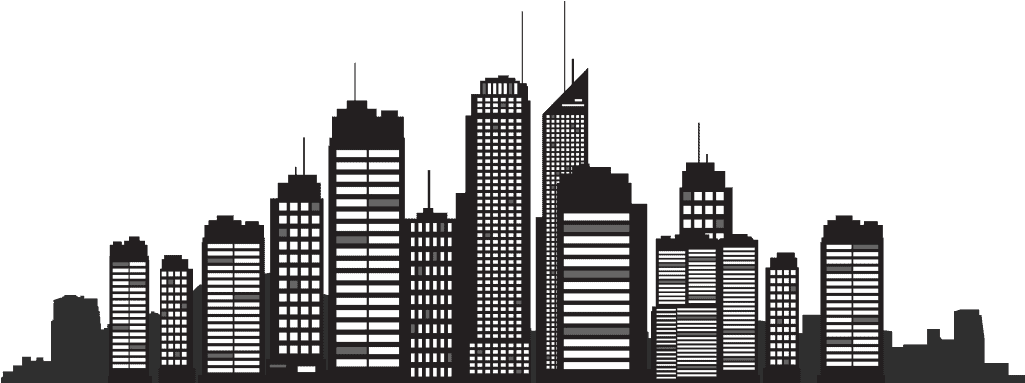 Gonçalo Araújo - goncalo.r.araujo@tecnico.ulisboa.pt;
 Luís Santos - lfds@create.aau.dk
António Leitão - antonio.menezes.leitao@tecnico.ulisboa.pt; Ricardo Gomes - ricardo.a.gomes@tecnico.ulisboa.pt
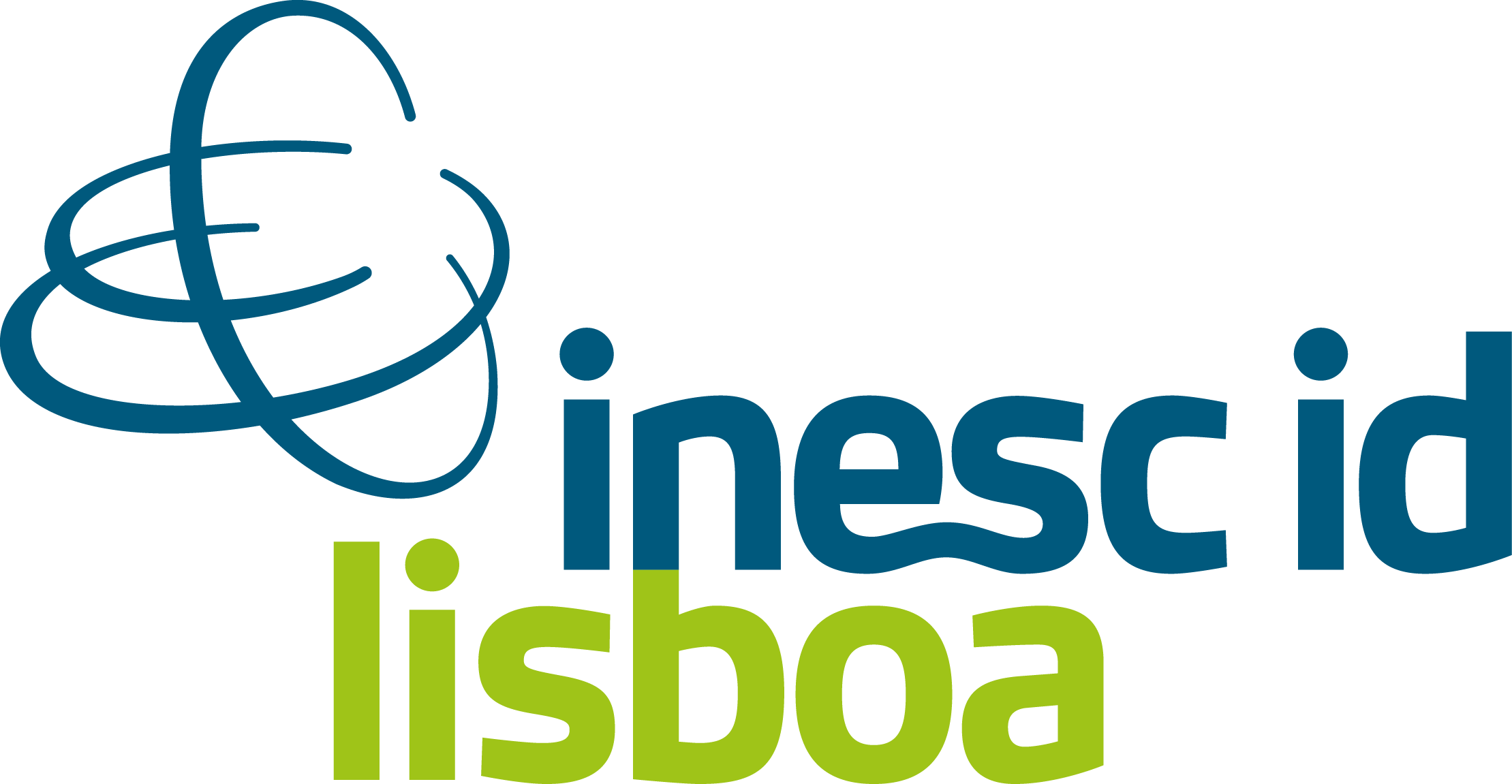 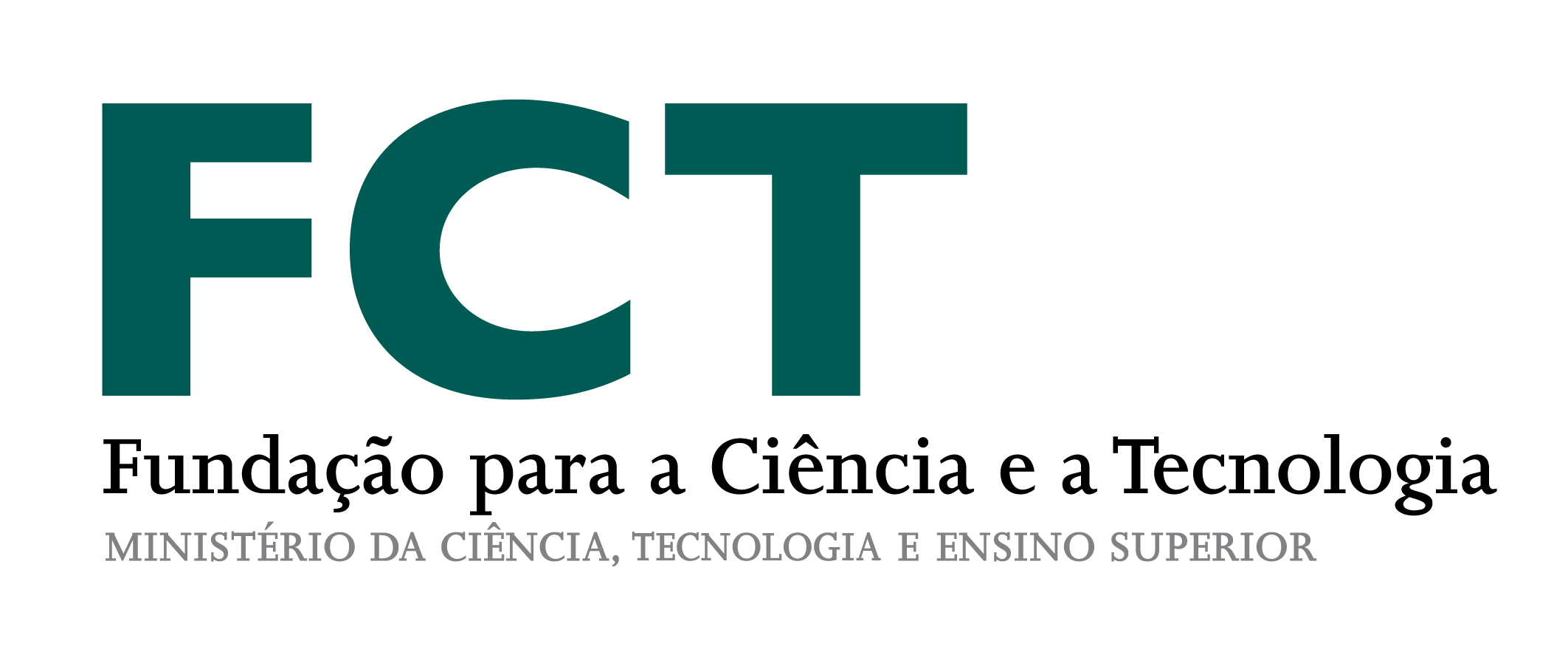 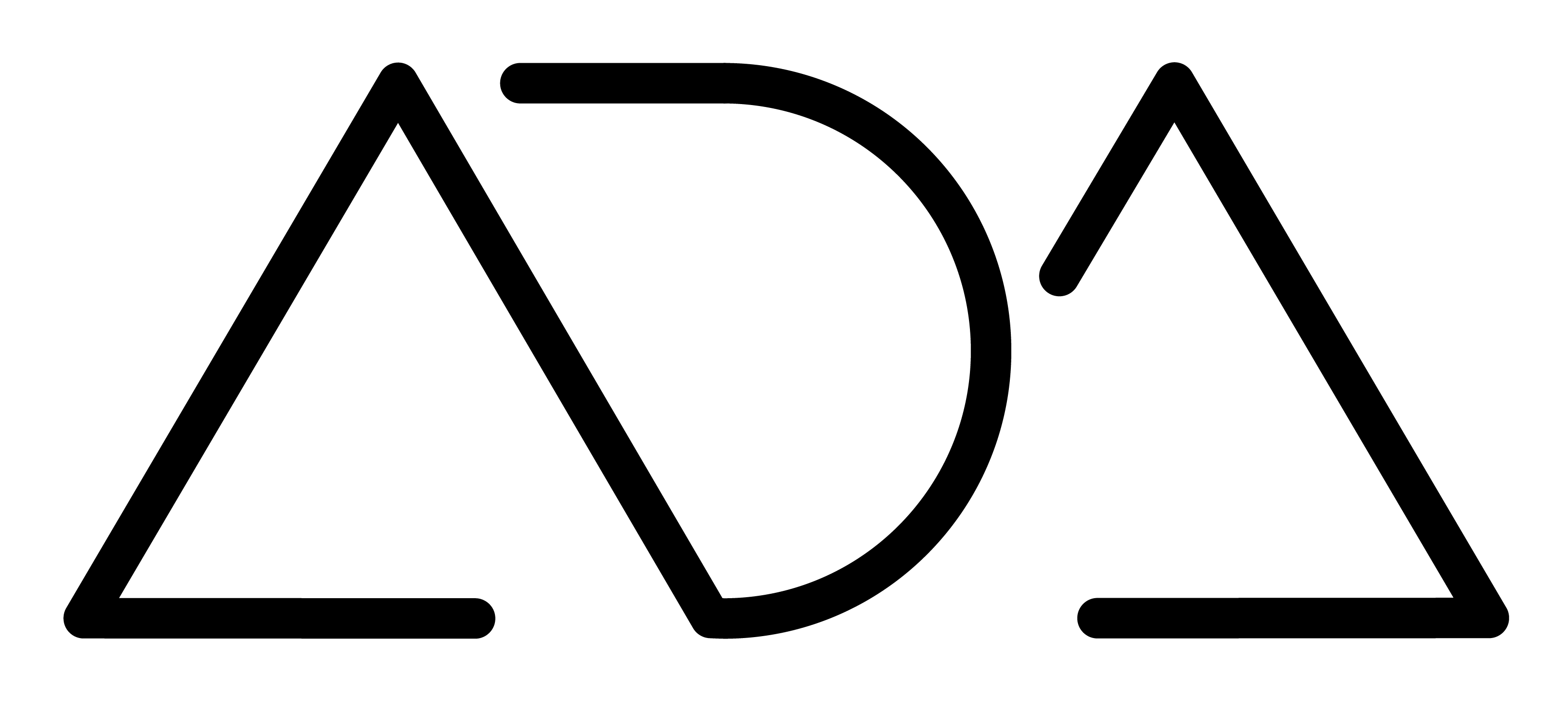 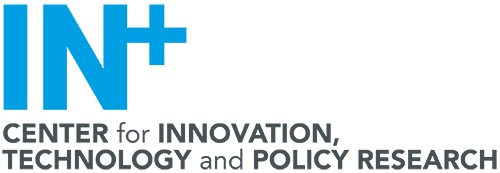 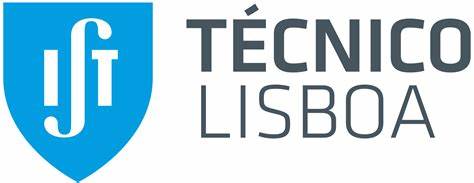 INTRODUCTION
UN Sustainable Development Goals
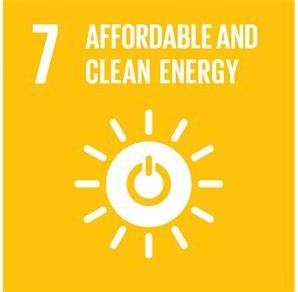 INTRODUCTION
UN Sustainable Development Goals
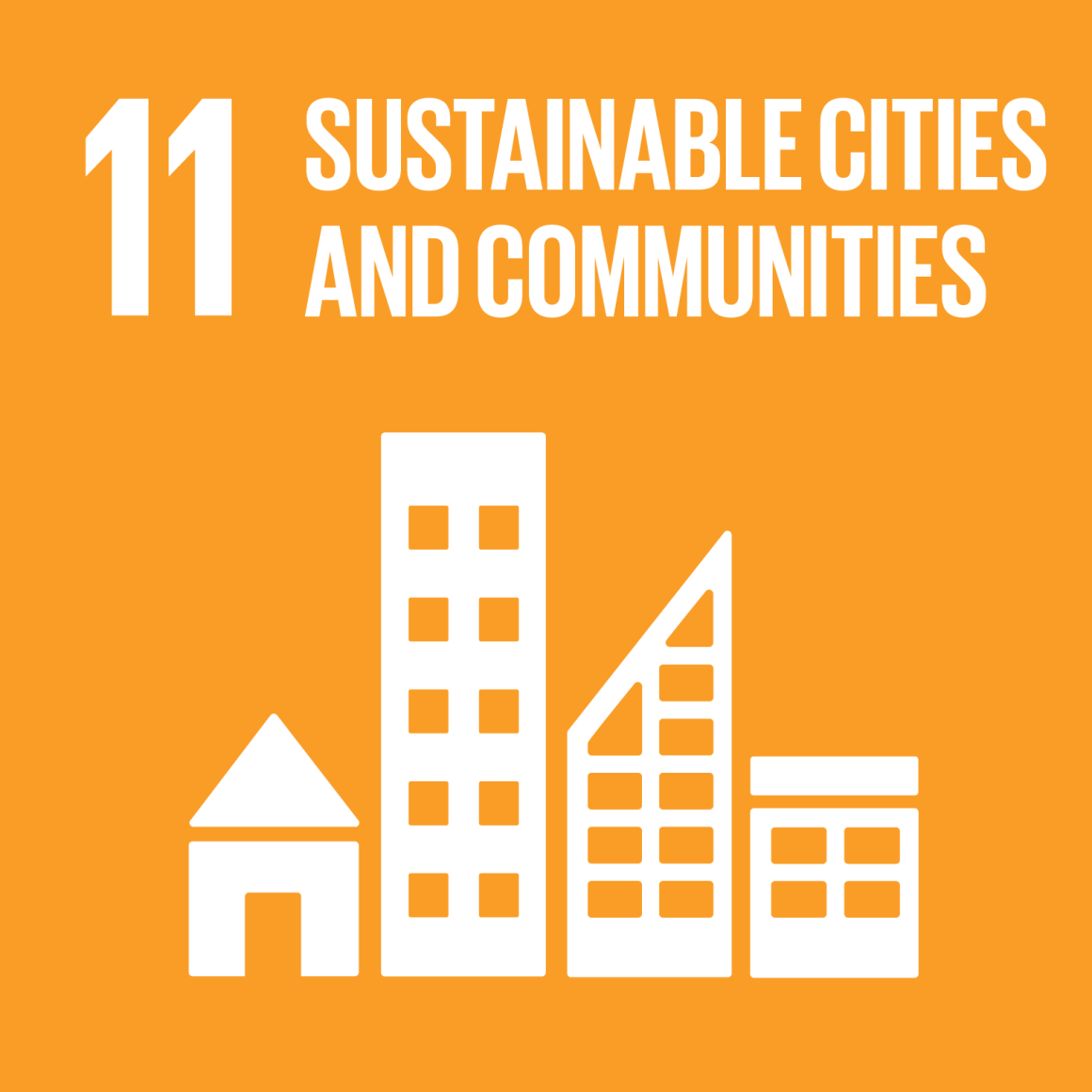 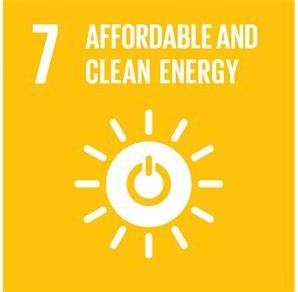 INTRODUCTION
UN Sustainable Development Goals
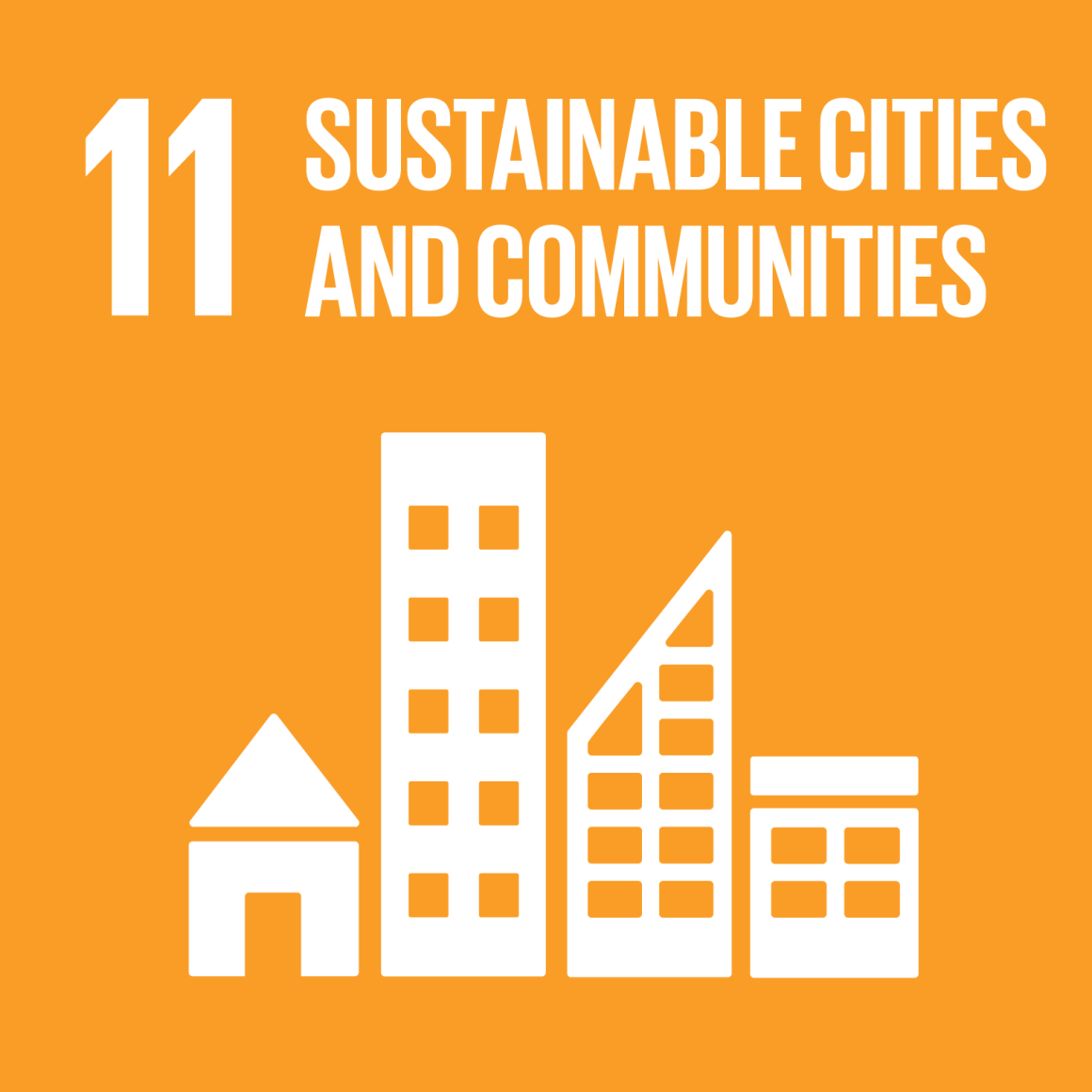 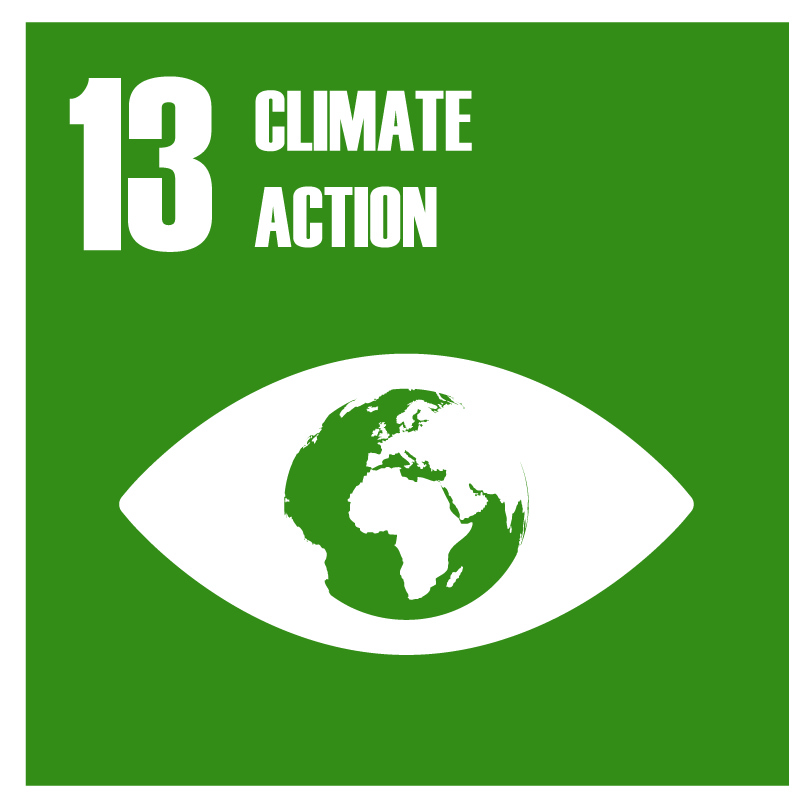 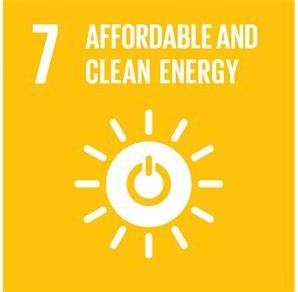 INTRODUCTION
UN Sustainable Development Goals
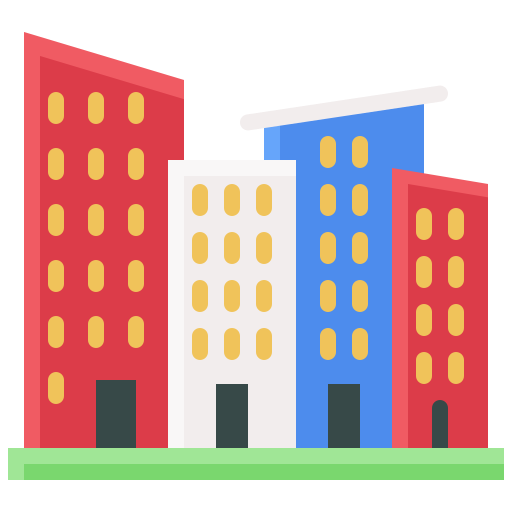 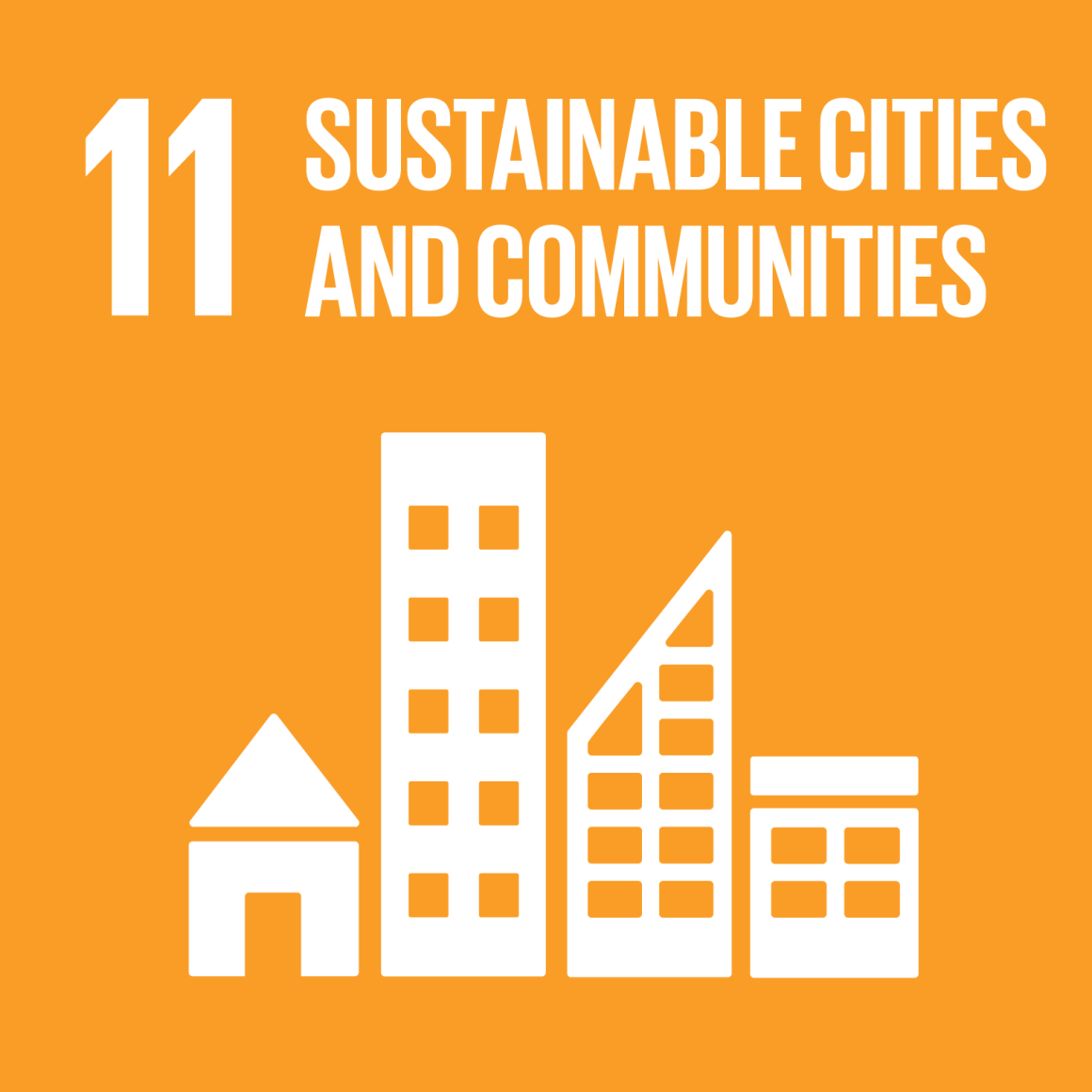 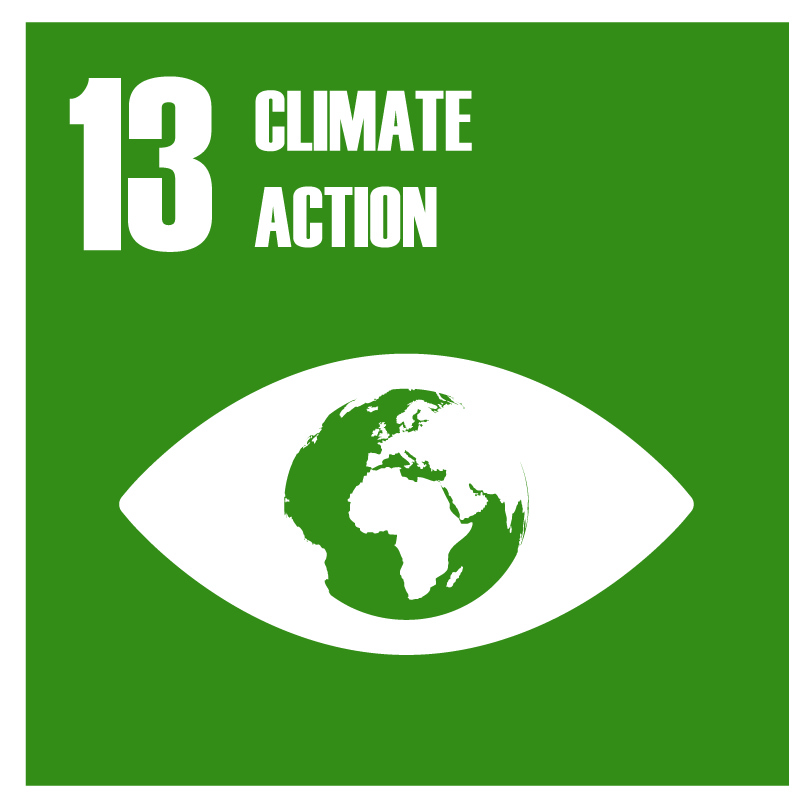 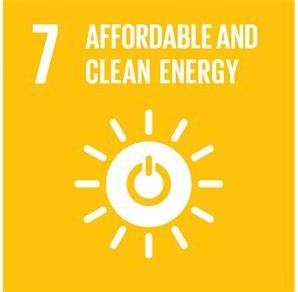 INTRODUCTION
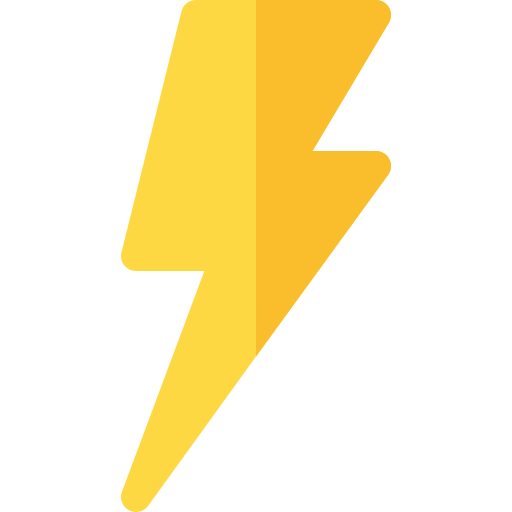 UN Sustainable Development Goals
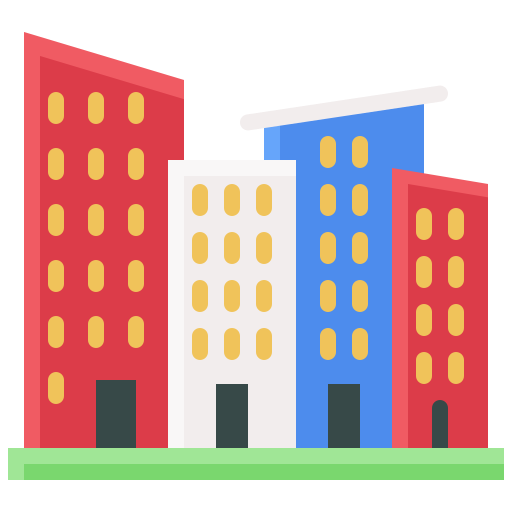 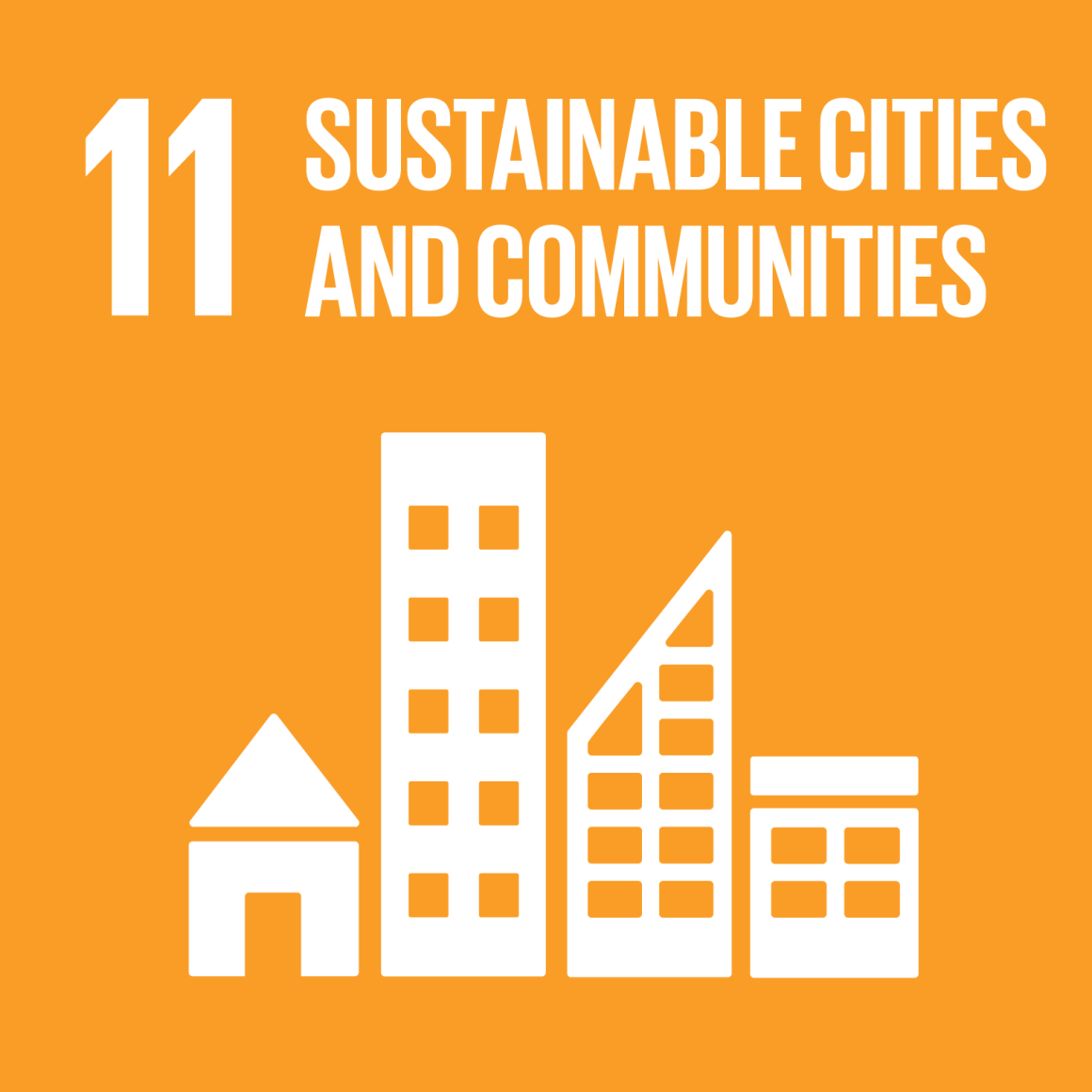 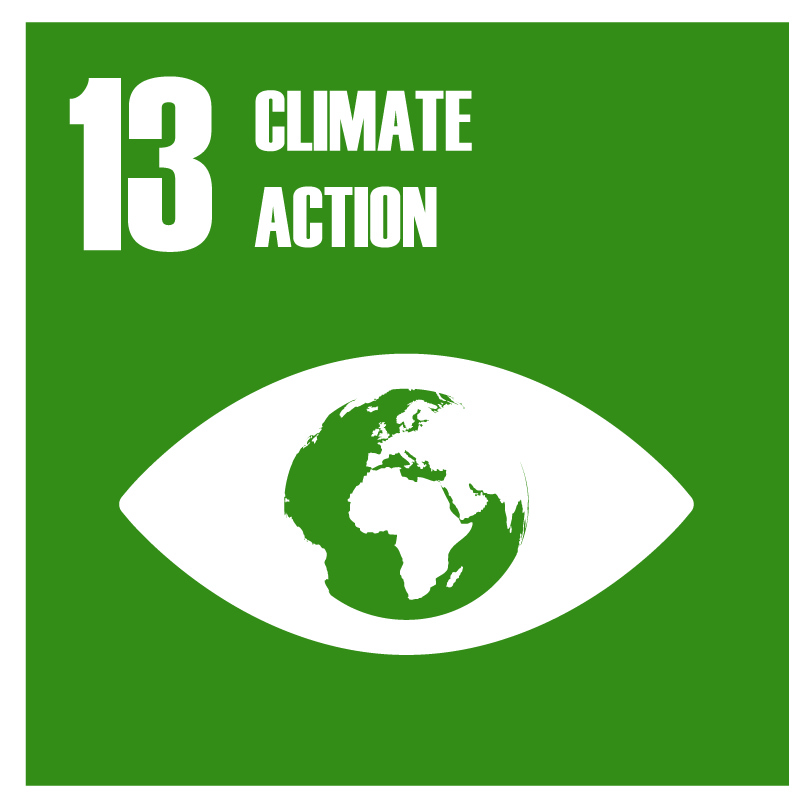 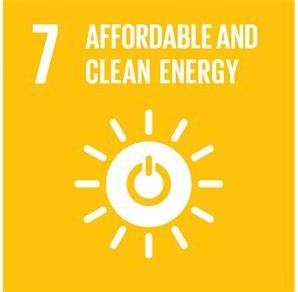 INTRODUCTION
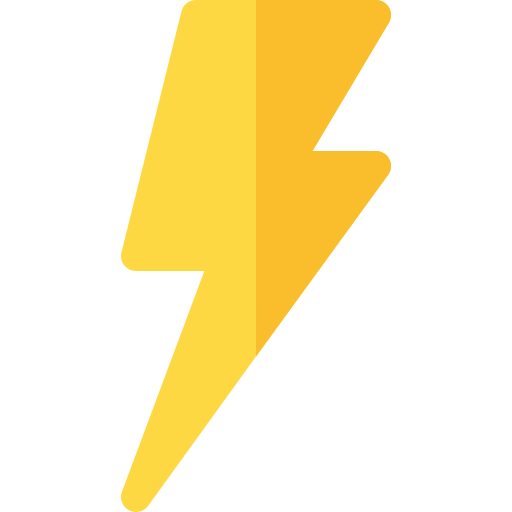 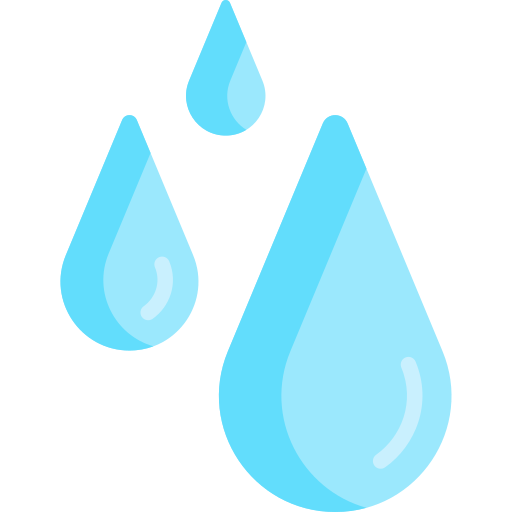 UN Sustainable Development Goals
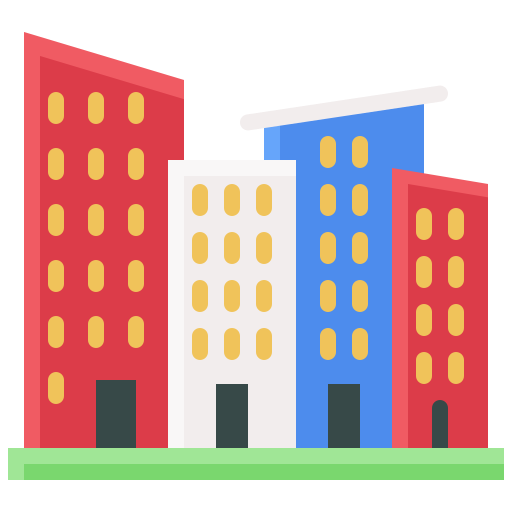 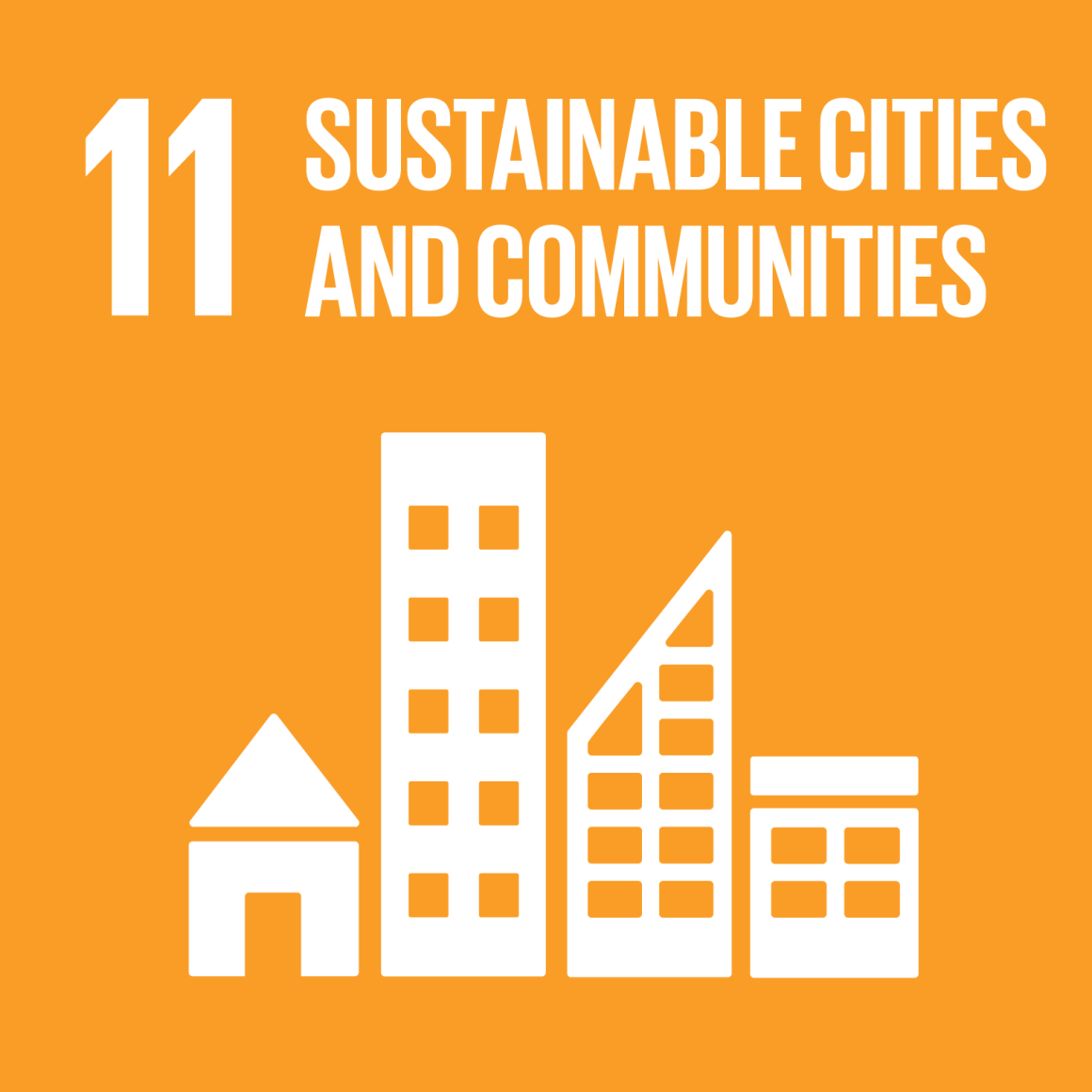 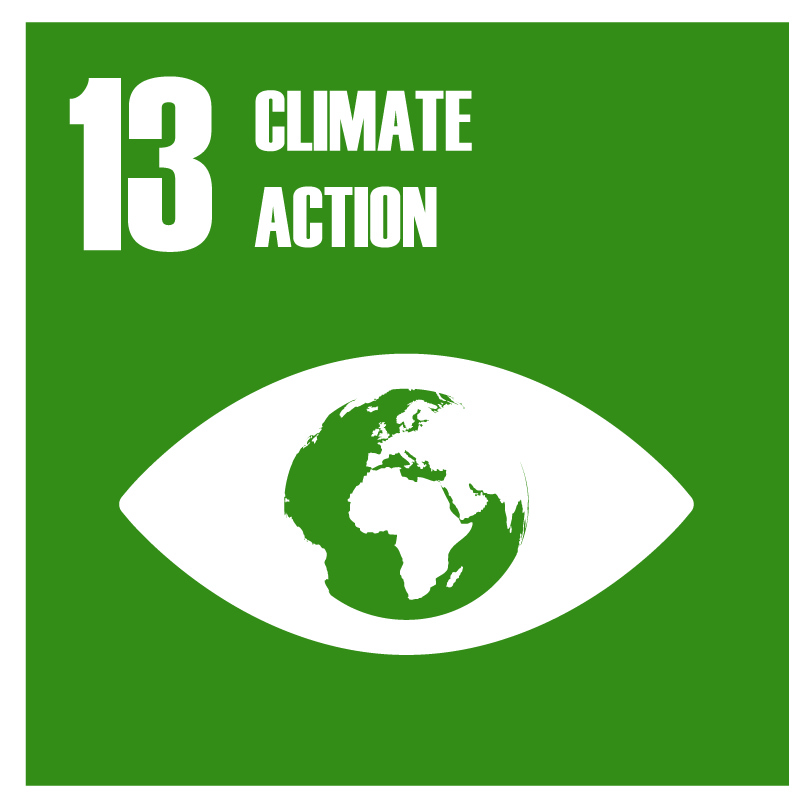 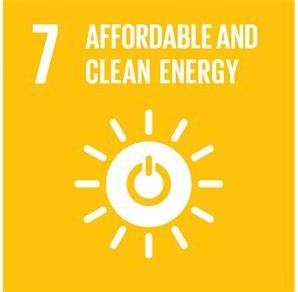 INTRODUCTION
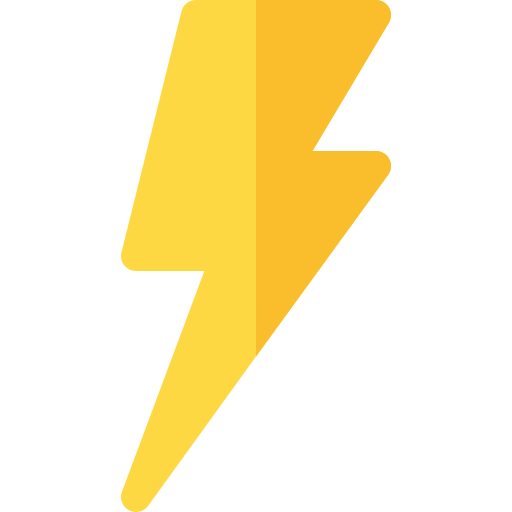 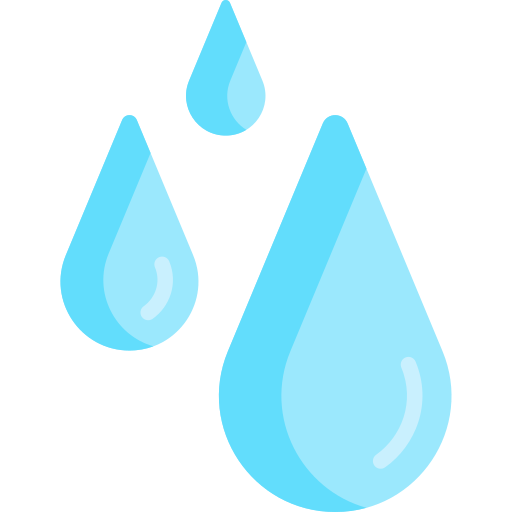 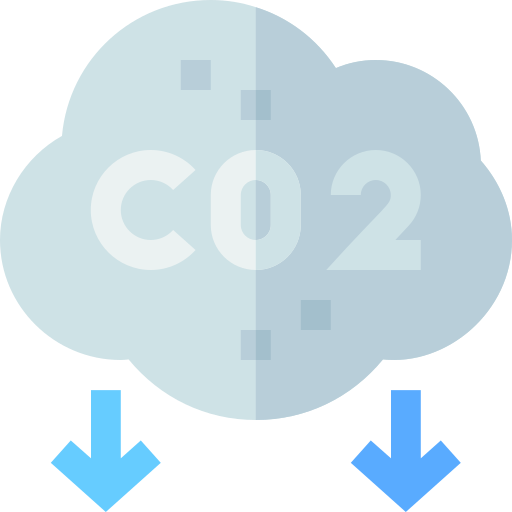 UN Sustainable Development Goals
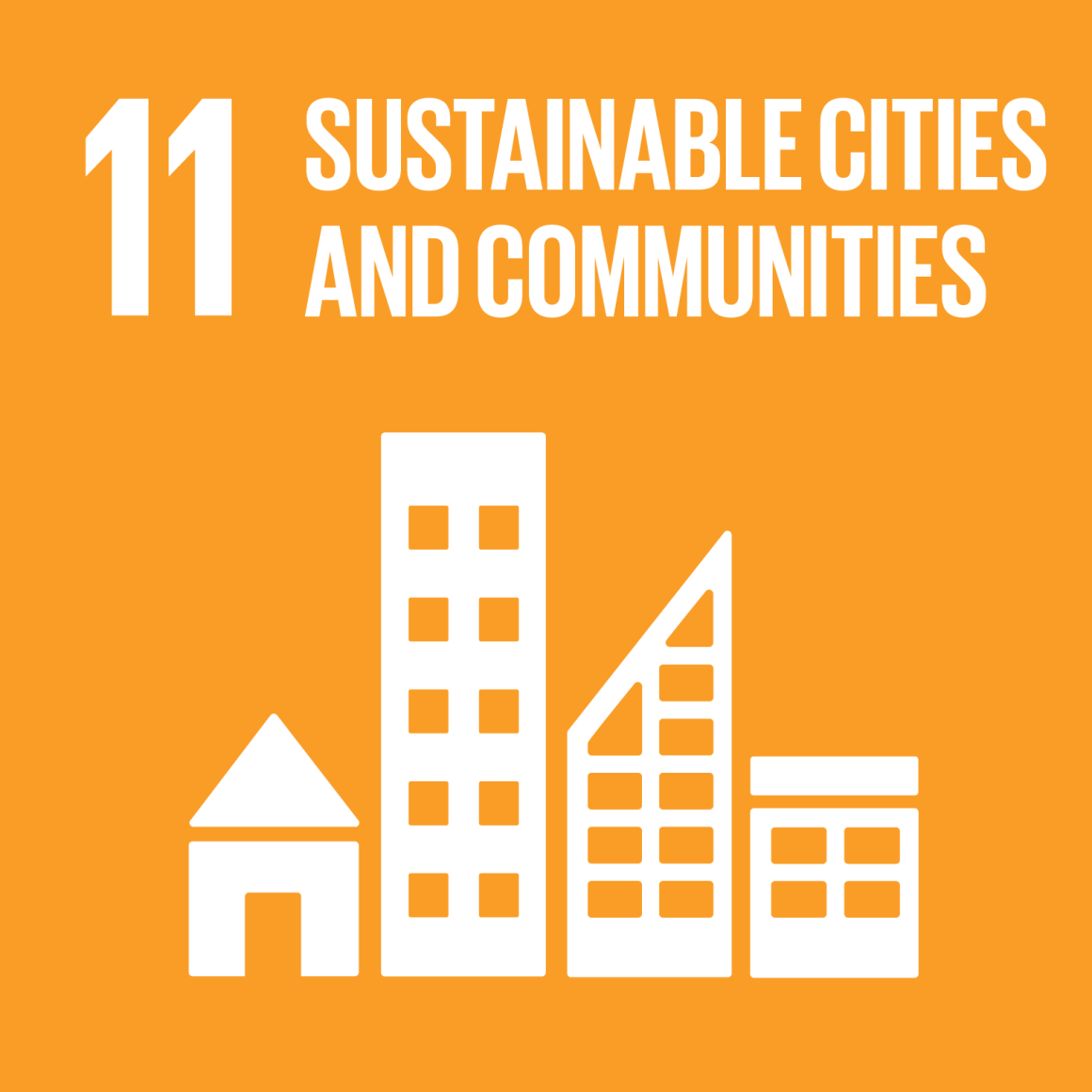 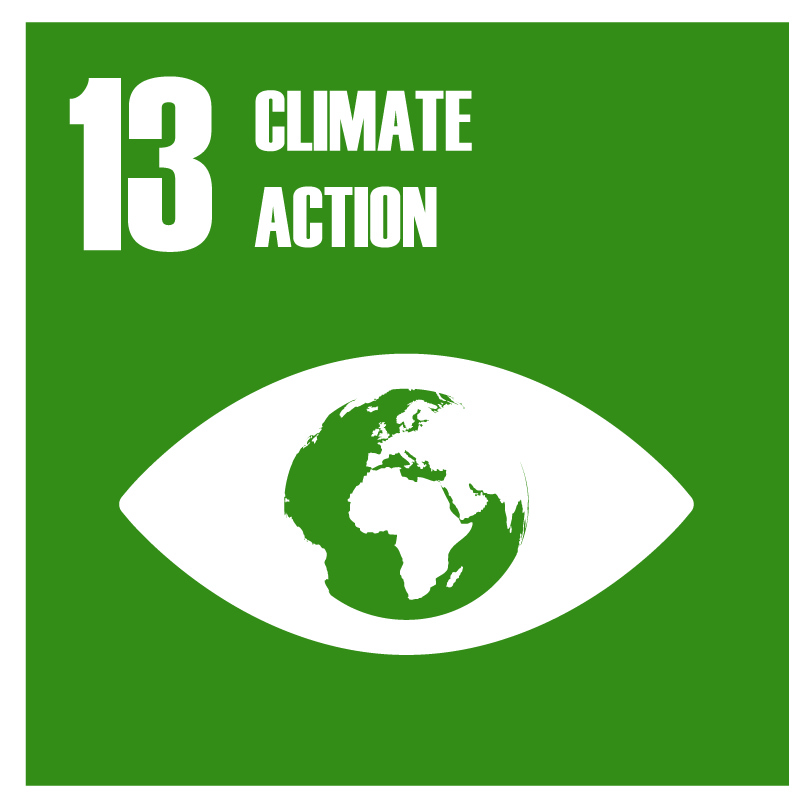 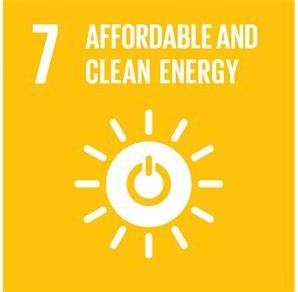 INTRODUCTION
Renovate
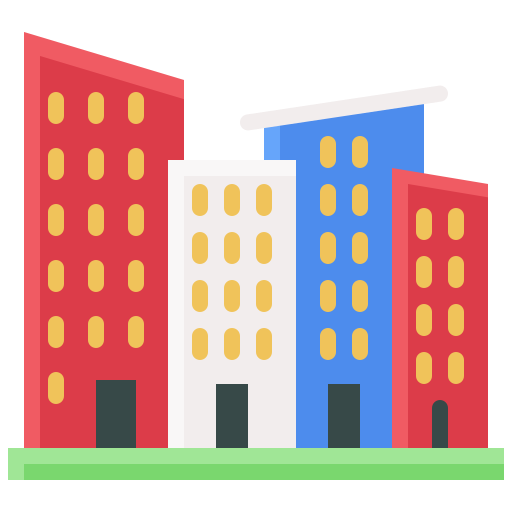 INTRODUCTION
Renovate
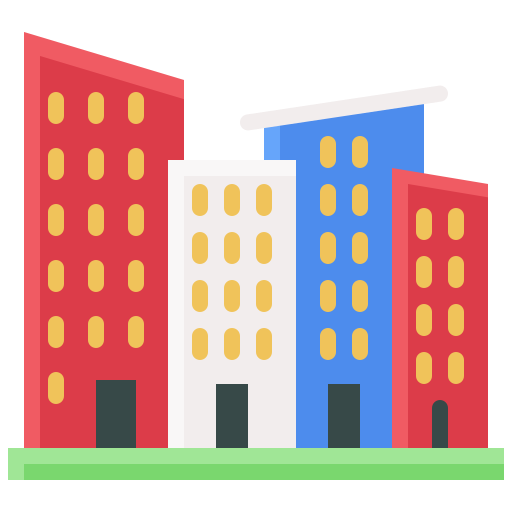 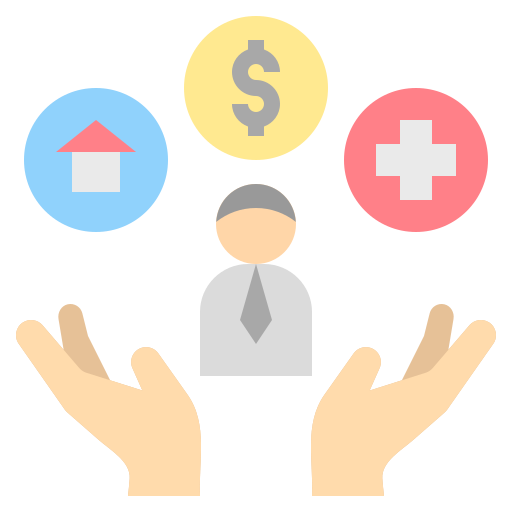 INTRODUCTION
Renovate
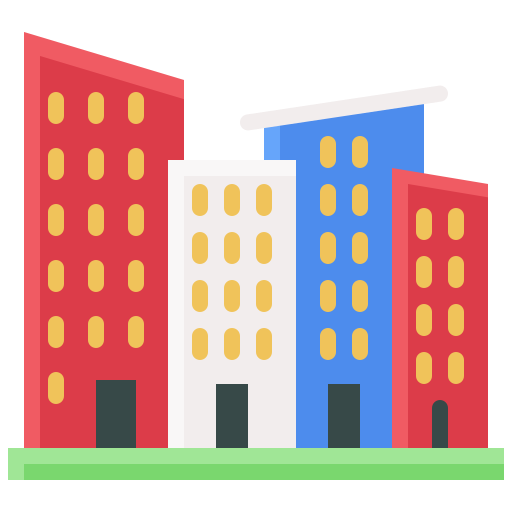 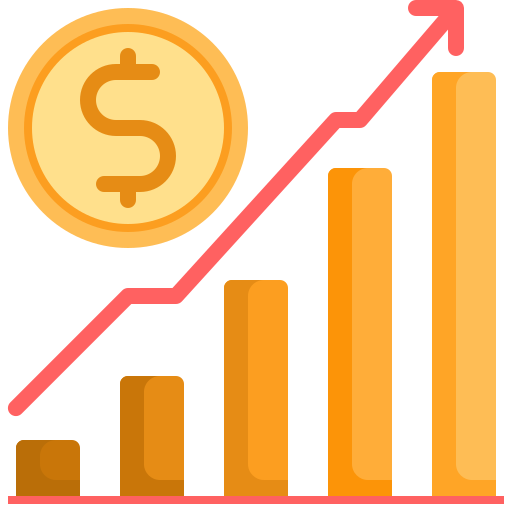 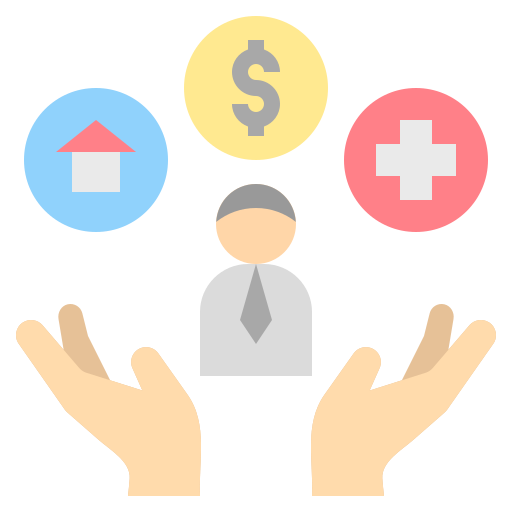 INTRODUCTION
Renovate
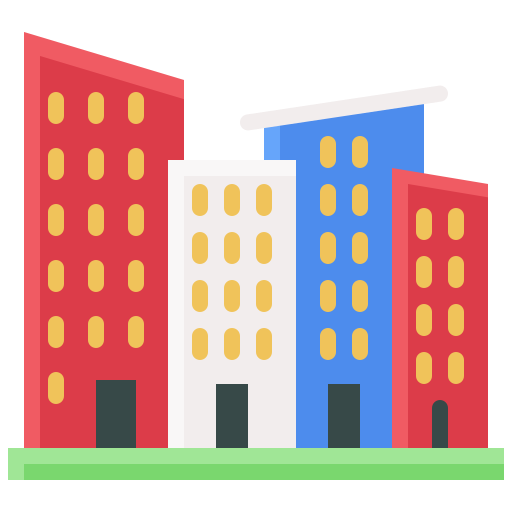 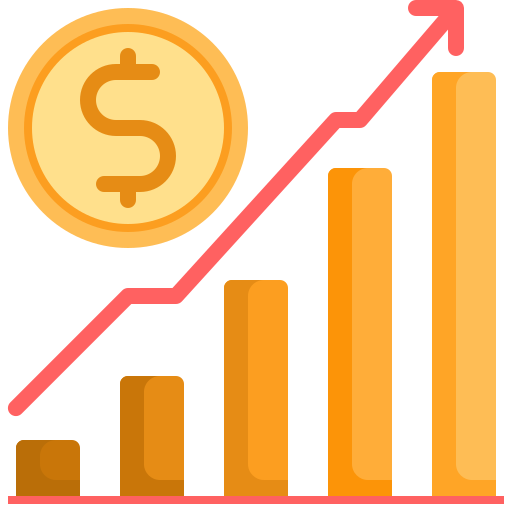 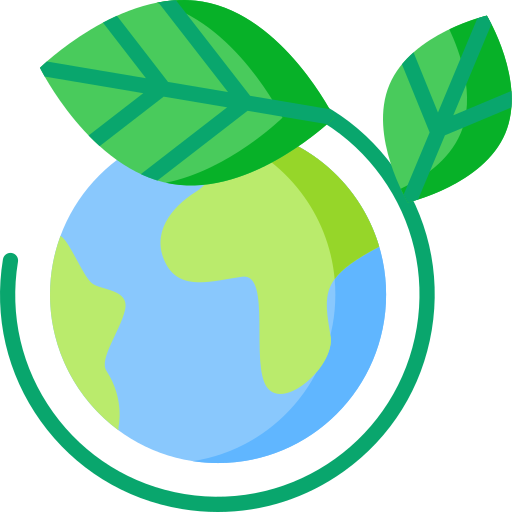 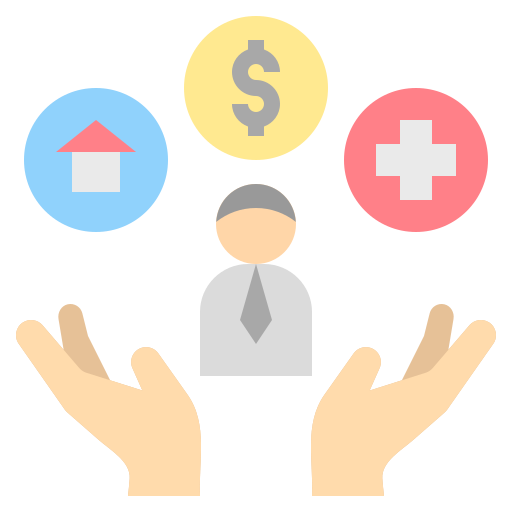 INTRODUCTION
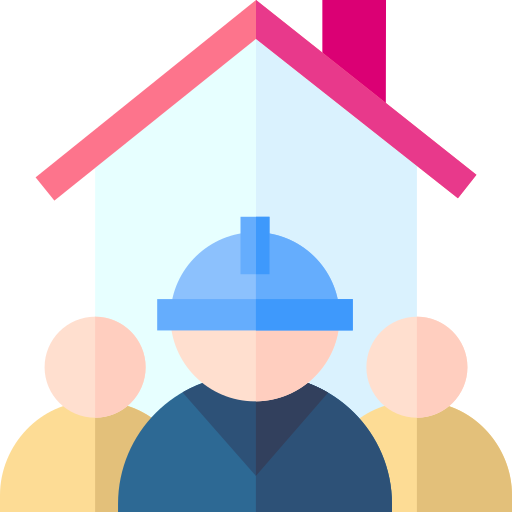 Practice
INTRODUCTION
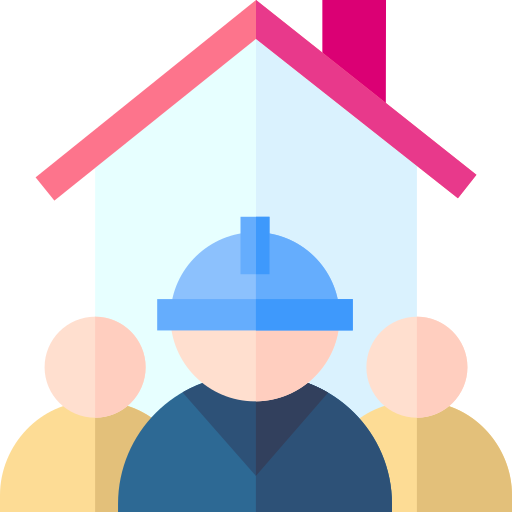 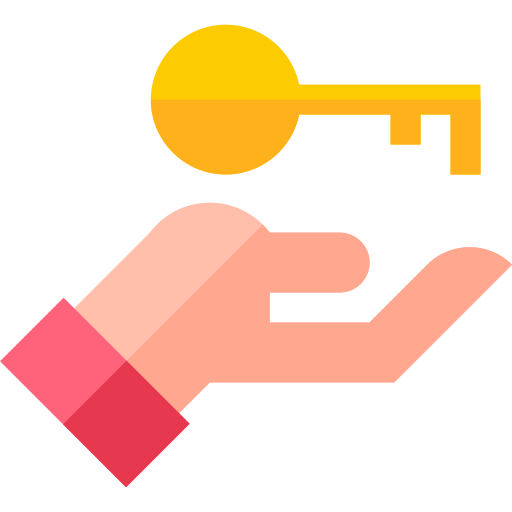 Practice
Ownership
INTRODUCTION
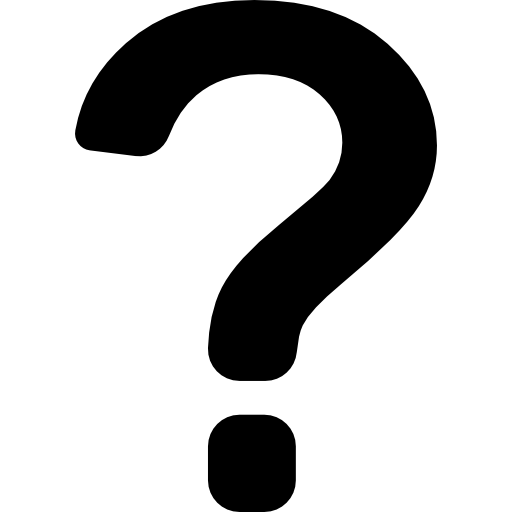 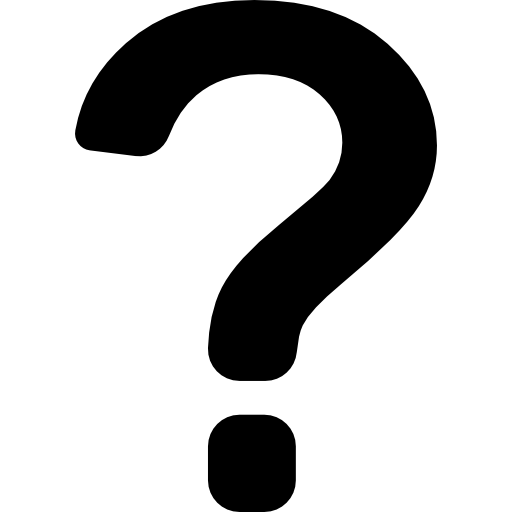 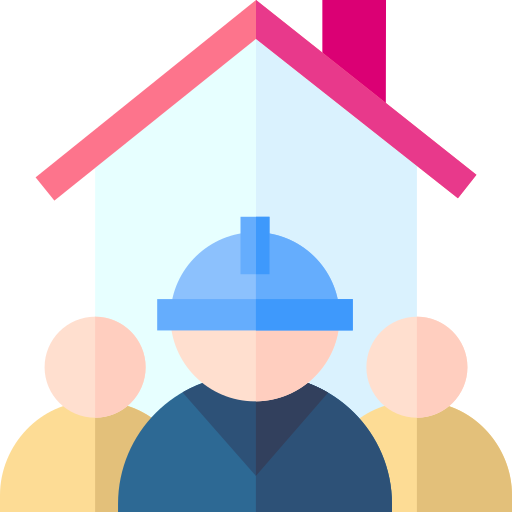 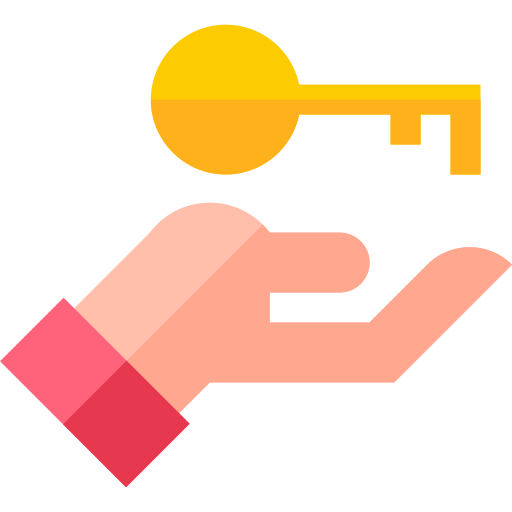 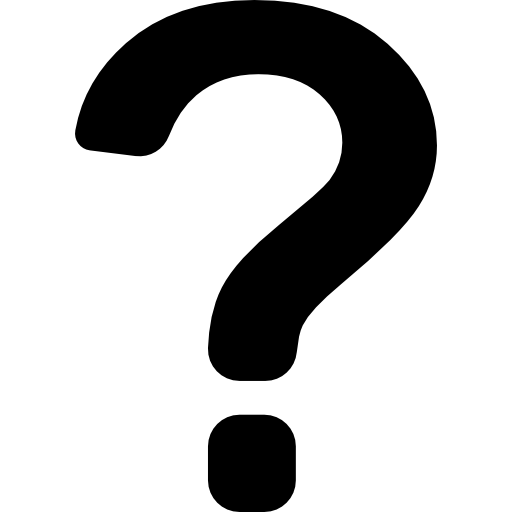 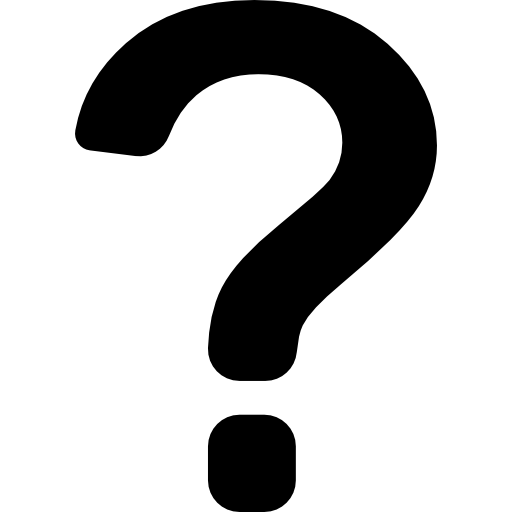 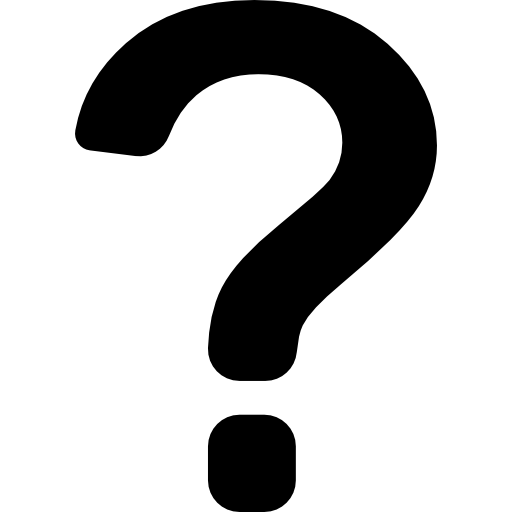 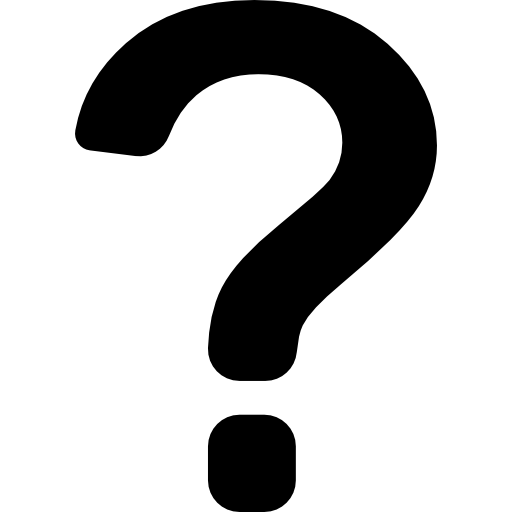 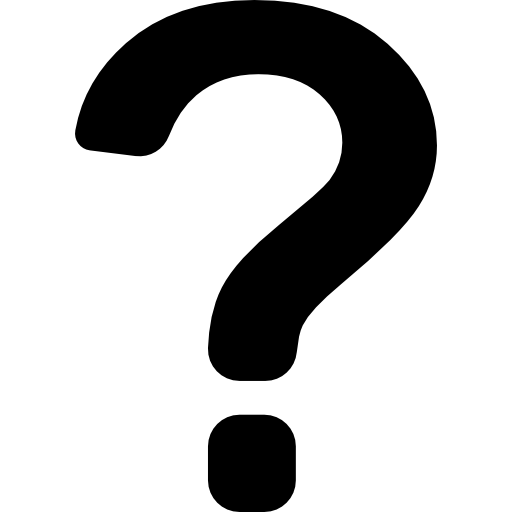 Practice
Ownership
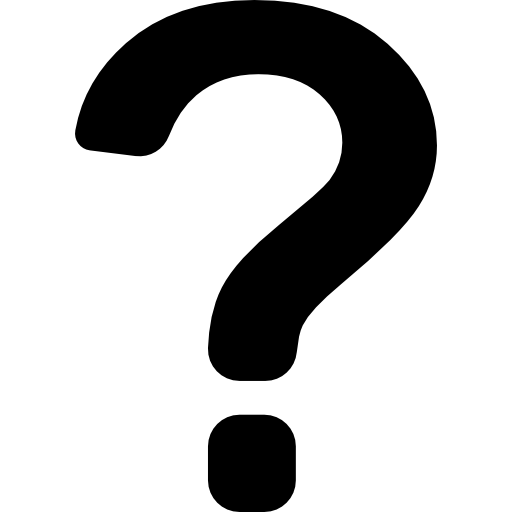 INTRODUCTION
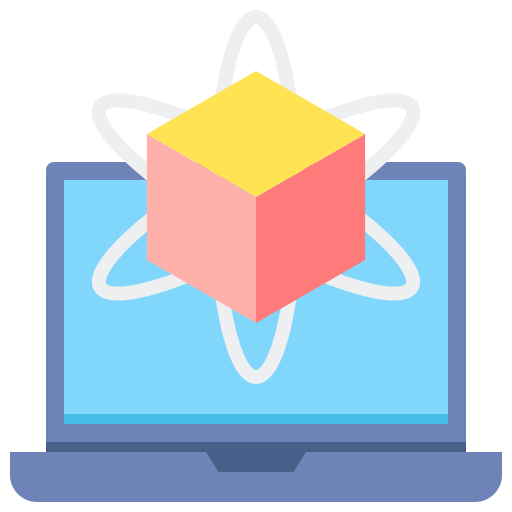 Simulation Tools
INTRODUCTION
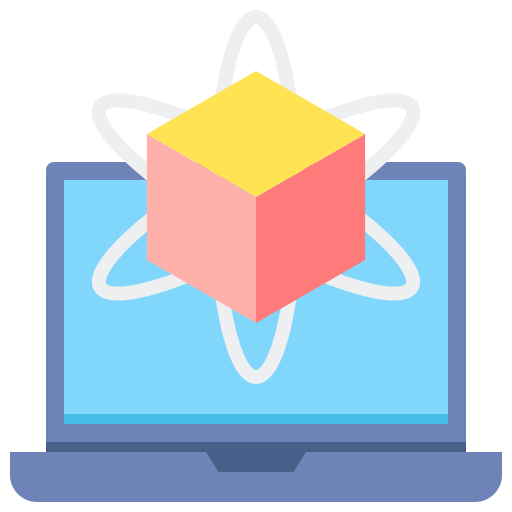 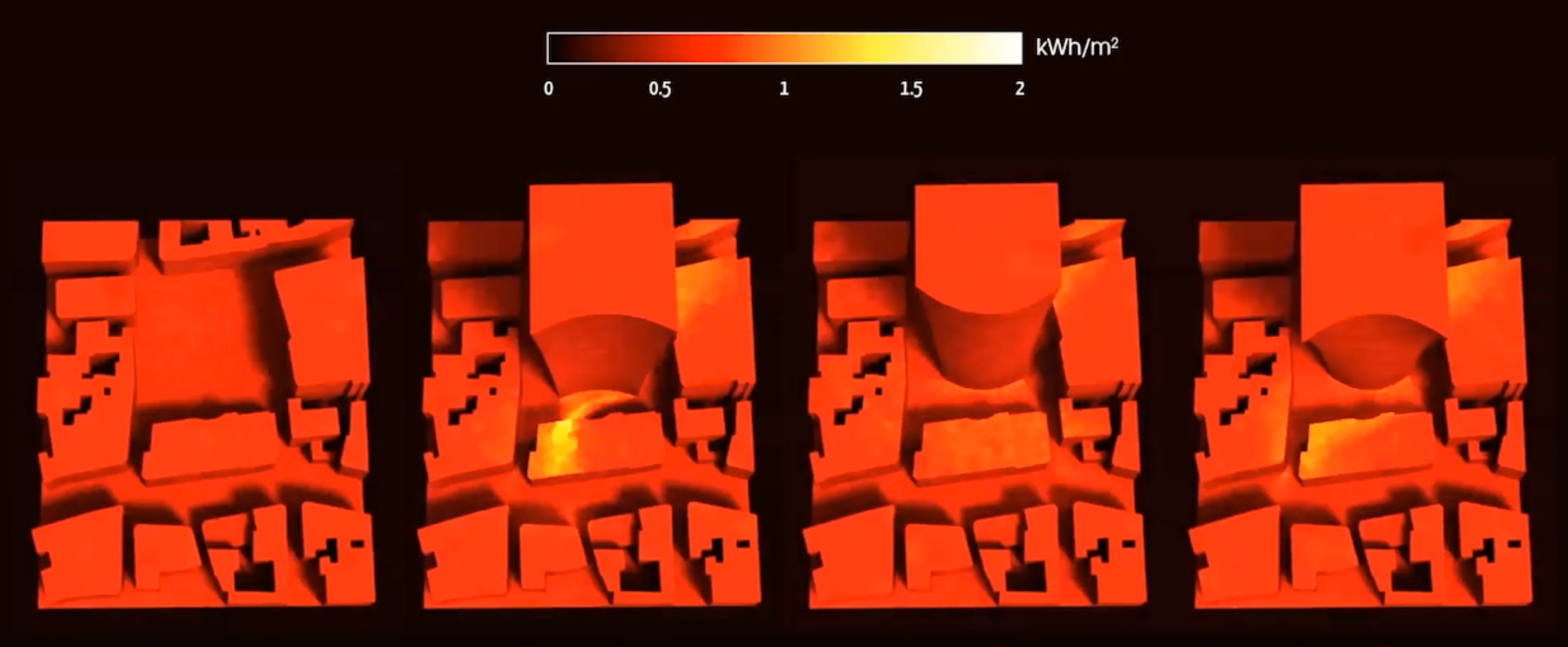 Simulation Tools
INTRODUCTION
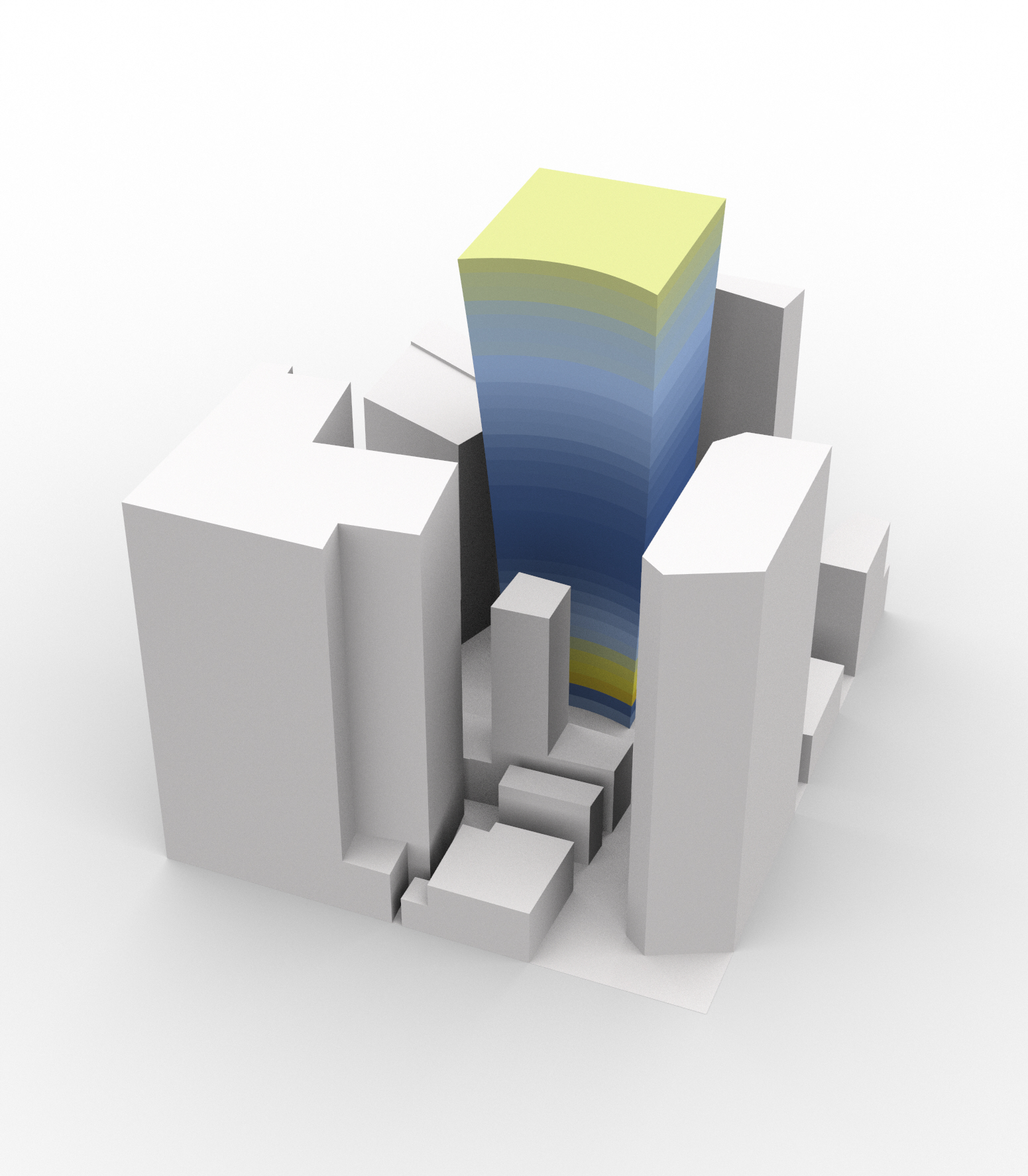 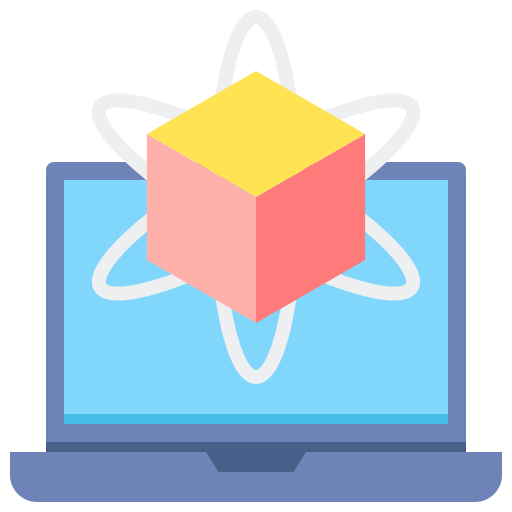 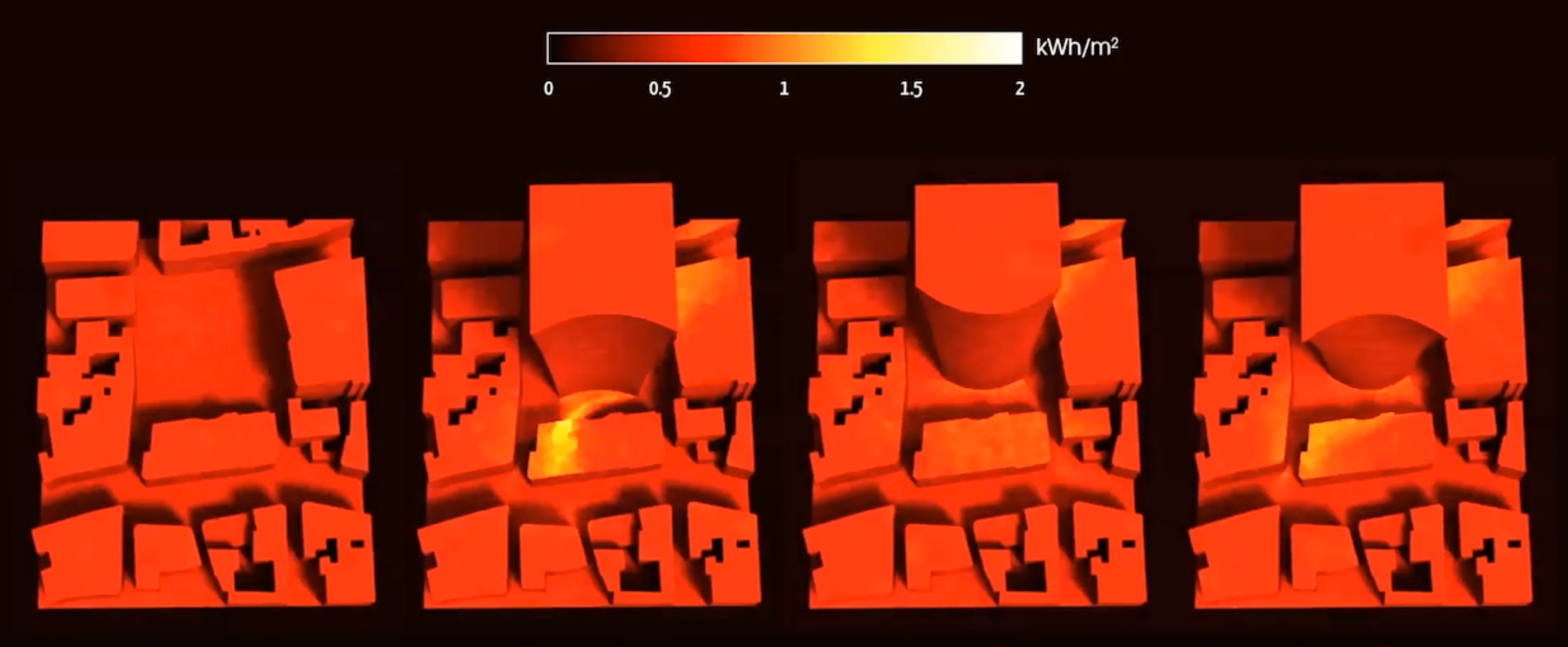 Simulation Tools
INTRODUCTION
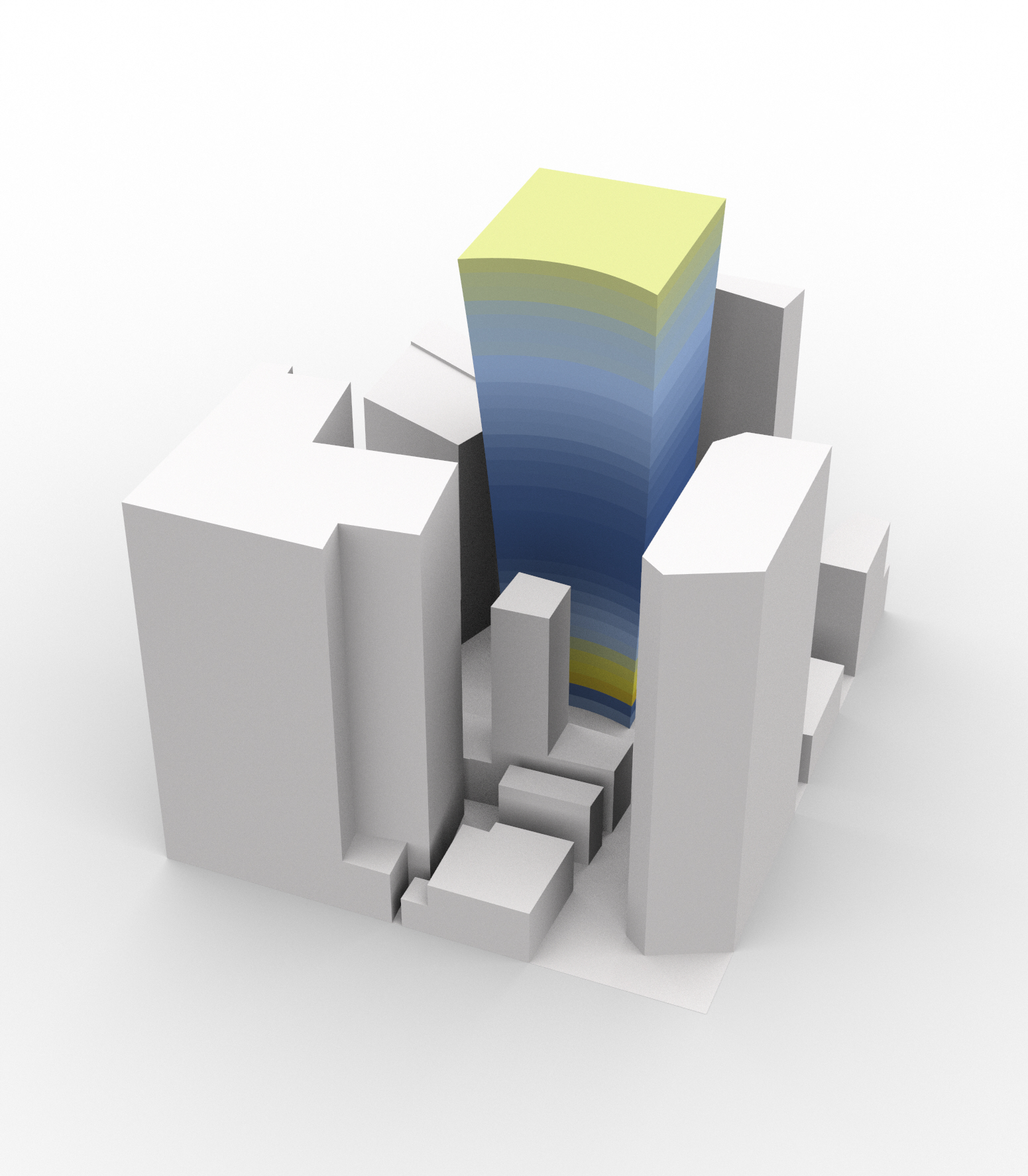 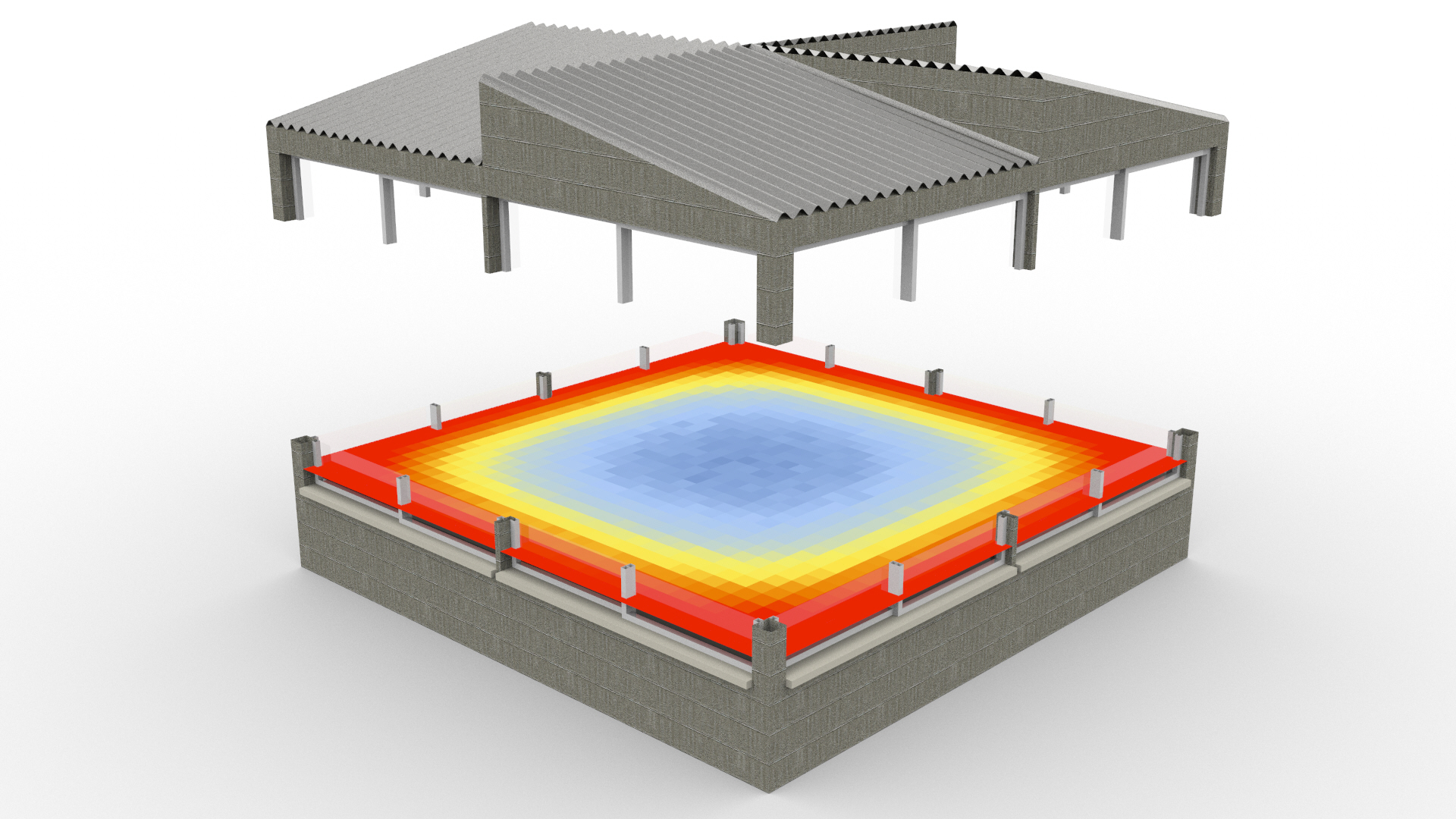 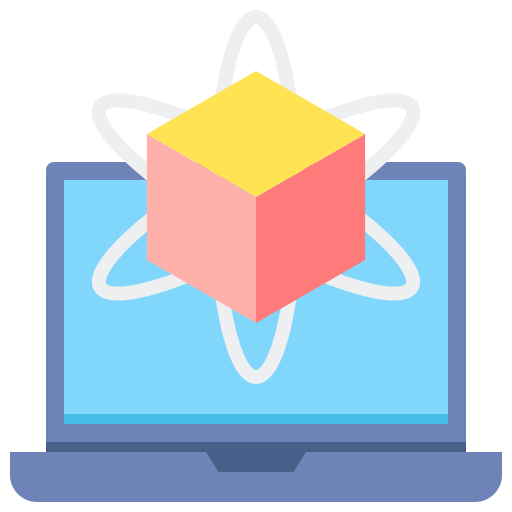 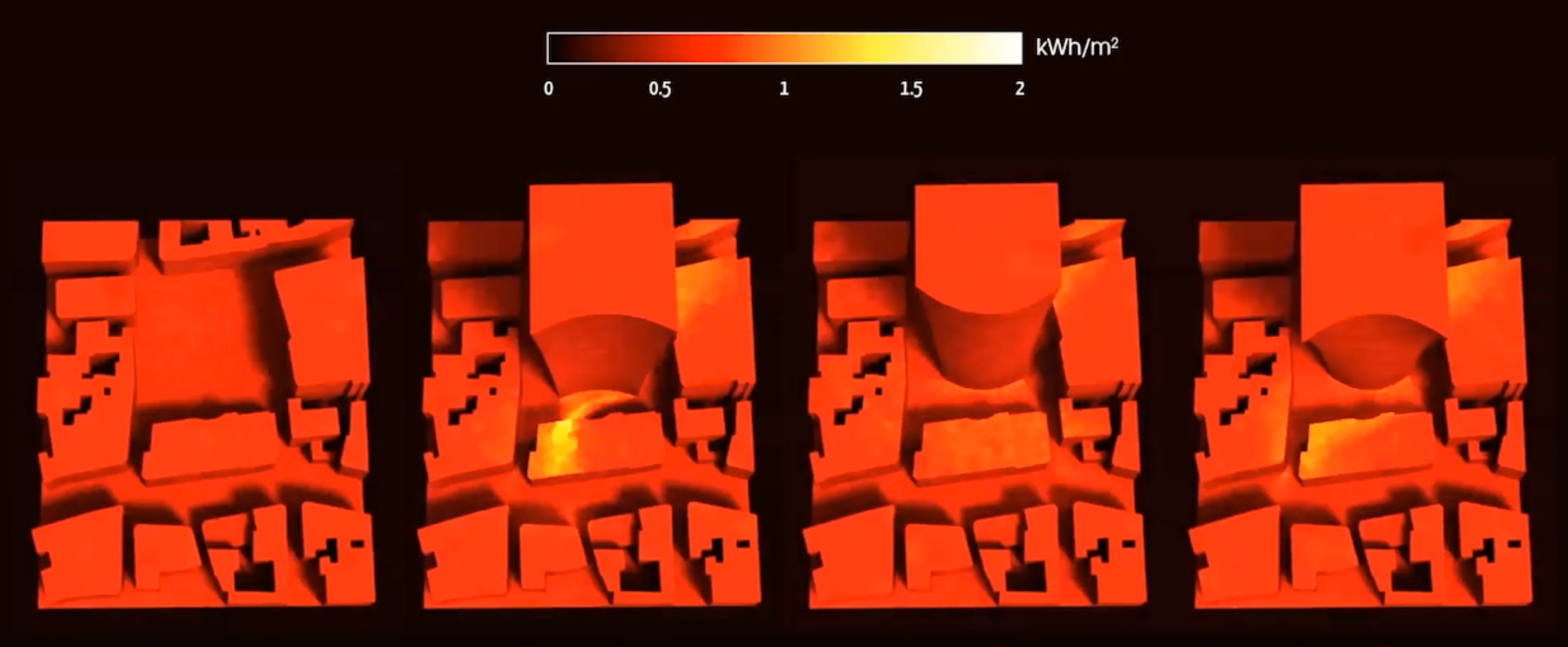 Simulation Tools
INTRODUCTION
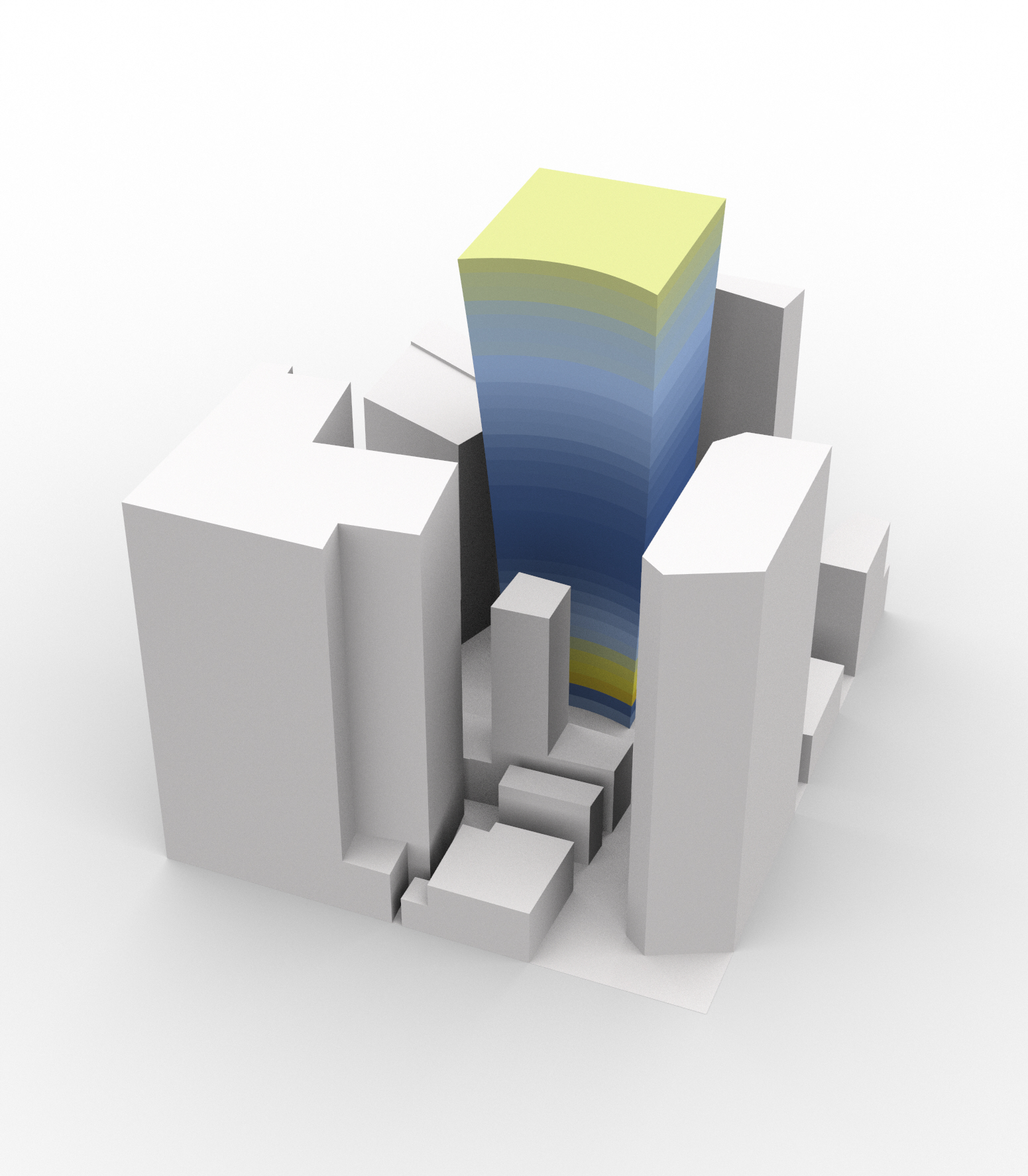 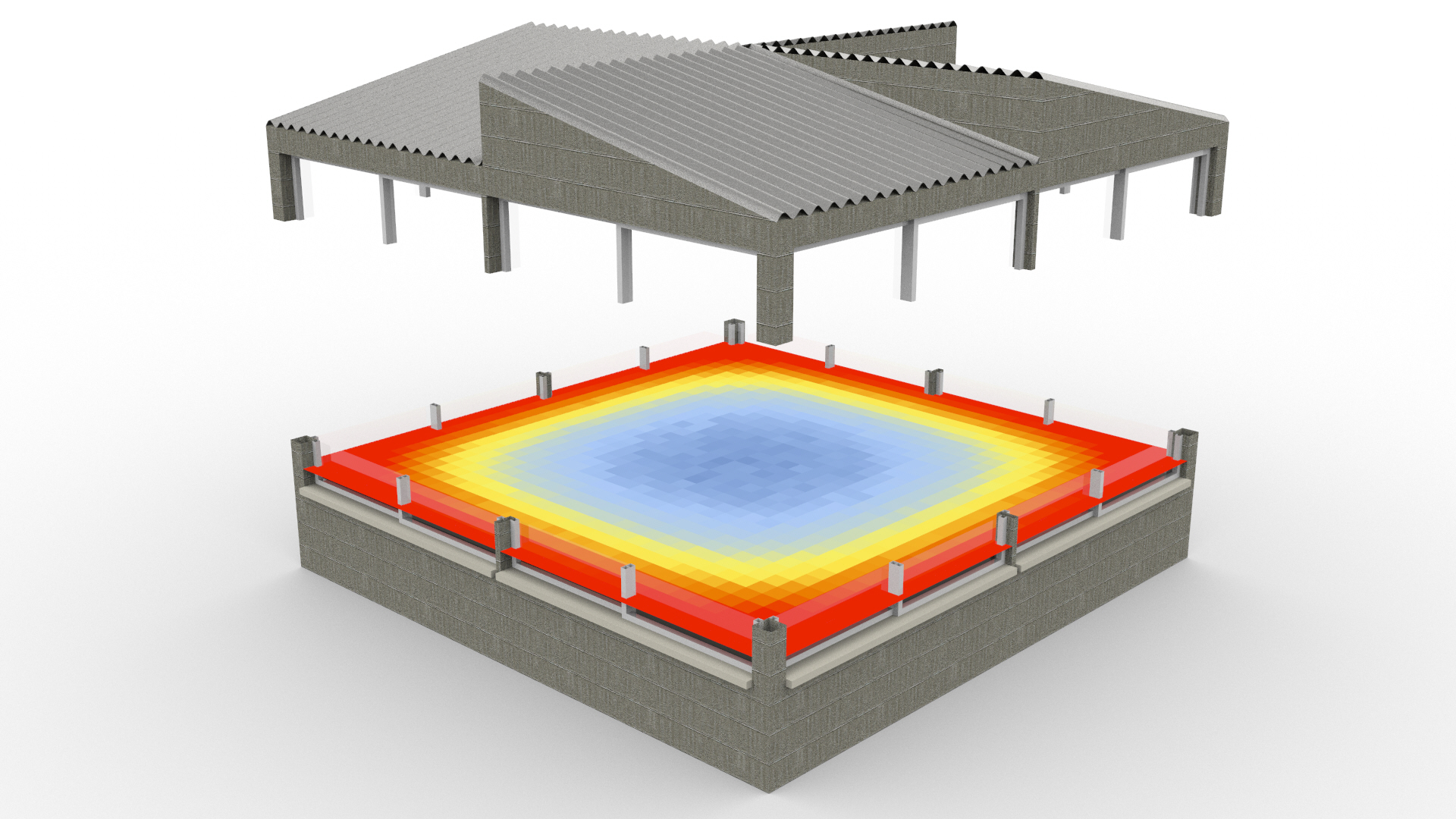 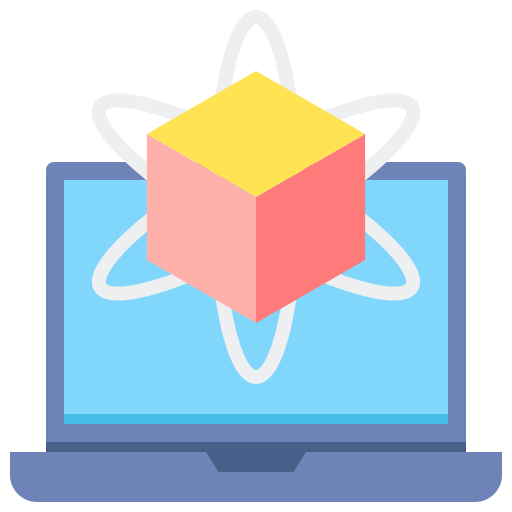 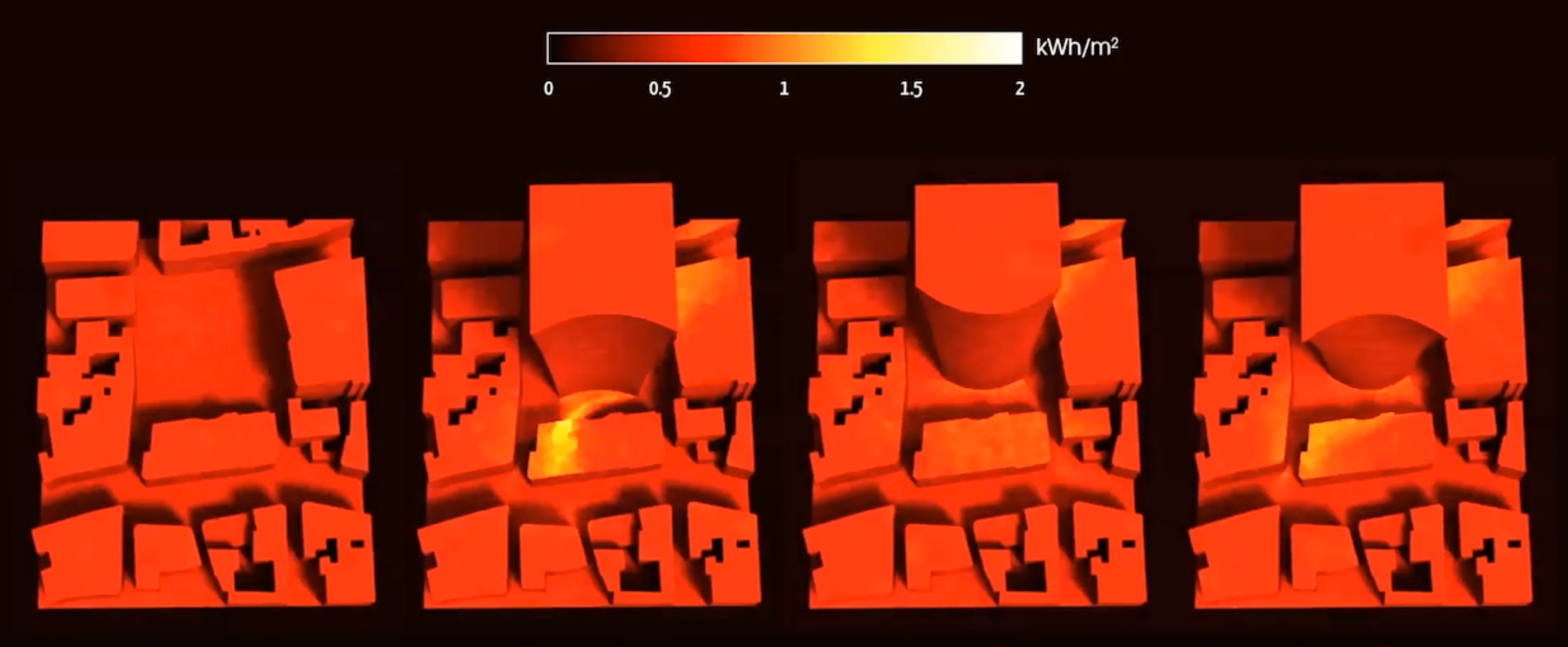 Simulation Tools
INTRODUCTION
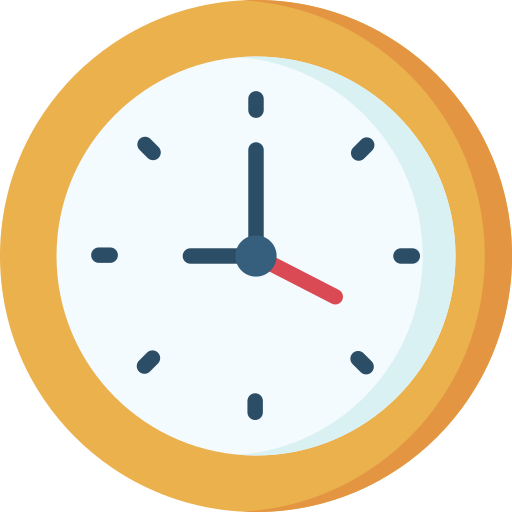 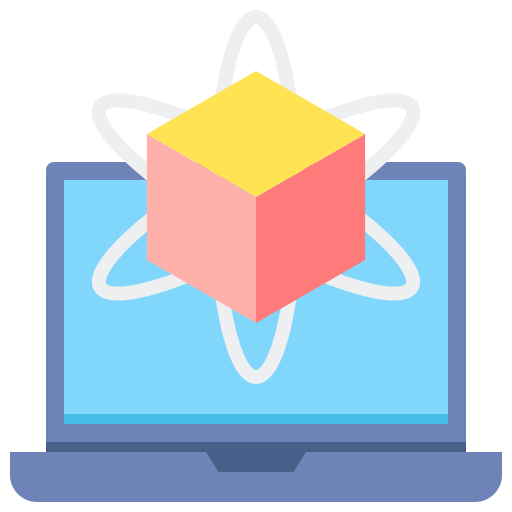 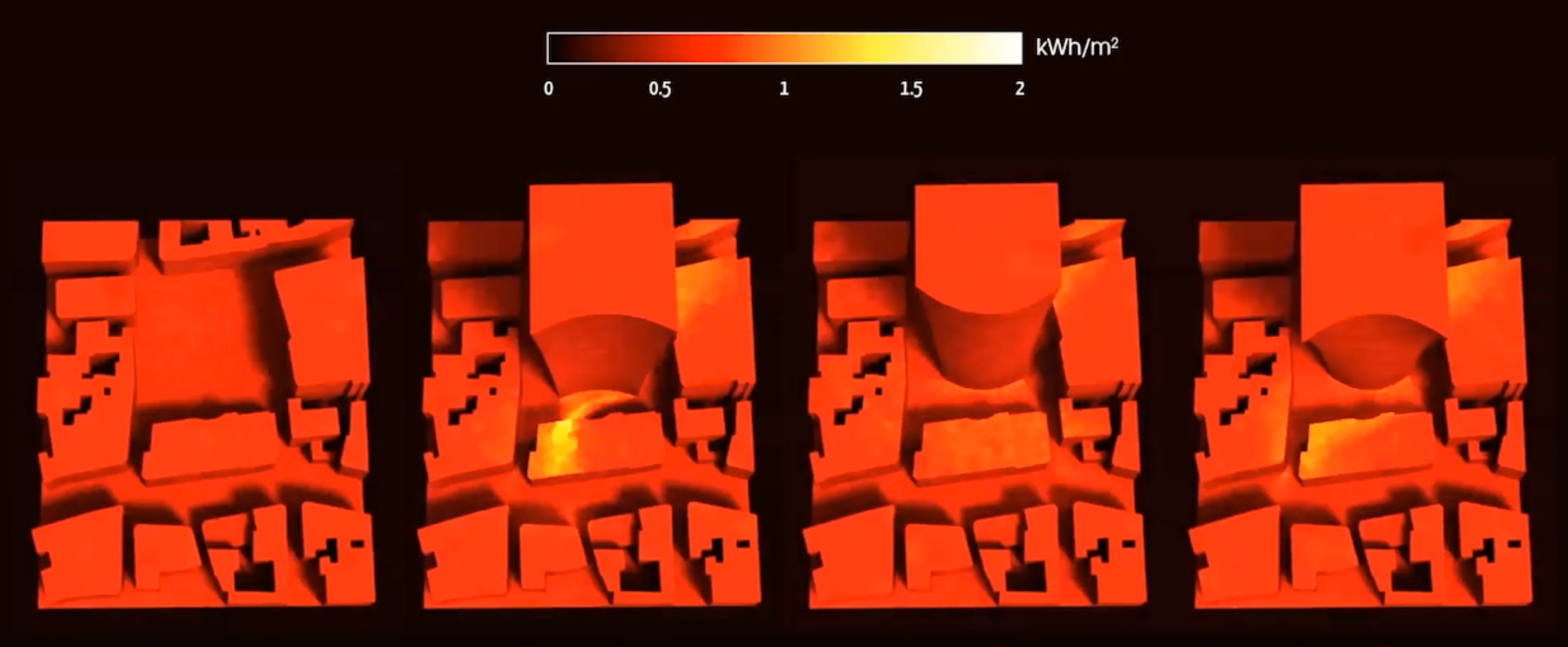 Simulation Tools
INTRODUCTION
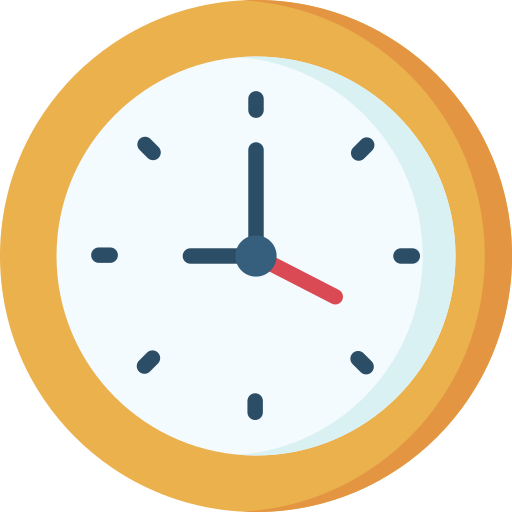 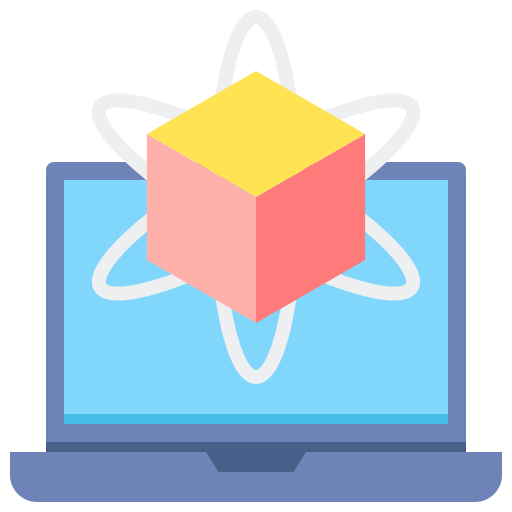 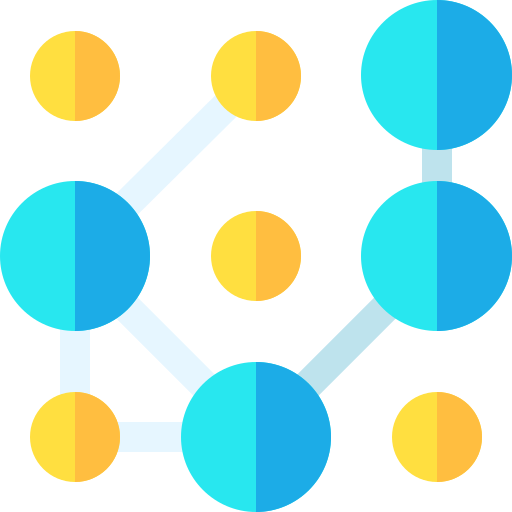 Simulation Tools
INTRODUCTION
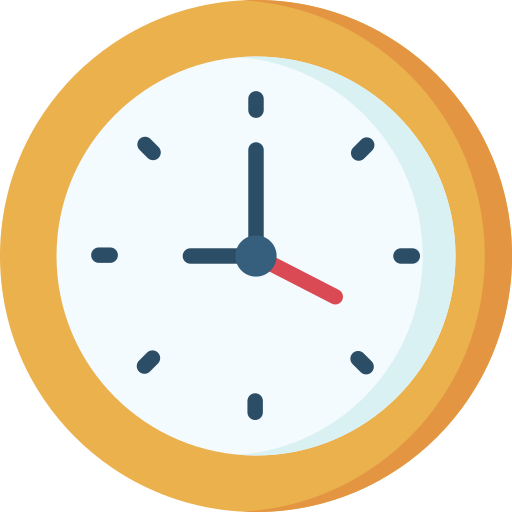 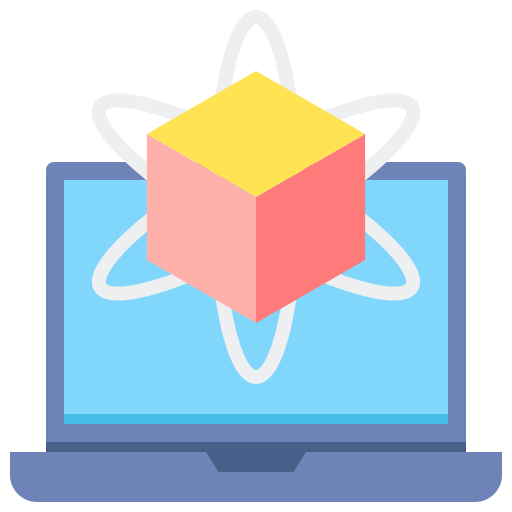 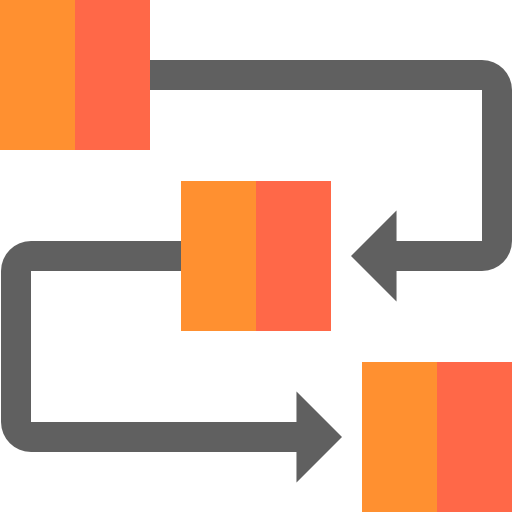 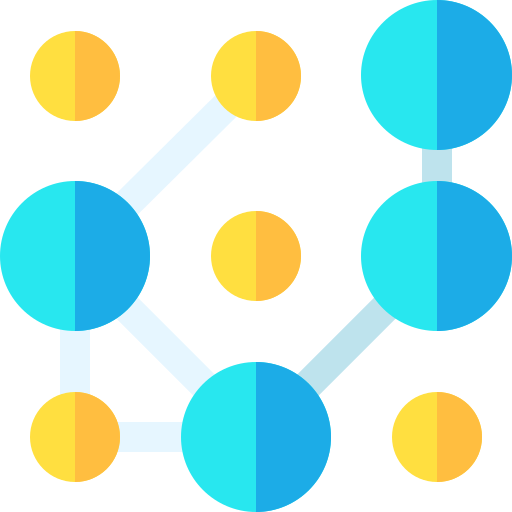 Simulation Tools
INTRODUCTION
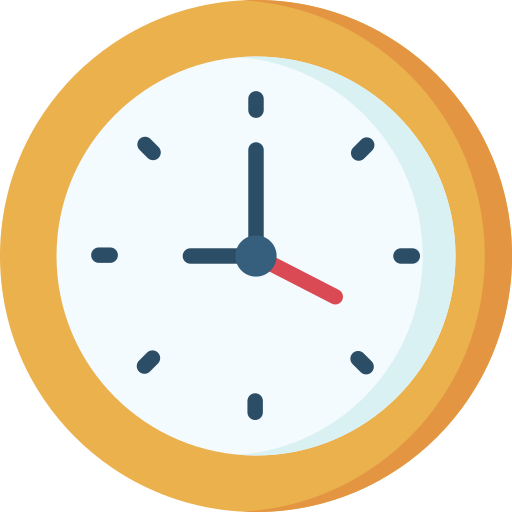 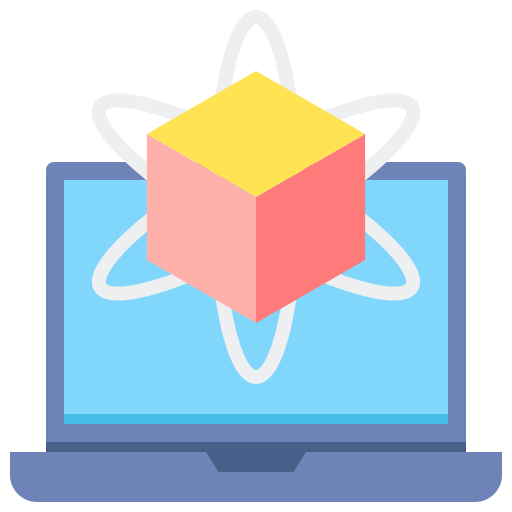 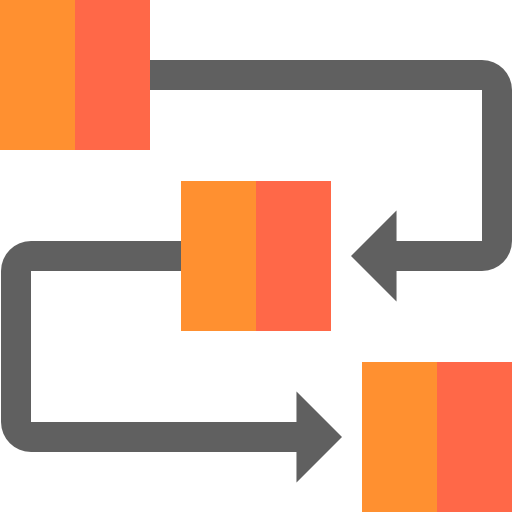 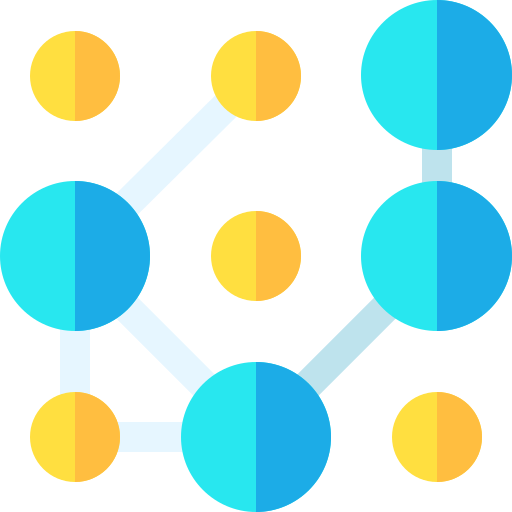 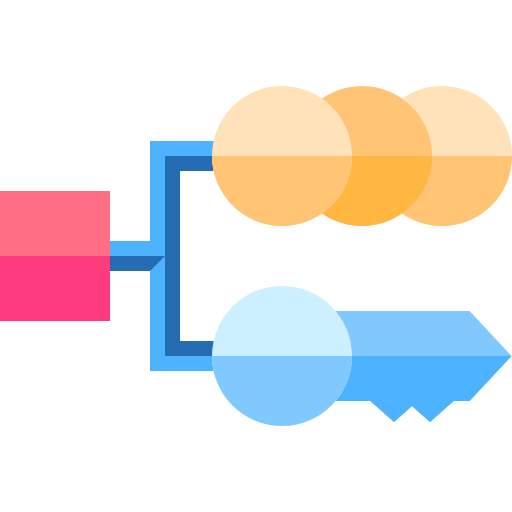 Simulation Tools
INTRODUCTION
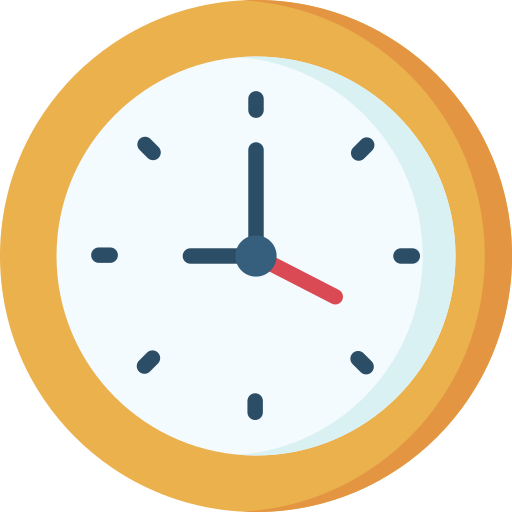 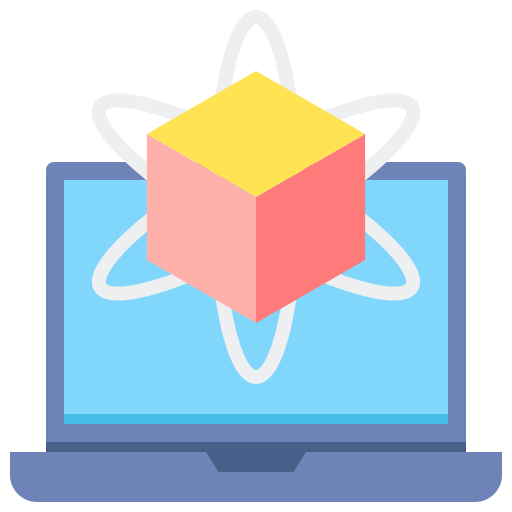 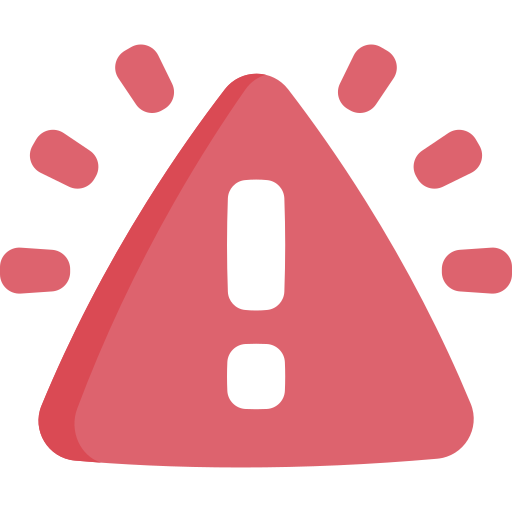 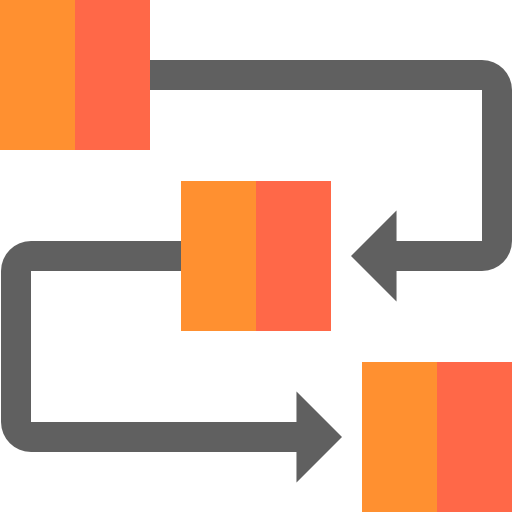 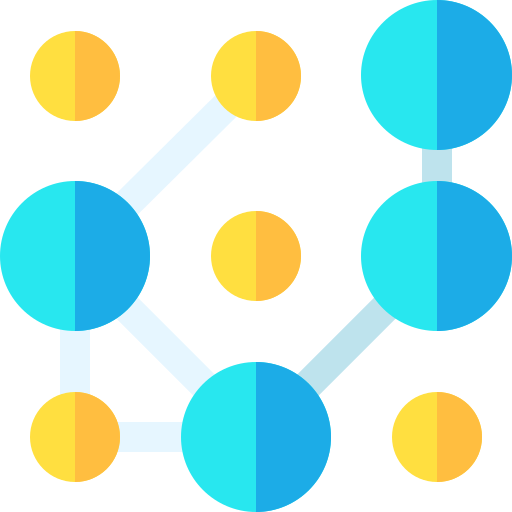 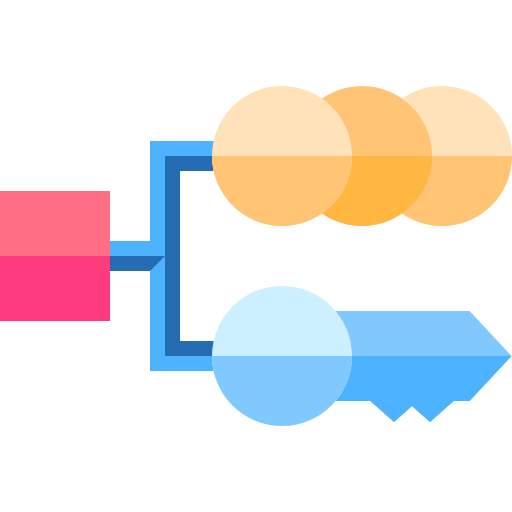 Simulation Tools
INTRODUCTION
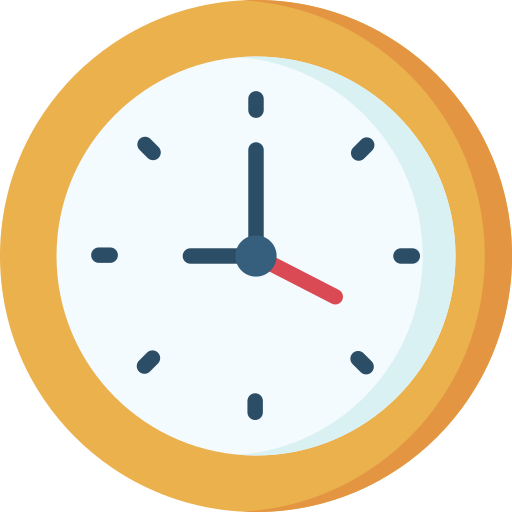 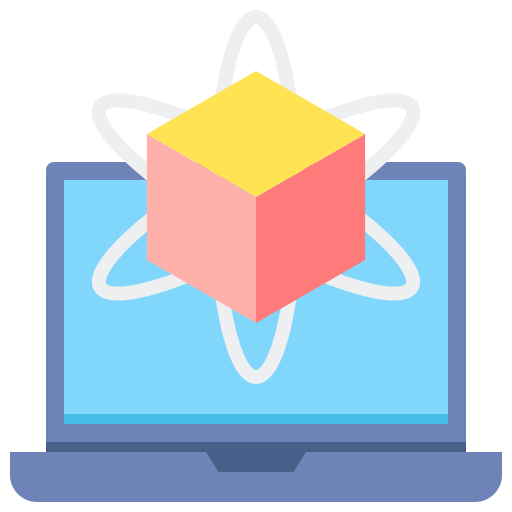 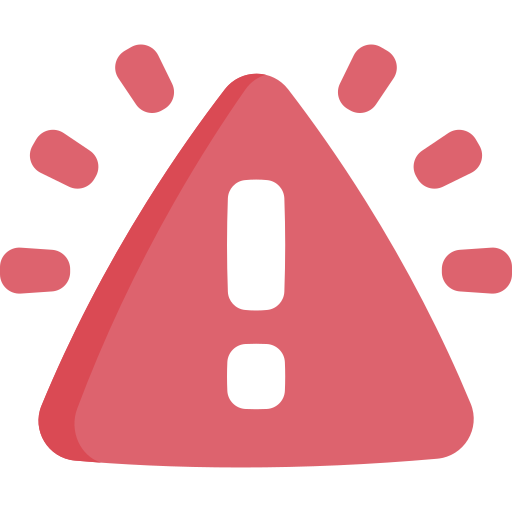 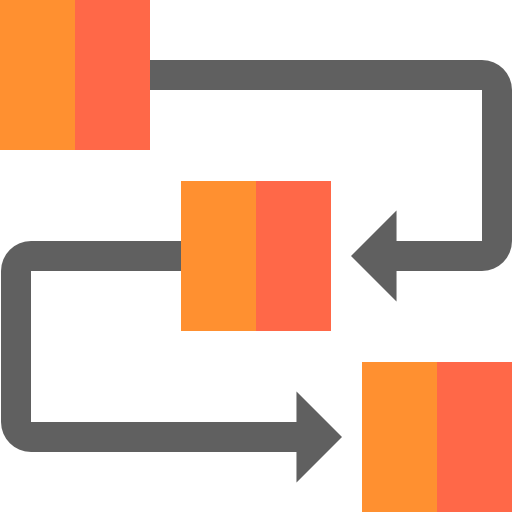 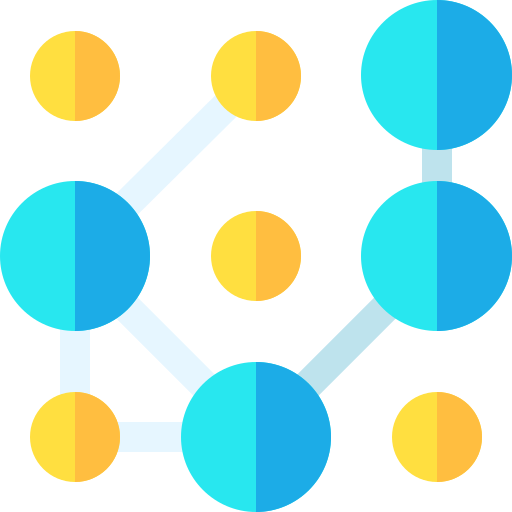 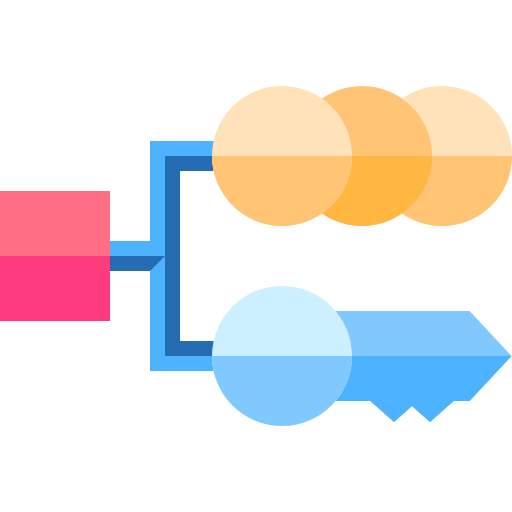 Simulation Tools
INTRODUCTION
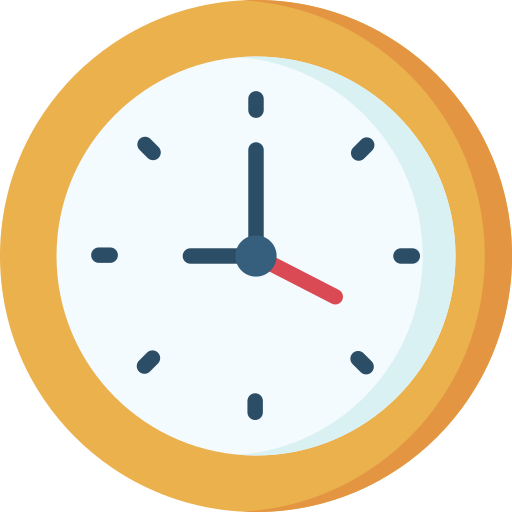 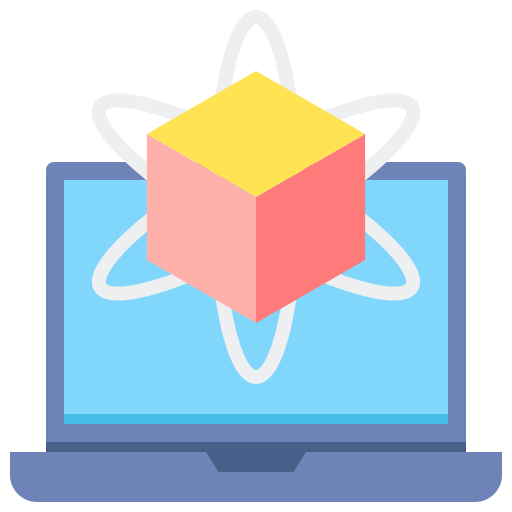 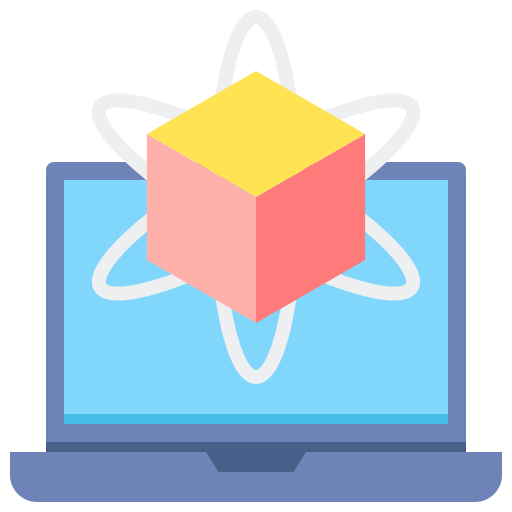 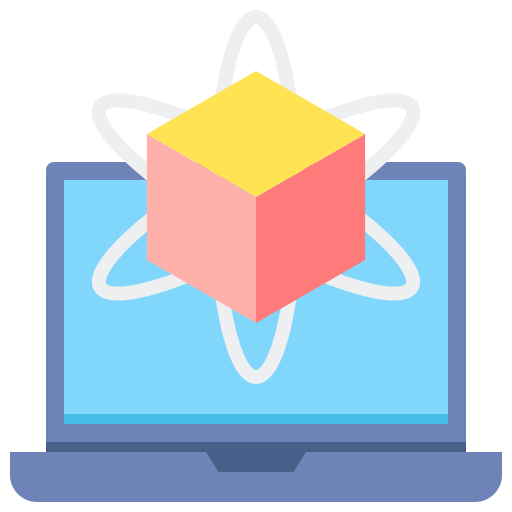 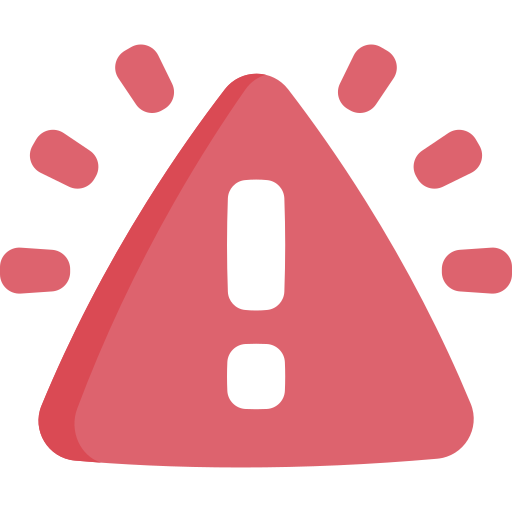 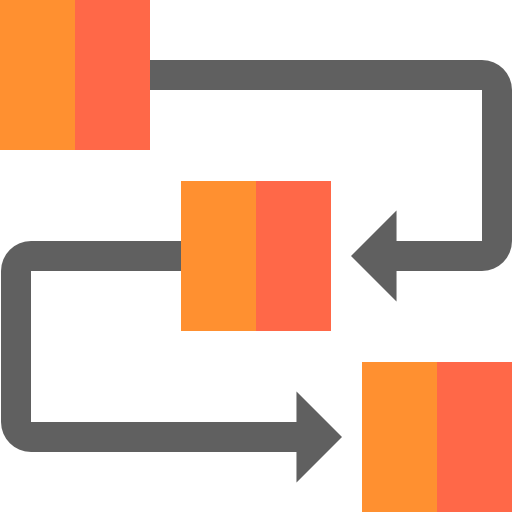 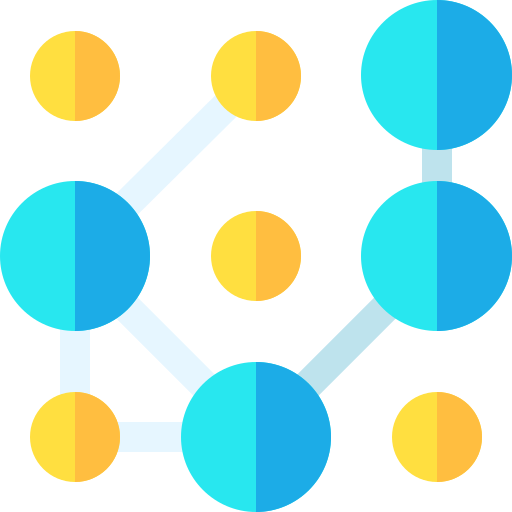 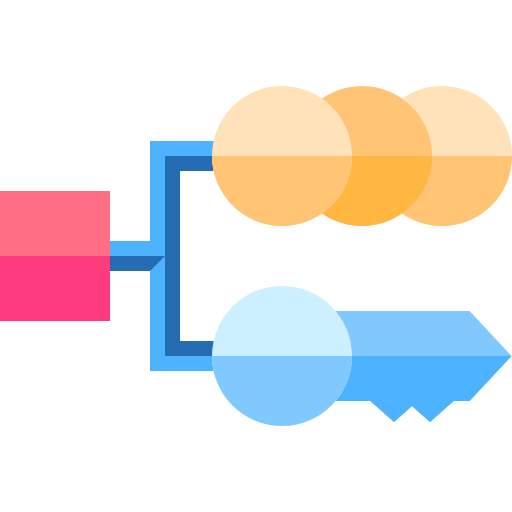 Simulation Tools
INTRODUCTION
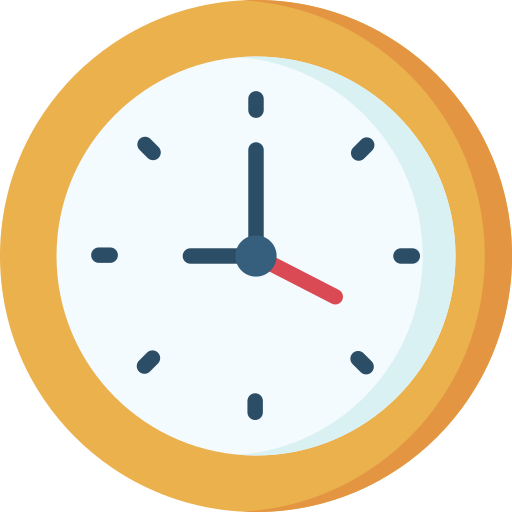 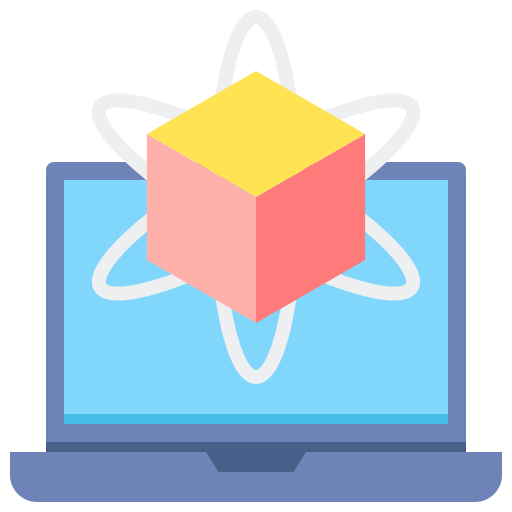 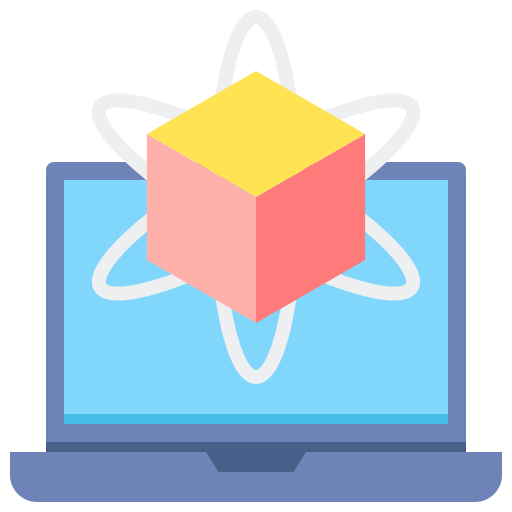 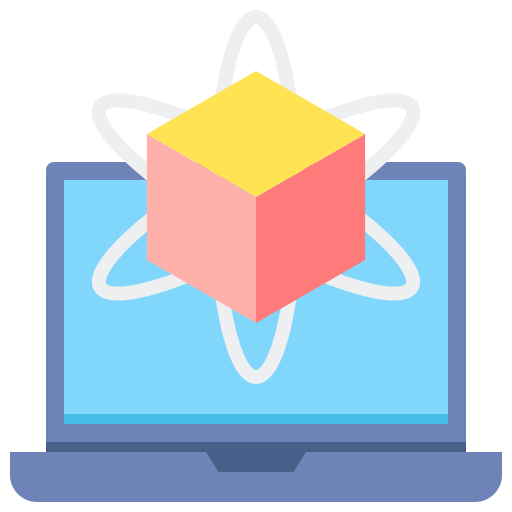 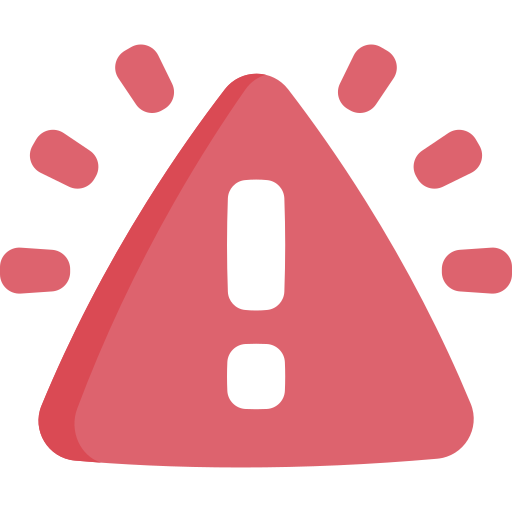 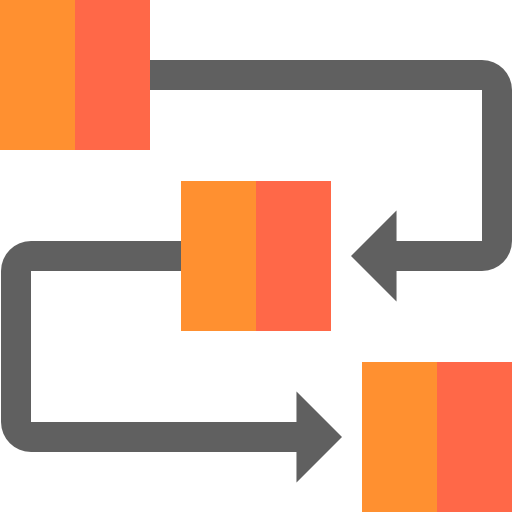 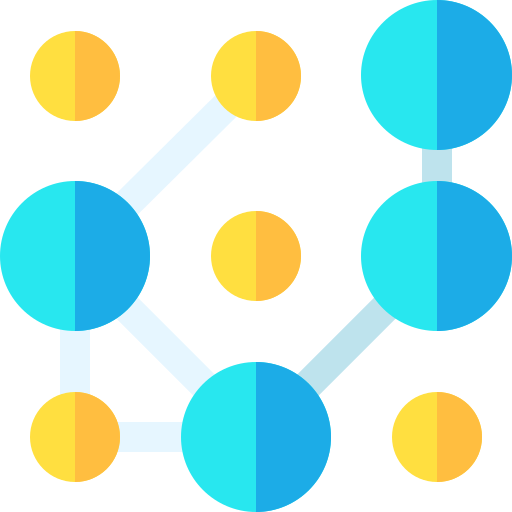 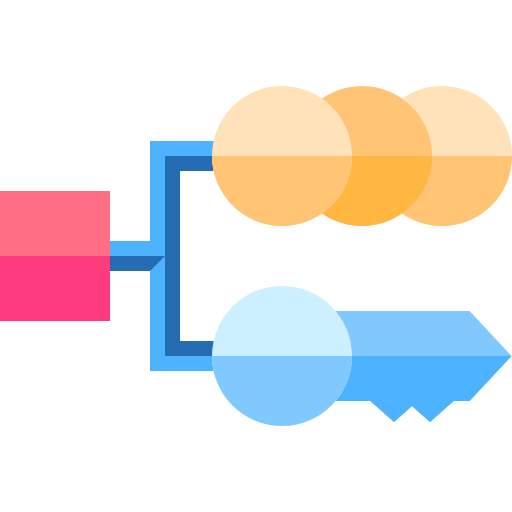 Simulation Tools
INTRODUCTION
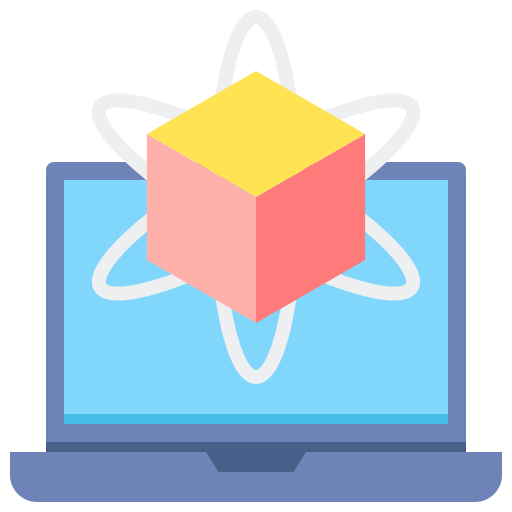 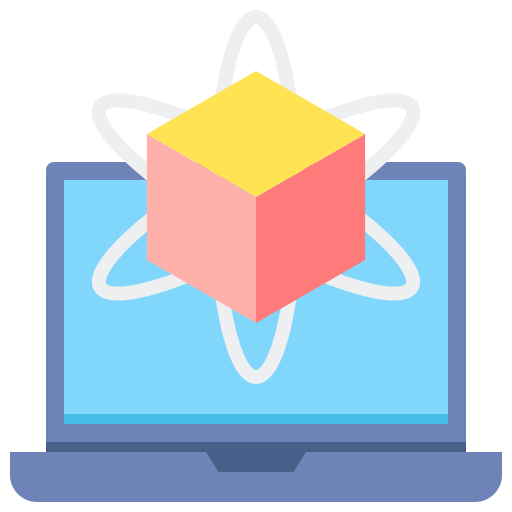 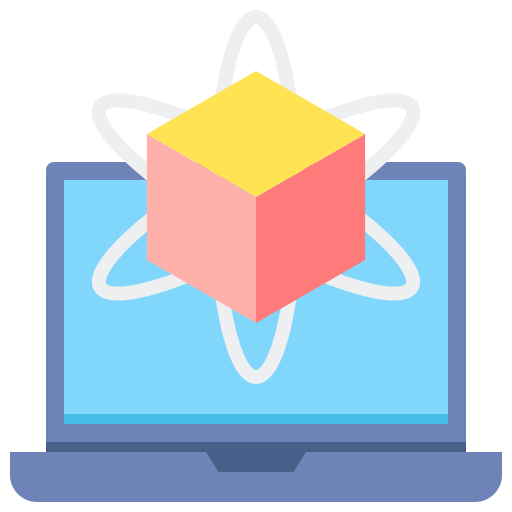 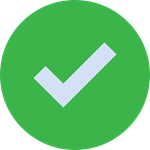 Simulation Tools
INTRODUCTION
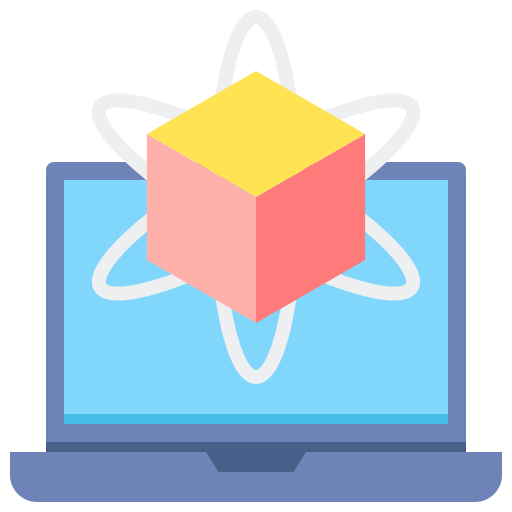 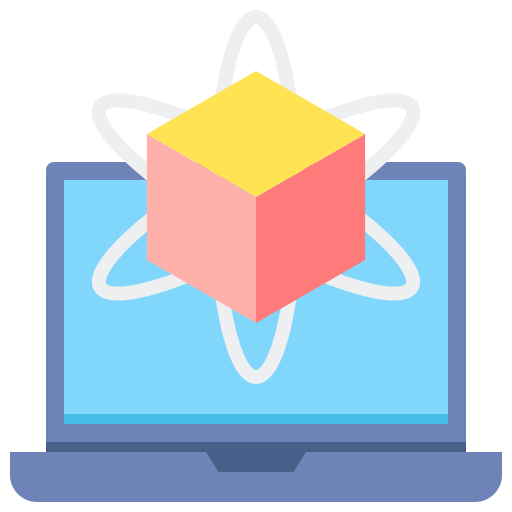 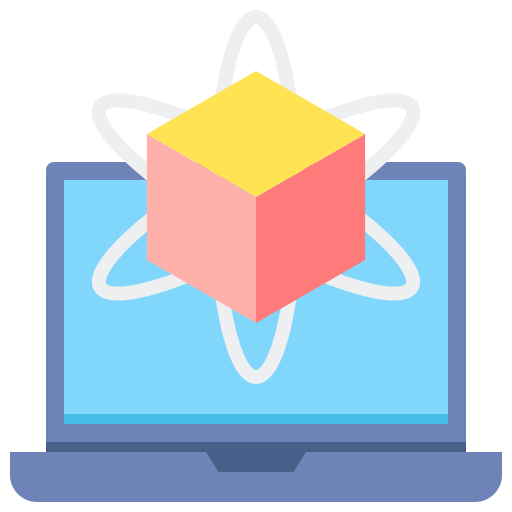 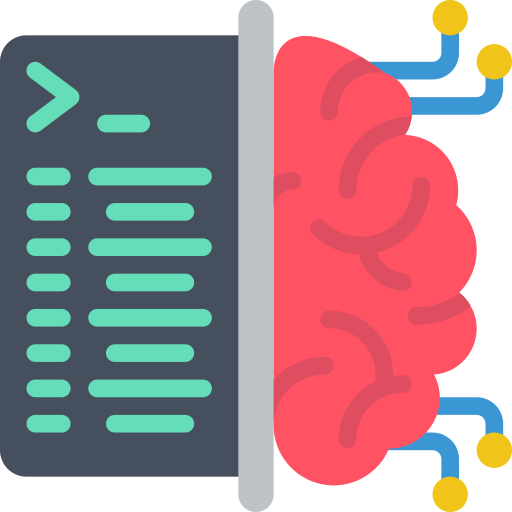 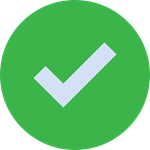 Simulation Tools
Machine Learning
INTRODUCTION
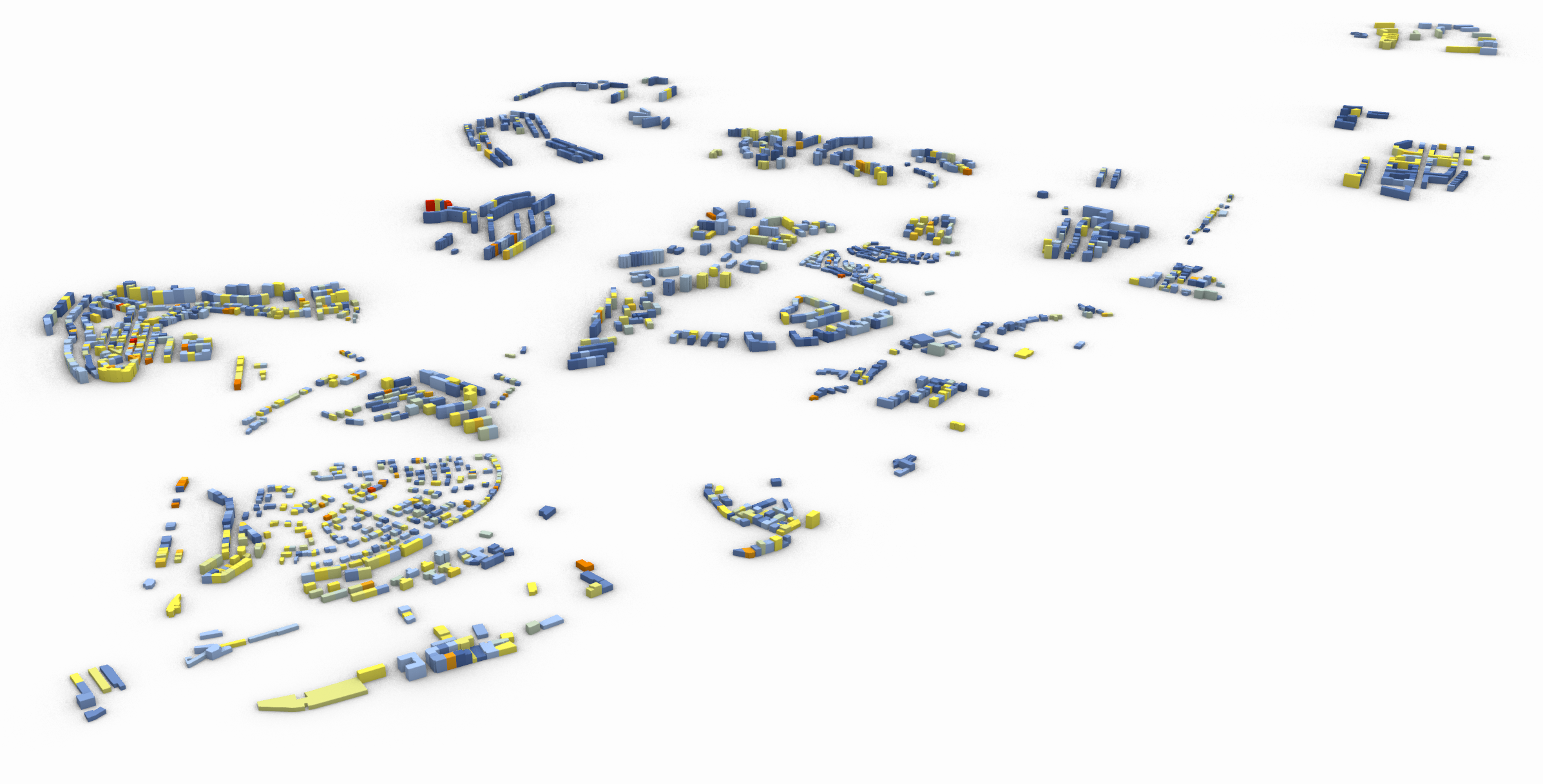 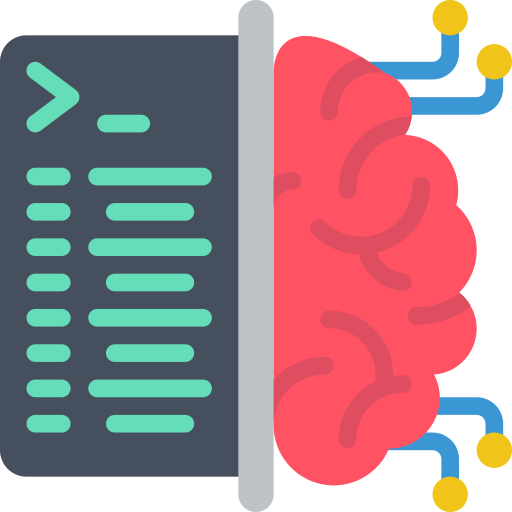 Machine Learning
INTRODUCTION
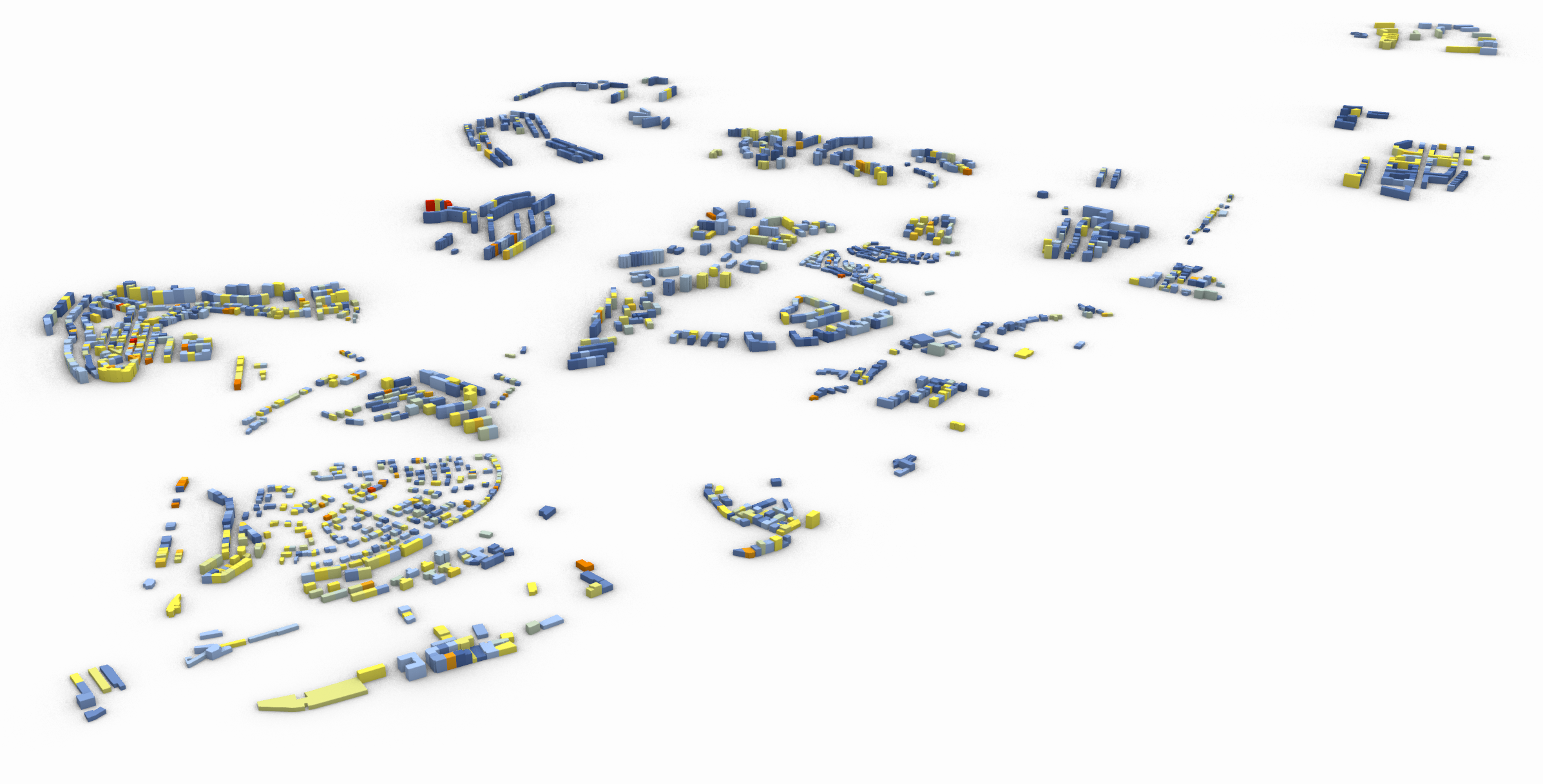 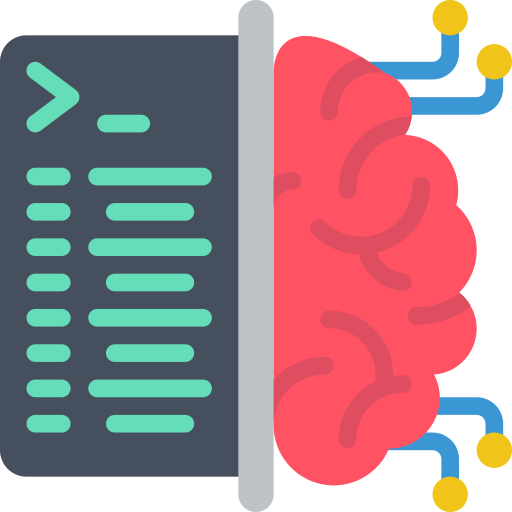 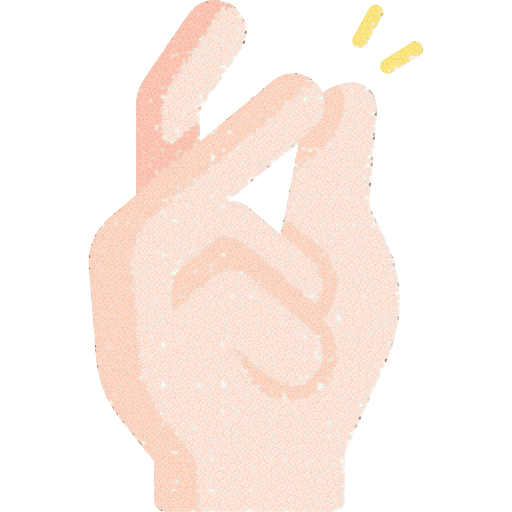 Machine Learning
INTRODUCTION
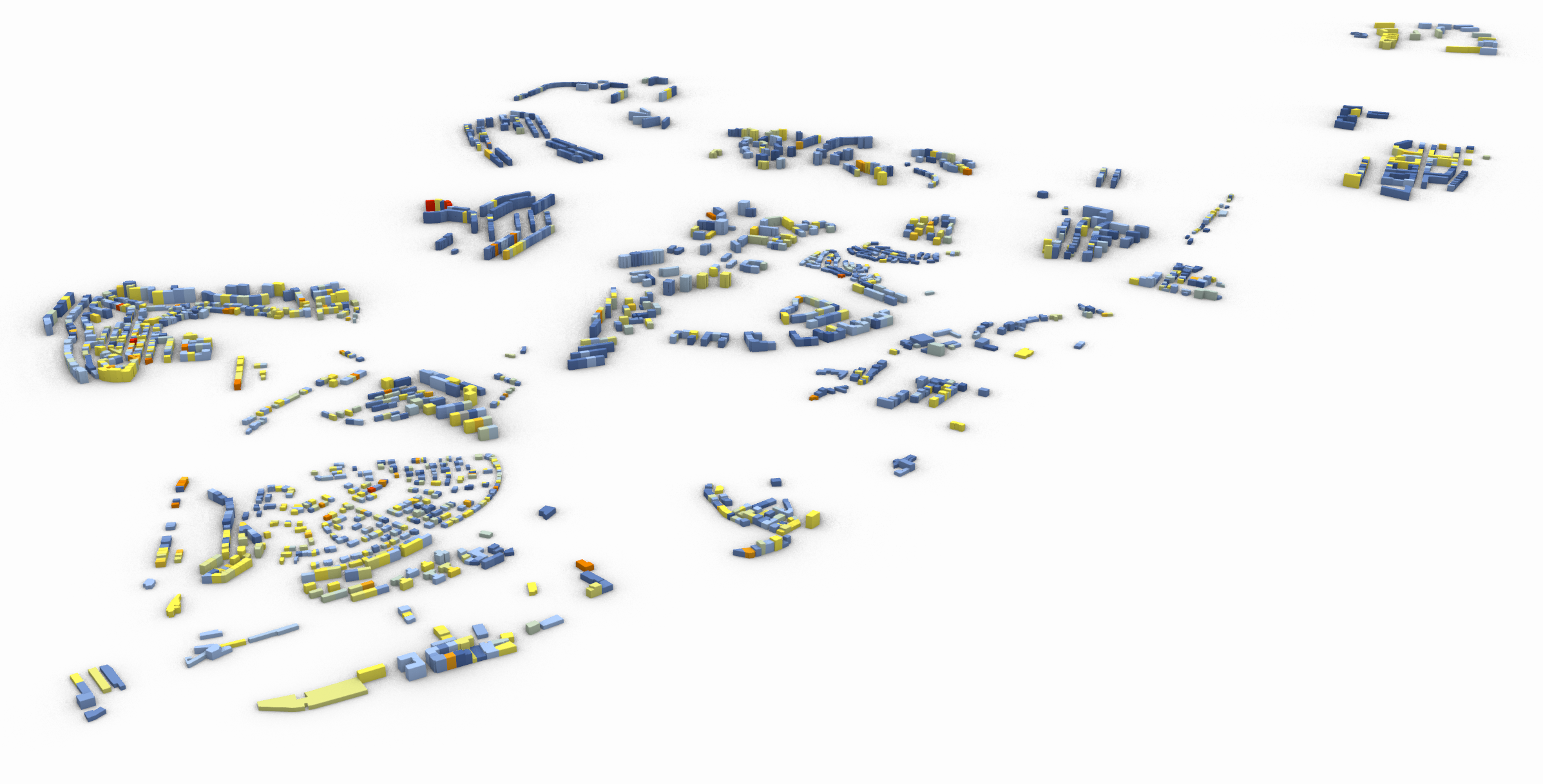 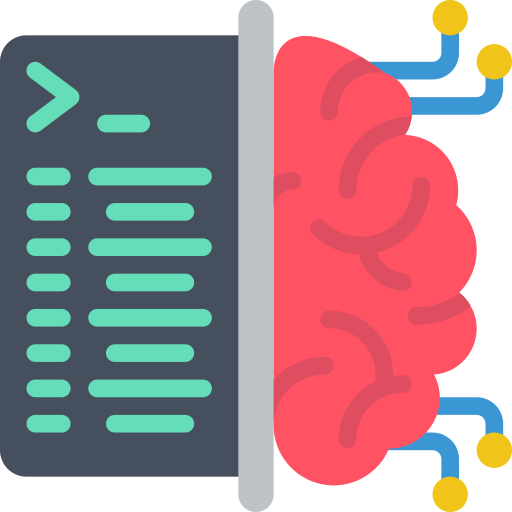 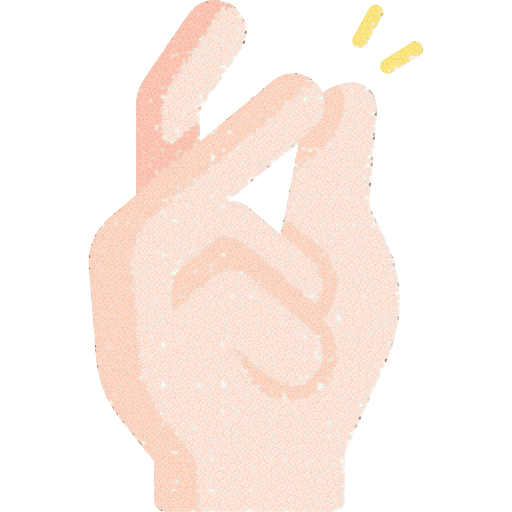 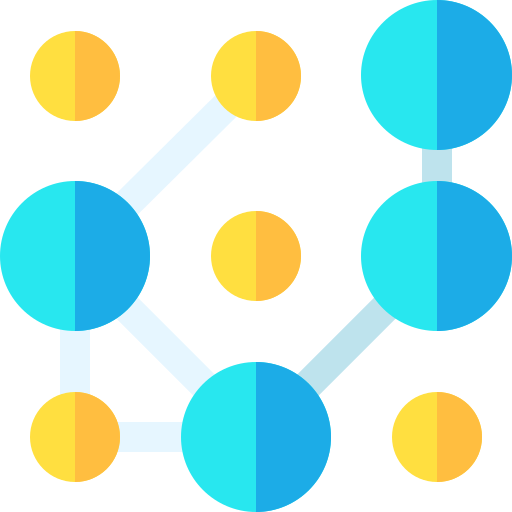 Machine Learning
INTRODUCTION
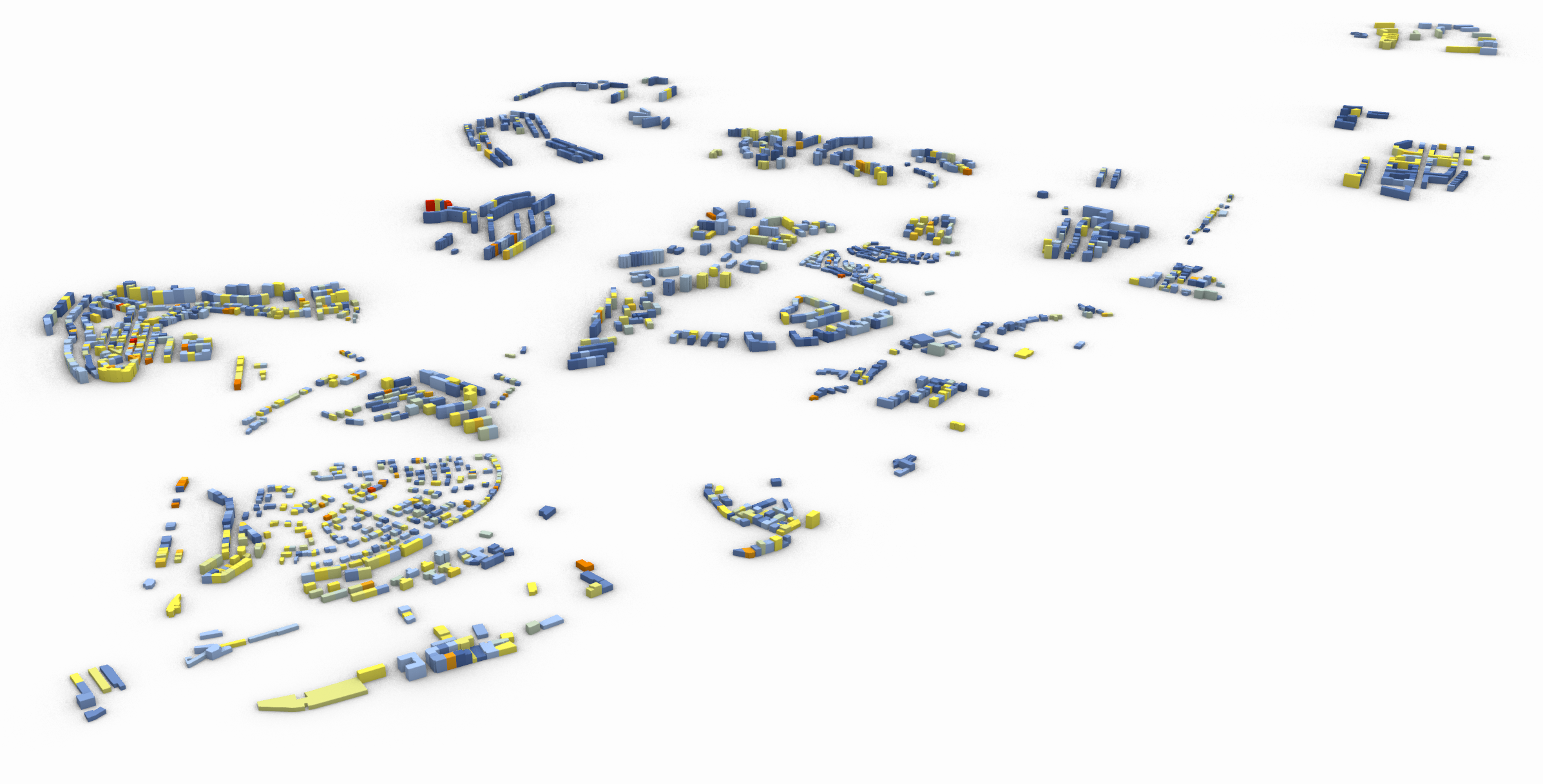 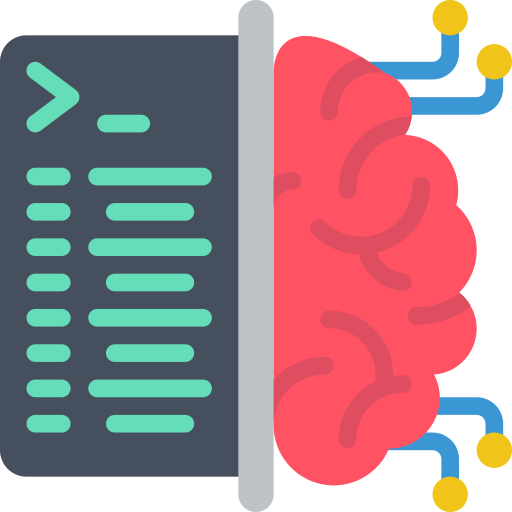 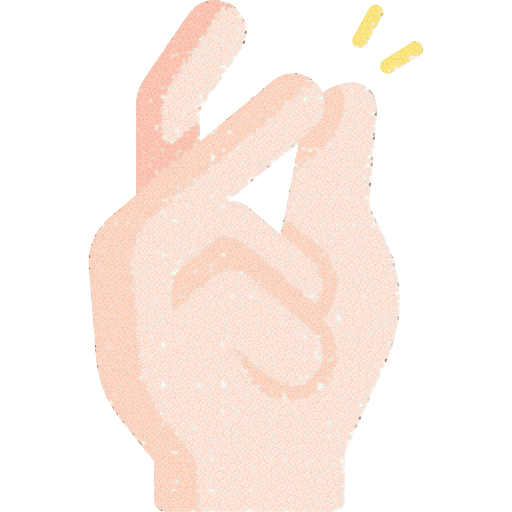 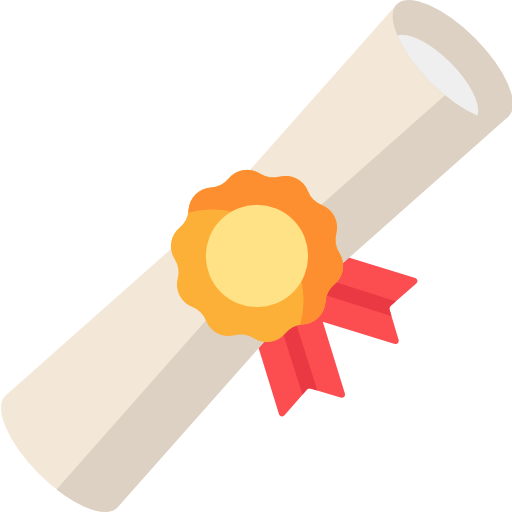 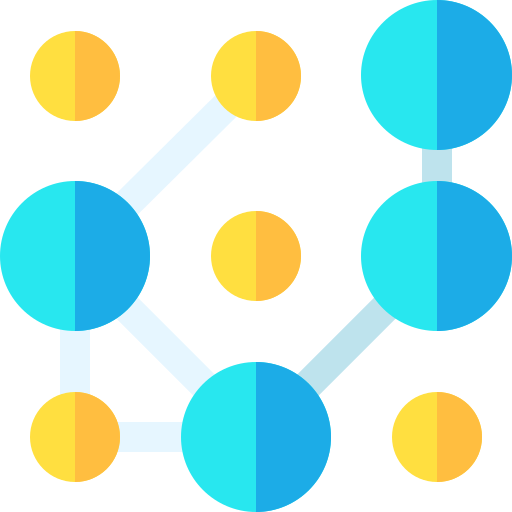 Machine Learning
INTRODUCTION
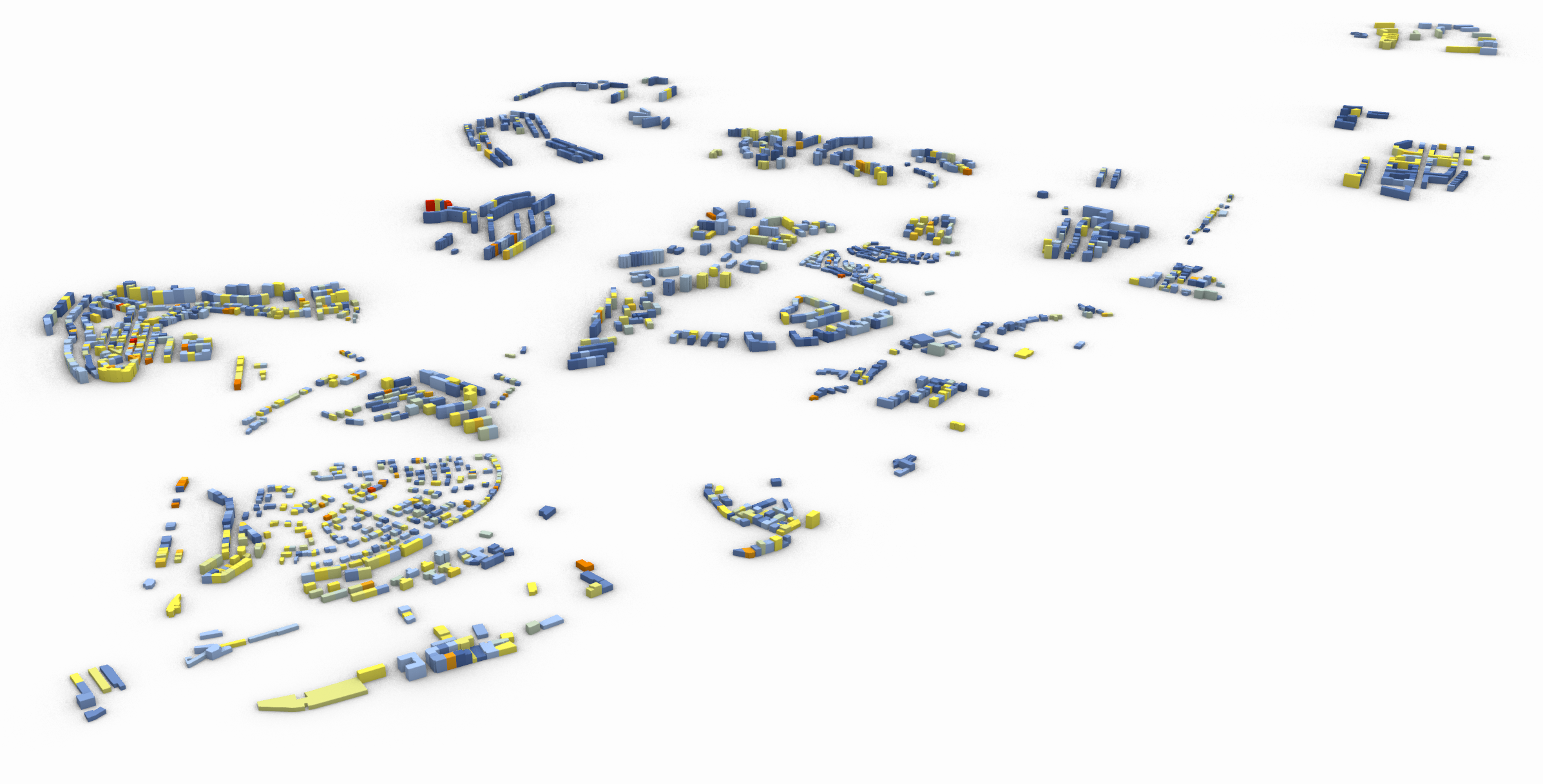 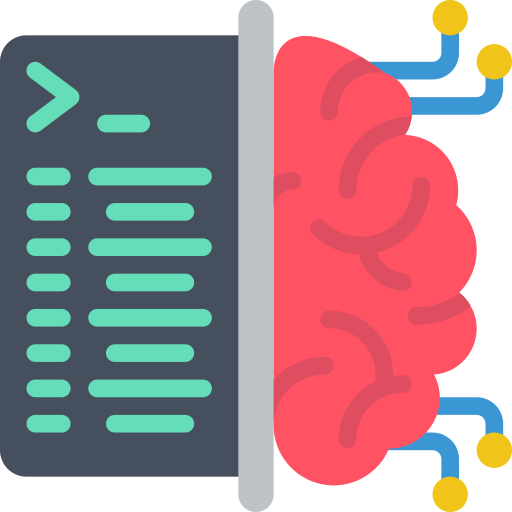 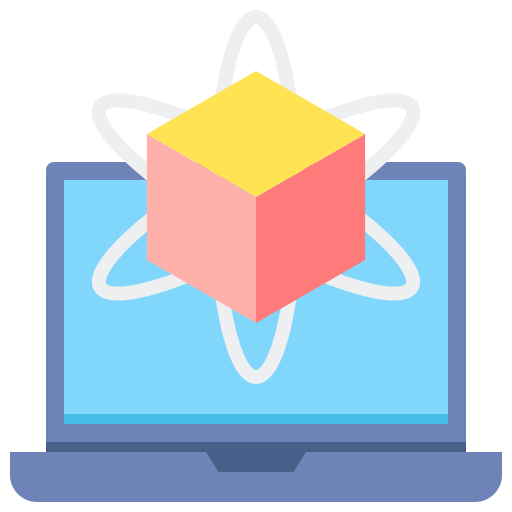 Machine Learning
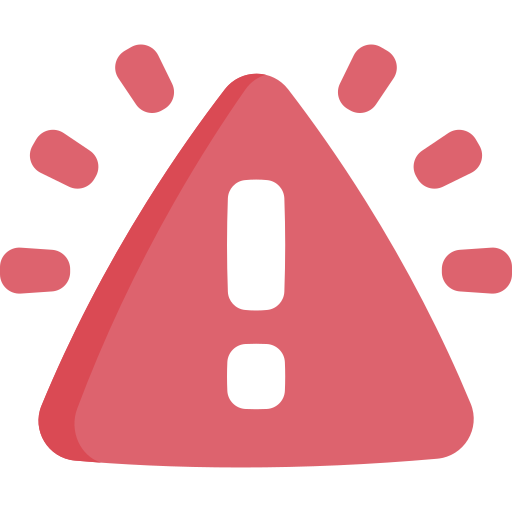 WORKFLOW
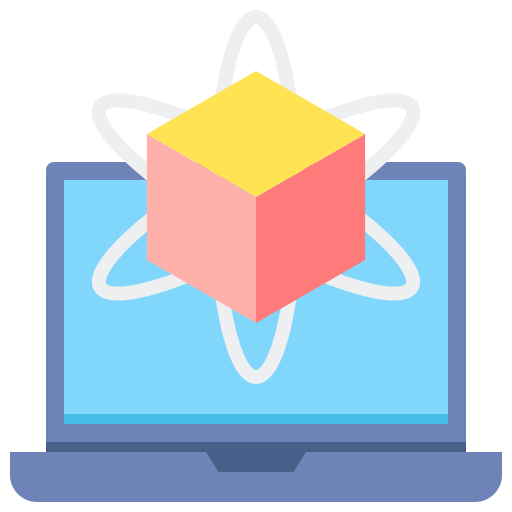 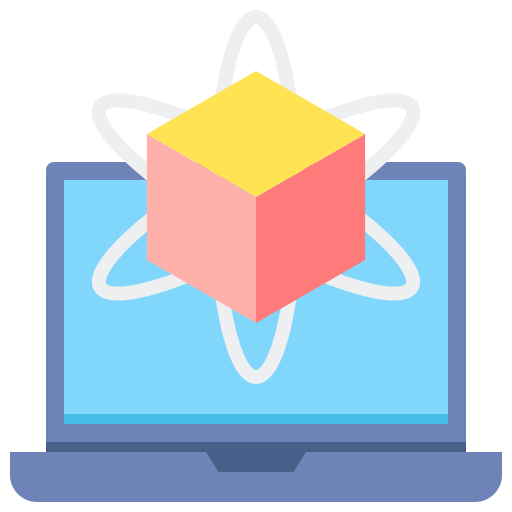 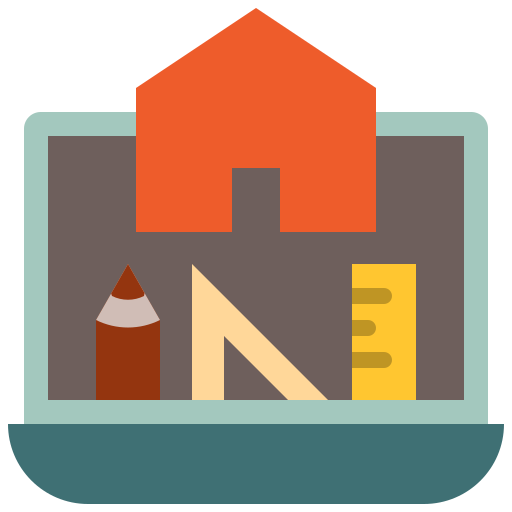 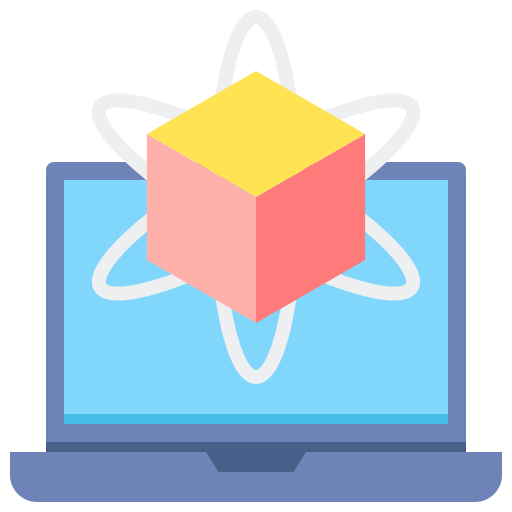 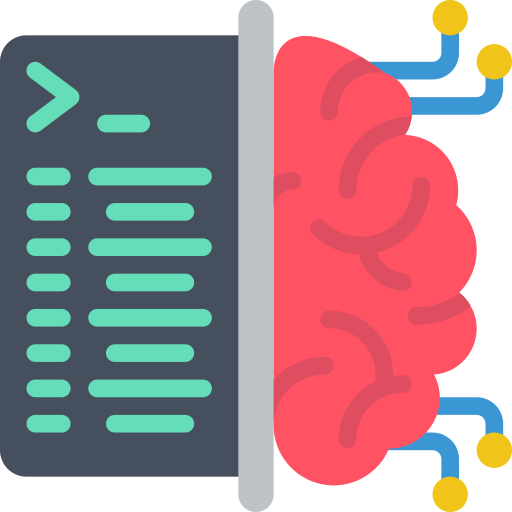 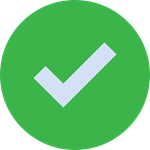 Simulation Tools
Algorithmic Design
Machine Learning
WORKFLOW
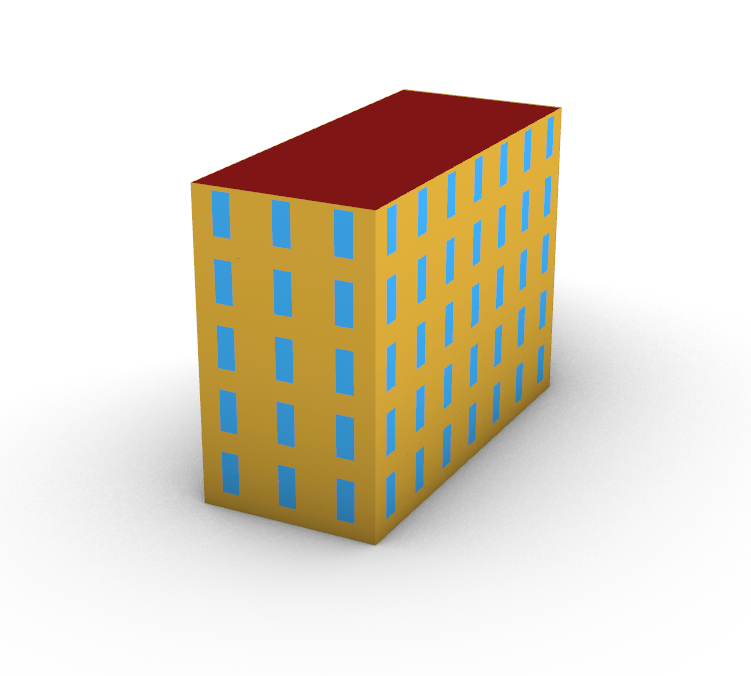 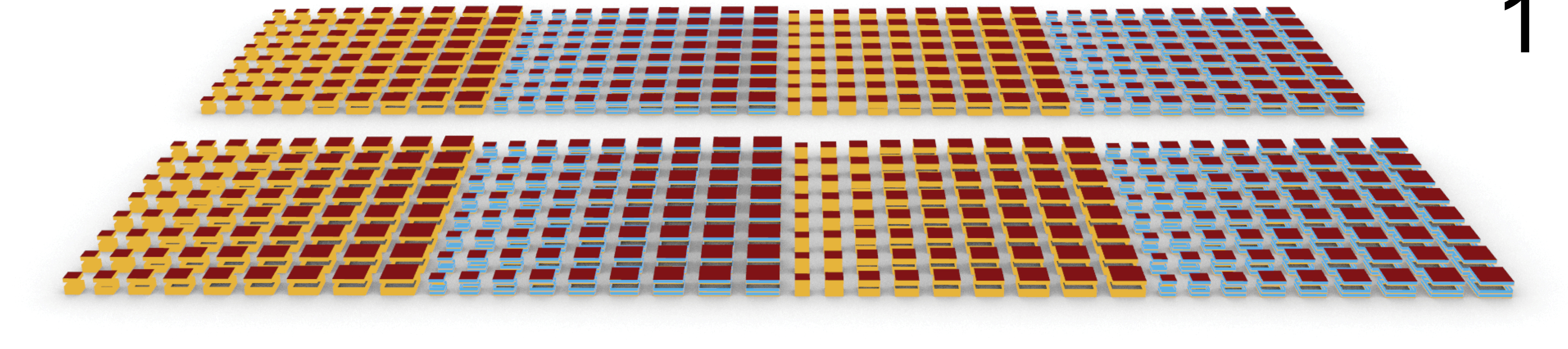 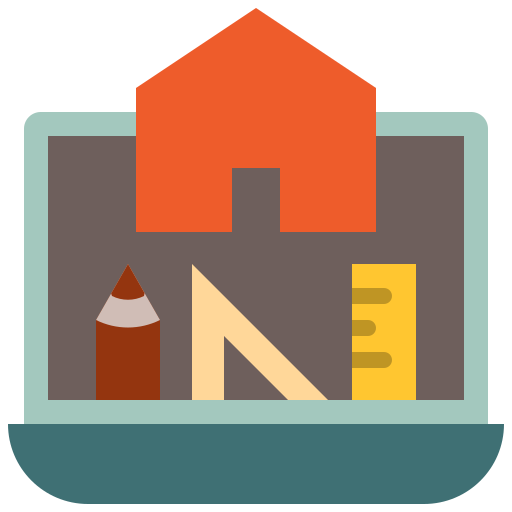 Algorithmic Design
WORKFLOW
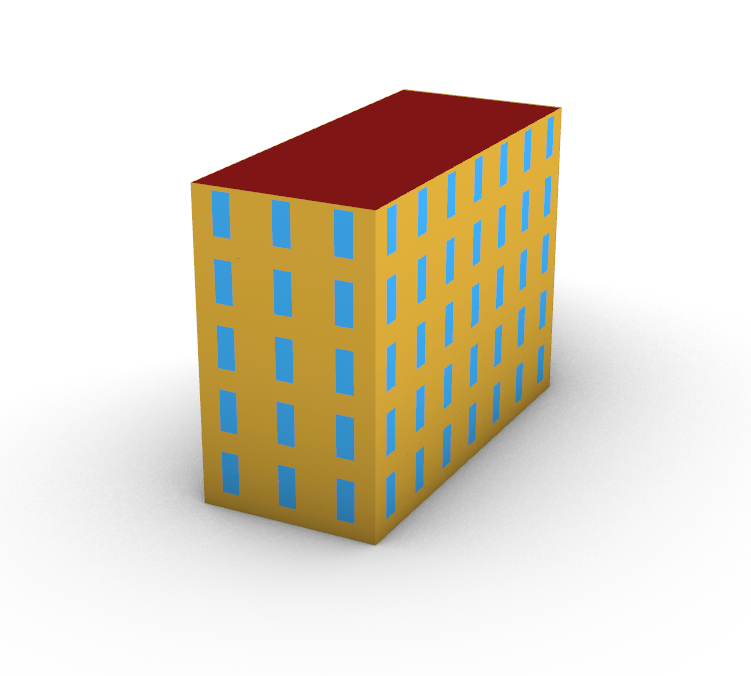 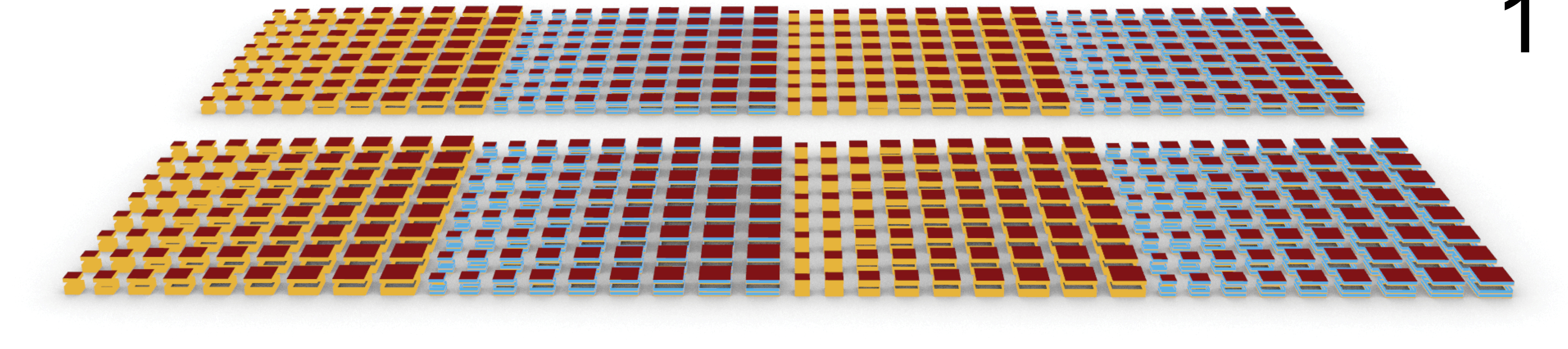 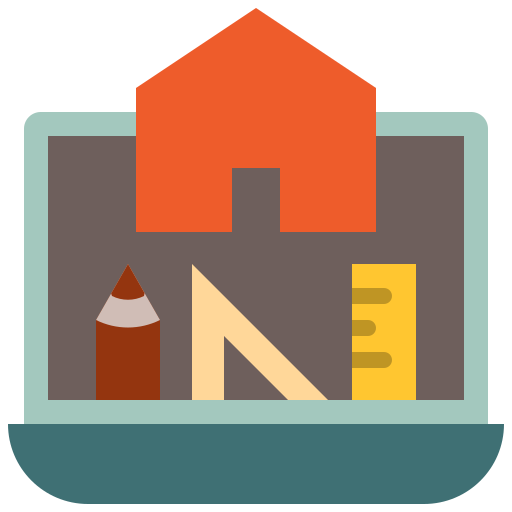 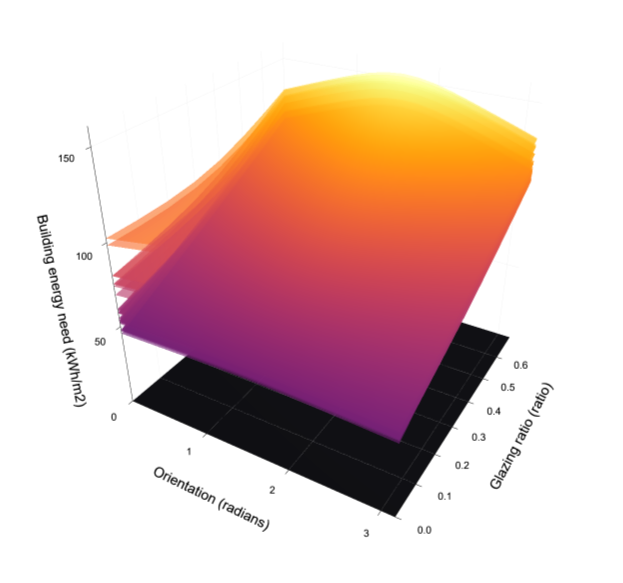 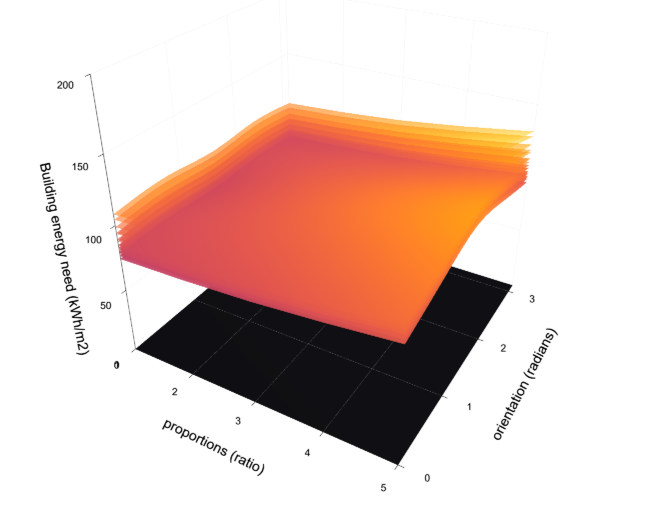 Algorithmic Design
WORKFLOW
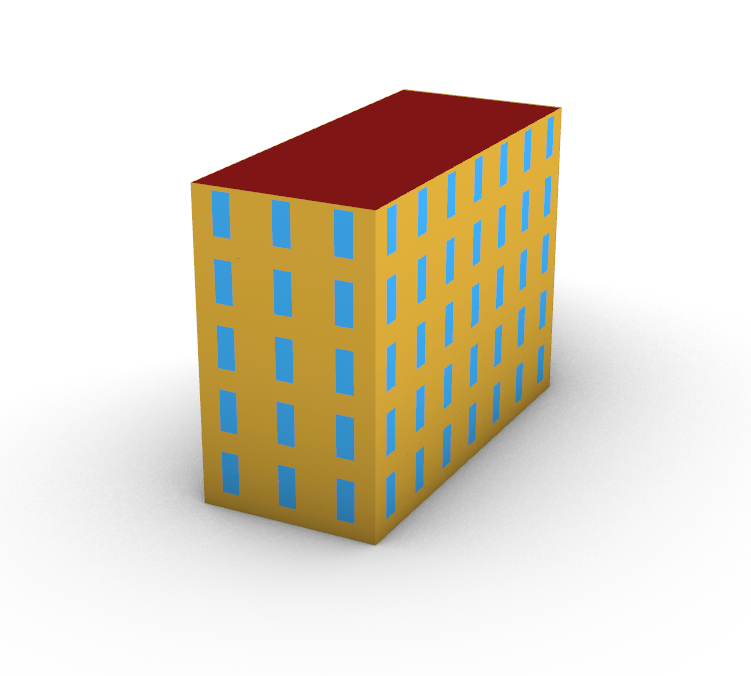 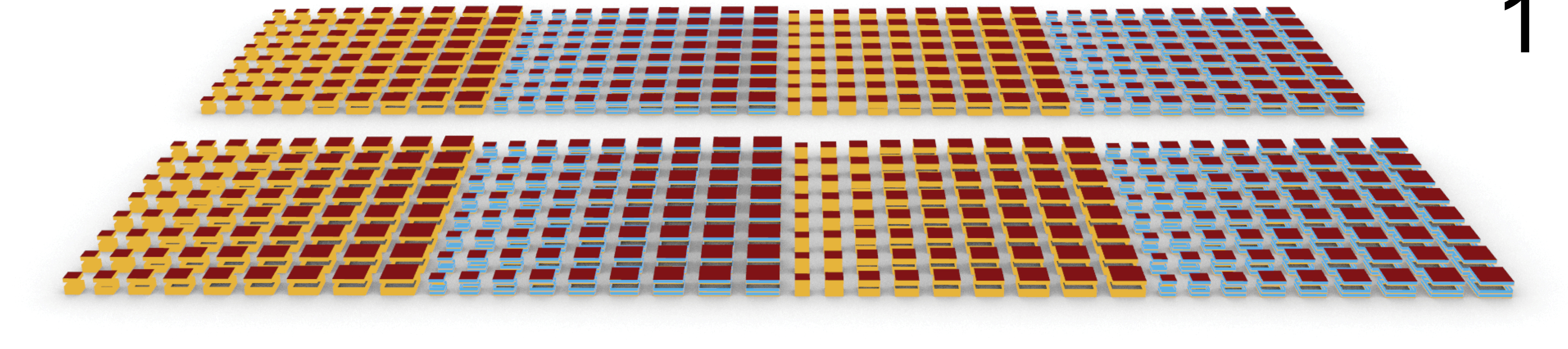 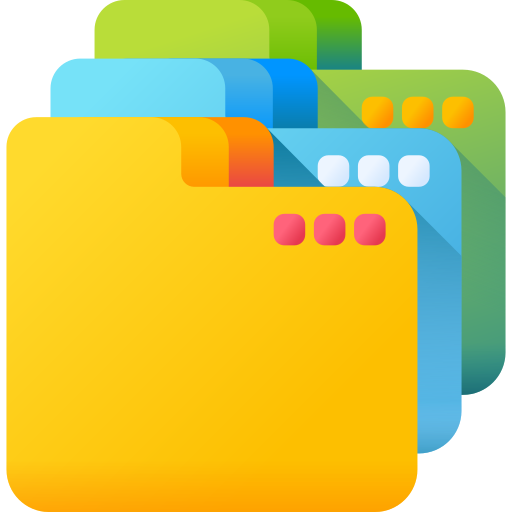 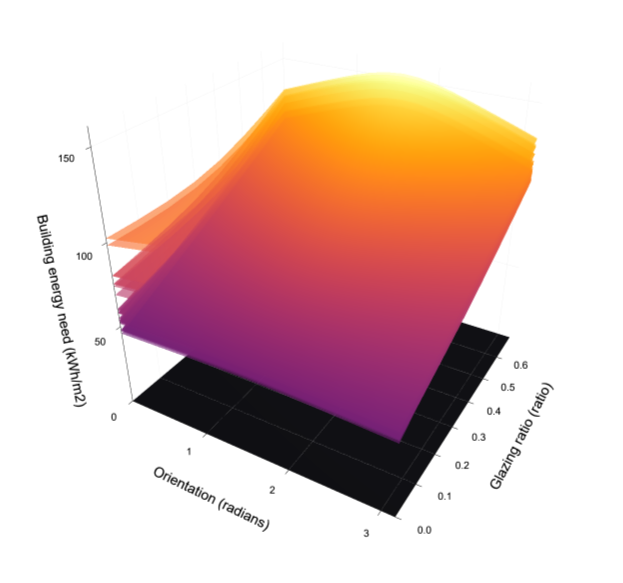 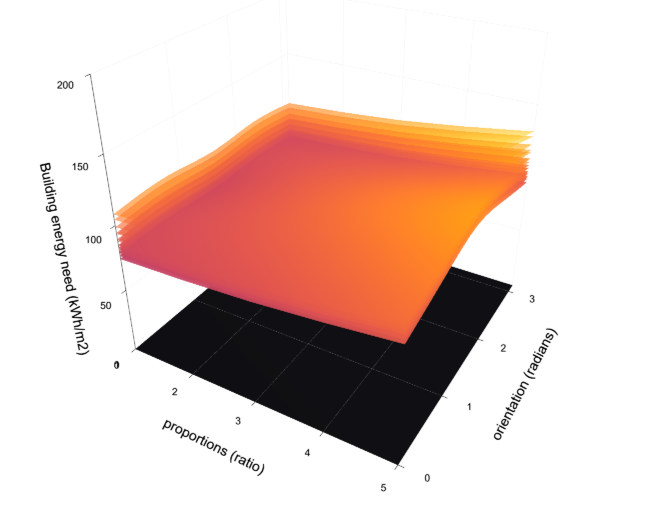 Database
WORKFLOW
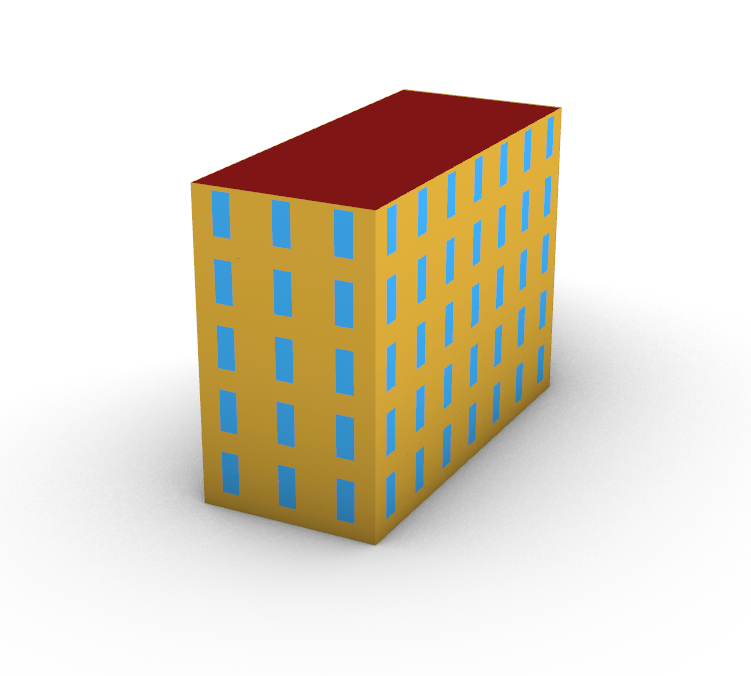 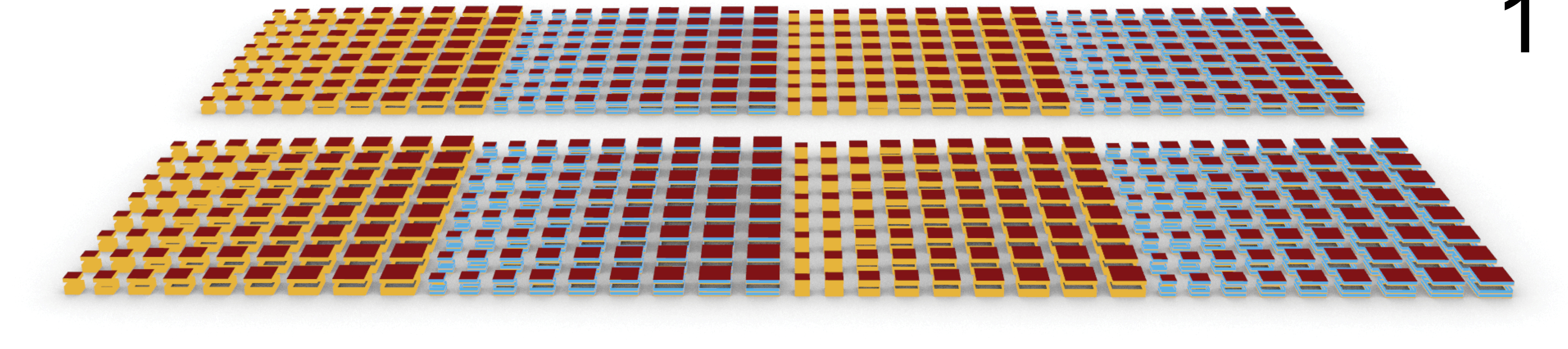 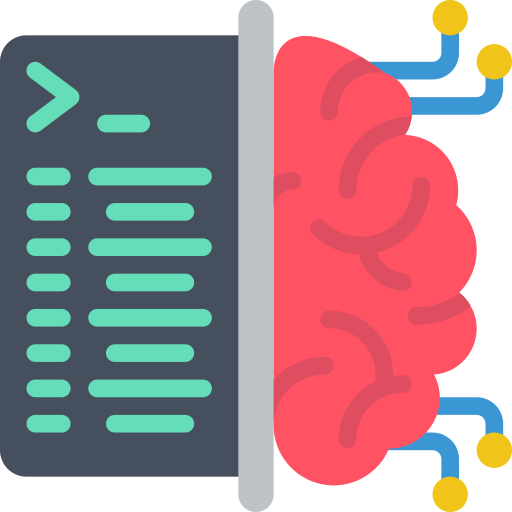 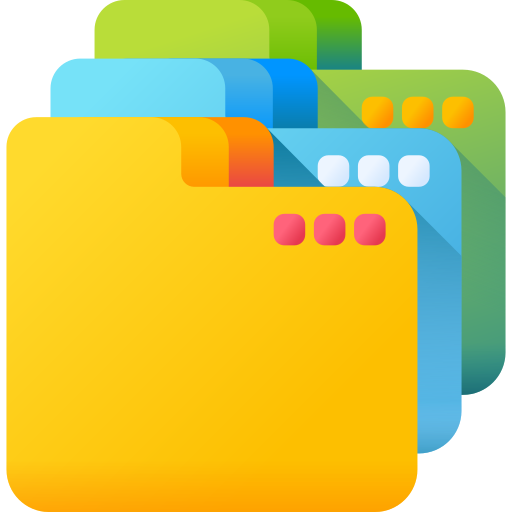 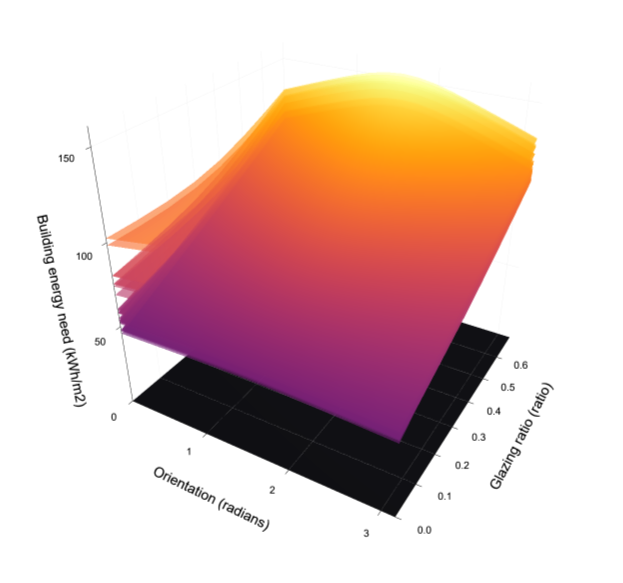 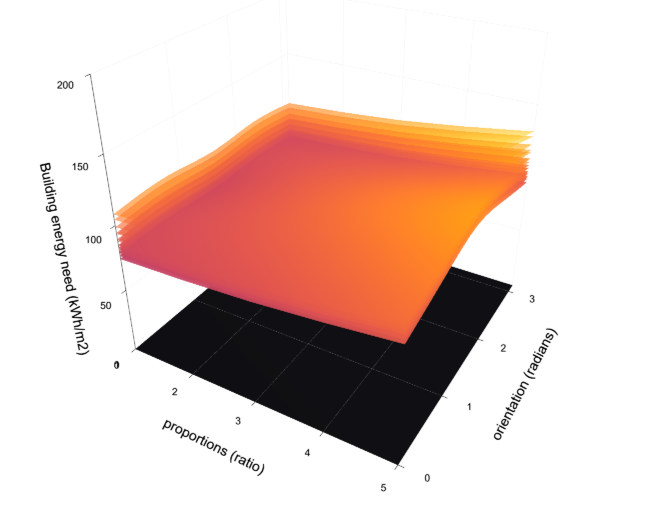 Database
WORKFLOW
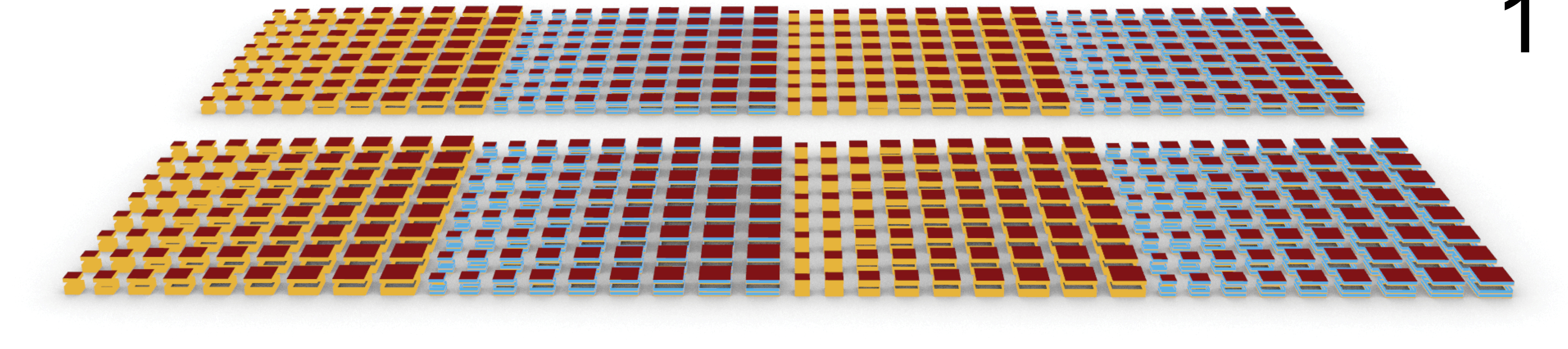 AD-based Surrogate models
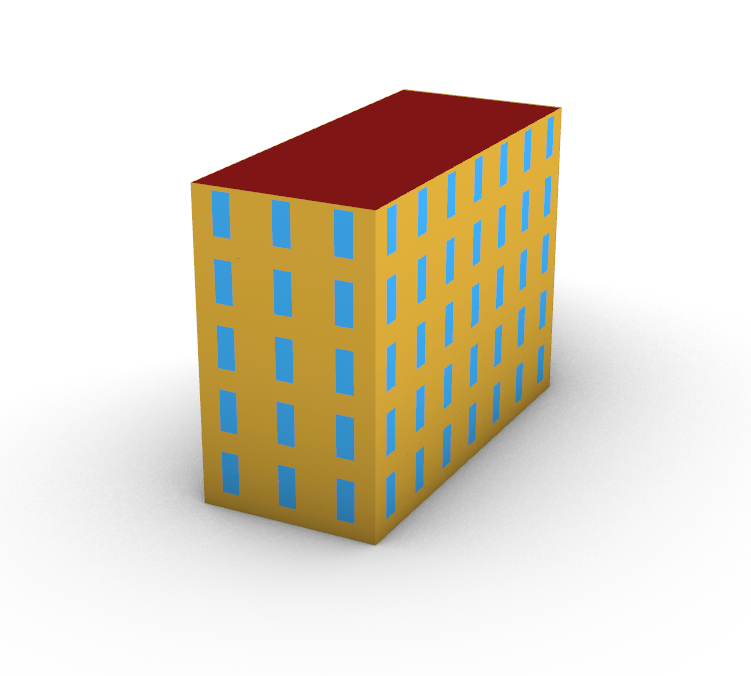 WORKFLOW
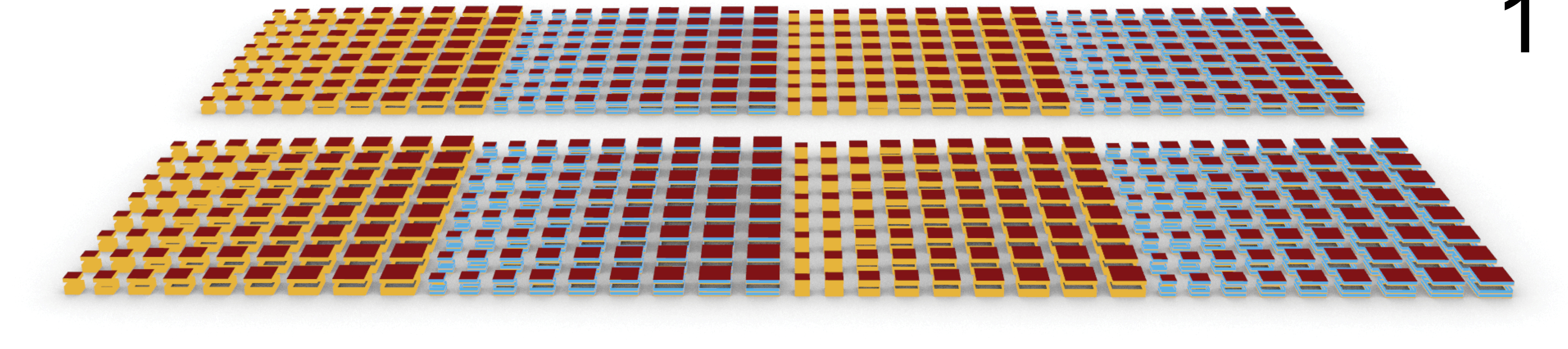 AD-based Surrogate models
Allow us to obtain results for any building within specific geometrical boundaries
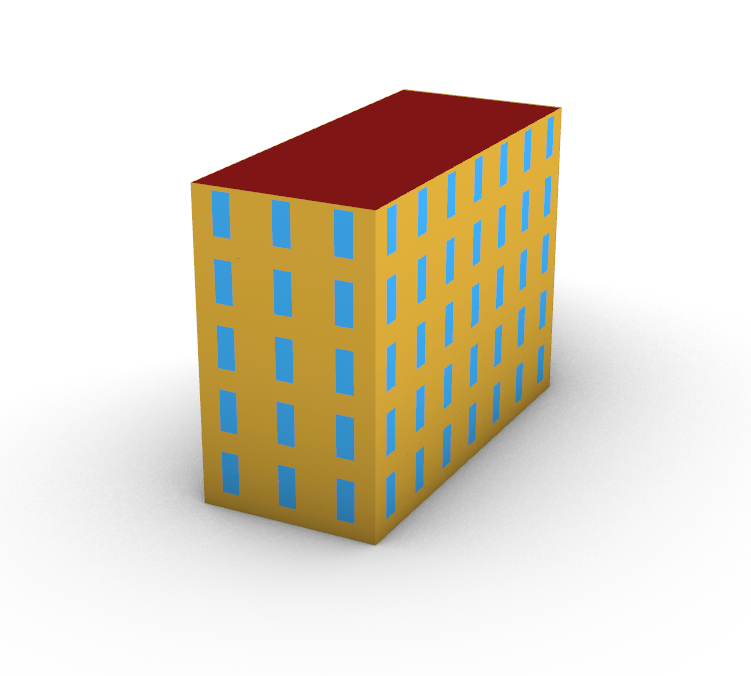 WORKFLOW
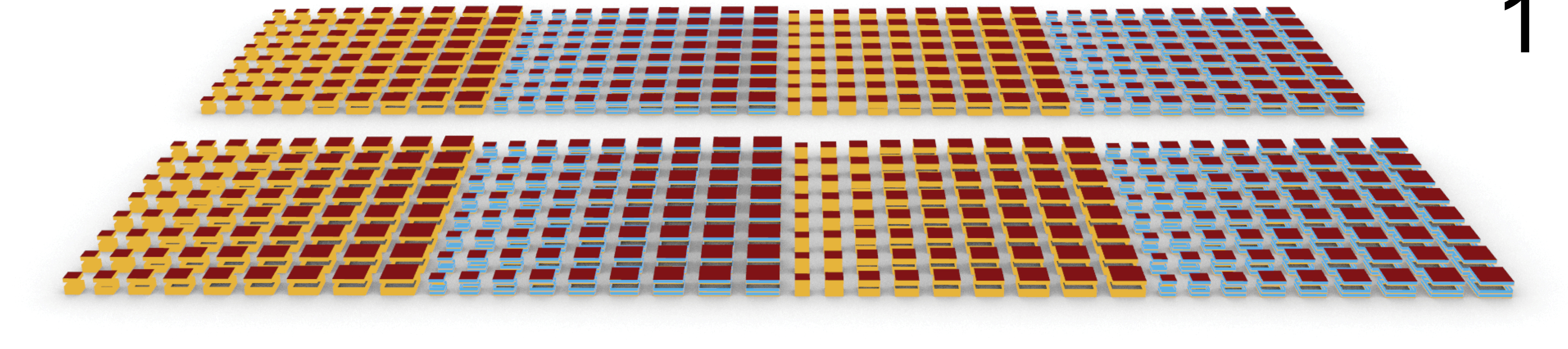 AD-based Surrogate models
Surrogate models
Allow us to obtain results for any building within specific geometrical boundaries
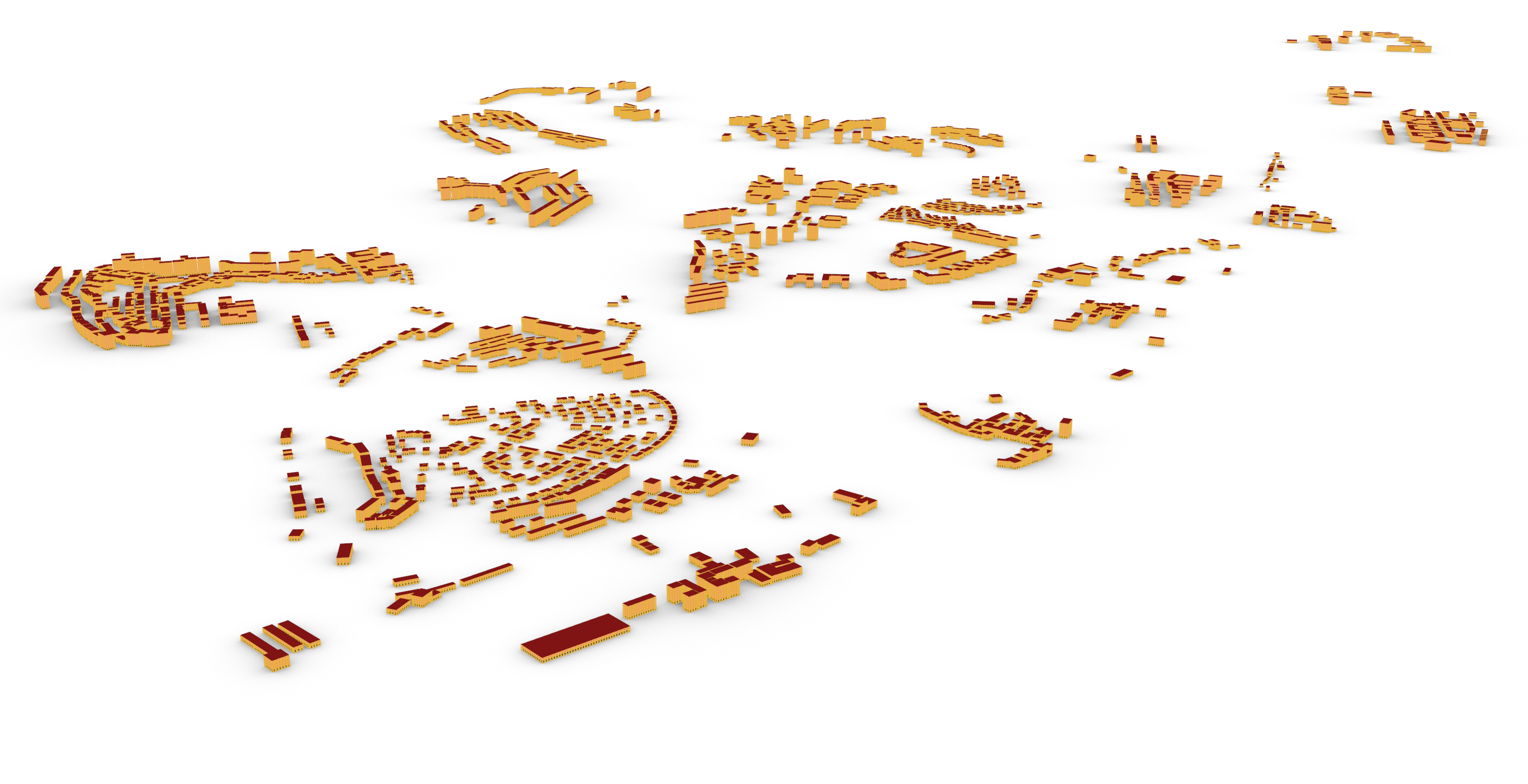 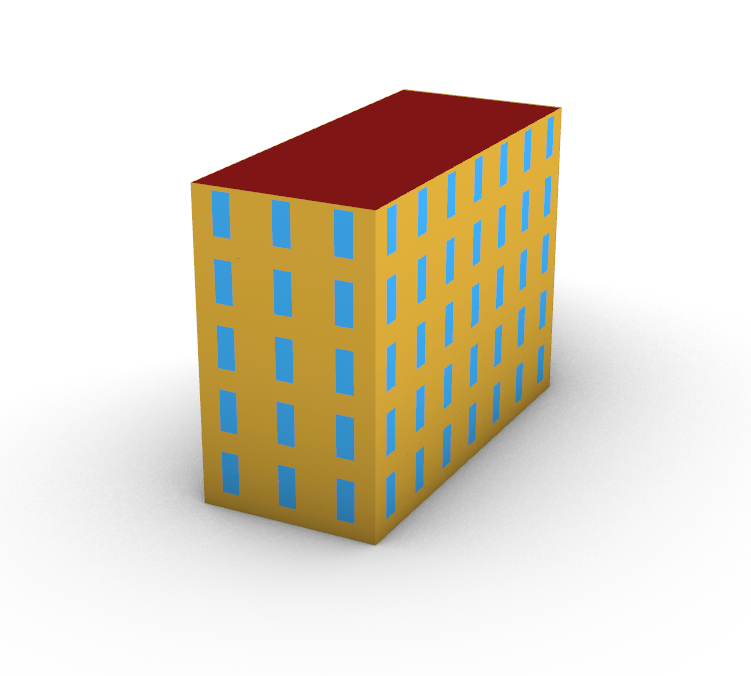 WORKFLOW
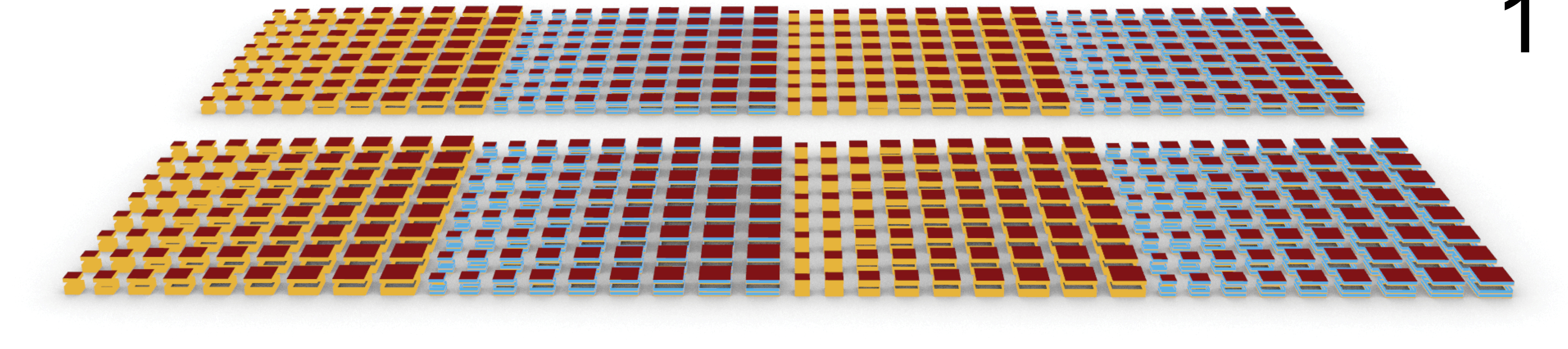 AD-based Surrogate models
Surrogate models
Allow us to obtain results for any building within specific geometrical boundaries
Case-specific buildings and results
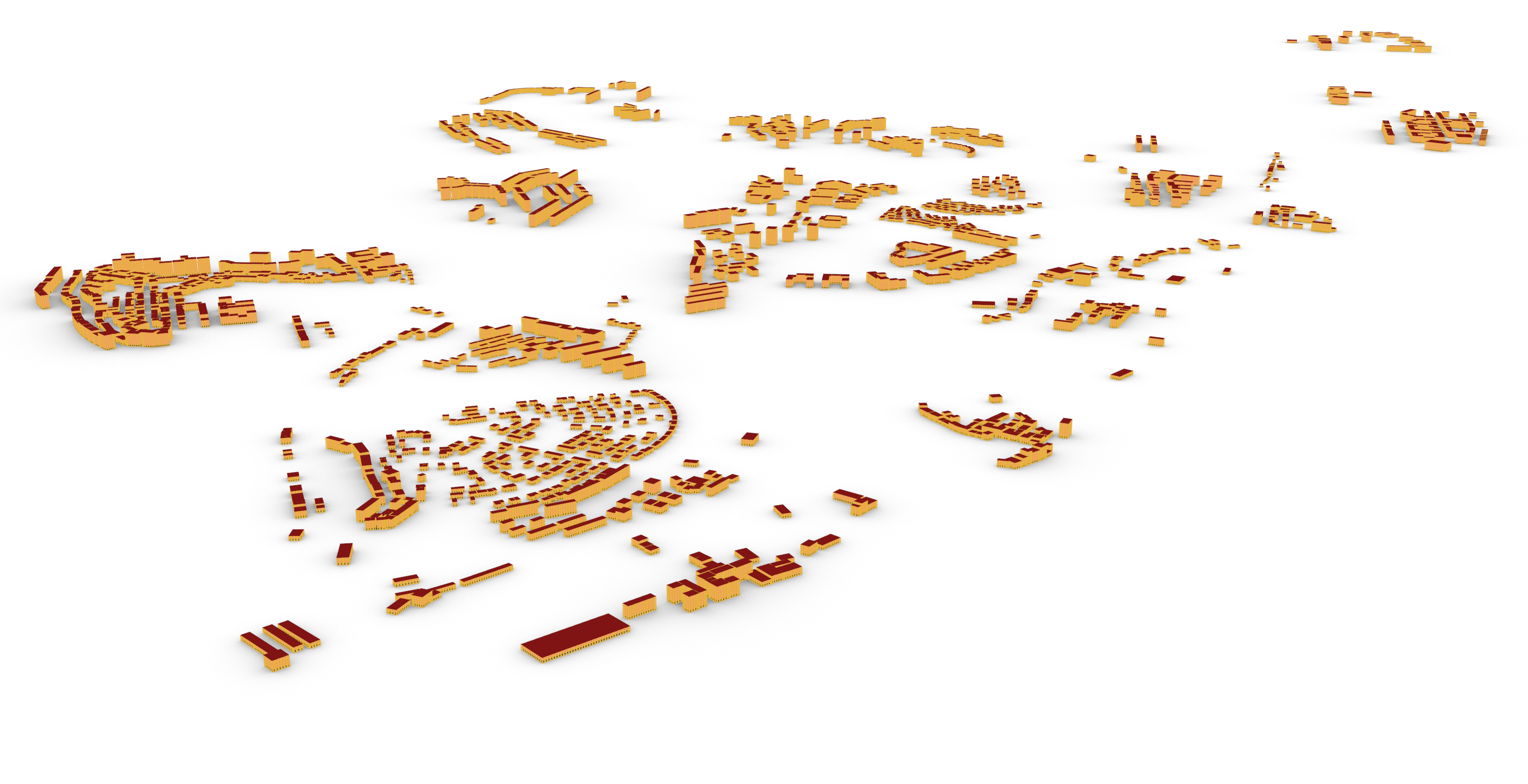 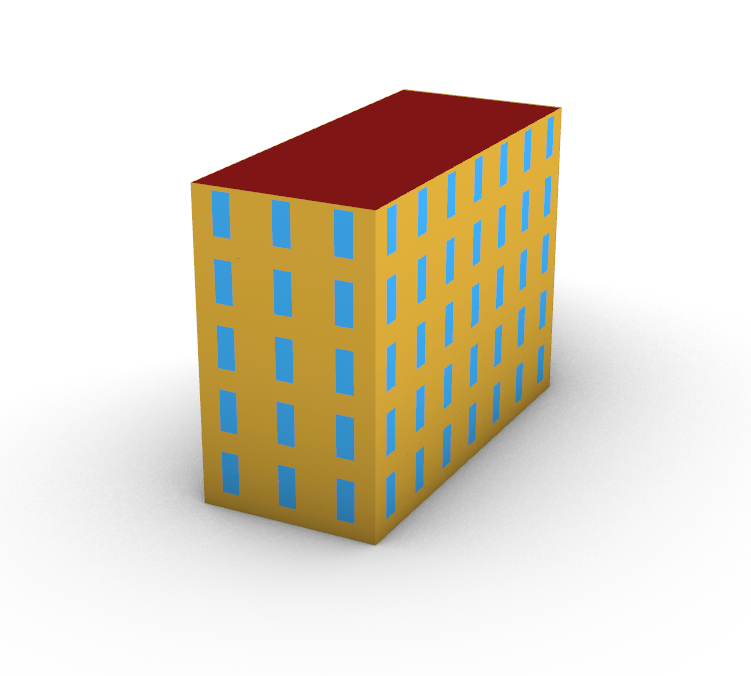 WORKFLOW
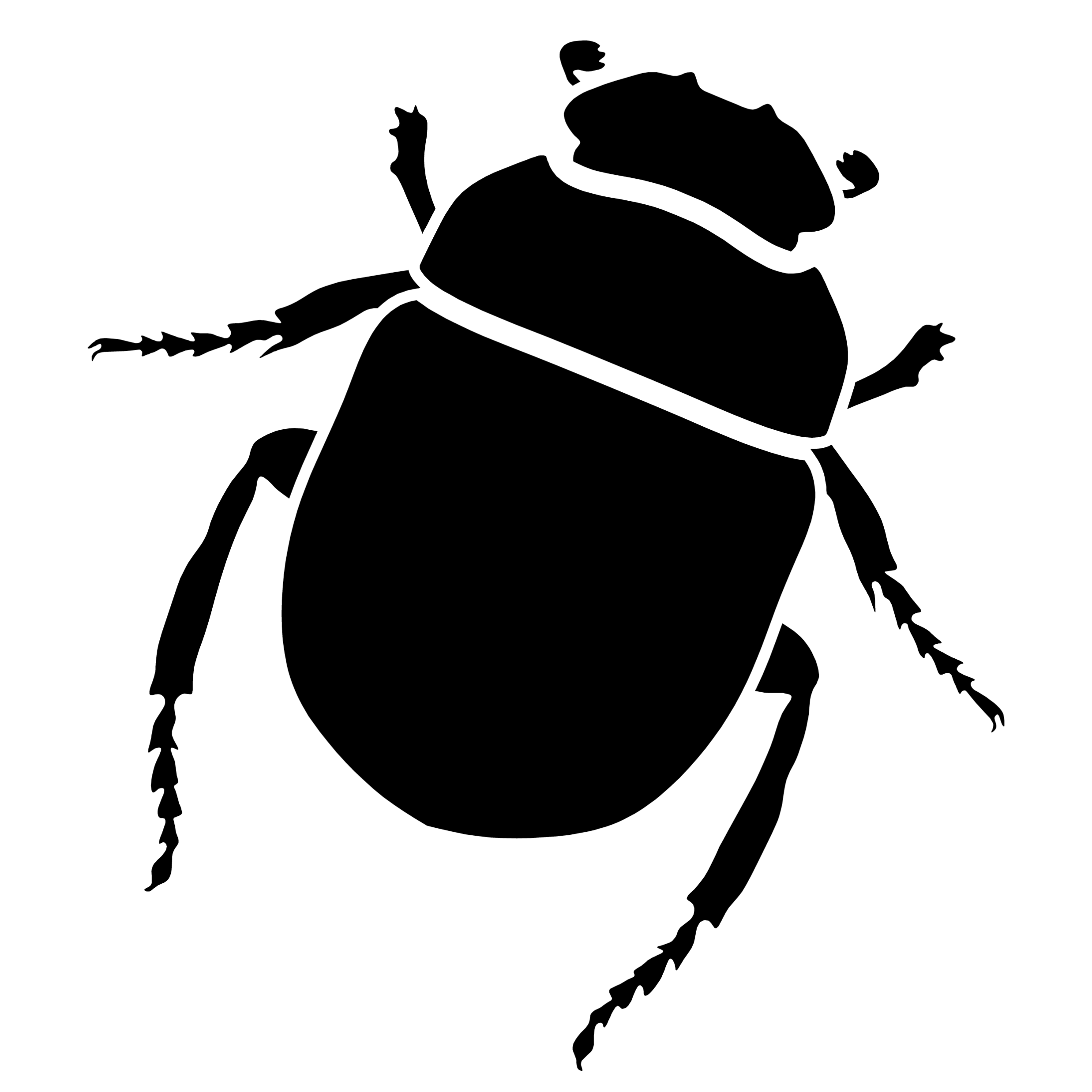 Khepri AD Tool
WORKFLOW
1. Data Gathering
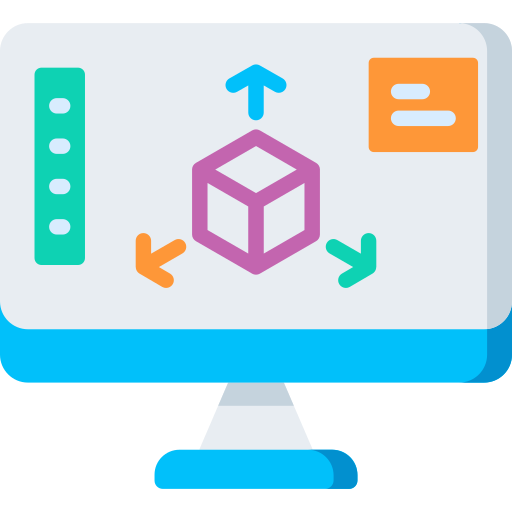 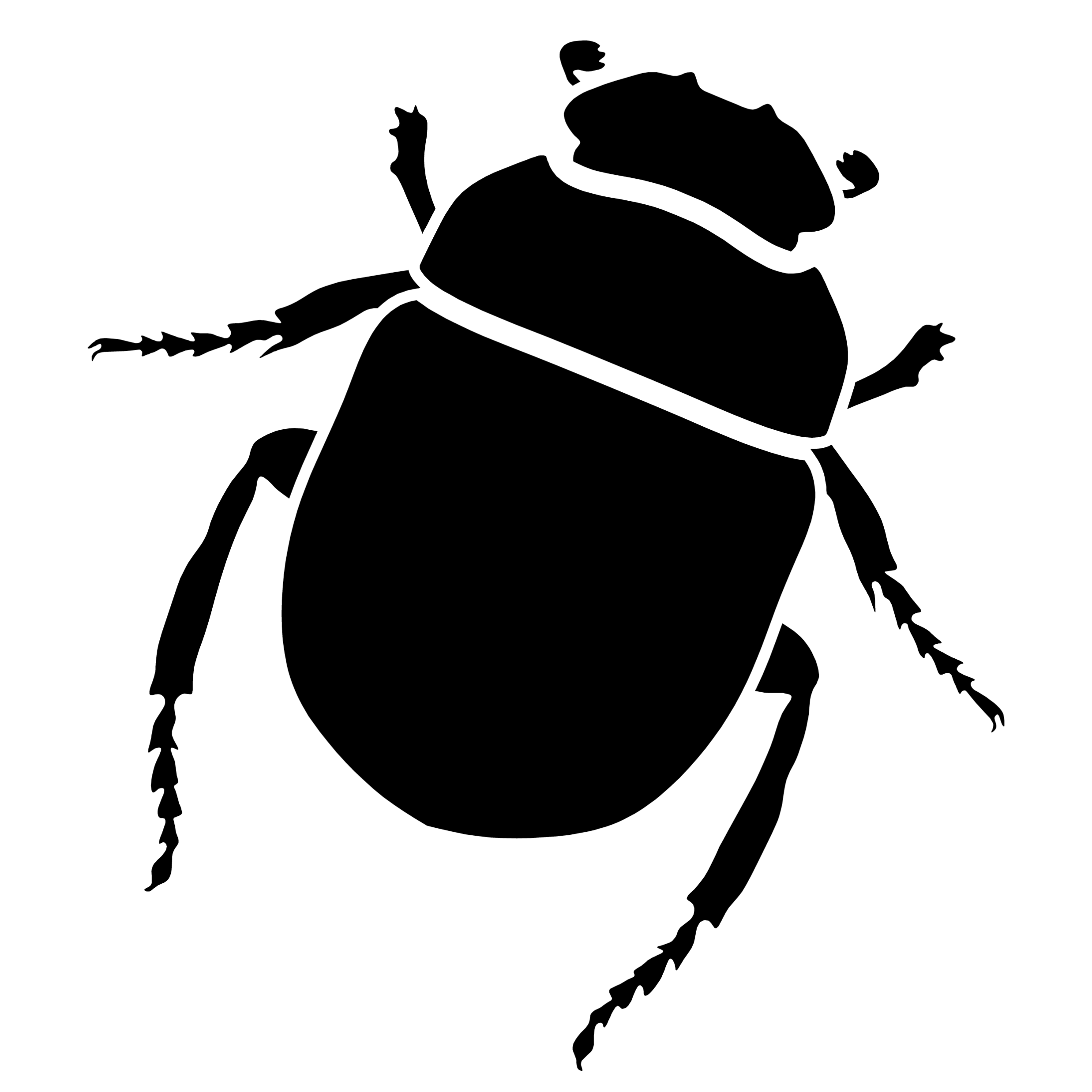 Khepri AD Tool
WORKFLOW
1. Data Gathering
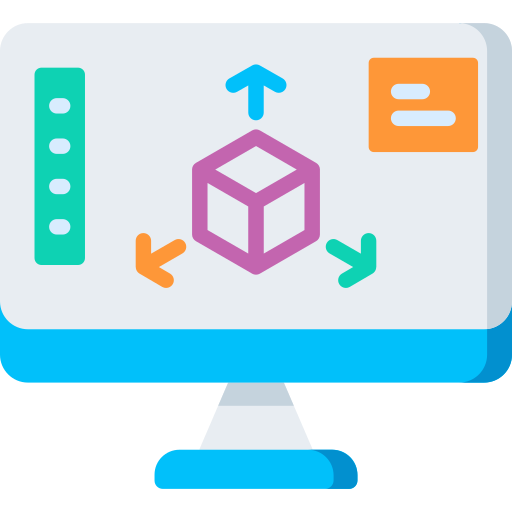 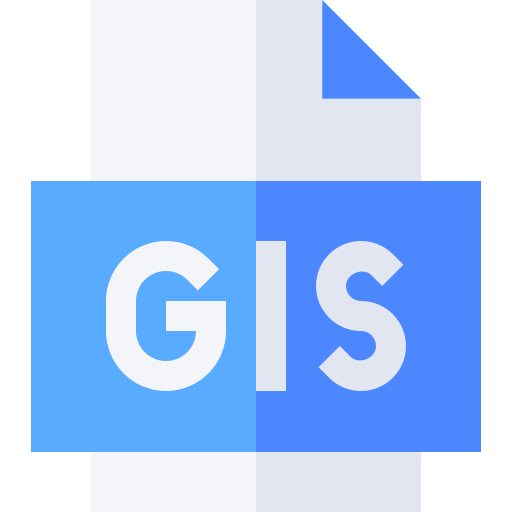 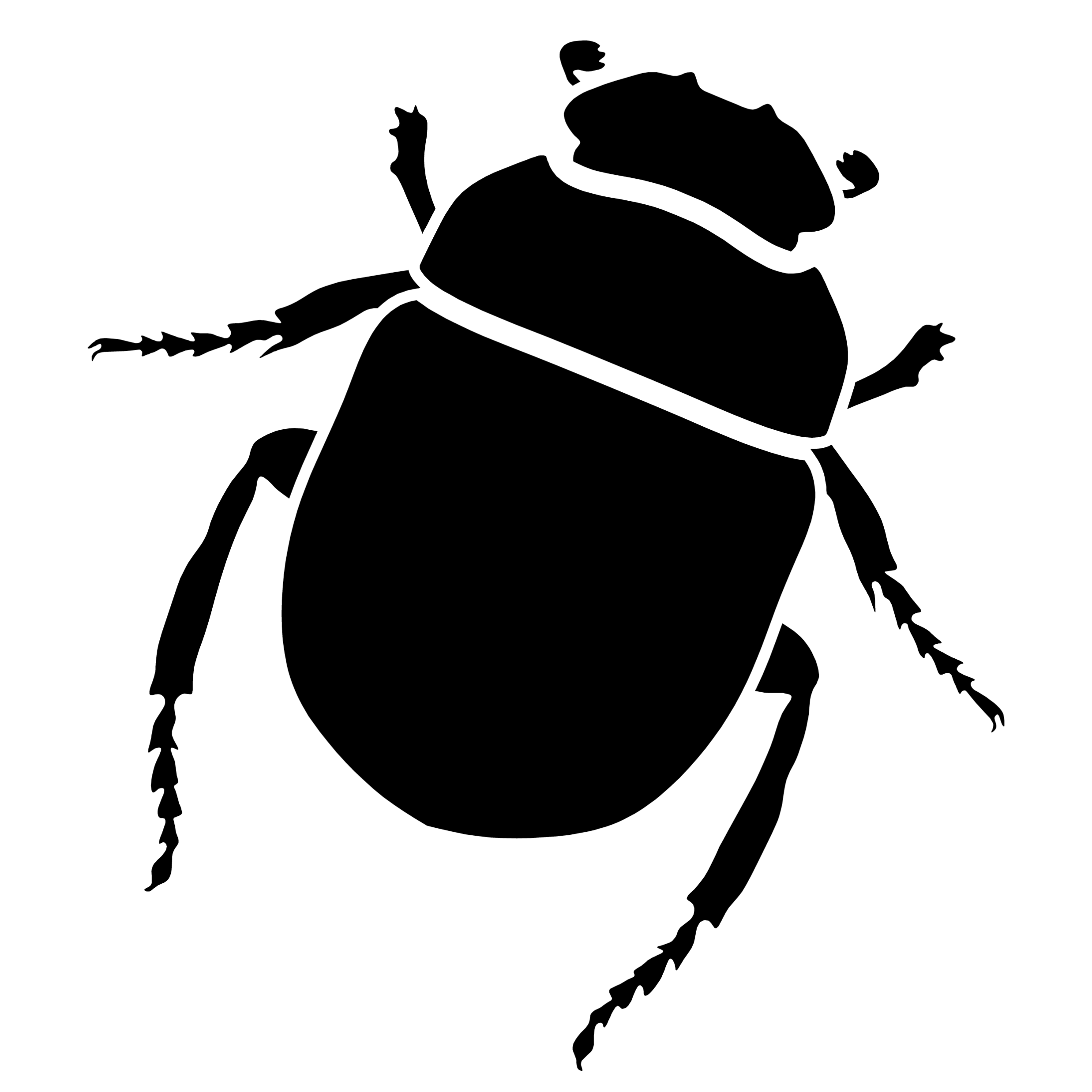 Khepri AD Tool
WORKFLOW
1. Data Gathering
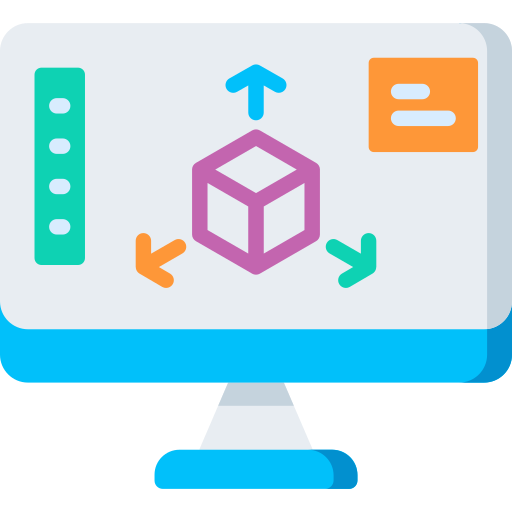 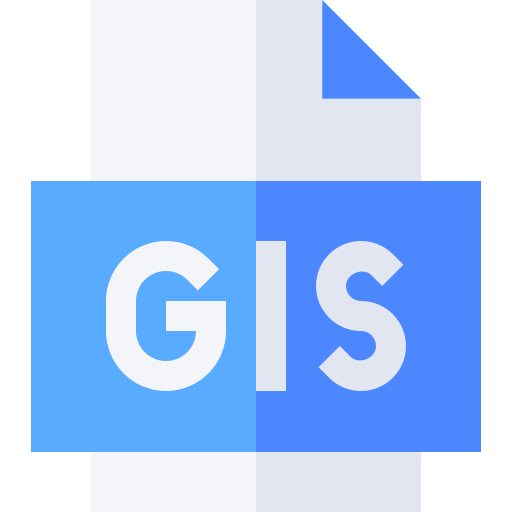 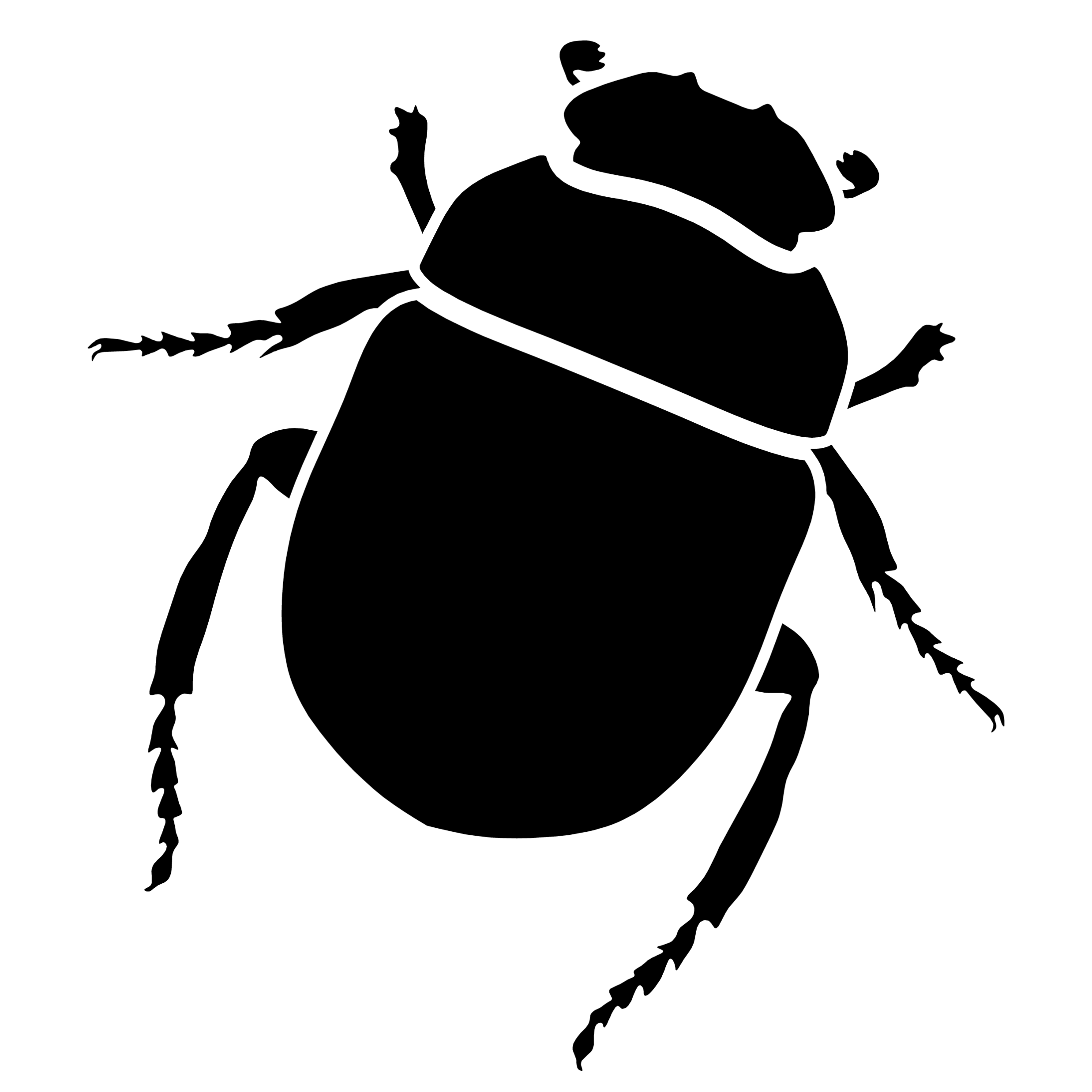 2. Simulation
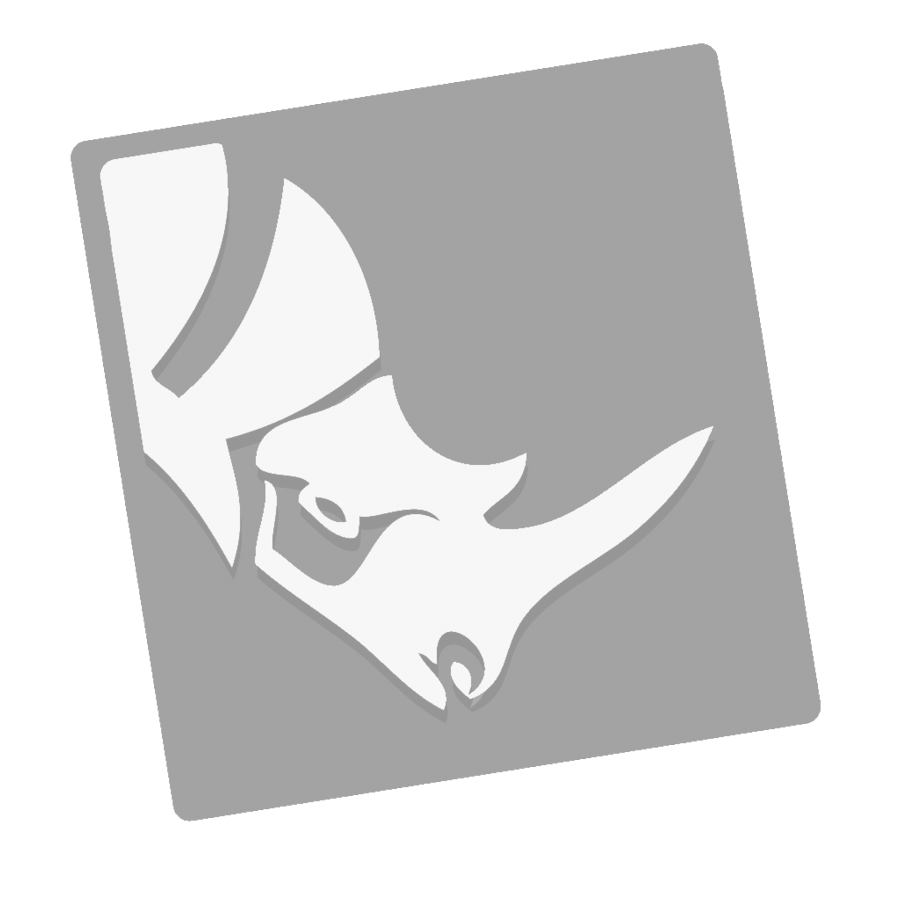 Khepri AD Tool
WORKFLOW
1. Data Gathering
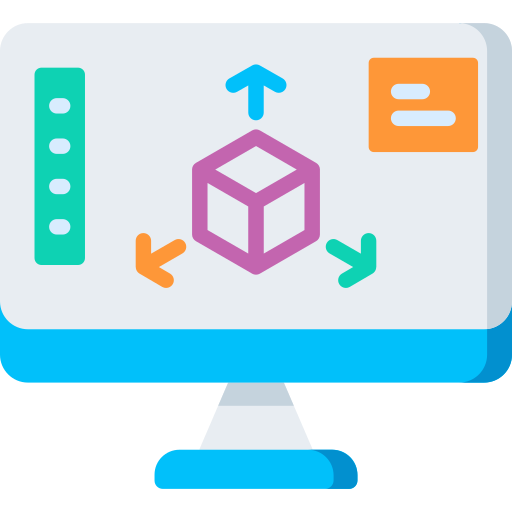 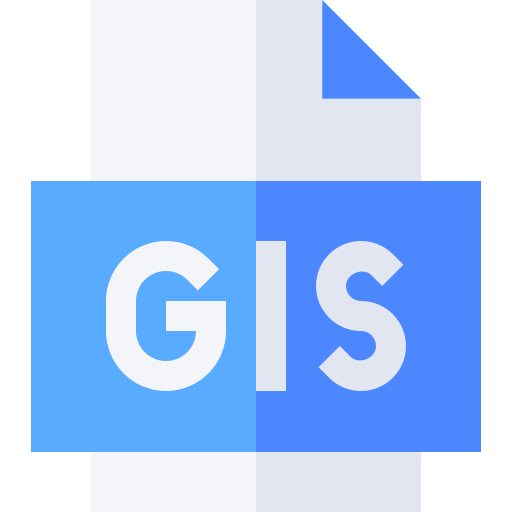 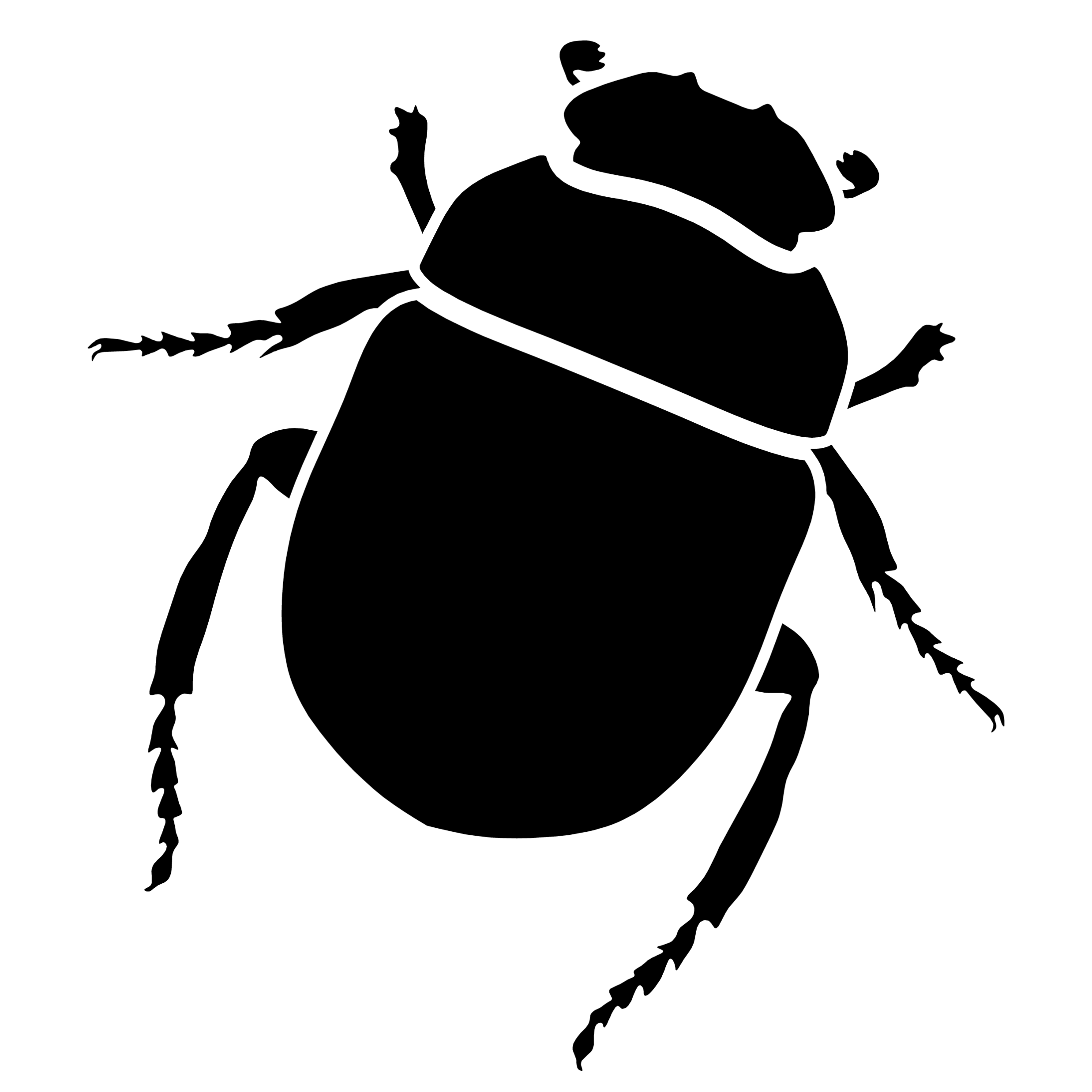 2. Simulation
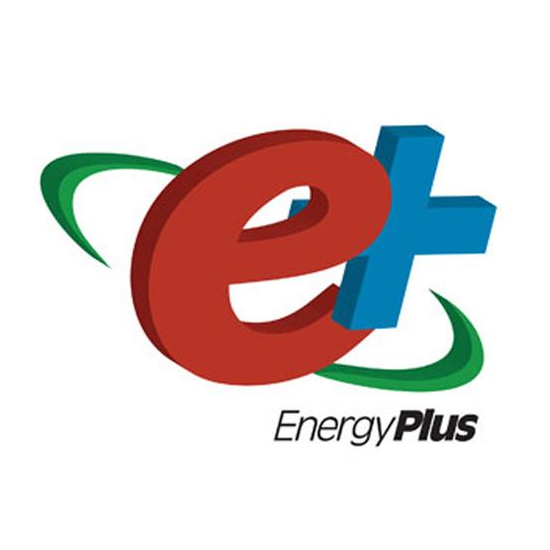 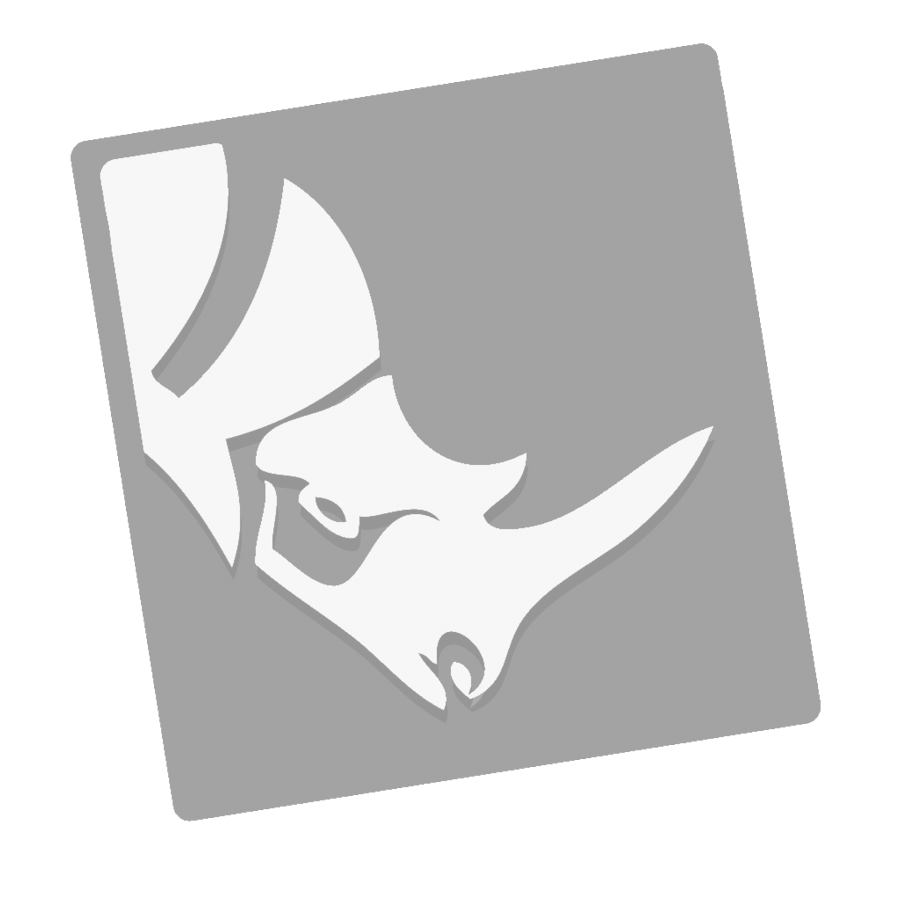 Khepri AD Tool
WORKFLOW
1. Data Gathering
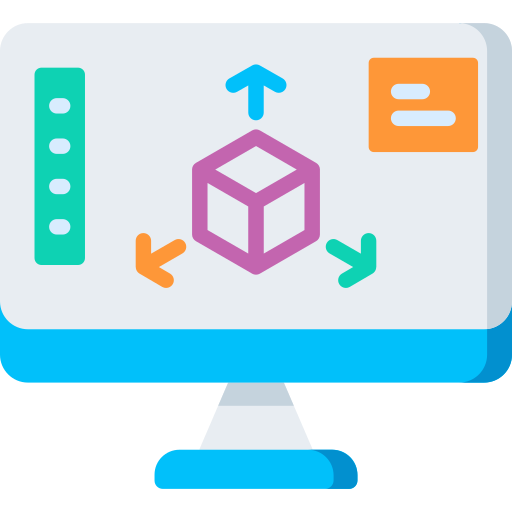 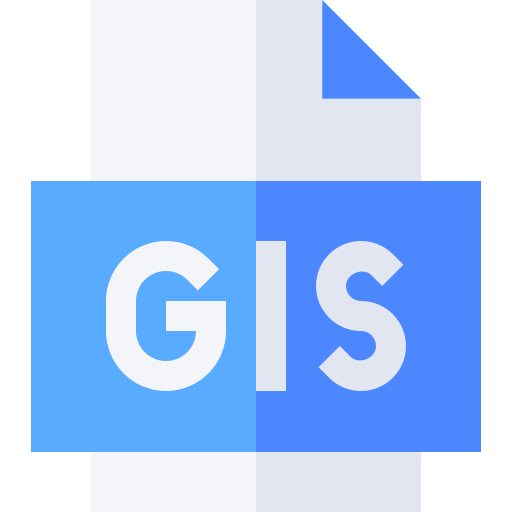 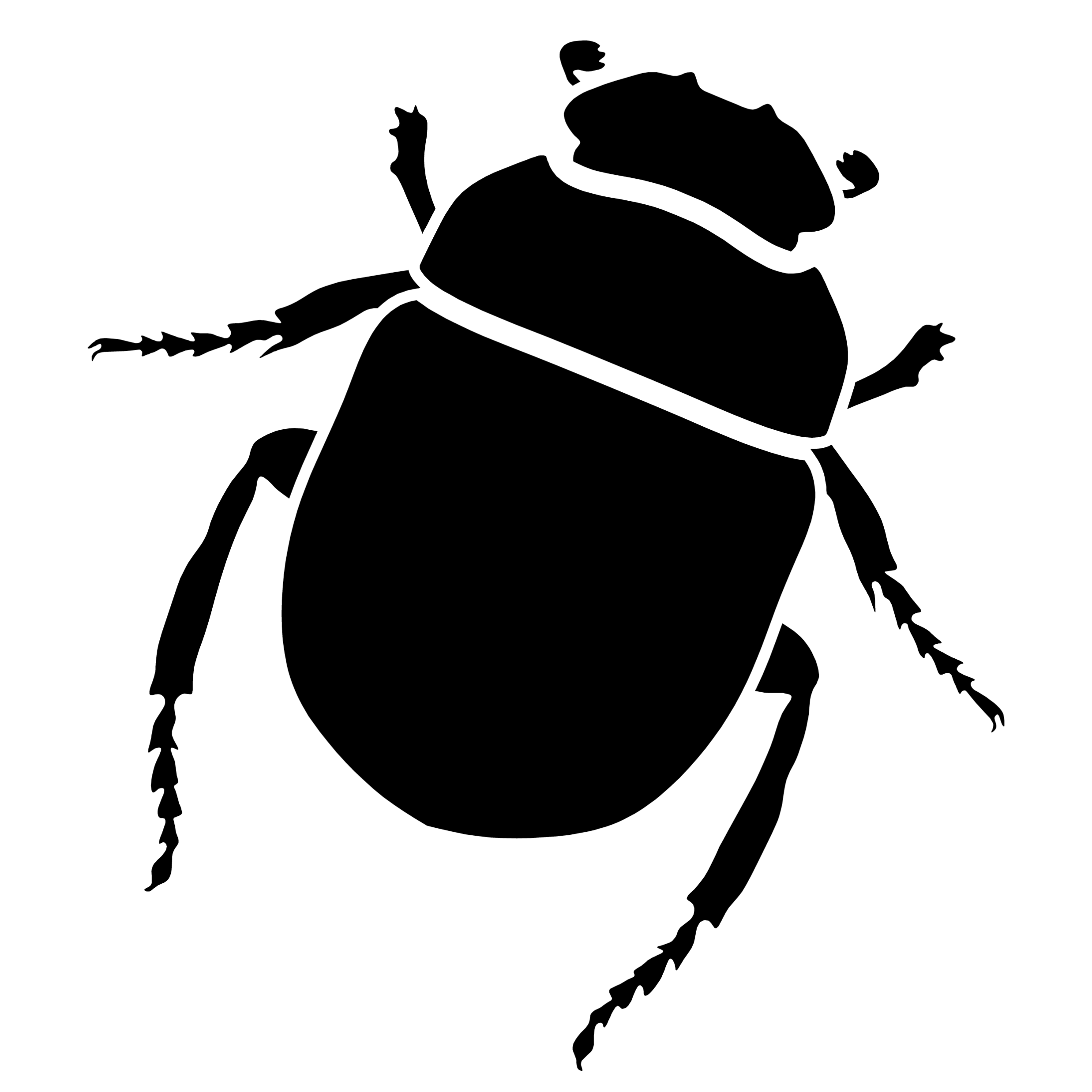 2. Simulation
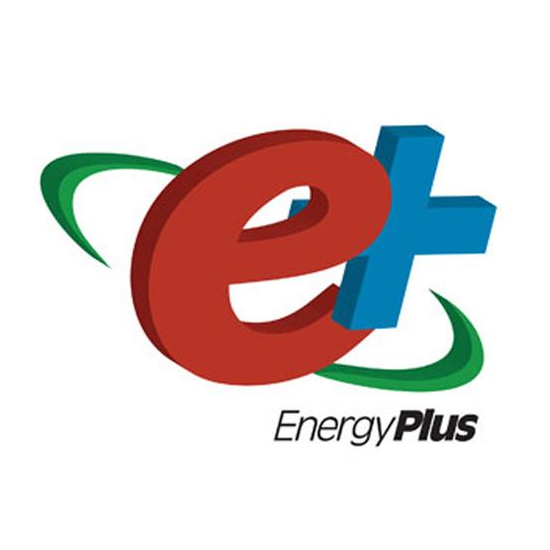 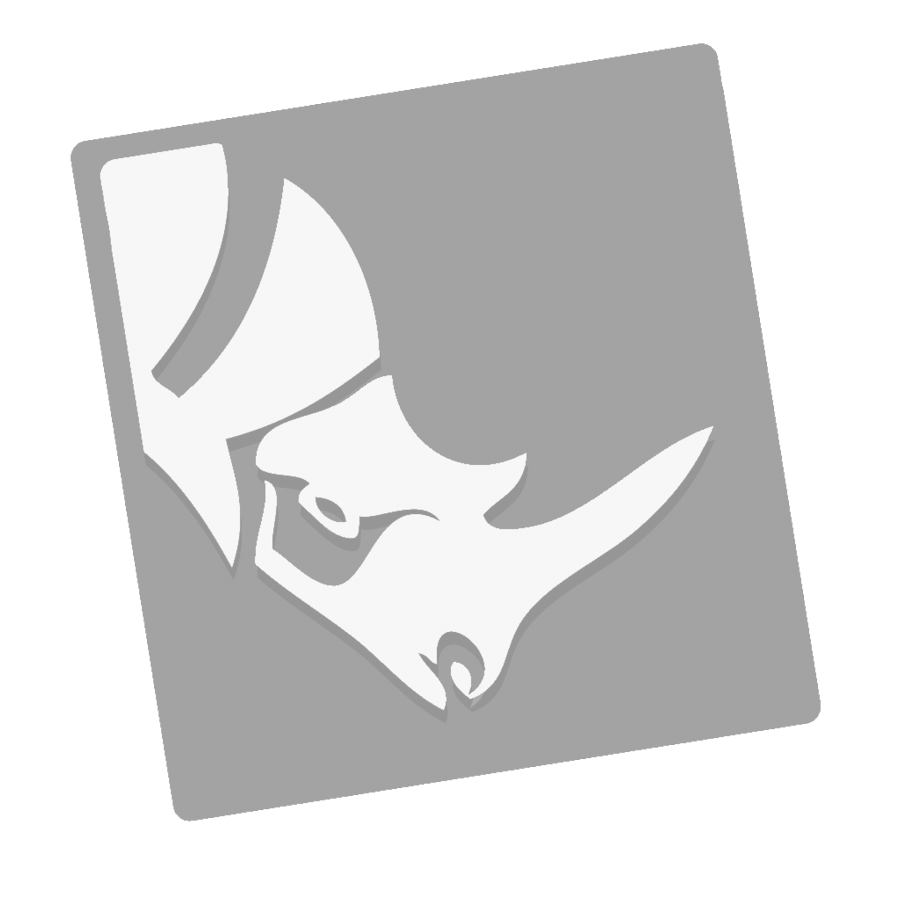 Khepri AD Tool
3. Regression Models
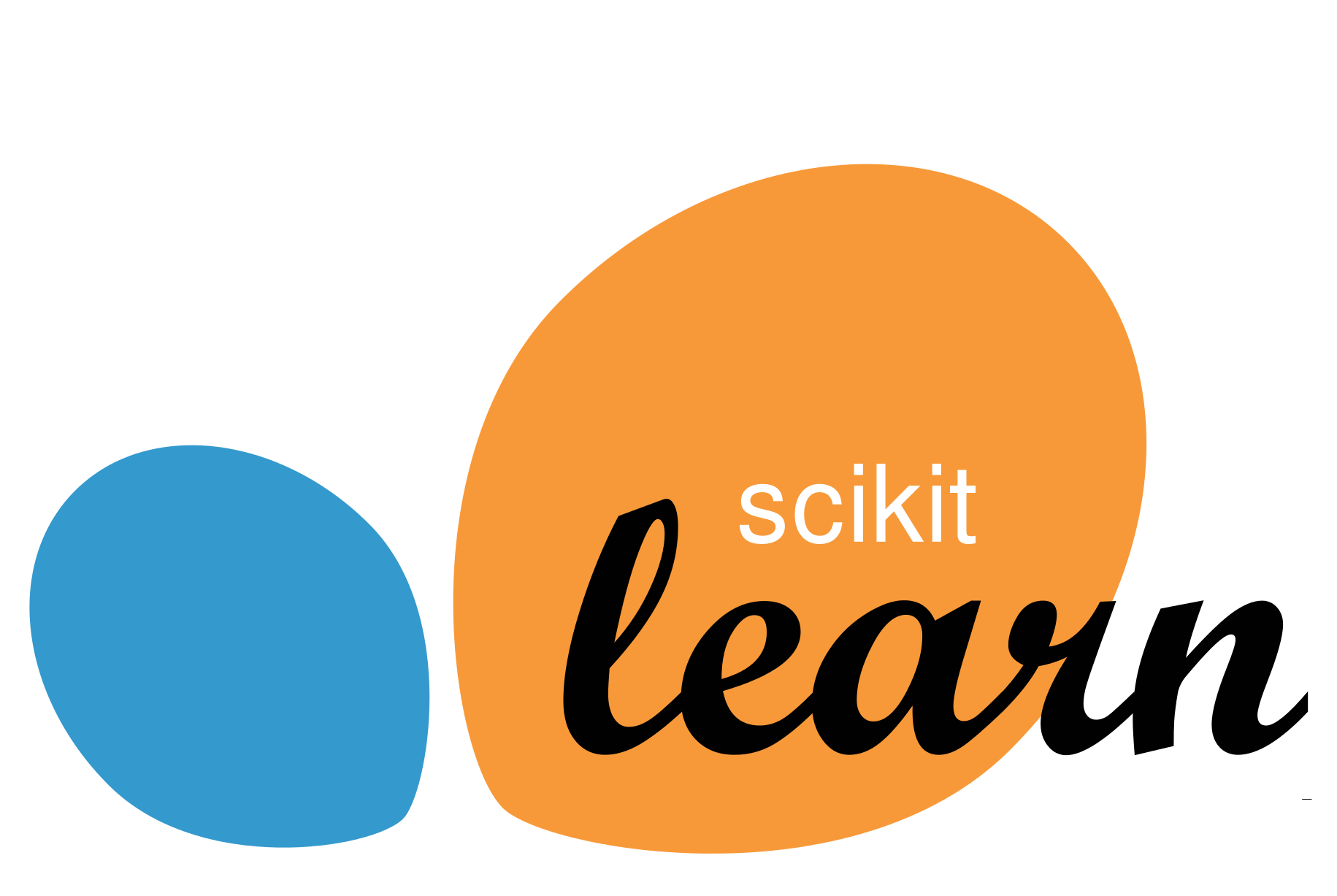 WORKFLOW
4. Validation
1. Data Gathering
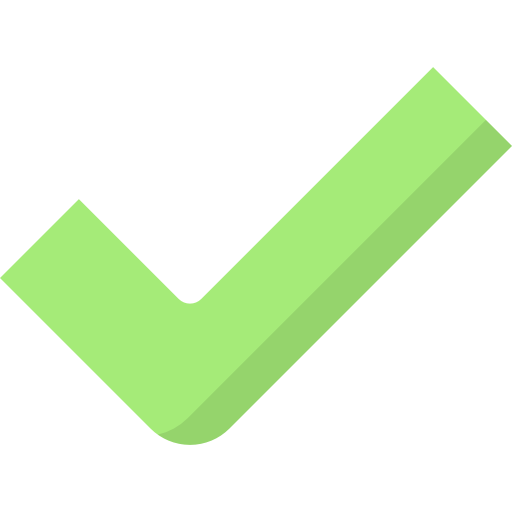 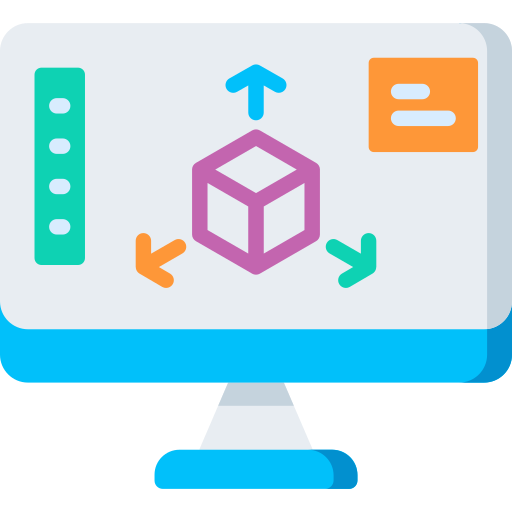 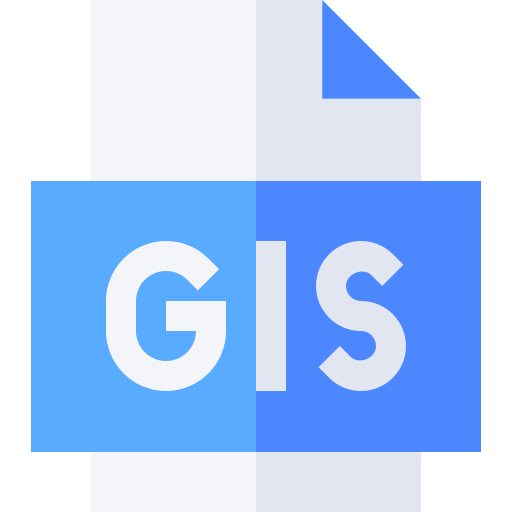 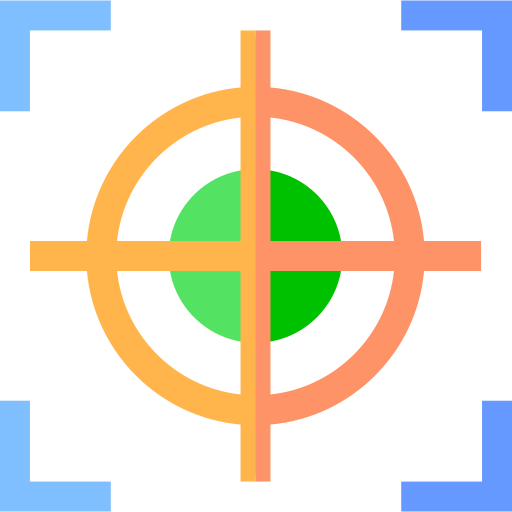 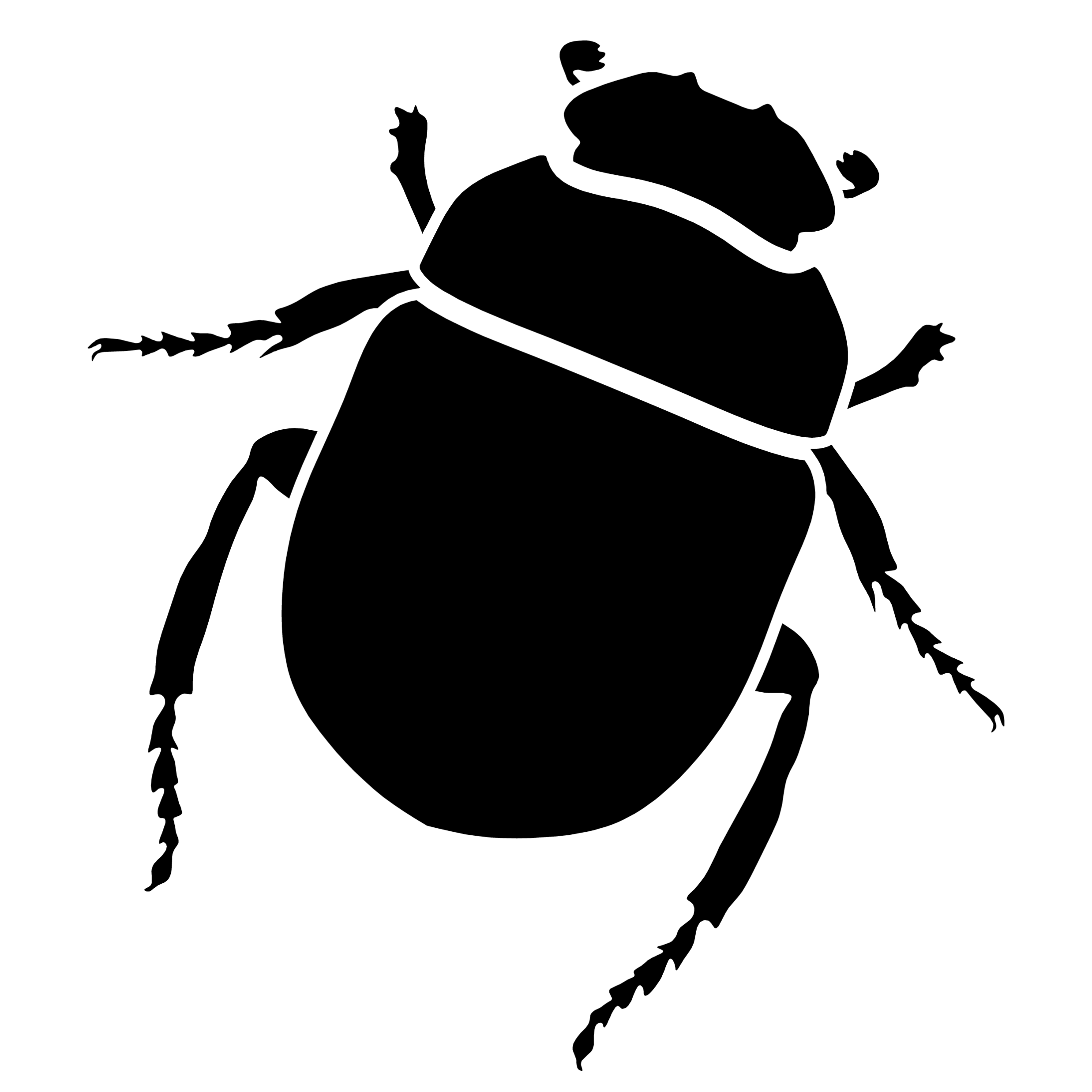 2. Simulation
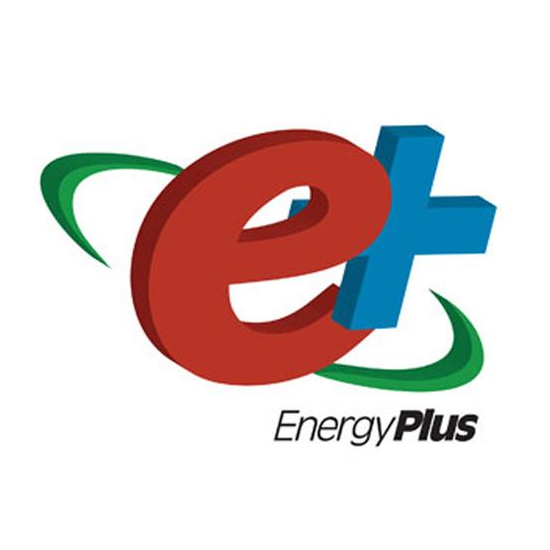 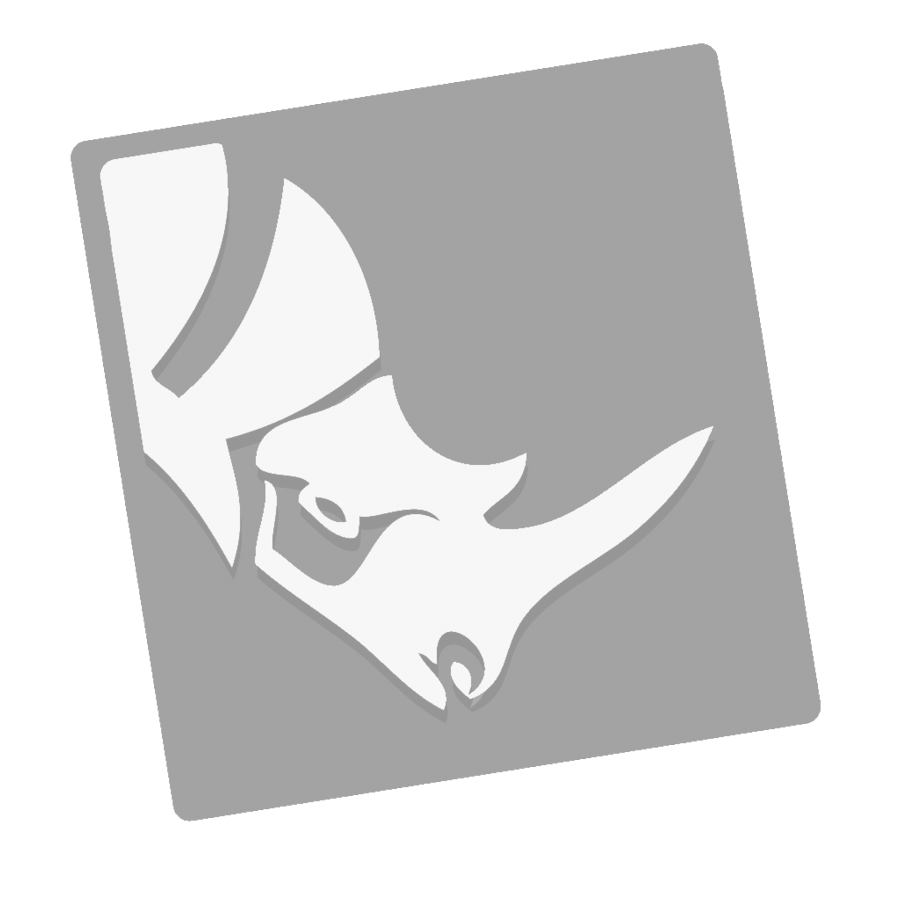 Khepri AD Tool
3. Regression Models
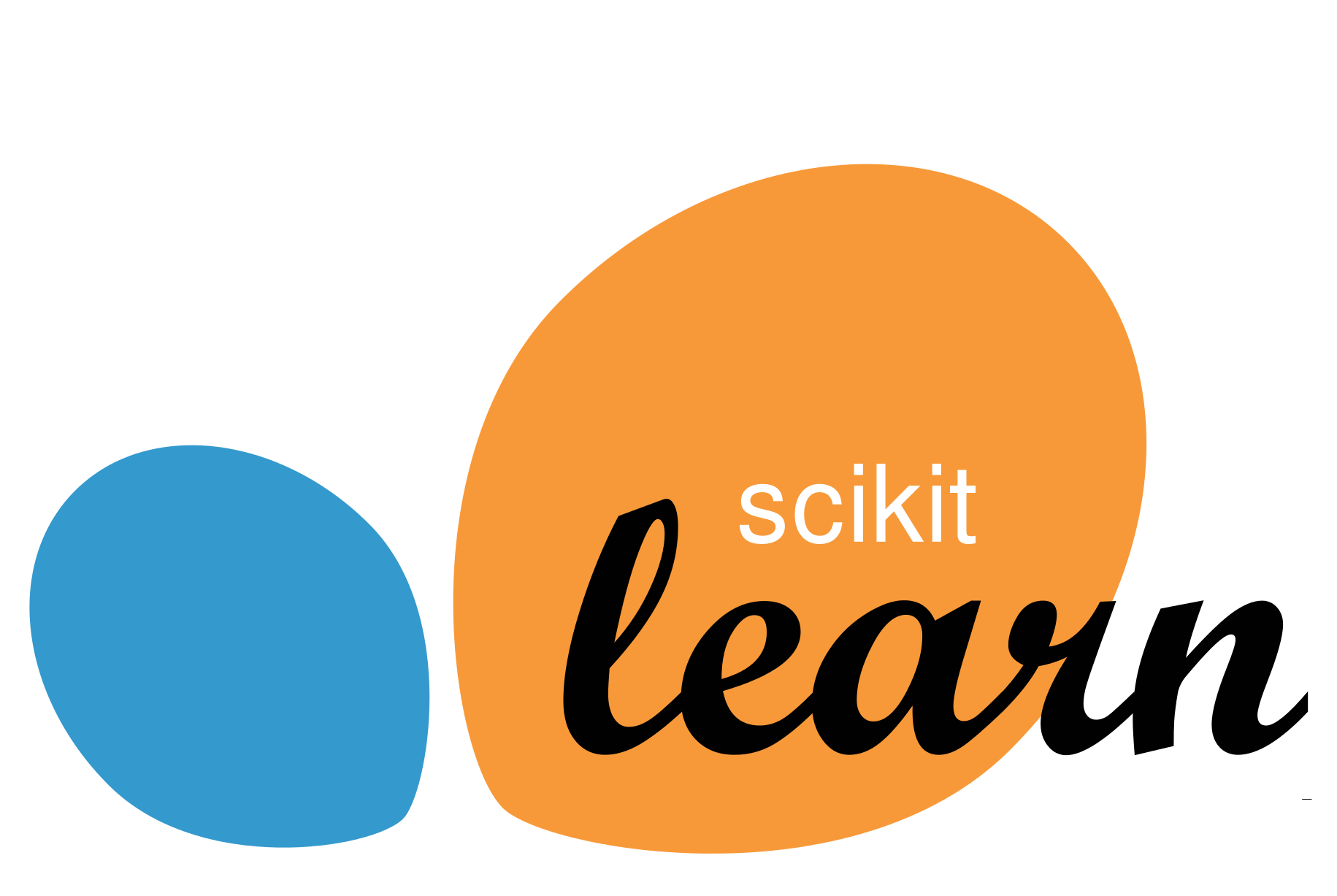 WORKFLOW
4. Validation
1. Data Gathering
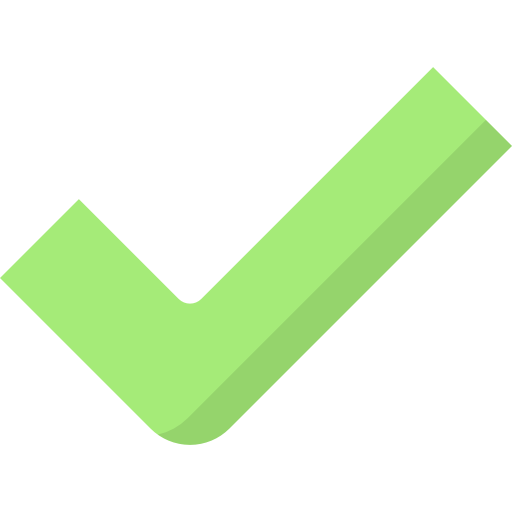 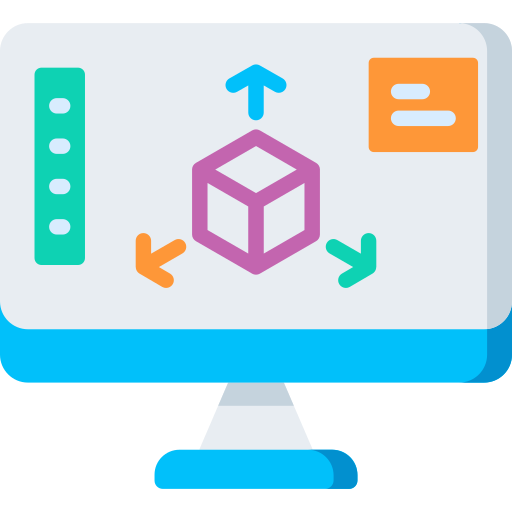 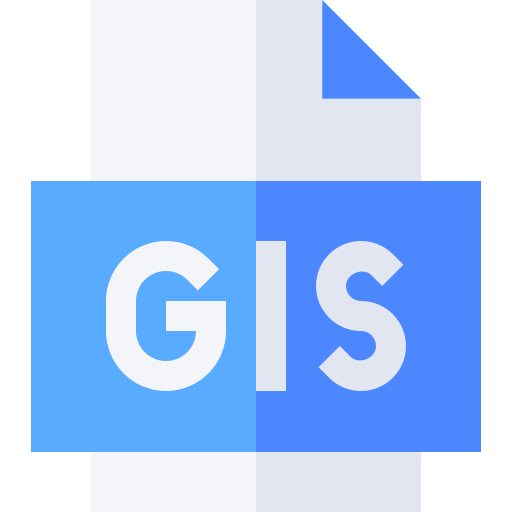 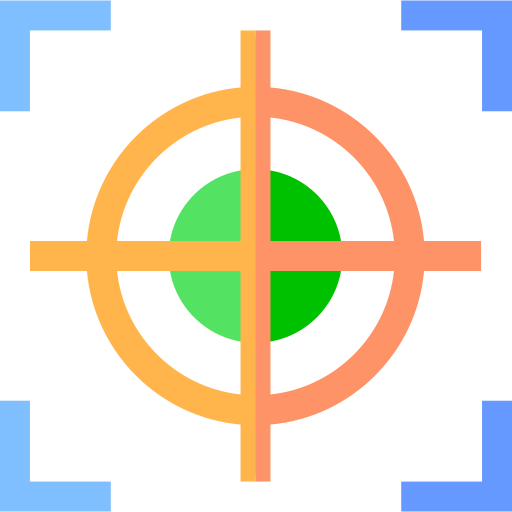 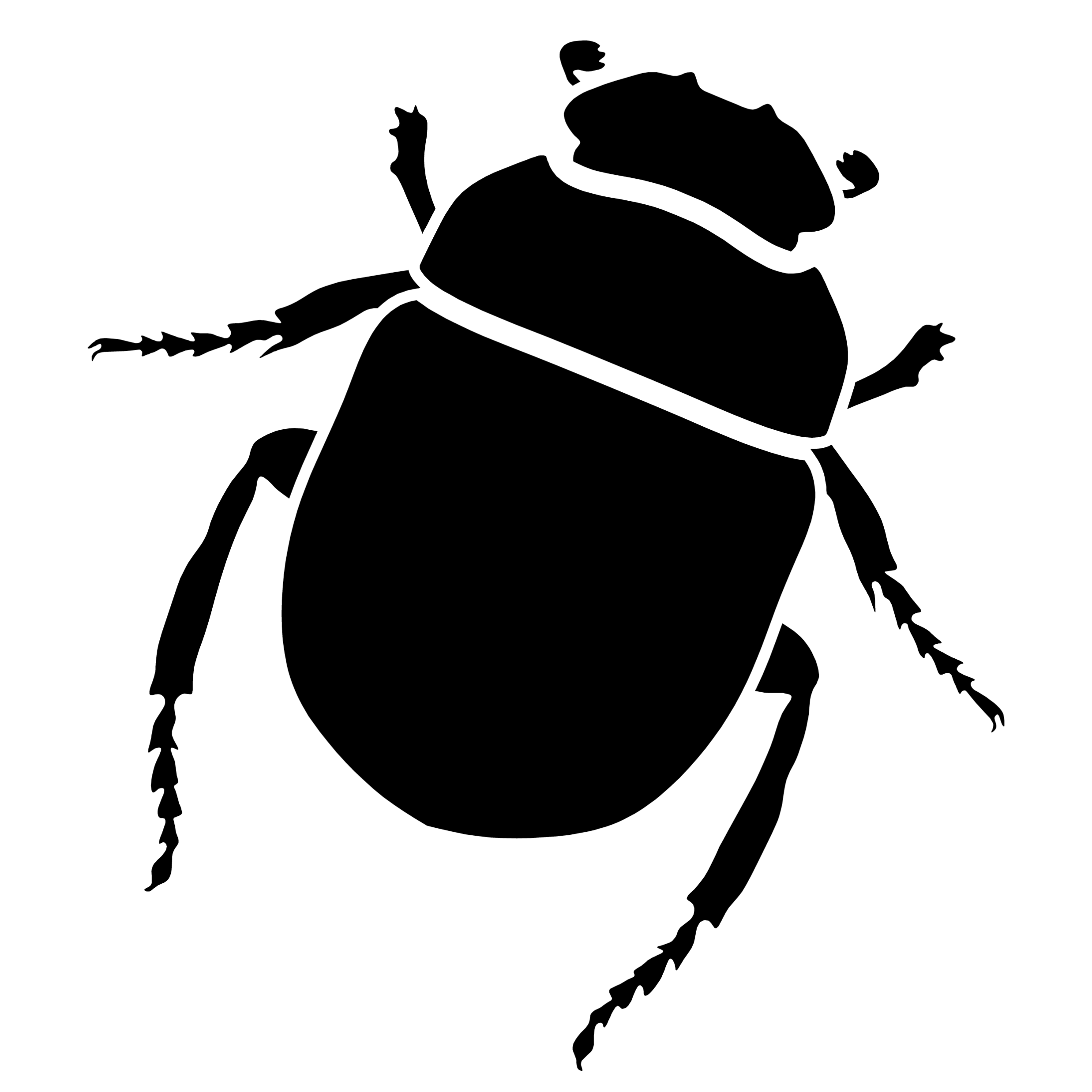 2. Simulation
5. Optimization
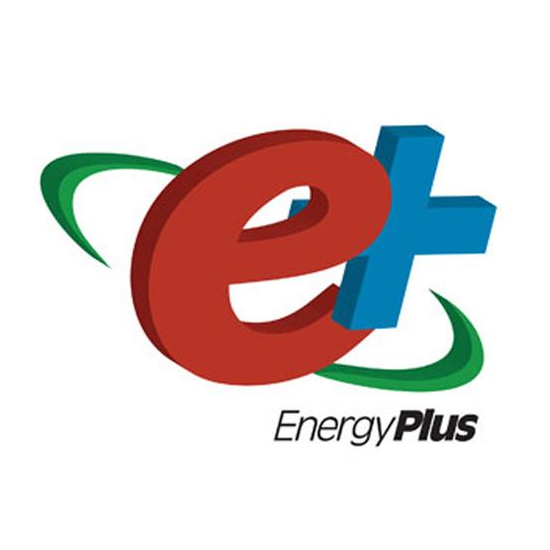 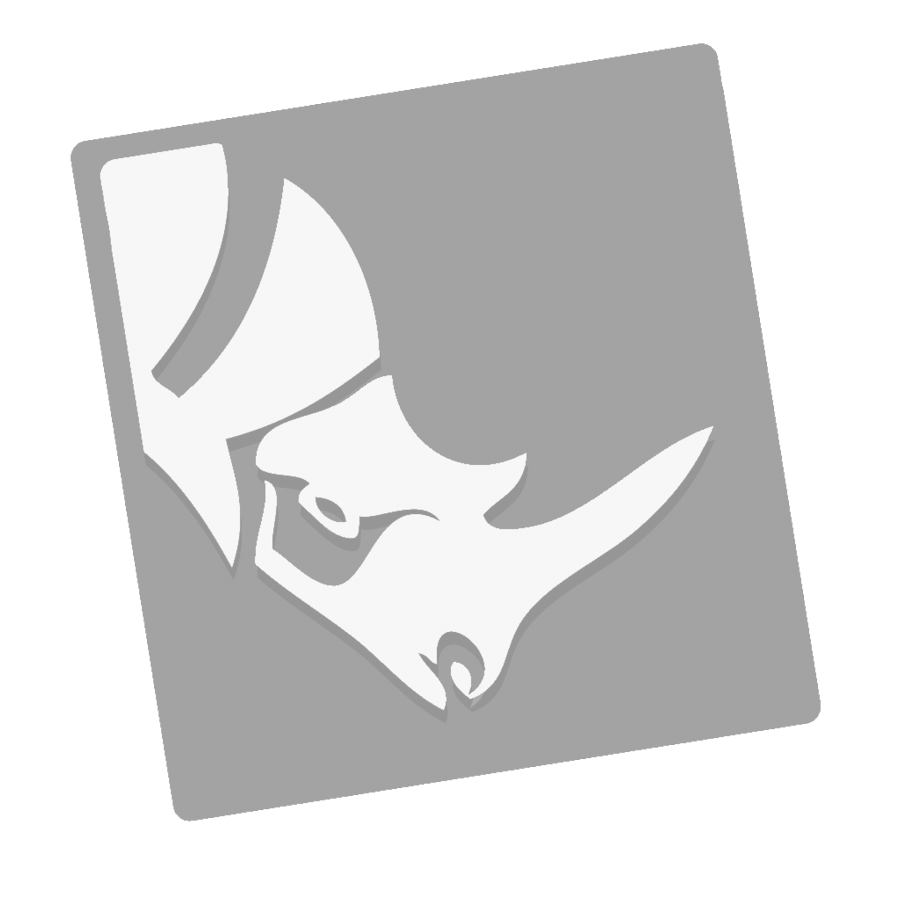 Khepri AD Tool
3. Regression Models
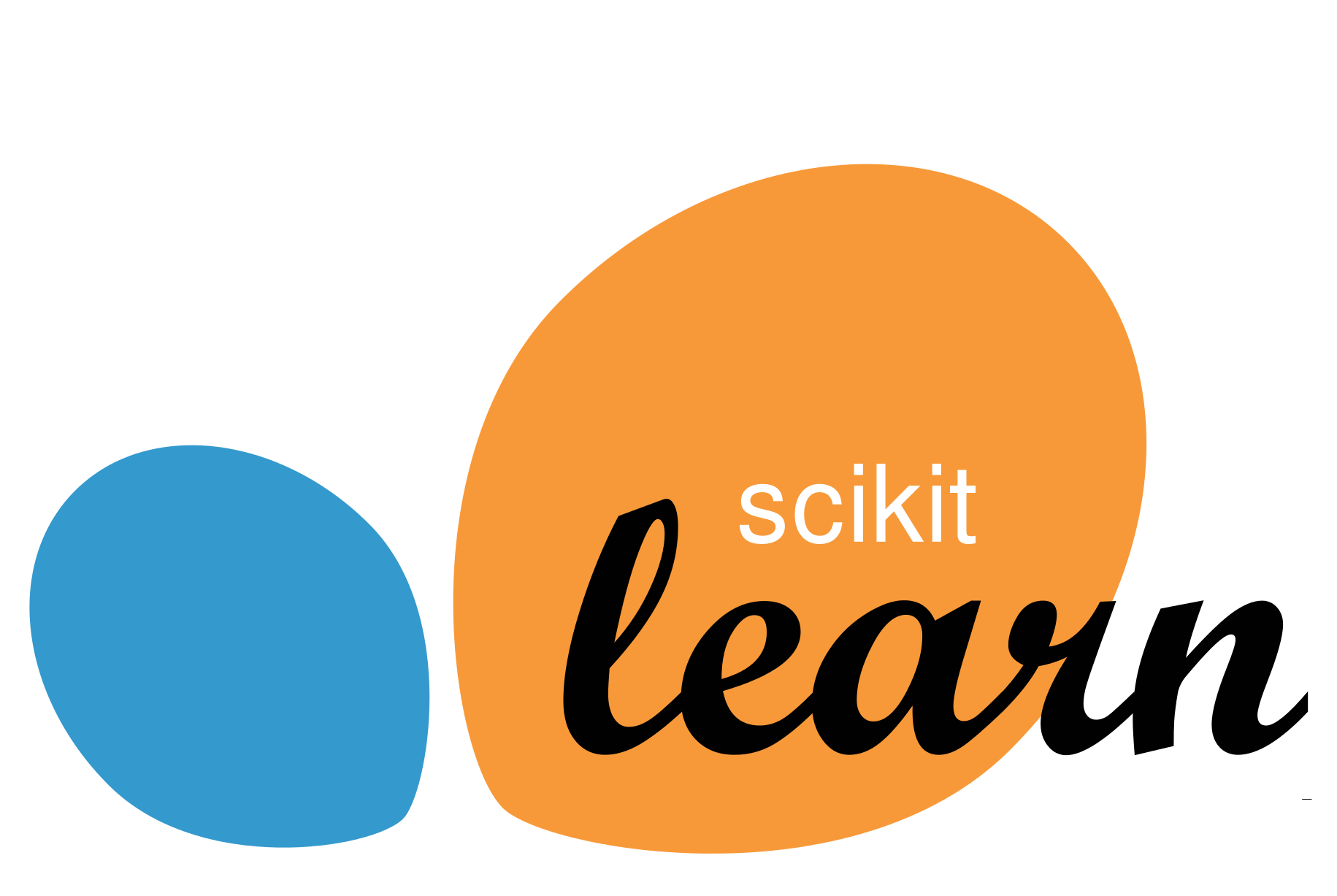 WORKFLOW
4. Validation
1. Data Gathering
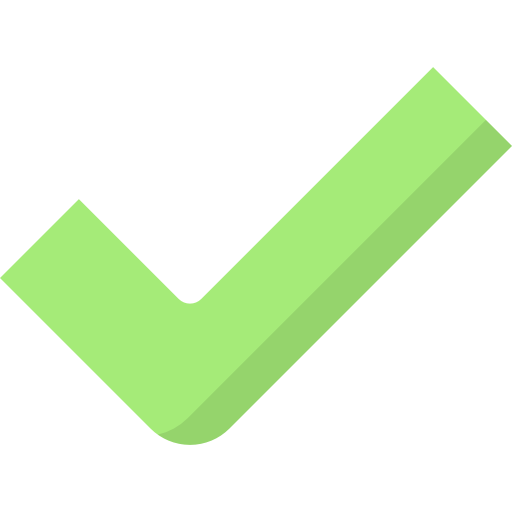 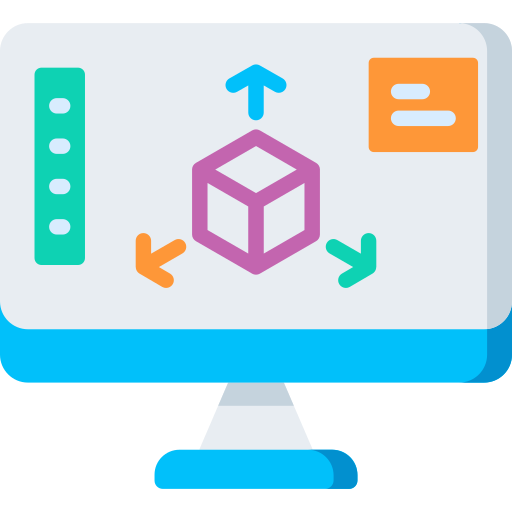 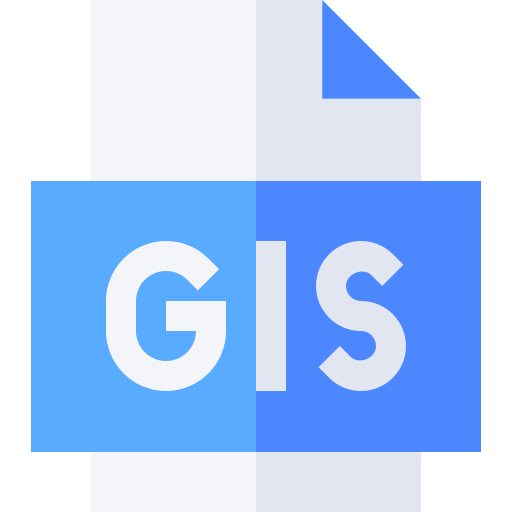 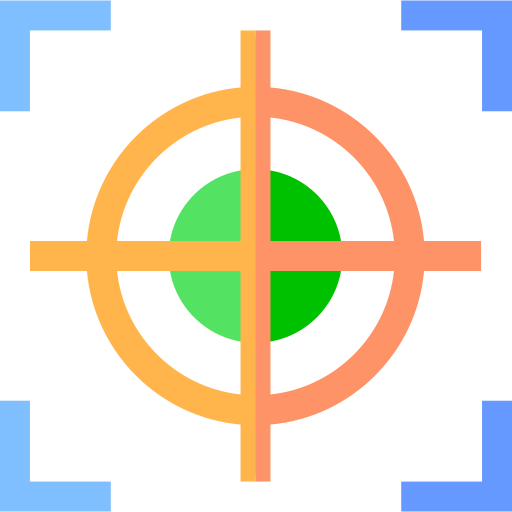 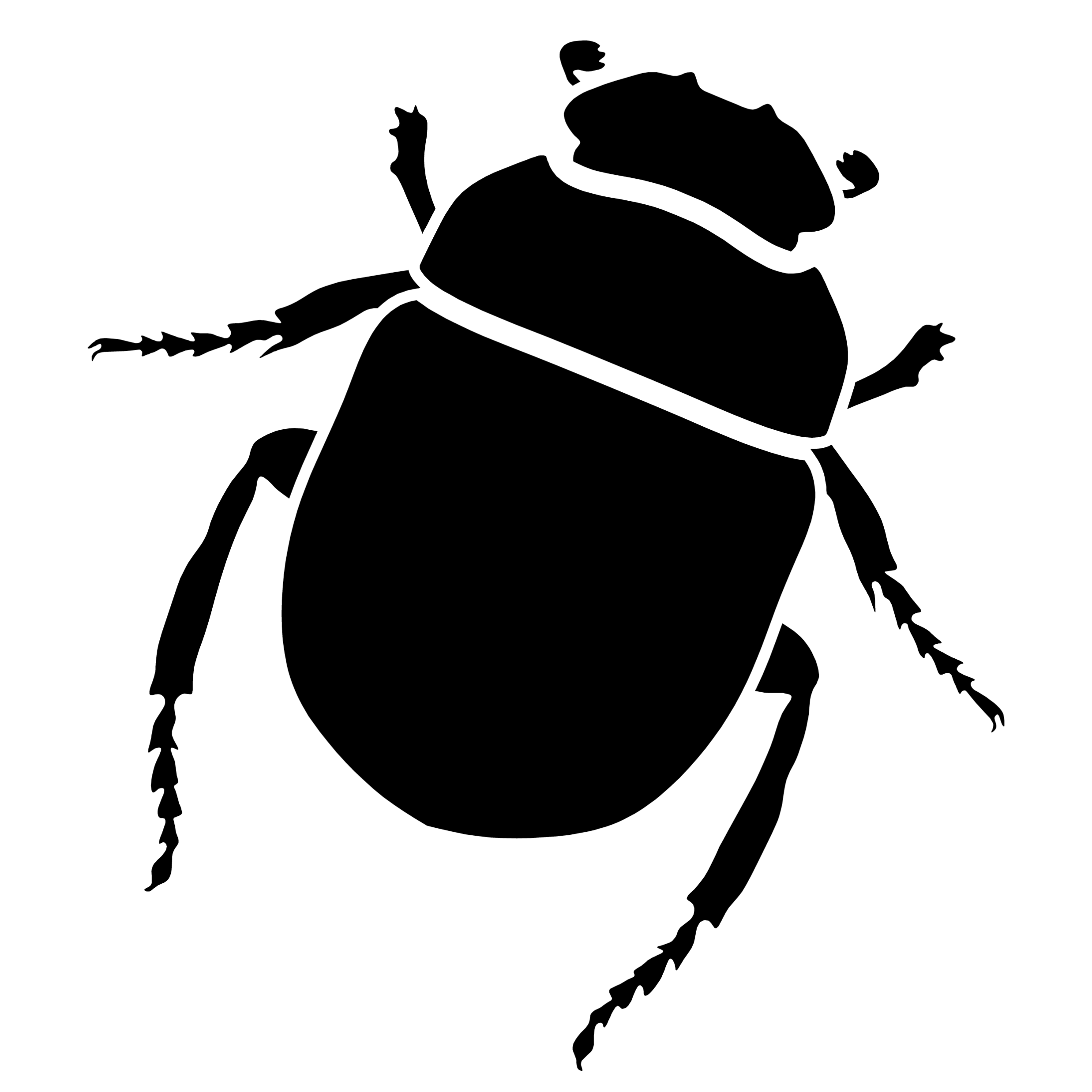 2. Simulation
5. Optimization
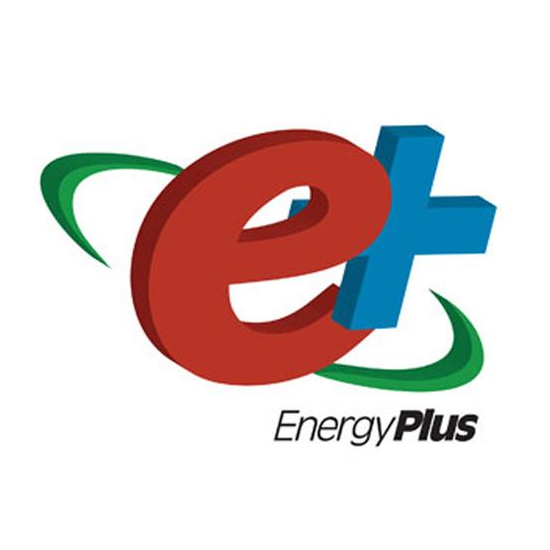 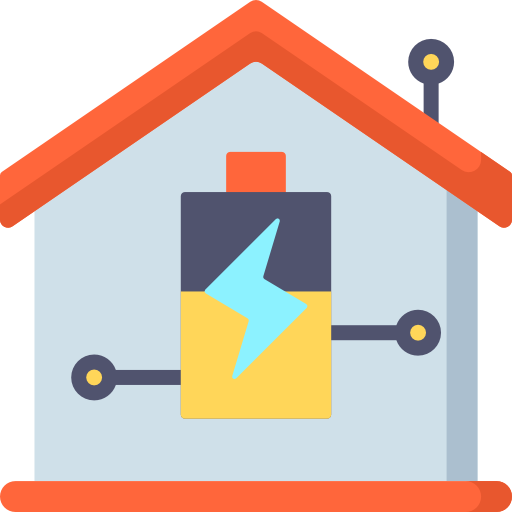 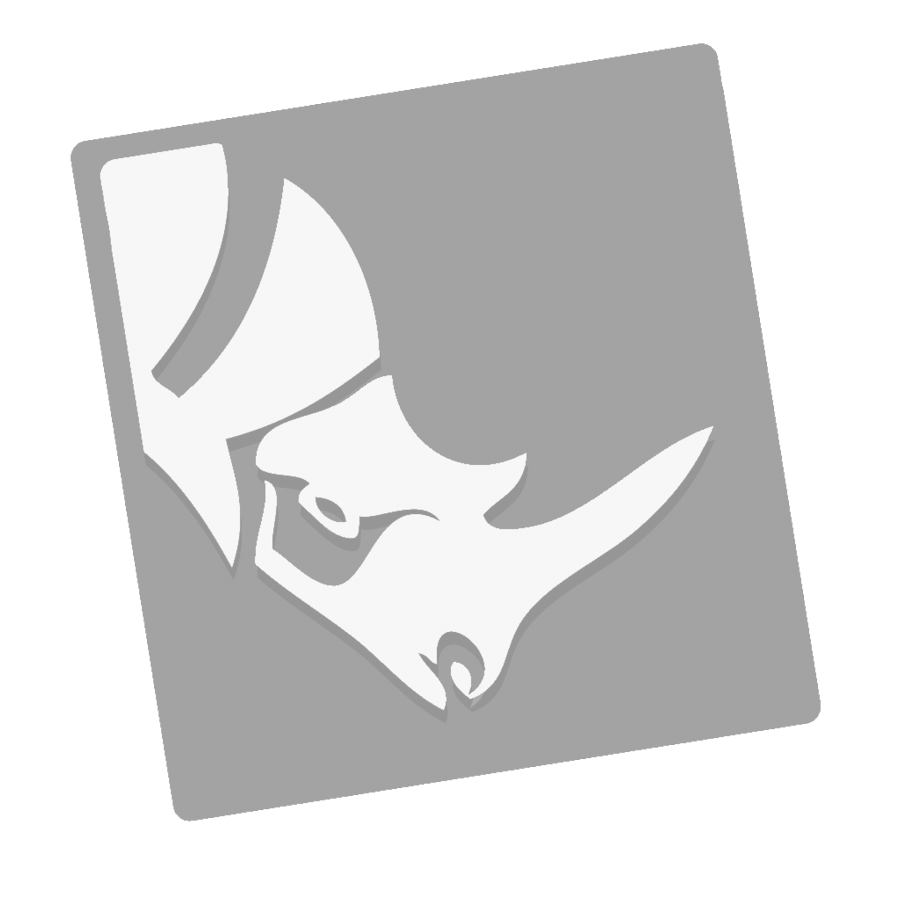 Khepri AD Tool
3. Regression Models
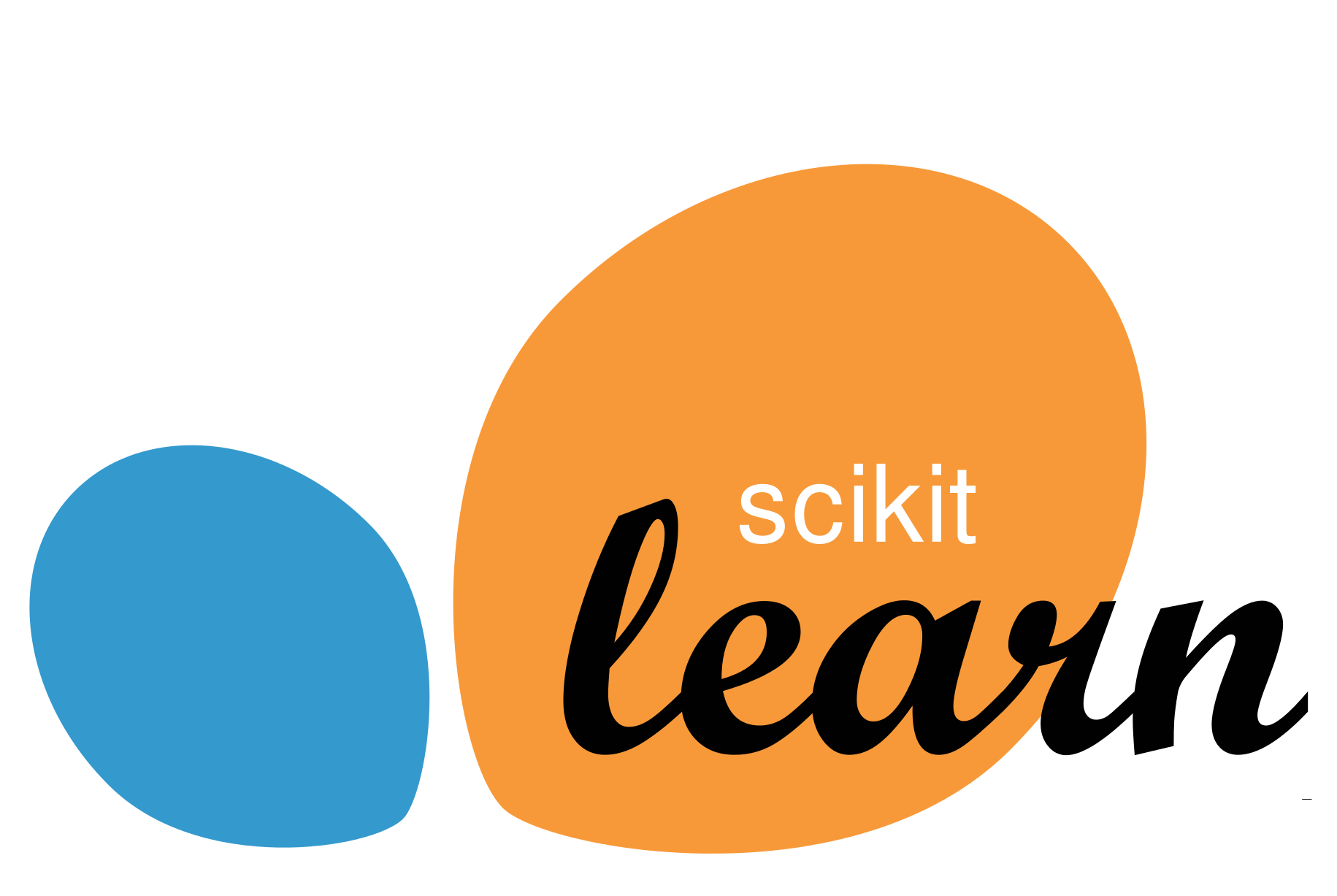 WORKFLOW
4. Validation
1. Data Gathering
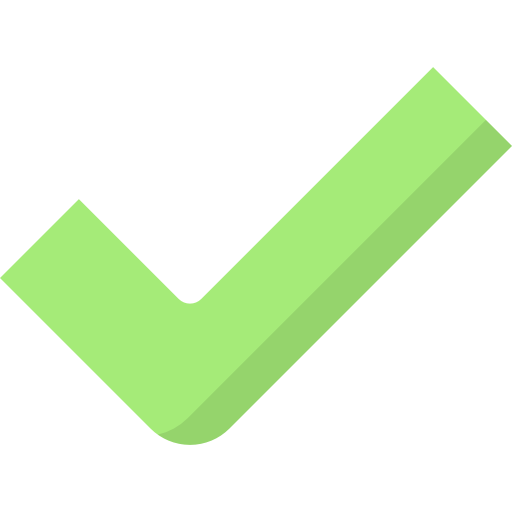 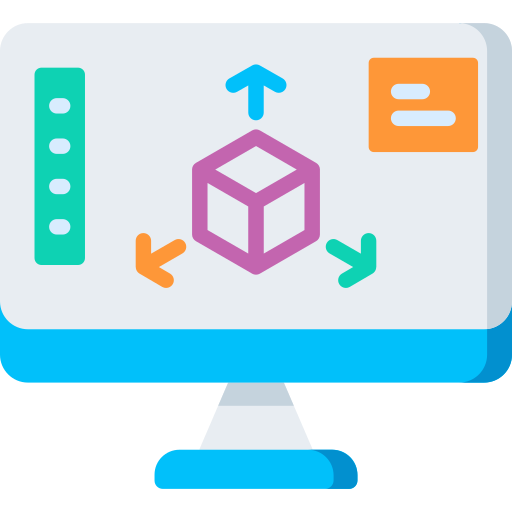 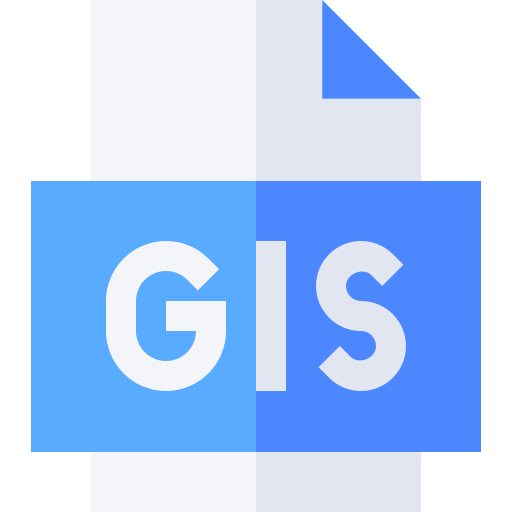 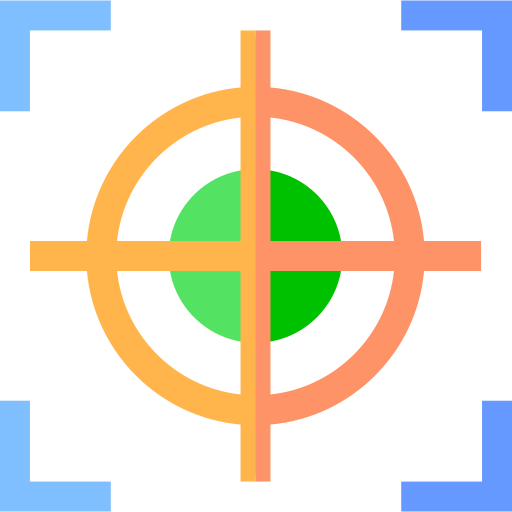 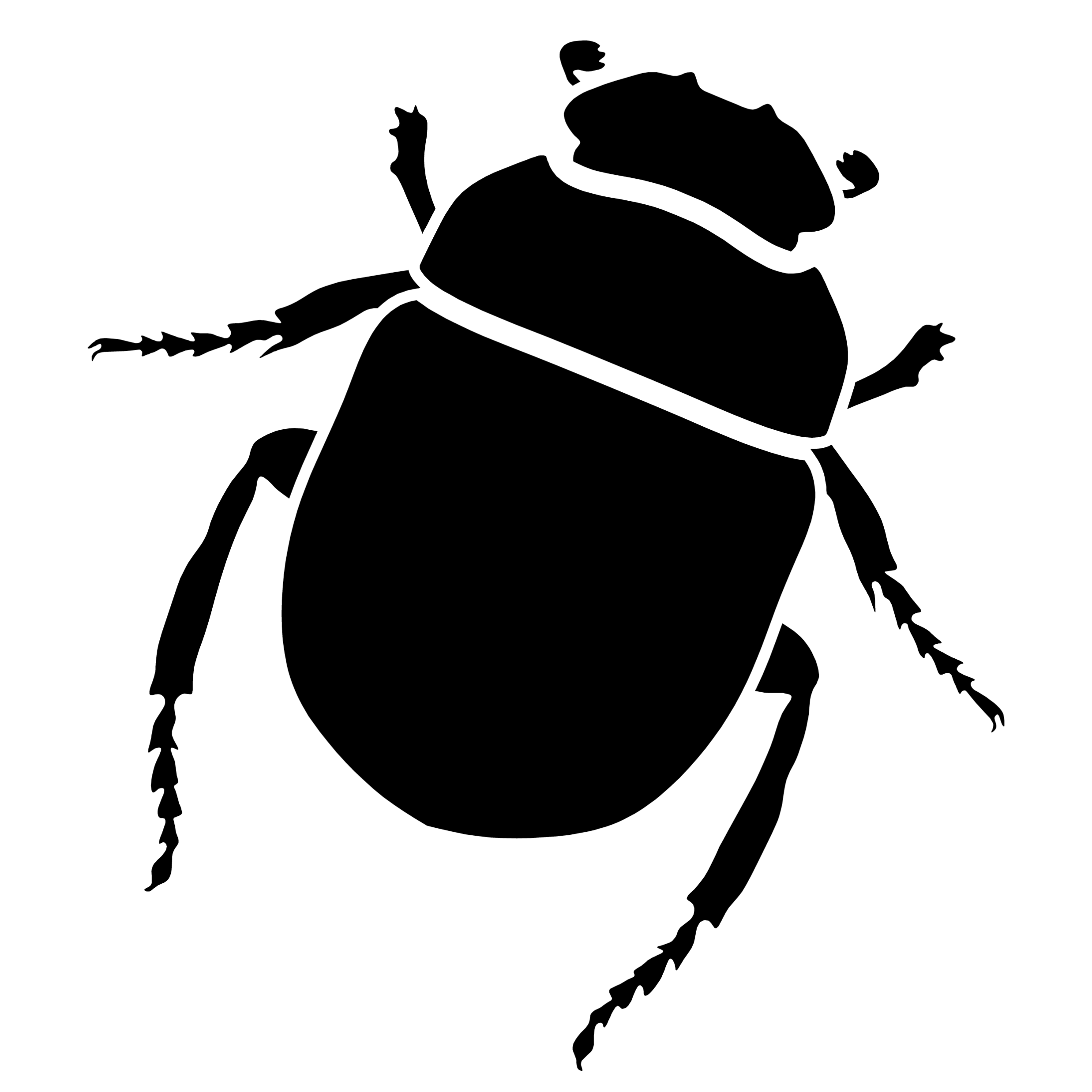 2. Simulation
5. Optimization
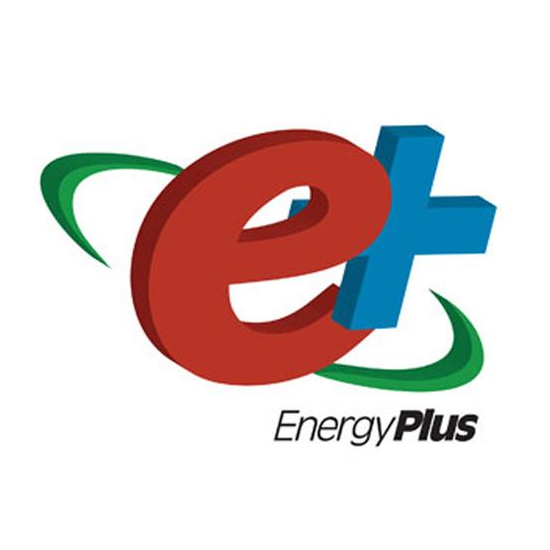 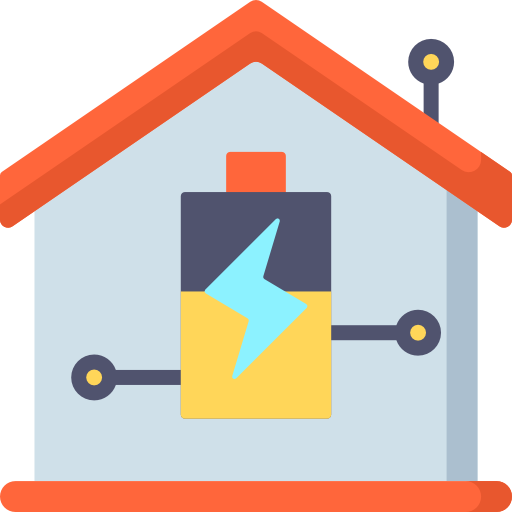 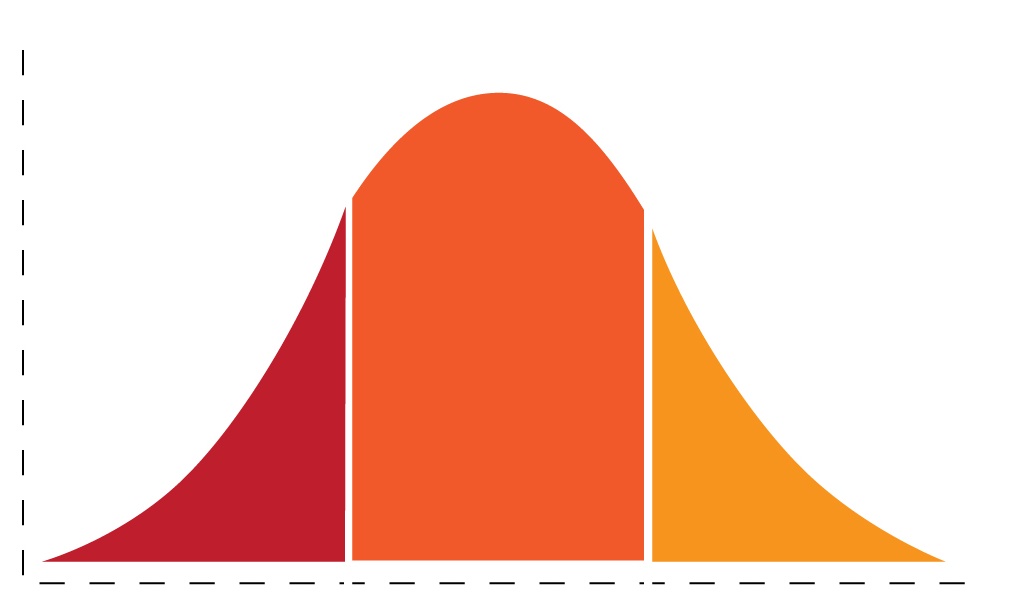 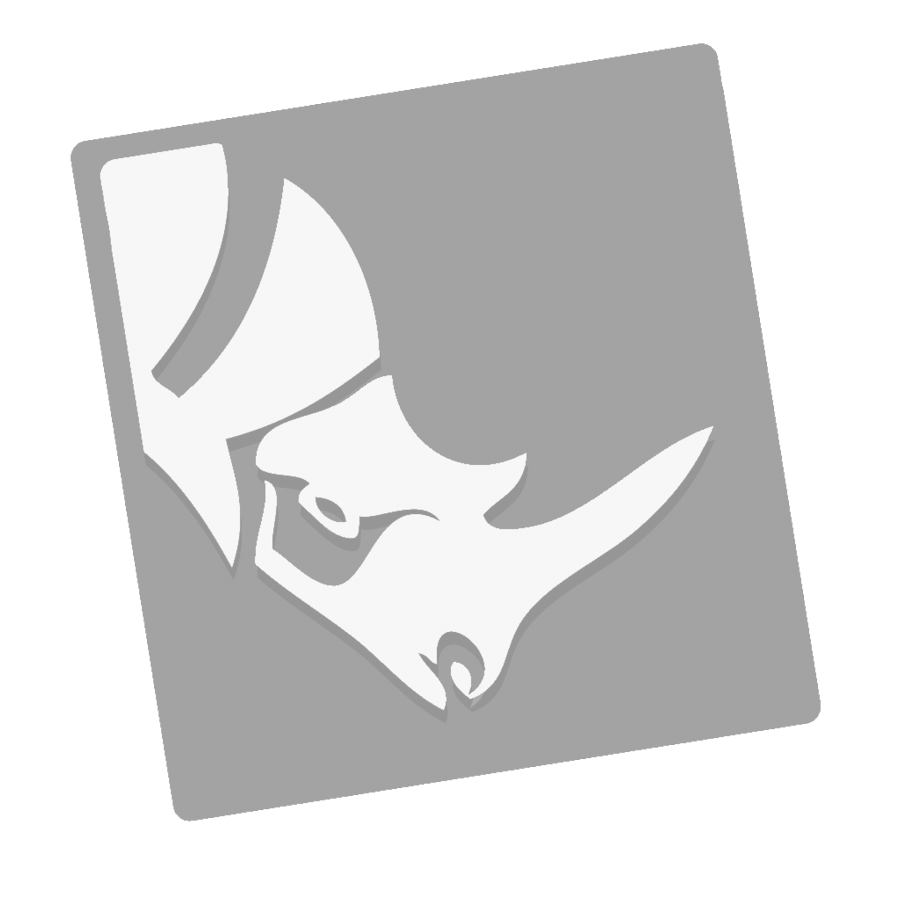 Khepri AD Tool
3. Regression Models
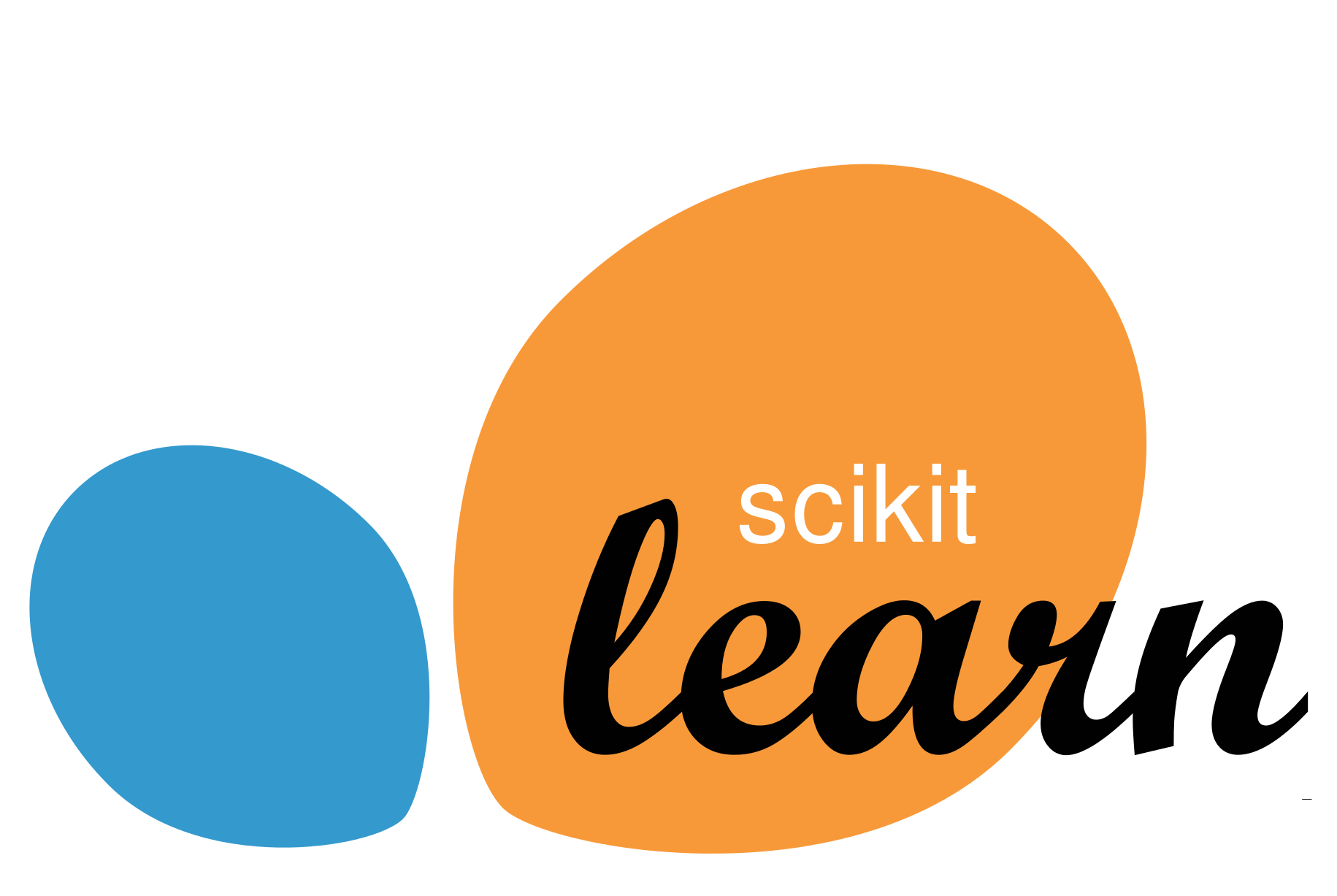 WORKFLOW
4. Validation
1. Data Gathering
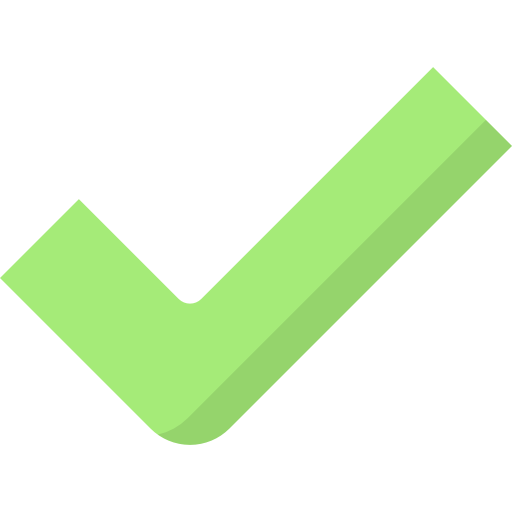 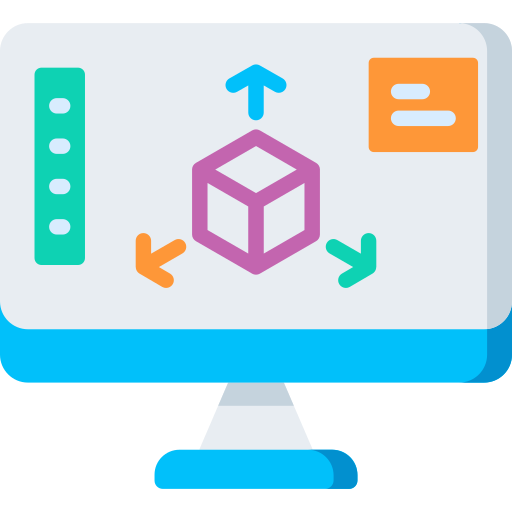 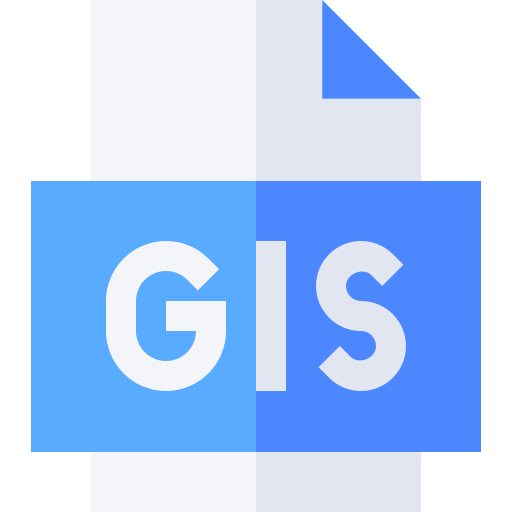 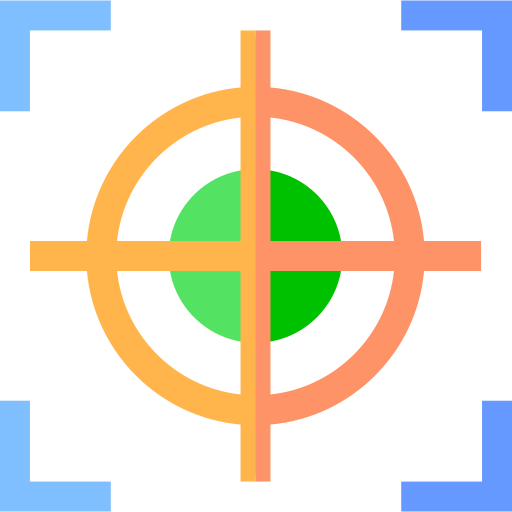 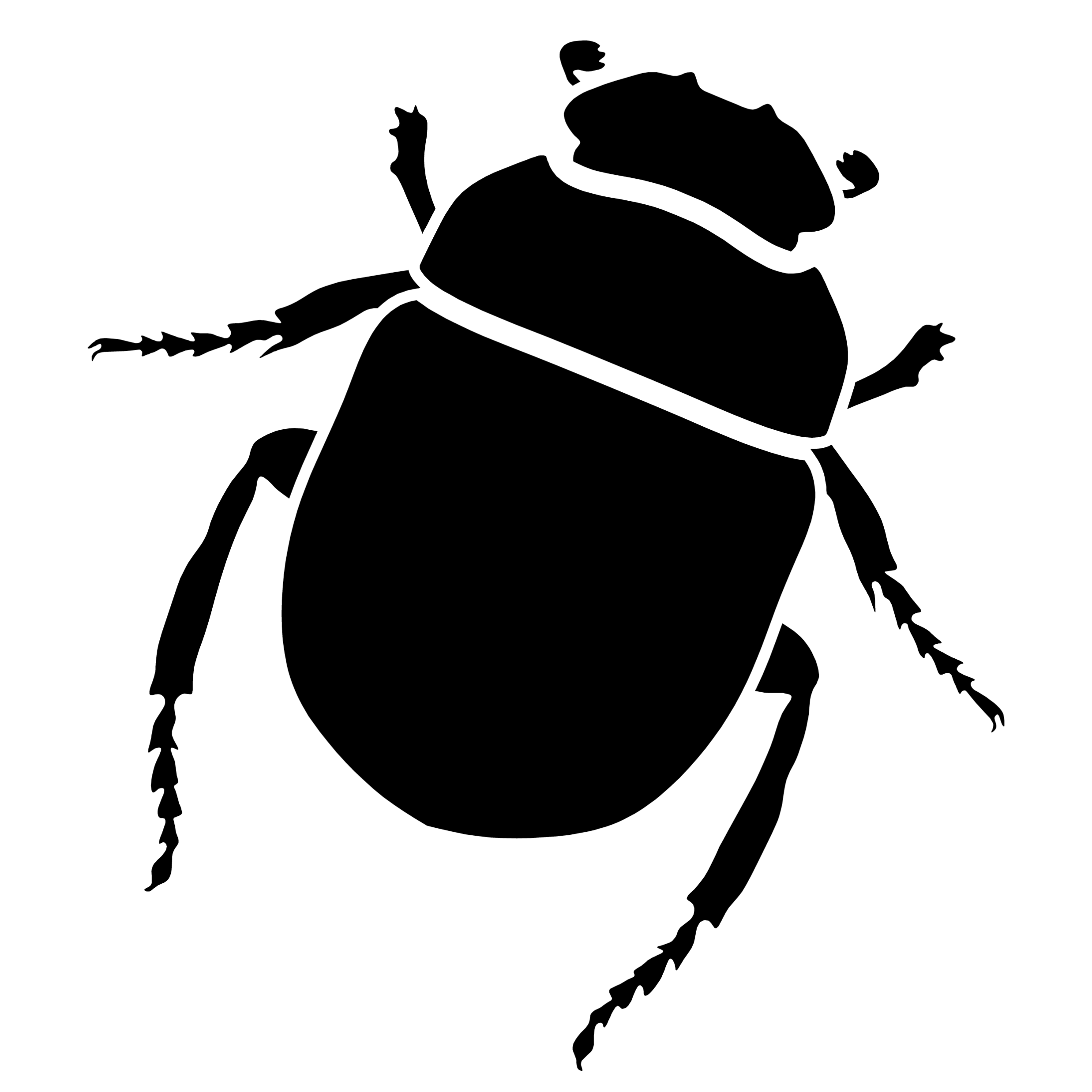 2. Simulation
5. Optimization
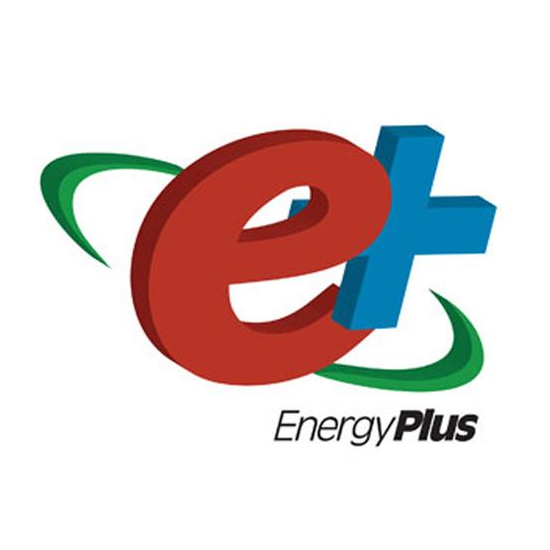 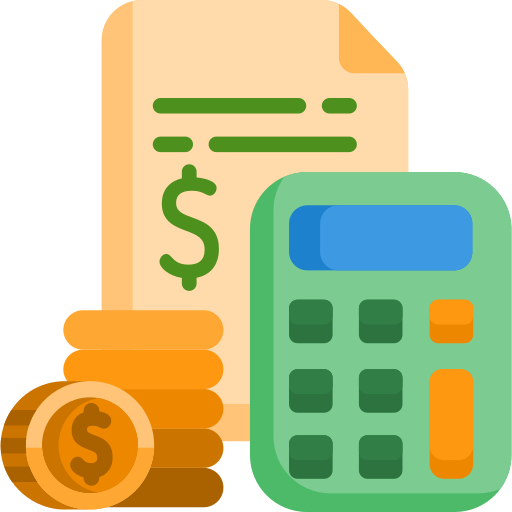 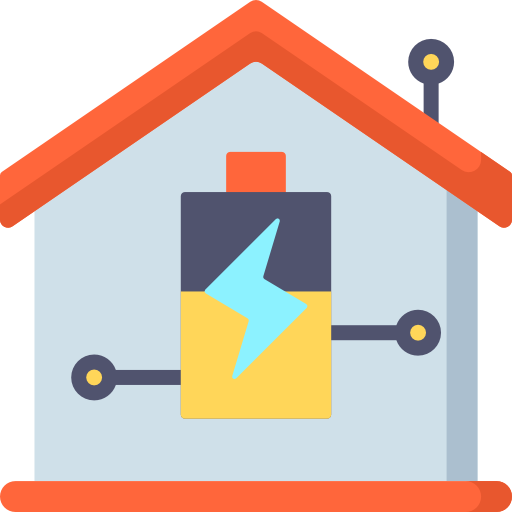 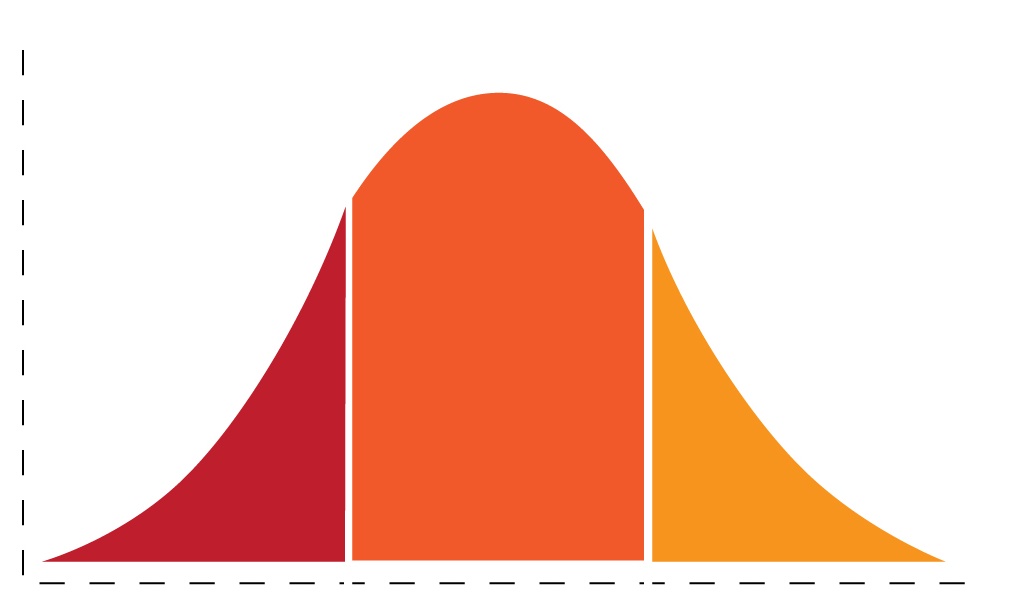 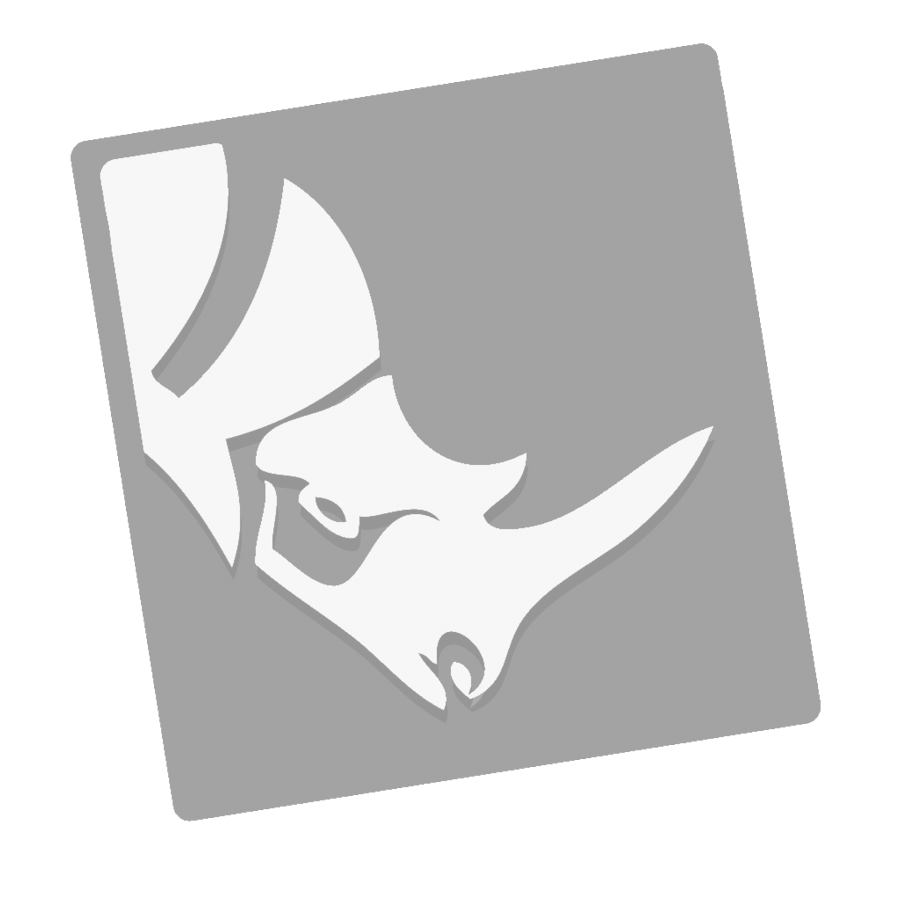 Khepri AD Tool
3. Regression Models
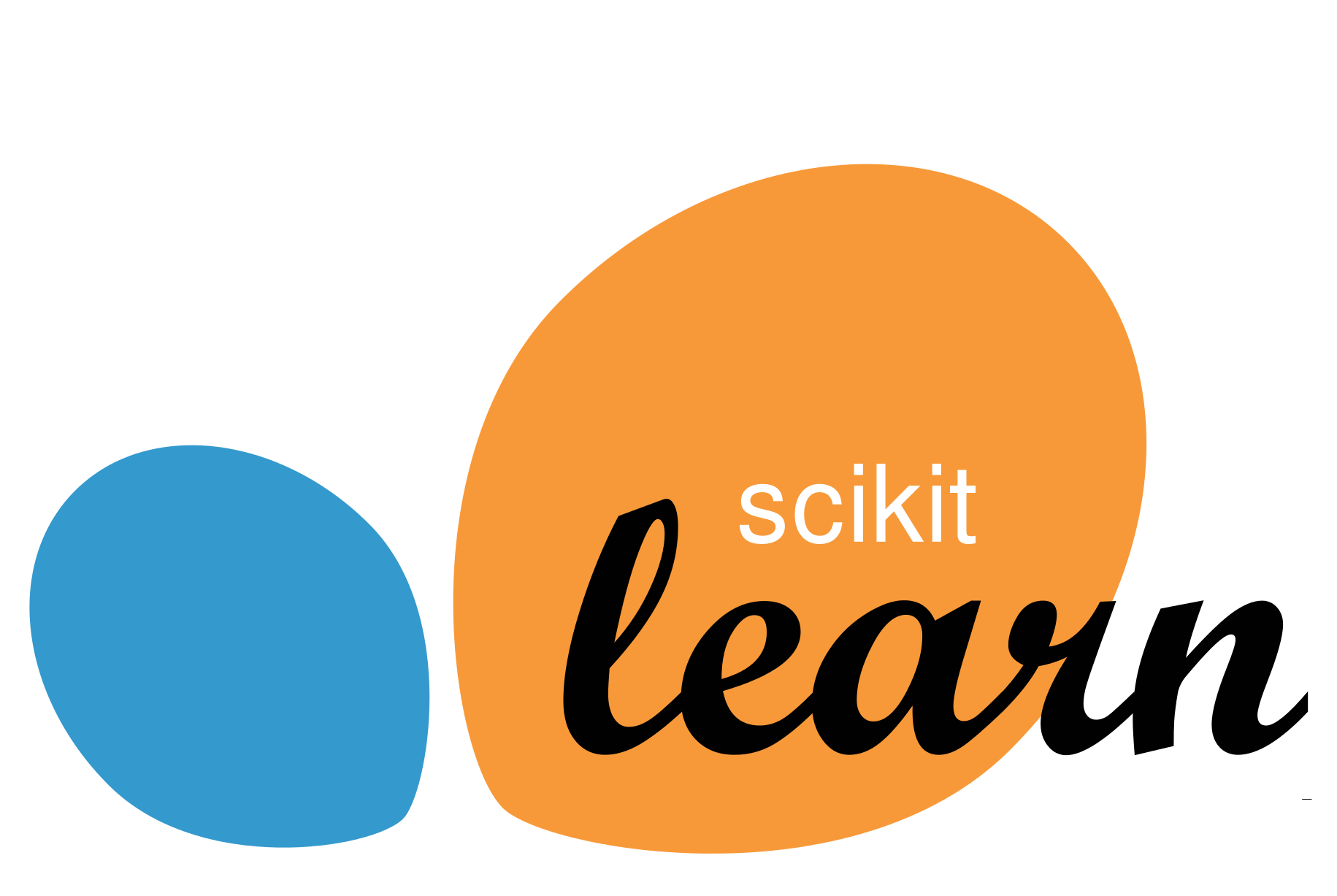 RESULTS
1. Data Gathering
4. Validation
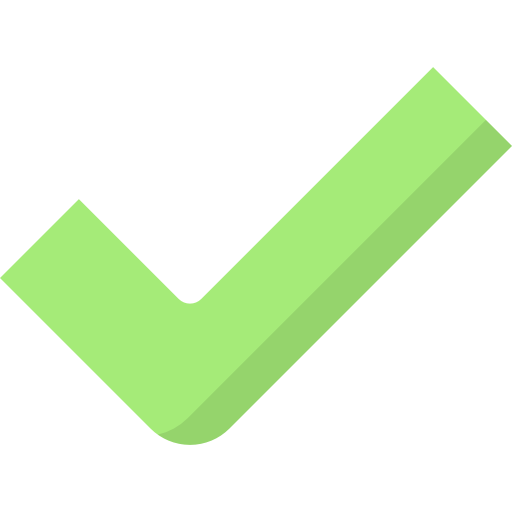 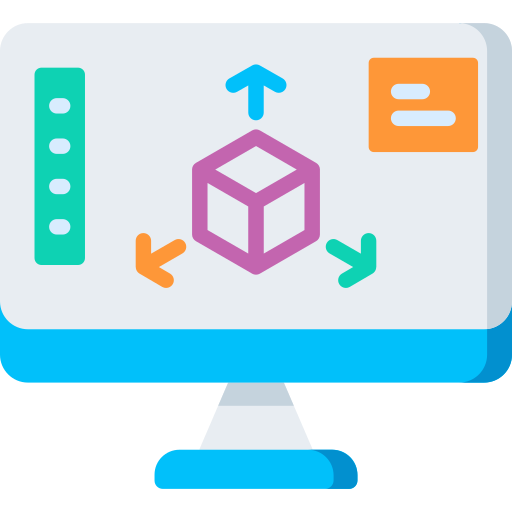 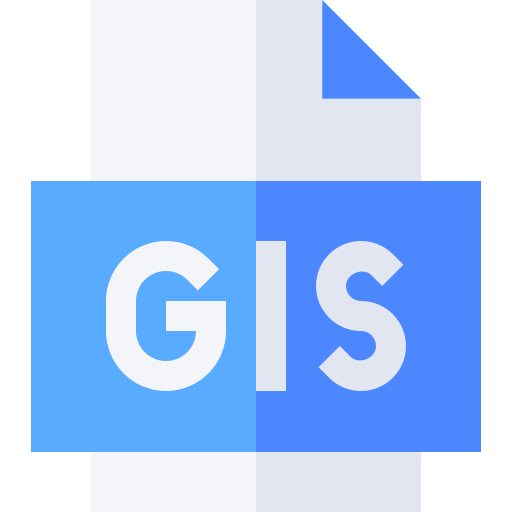 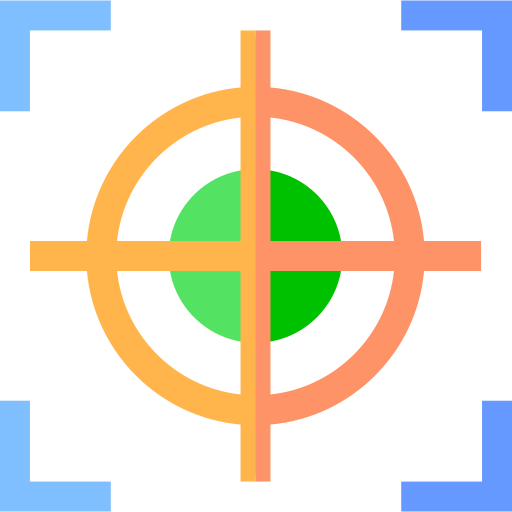 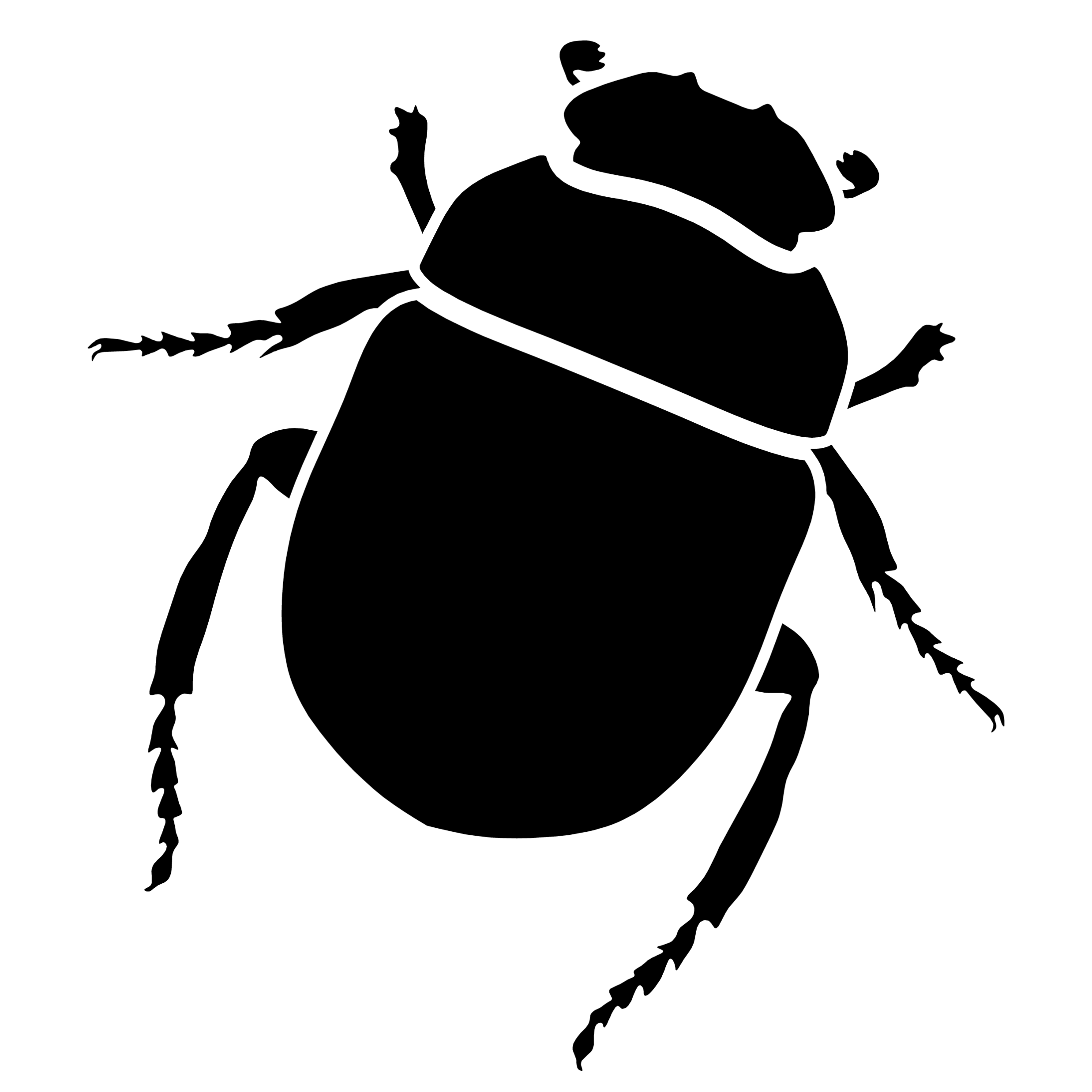 2. Simulation
5. Optimization
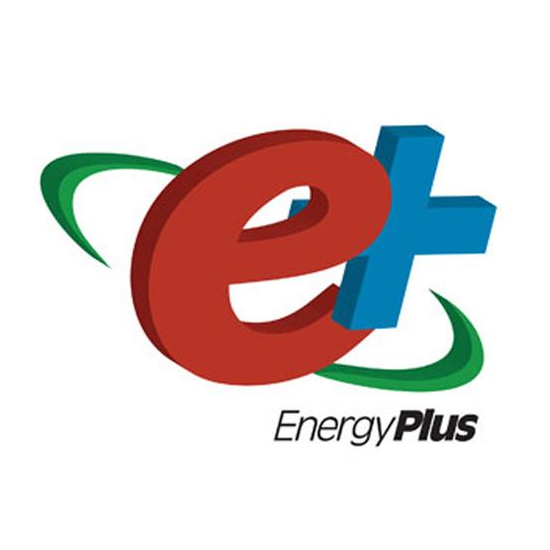 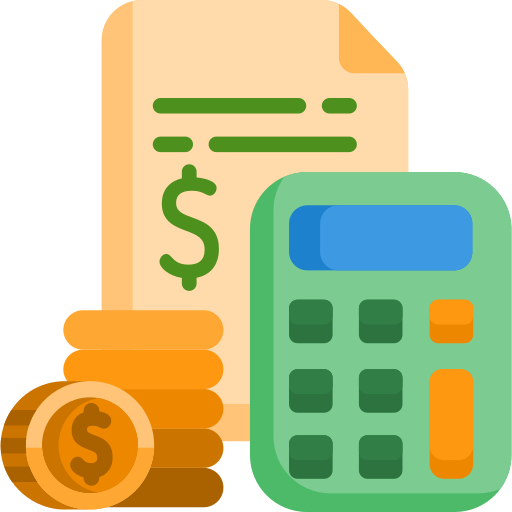 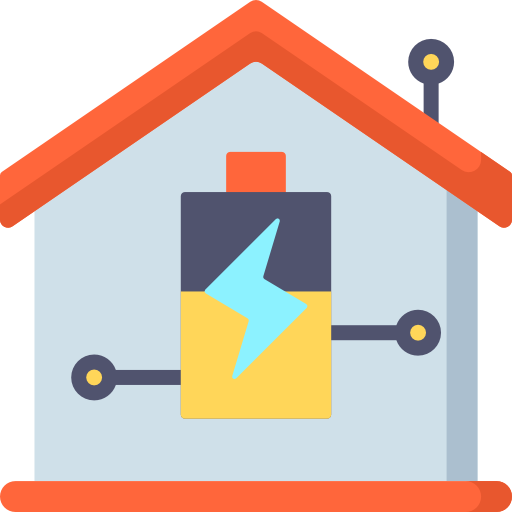 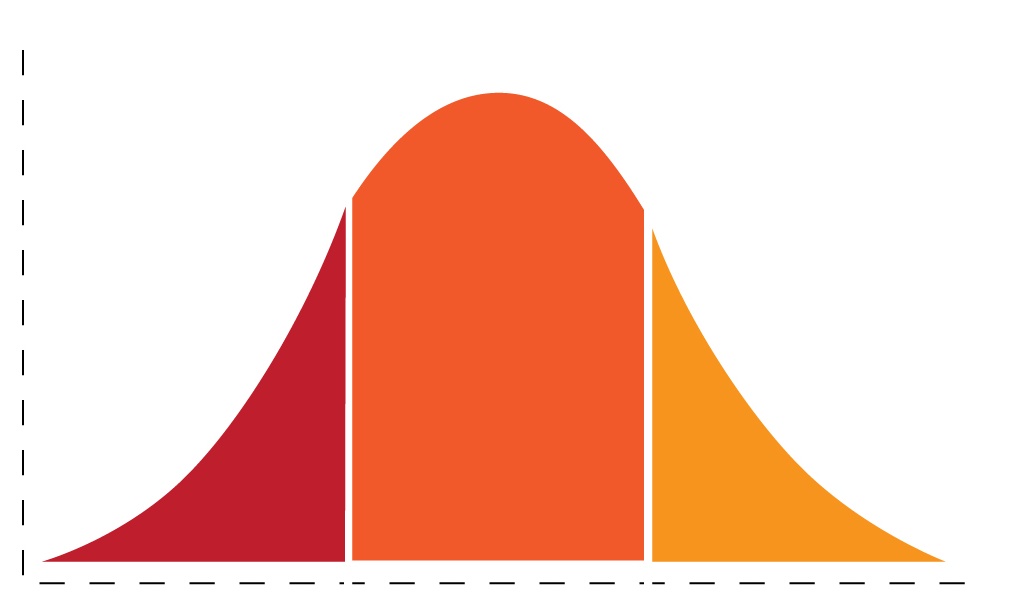 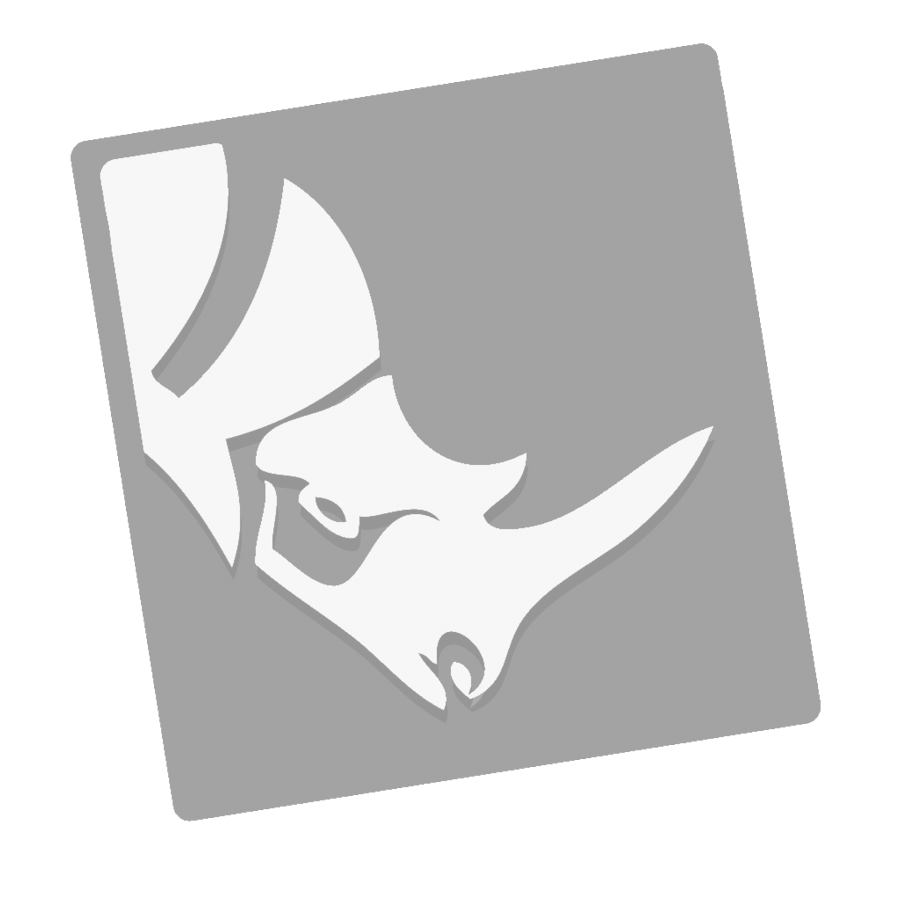 Khepri AD Tool
3. Regression Models
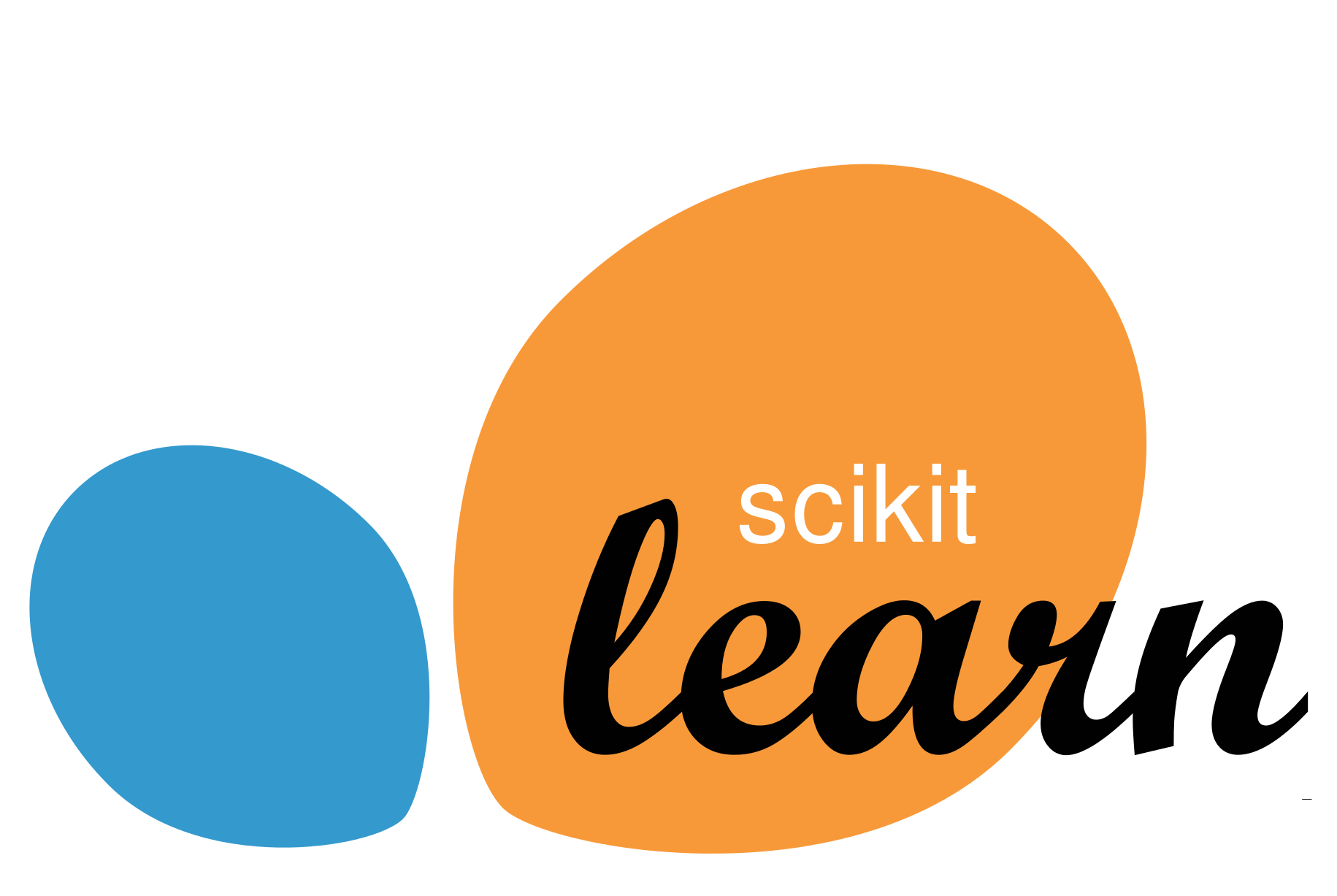 RESULTS
1. Data Gathering
4. Validation
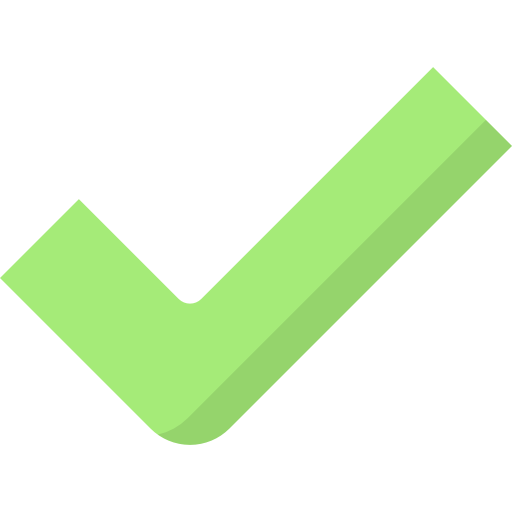 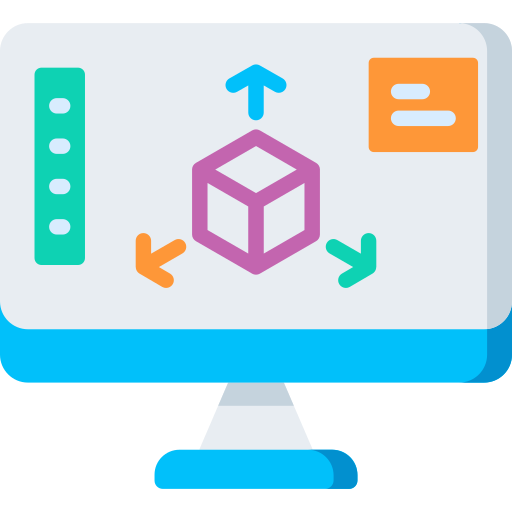 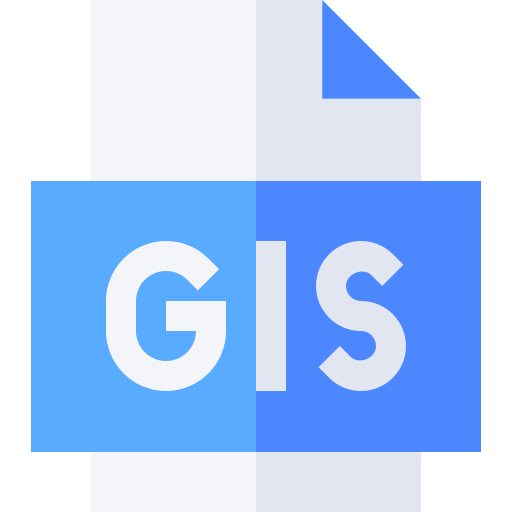 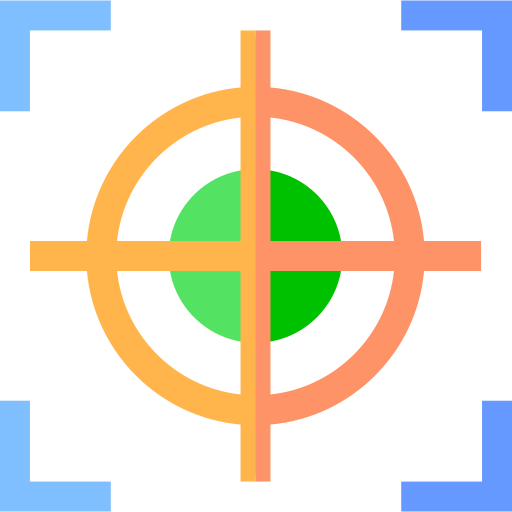 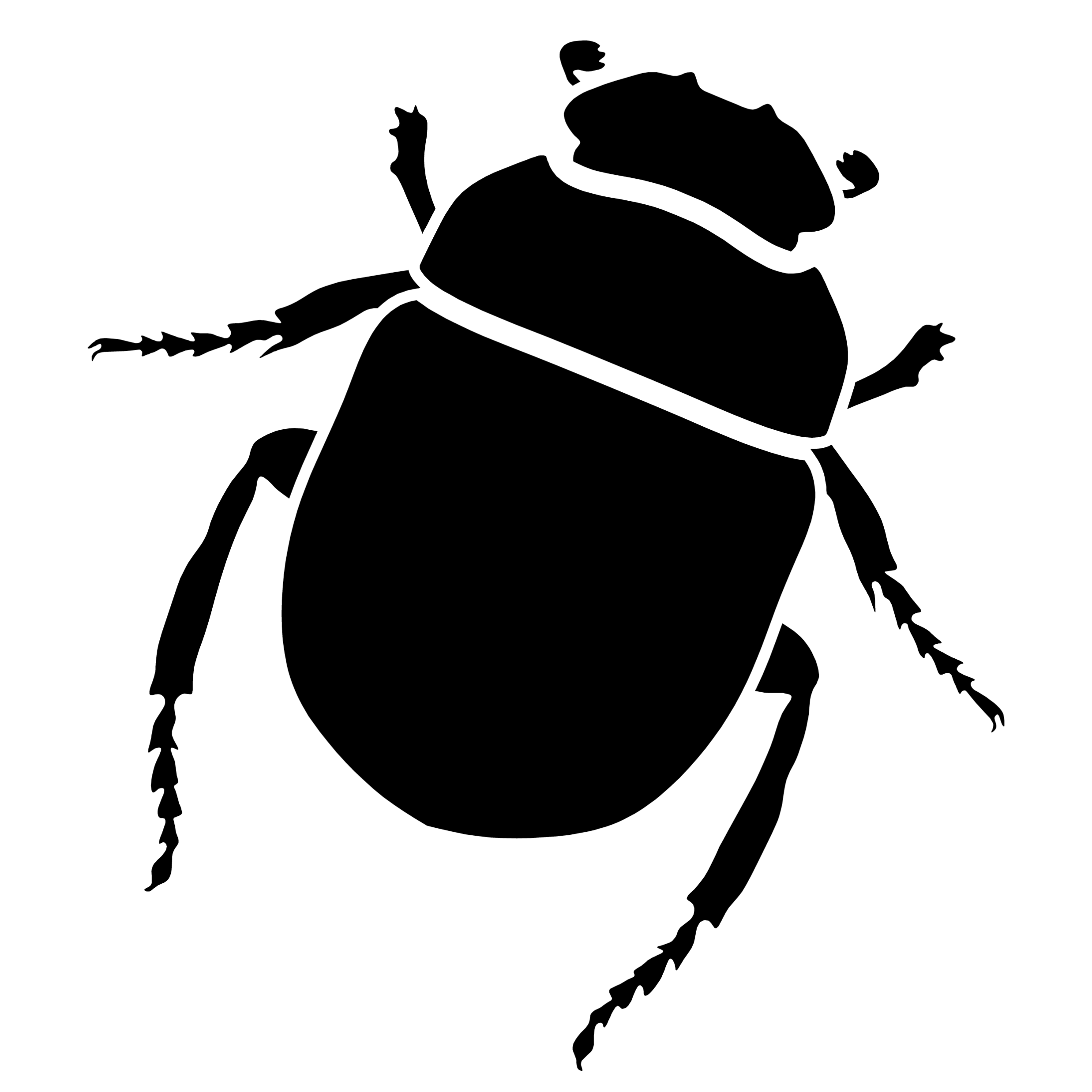 2. Simulation
5. Optimization
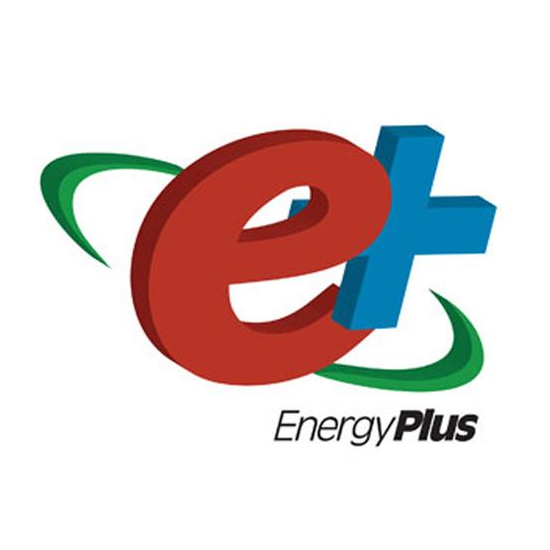 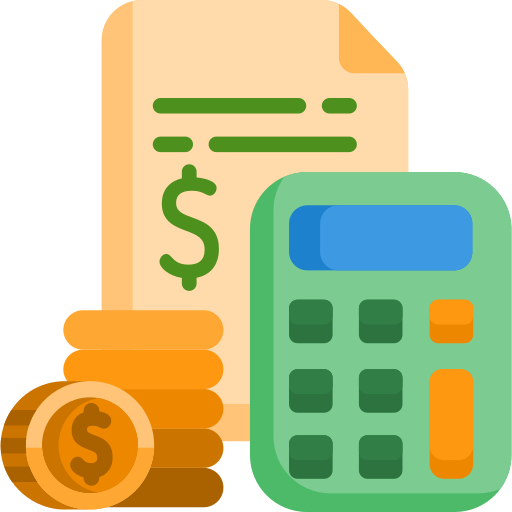 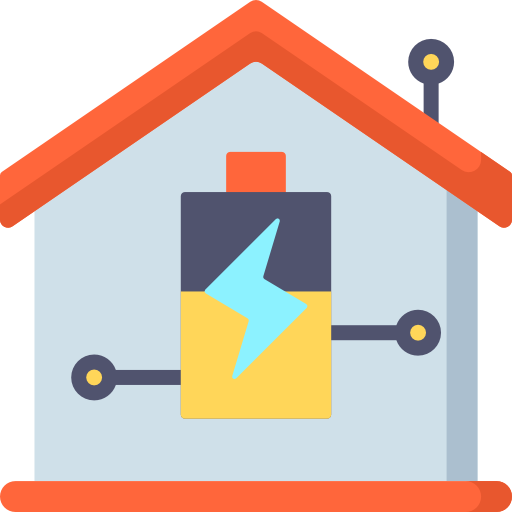 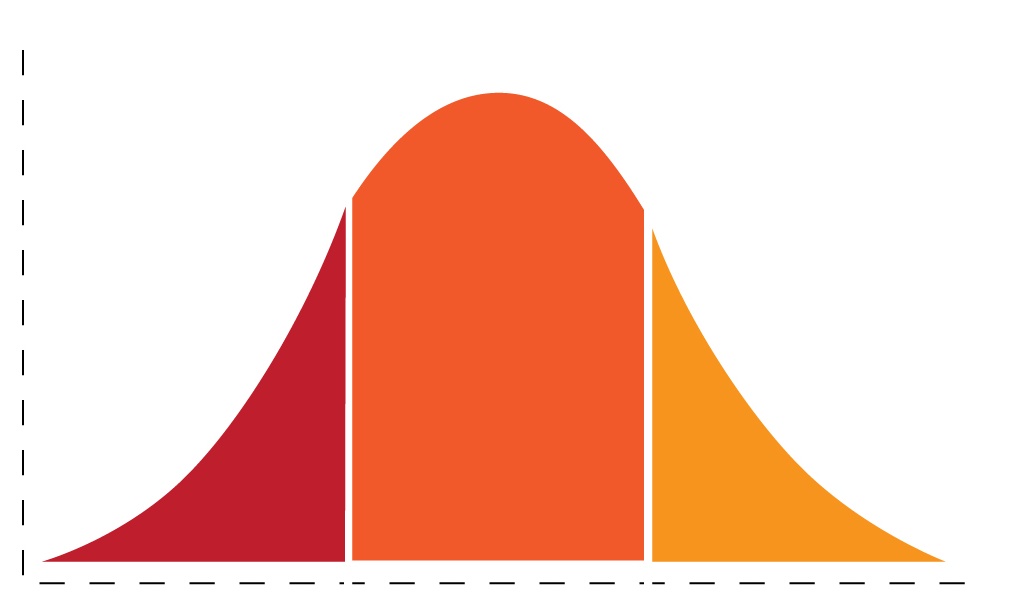 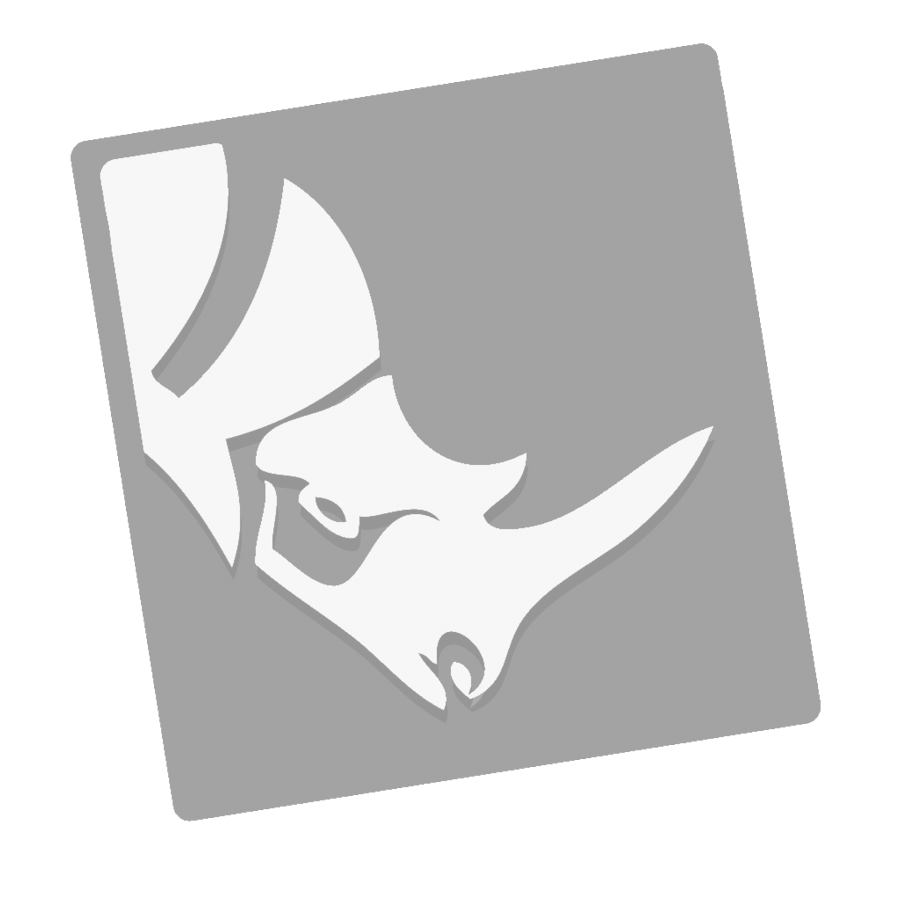 Khepri AD Tool
3. Regression Models
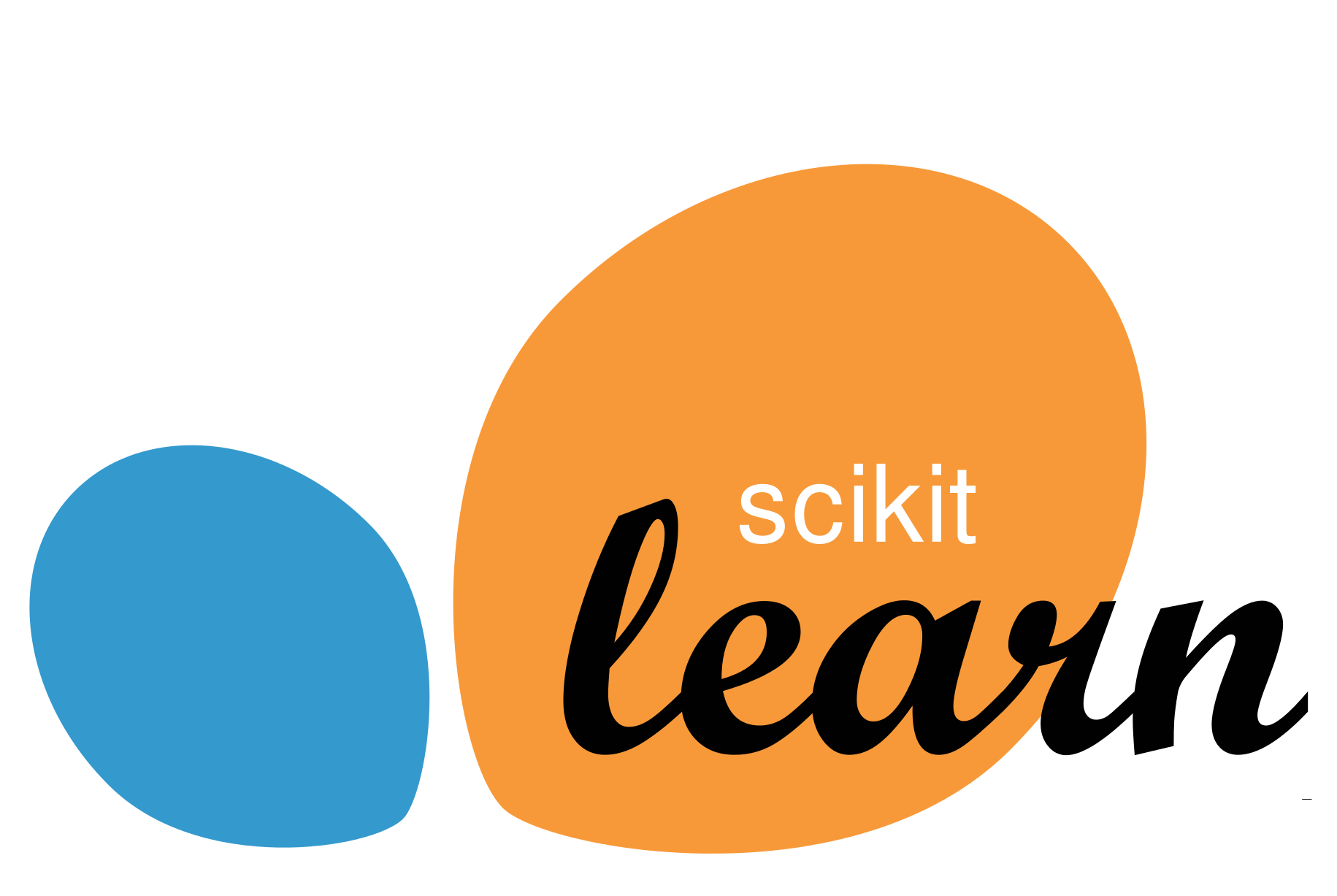 RESULTS
1. Data Gathering
4. Validation
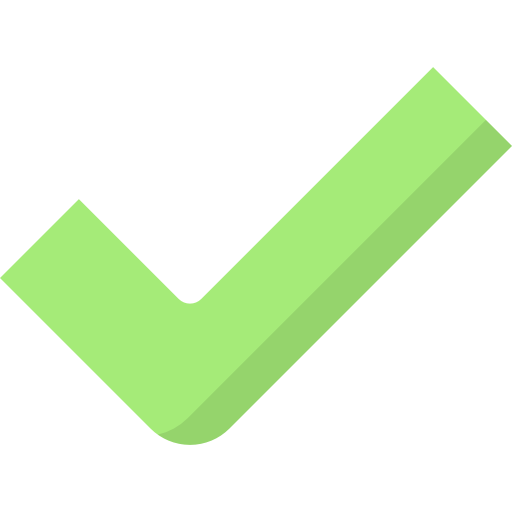 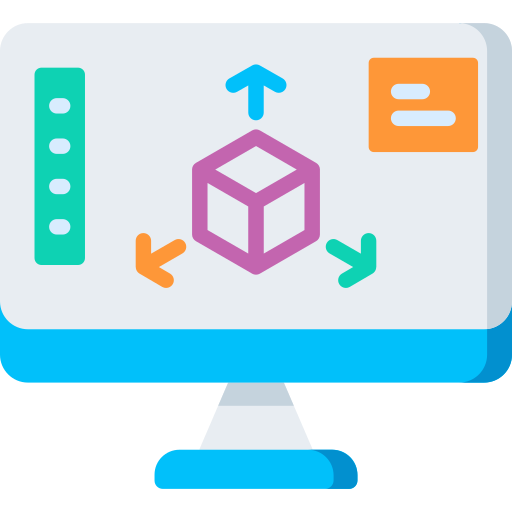 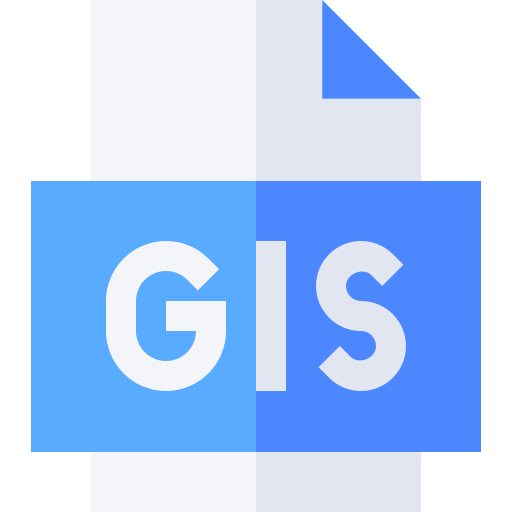 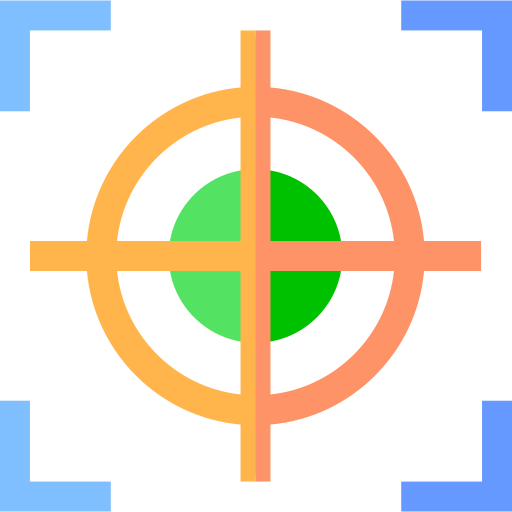 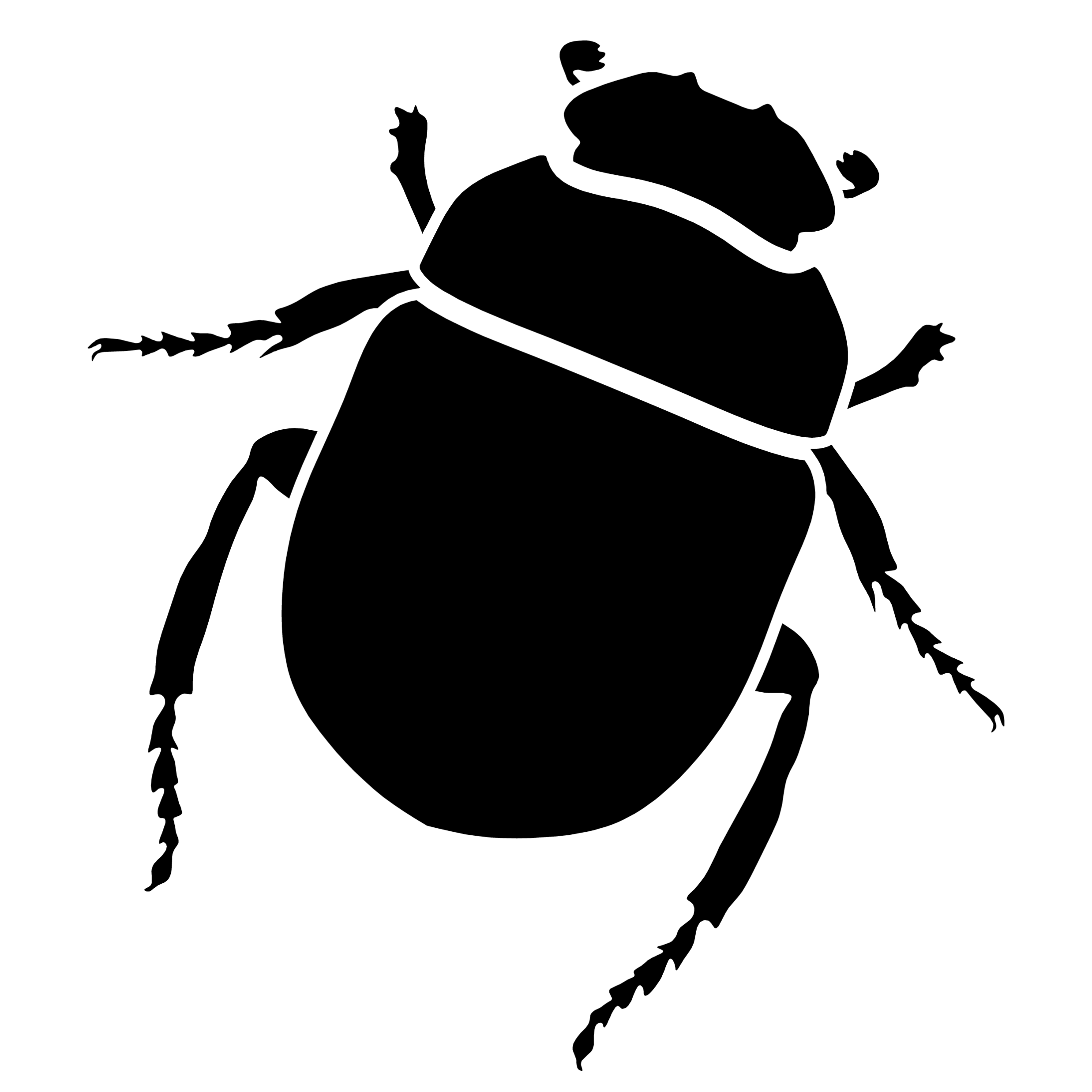 2. Simulation
5. Optimization
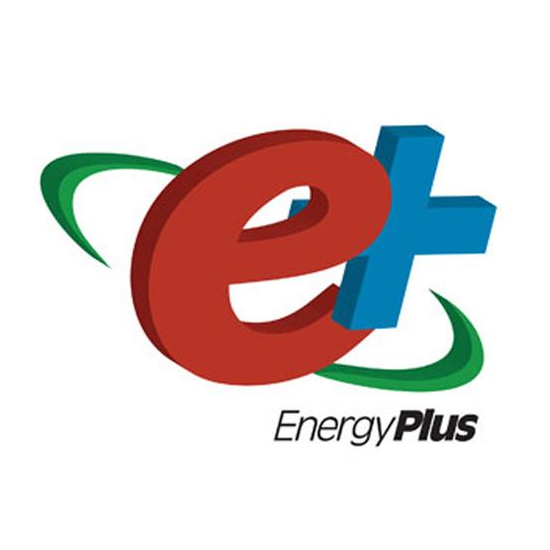 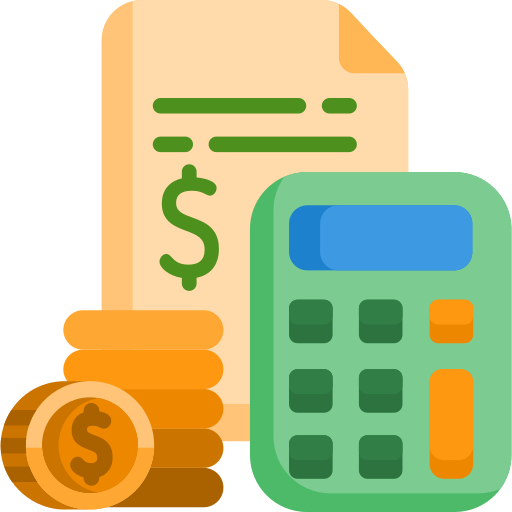 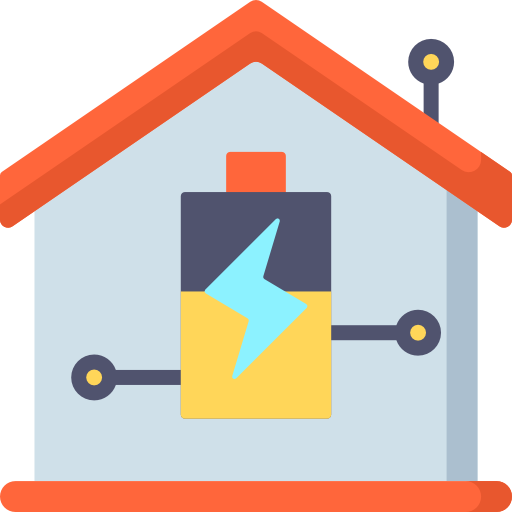 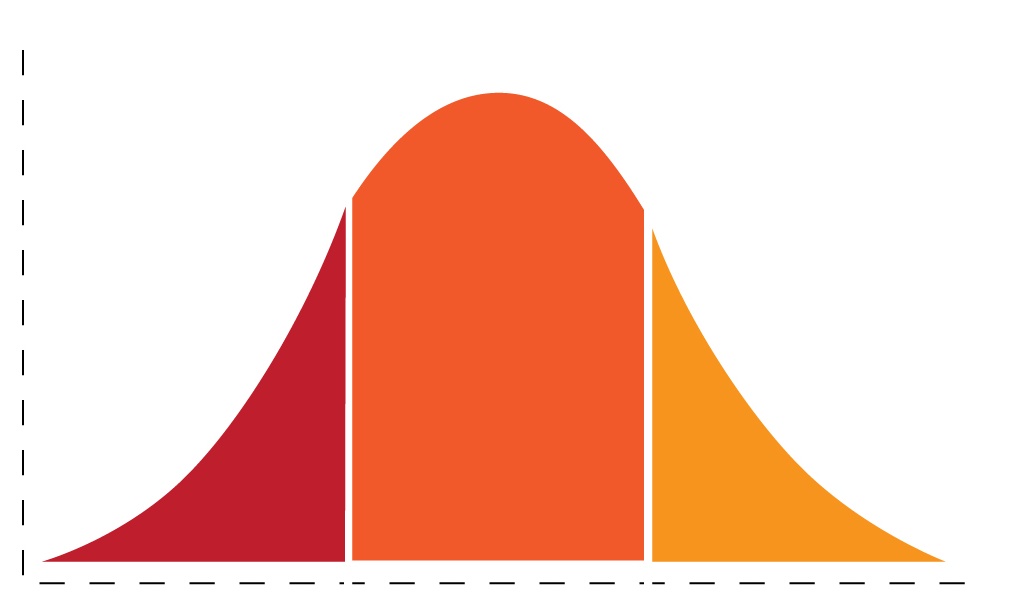 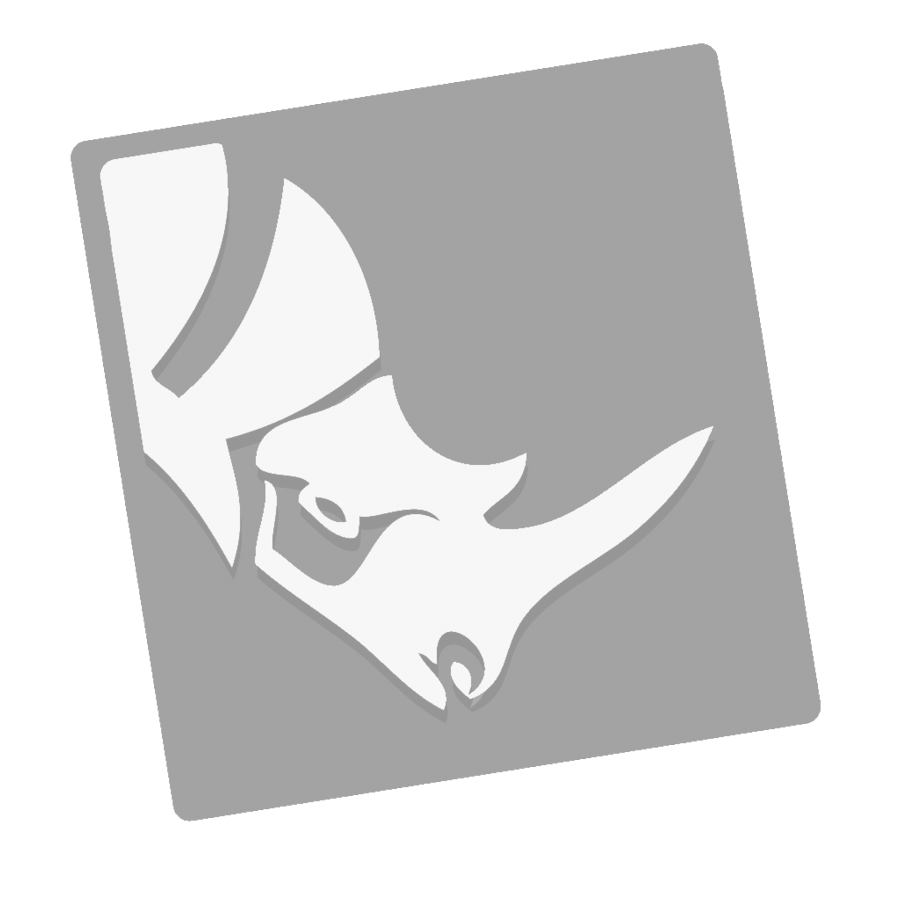 Khepri AD Tool
3. Regression Models
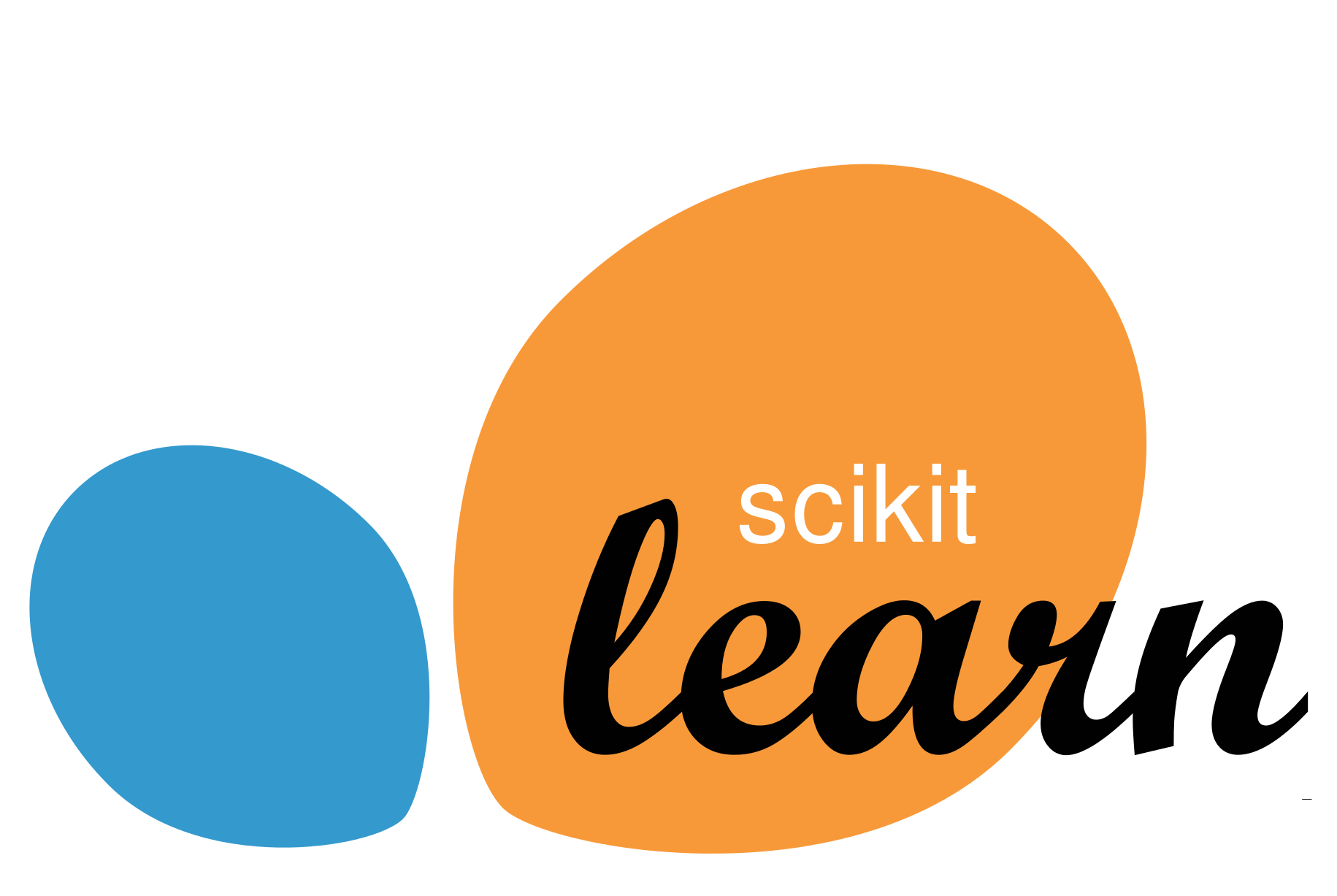 RESULTS
1. Data Gathering
4. Validation
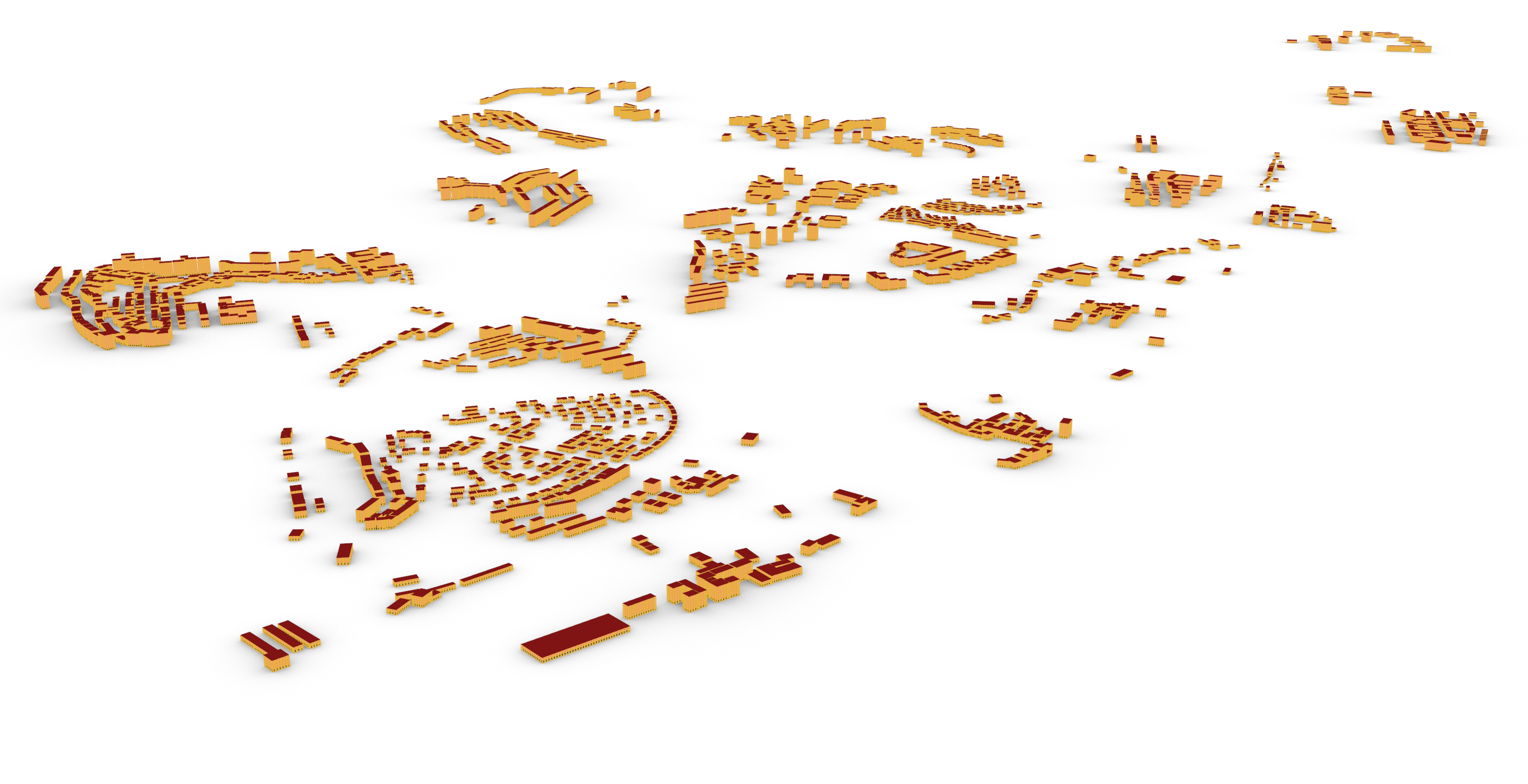 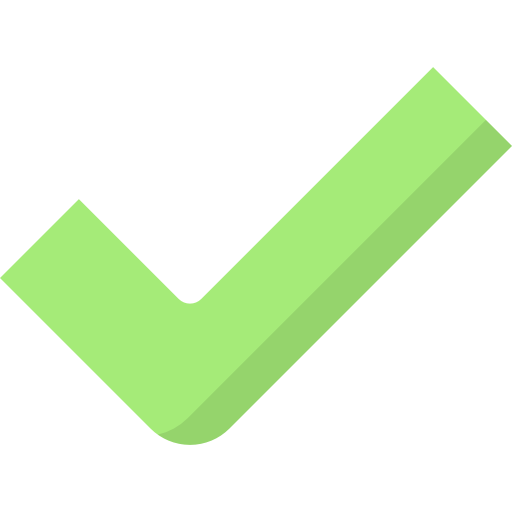 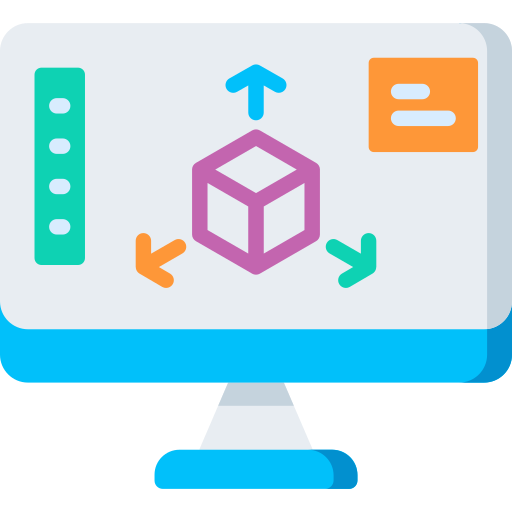 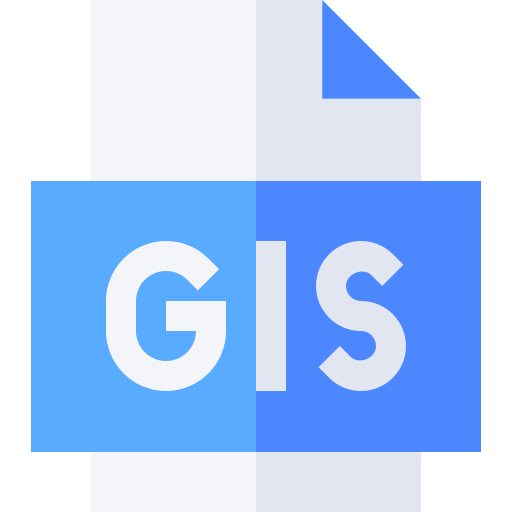 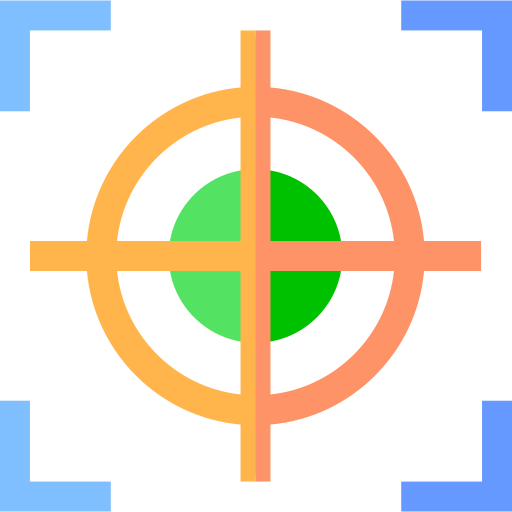 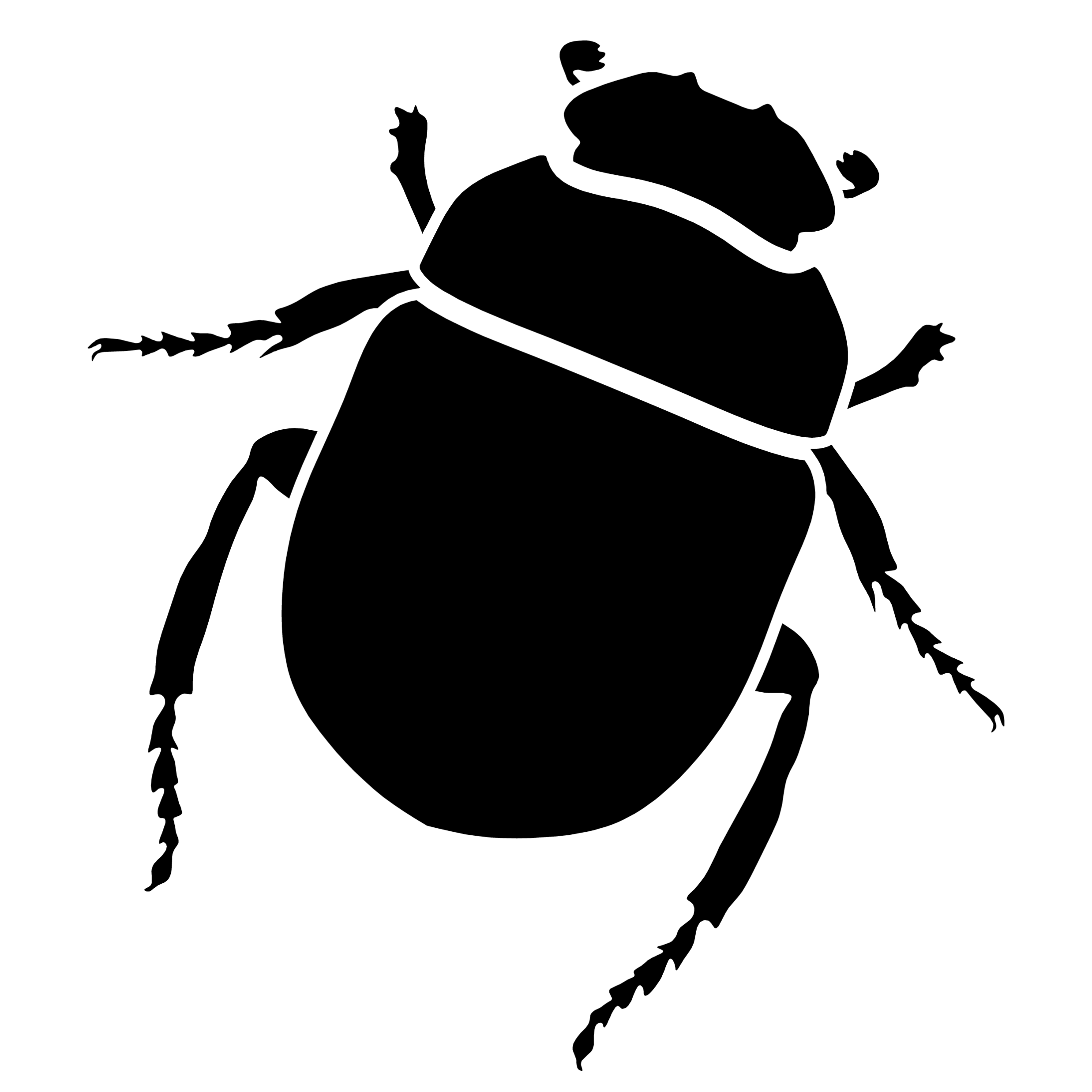 2. Simulation
5. Optimization
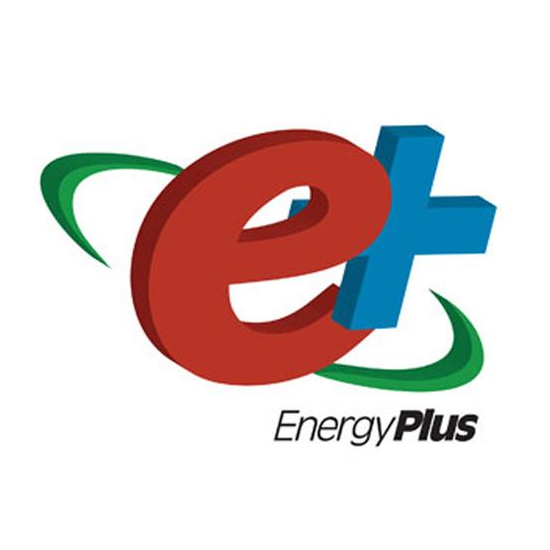 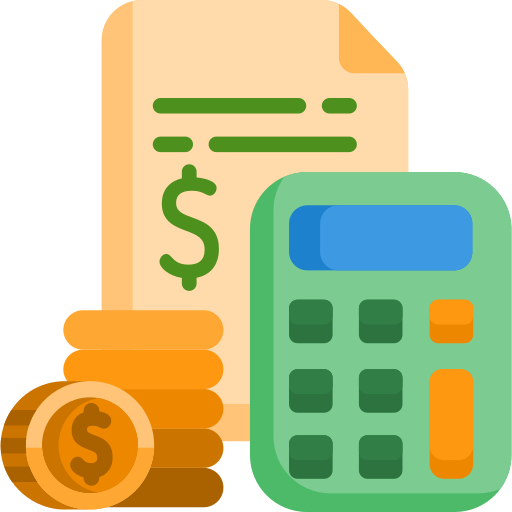 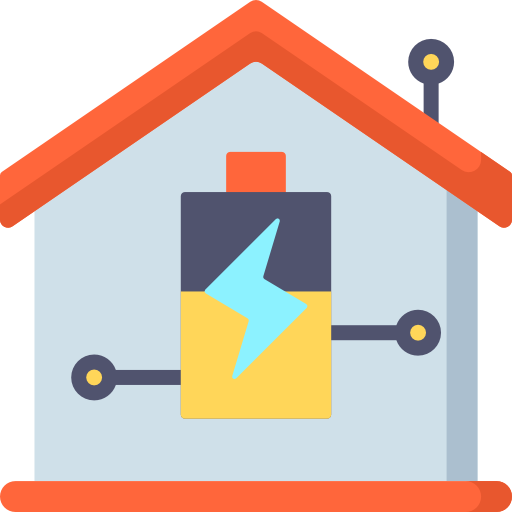 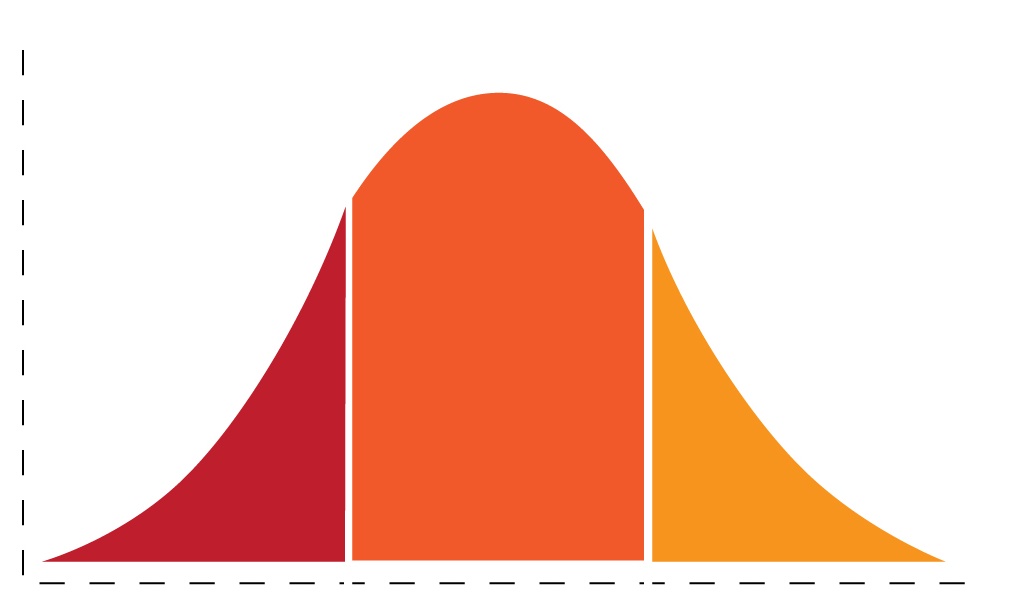 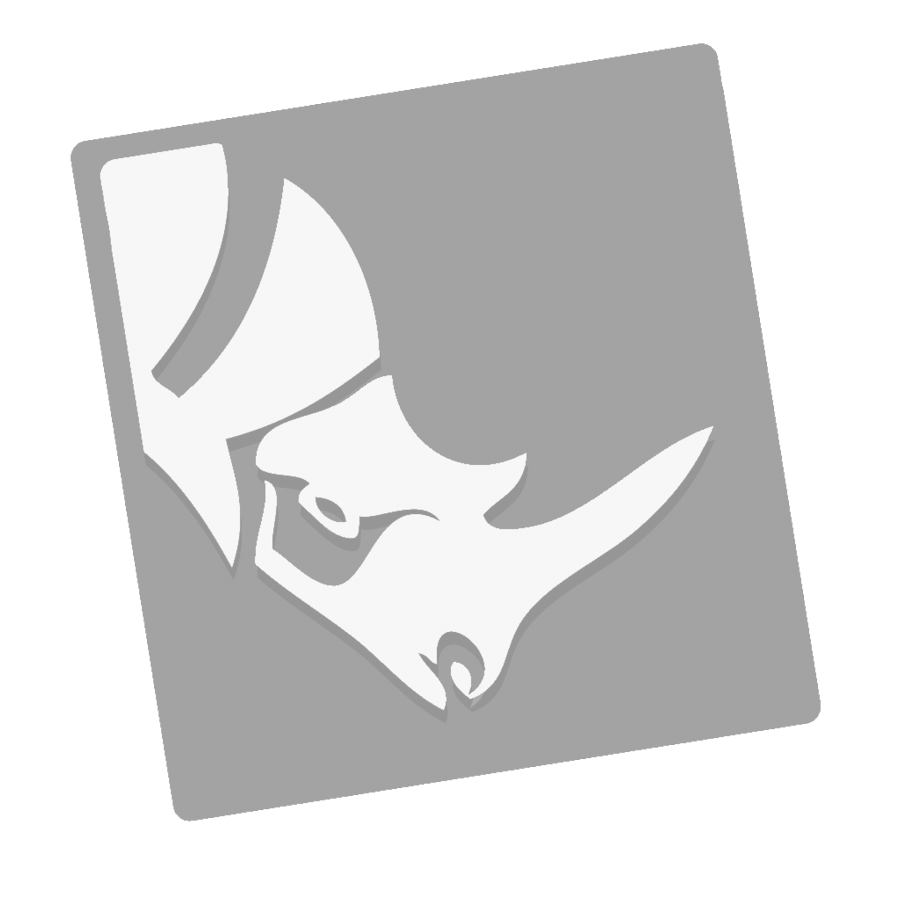 Khepri AD Tool
3. Regression Models
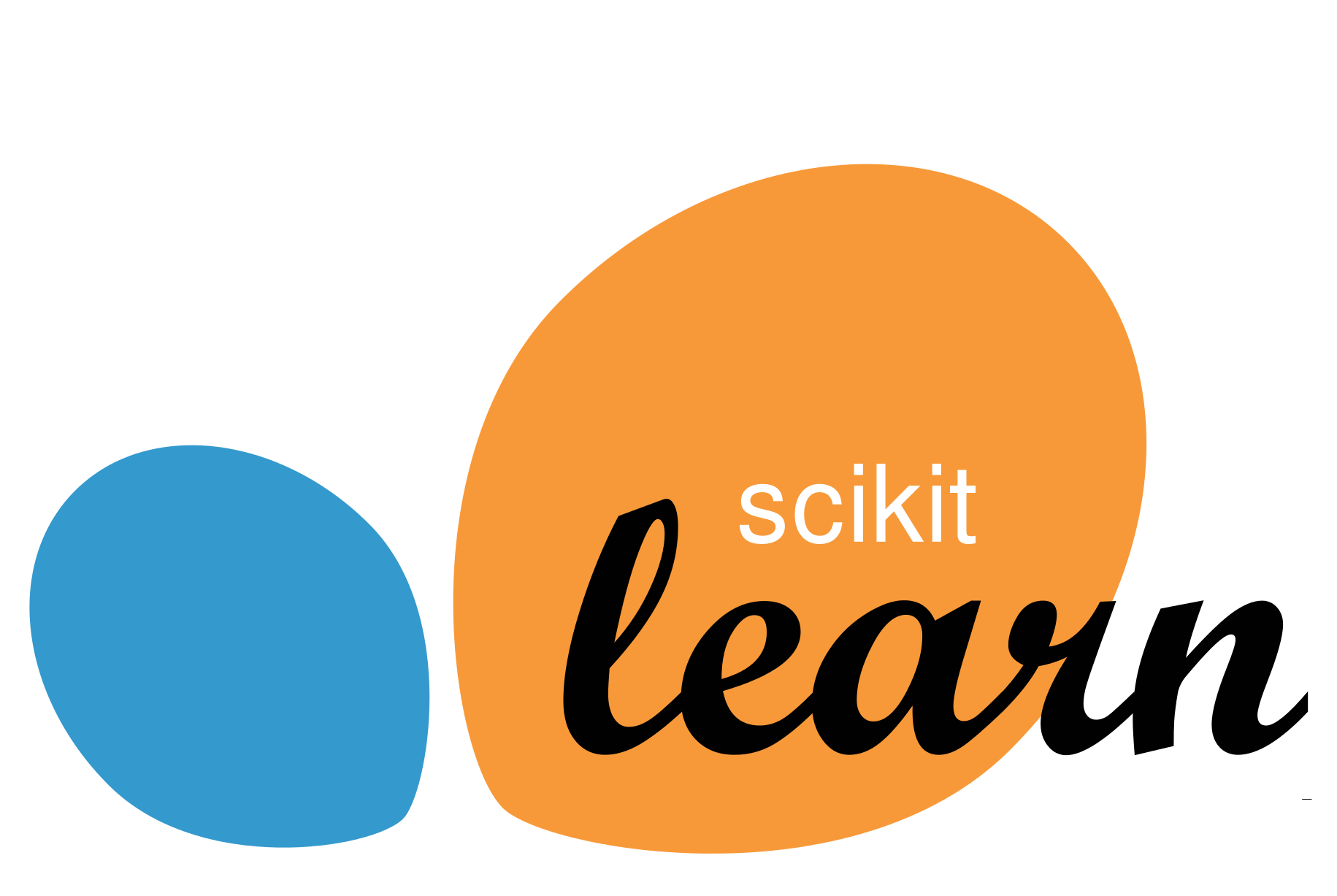 RESULTS
1. Data Gathering
4. Validation
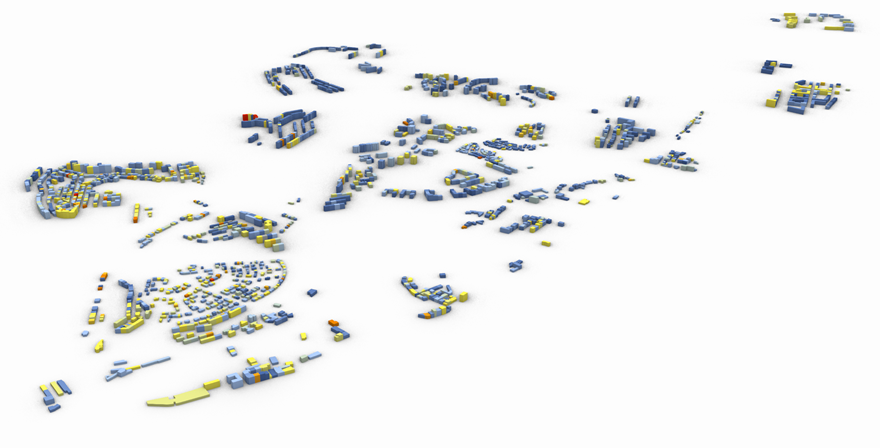 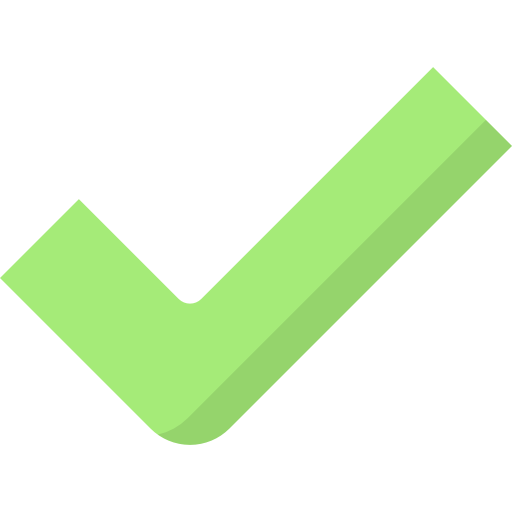 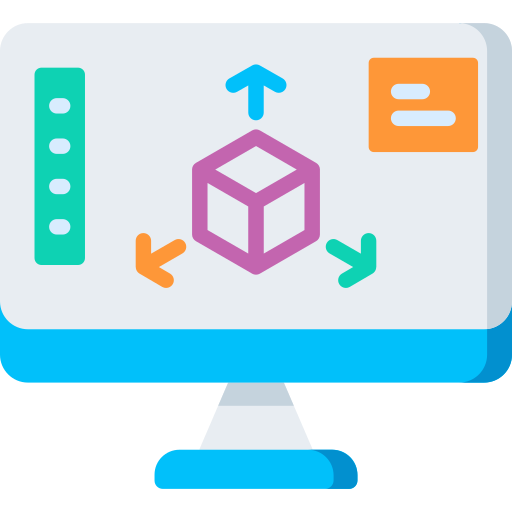 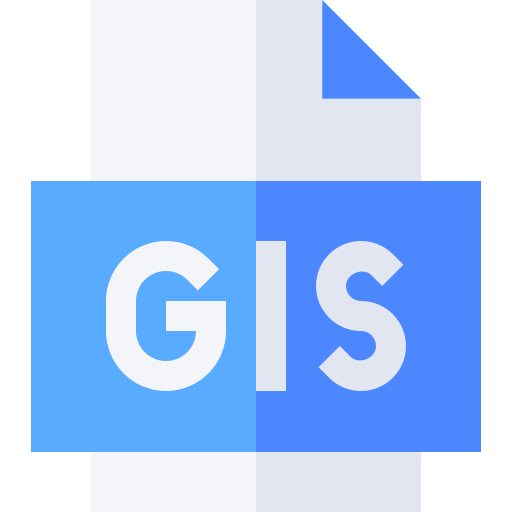 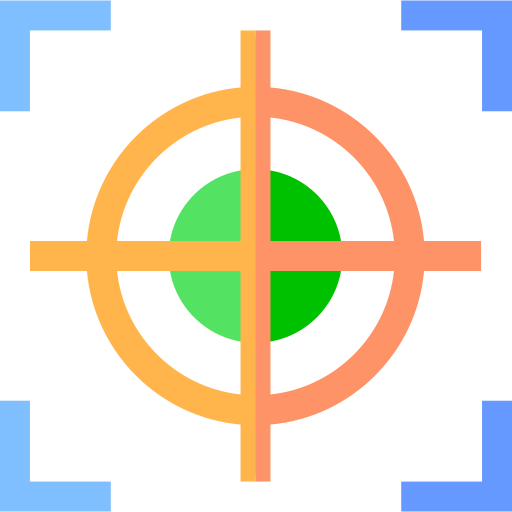 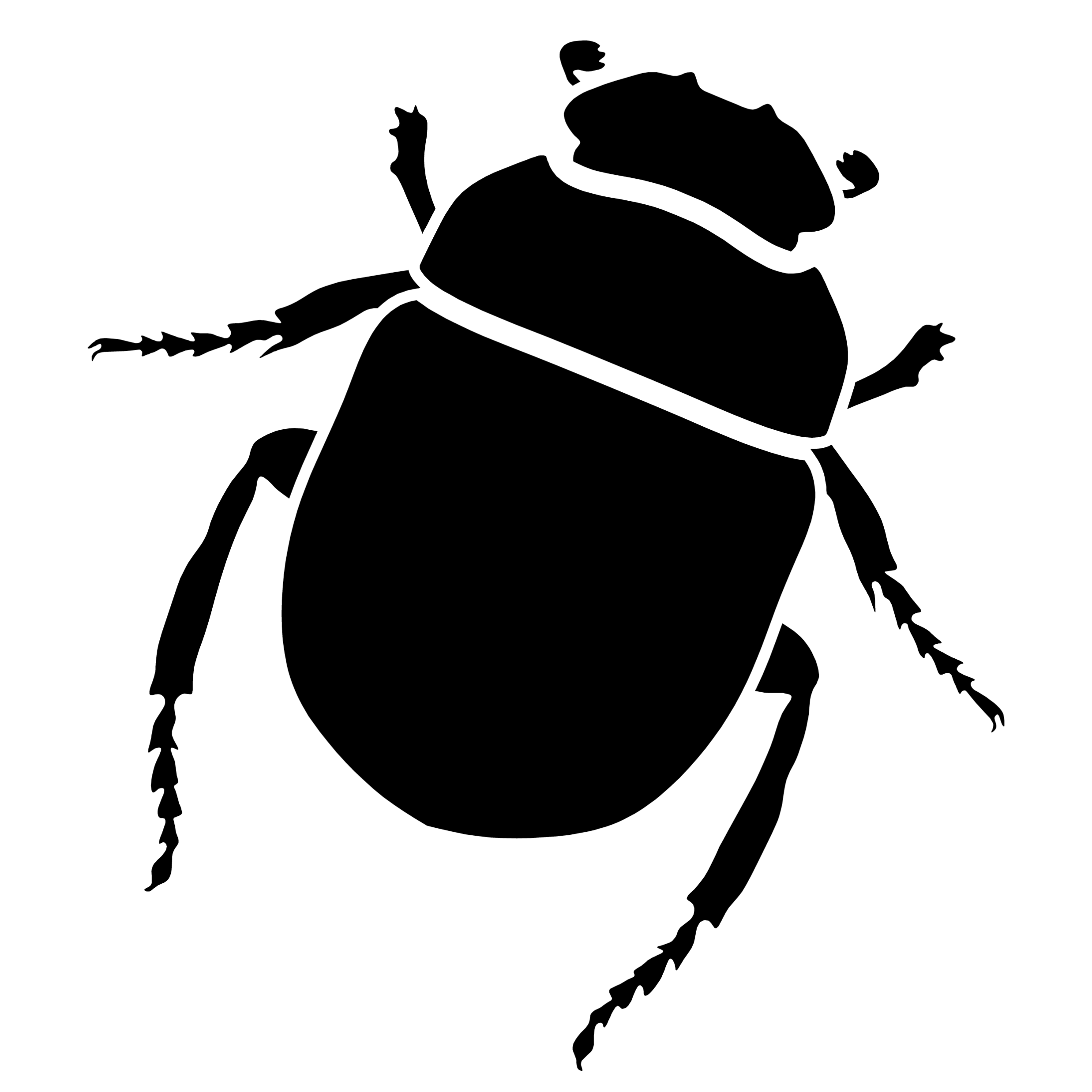 2. Simulation
5. Optimization
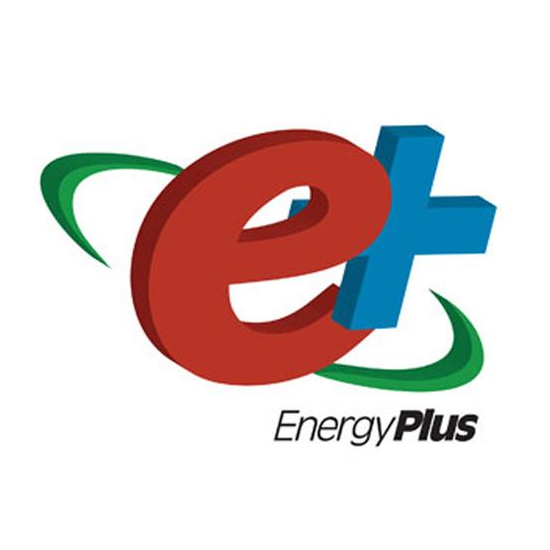 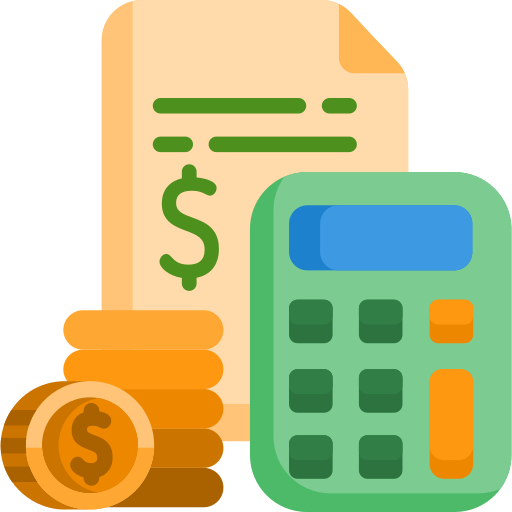 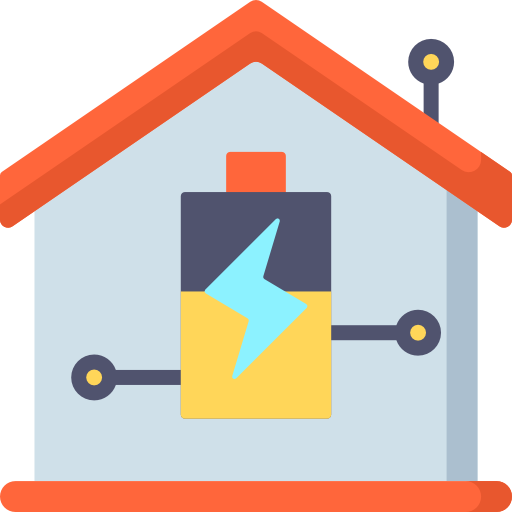 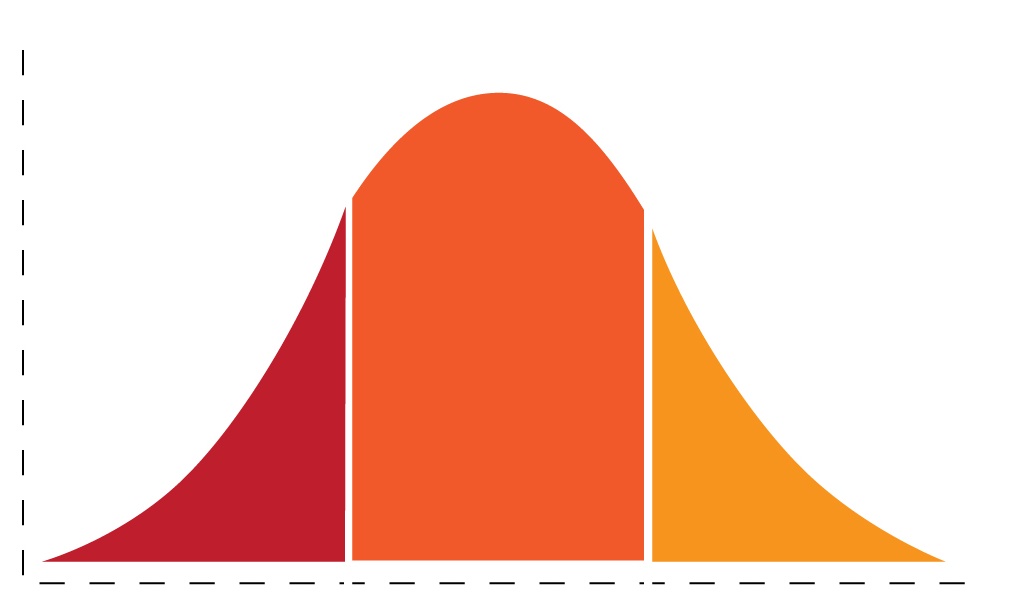 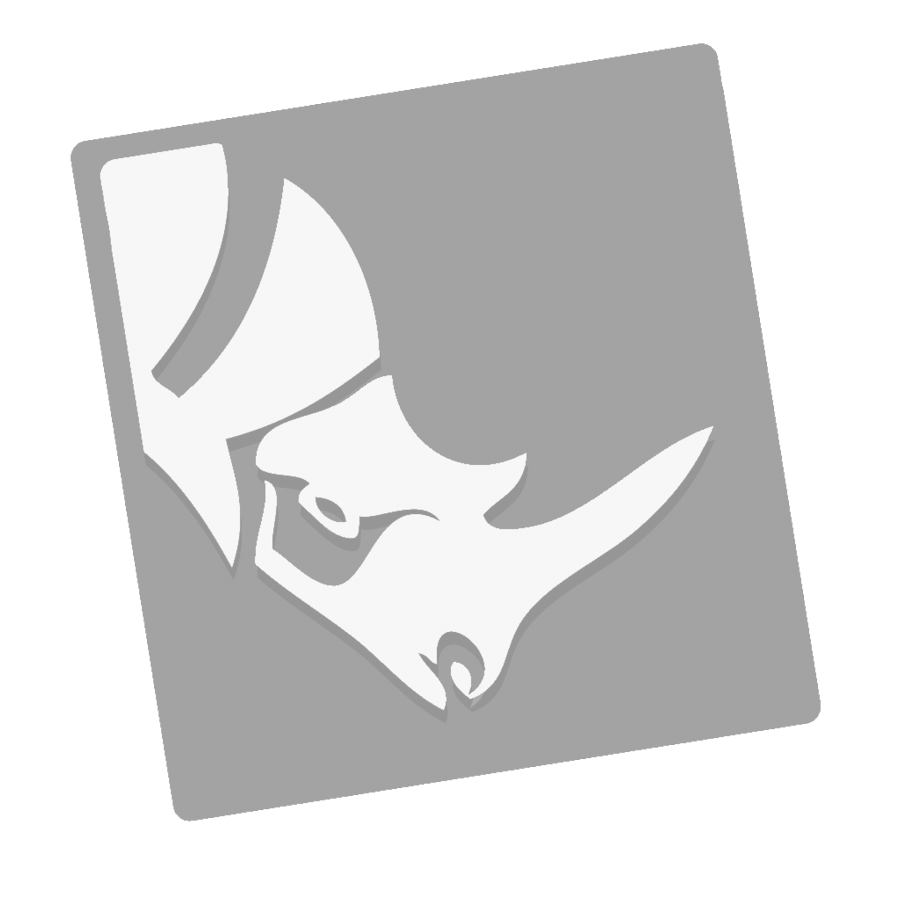 Khepri AD Tool
3. Regression Models
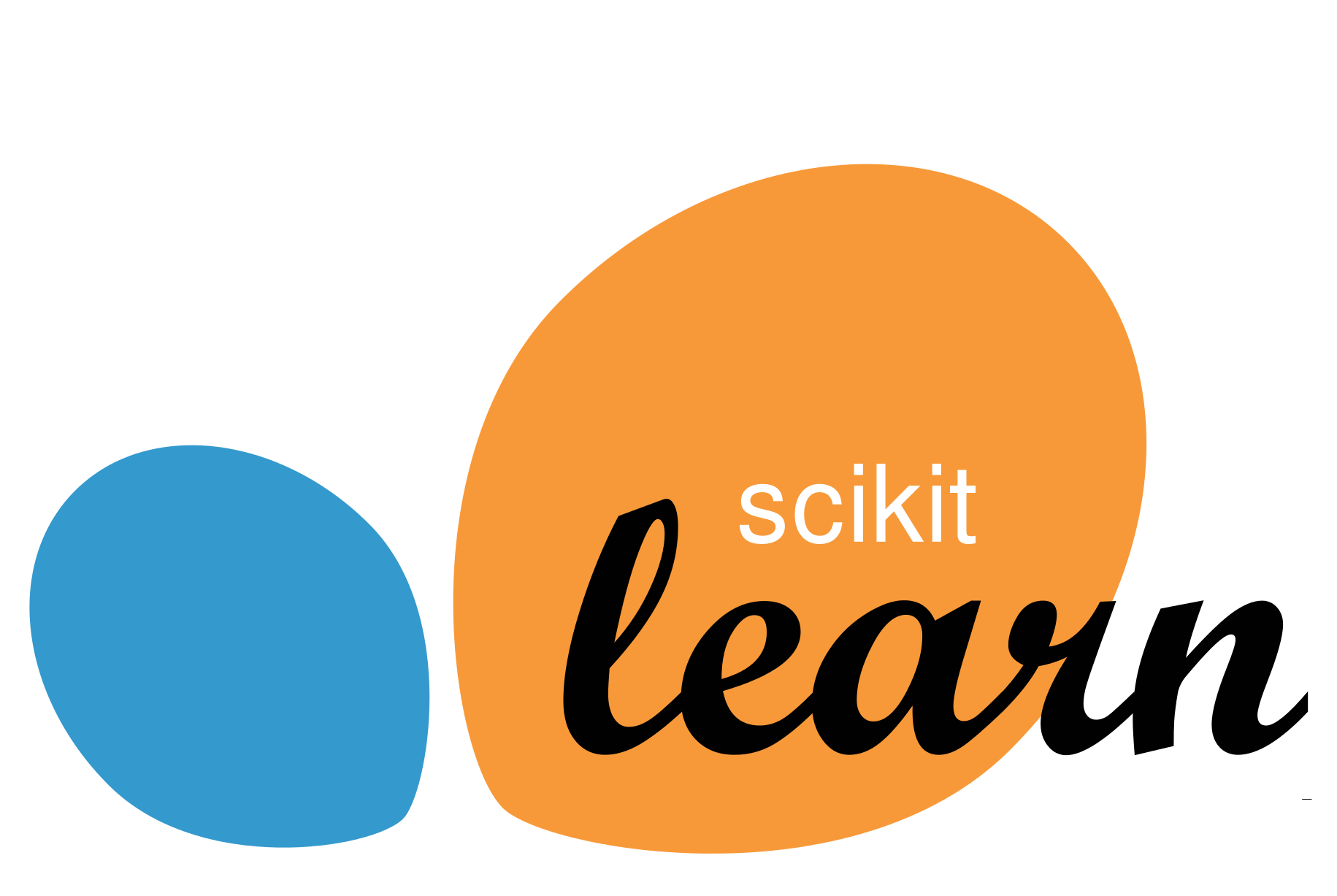 25 kWh/m2
175 kWh/m2
RESULTS
1. Data Gathering
4. Validation
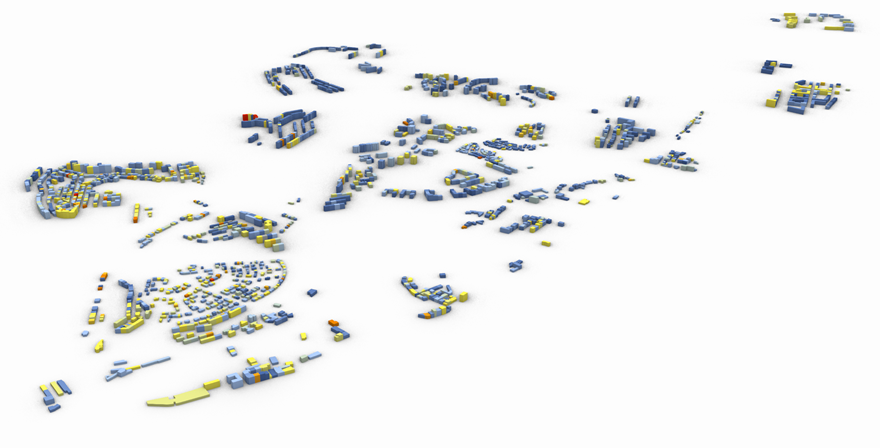 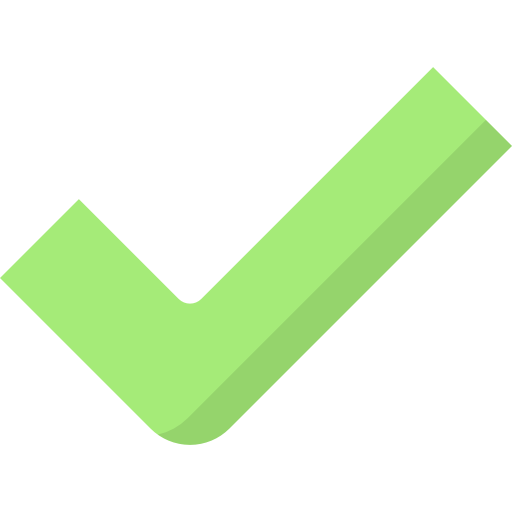 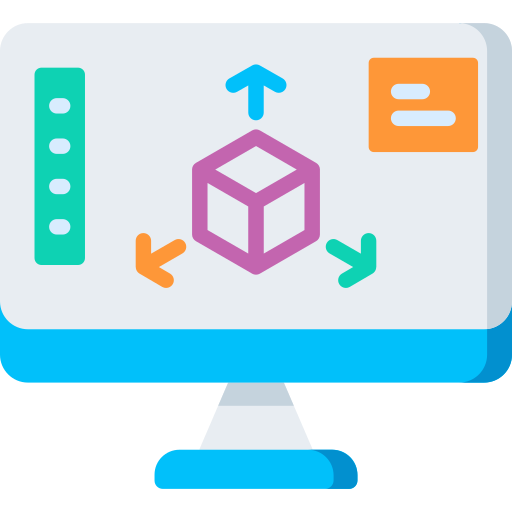 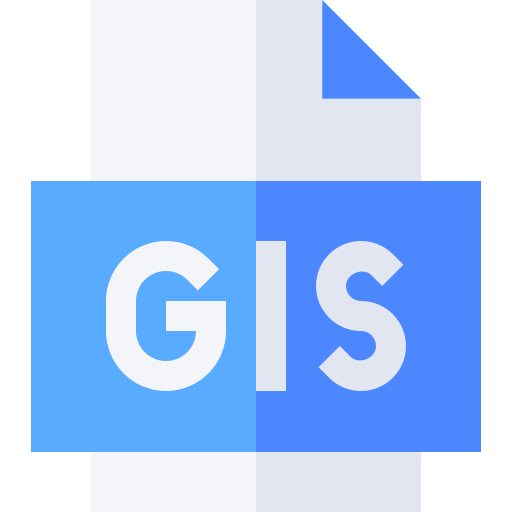 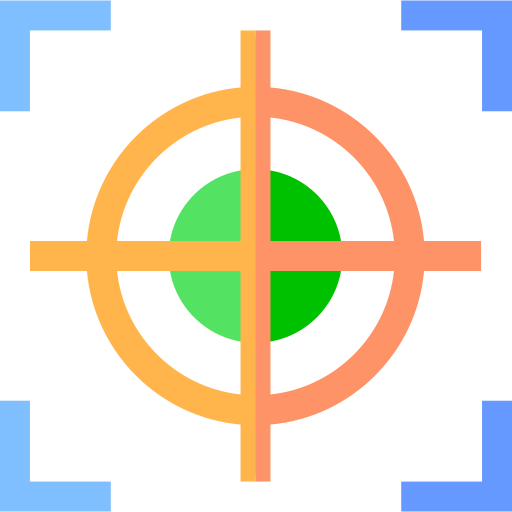 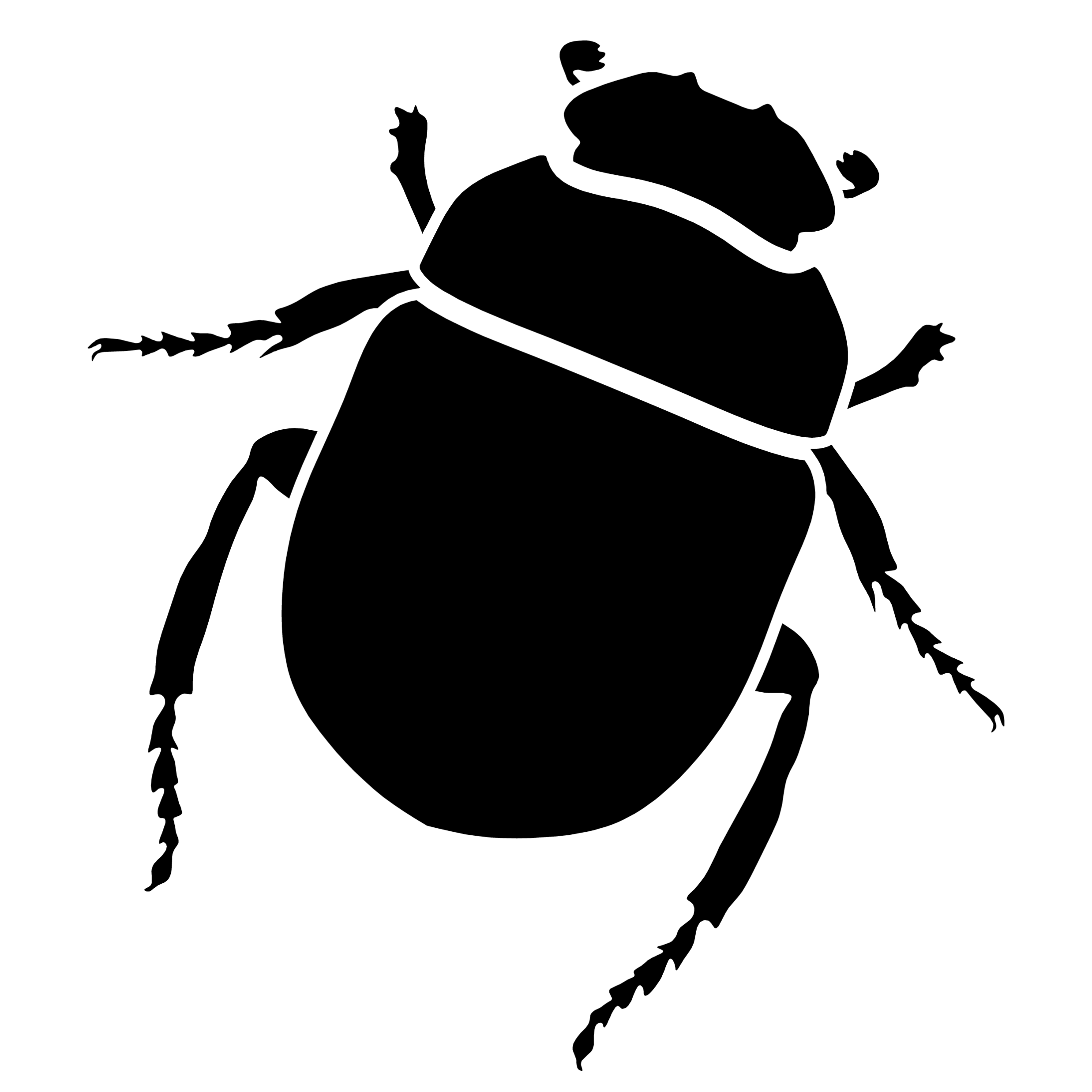 2. Simulation
5. Optimization
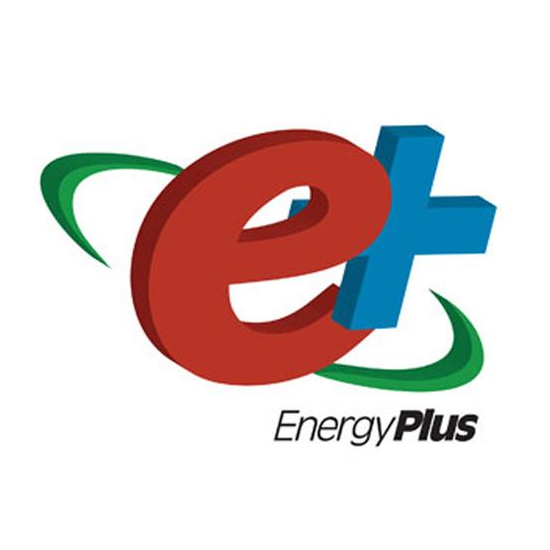 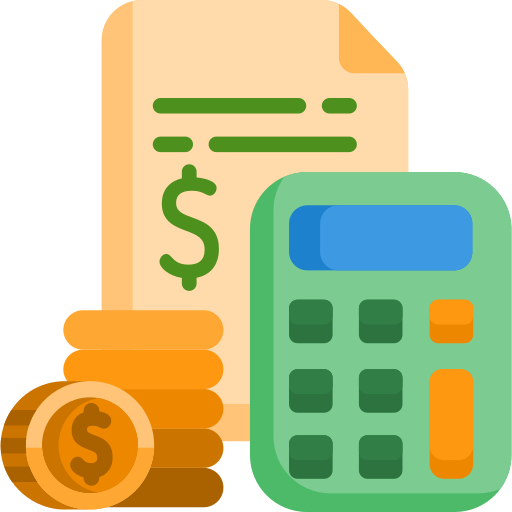 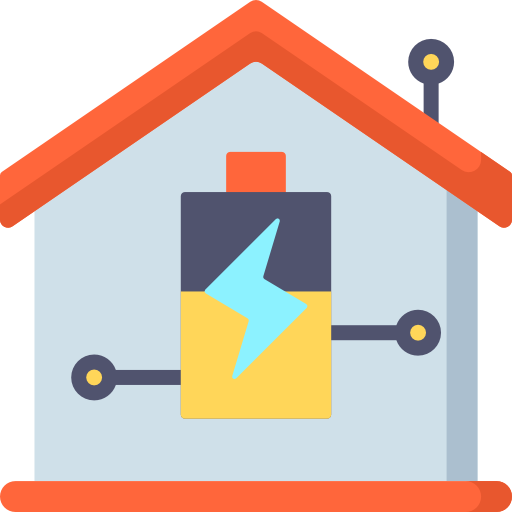 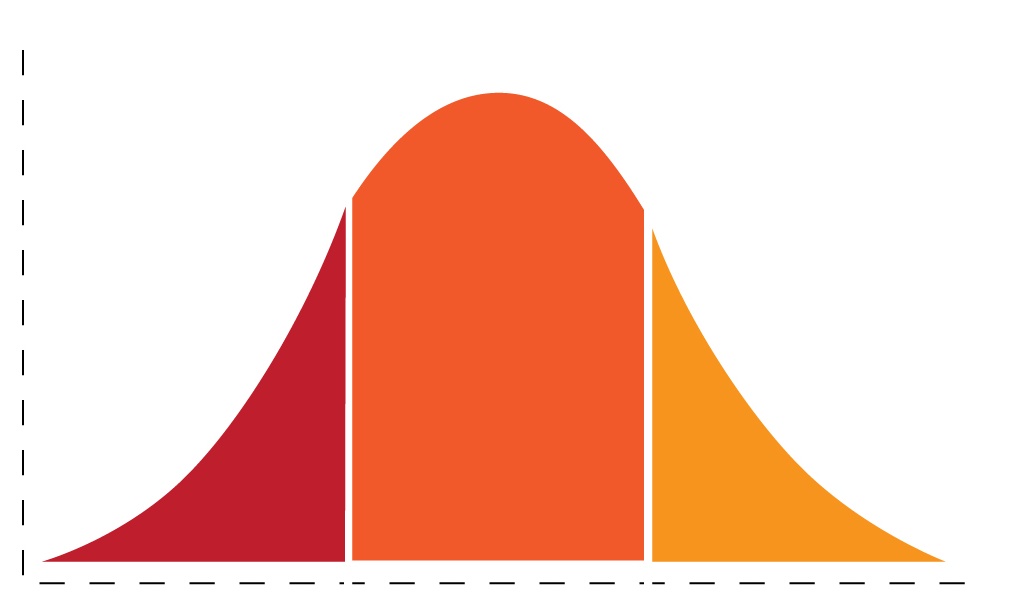 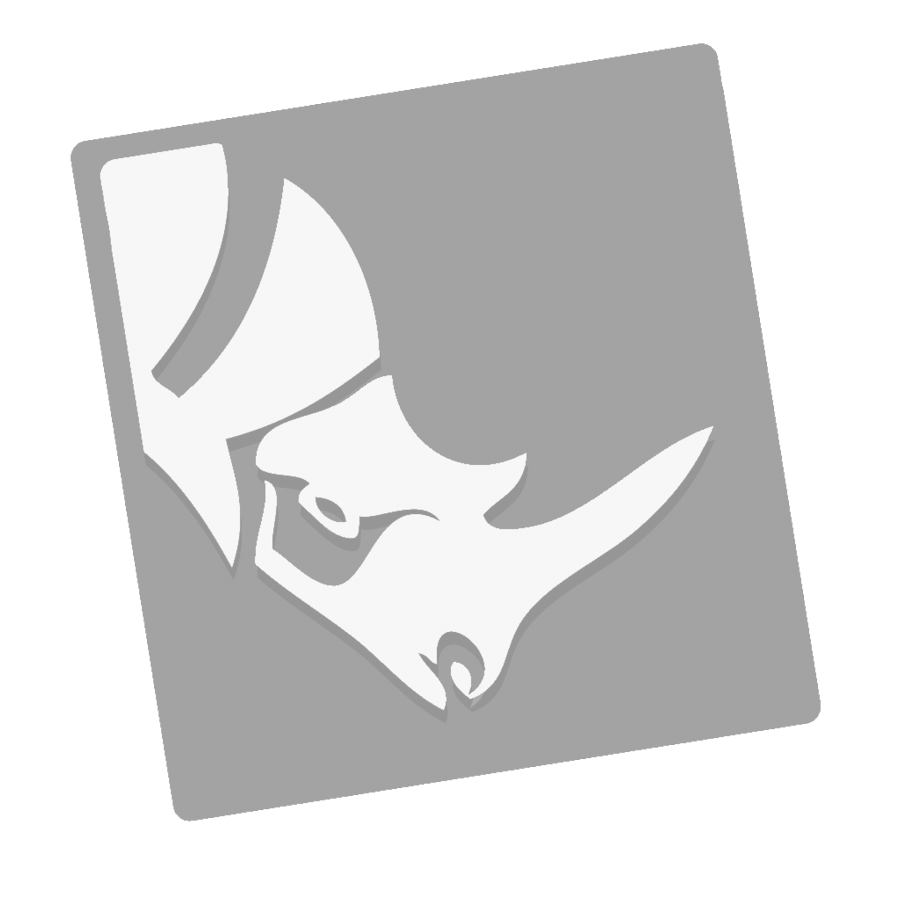 Khepri AD Tool
3. Regression Models
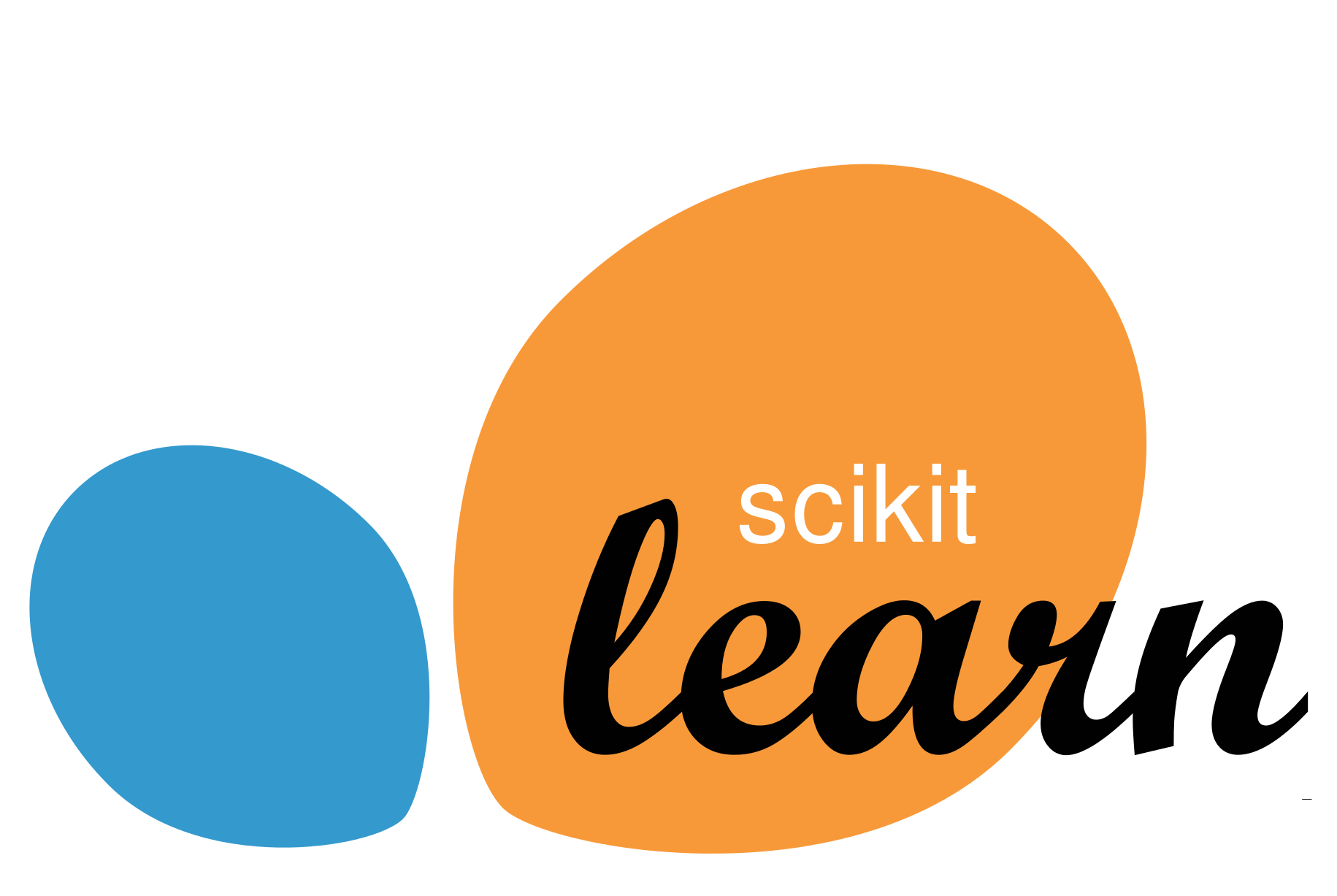 25 kWh/m2
175 kWh/m2
RESULTS
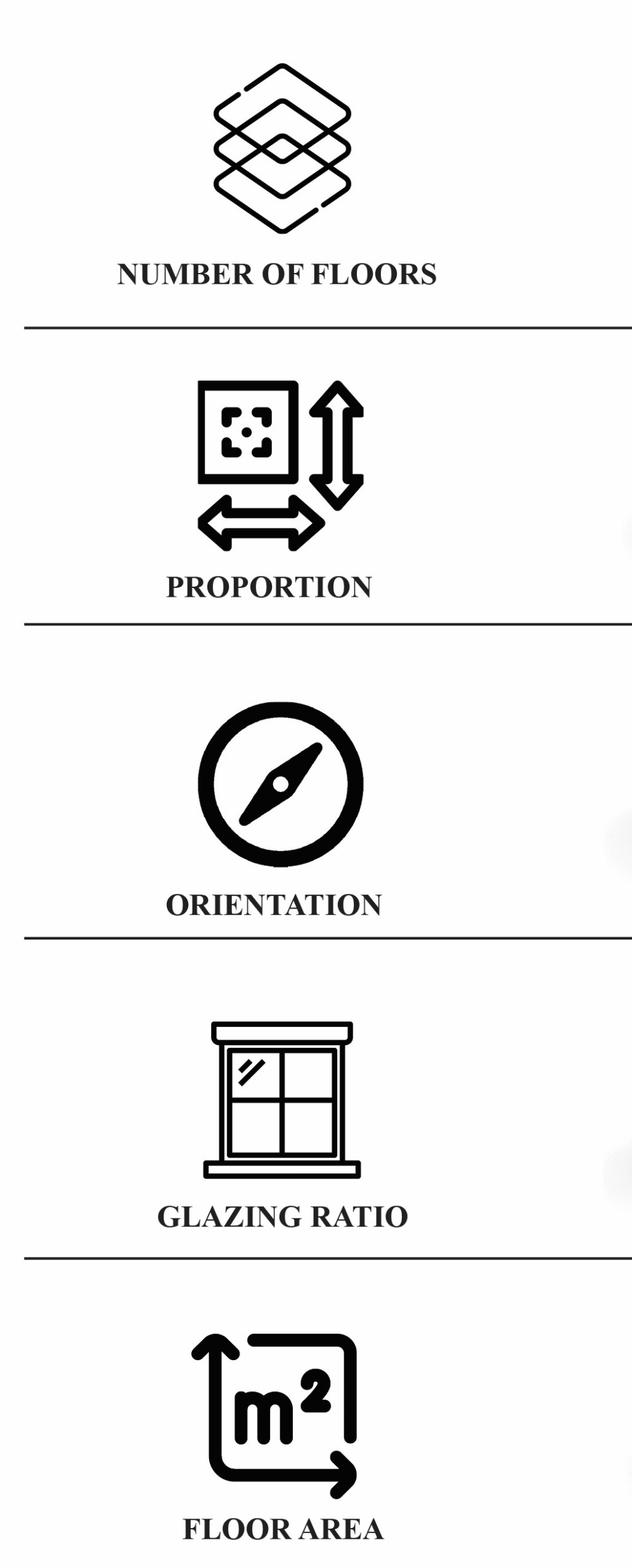 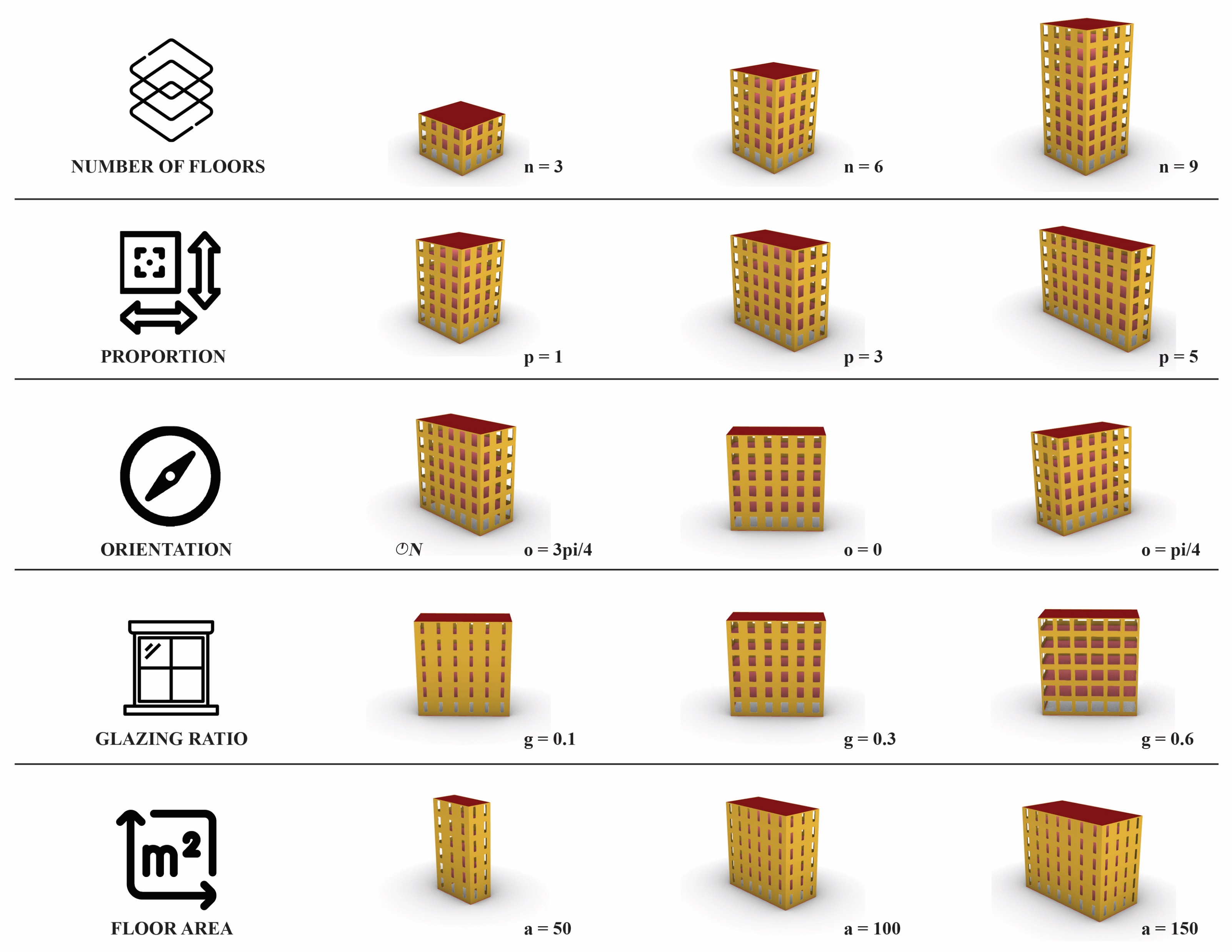 1. Data Gathering
4. Validation
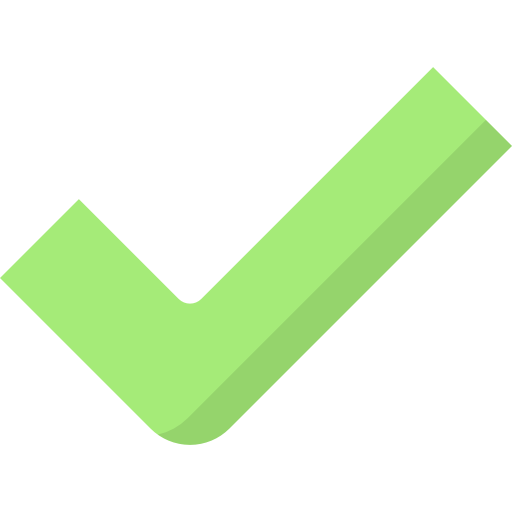 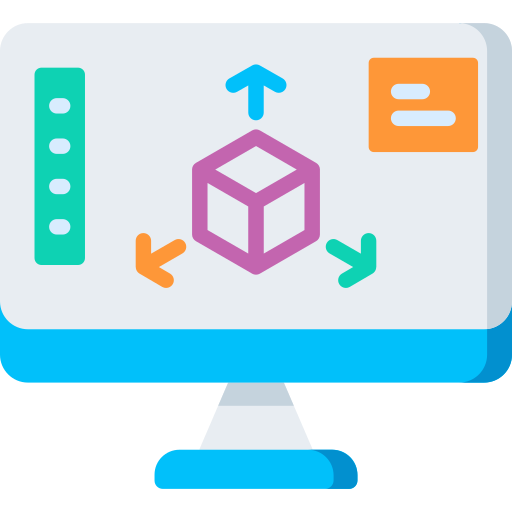 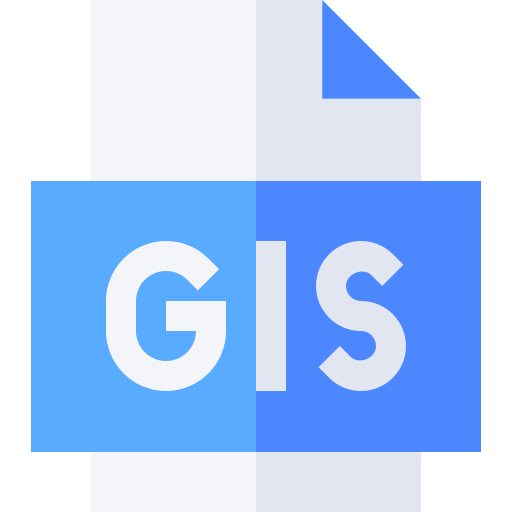 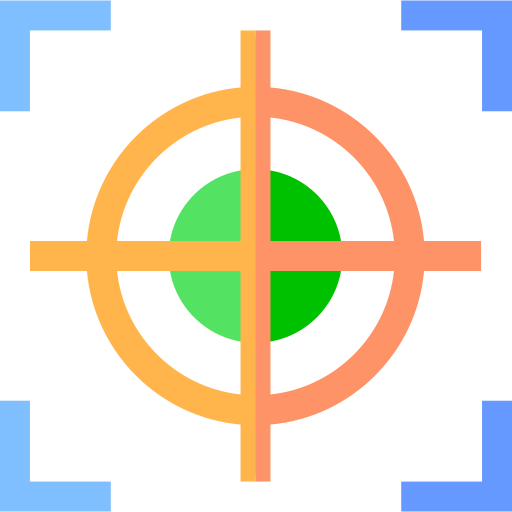 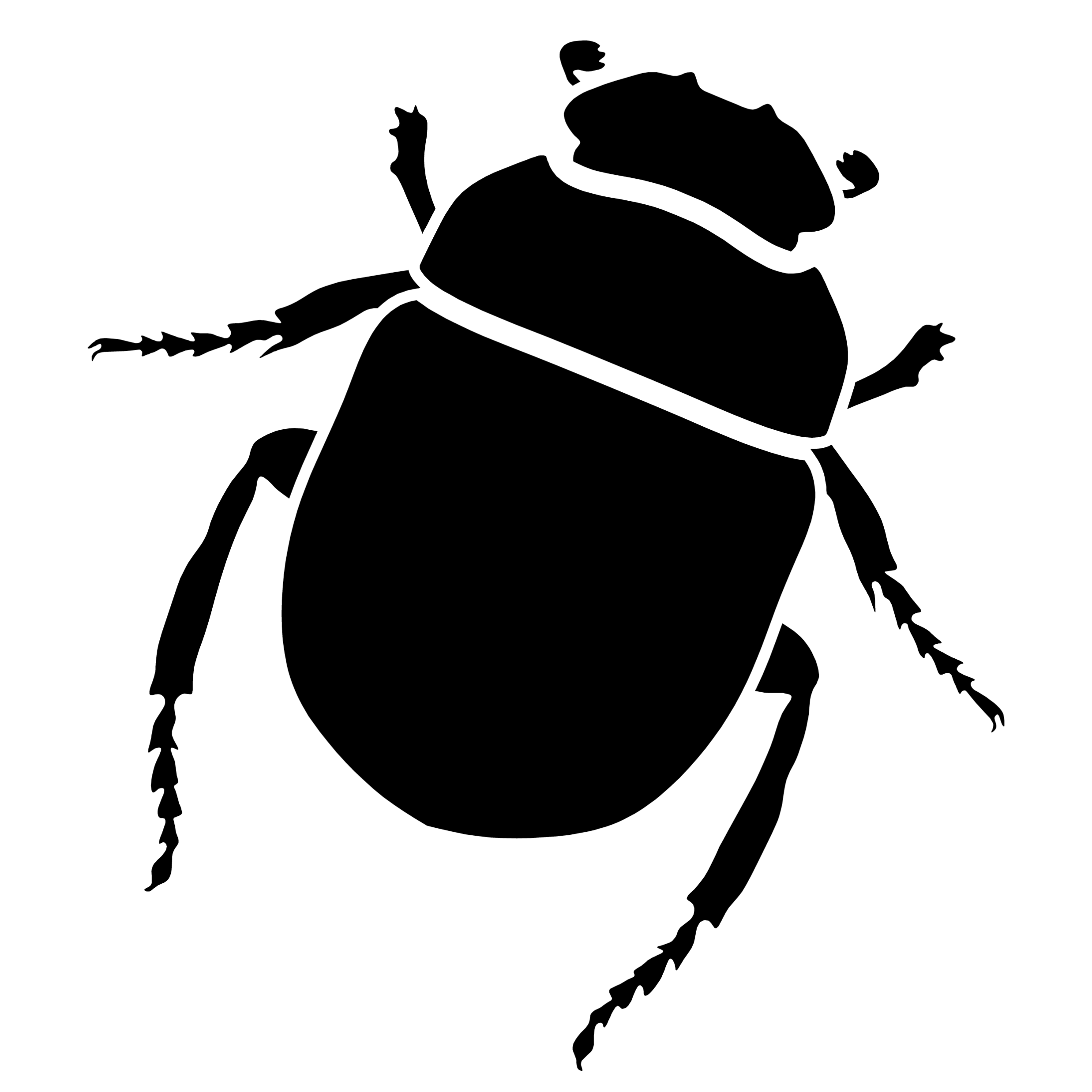 2. Simulation
5. Optimization
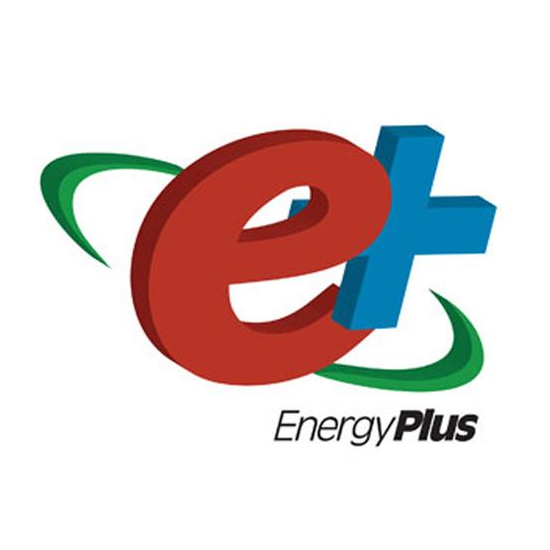 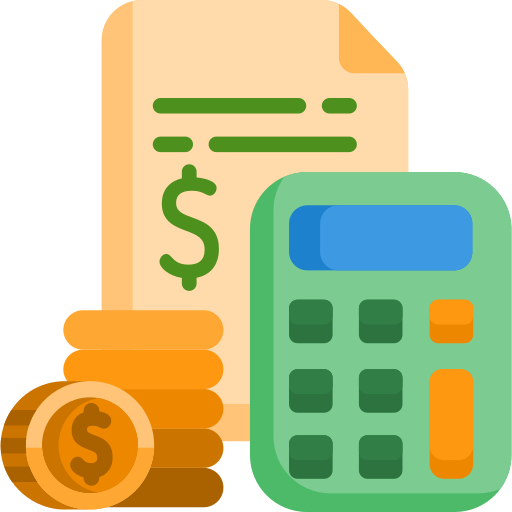 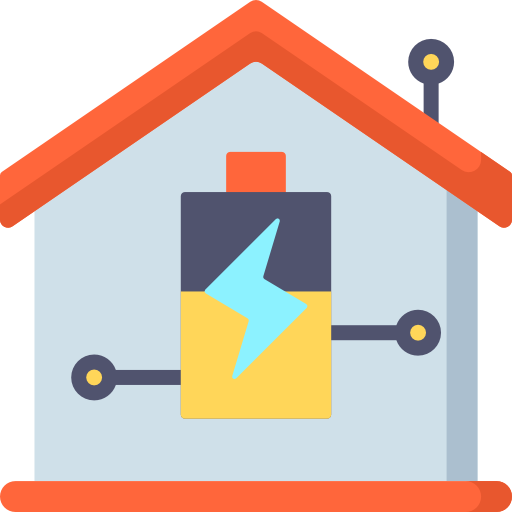 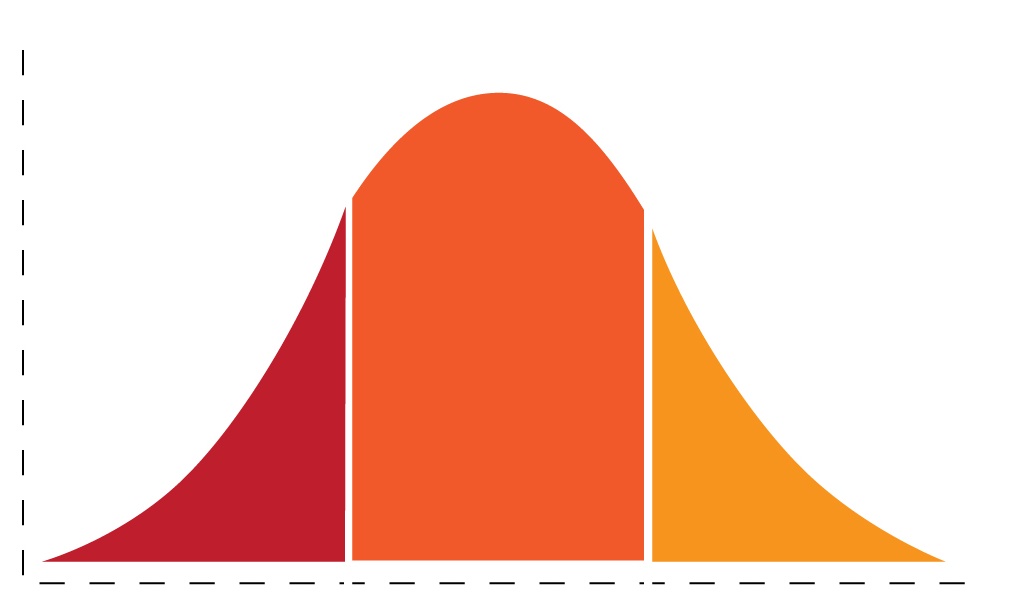 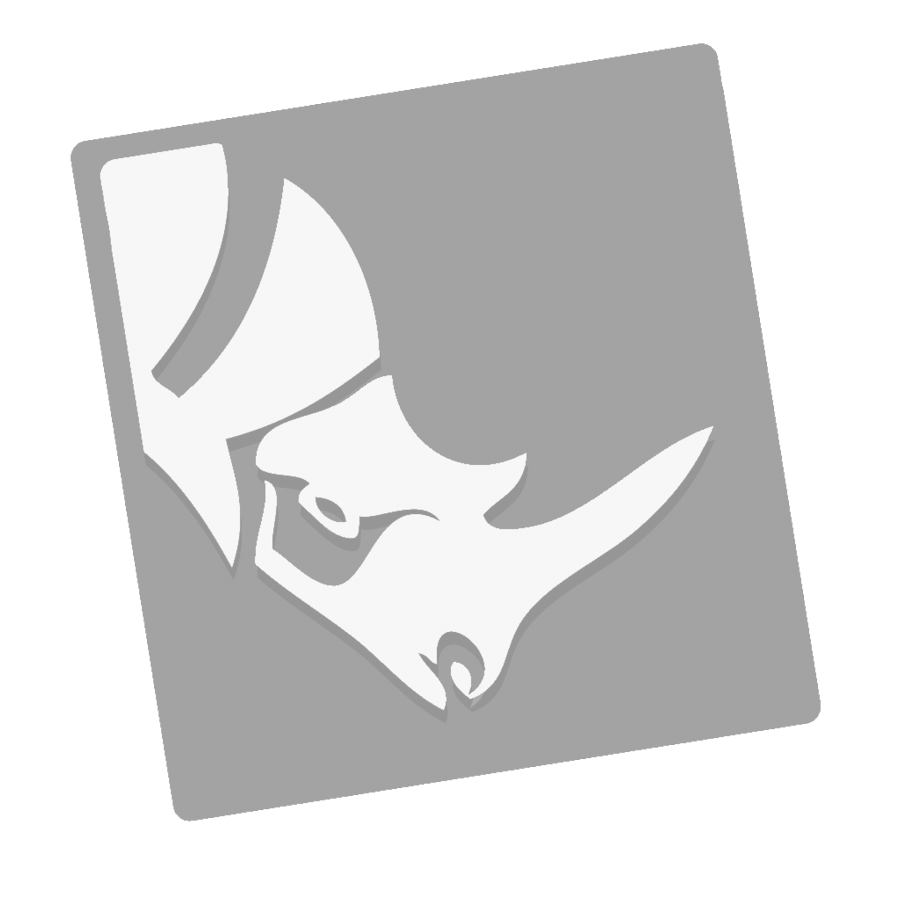 Khepri AD Tool
3. Regression Models
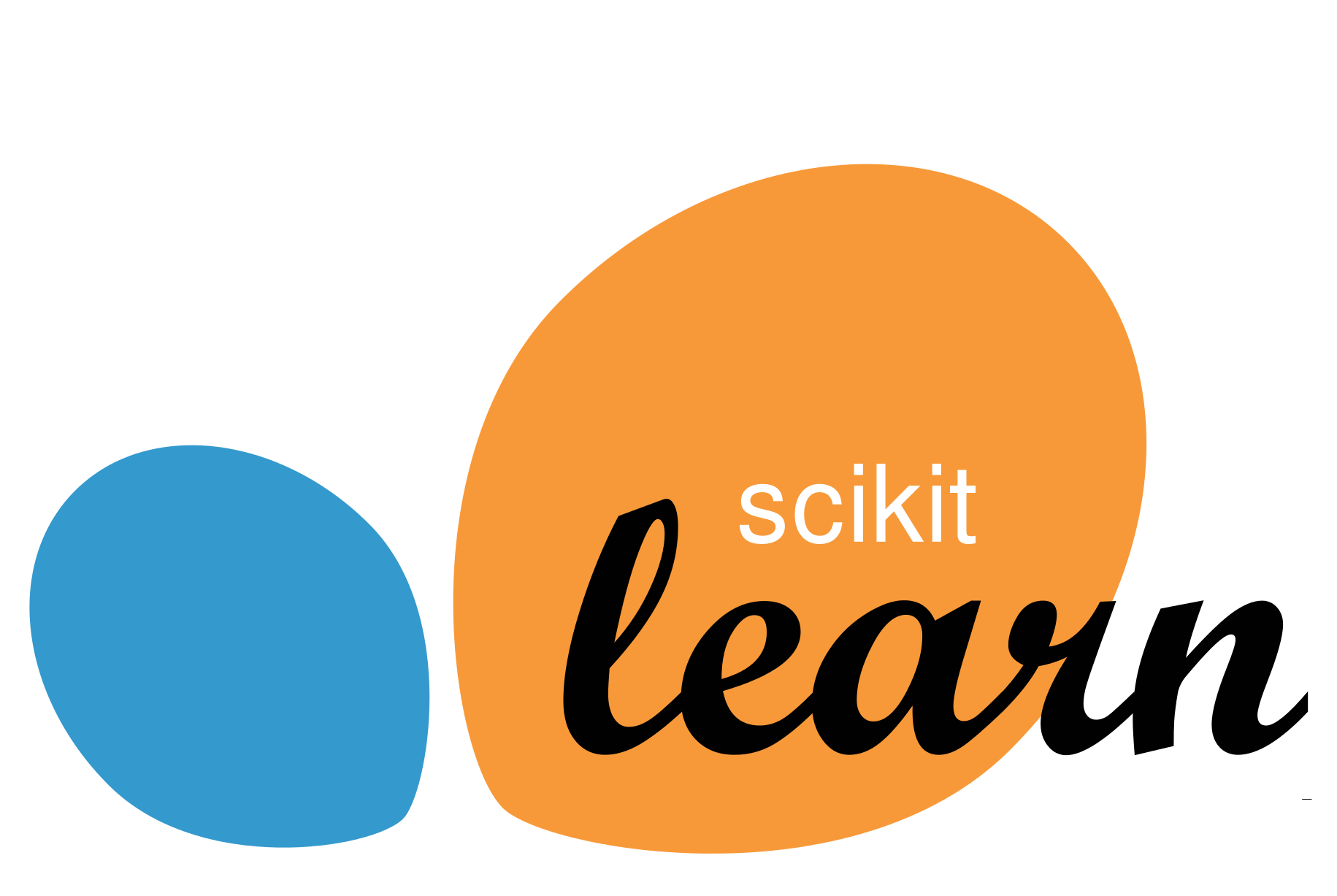 RESULTS
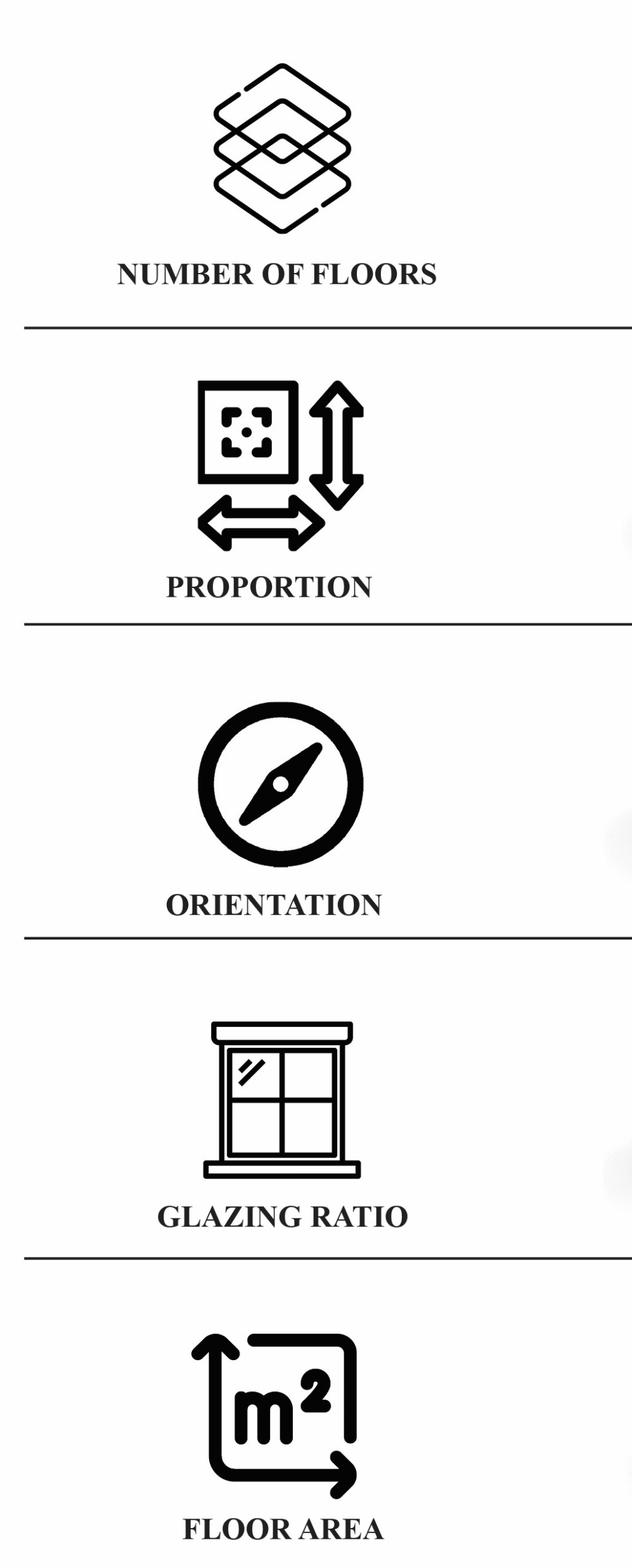 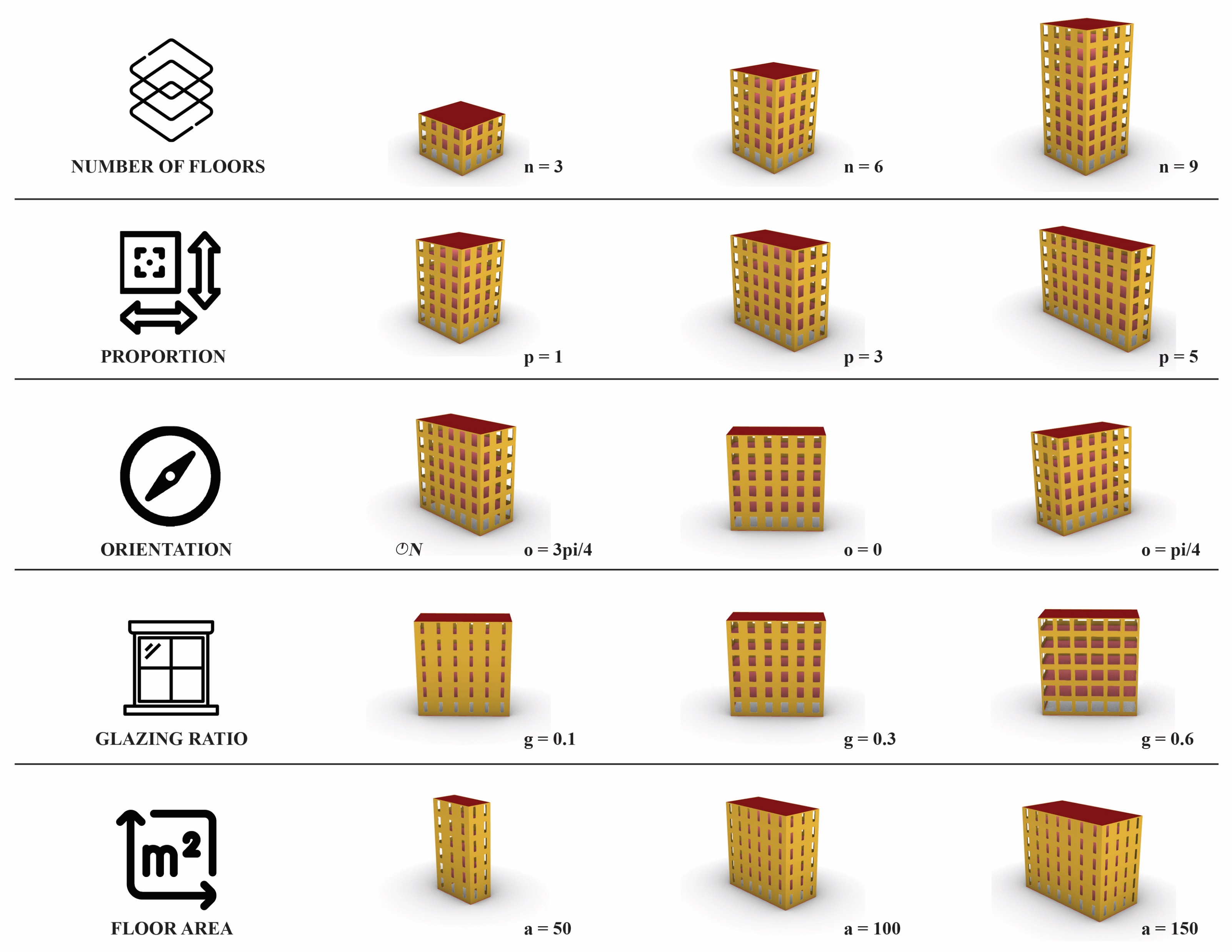 Min = 2
Max = 11
1. Data Gathering
4. Validation
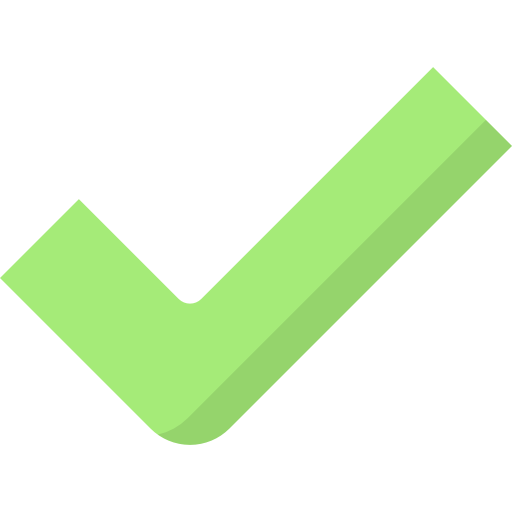 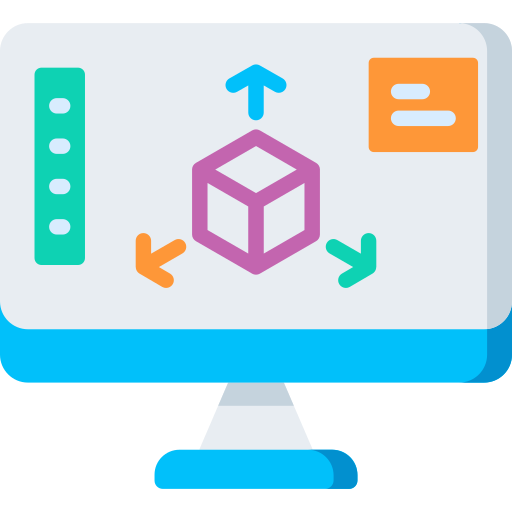 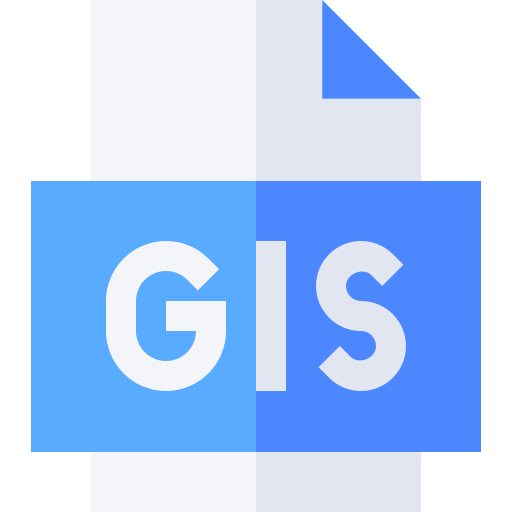 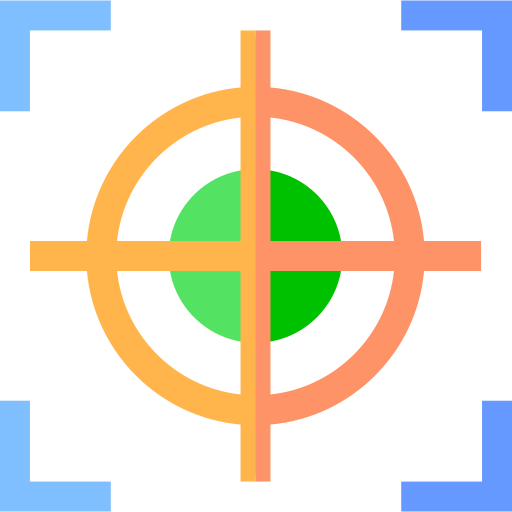 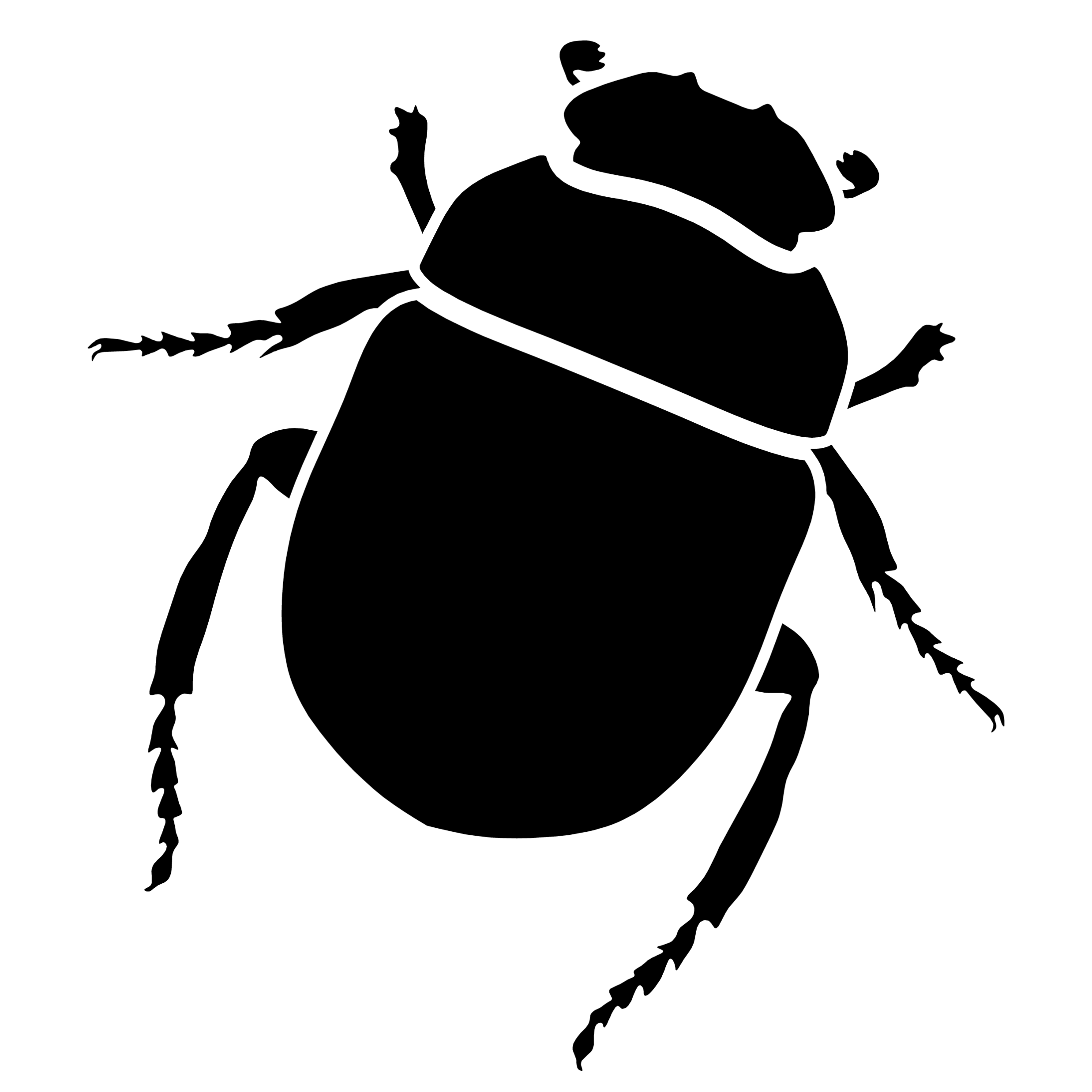 2. Simulation
5. Optimization
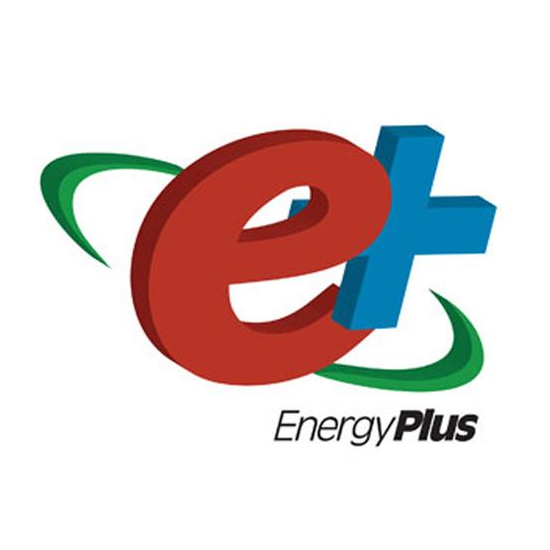 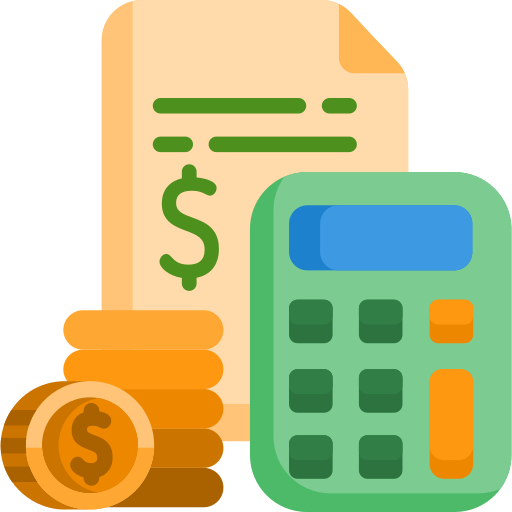 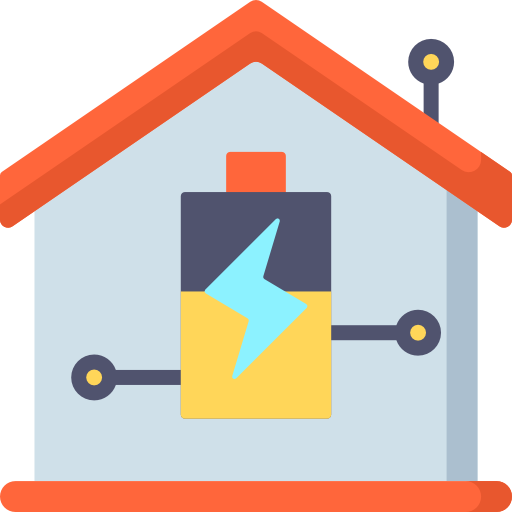 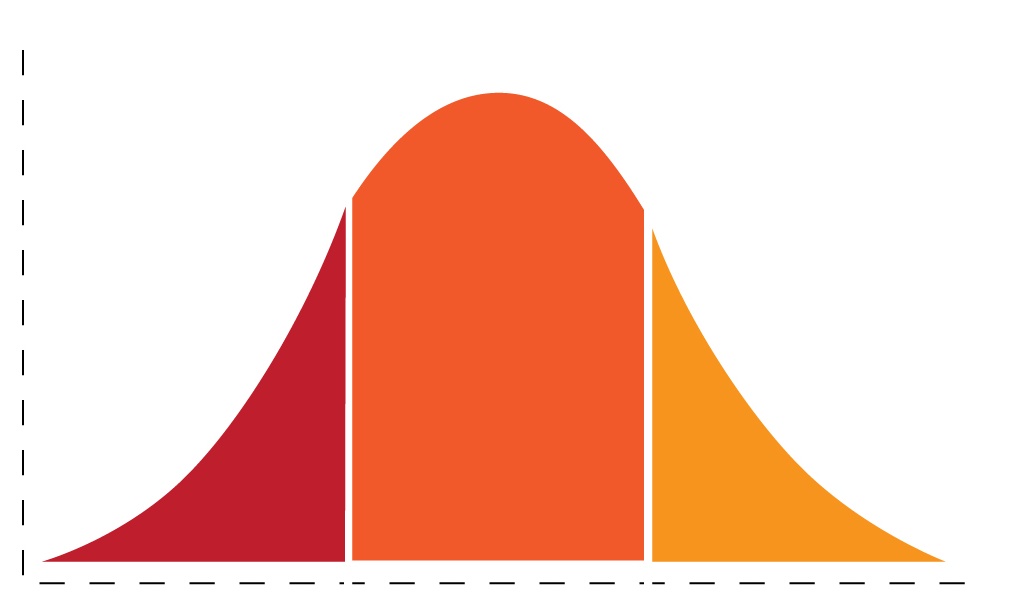 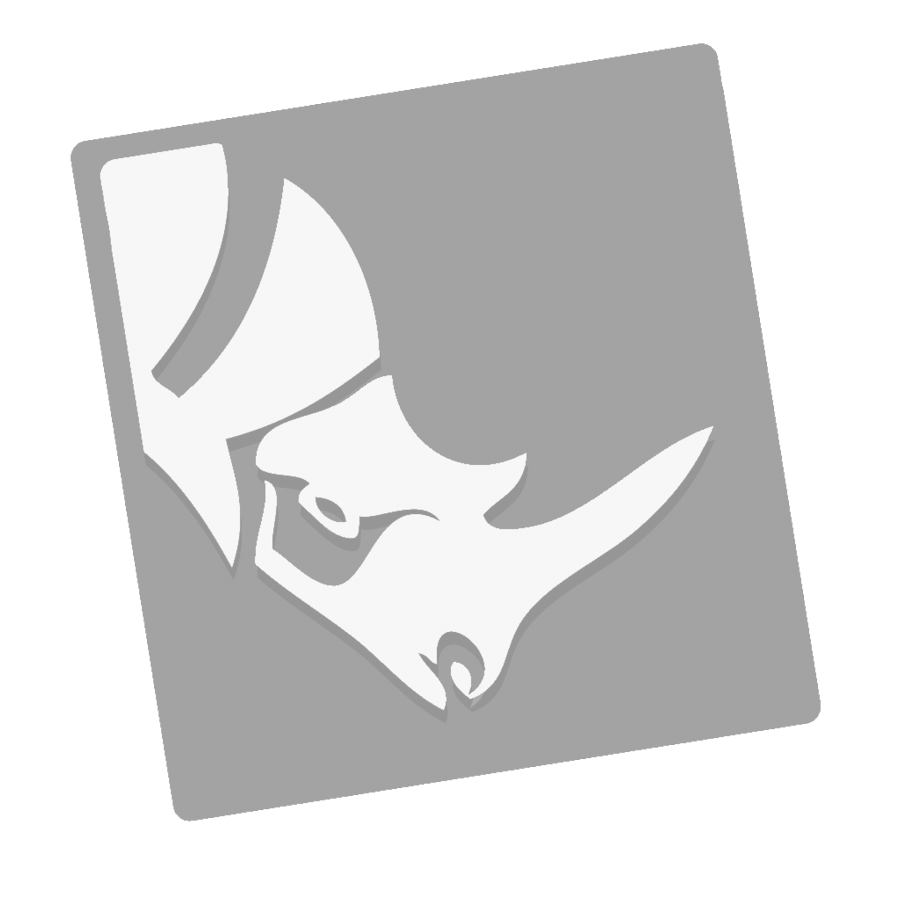 Khepri AD Tool
3. Regression Models
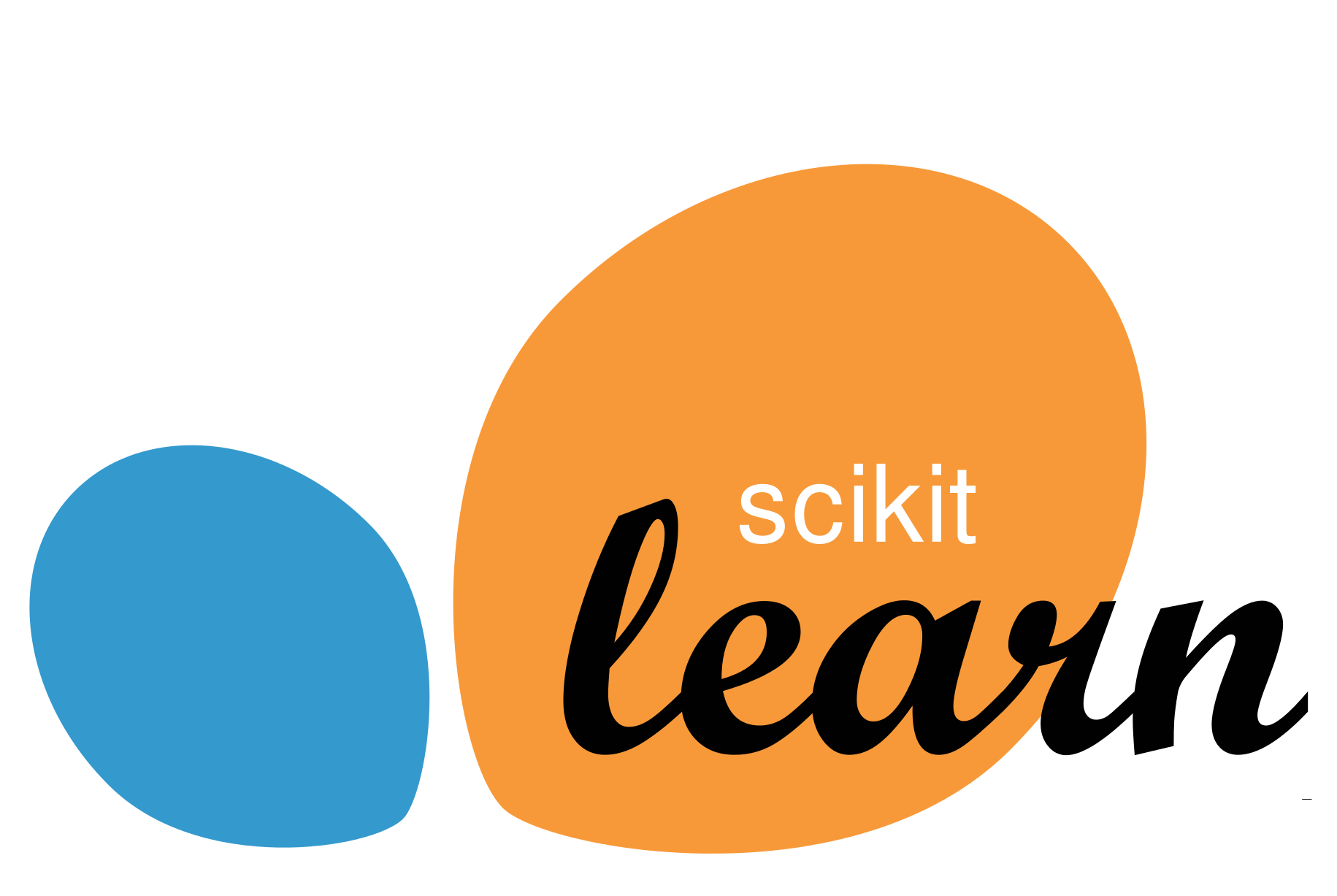 RESULTS
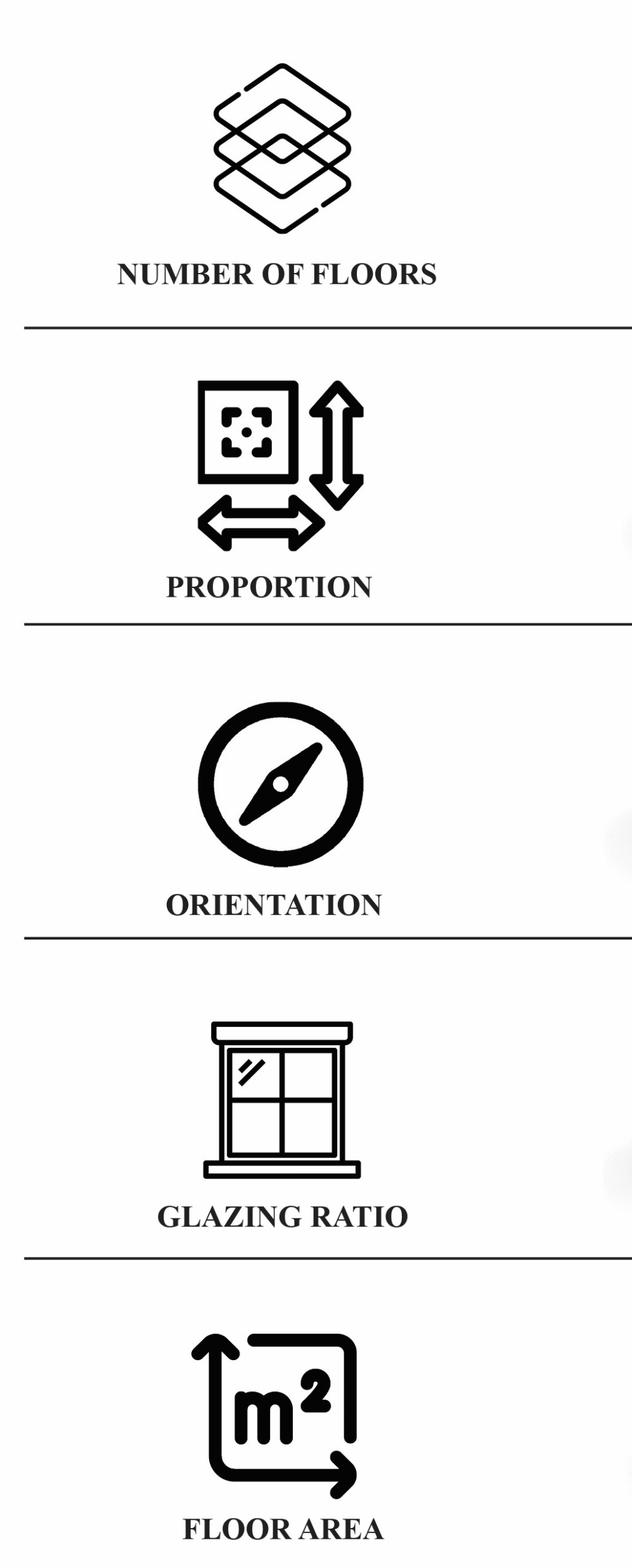 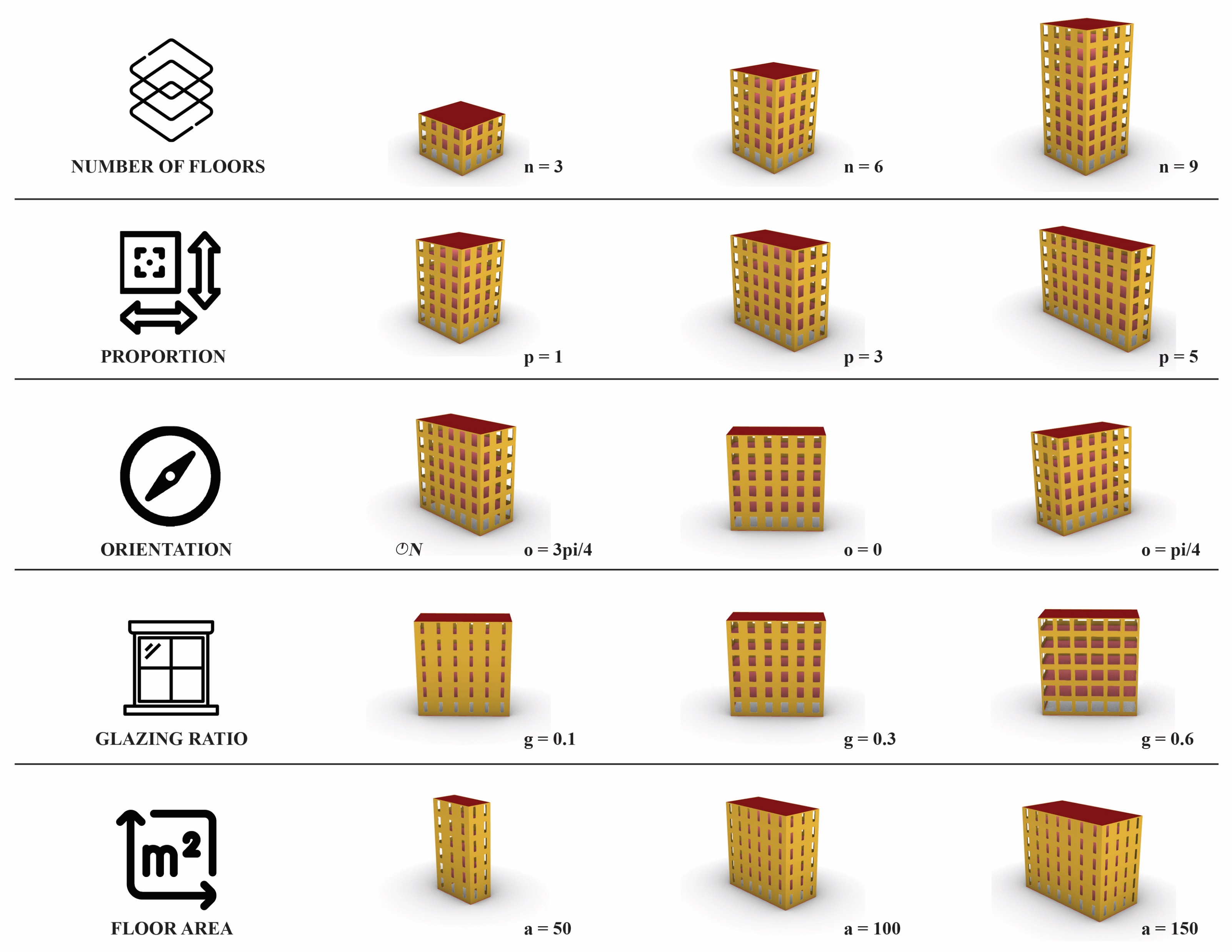 Min = 2
Max = 11
1. Data Gathering
4. Validation
Min = 1
Max = 5
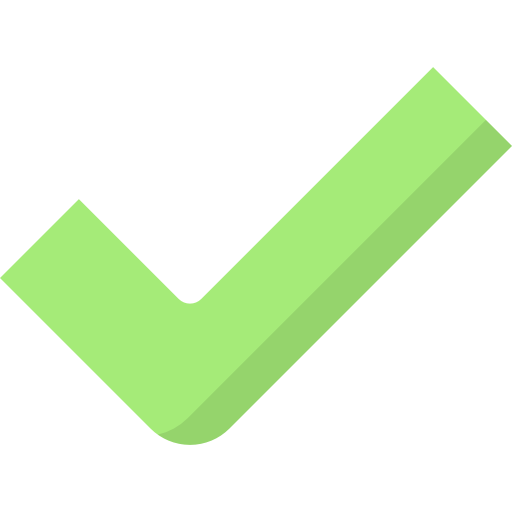 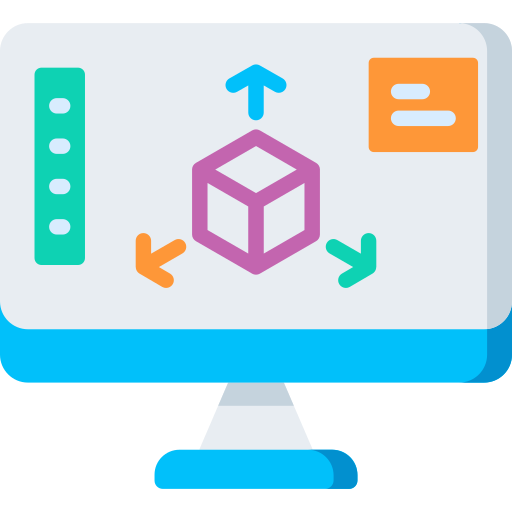 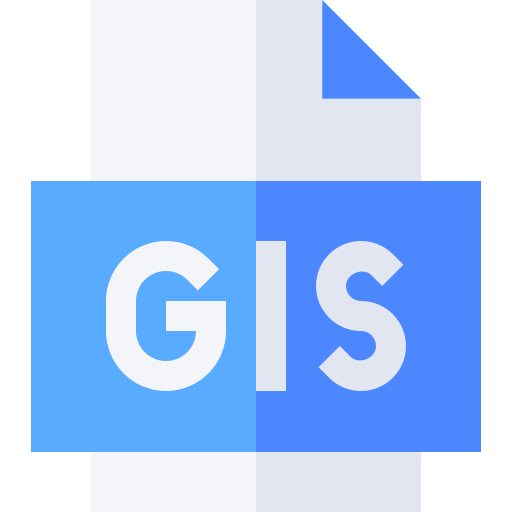 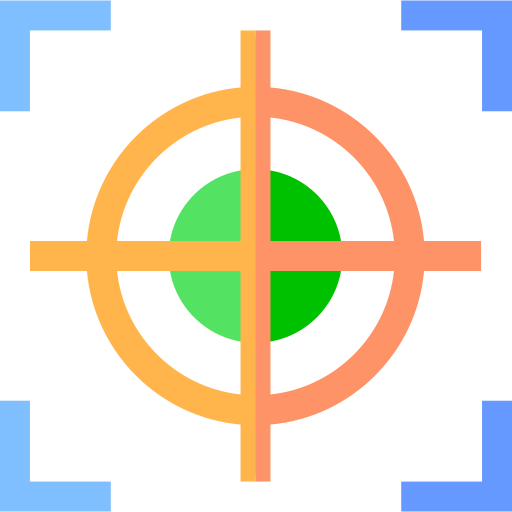 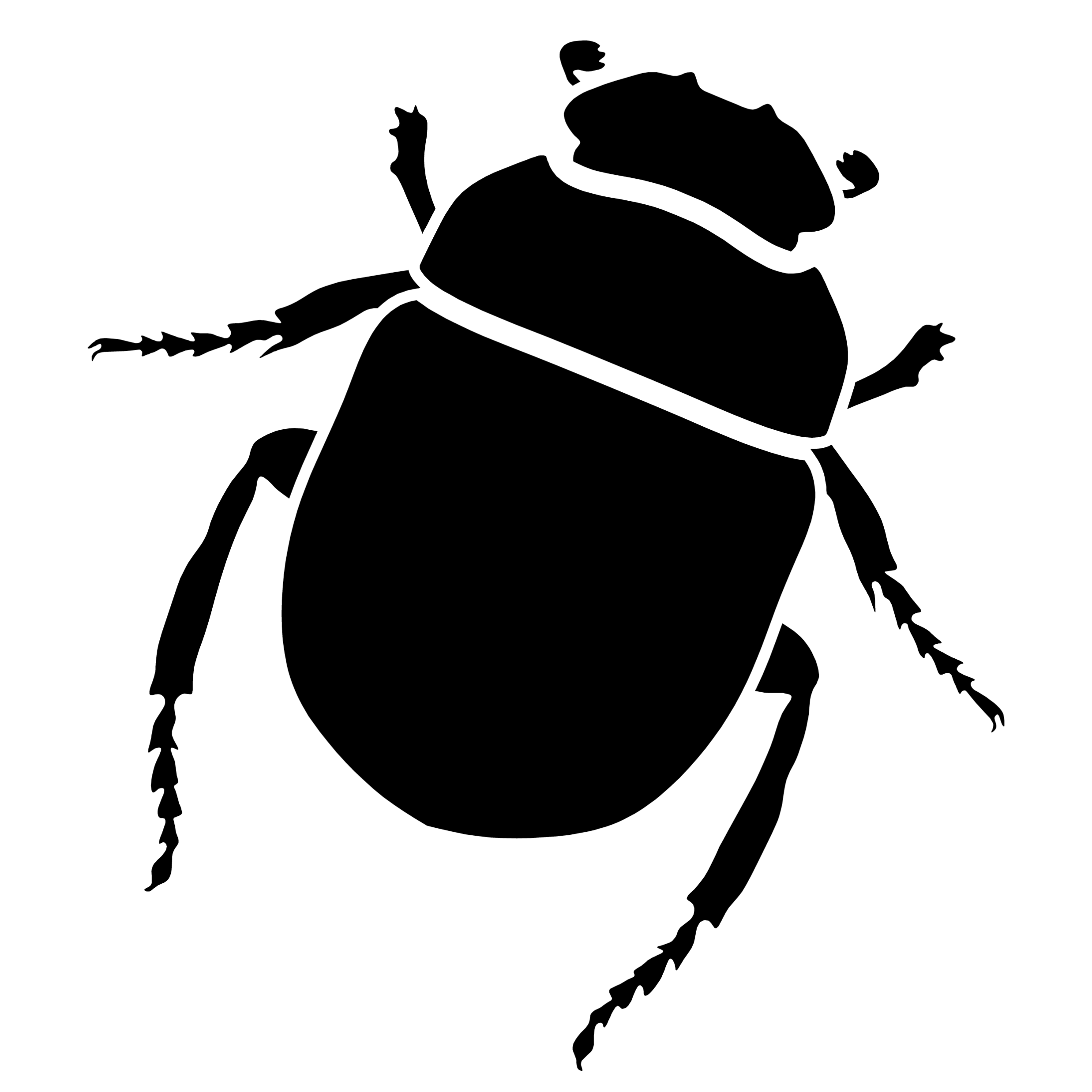 2. Simulation
5. Optimization
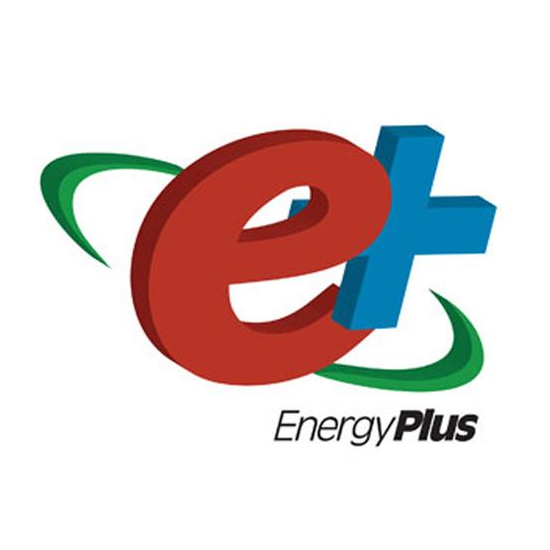 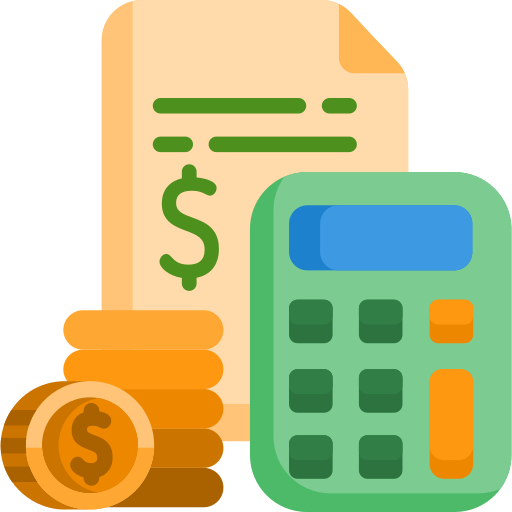 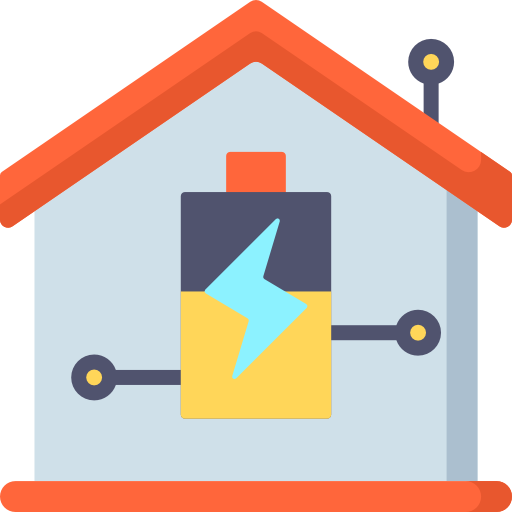 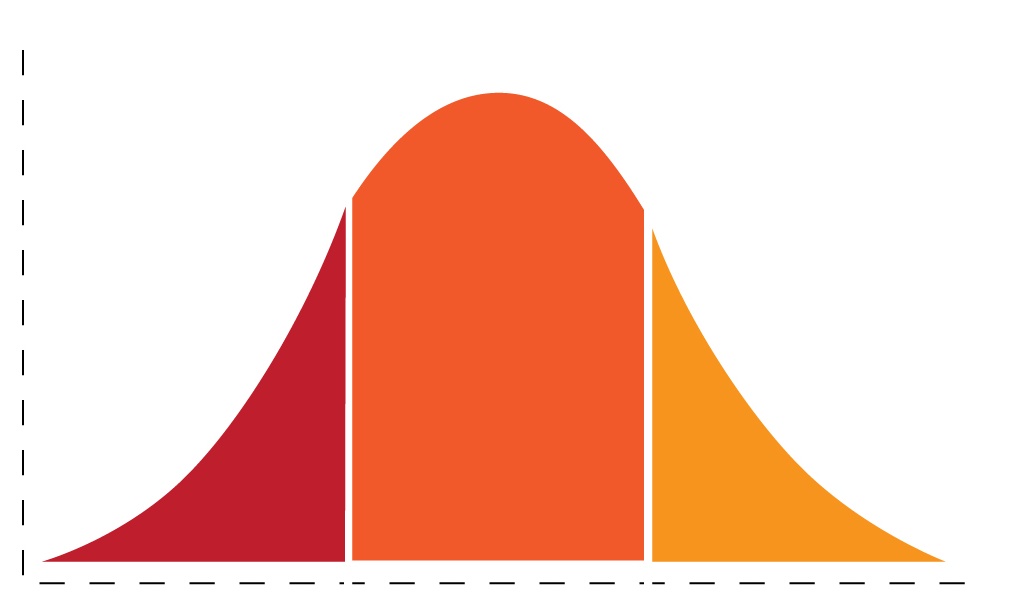 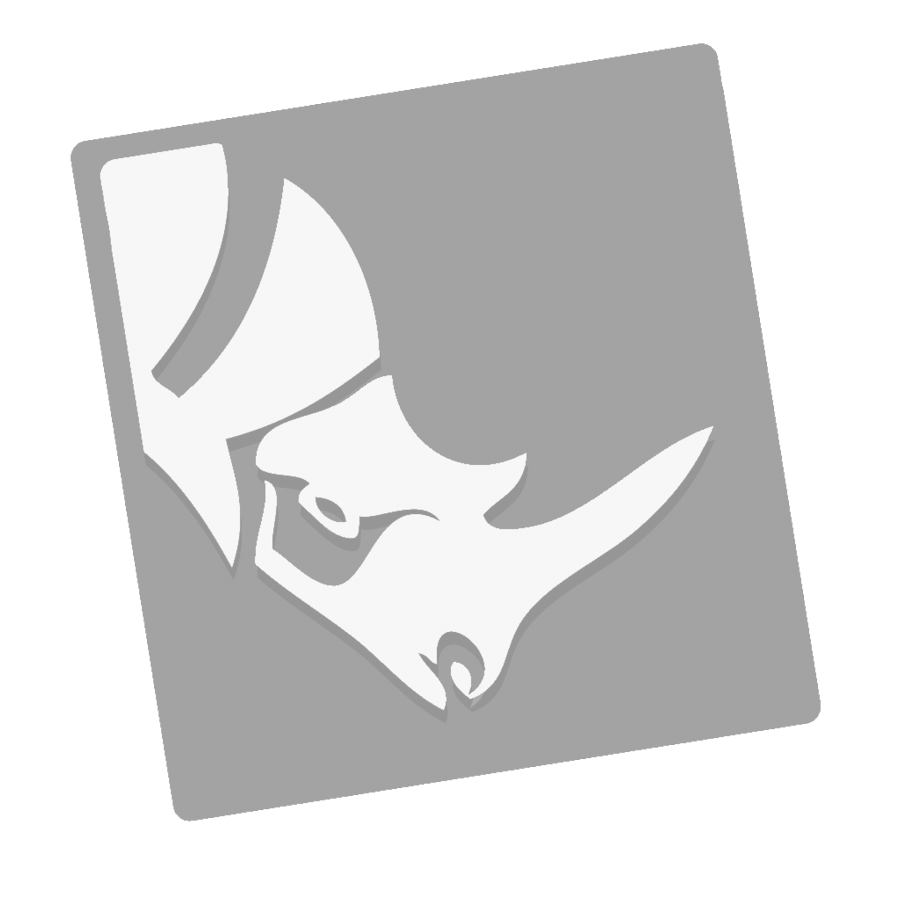 Khepri AD Tool
3. Regression Models
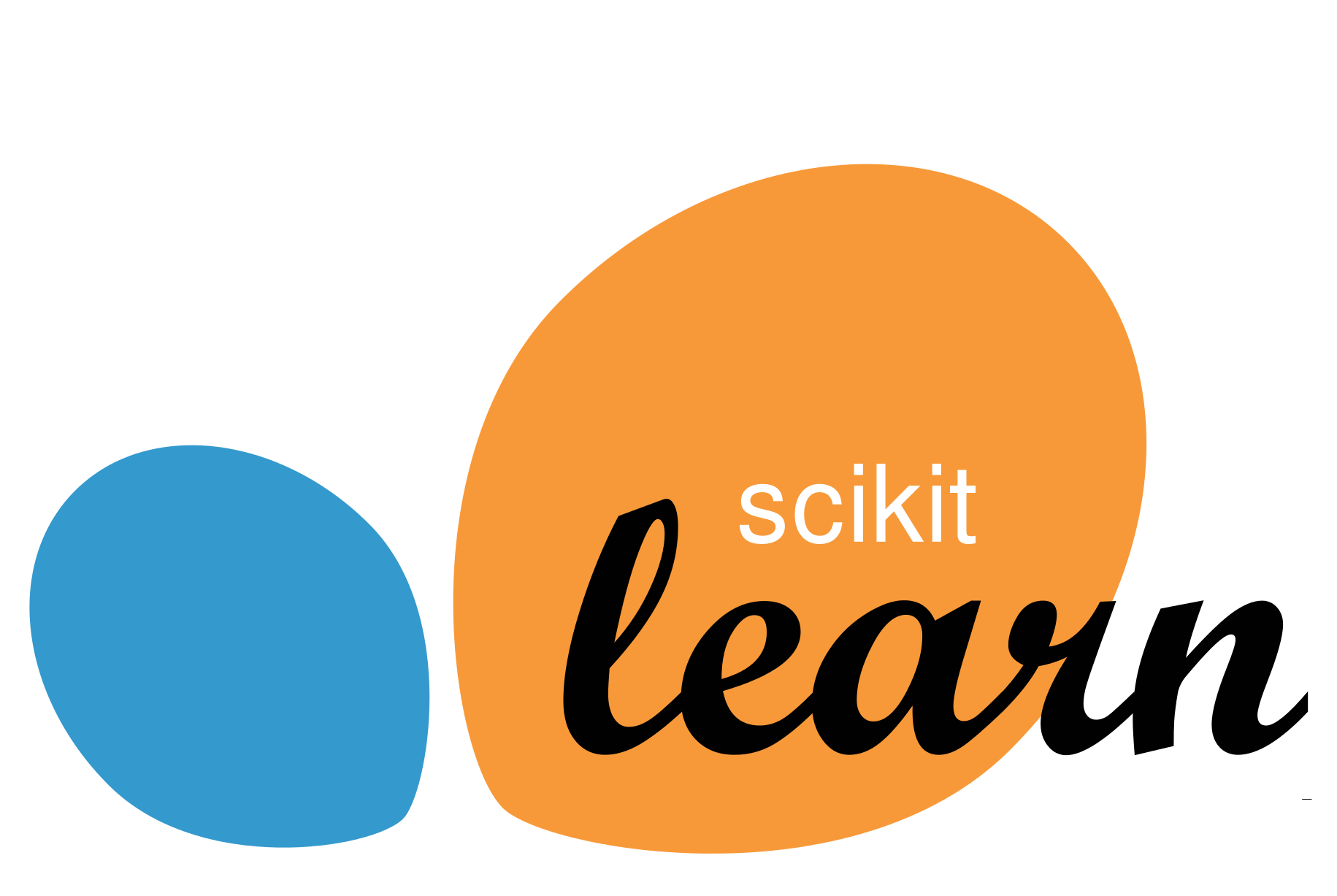 RESULTS
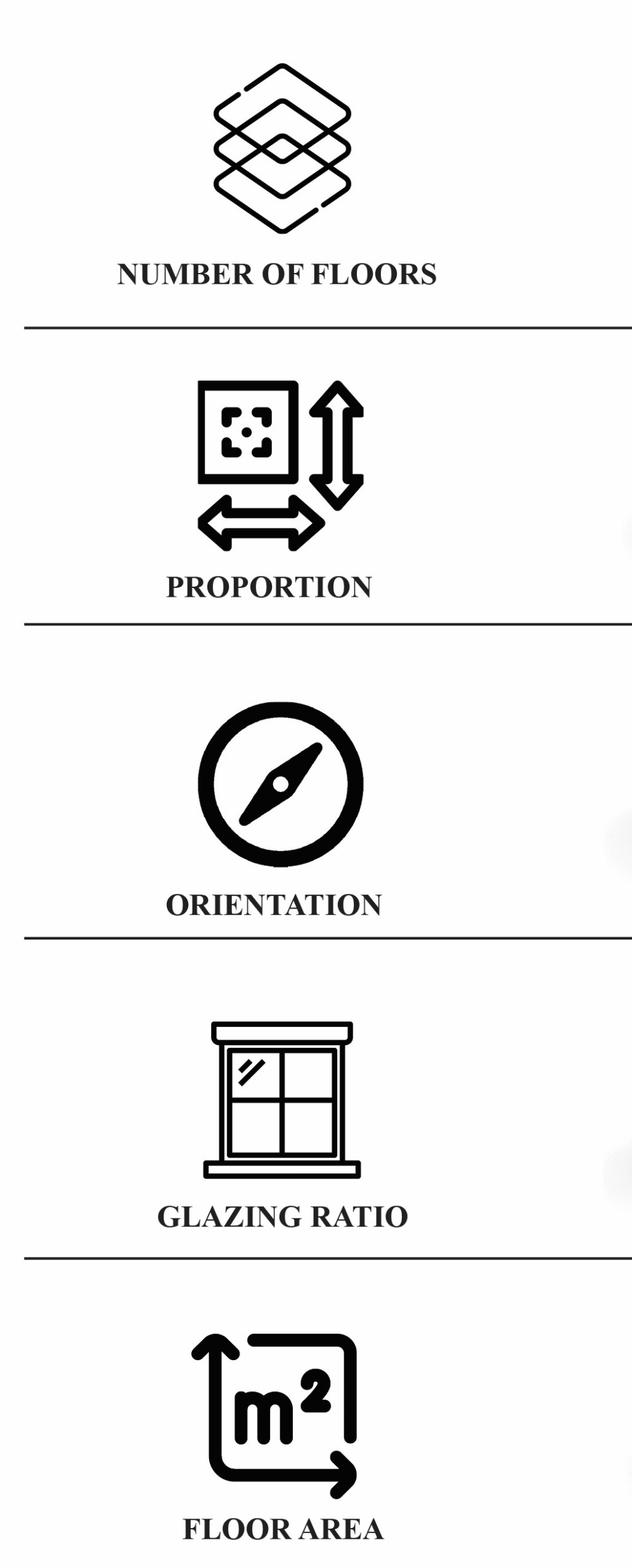 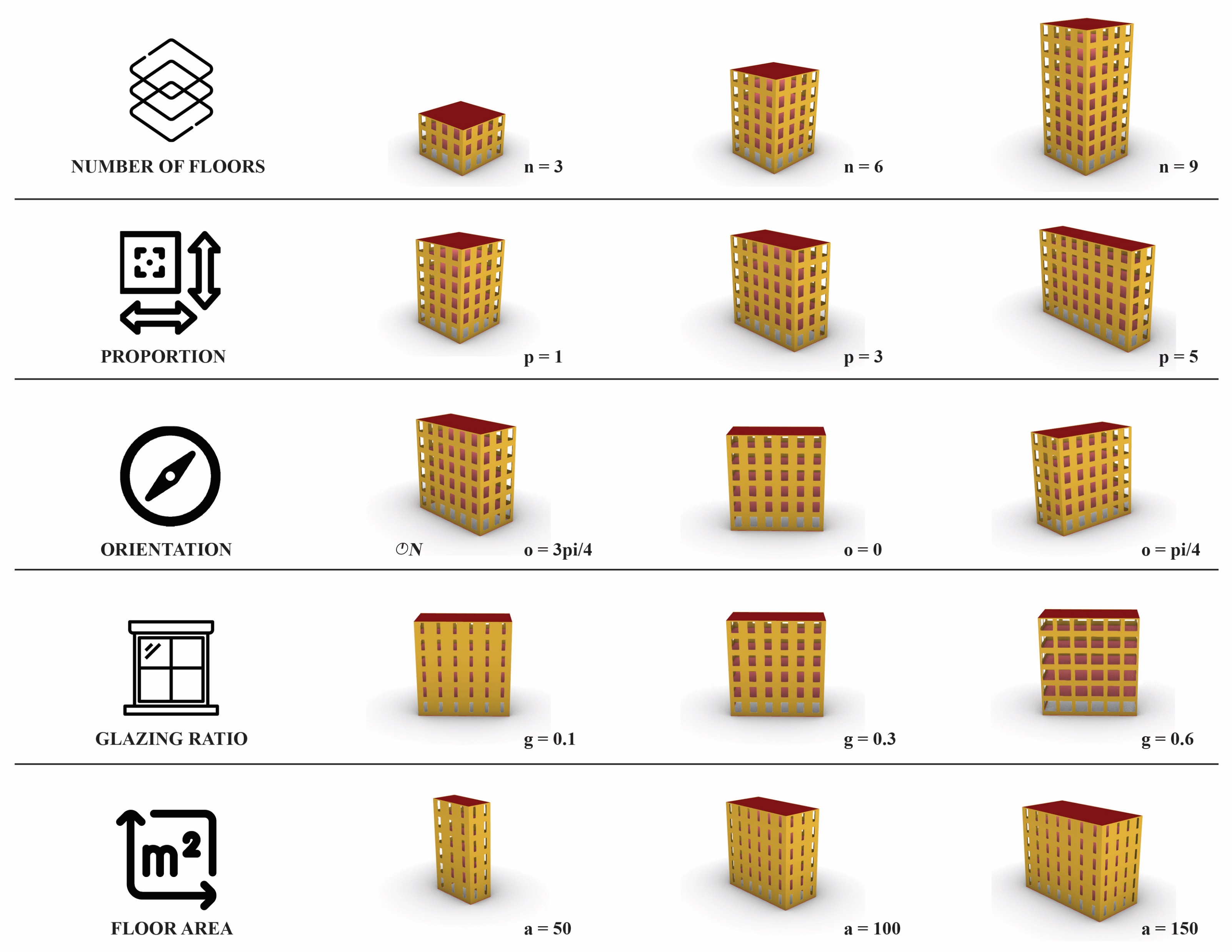 Min = 2
Max = 11
1. Data Gathering
4. Validation
Min = 1
Max = 5
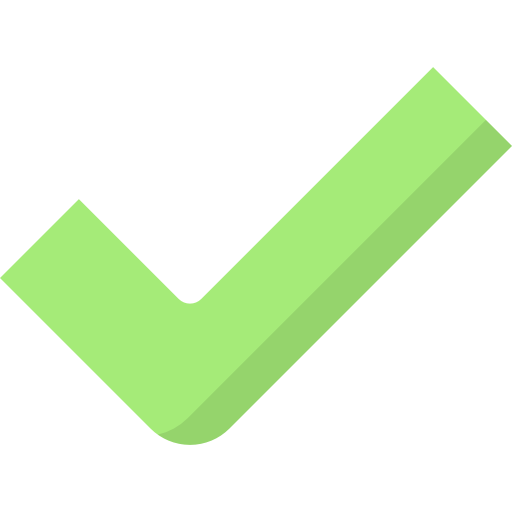 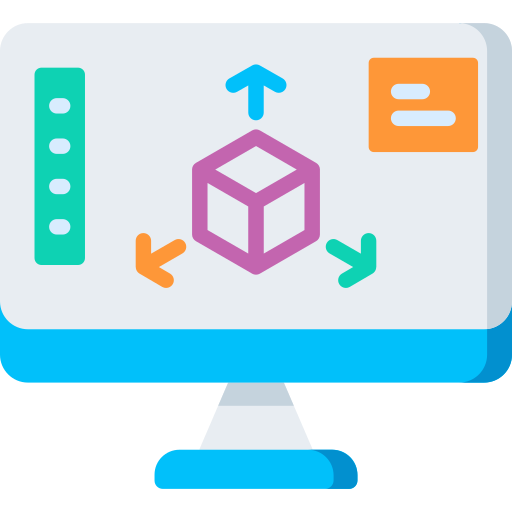 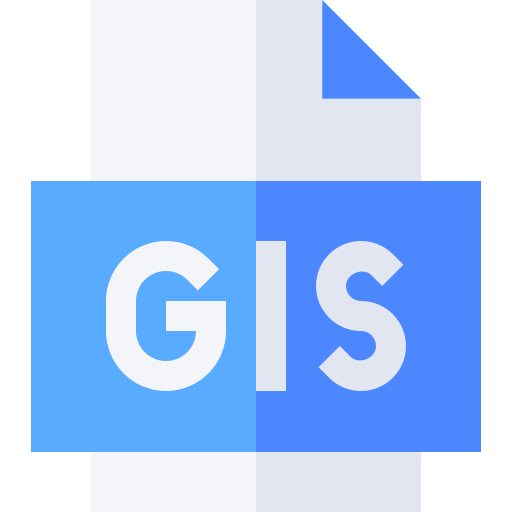 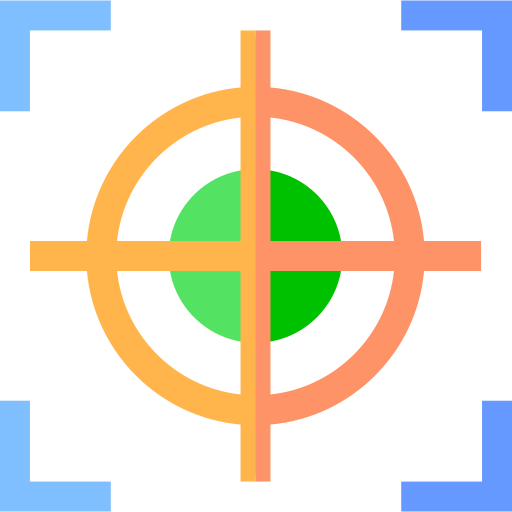 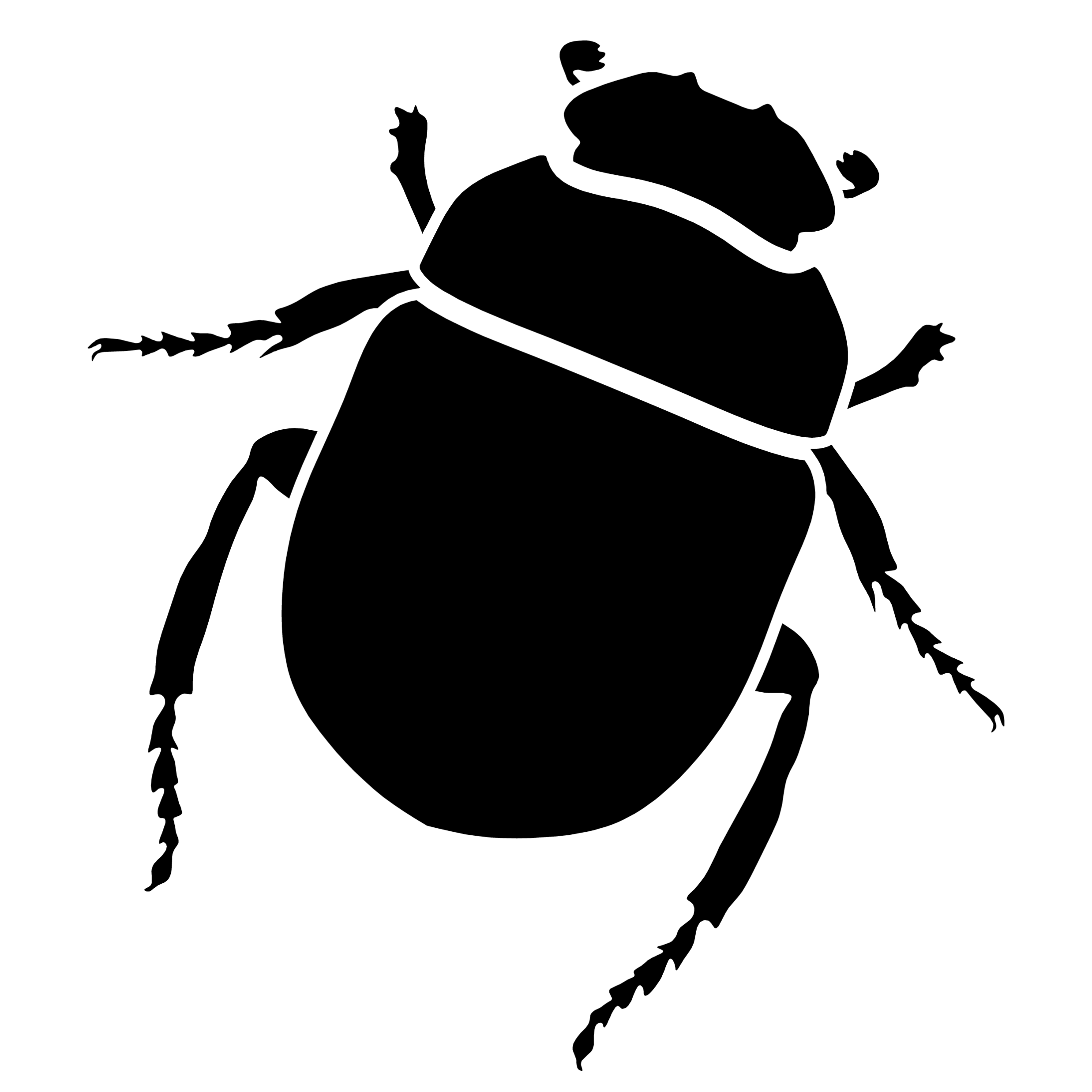 Min = 0
Max = pi
2. Simulation
5. Optimization
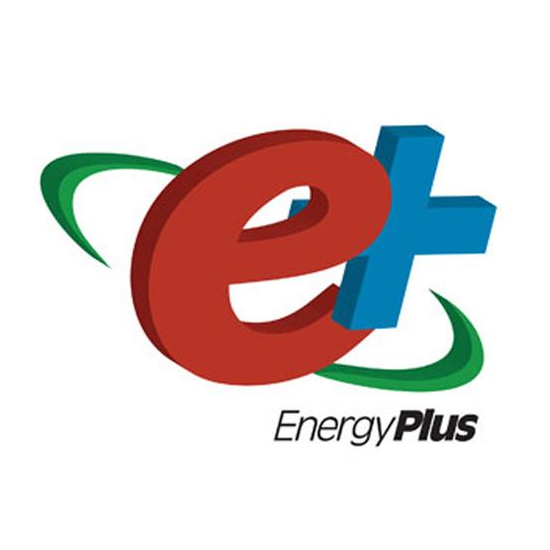 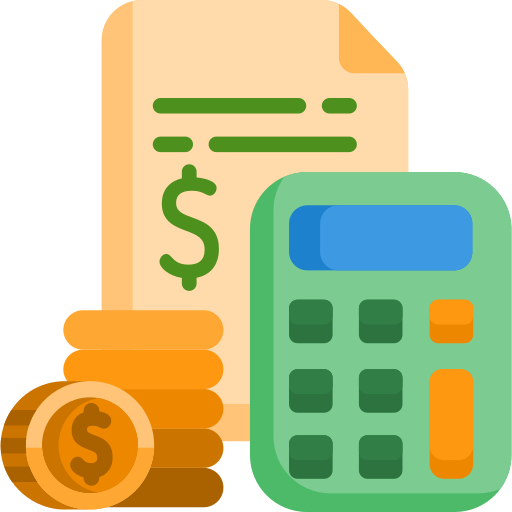 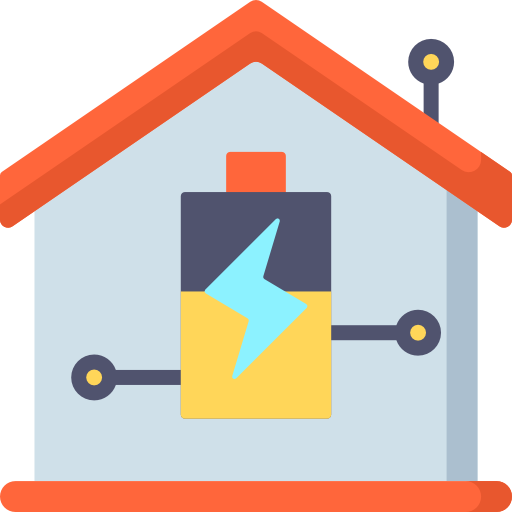 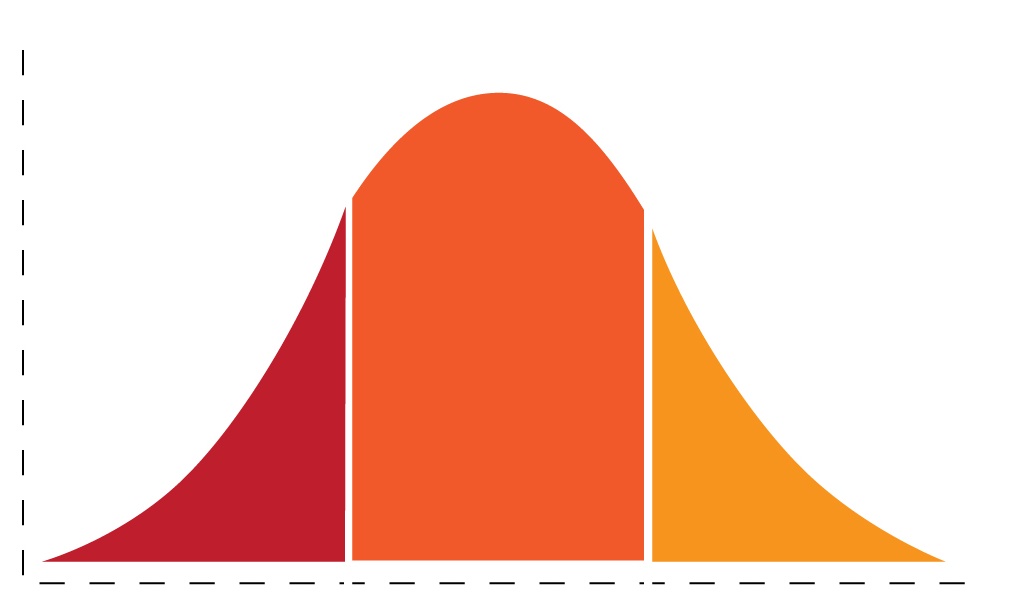 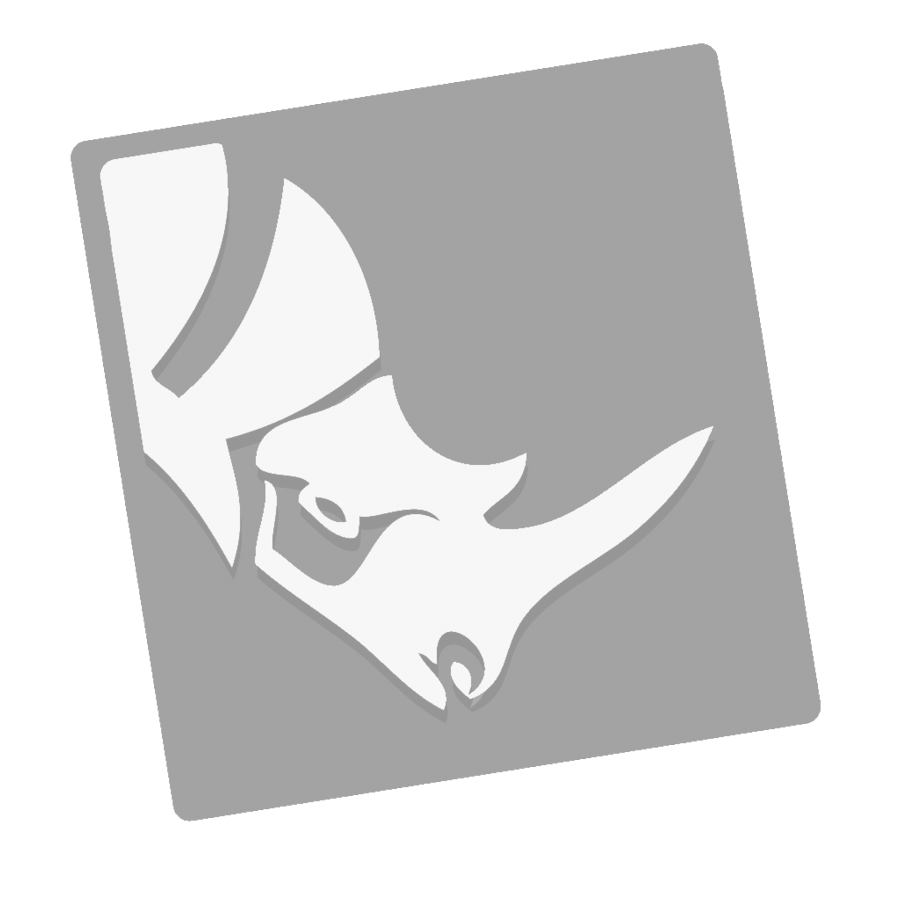 Khepri AD Tool
3. Regression Models
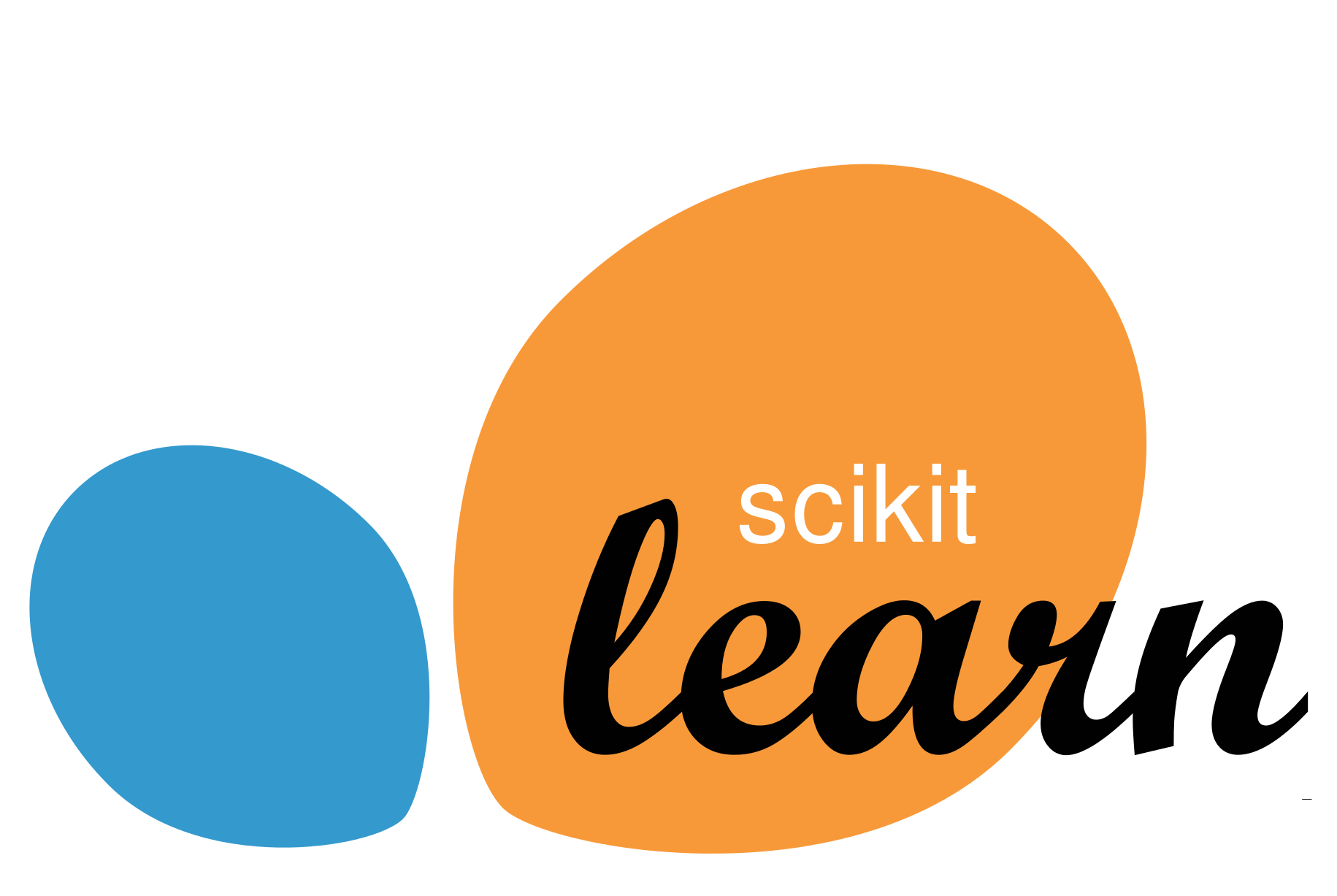 RESULTS
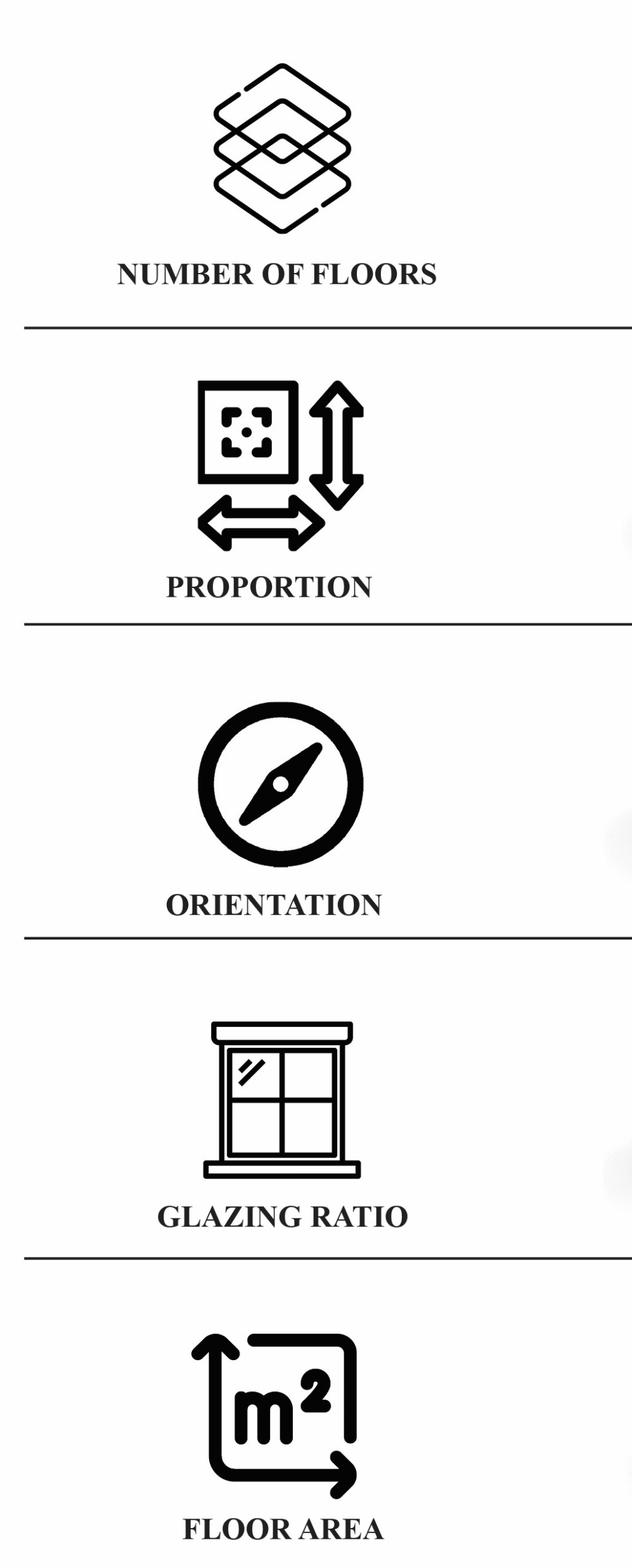 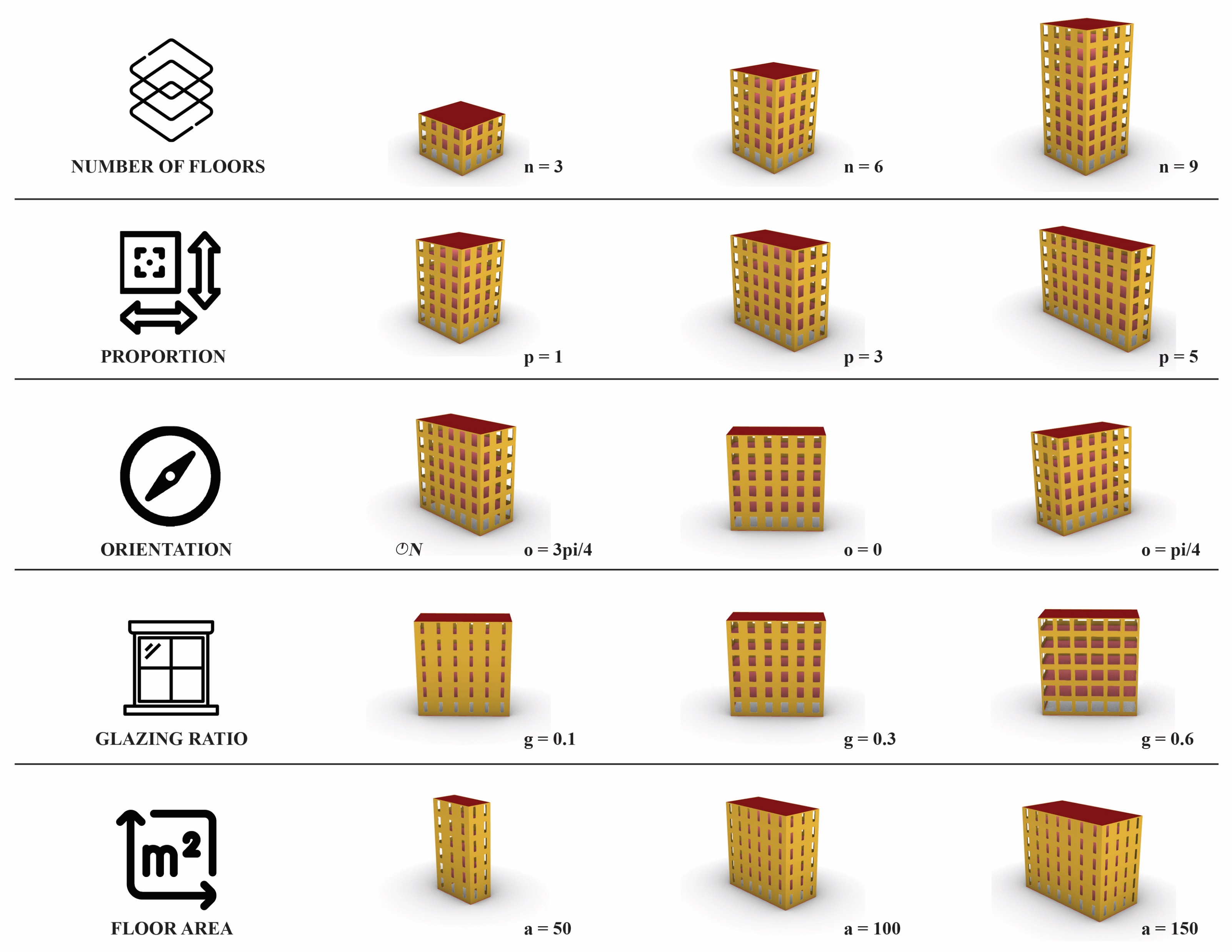 Min = 2
Max = 11
1. Data Gathering
4. Validation
Min = 1
Max = 5
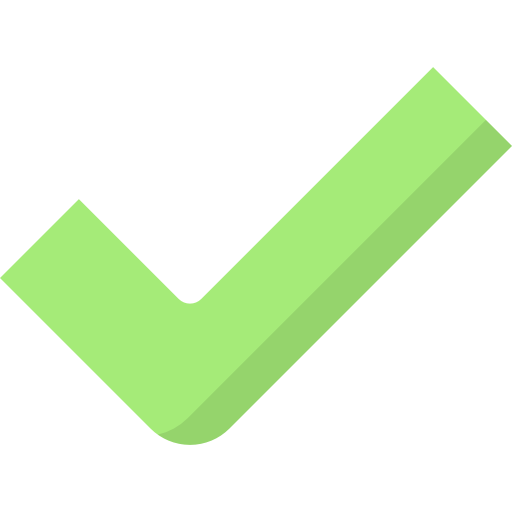 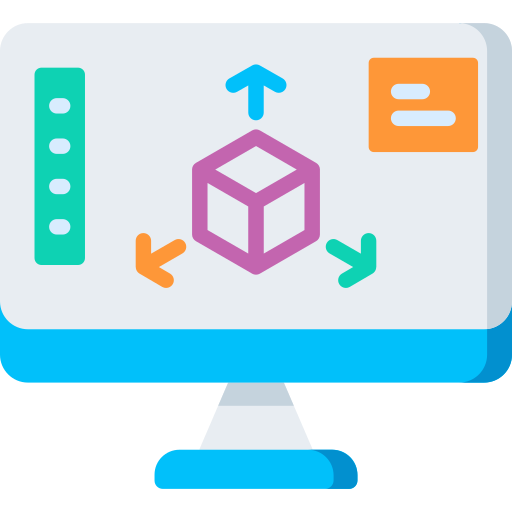 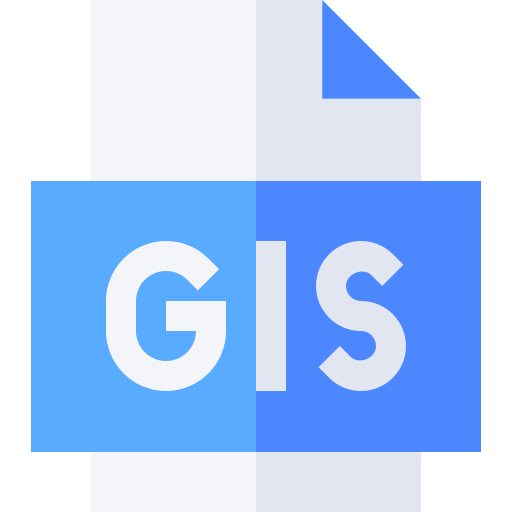 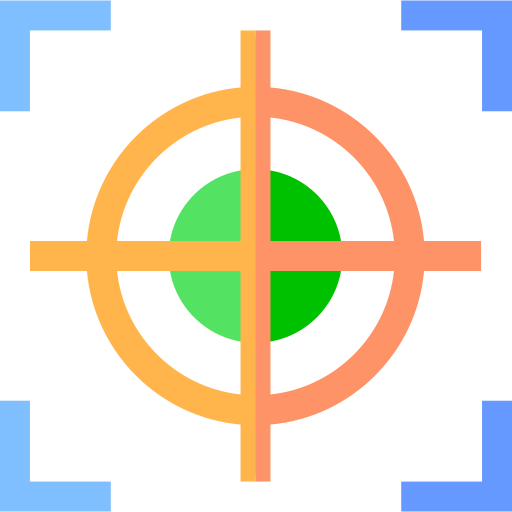 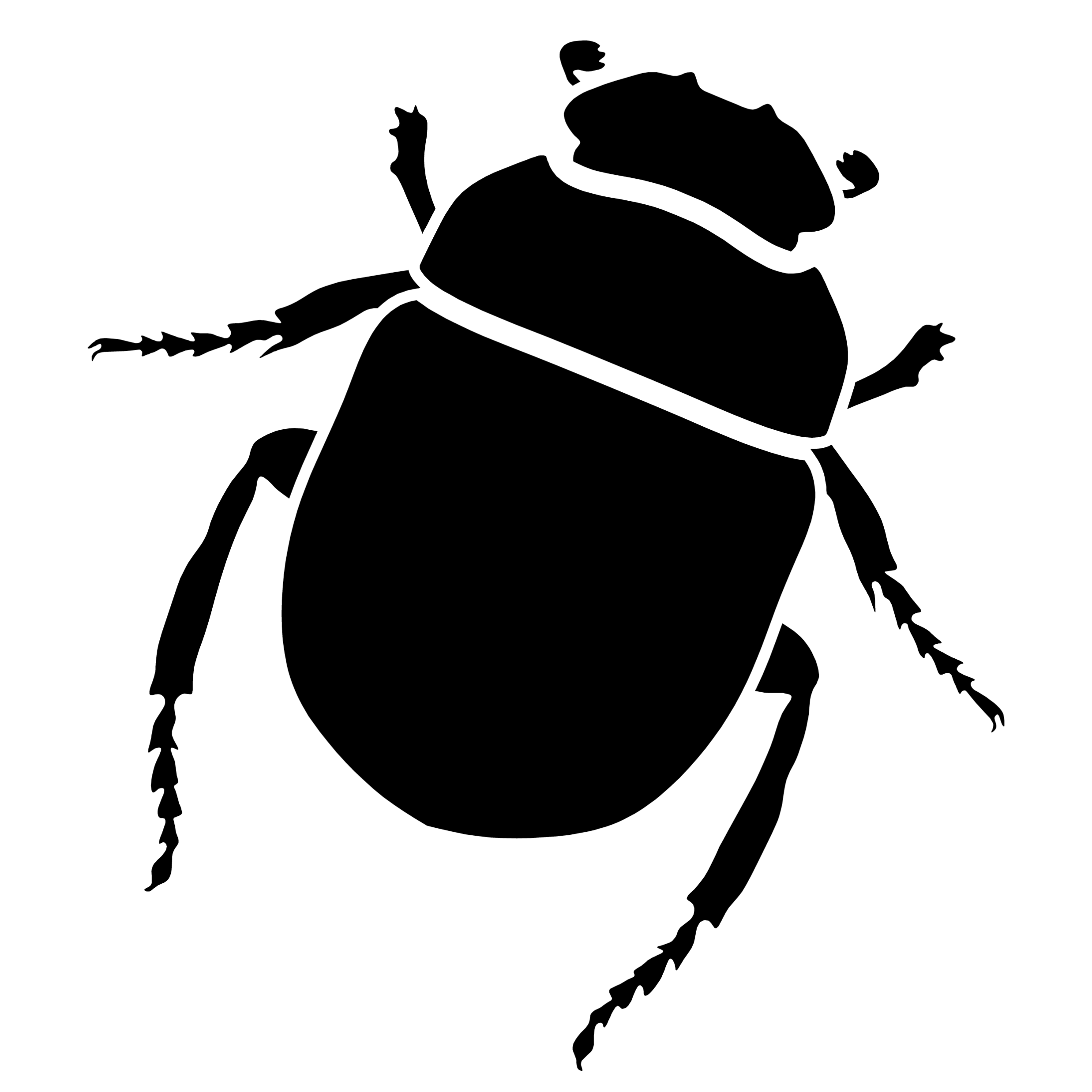 Min = 0
Max = pi
2. Simulation
5. Optimization
Min = 0
Max = 0.7
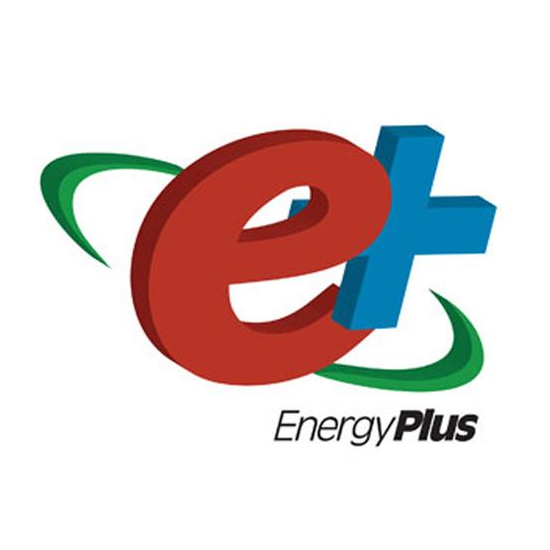 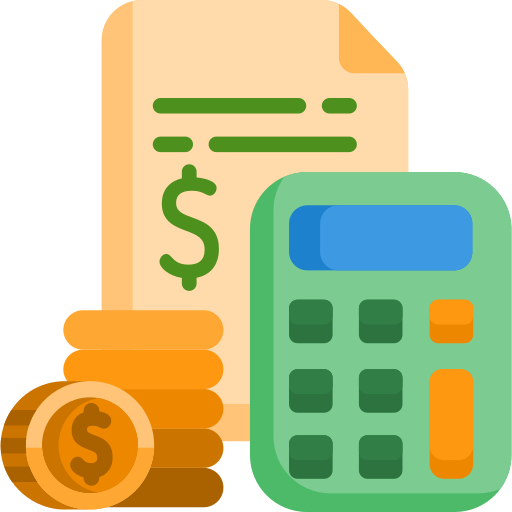 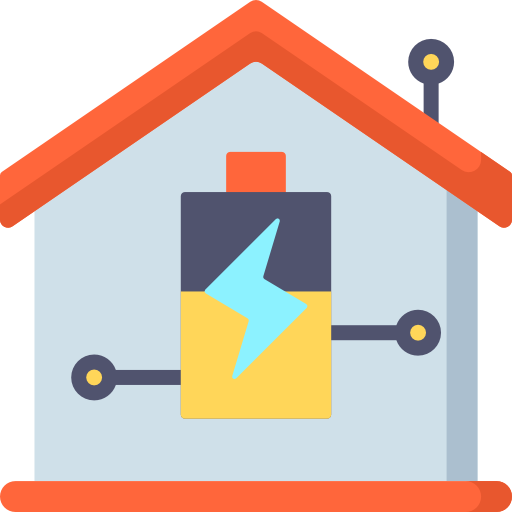 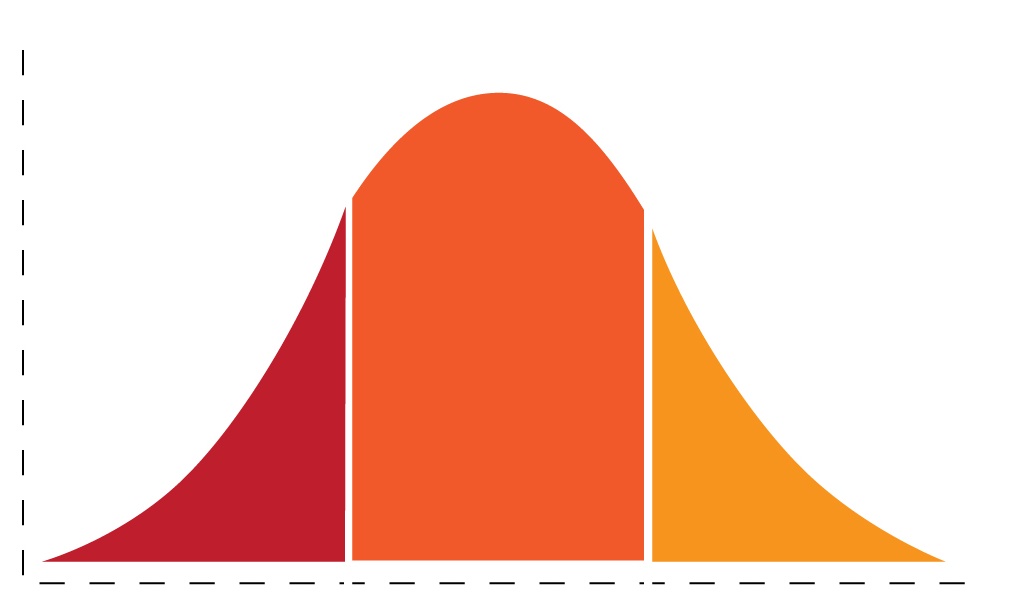 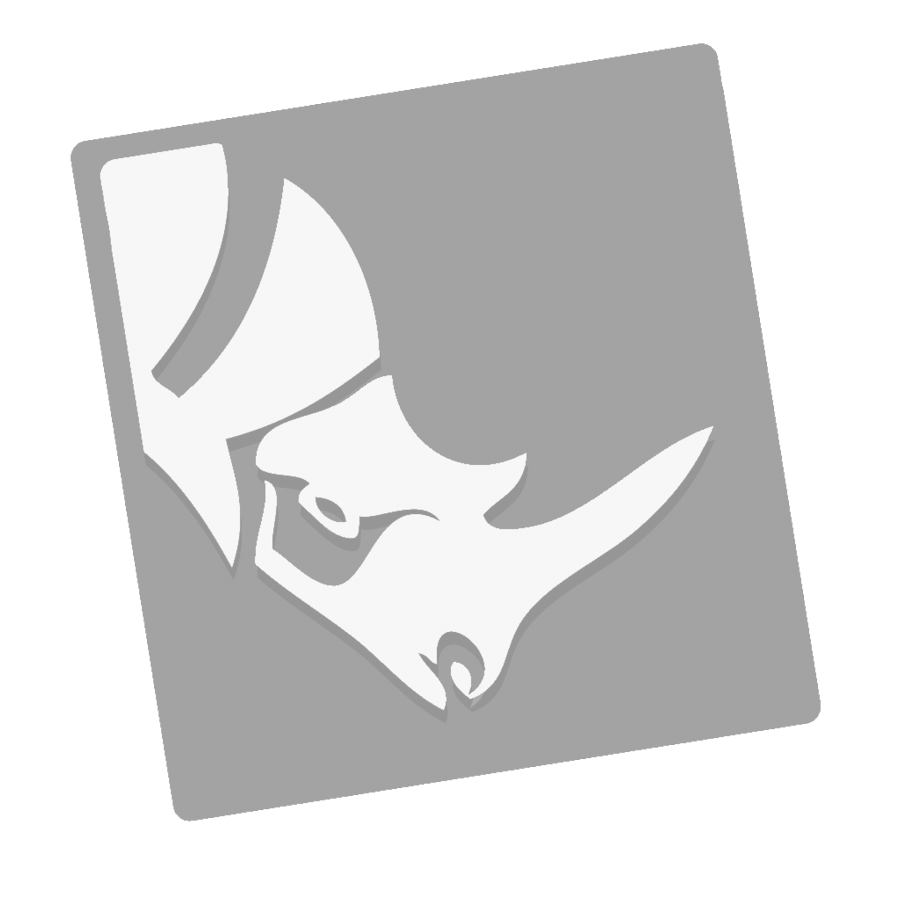 Khepri AD Tool
3. Regression Models
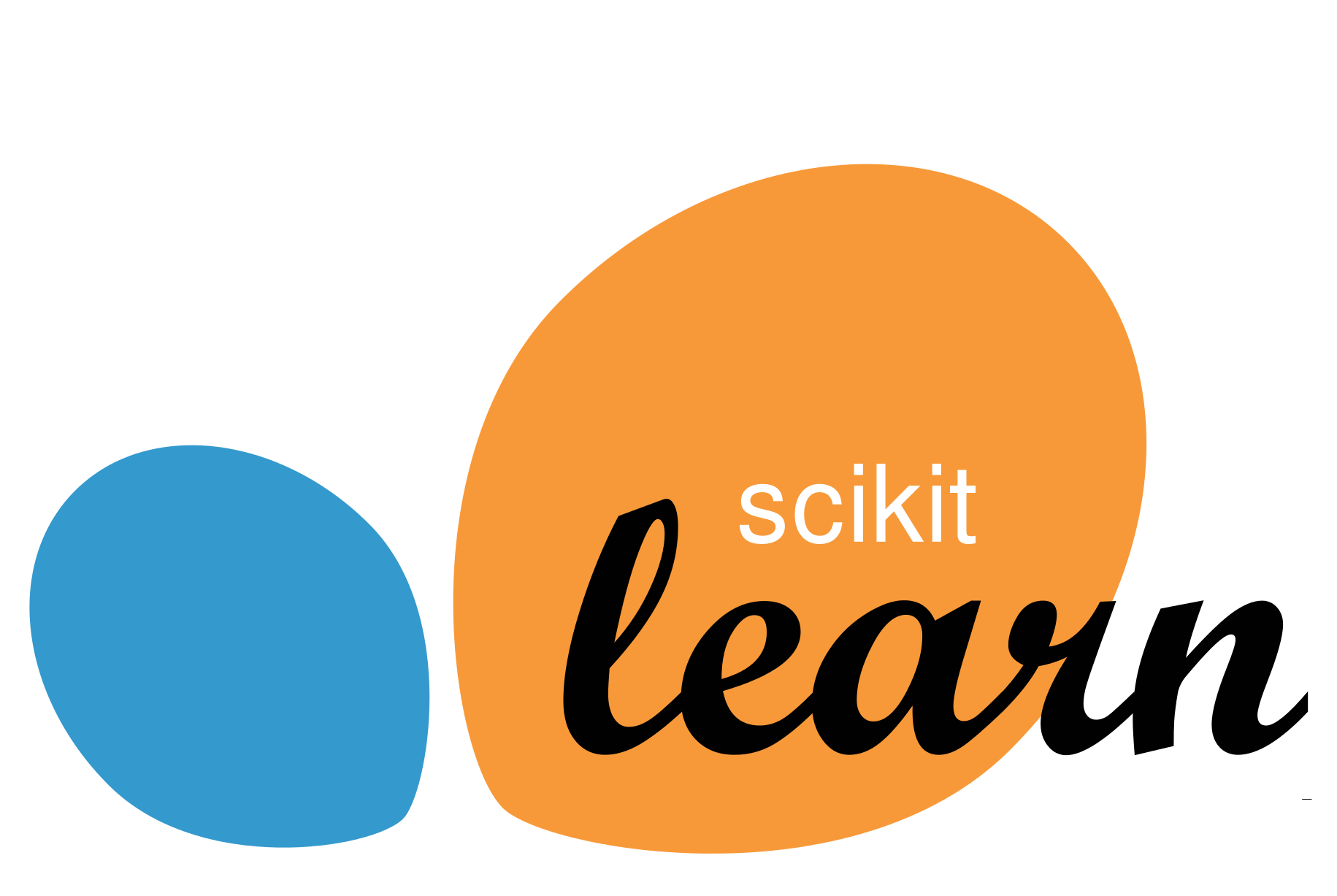 RESULTS
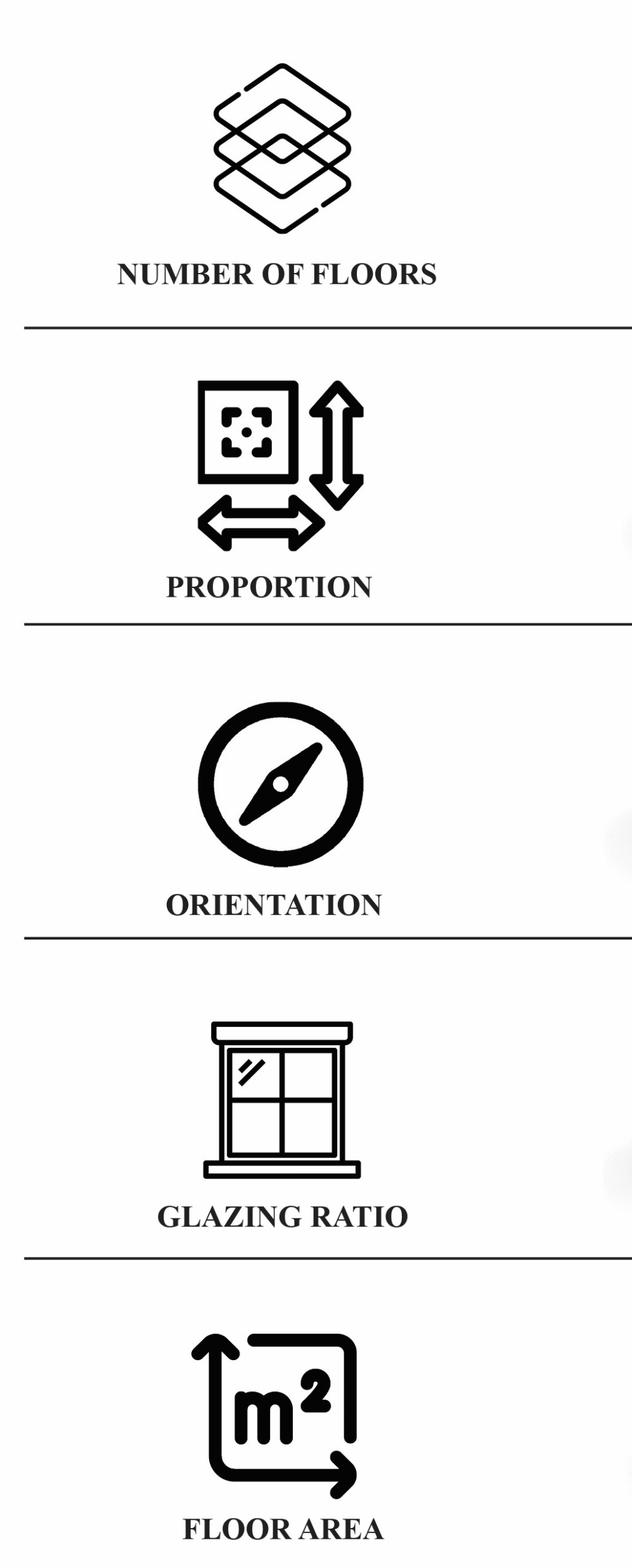 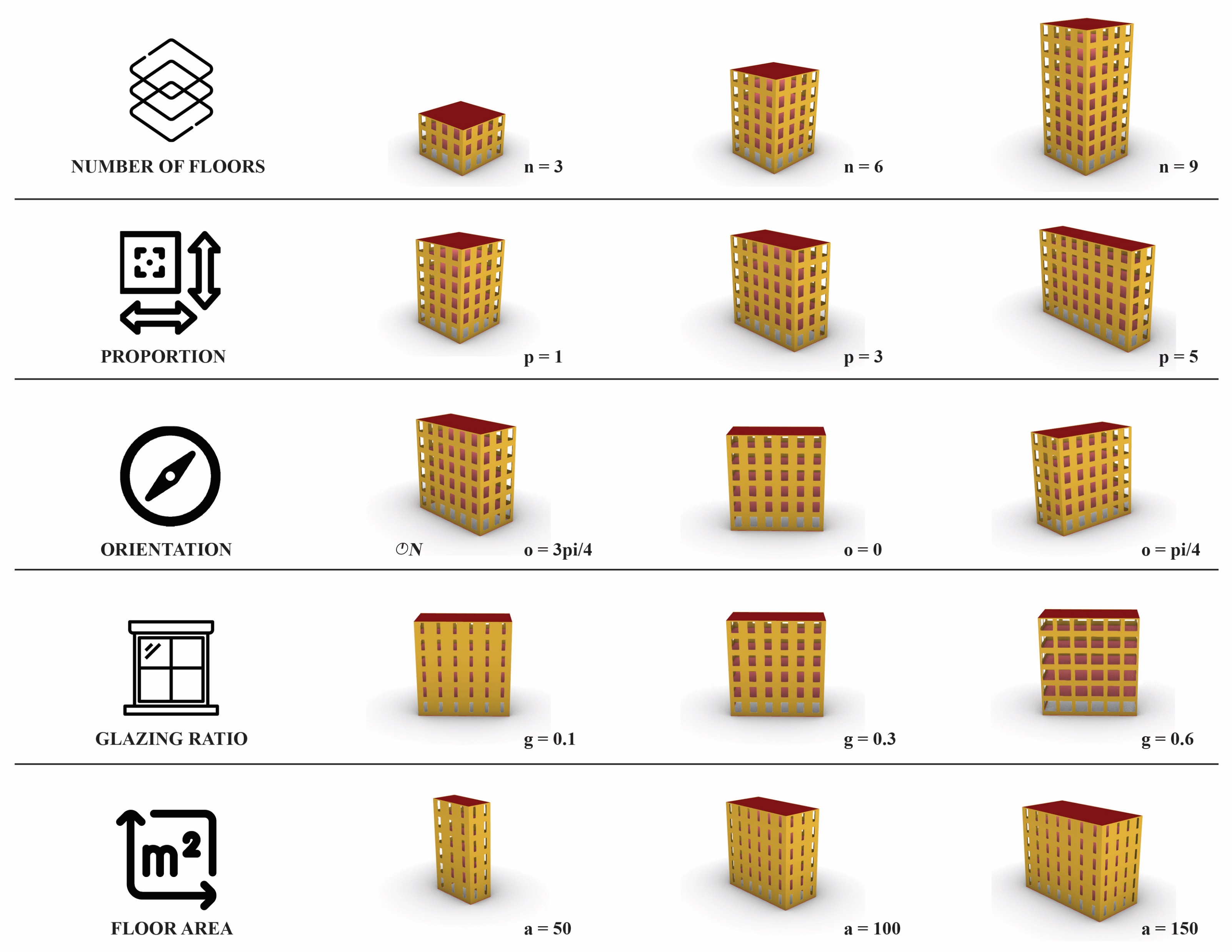 Min = 2
Max = 11
1. Data Gathering
4. Validation
Min = 1
Max = 5
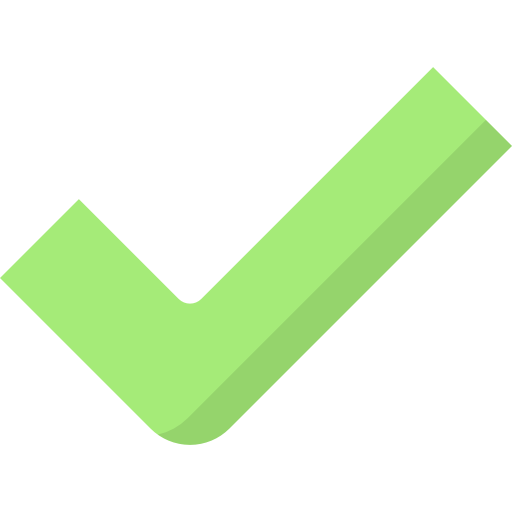 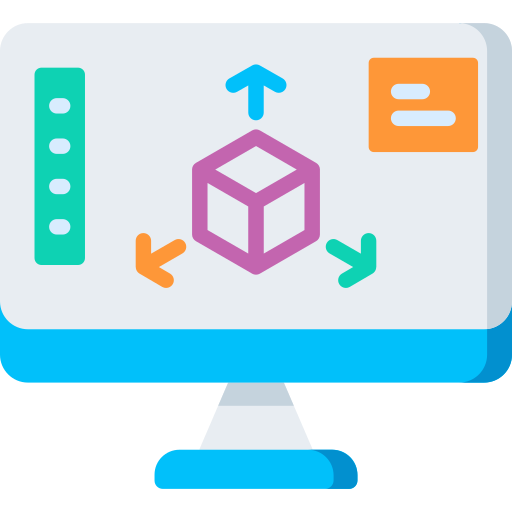 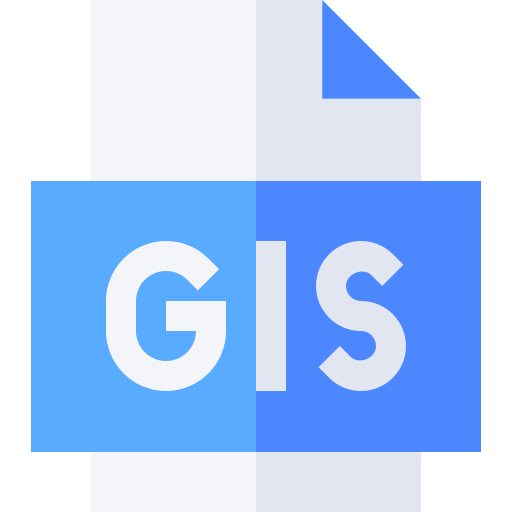 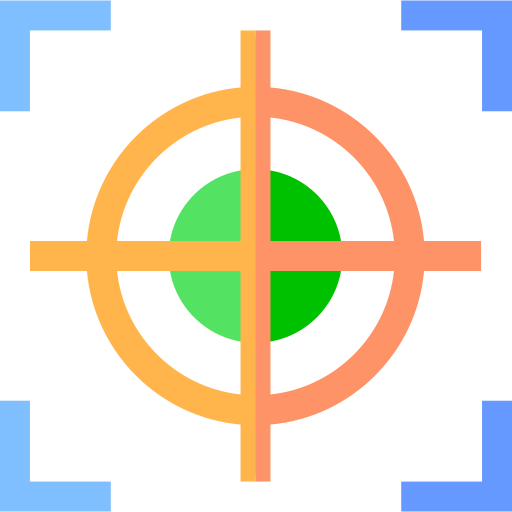 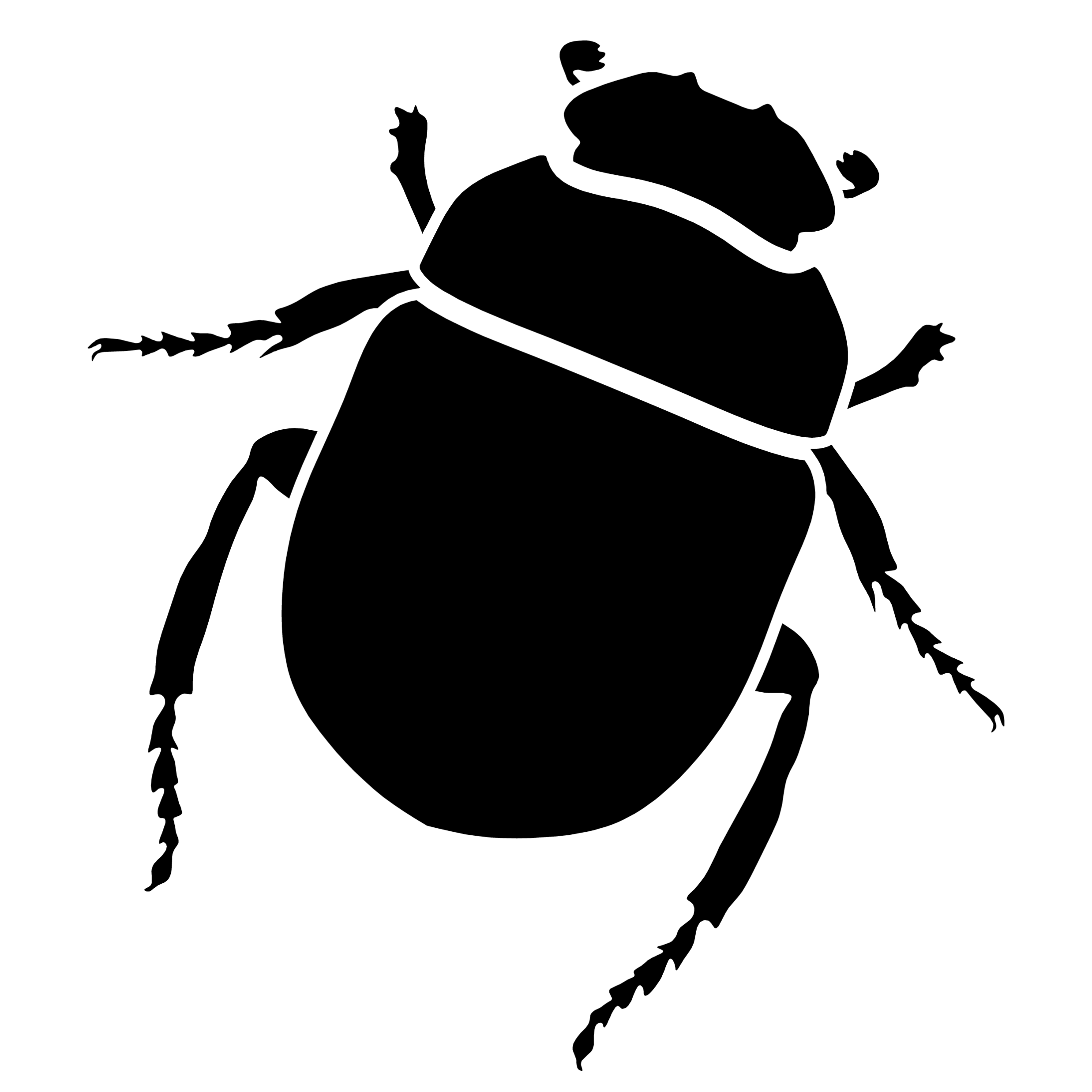 Min = 0
Max = pi
2. Simulation
5. Optimization
Min = 0
Max = 0.7
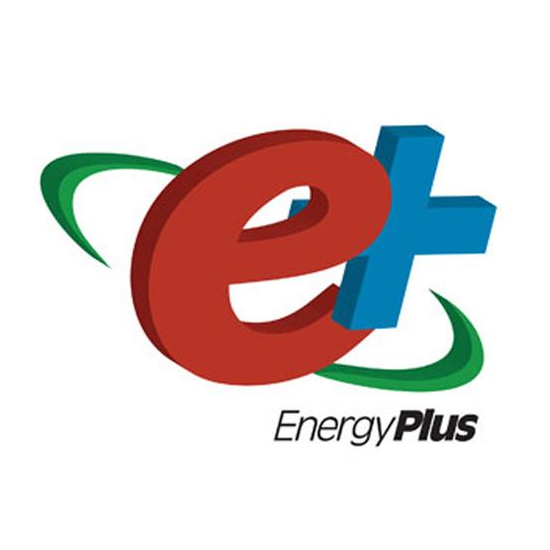 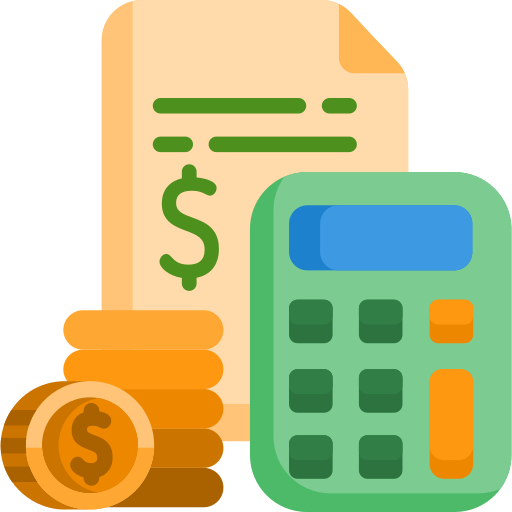 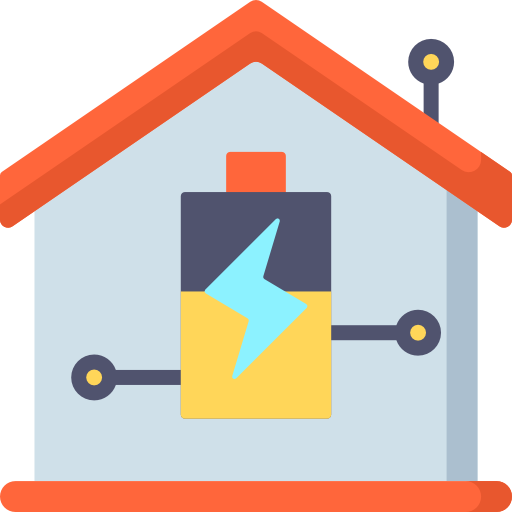 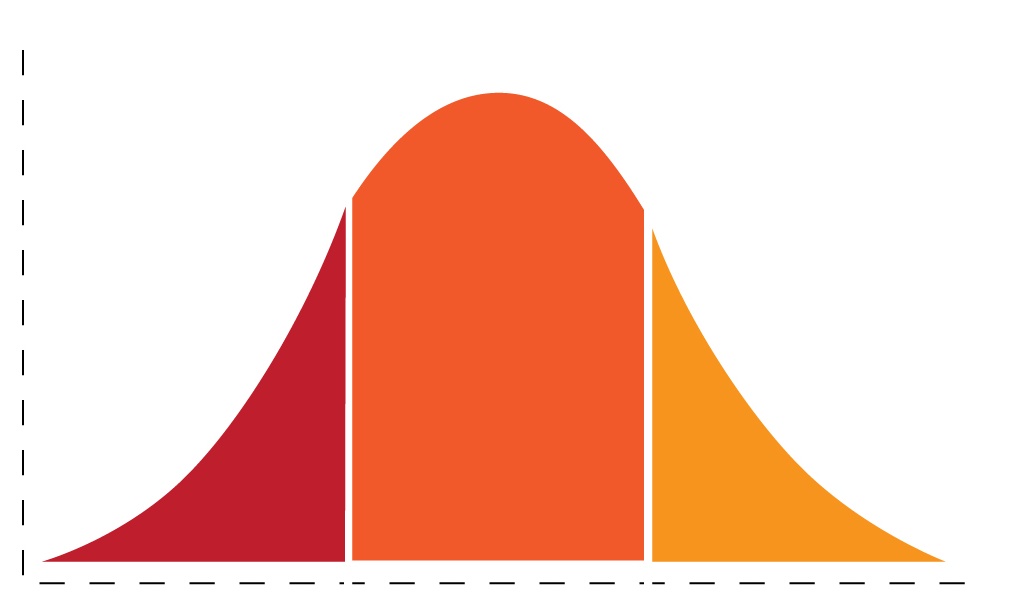 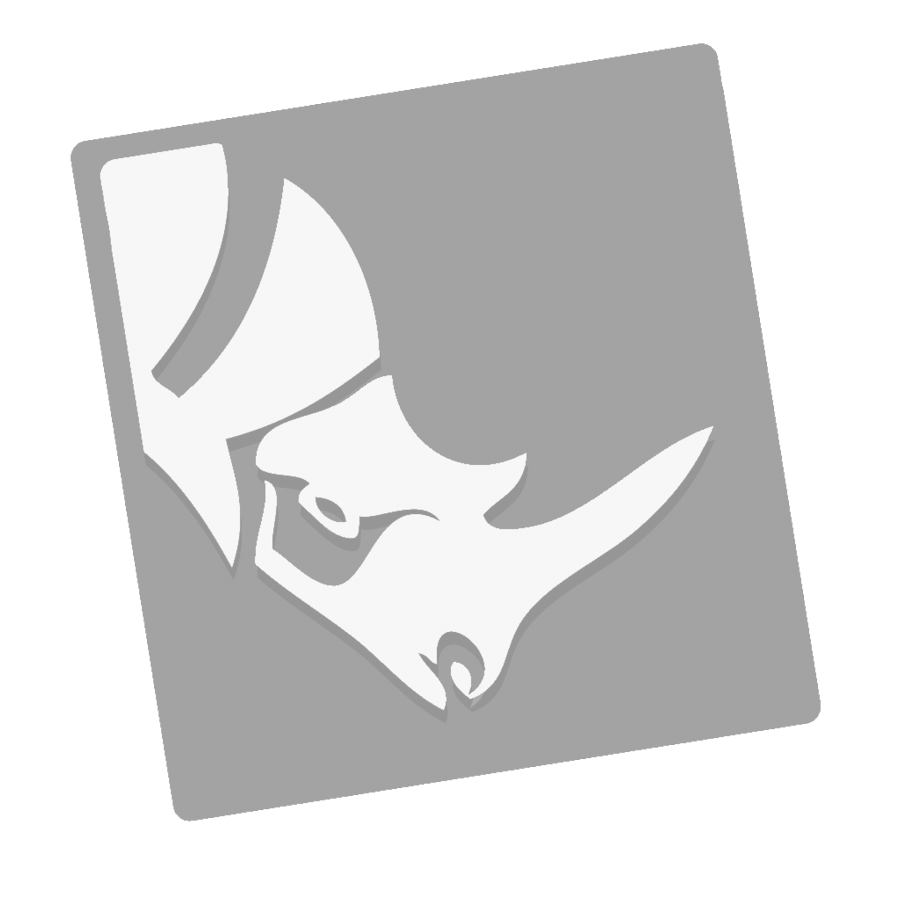 Khepri AD Tool
3. Regression Models
Min = 50
Max = 300
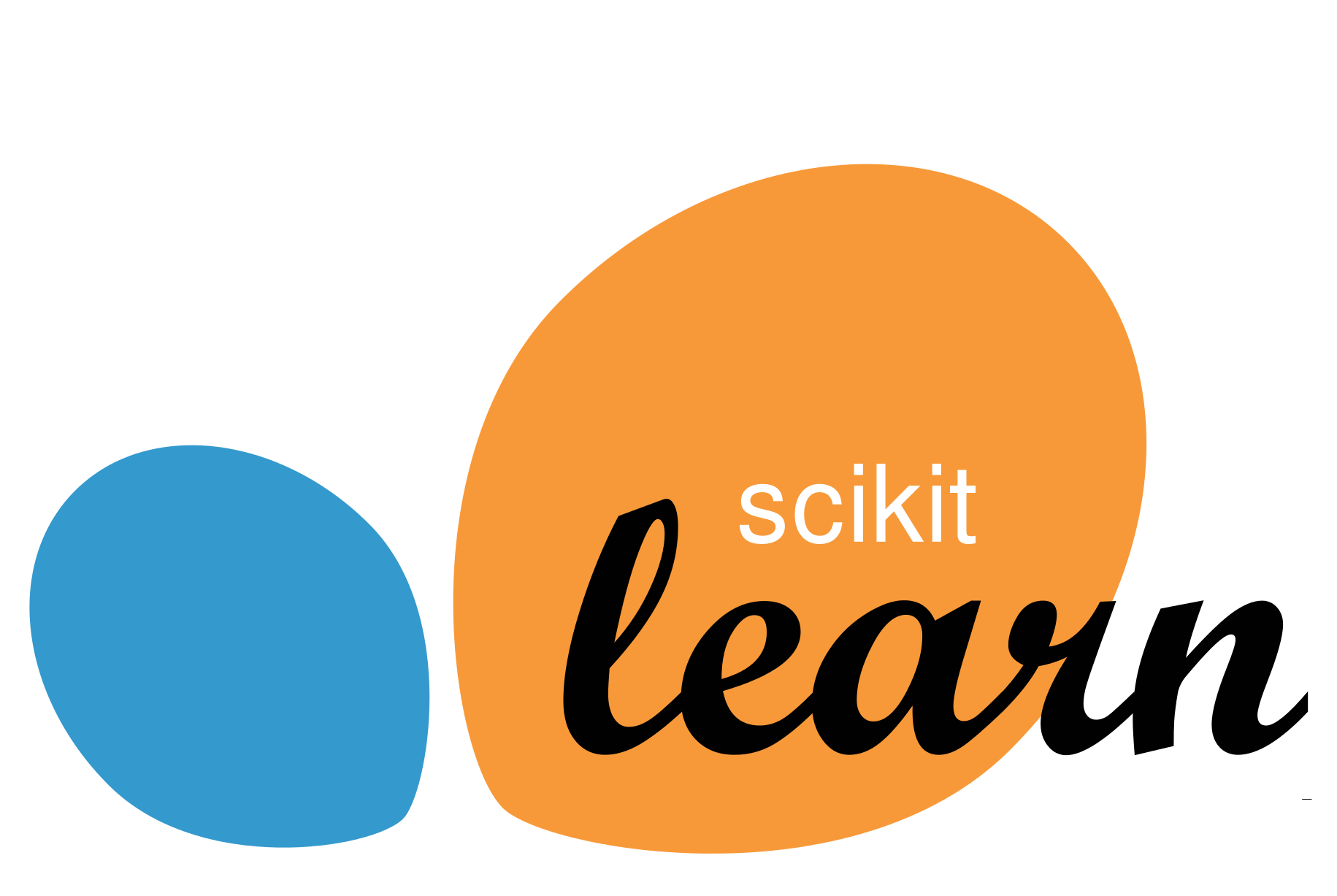 RESULTS
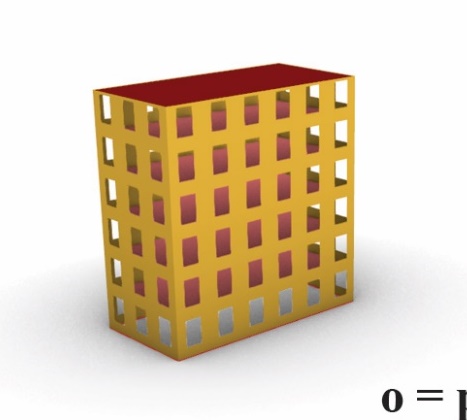 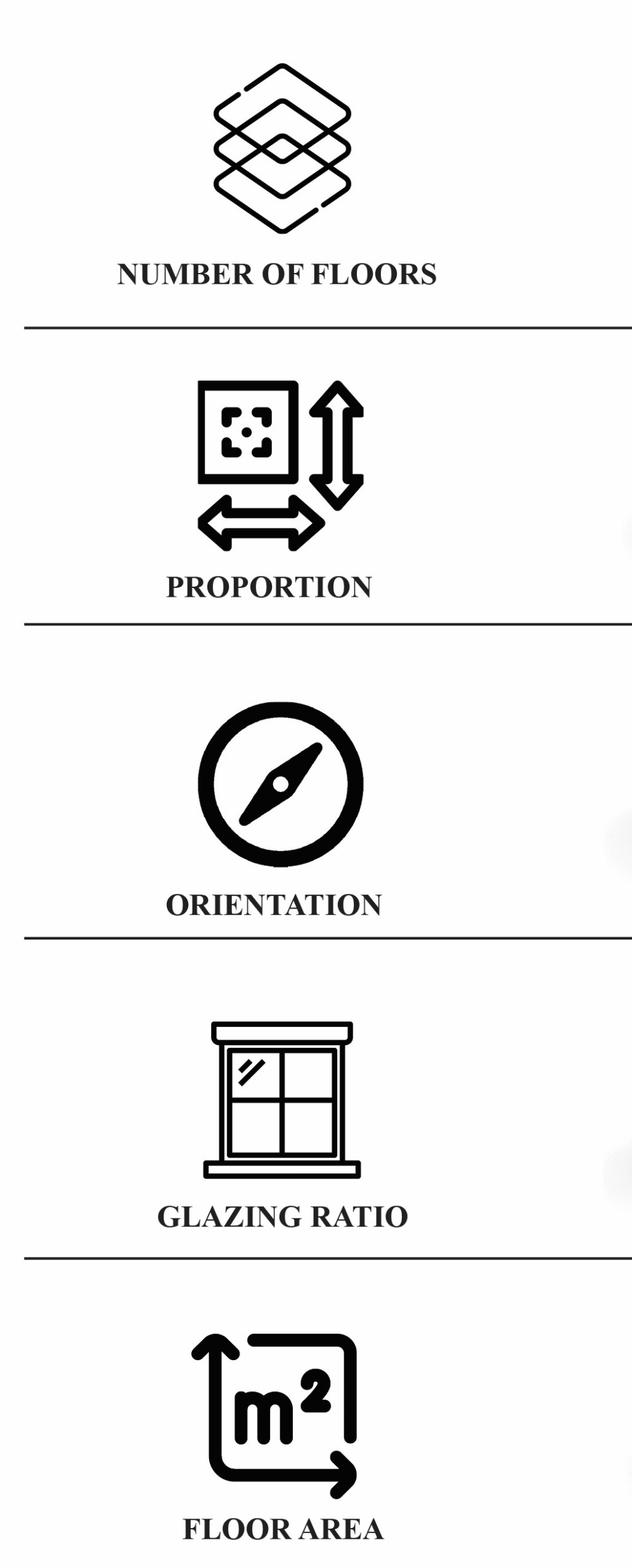 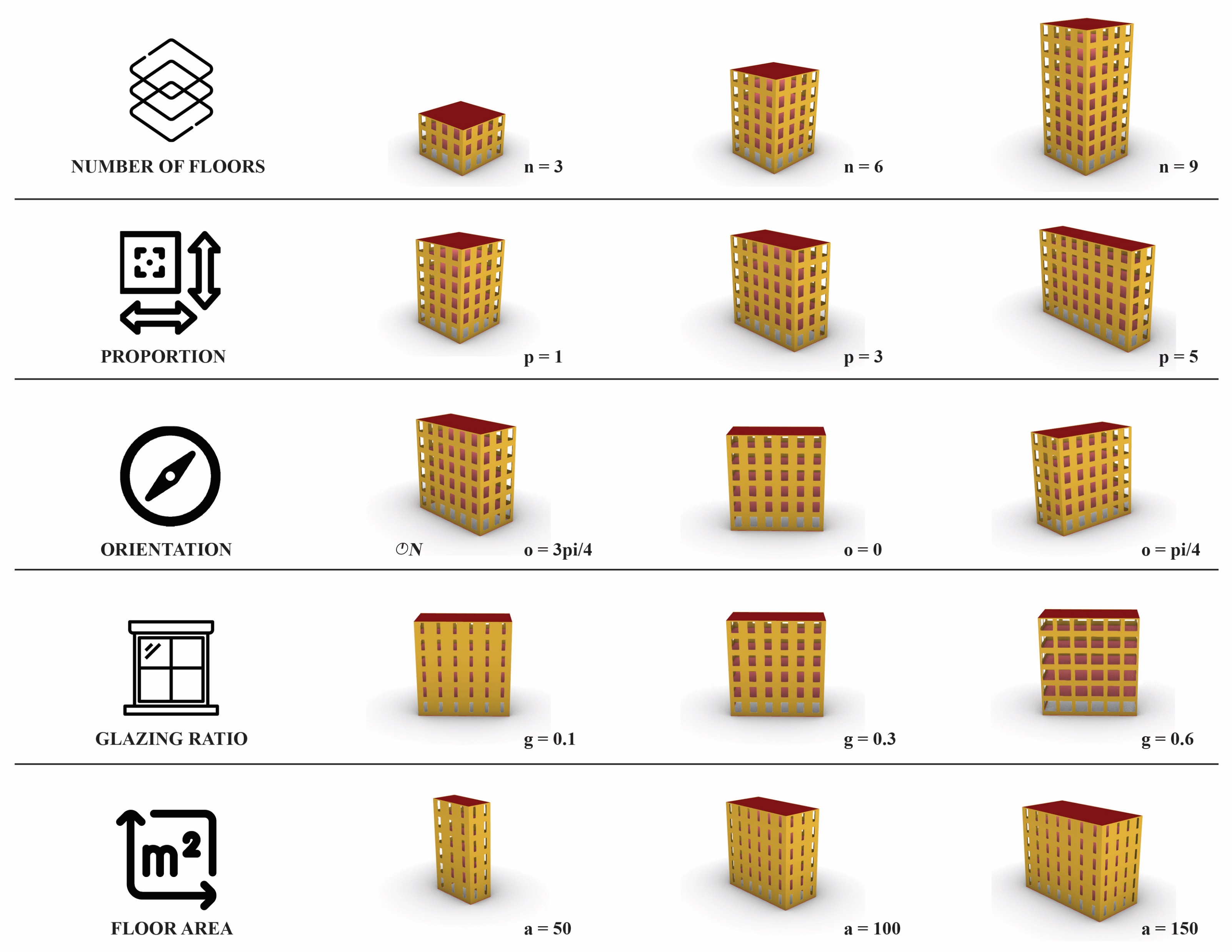 Min = 2
Max = 11
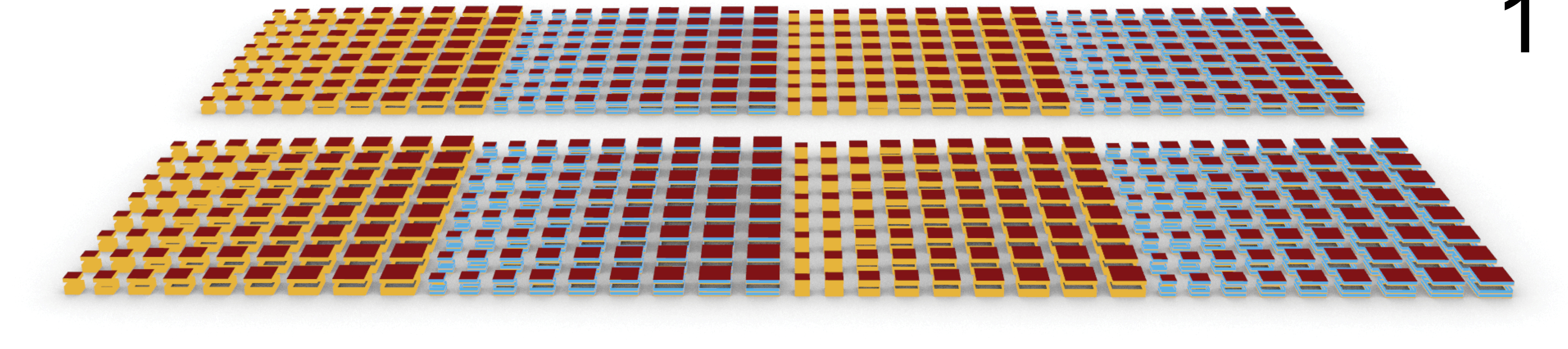 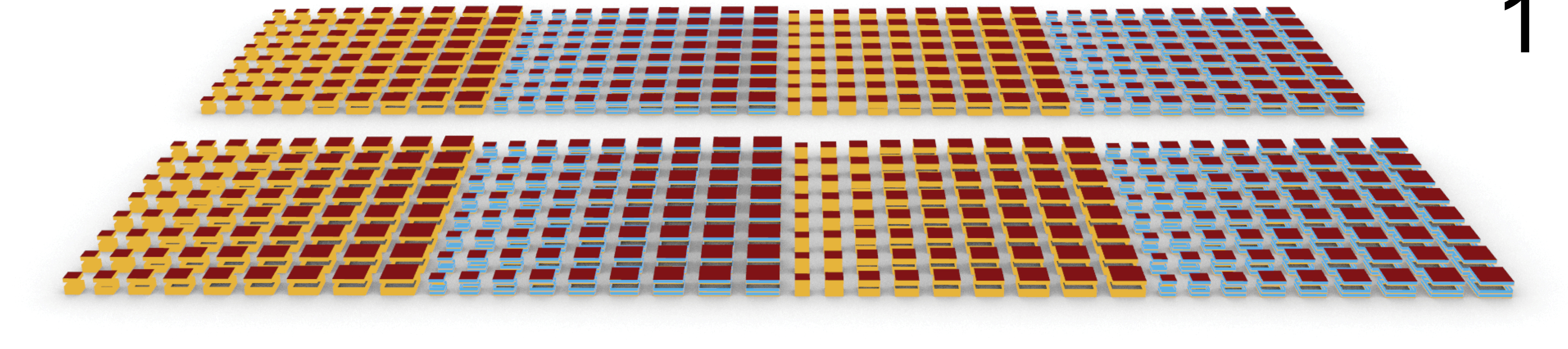 1. Data Gathering
4. Validation
Min = 1
Max = 5
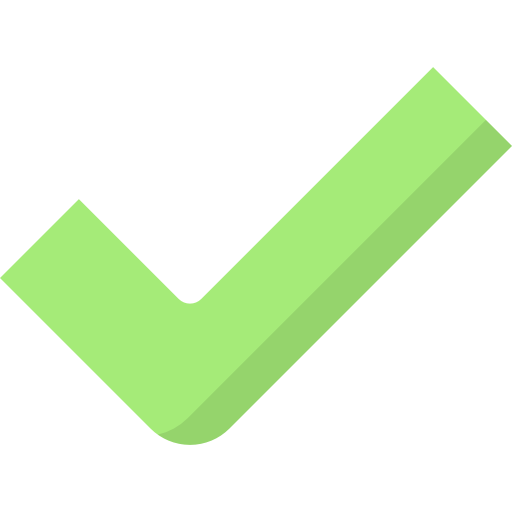 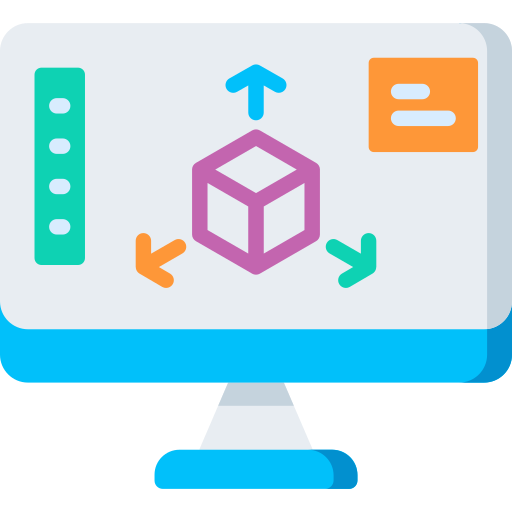 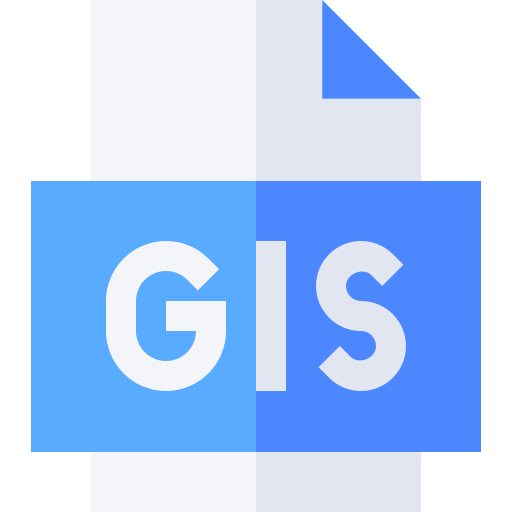 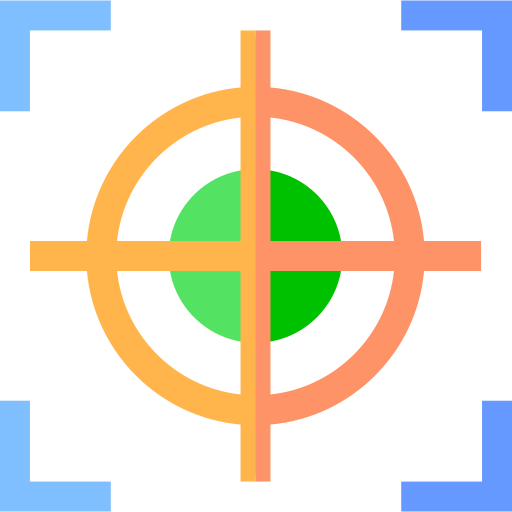 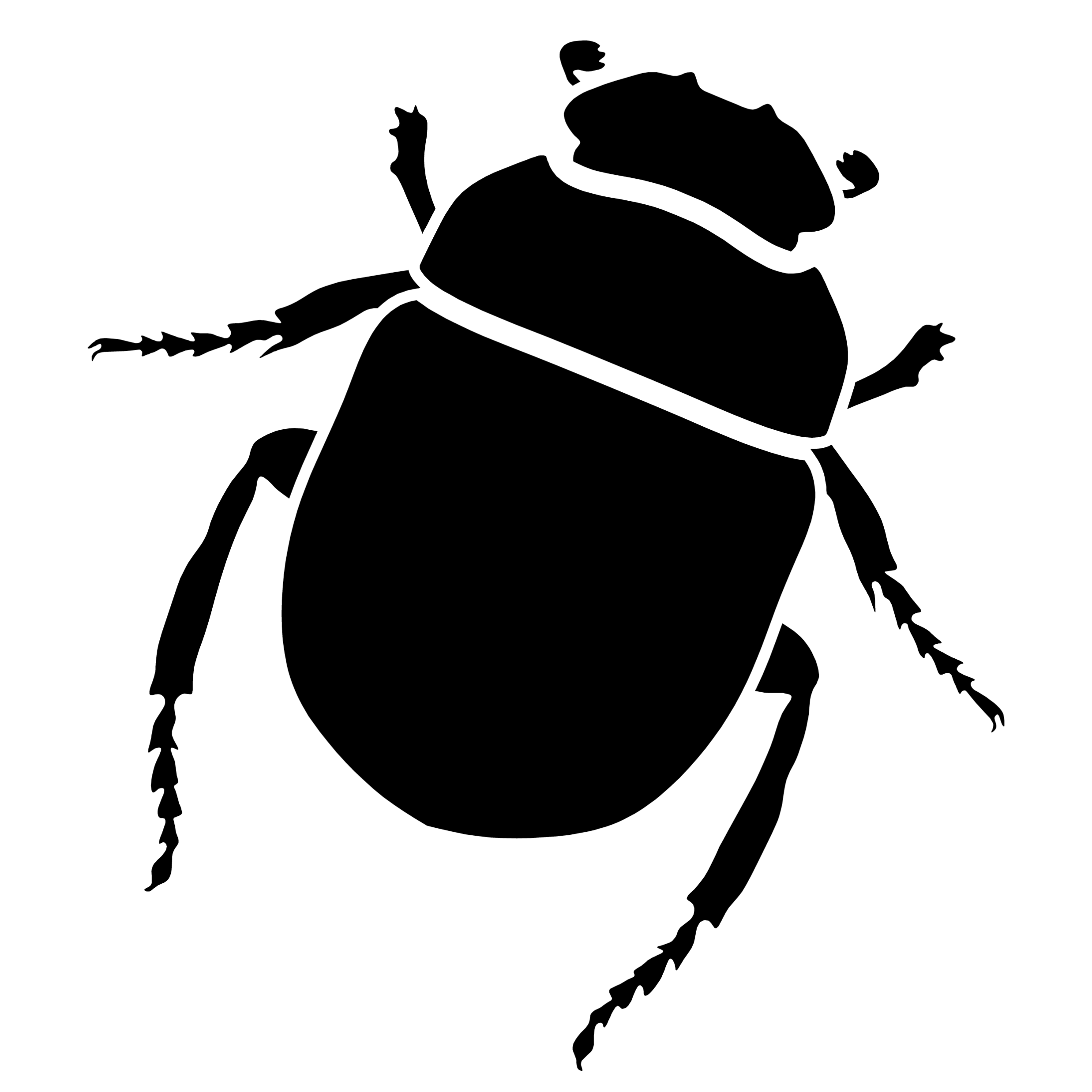 Min = 0
Max = pi
2. Simulation
5. Optimization
Min = 0
Max = 0.7
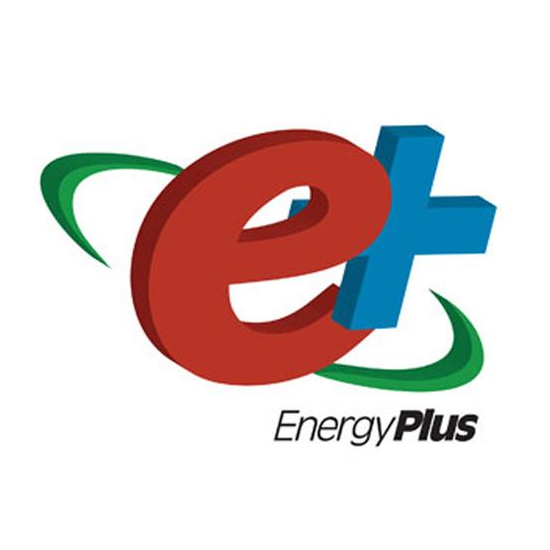 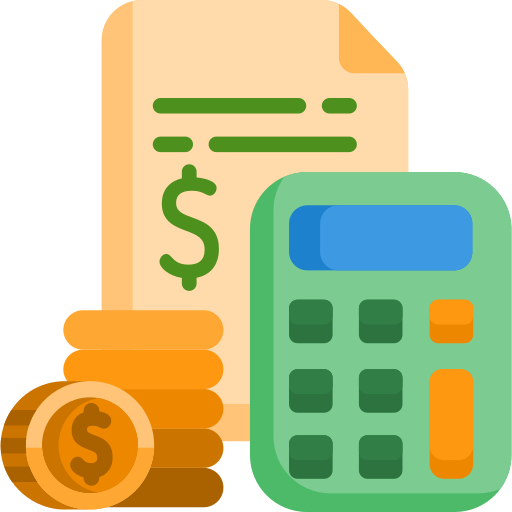 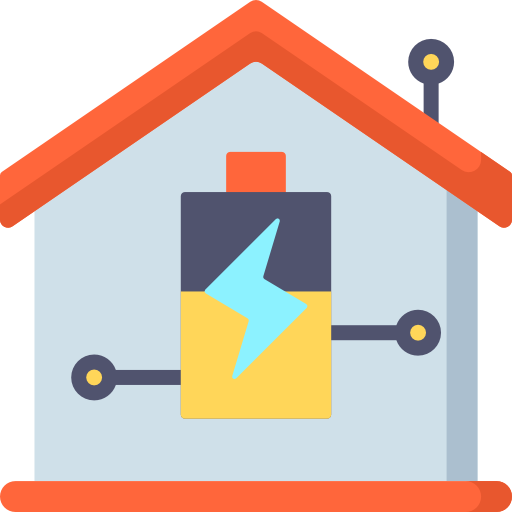 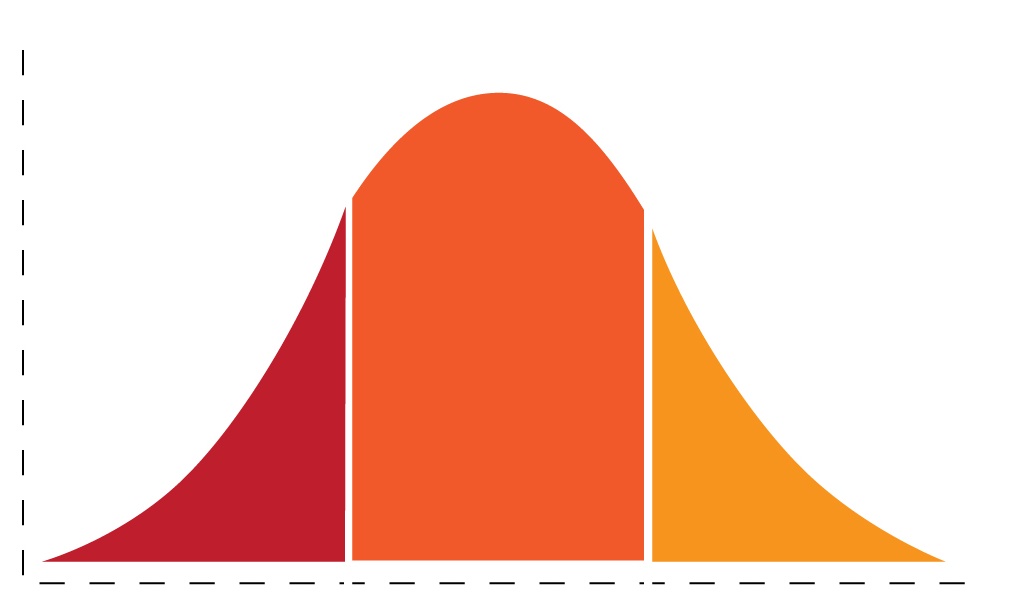 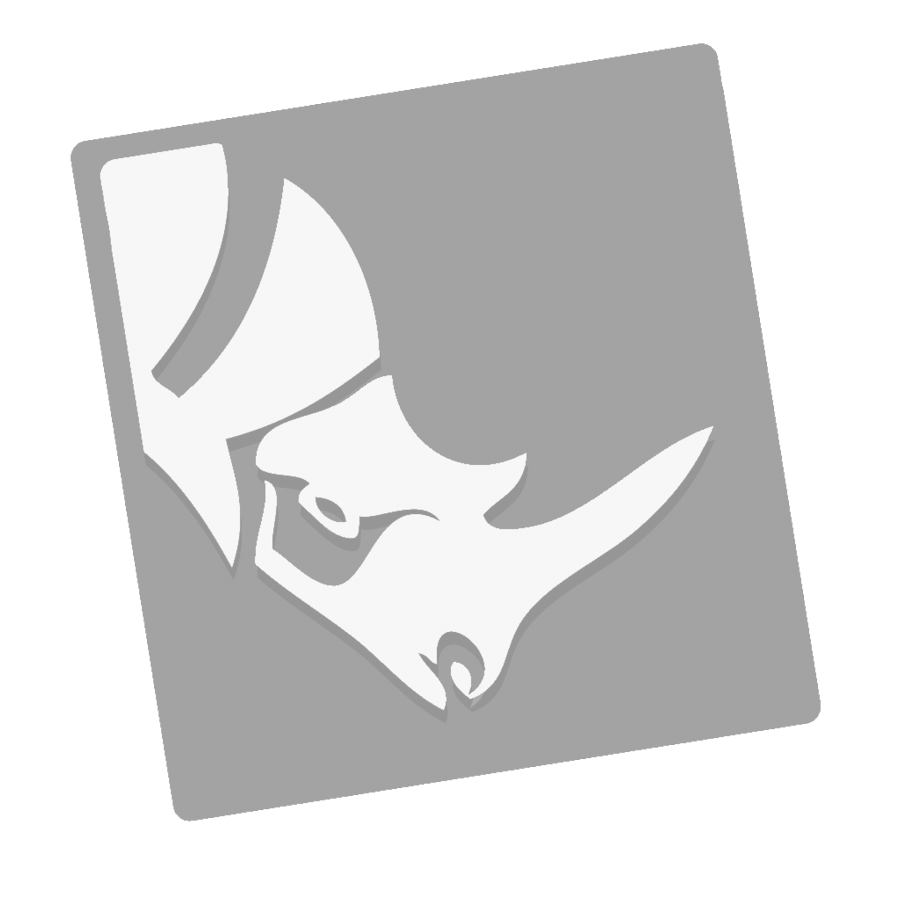 Khepri AD Tool
3. Regression Models
Min = 50
Max = 300
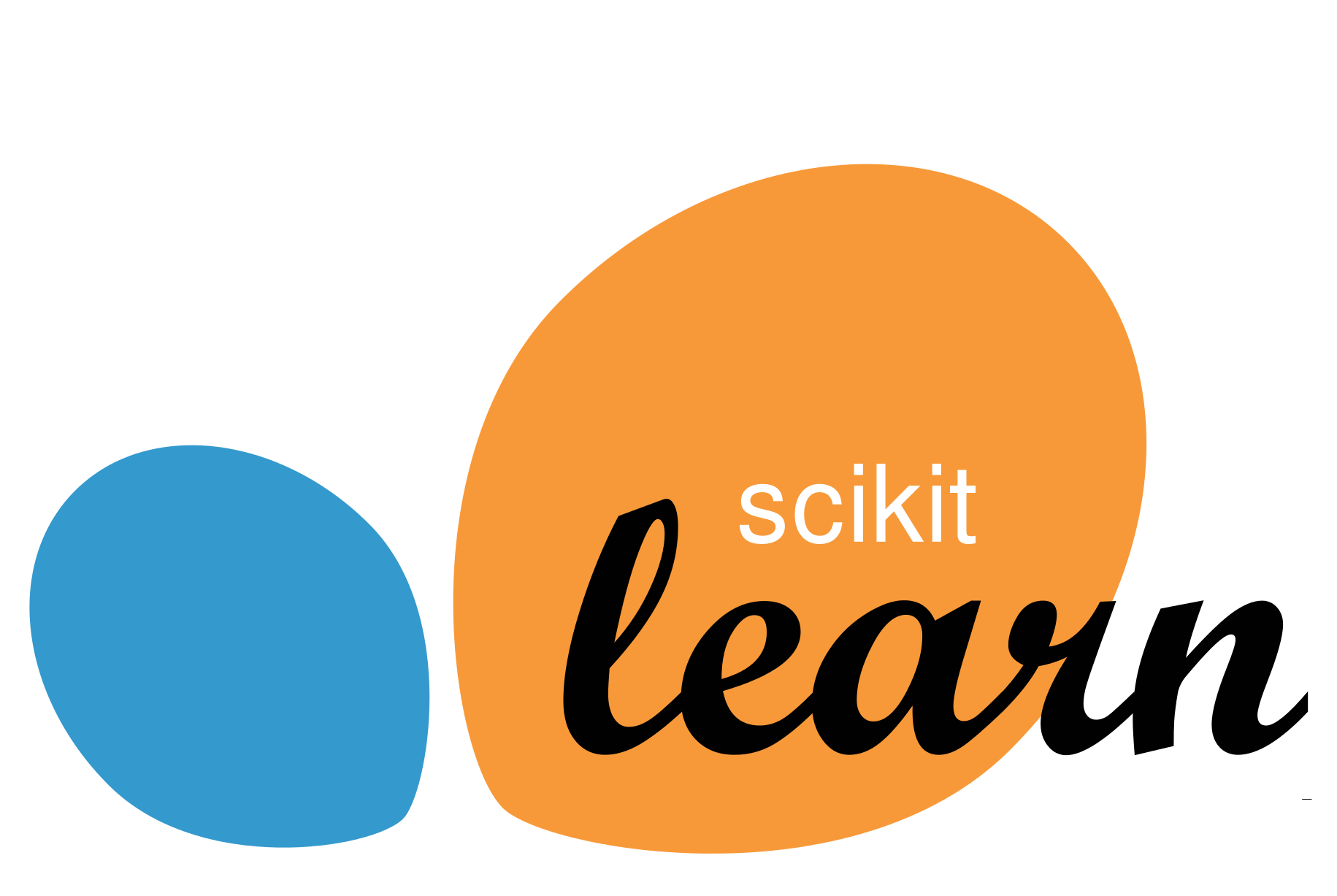 RESULTS
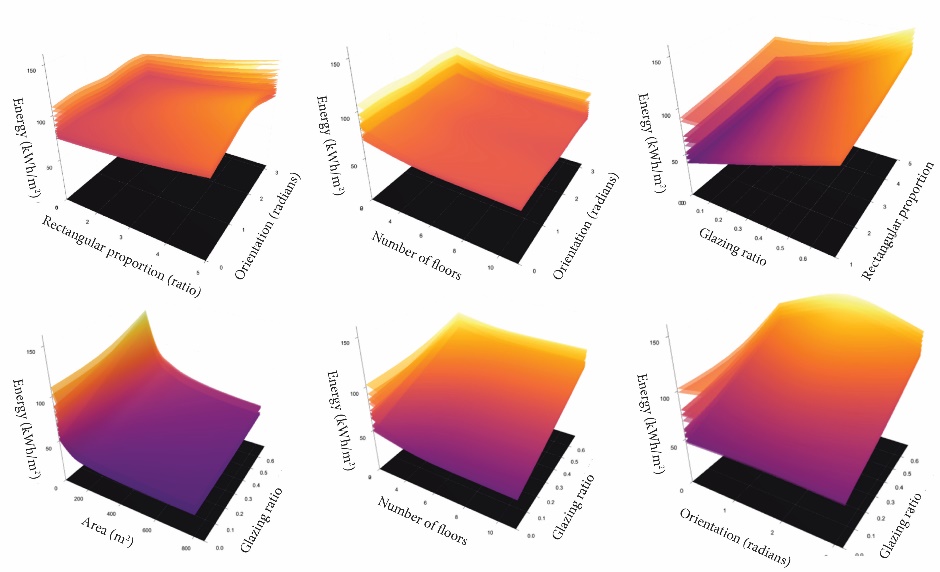 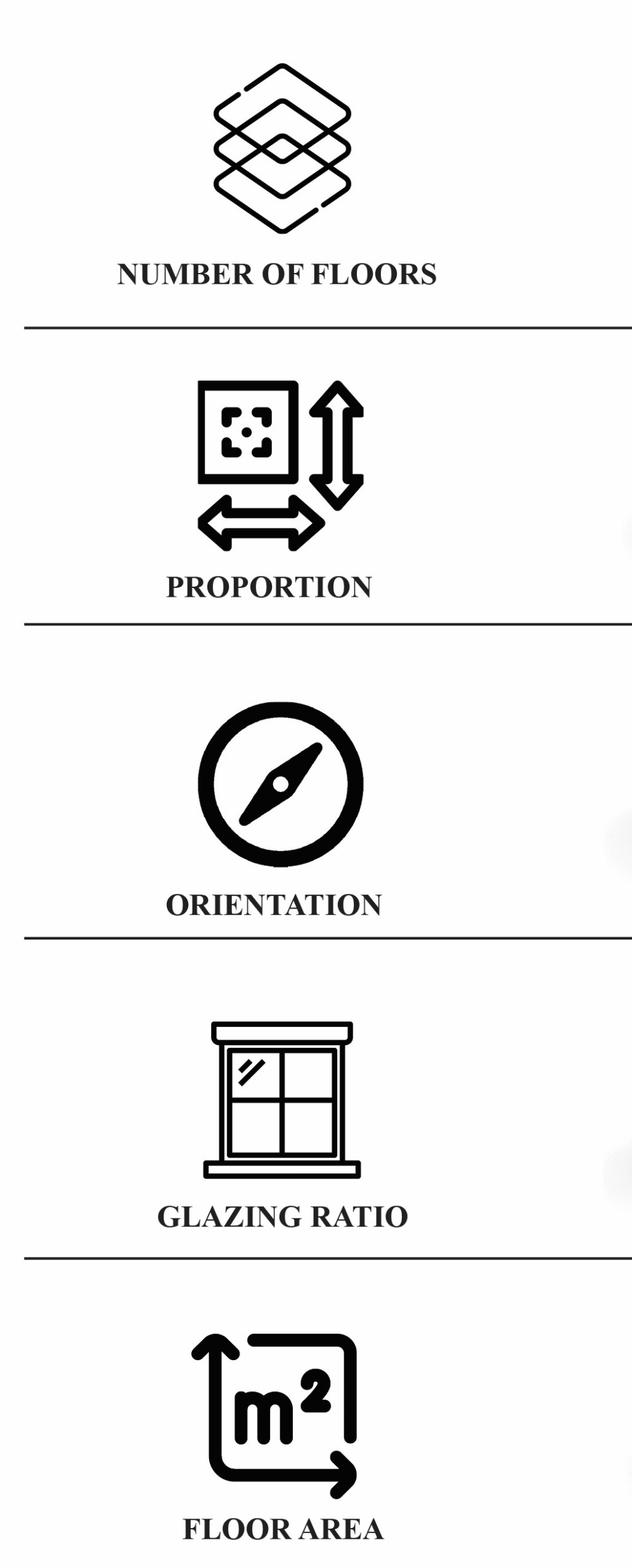 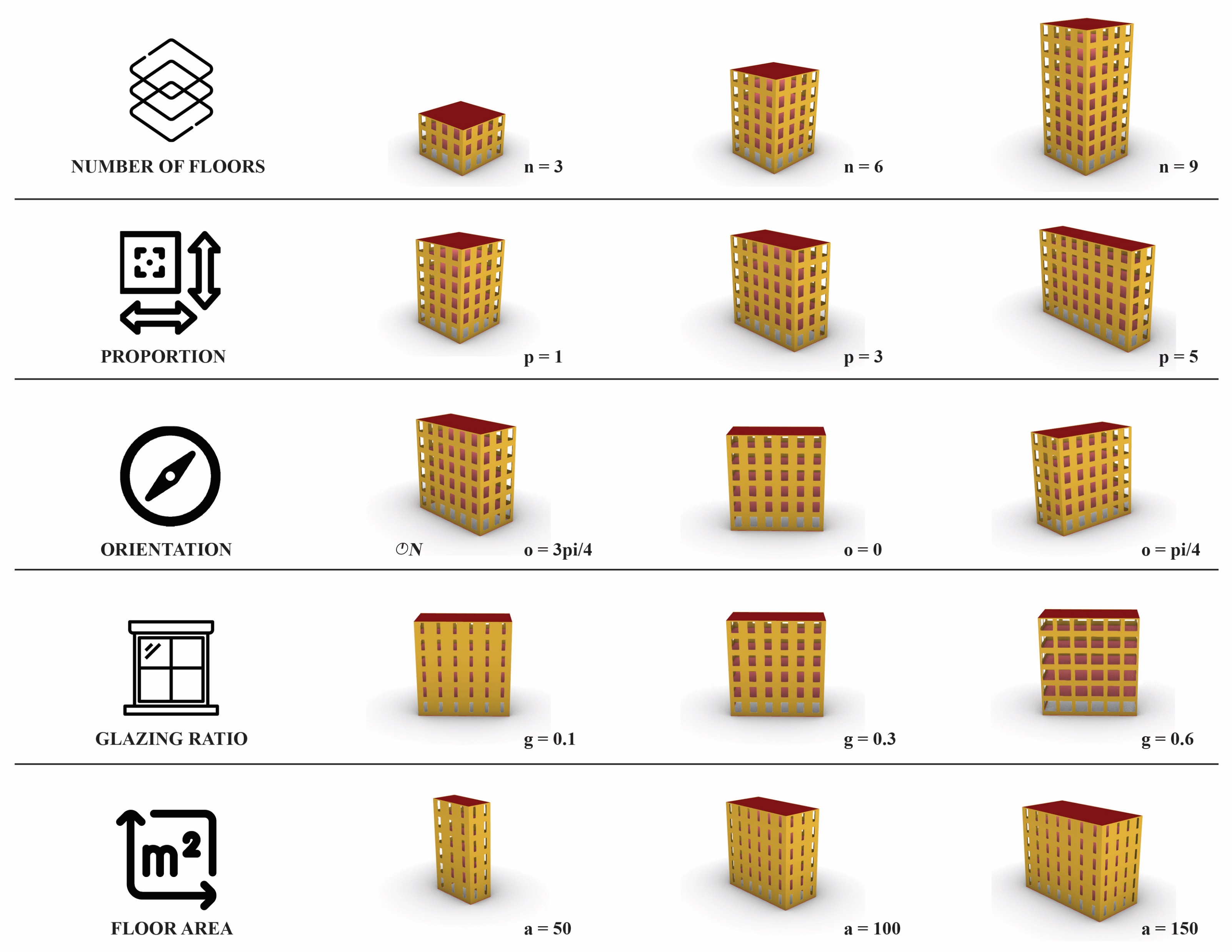 Min = 2
Max = 11
1. Data Gathering
4. Validation
Min = 1
Max = 5
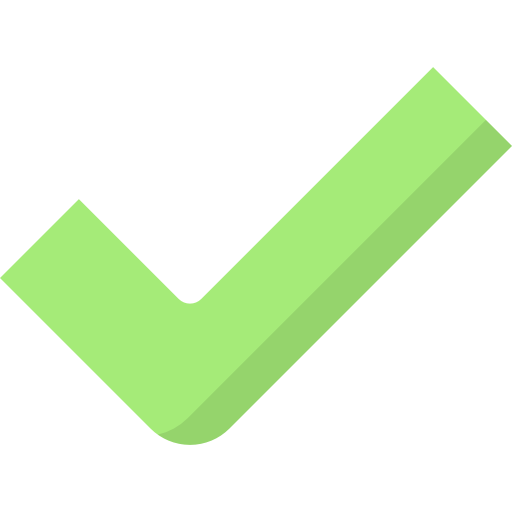 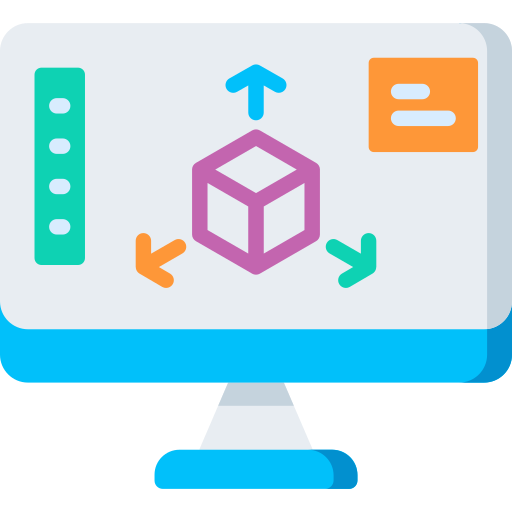 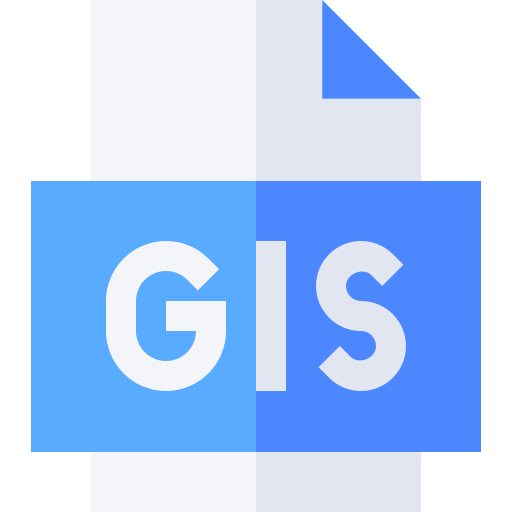 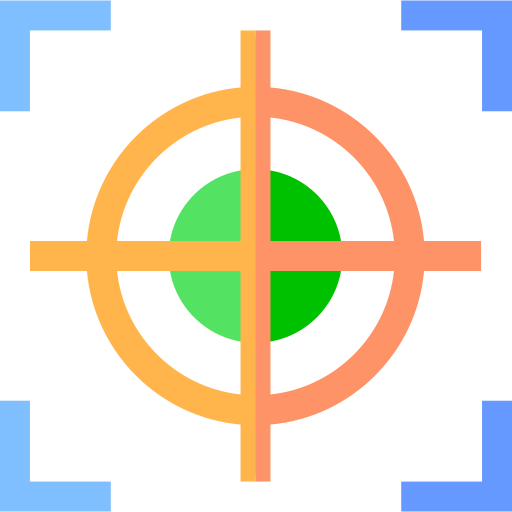 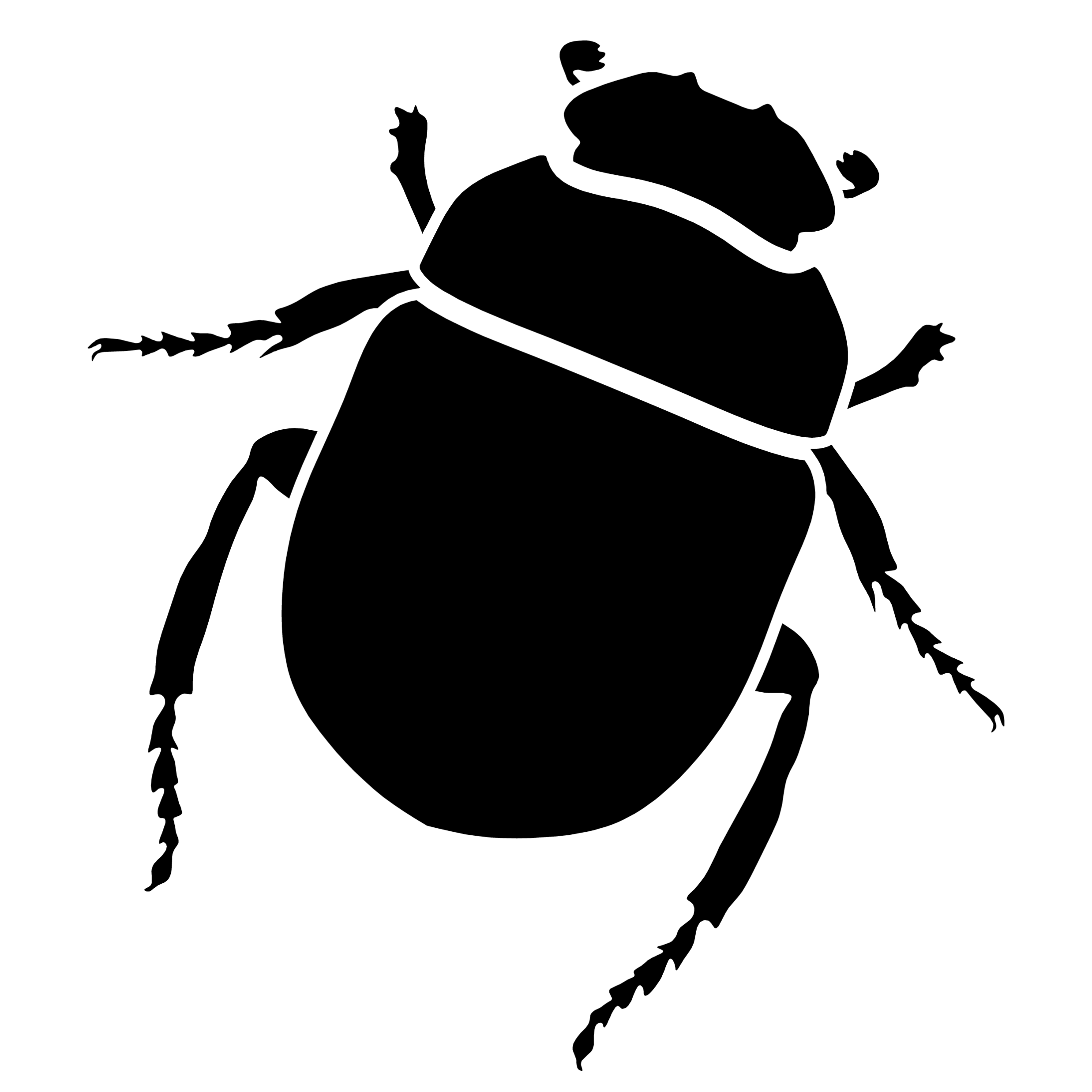 Min = 0
Max = pi
2. Simulation
5. Optimization
Min = 0
Max = 0.7
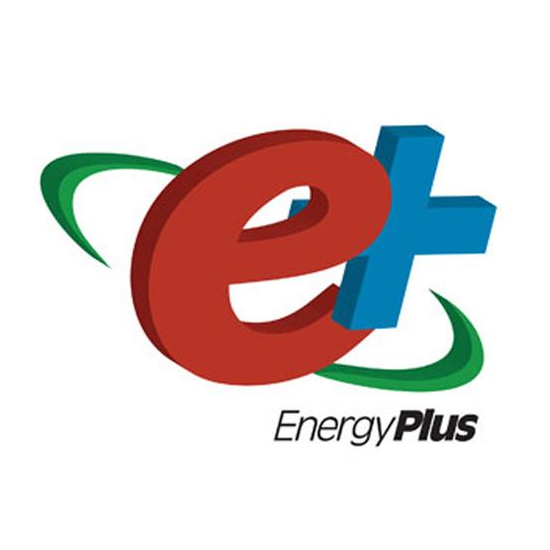 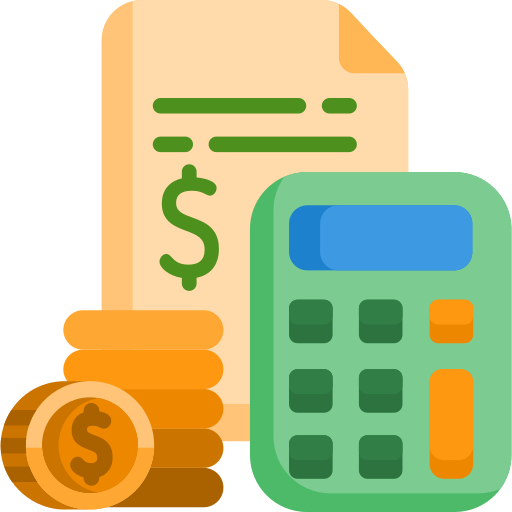 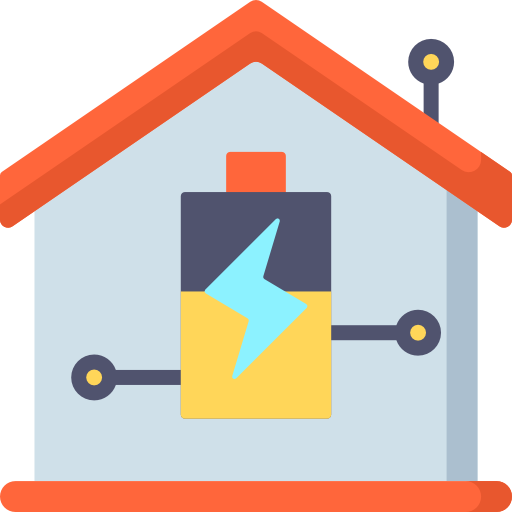 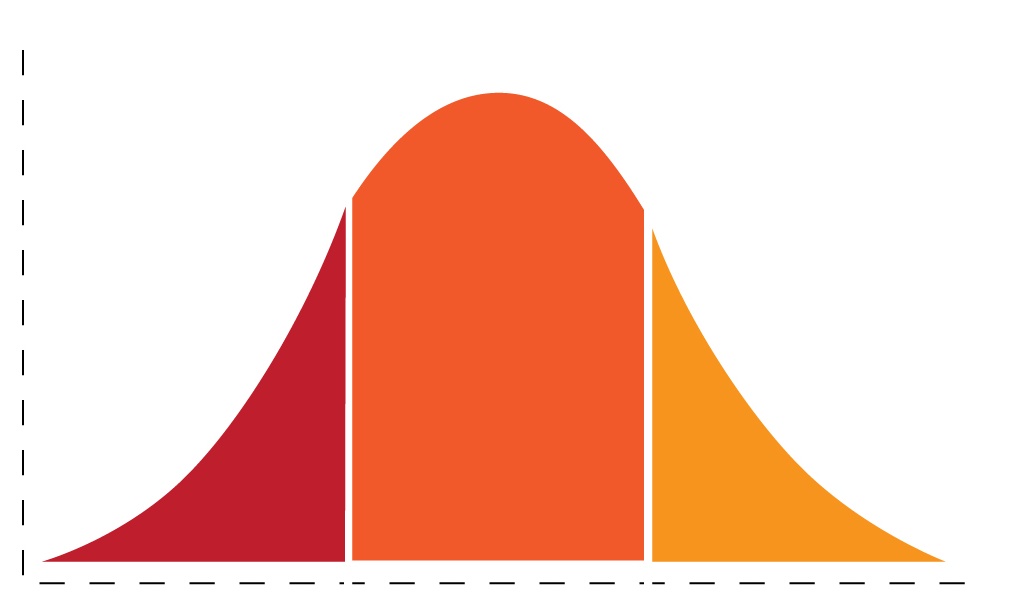 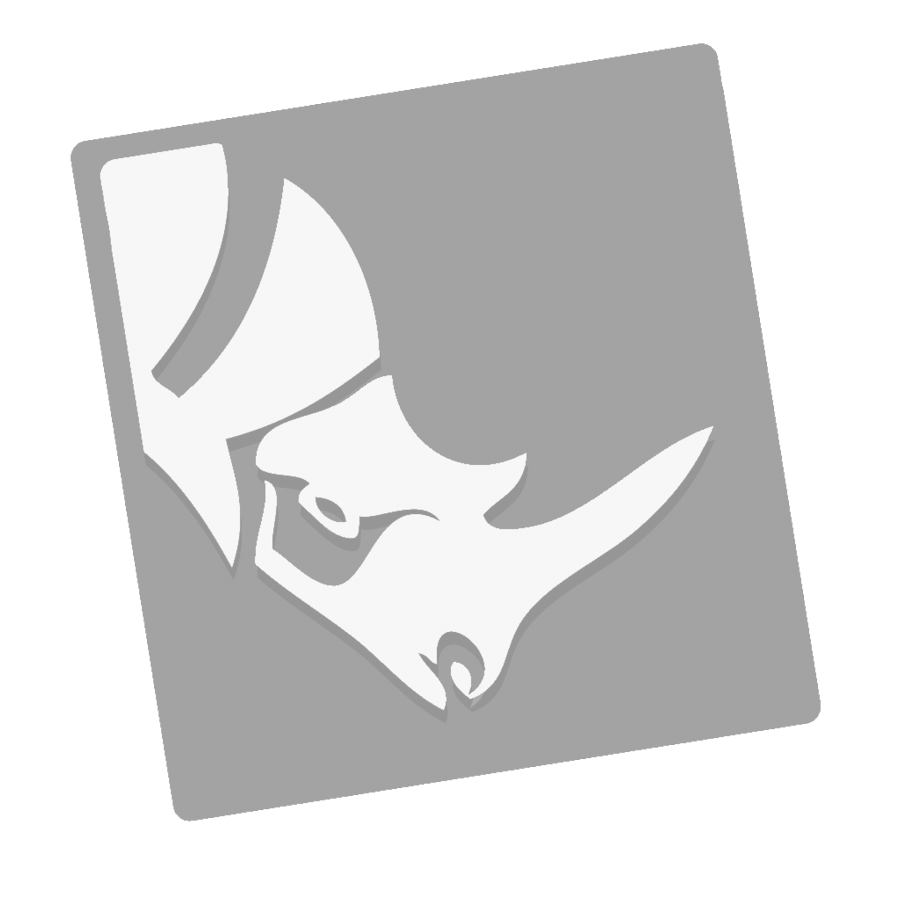 Khepri AD Tool
3. Regression Models
Min = 50
Max = 300
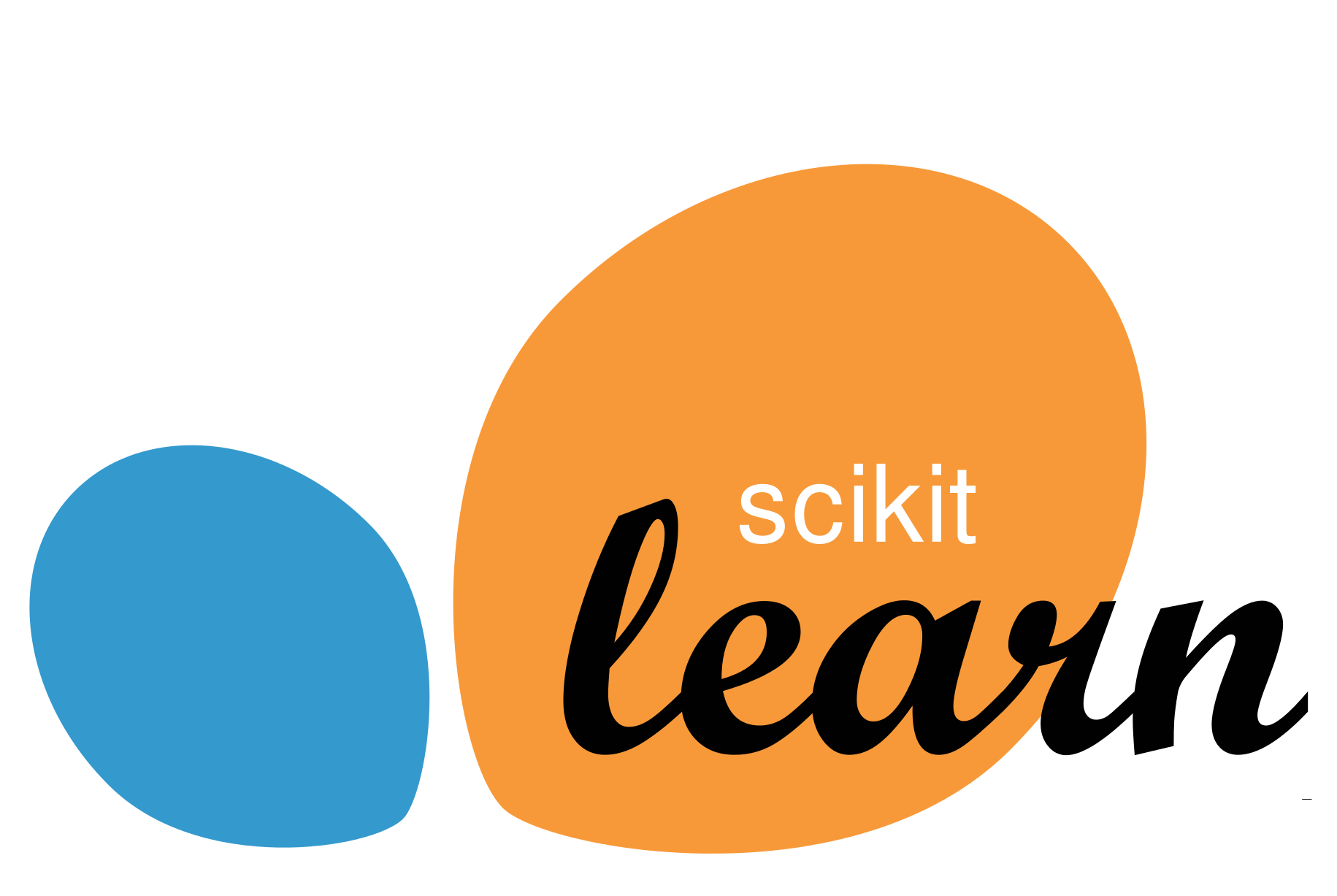 RESULTS
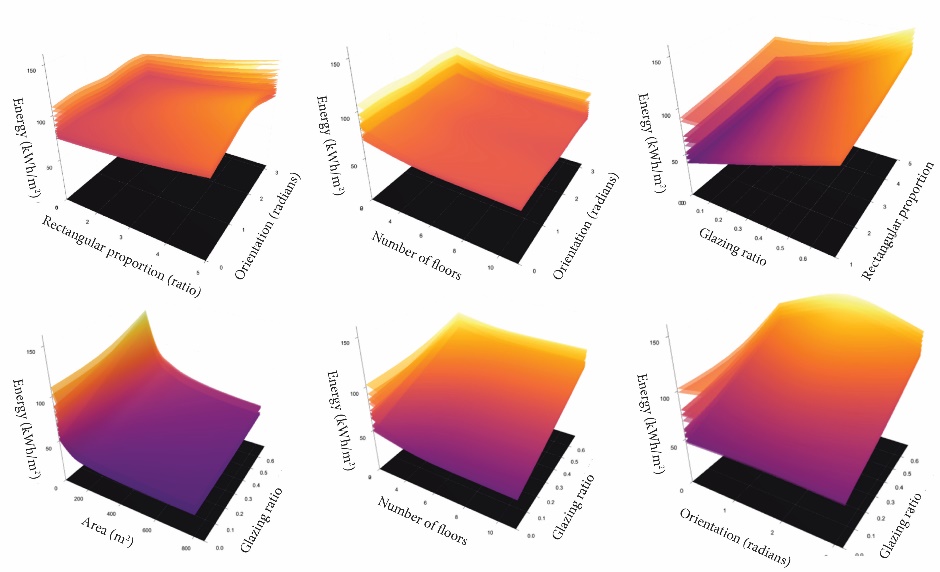 1. Data Gathering
4. Validation
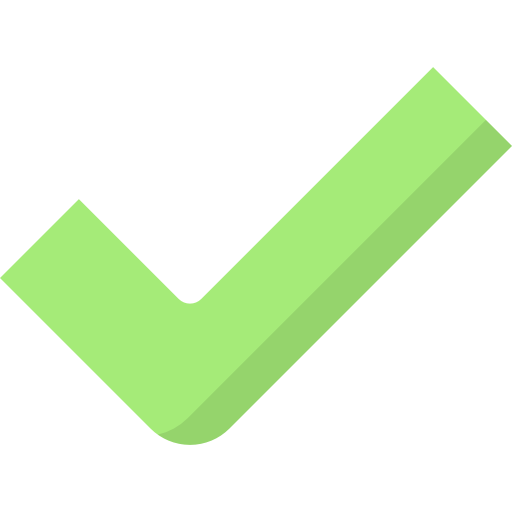 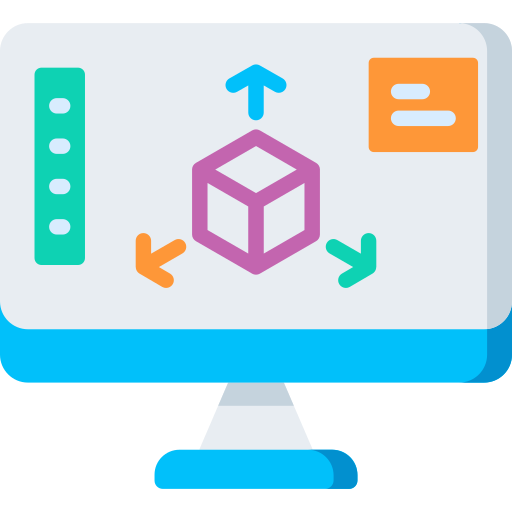 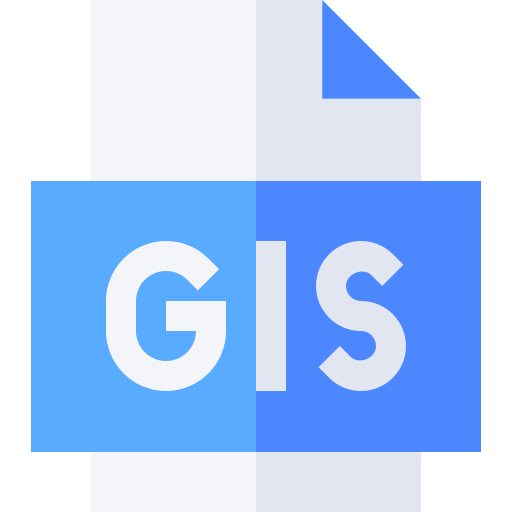 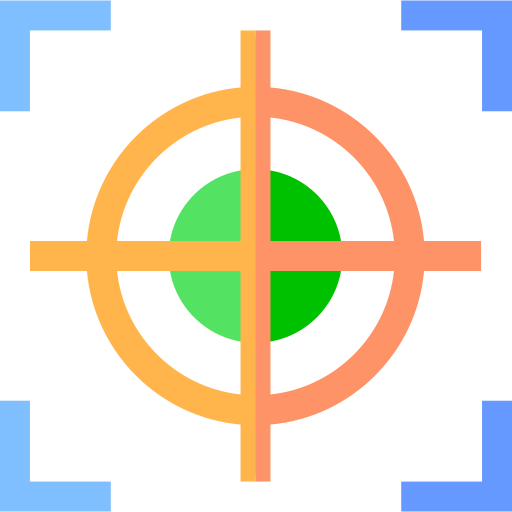 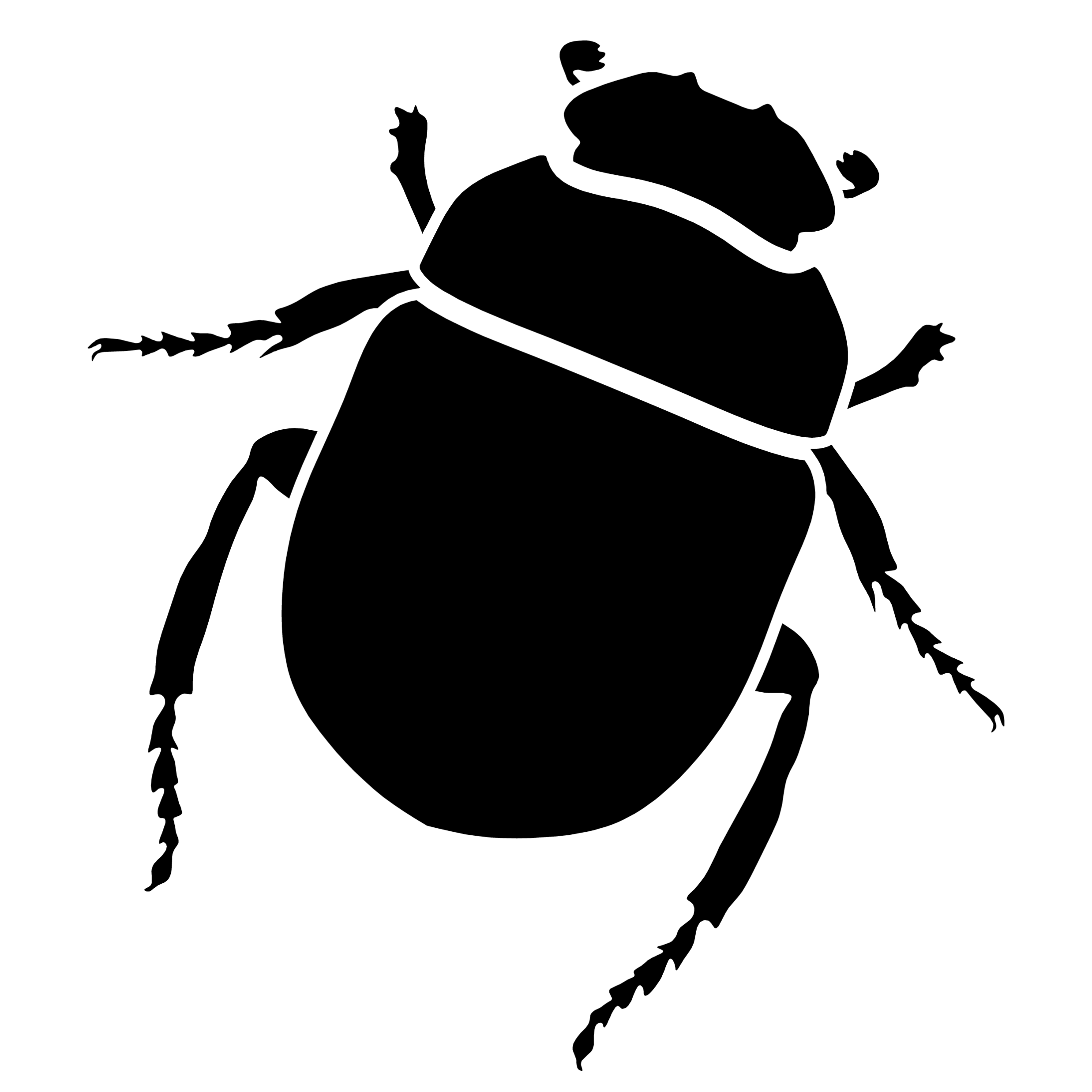 2. Simulation
5. Optimization
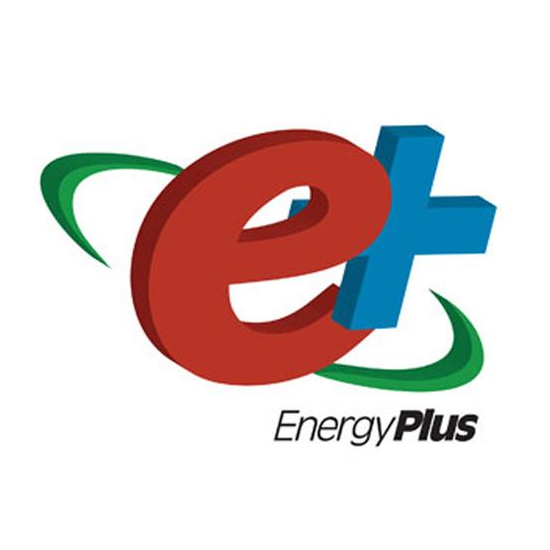 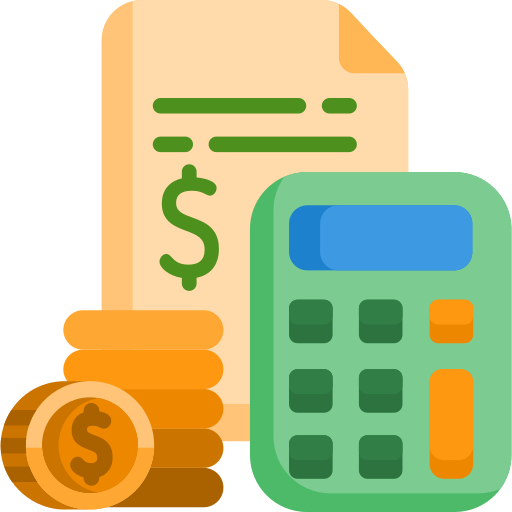 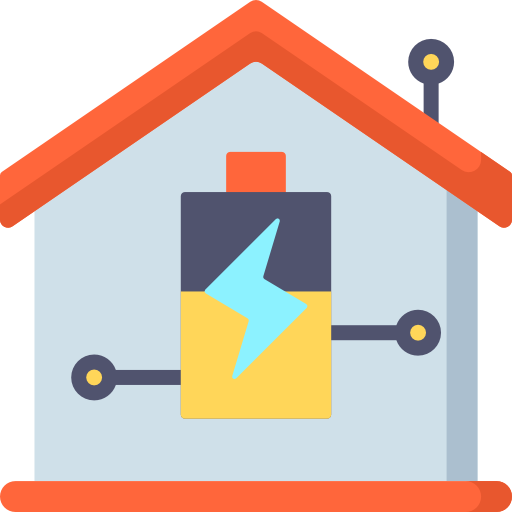 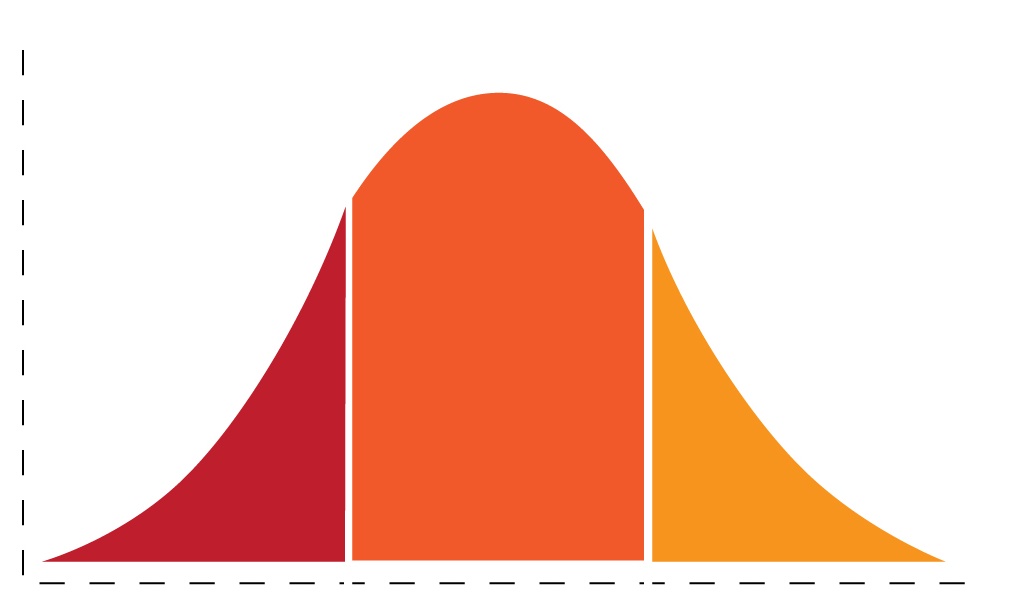 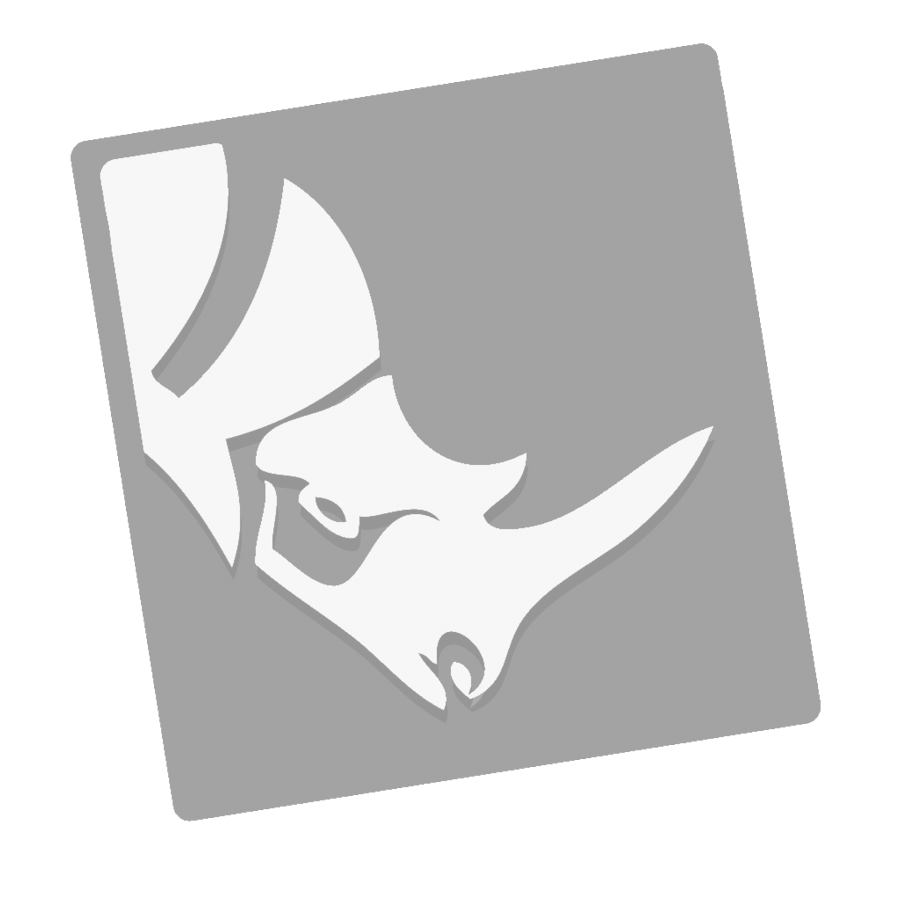 Khepri AD Tool
3. Regression Models
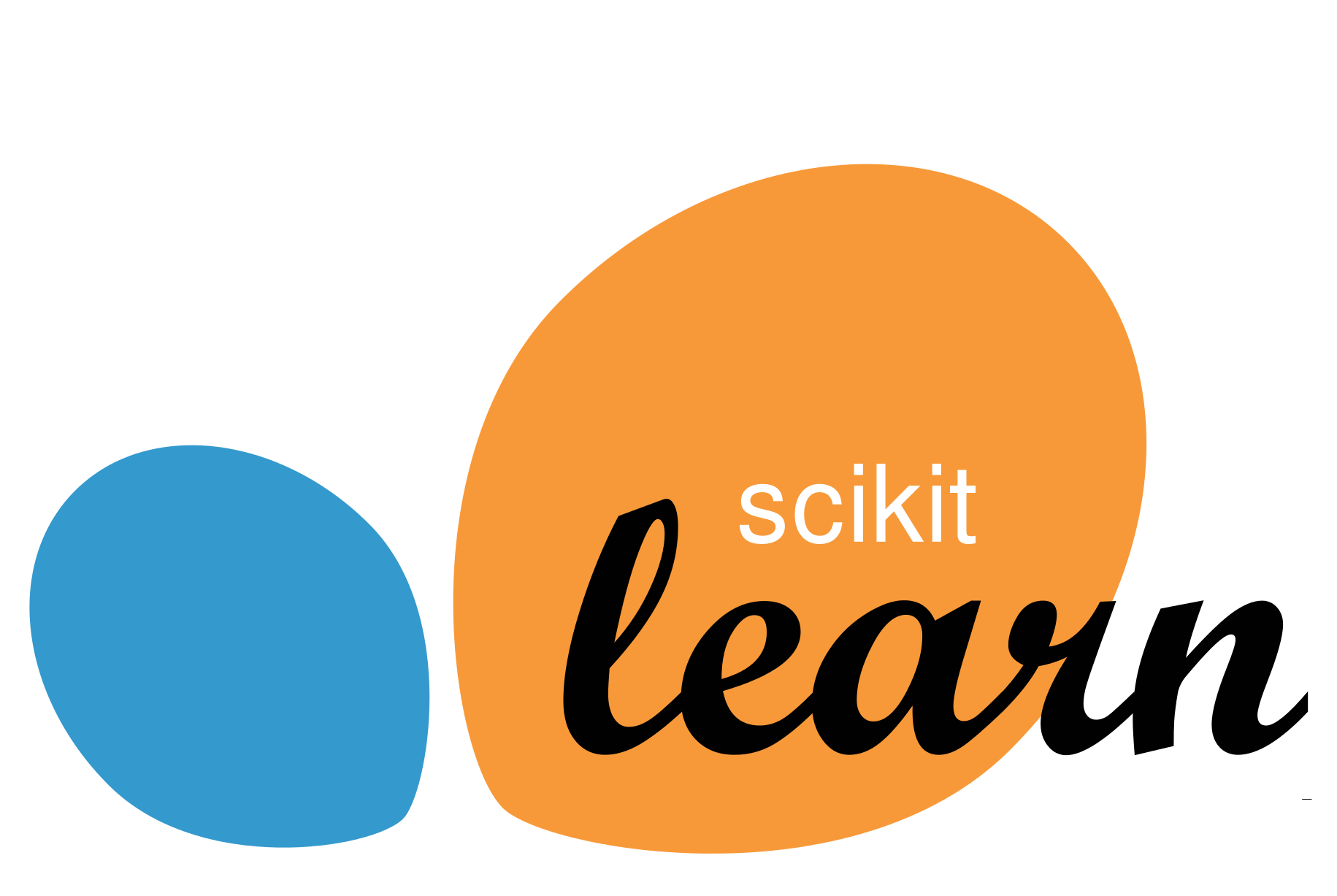 RESULTS
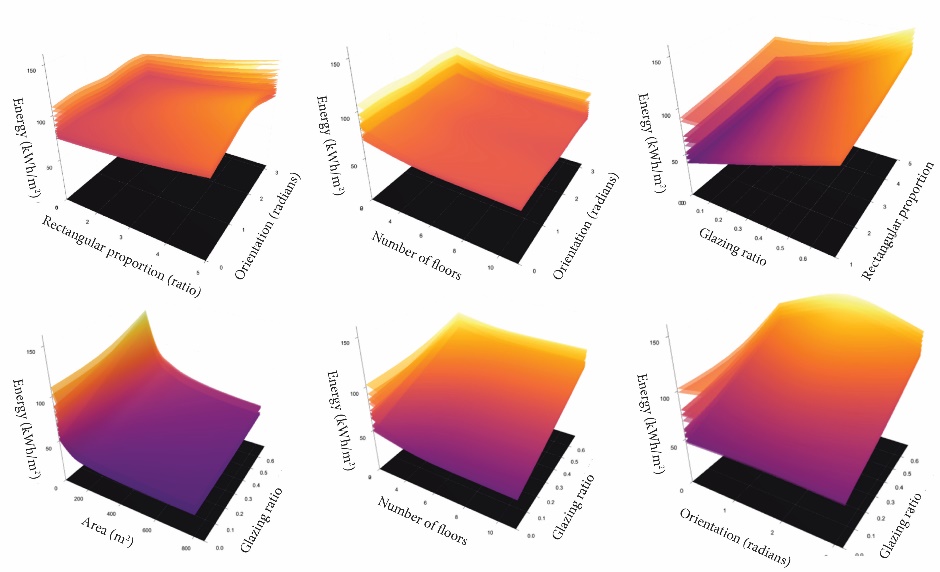 1. Data Gathering
4. Validation
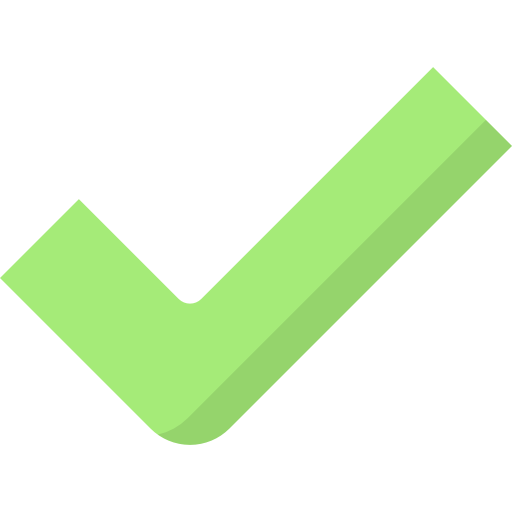 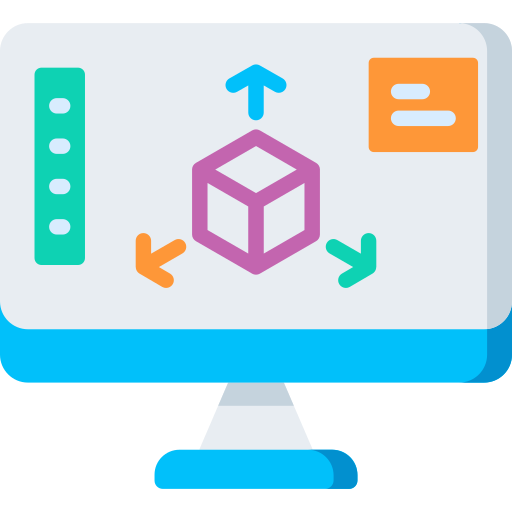 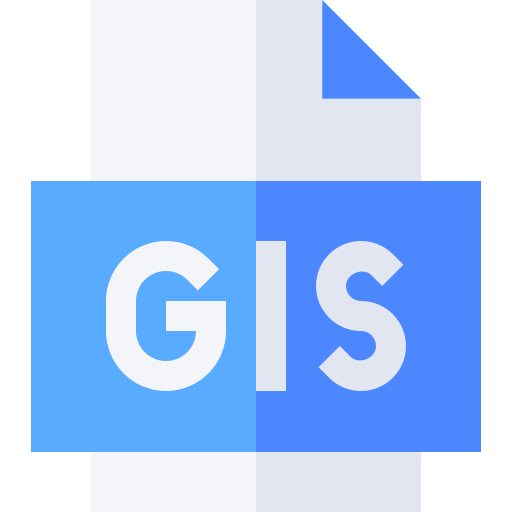 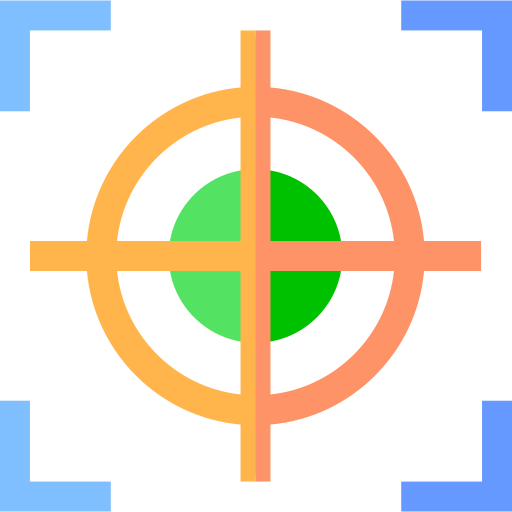 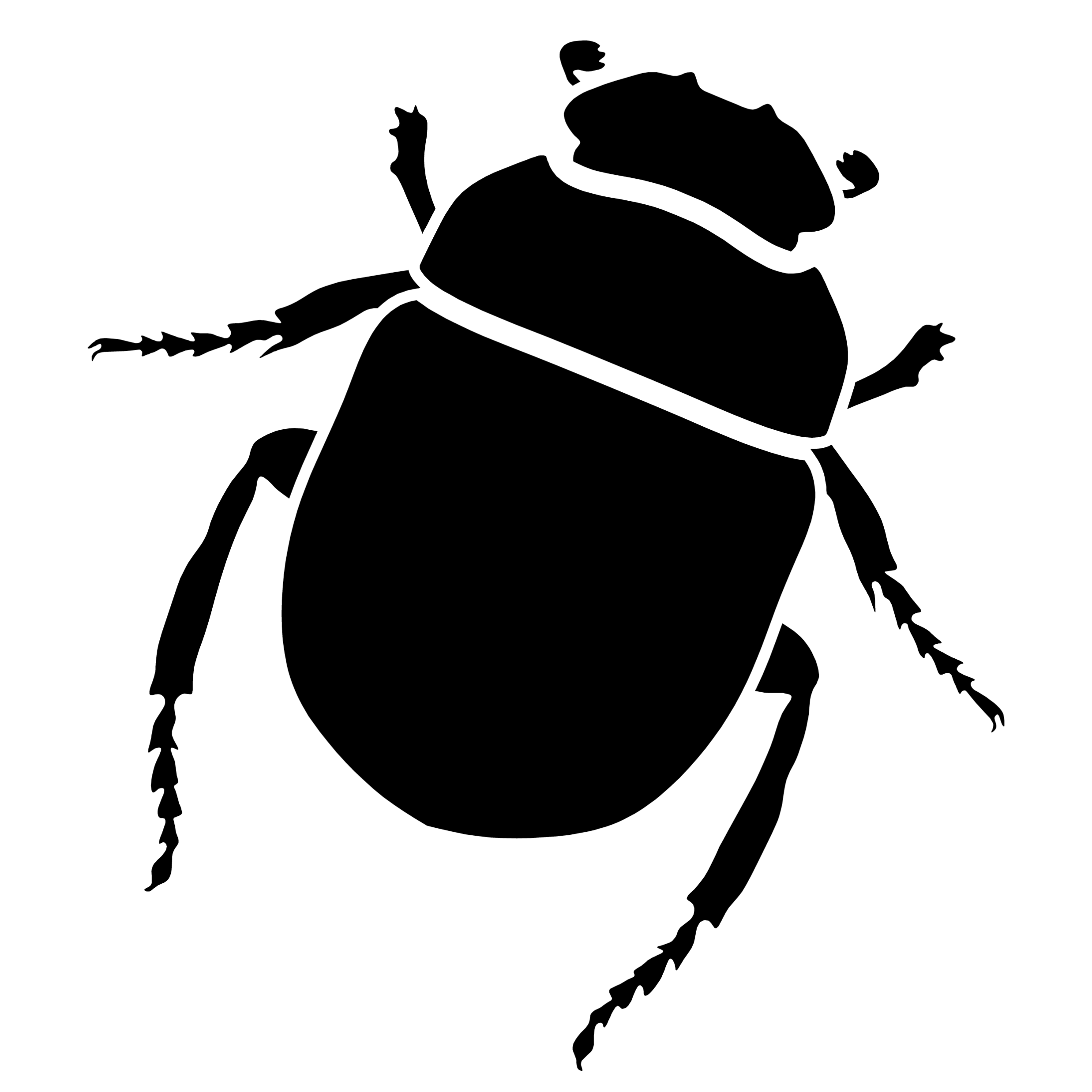 2. Simulation
5. Optimization
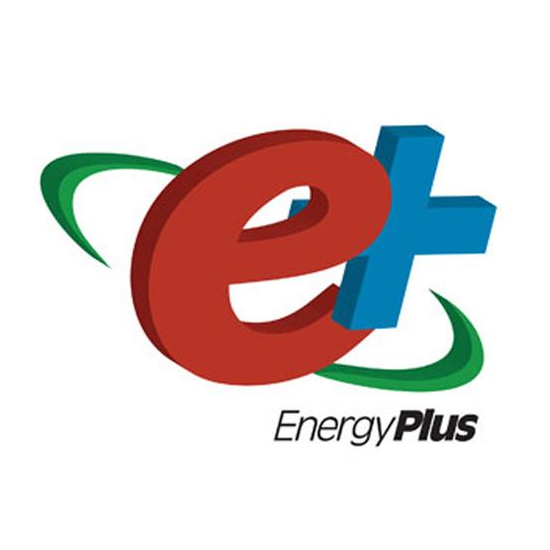 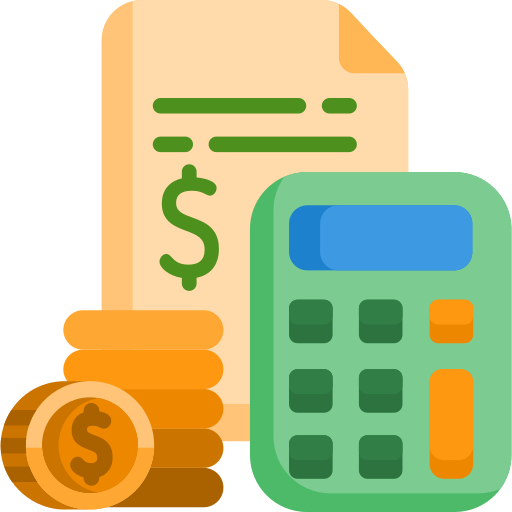 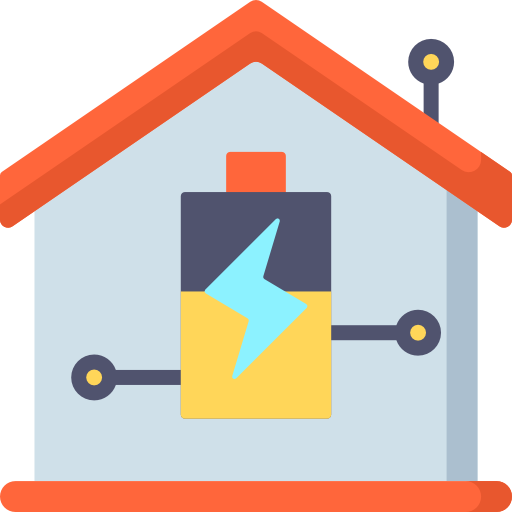 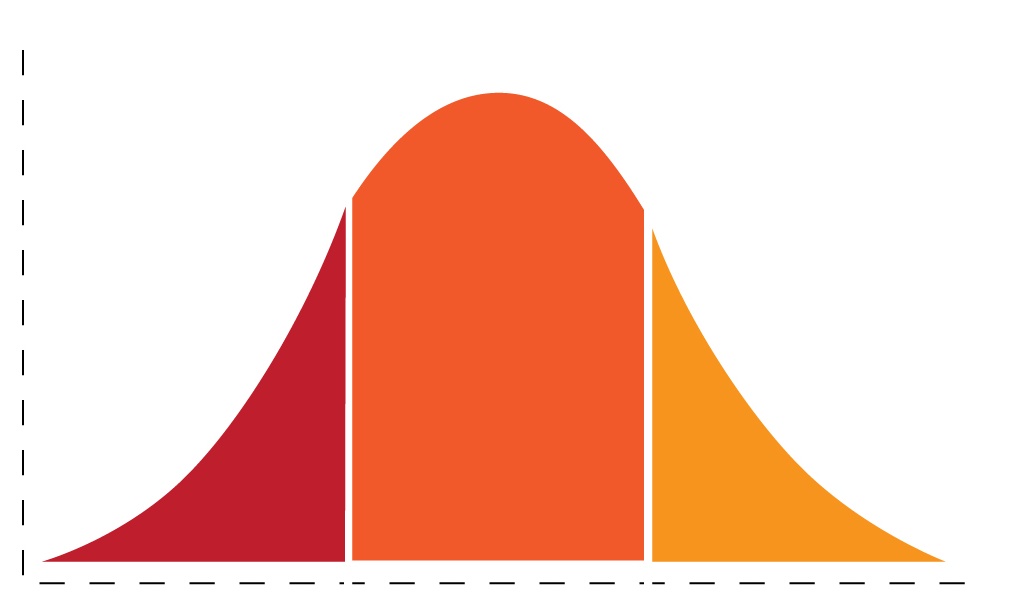 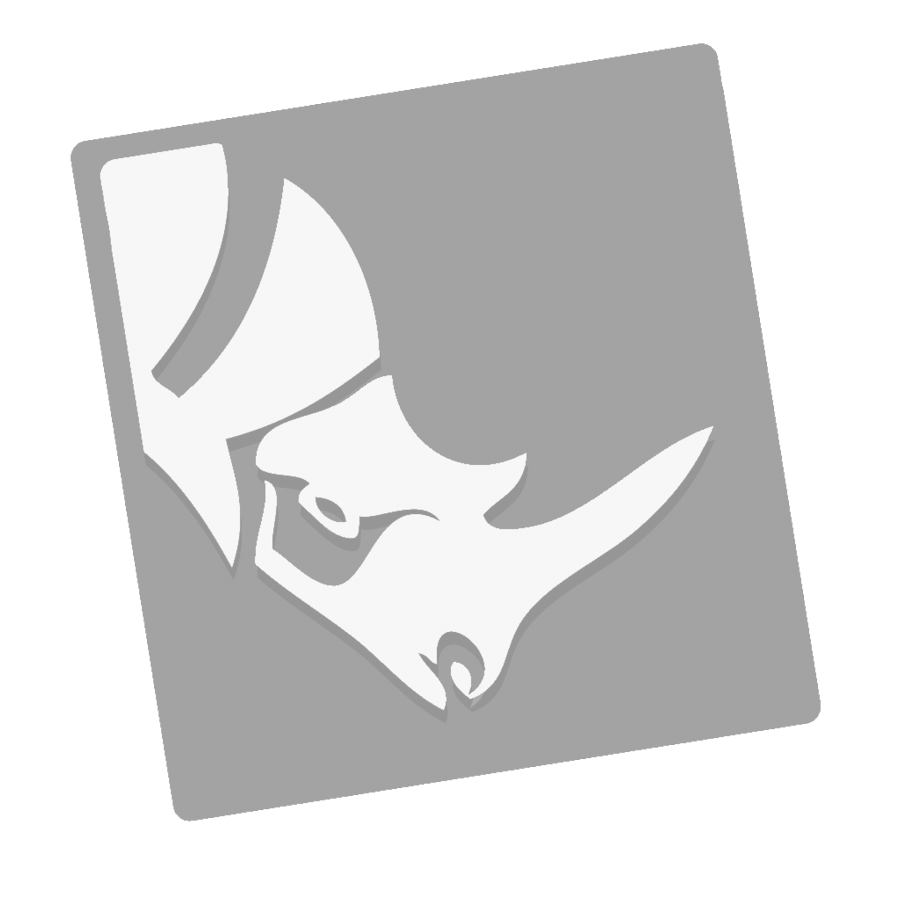 Khepri AD Tool
3. Regression Models
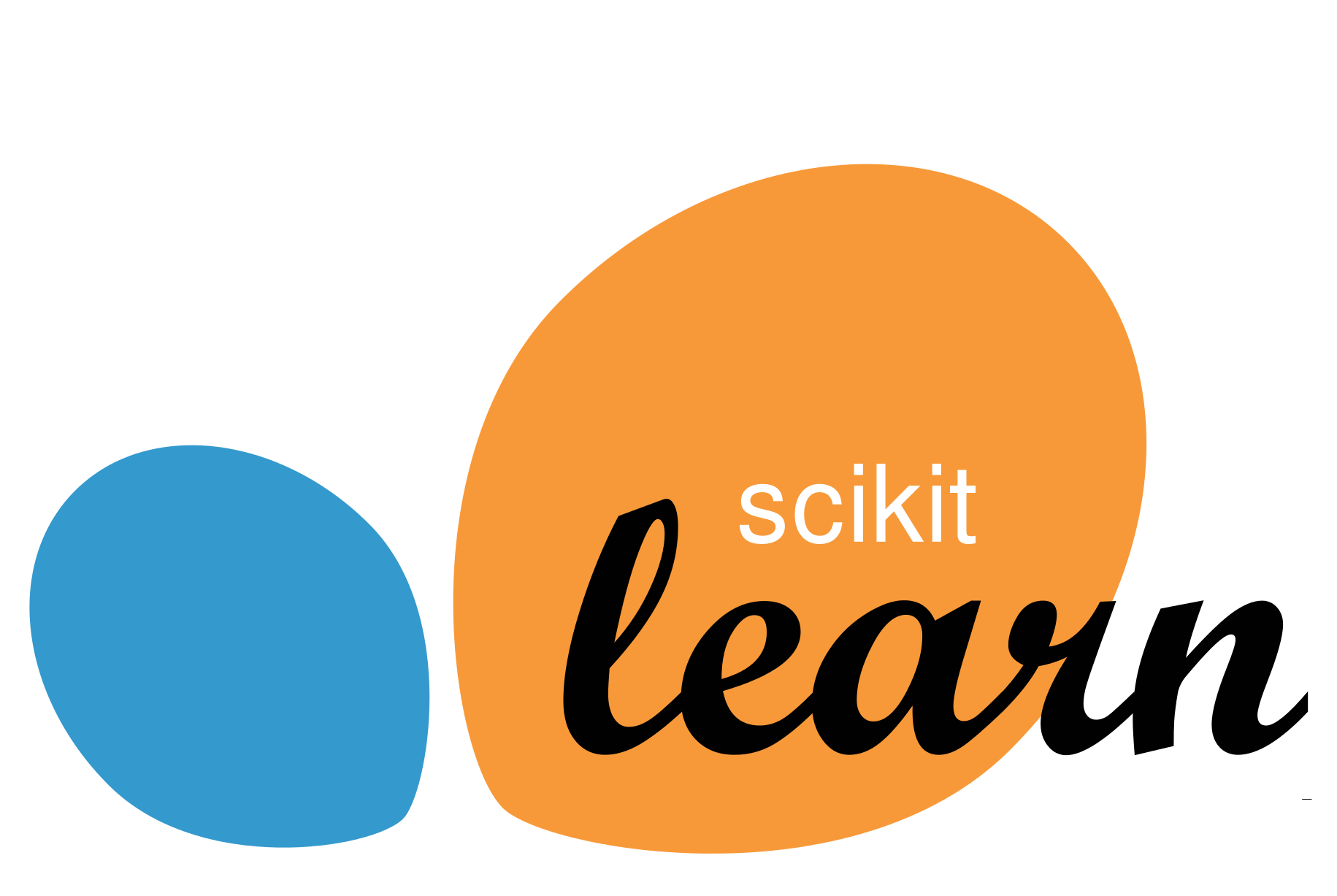 RESULTS
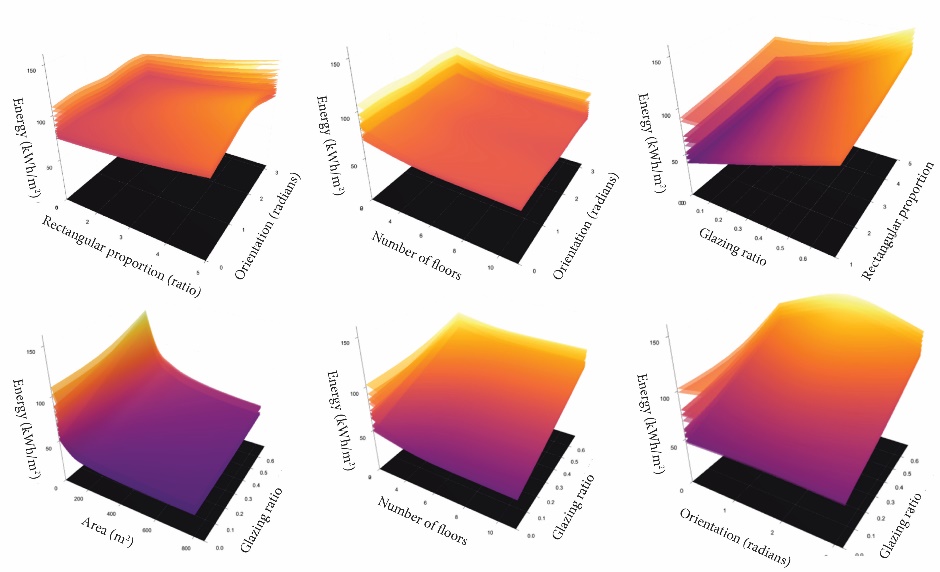 1. Data Gathering
4. Validation
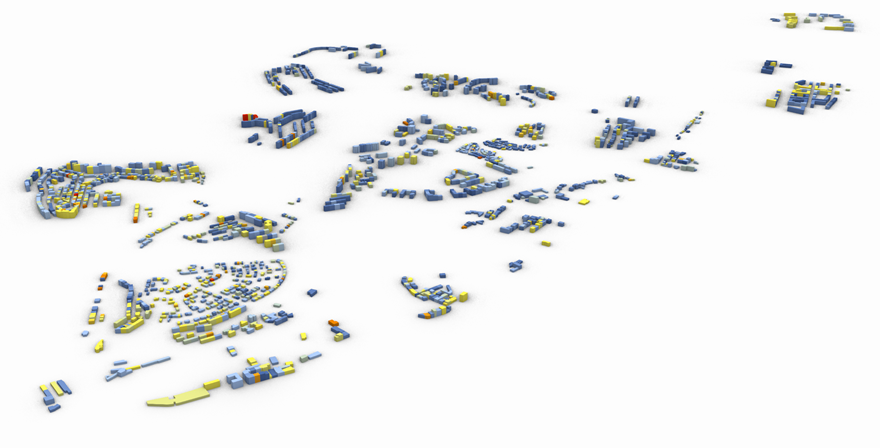 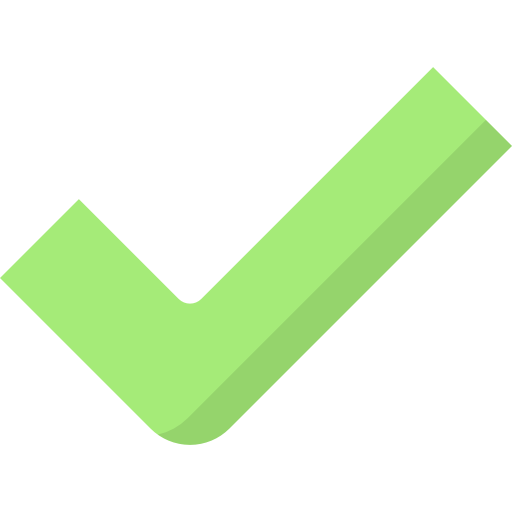 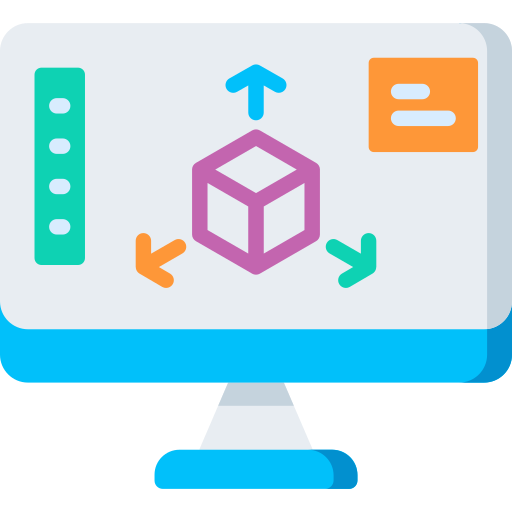 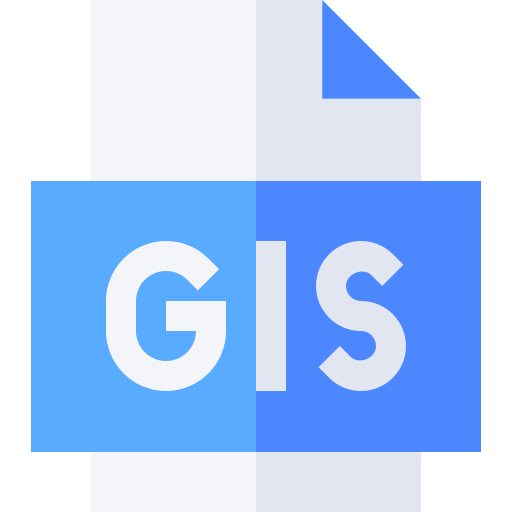 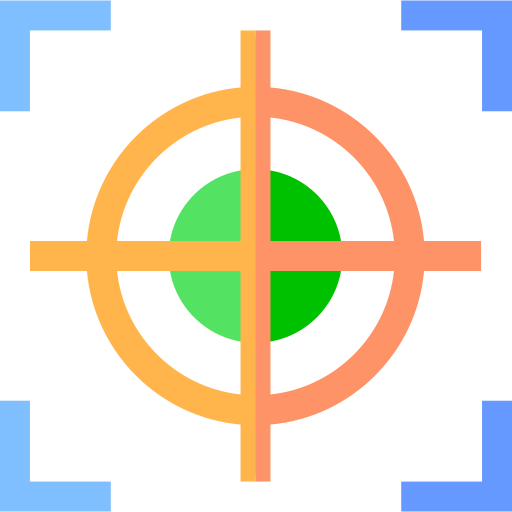 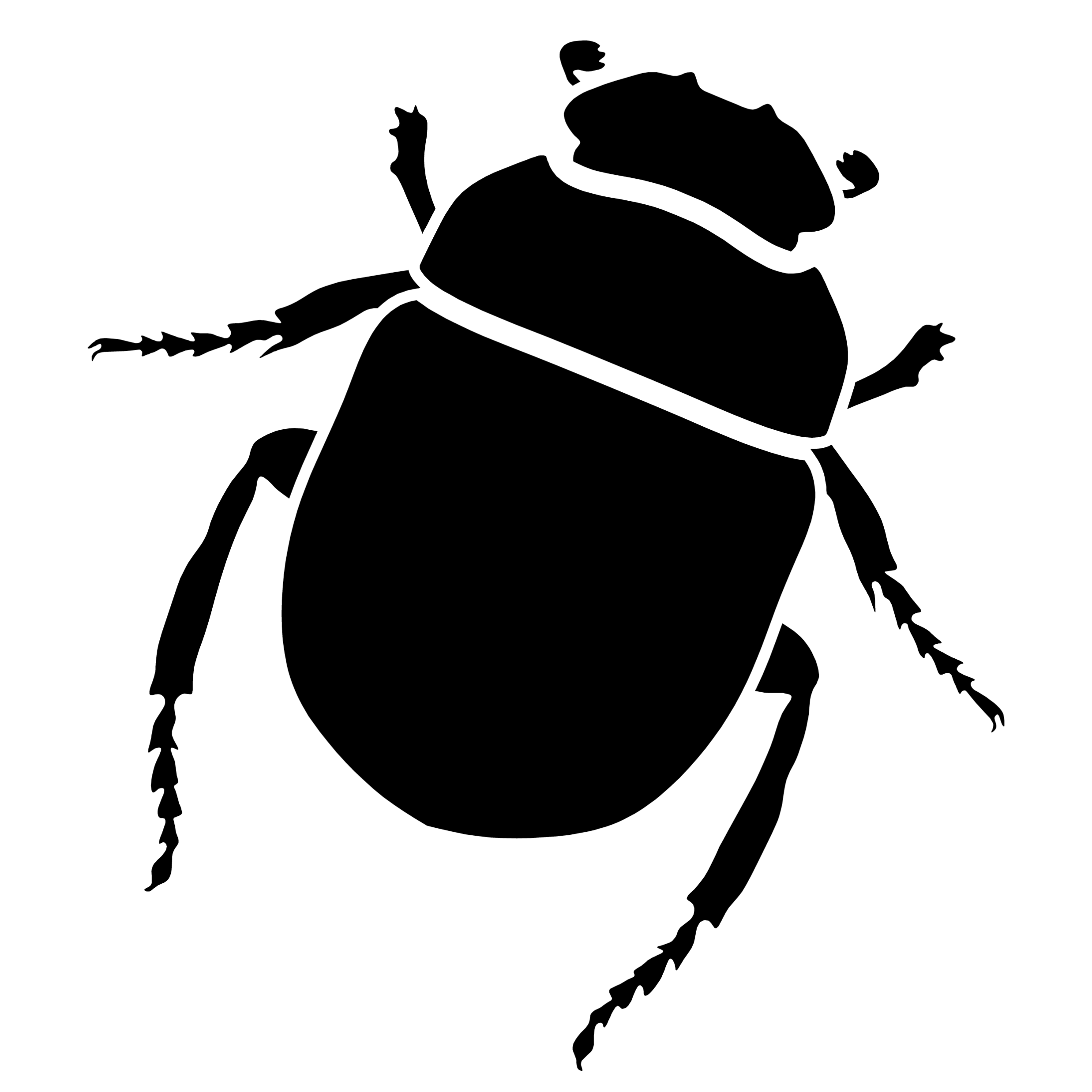 2. Simulation
5. Optimization
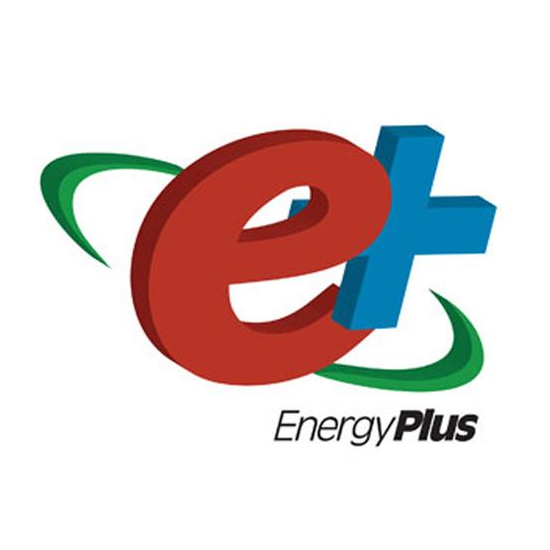 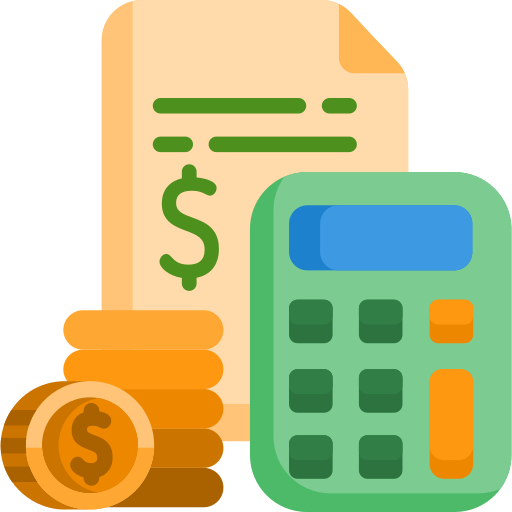 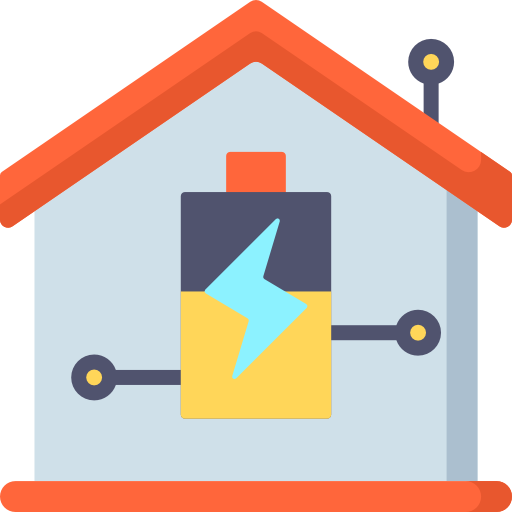 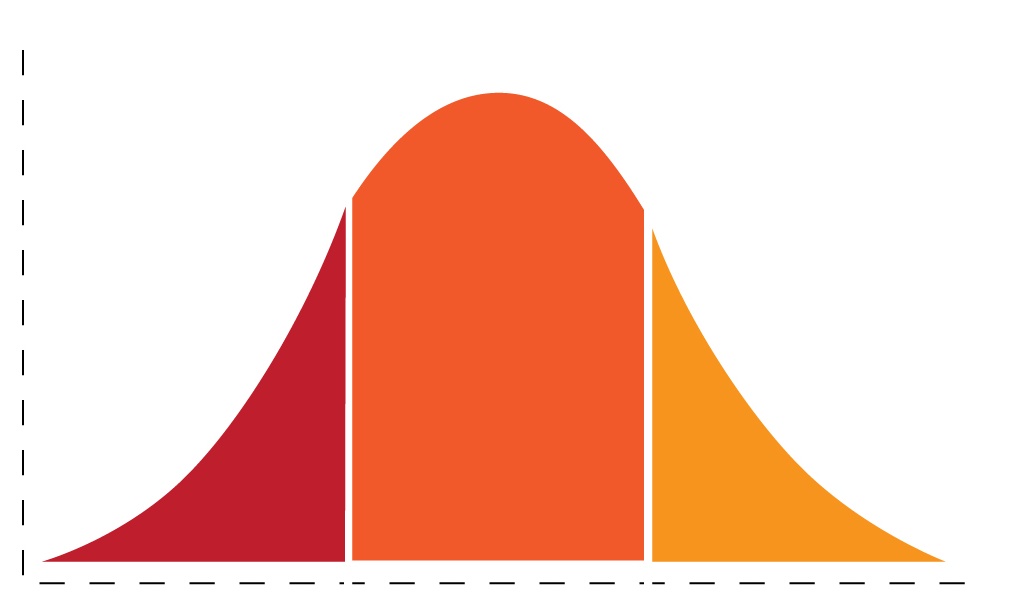 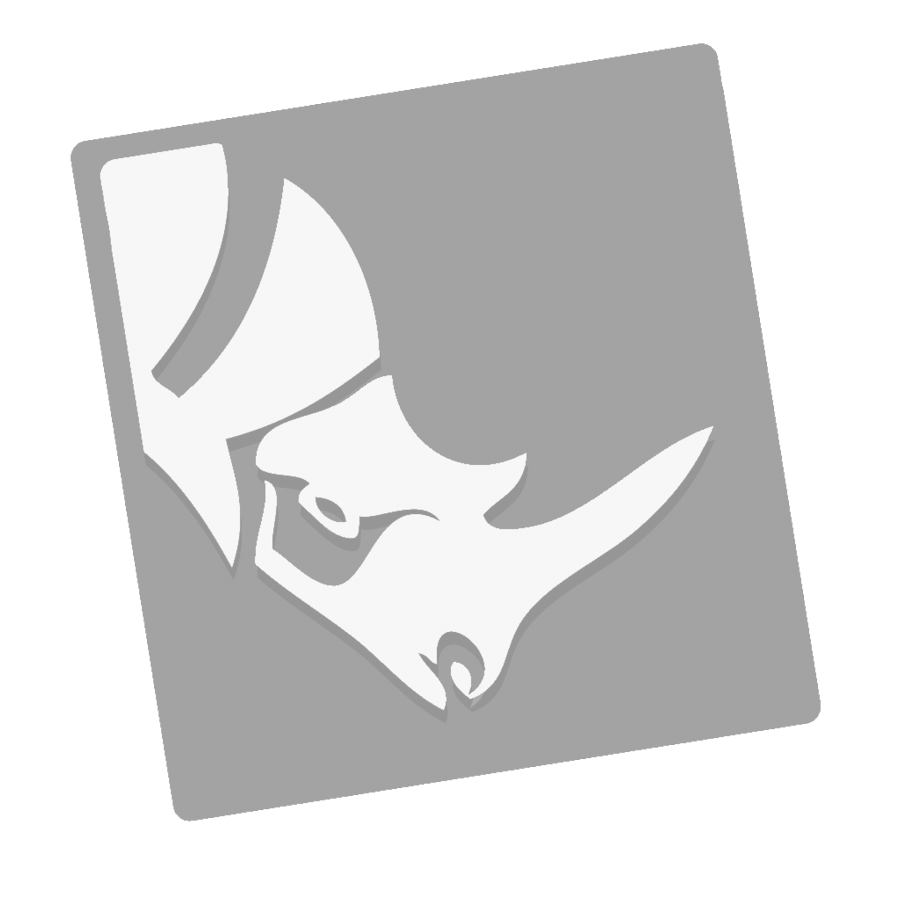 Khepri AD Tool
3. Regression Models
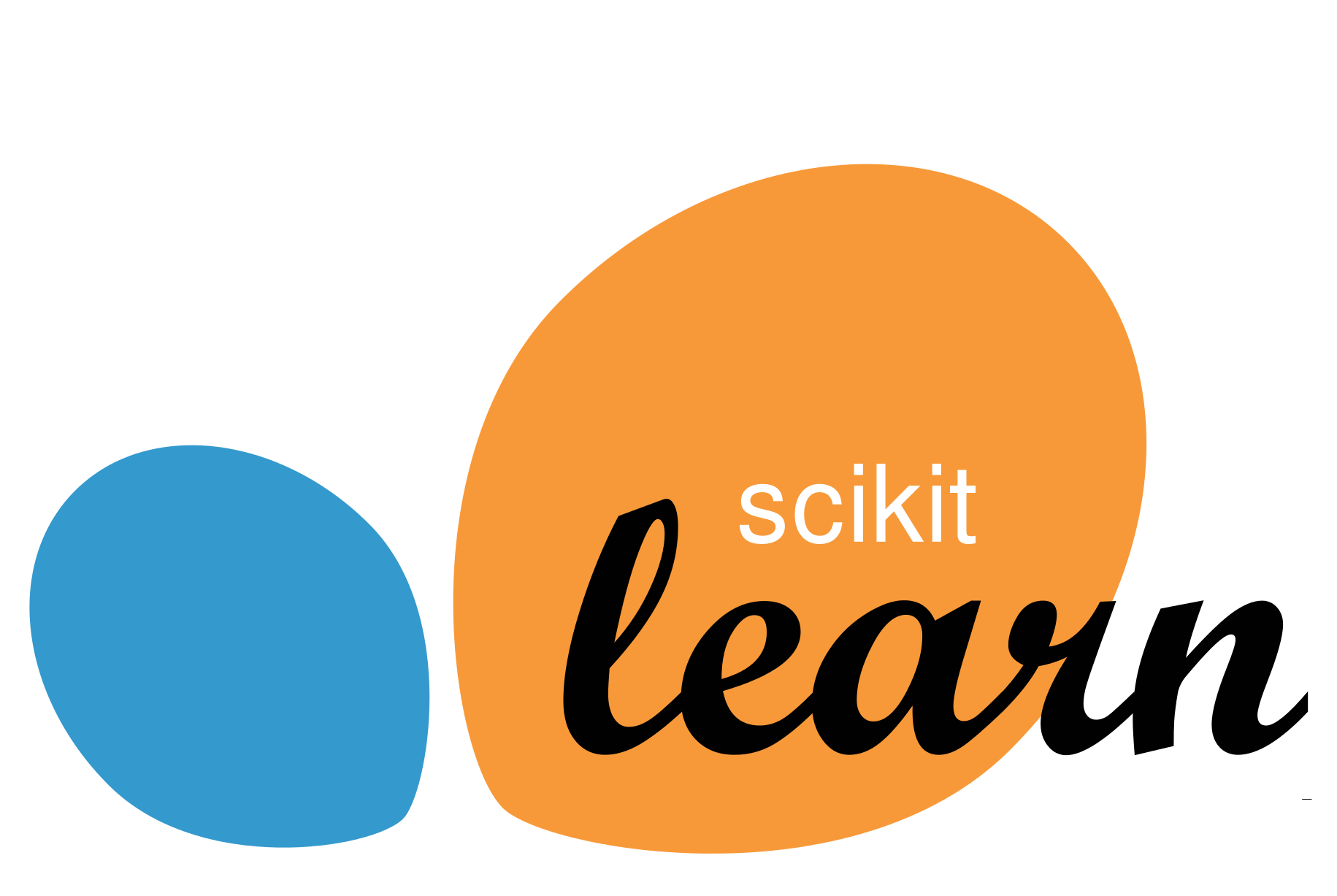 25 kWh/m2
175 kWh/m2
RESULTS
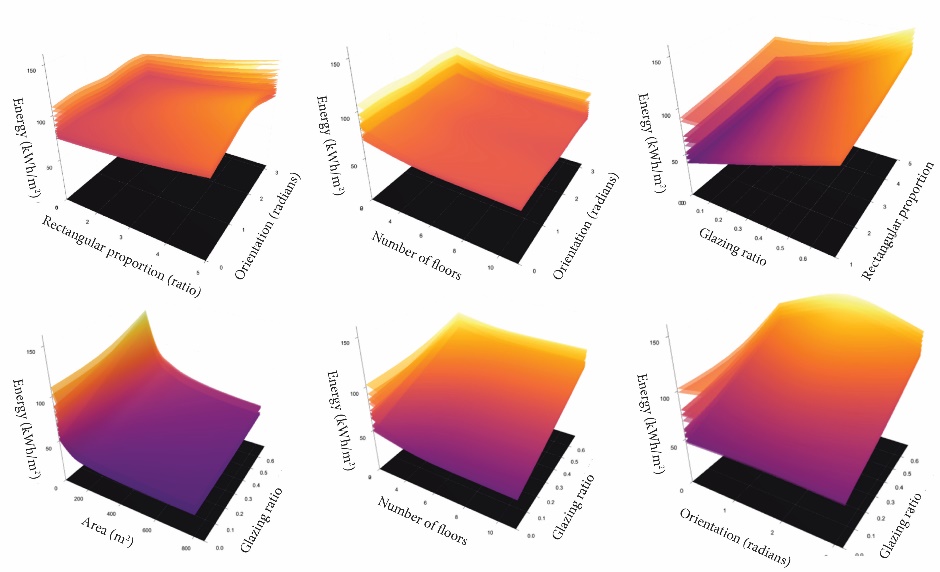 1. Data Gathering
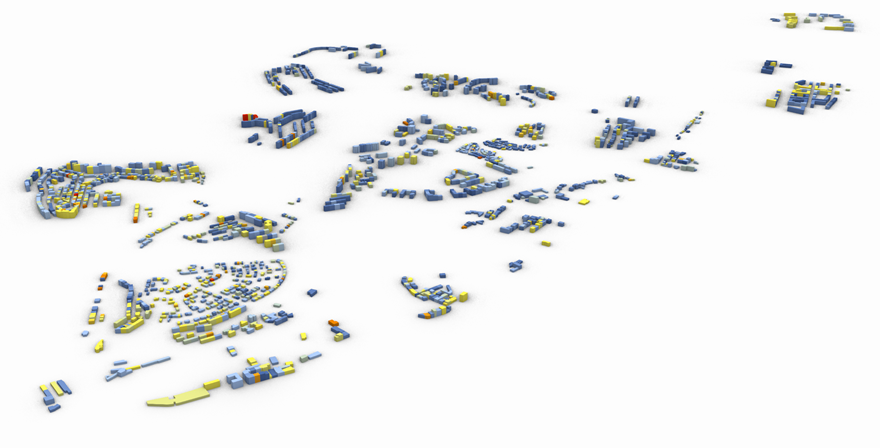 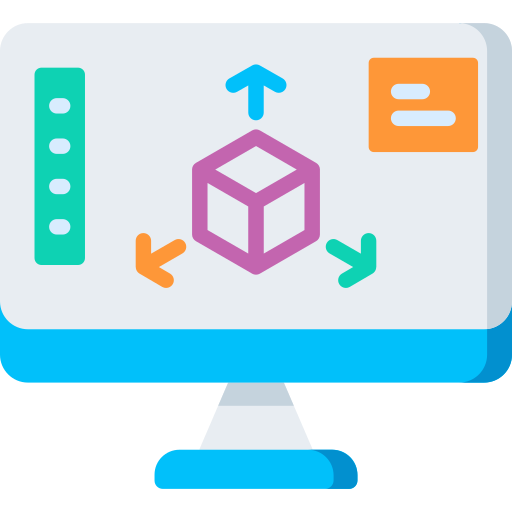 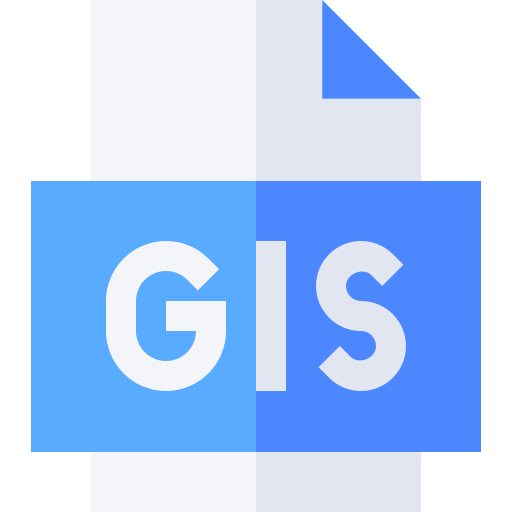 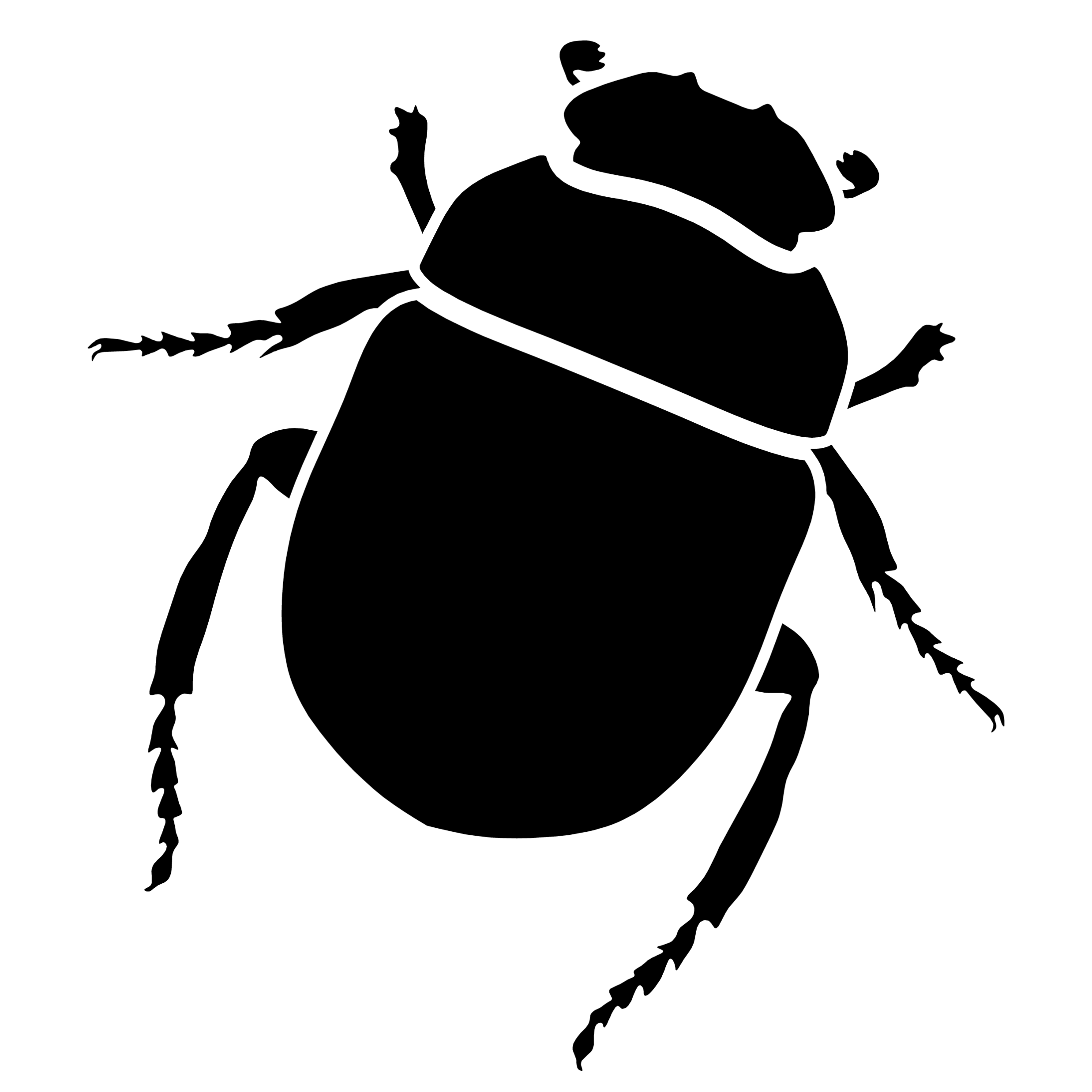 2. Simulation
5. Optimization
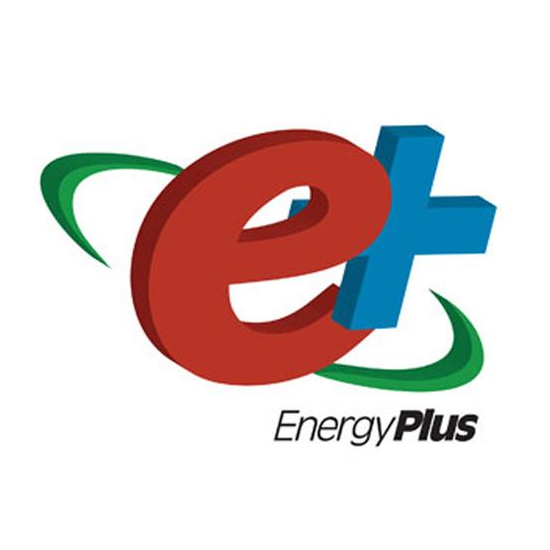 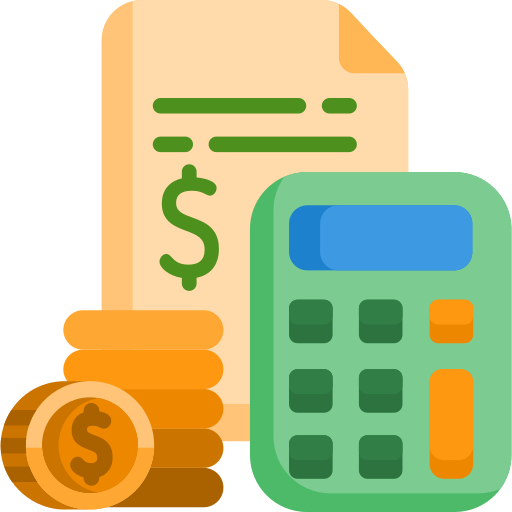 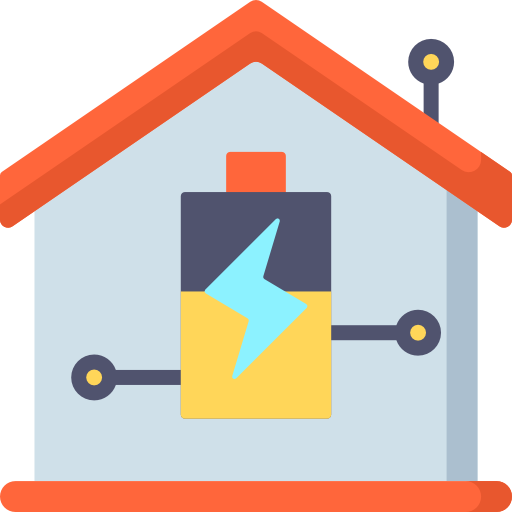 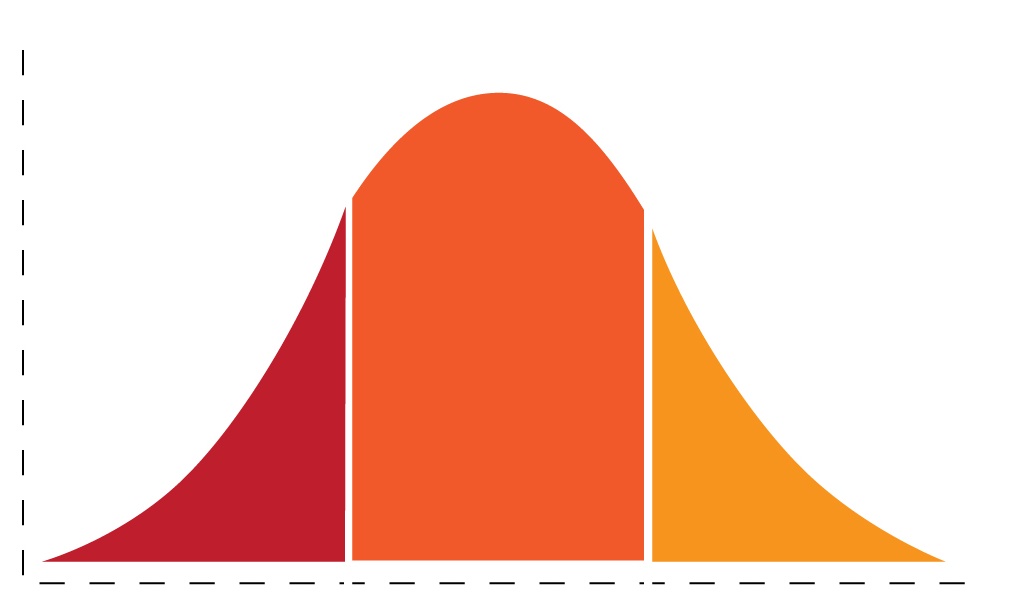 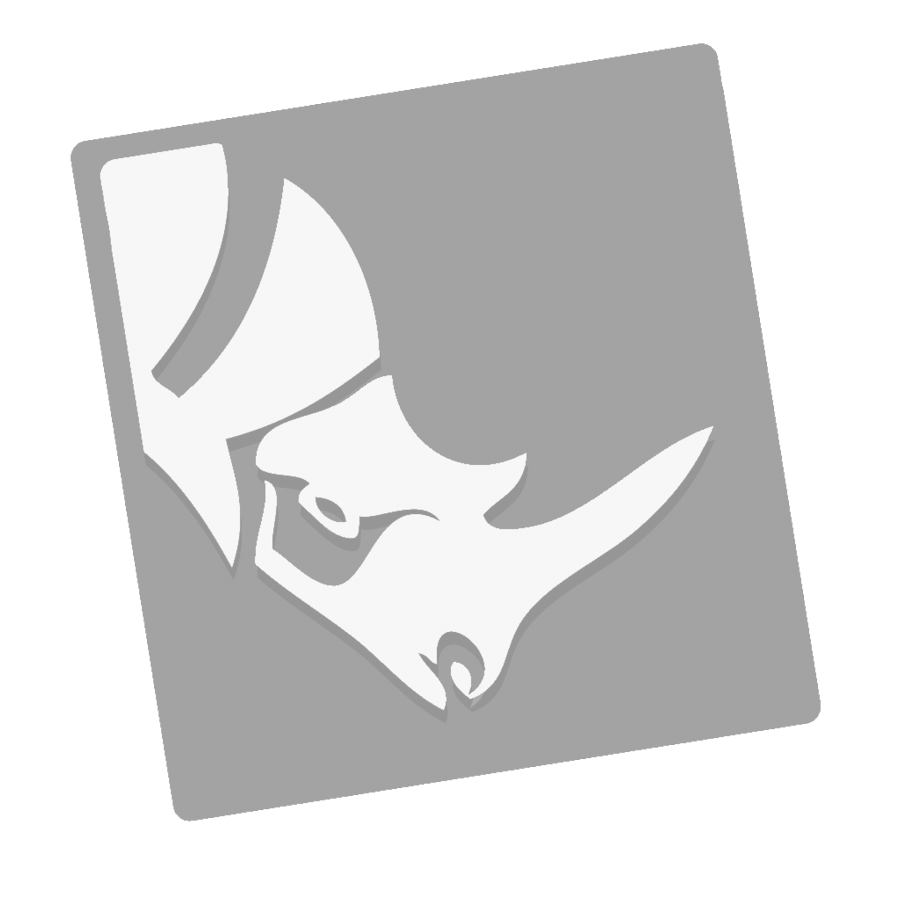 Khepri AD Tool
4. Validation
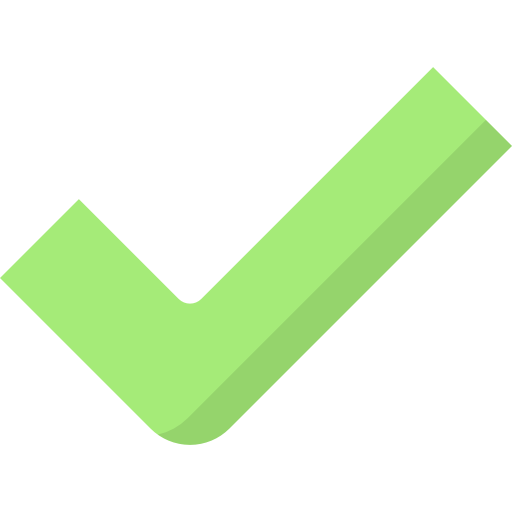 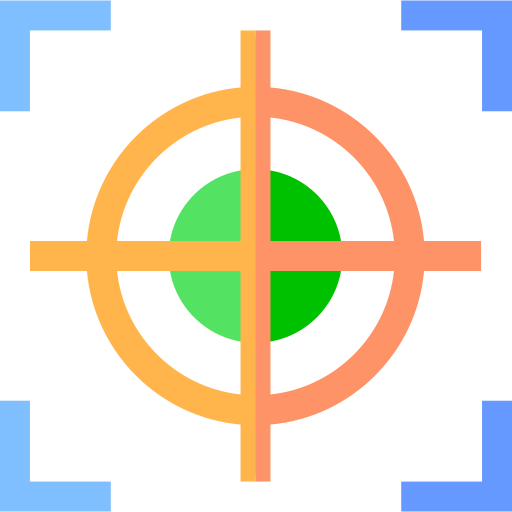 25 kWh/m2
175 kWh/m2
3. Regression Models
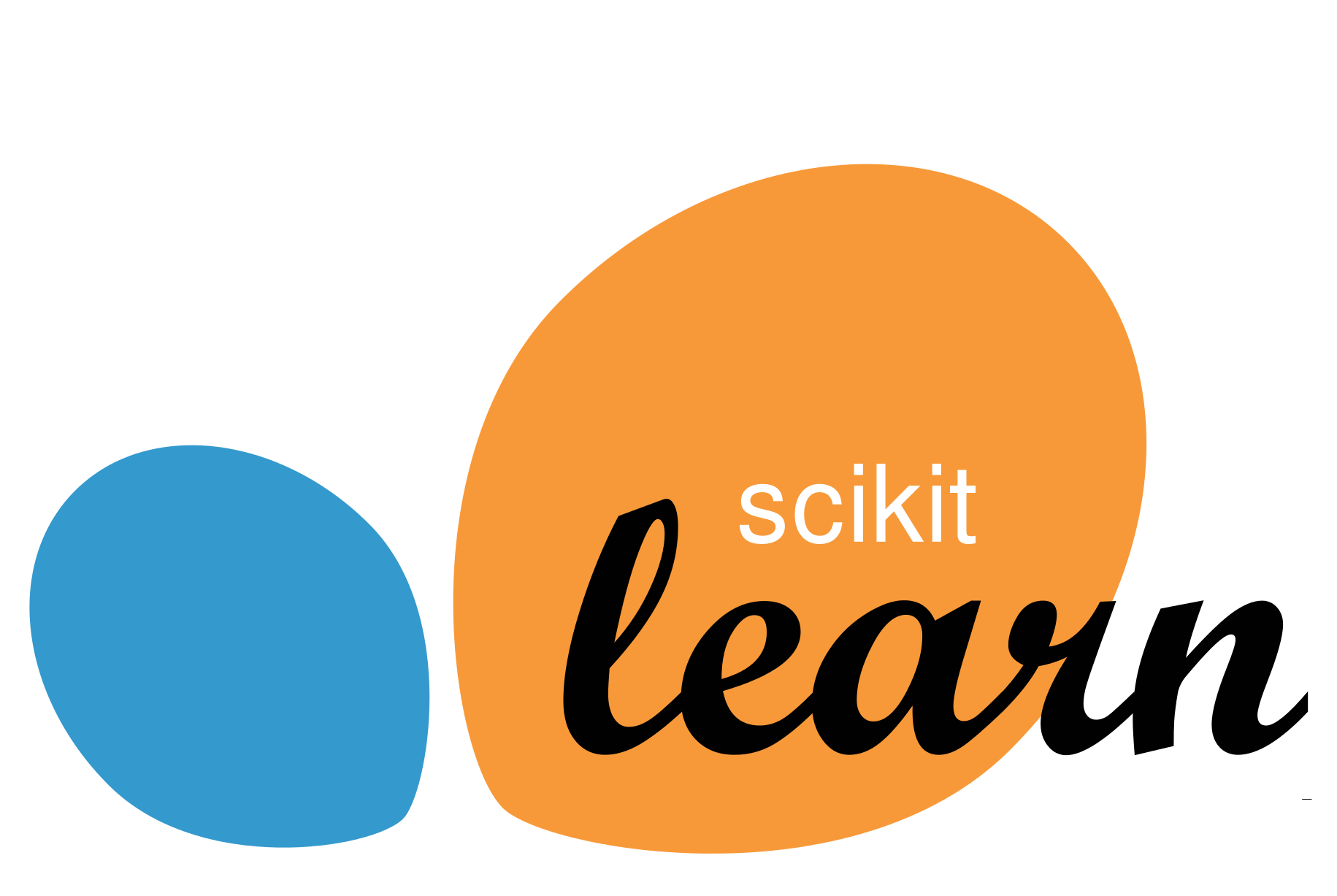 RESULTS
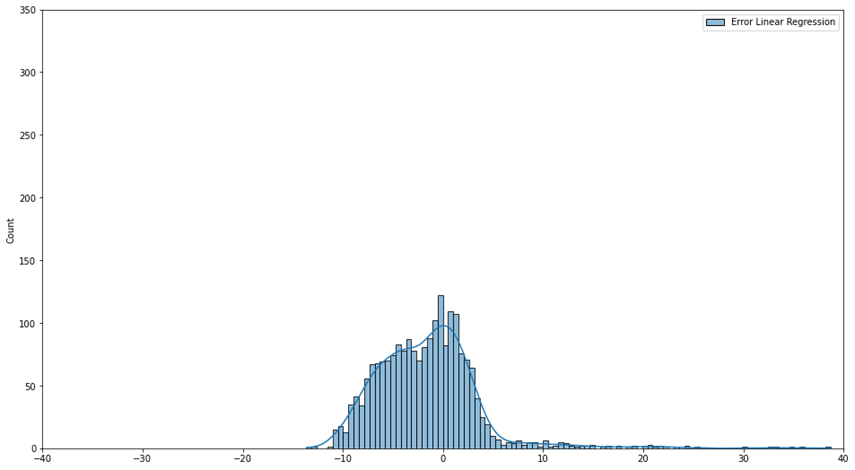 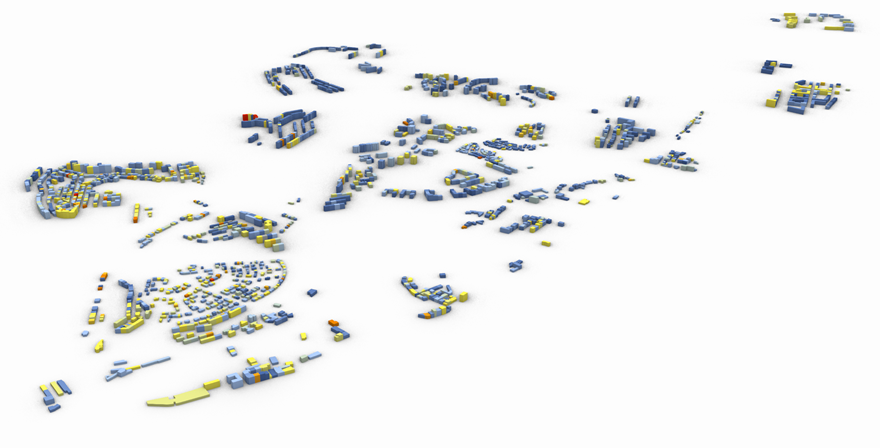 Count
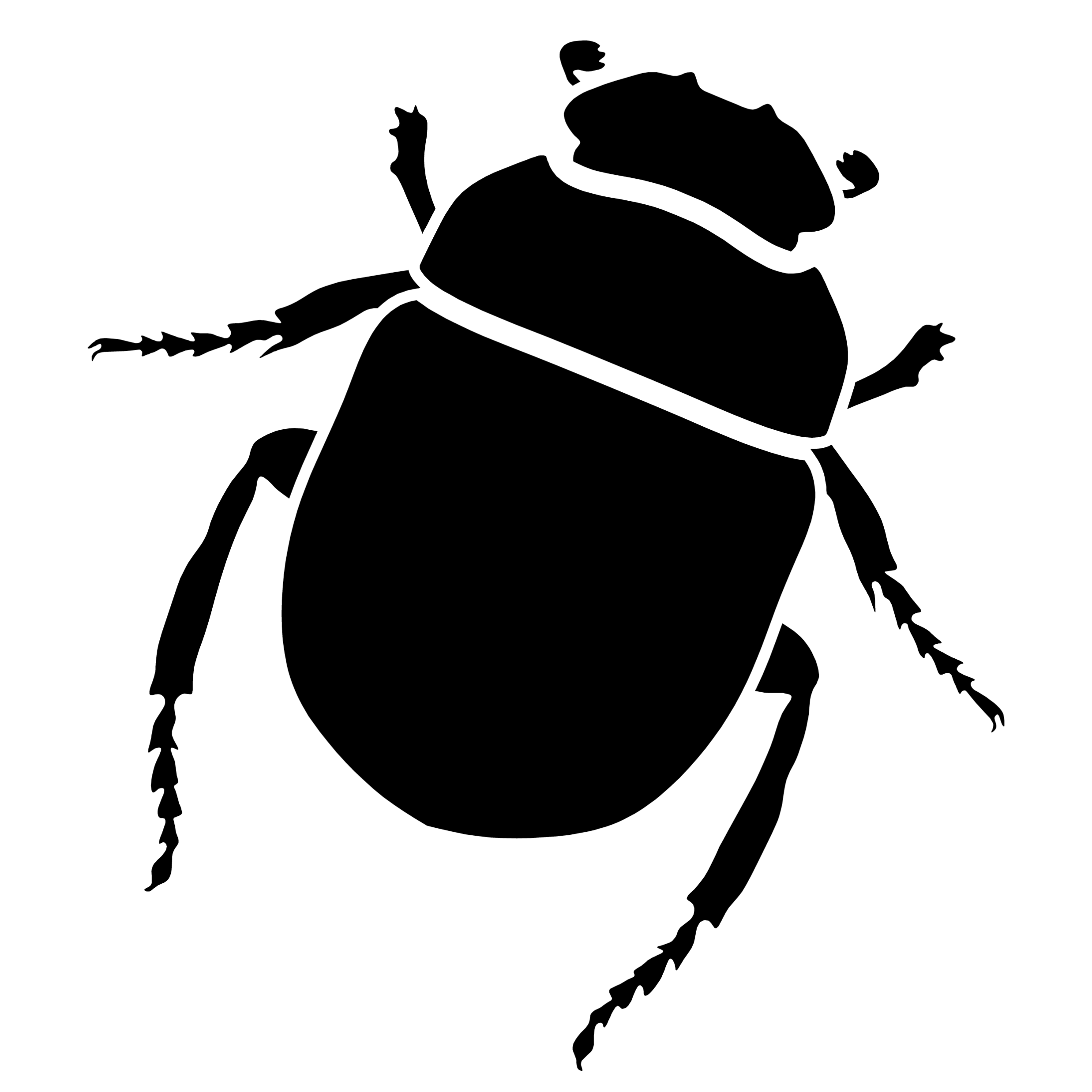 kWh/m2
Khepri AD Tool
1. Data Gathering
4. Validation
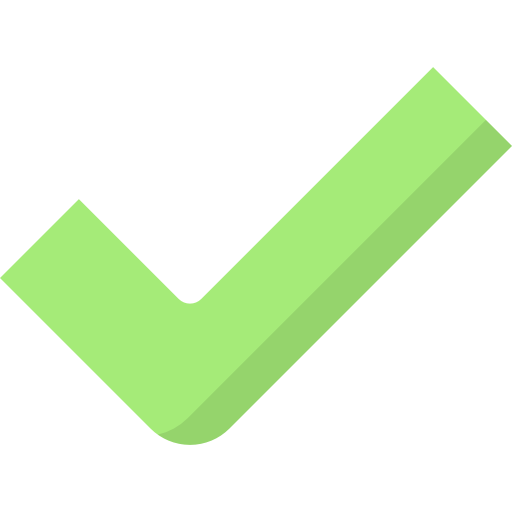 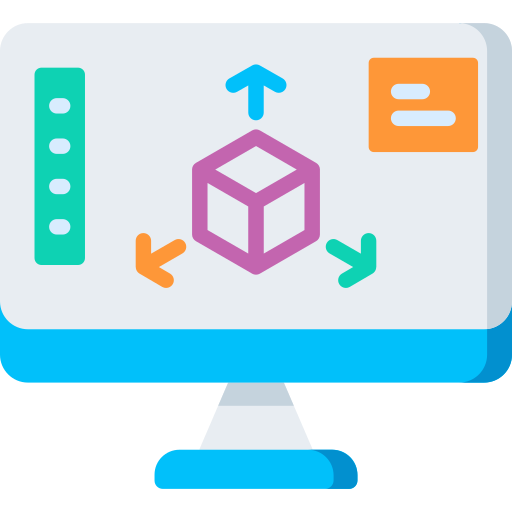 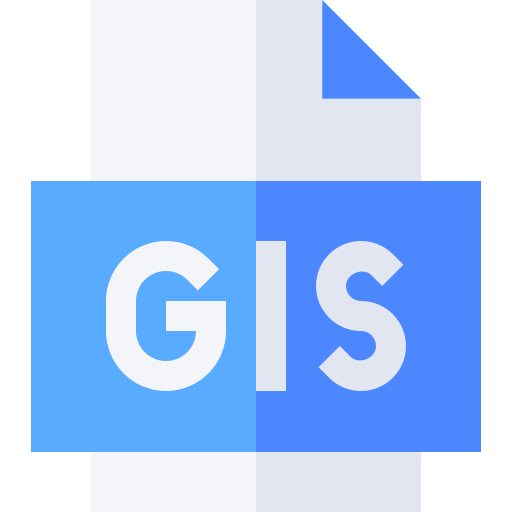 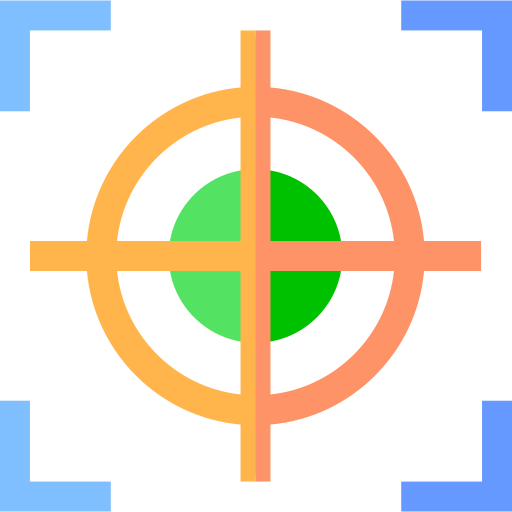 25 kWh/m2
175 kWh/m2
2. Simulation
5. Optimization
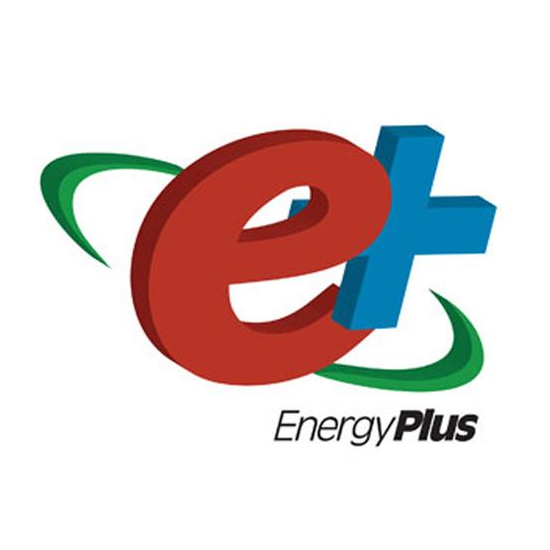 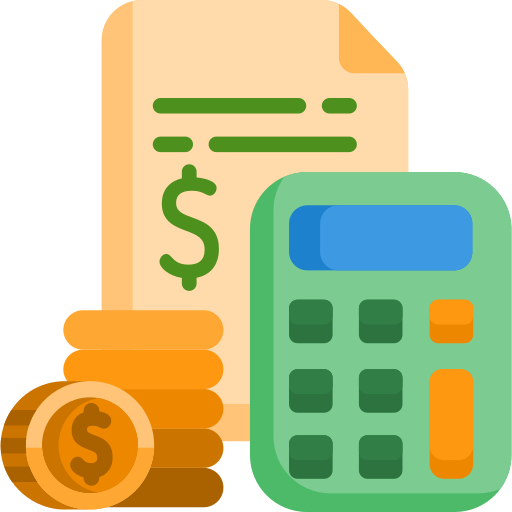 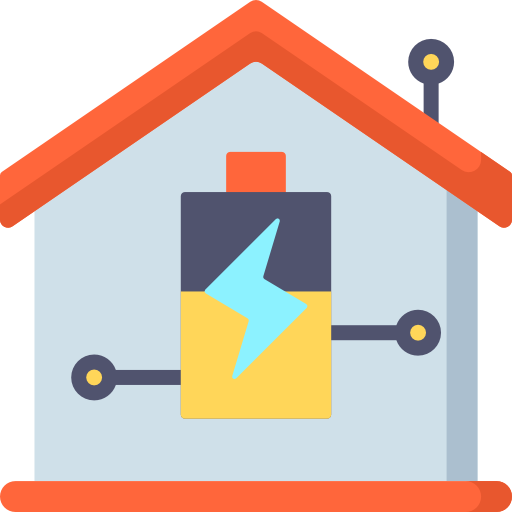 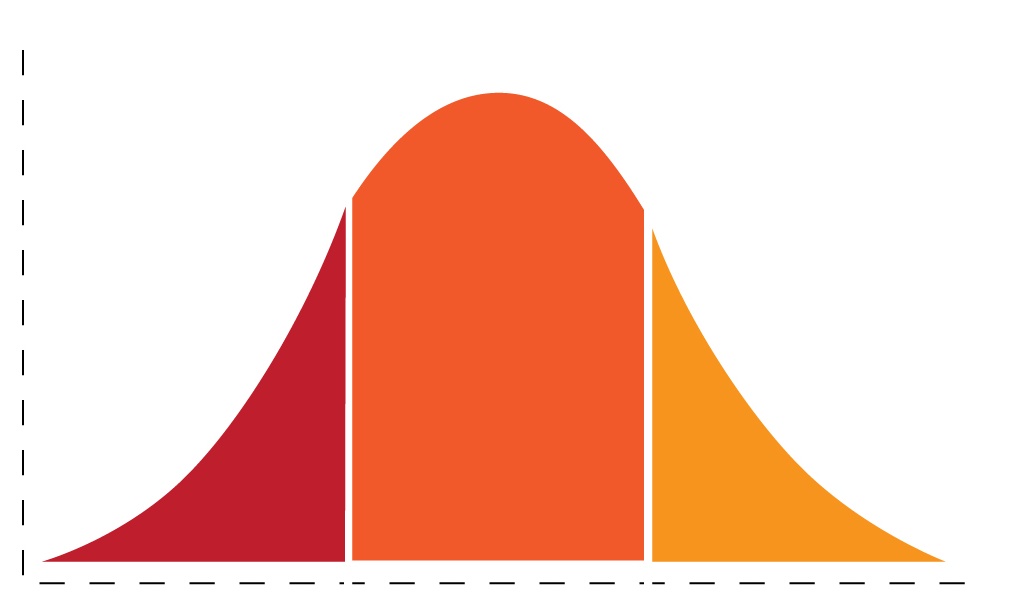 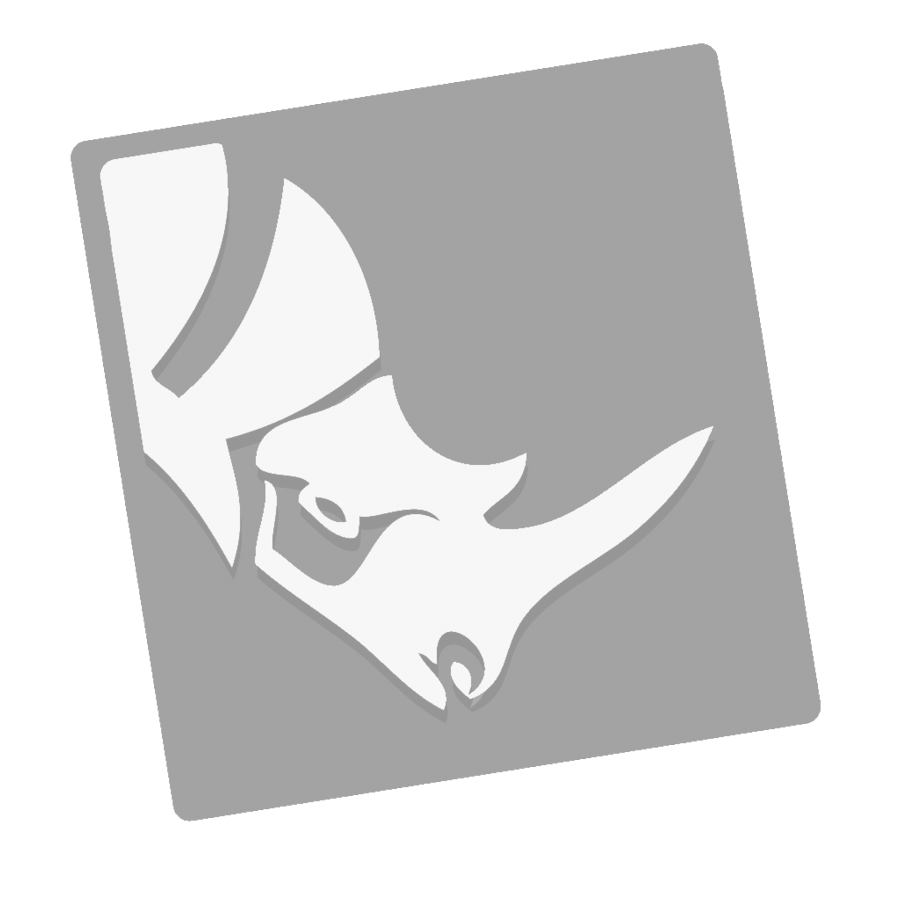 3. Regression Models
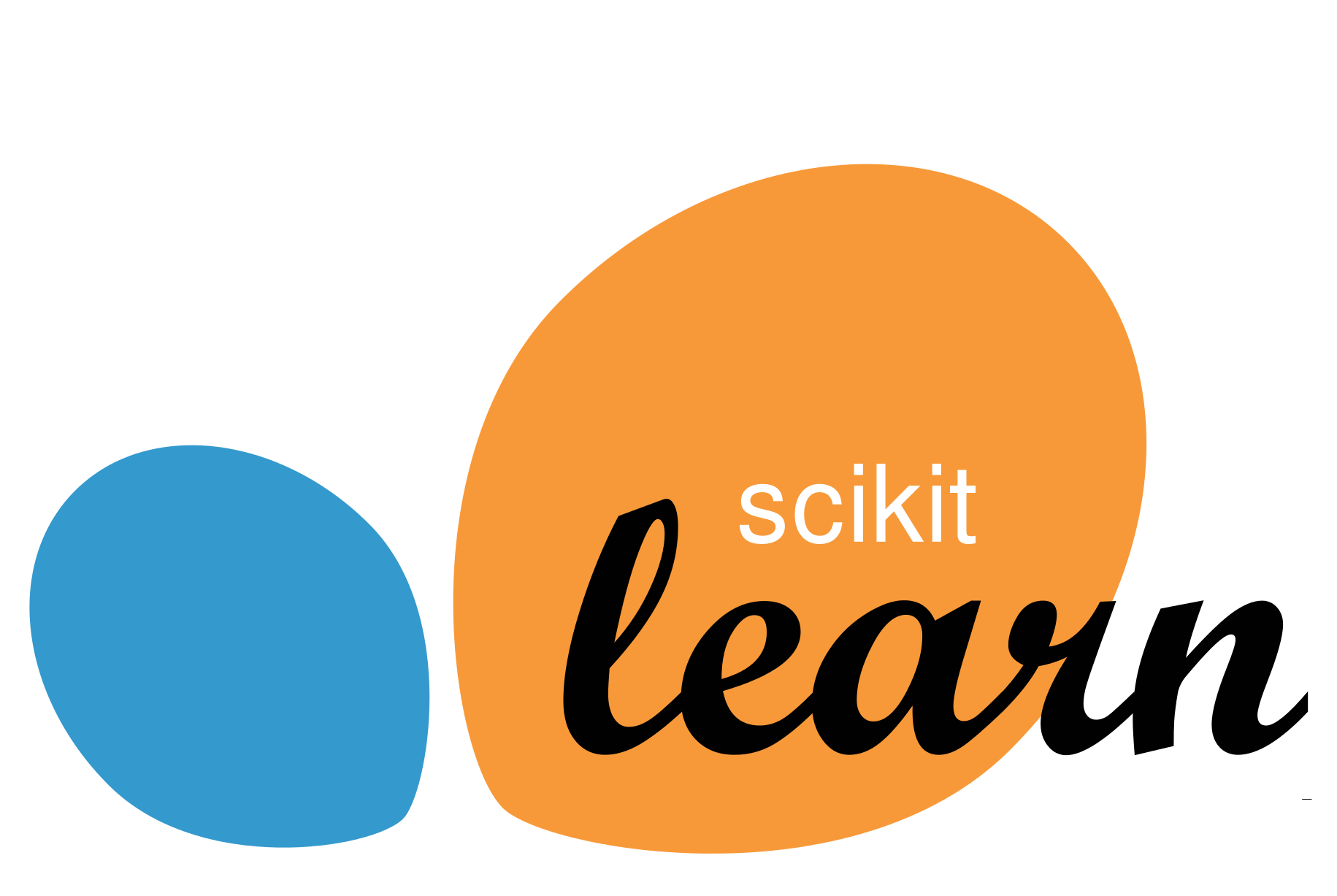 RESULTS
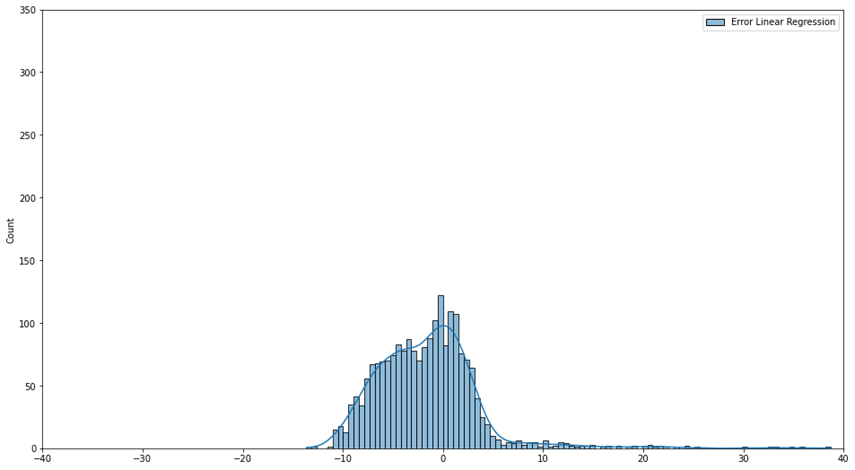 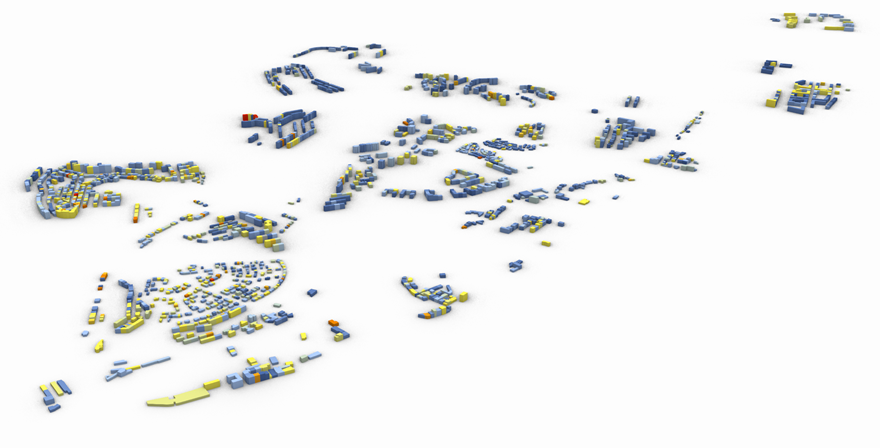 Count
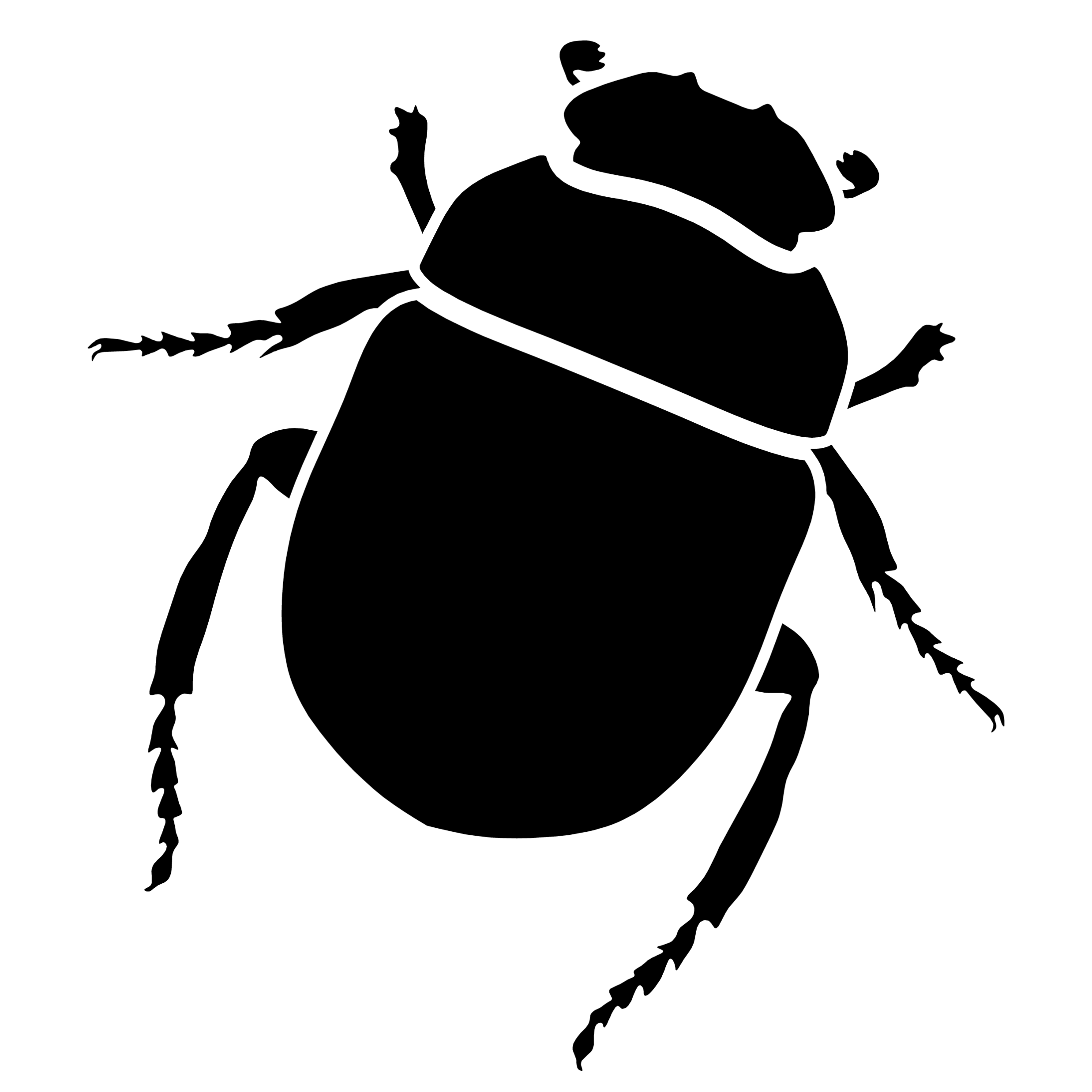 kWh/m2
Khepri AD Tool
1. Data Gathering
4. Validation
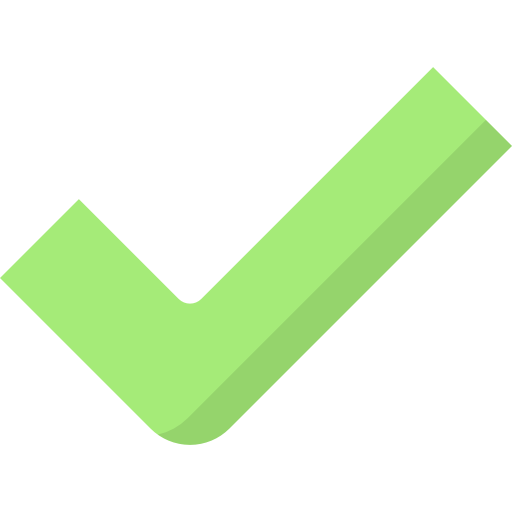 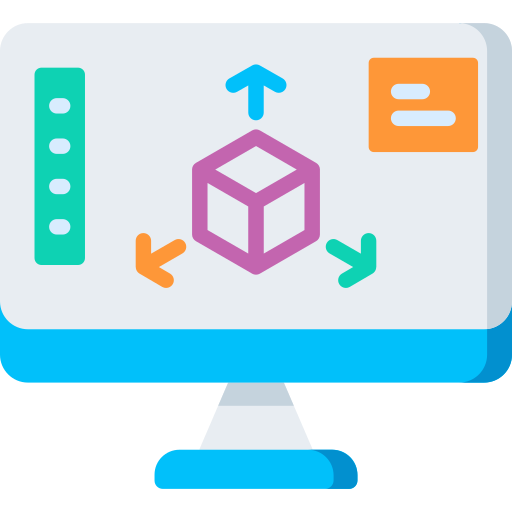 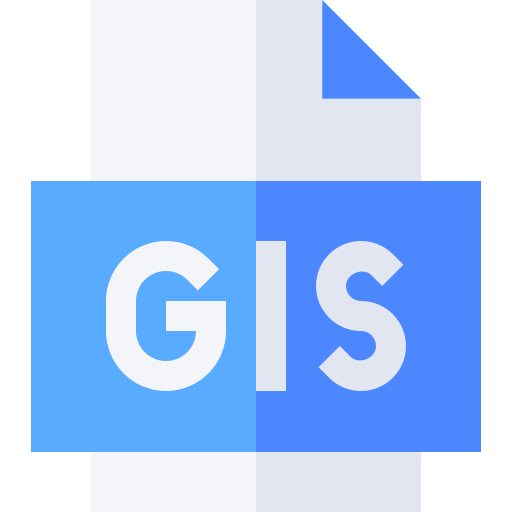 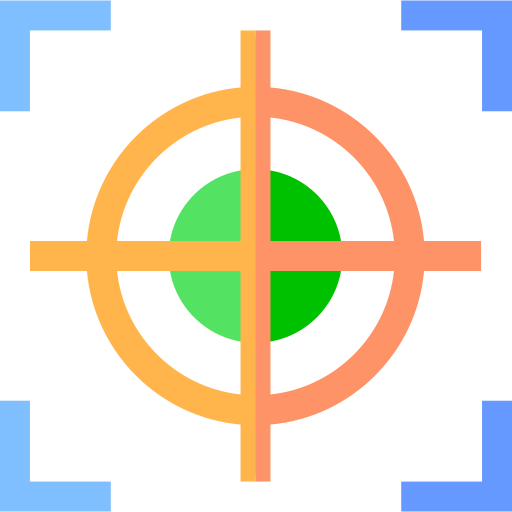 25 kWh/m2
175 kWh/m2
2. Simulation
5. Optimization
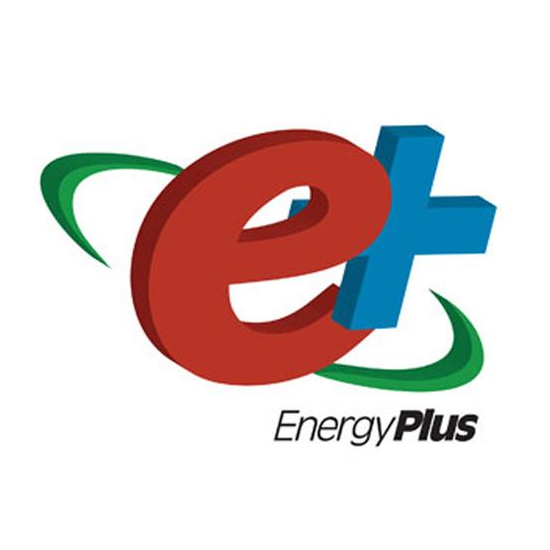 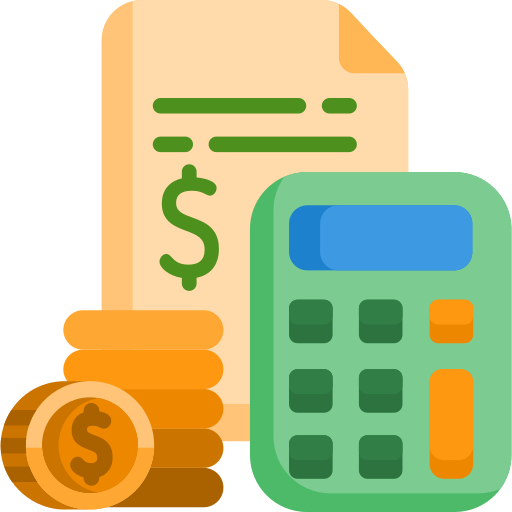 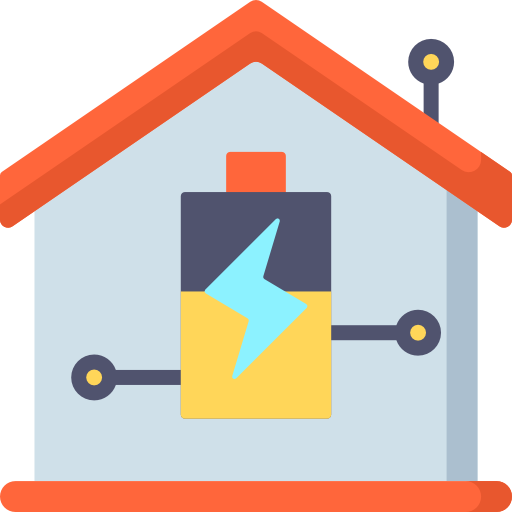 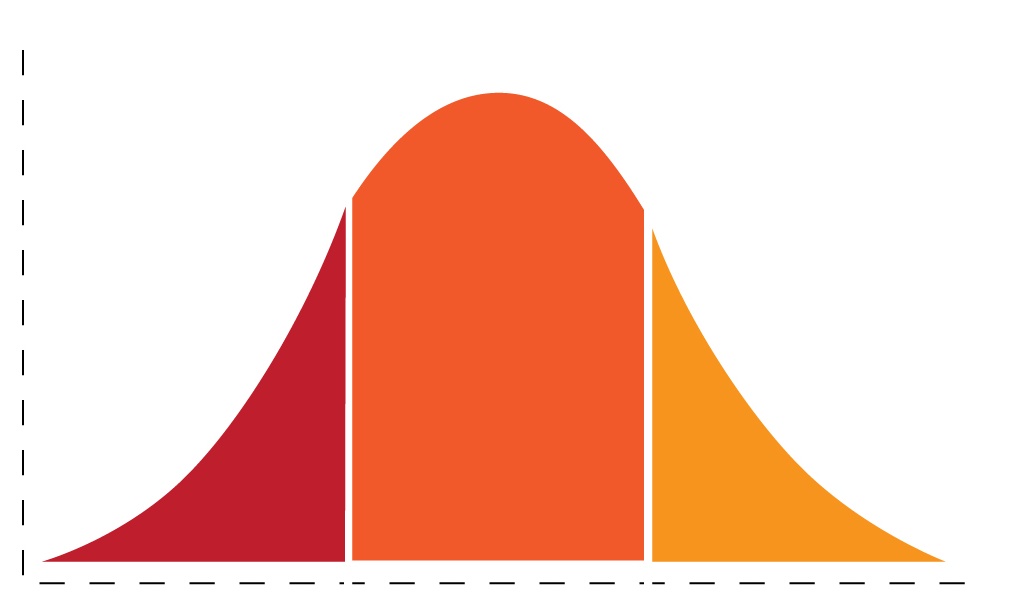 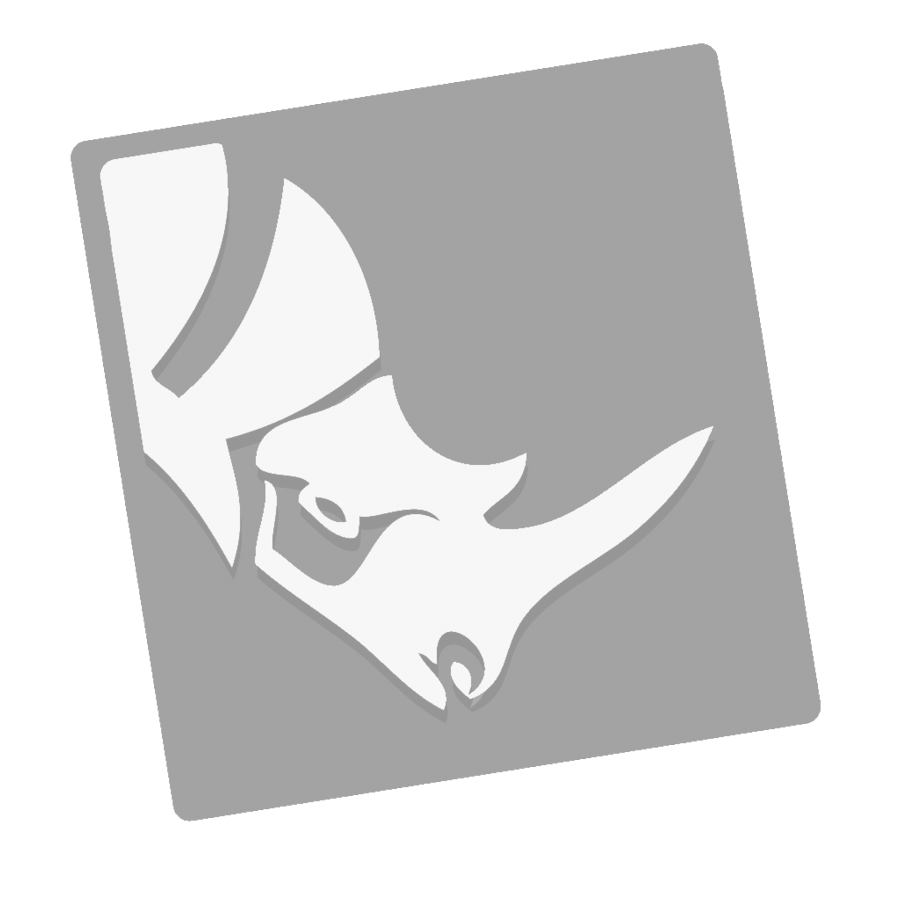 3. Regression Models
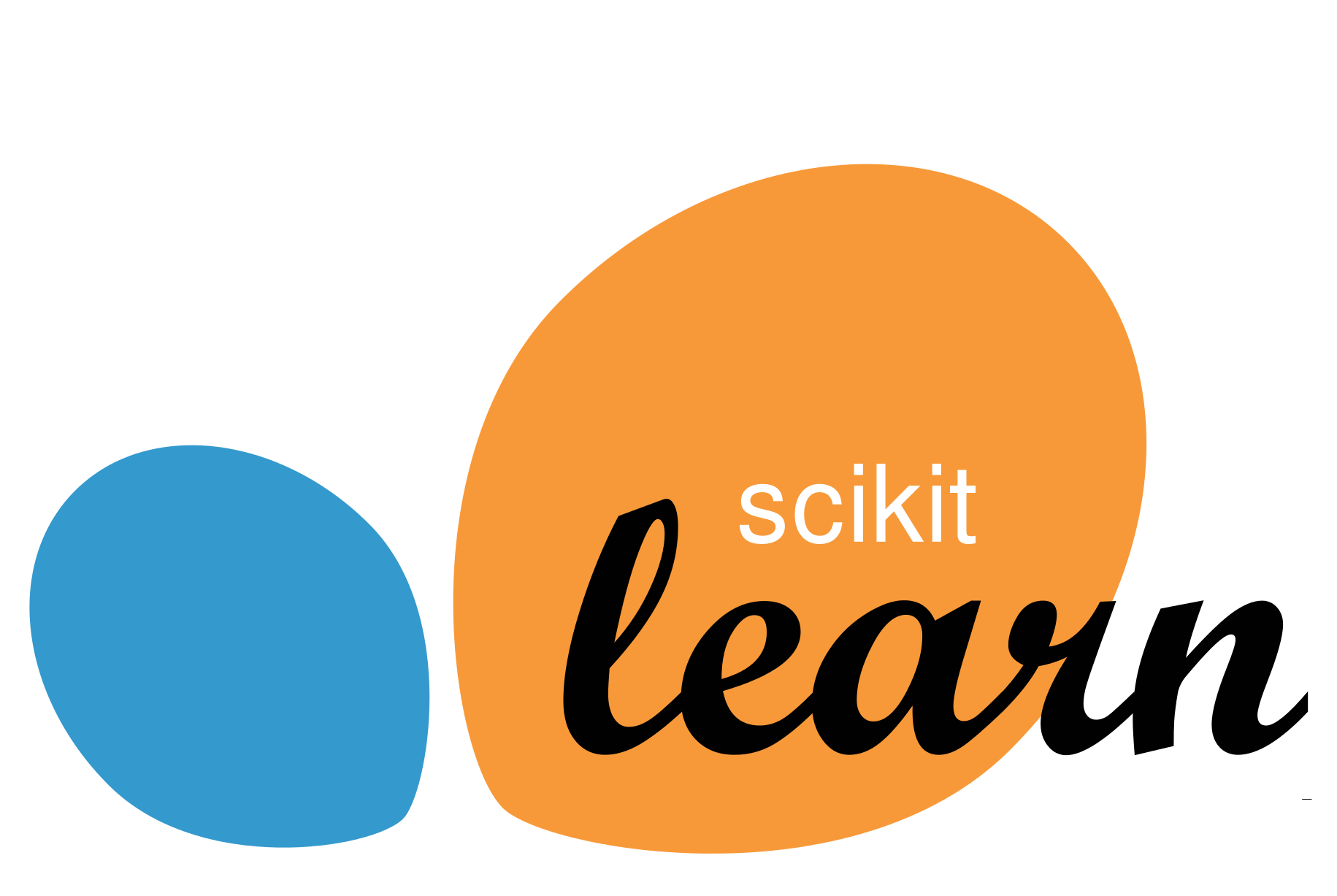 RESULTS
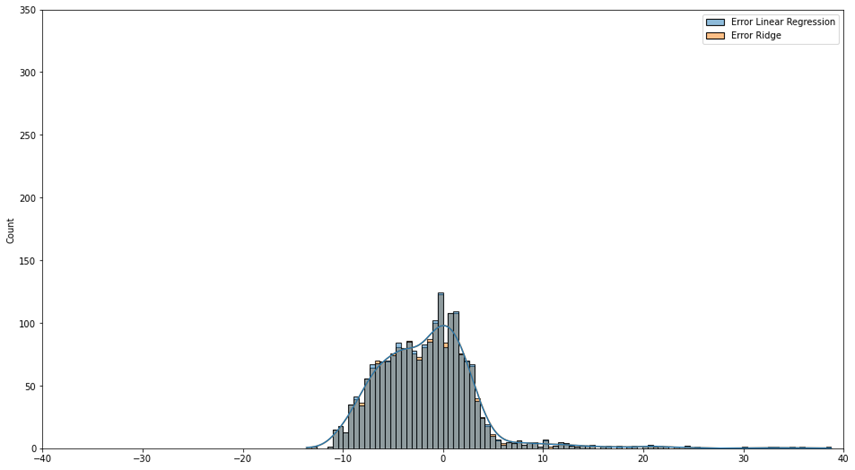 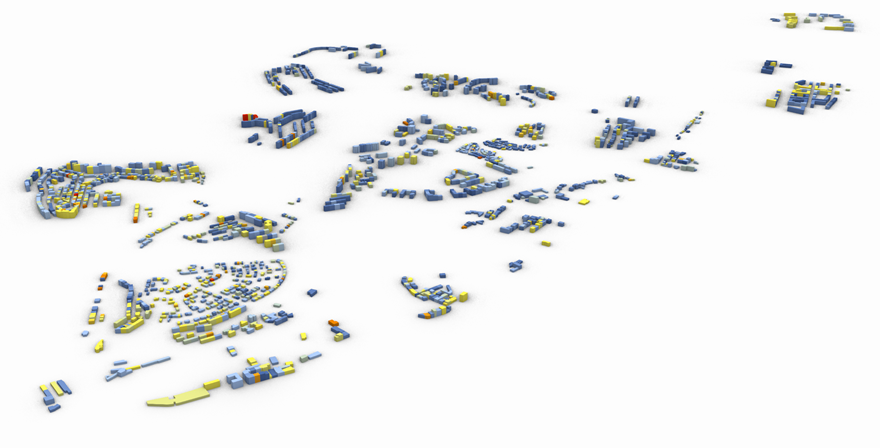 Count
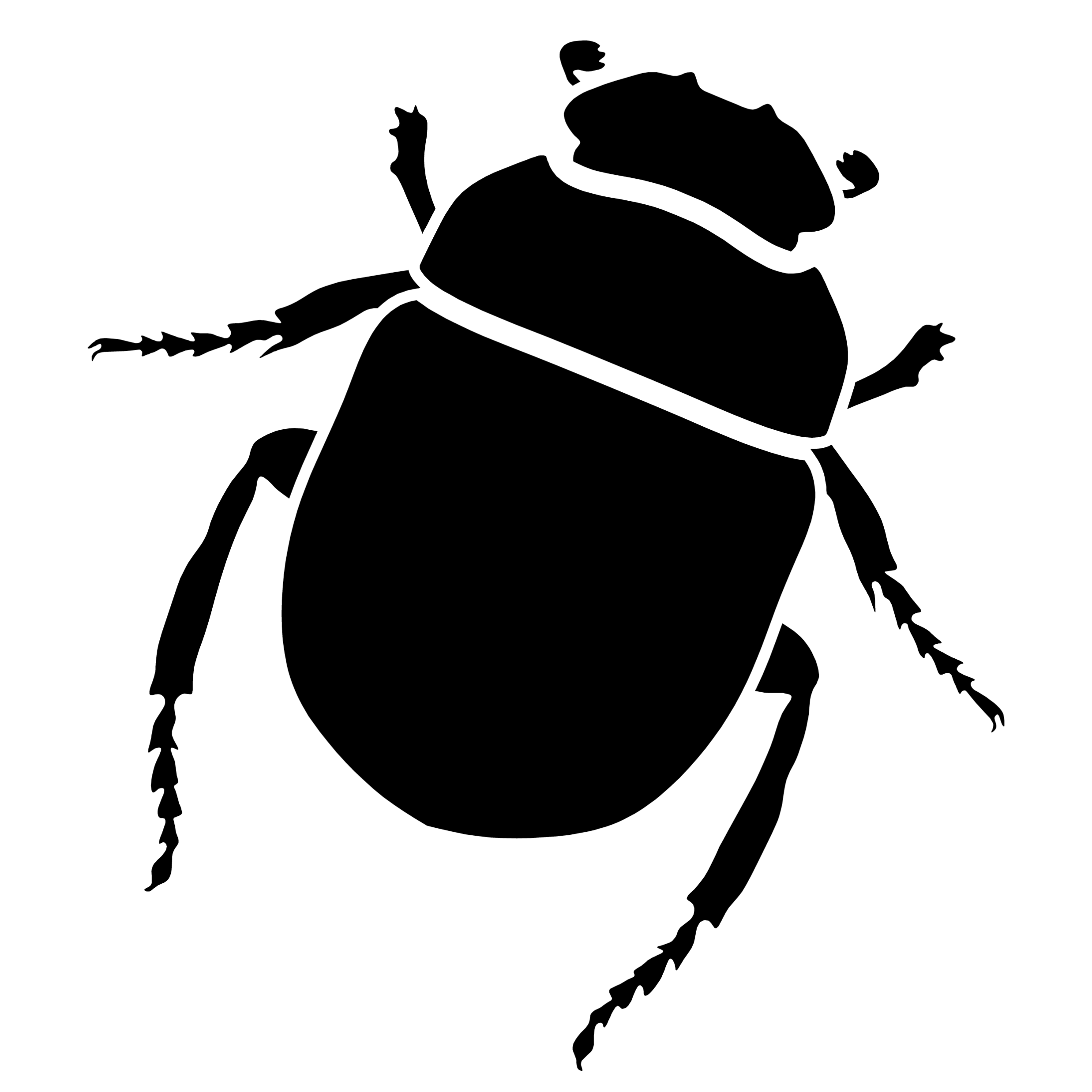 kWh/m2
Khepri AD Tool
1. Data Gathering
4. Validation
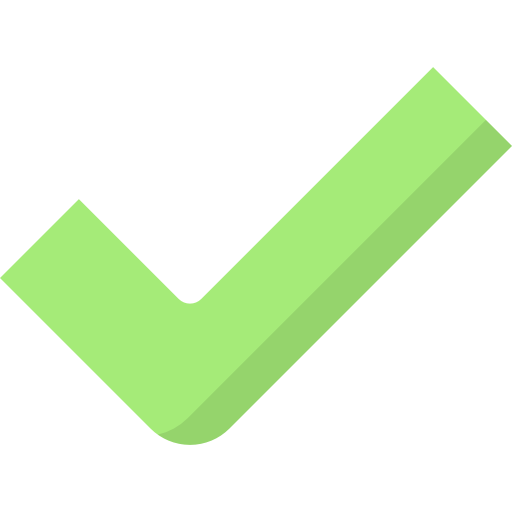 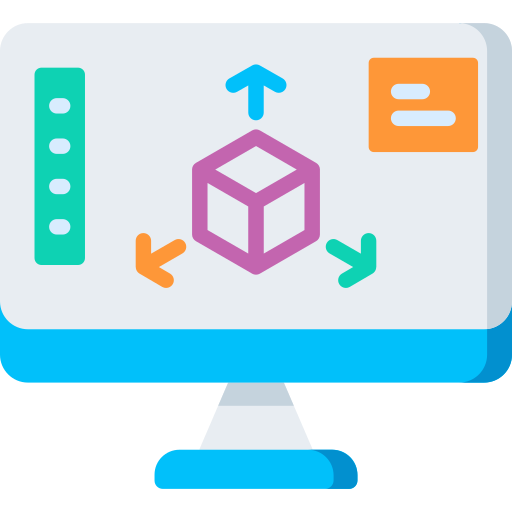 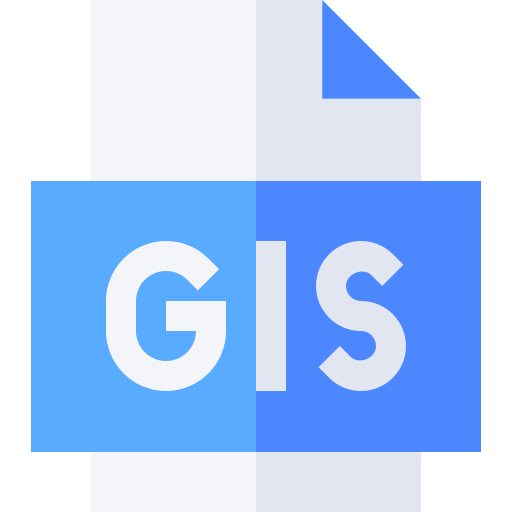 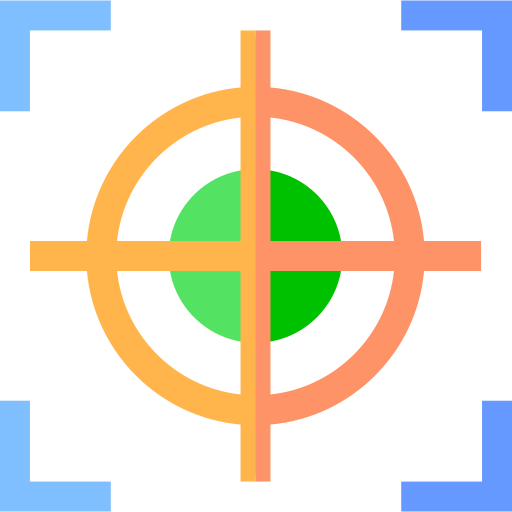 25 kWh/m2
175 kWh/m2
2. Simulation
5. Optimization
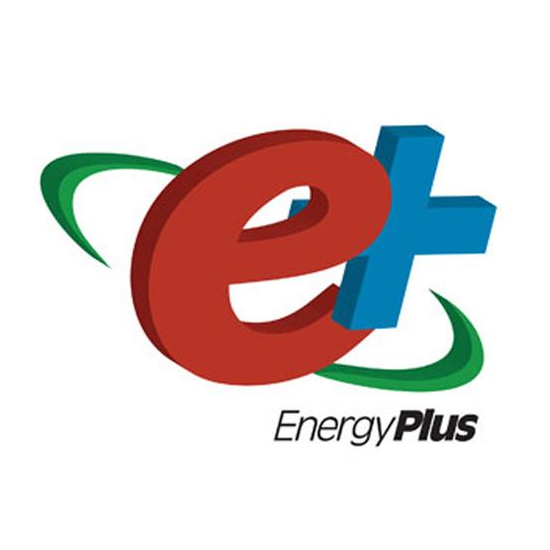 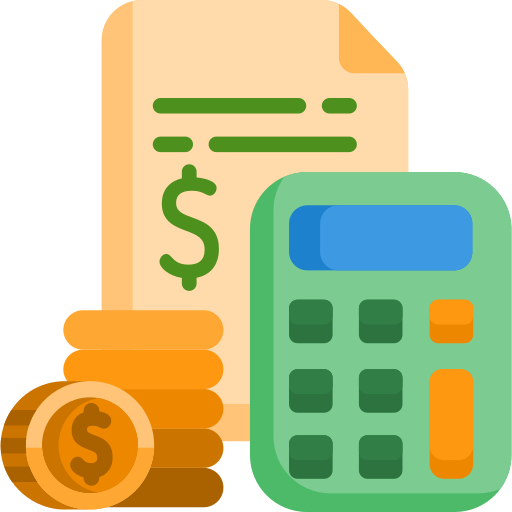 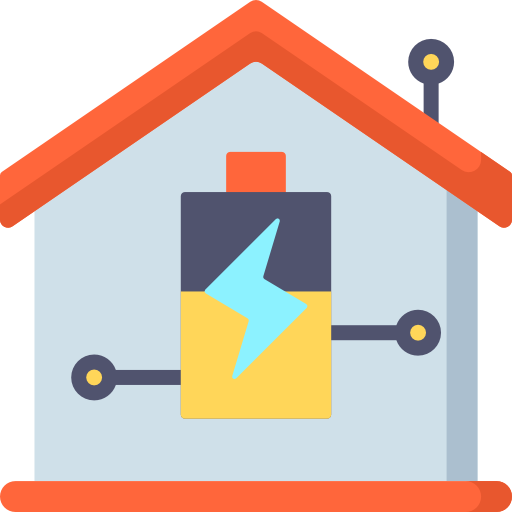 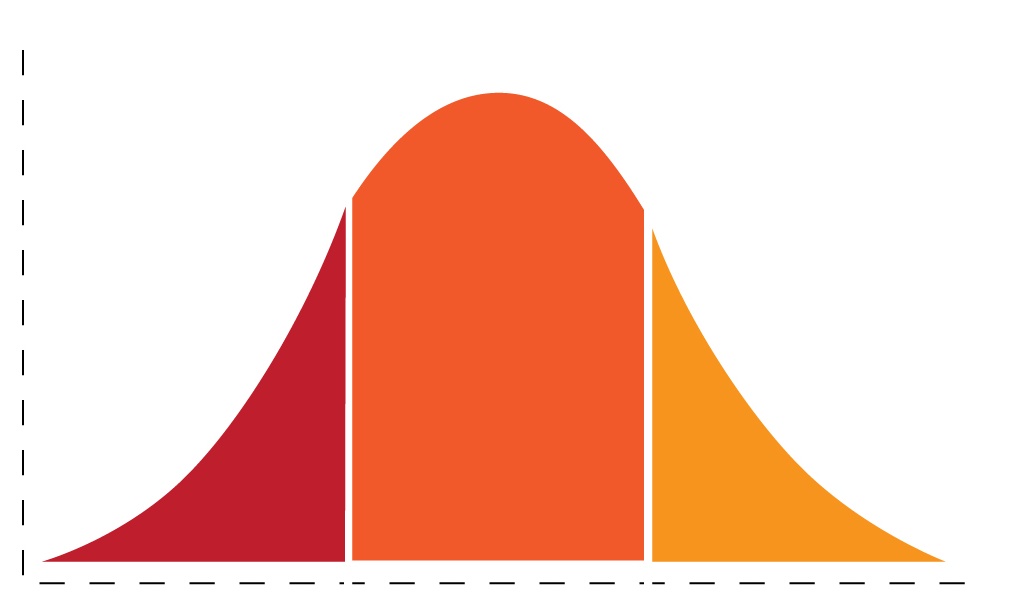 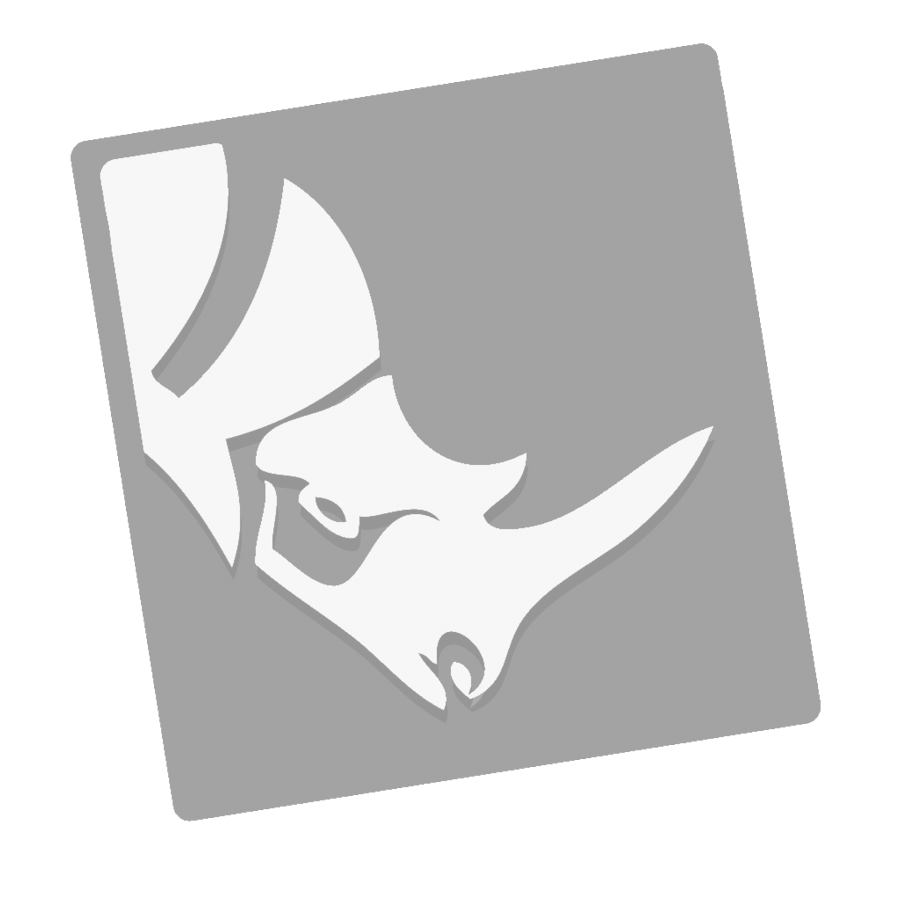 3. Regression Models
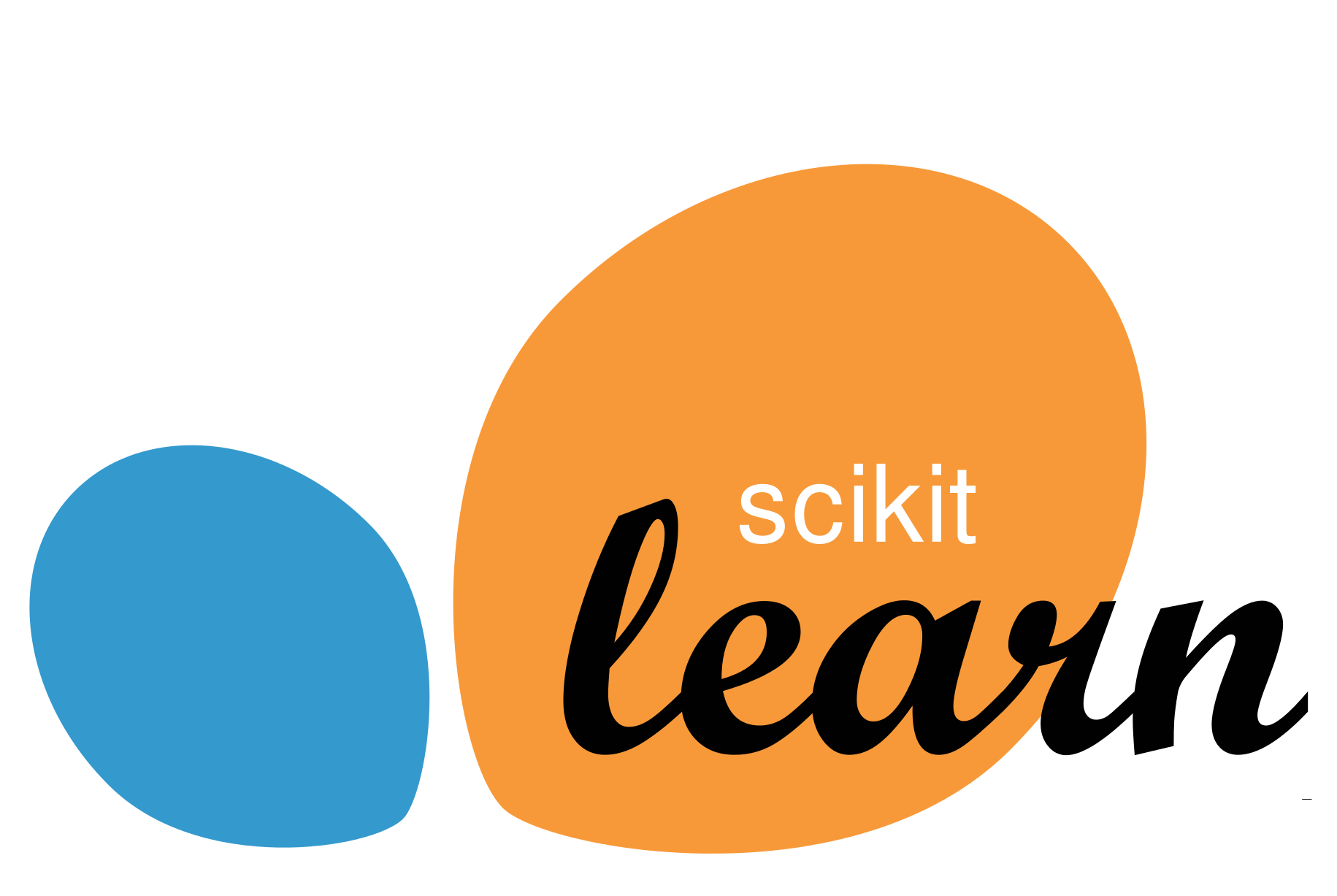 RESULTS
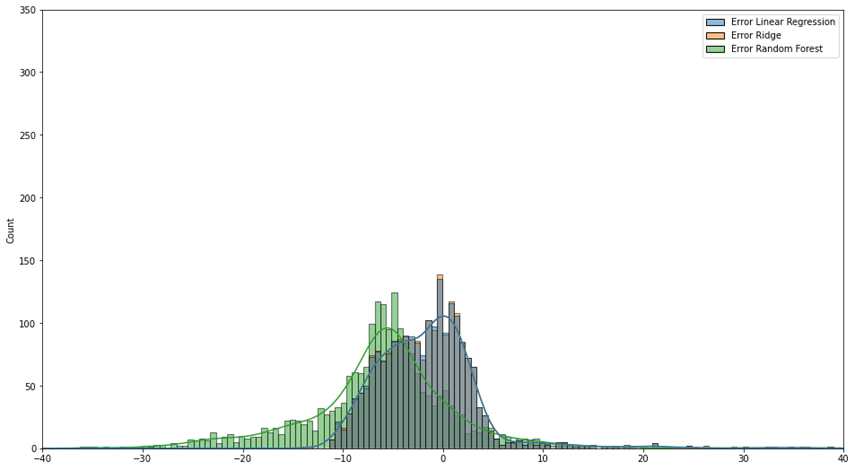 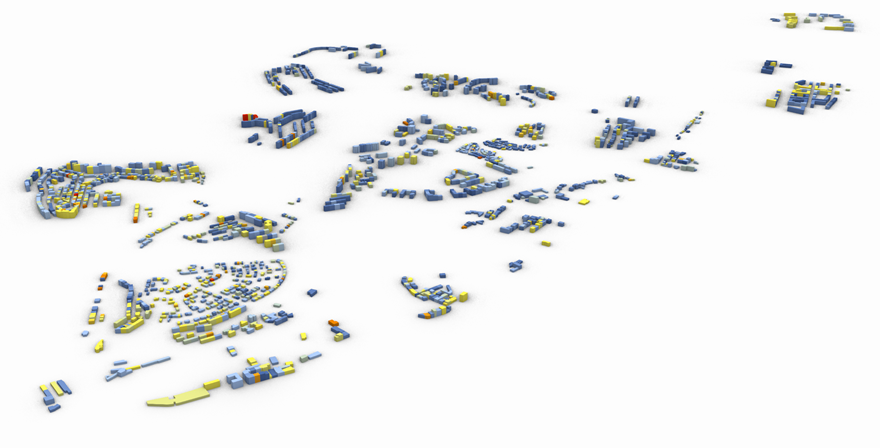 Count
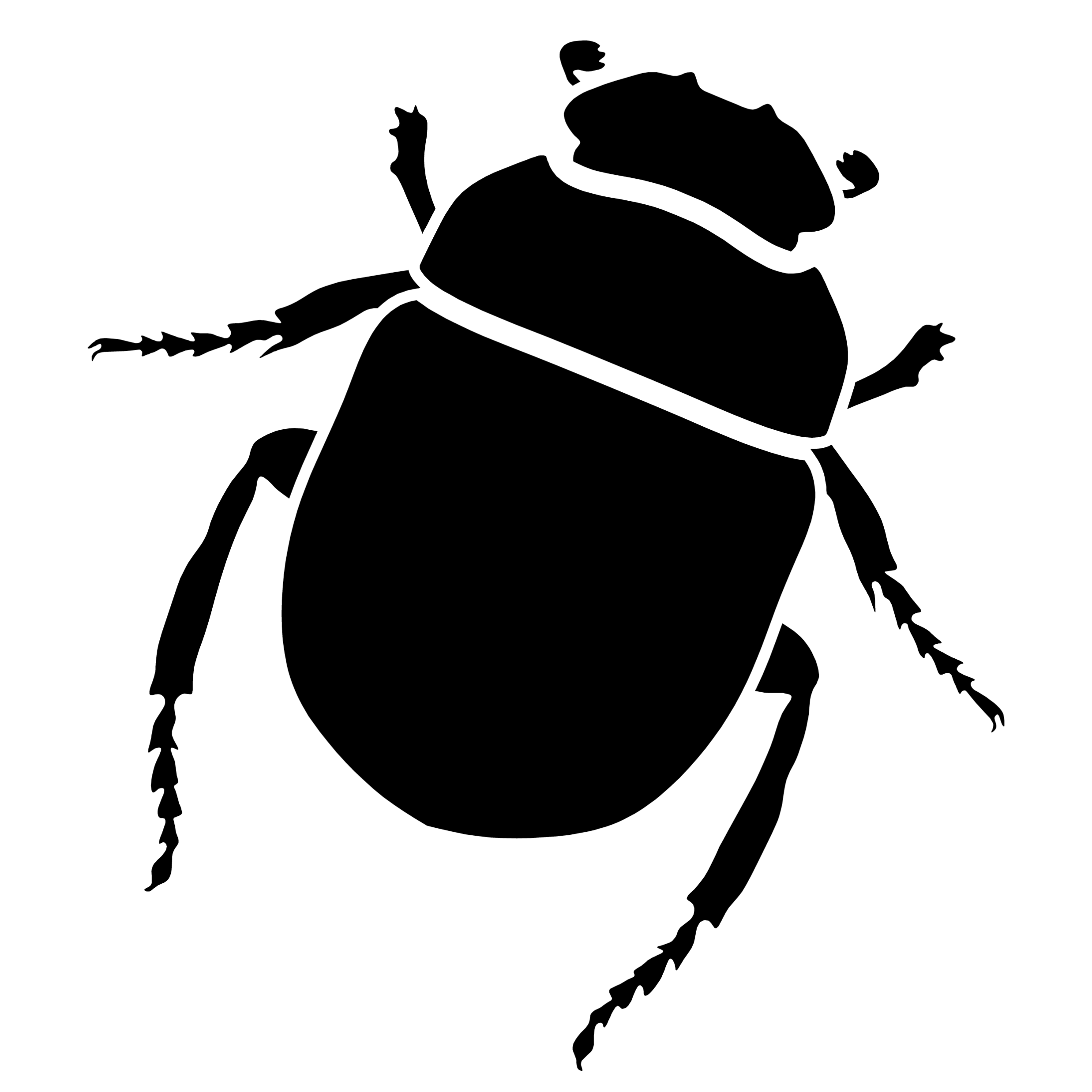 kWh/m2
Khepri AD Tool
1. Data Gathering
4. Validation
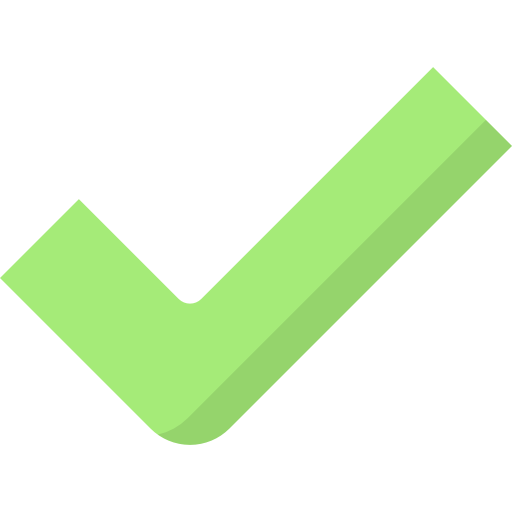 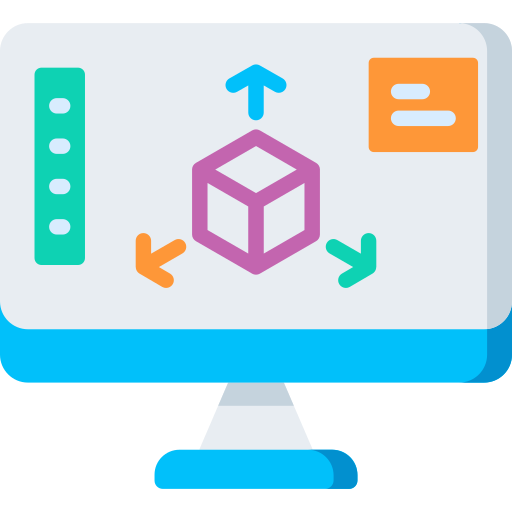 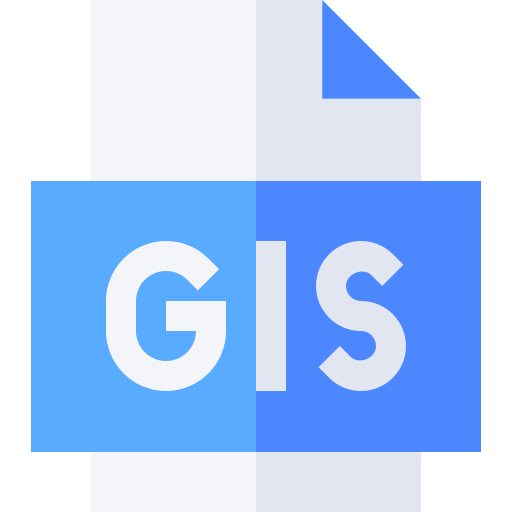 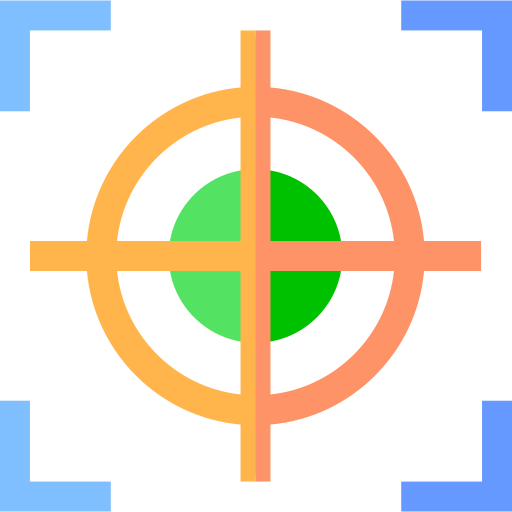 25 kWh/m2
175 kWh/m2
2. Simulation
5. Optimization
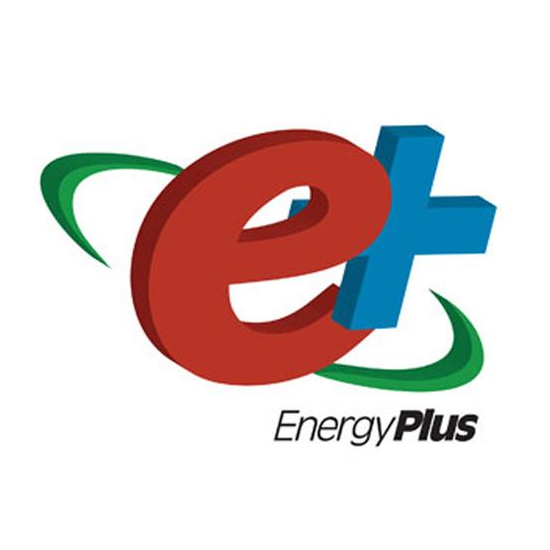 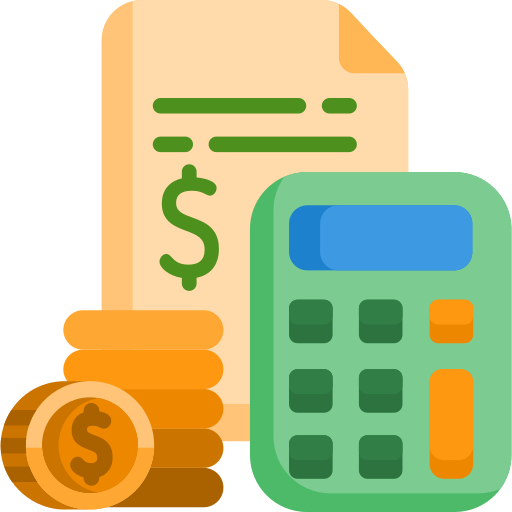 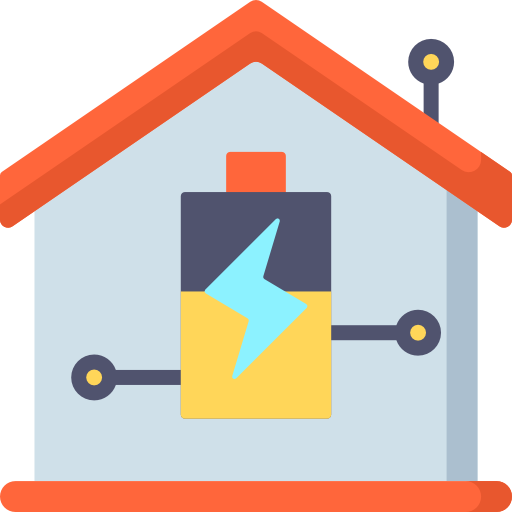 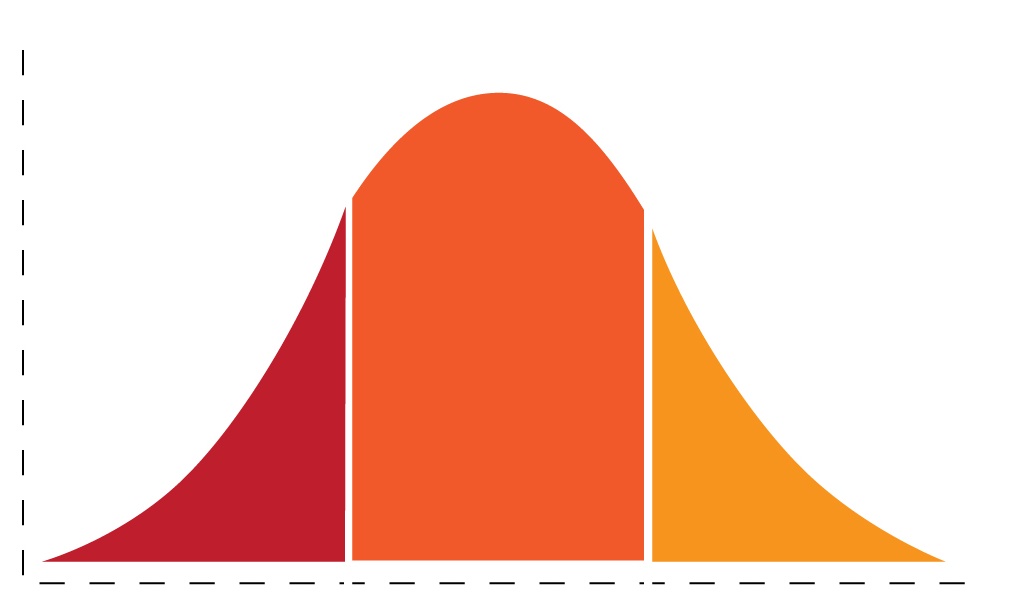 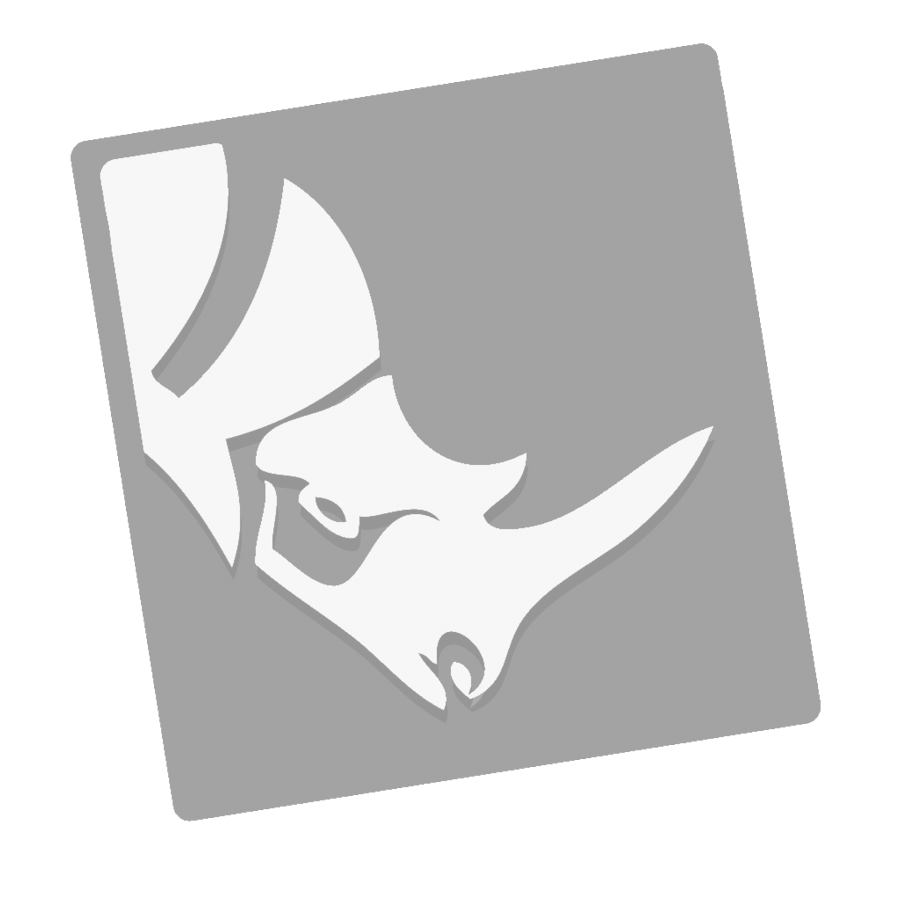 3. Regression Models
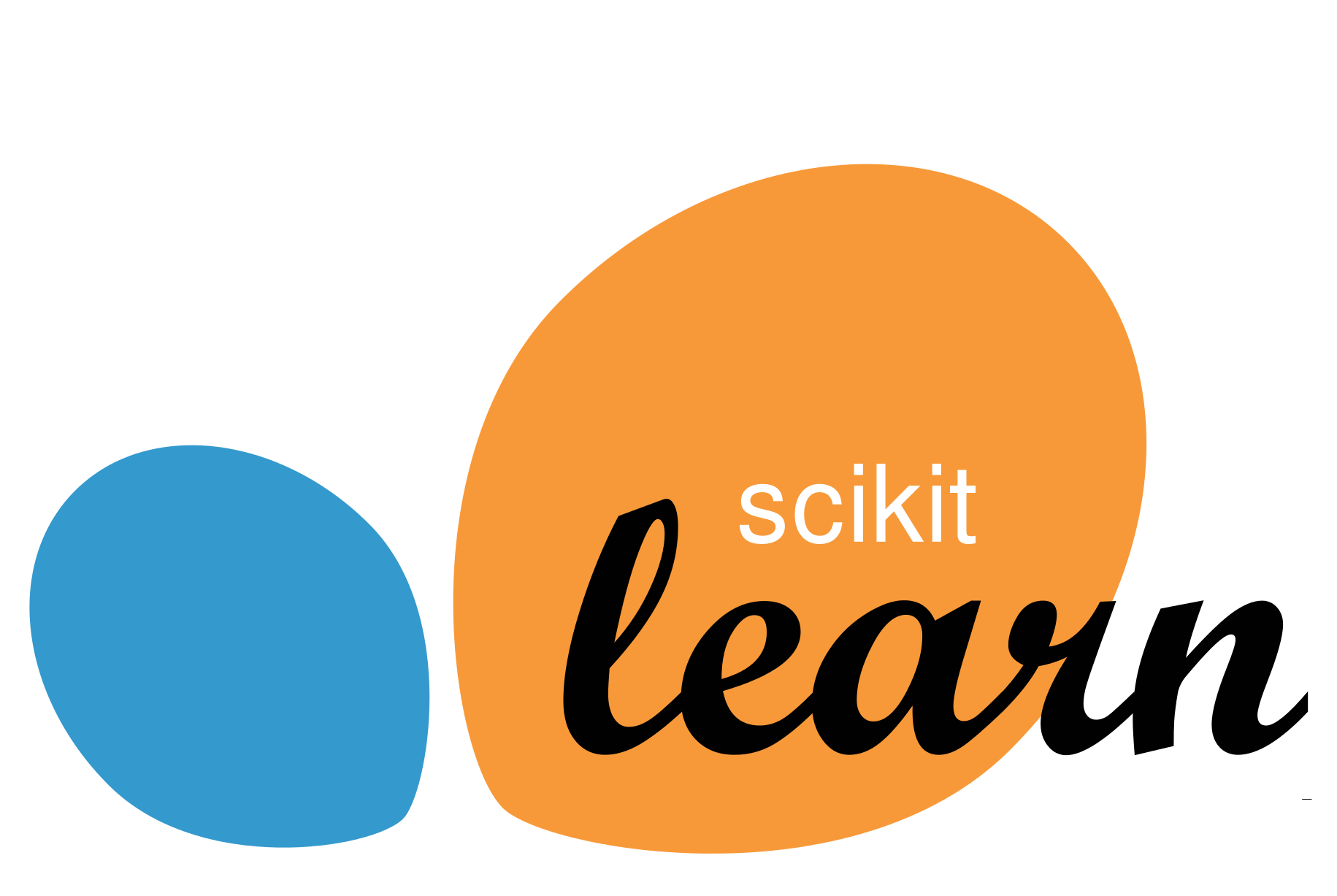 RESULTS
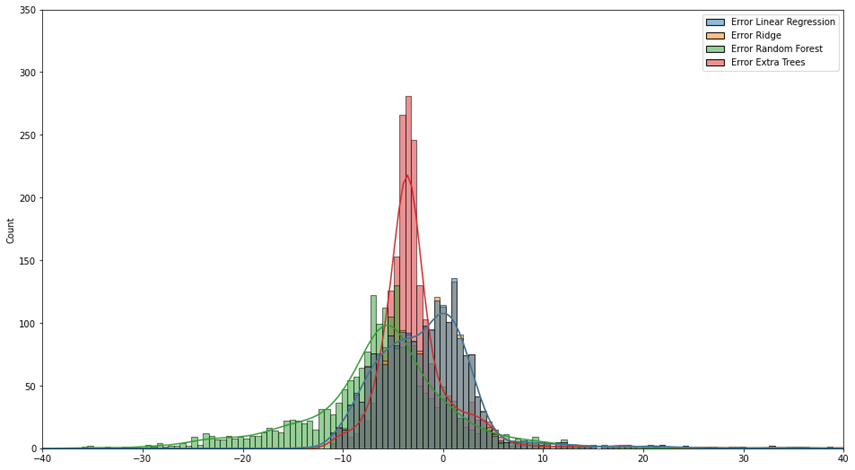 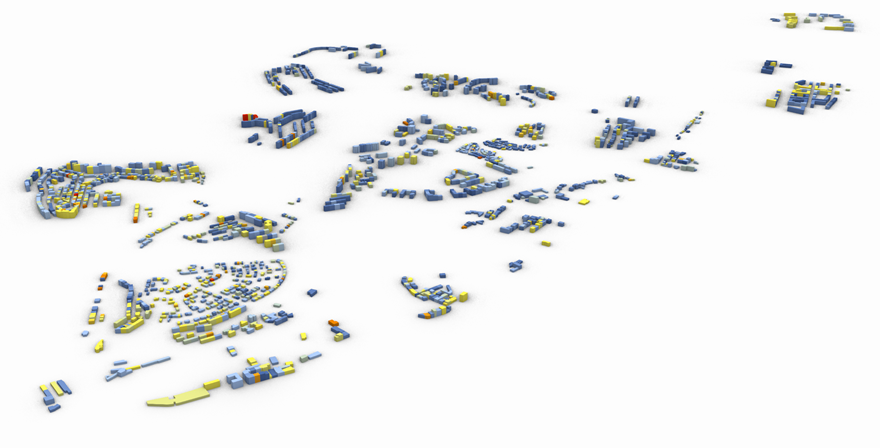 Count
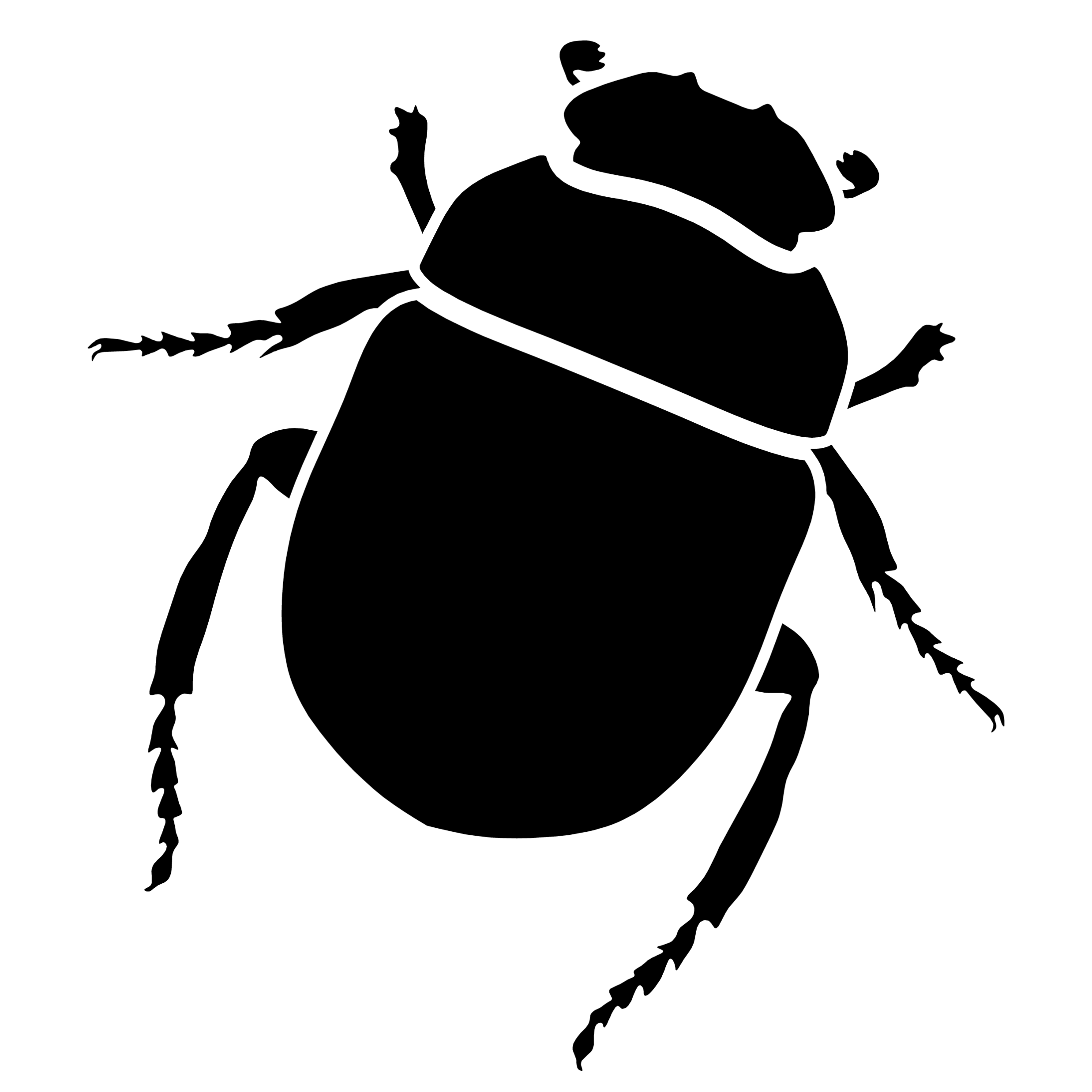 kWh/m2
Khepri AD Tool
1. Data Gathering
4. Validation
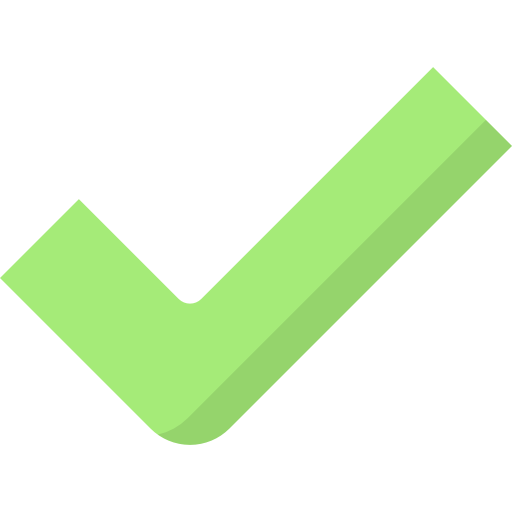 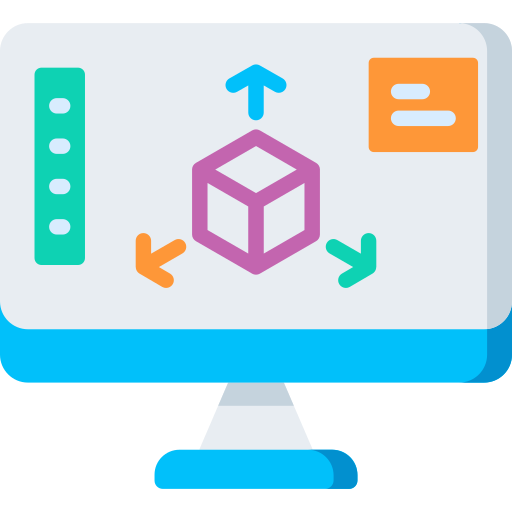 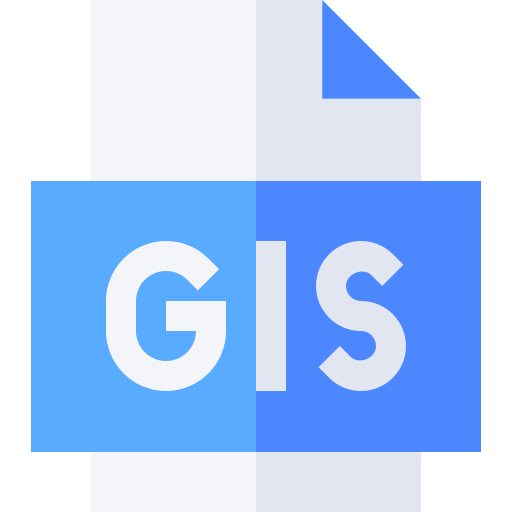 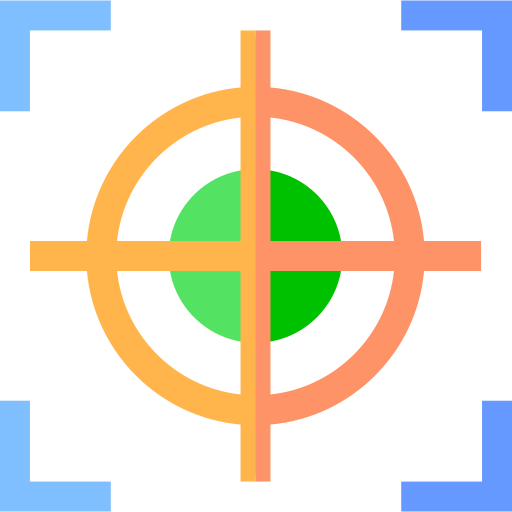 25 kWh/m2
175 kWh/m2
2. Simulation
5. Optimization
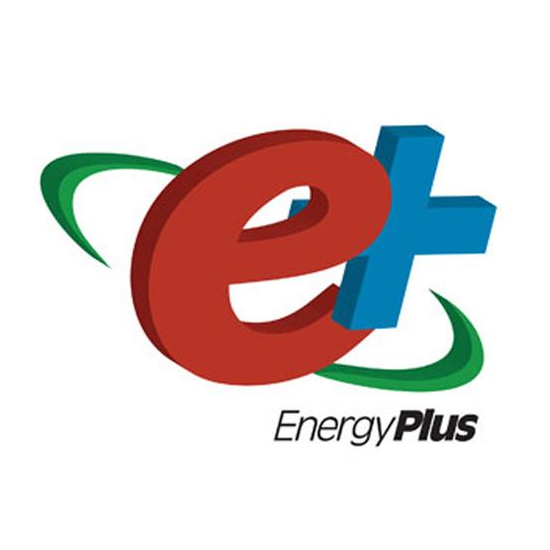 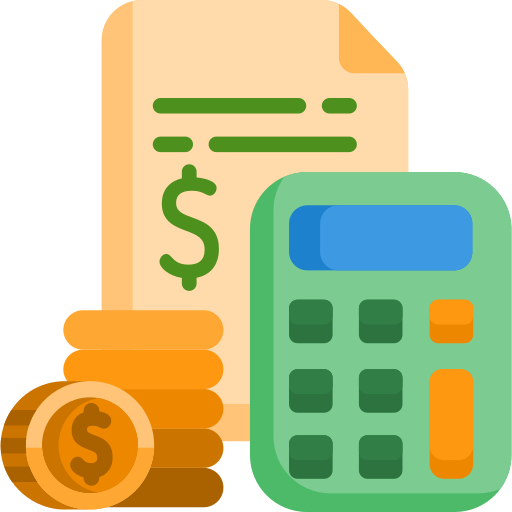 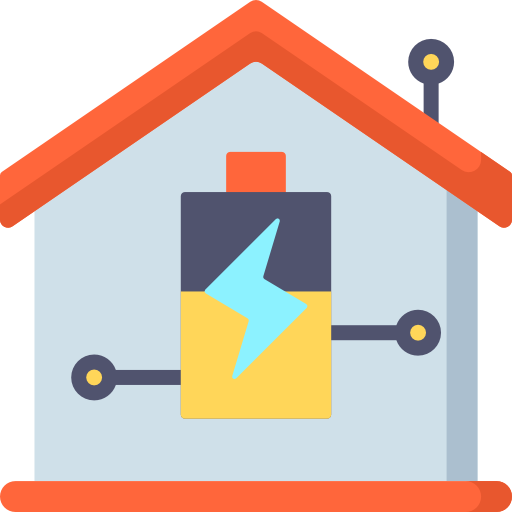 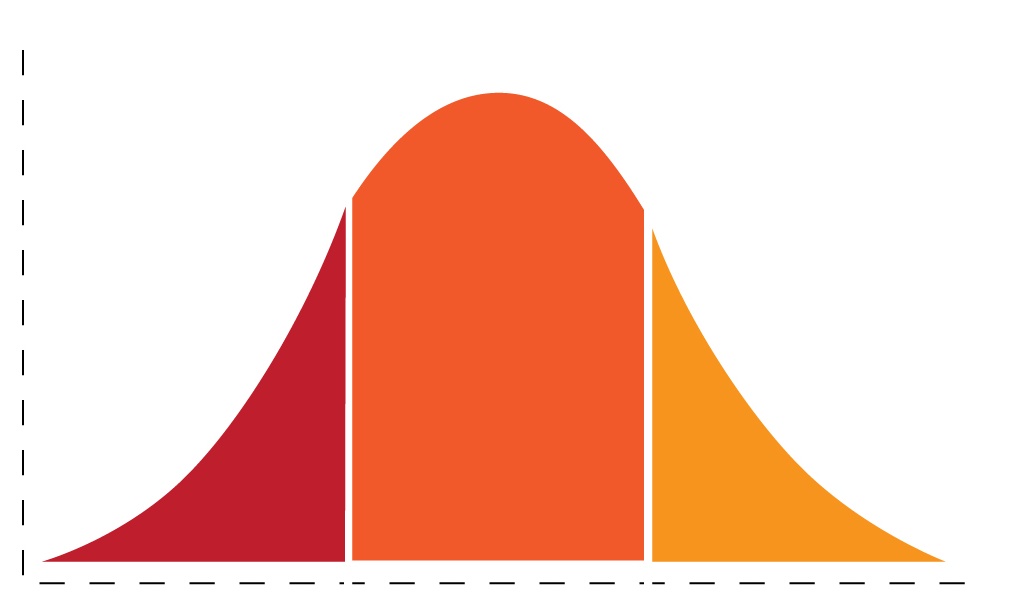 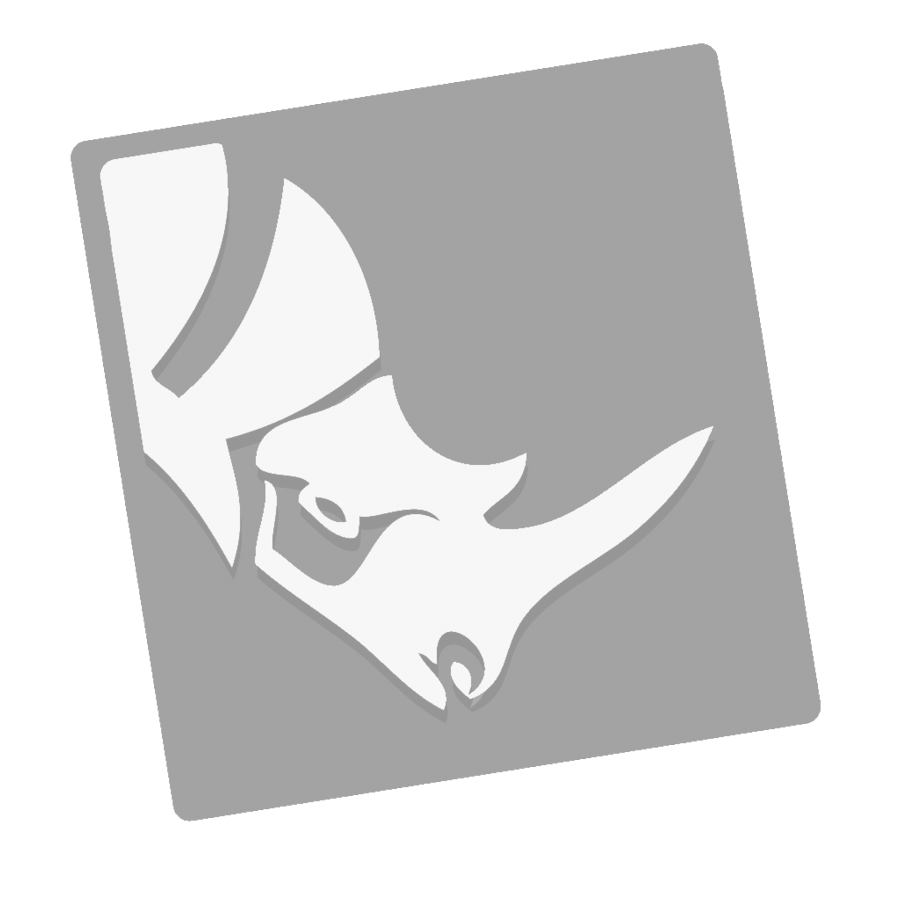 3. Regression Models
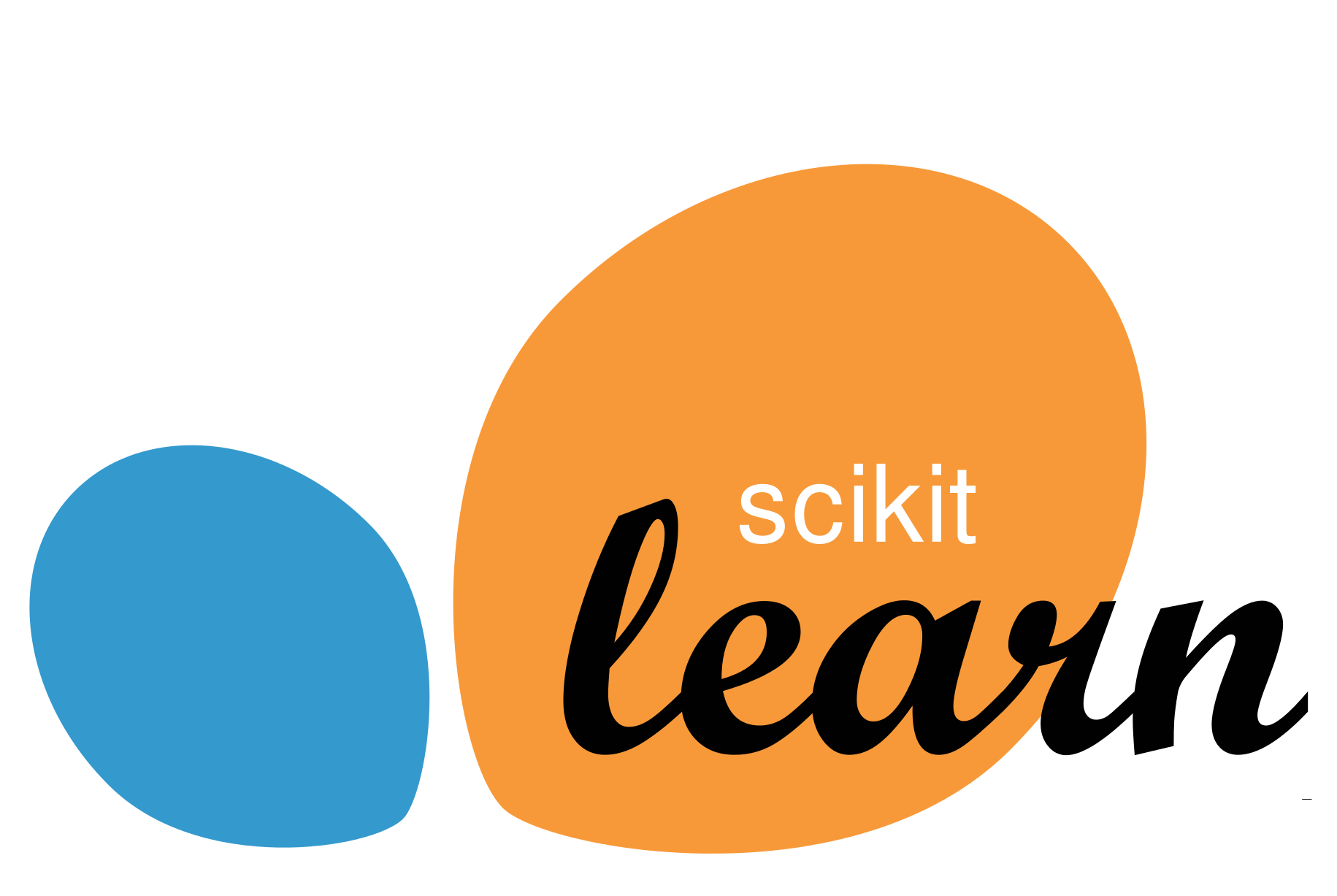 RESULTS
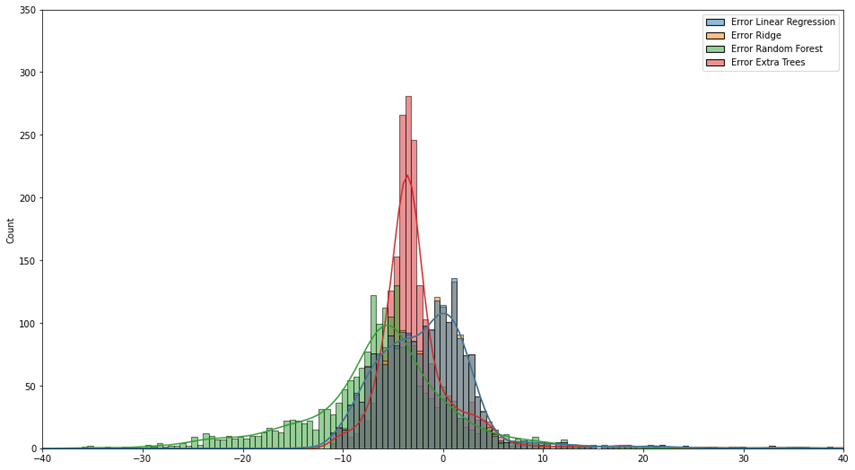 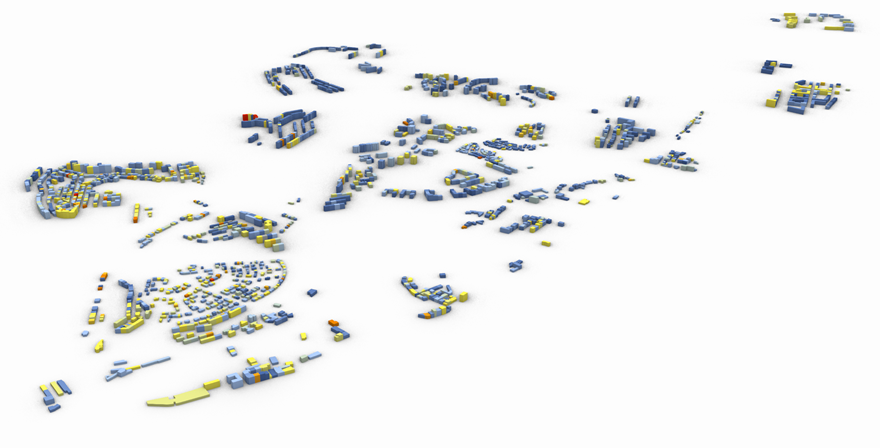 Count
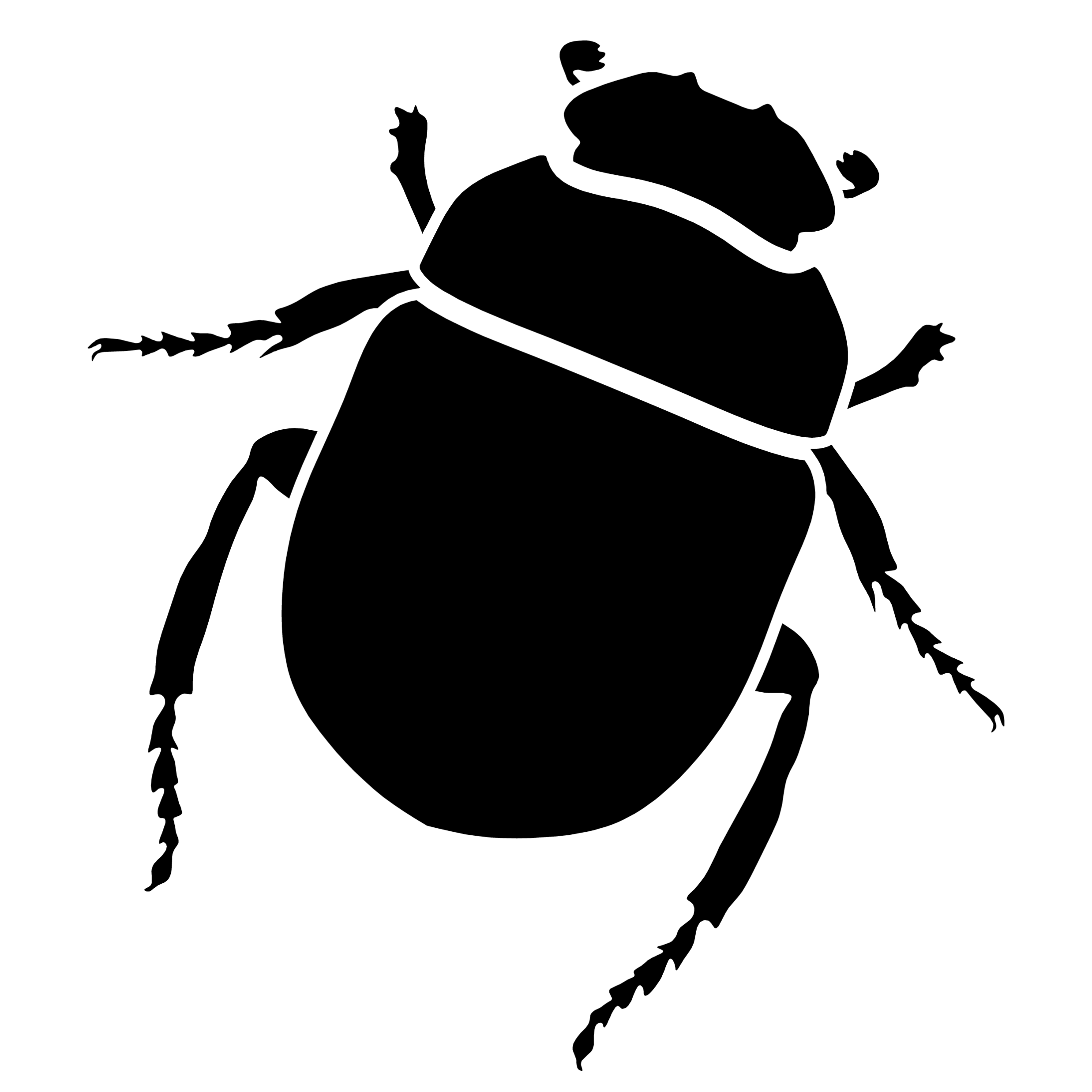 kWh/m2
Khepri AD Tool
1. Data Gathering
4. Validation
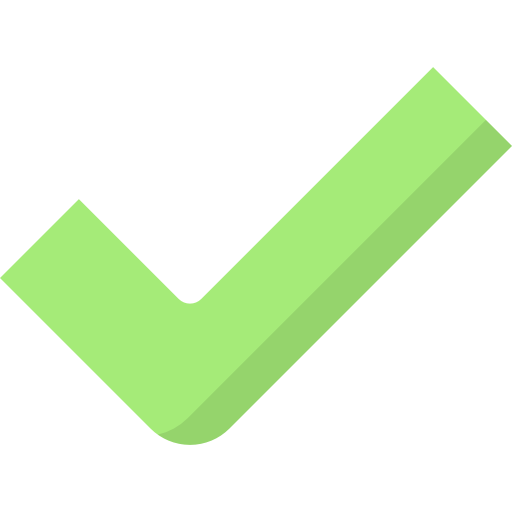 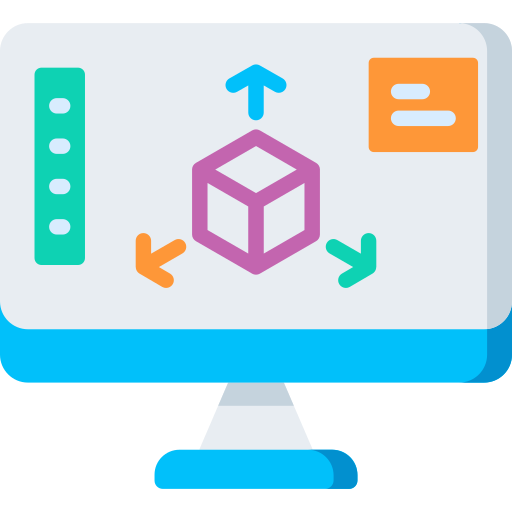 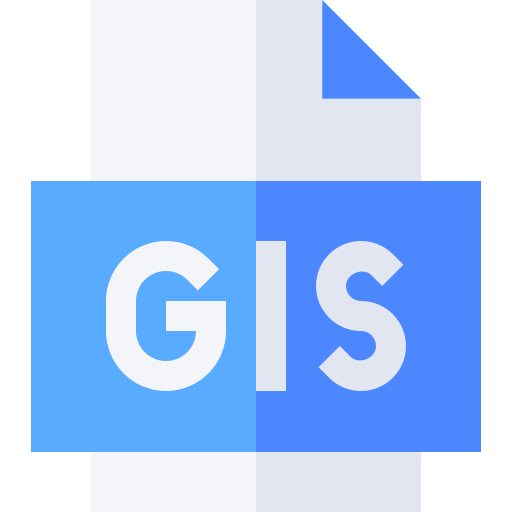 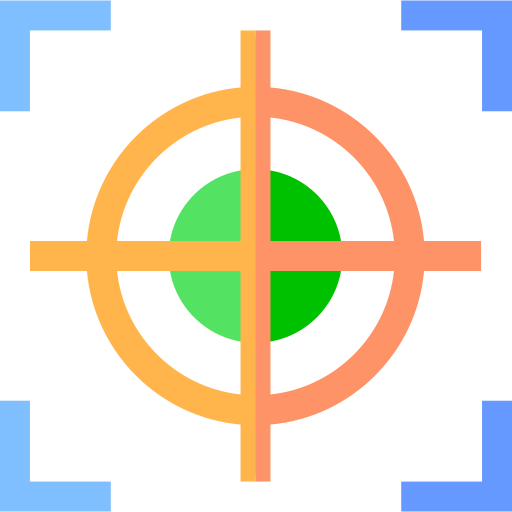 25 kWh/m2
175 kWh/m2
2. Simulation
5. Optimization
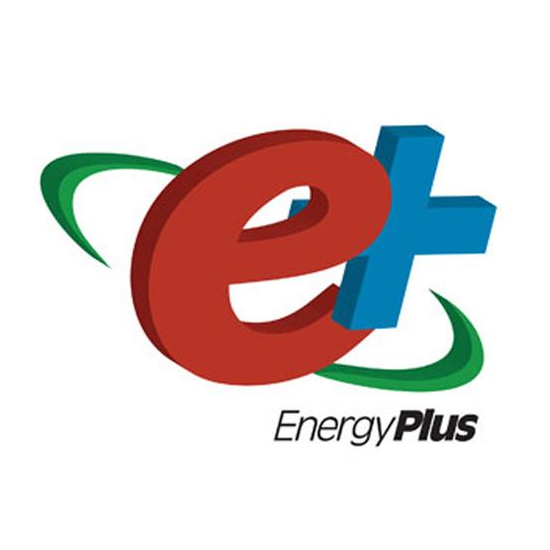 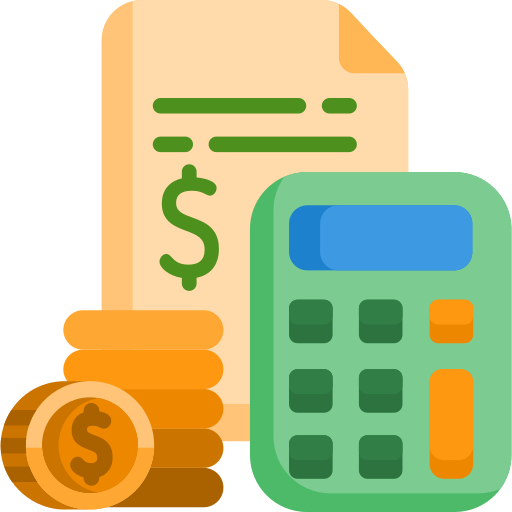 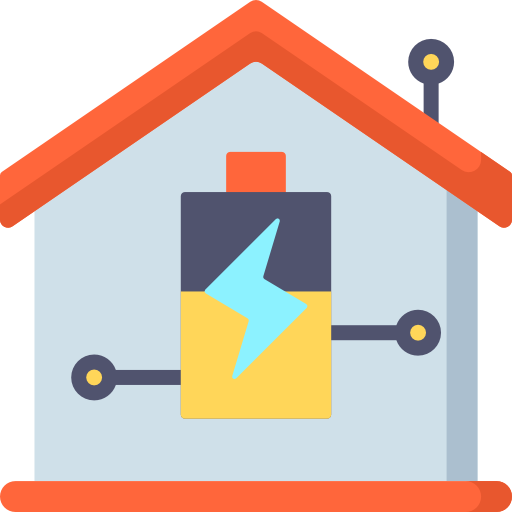 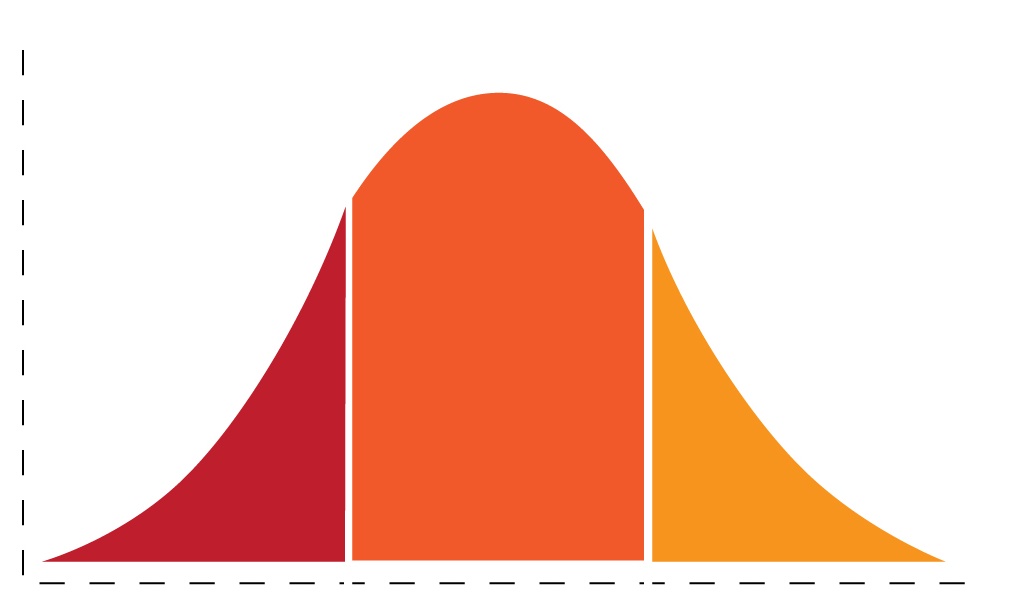 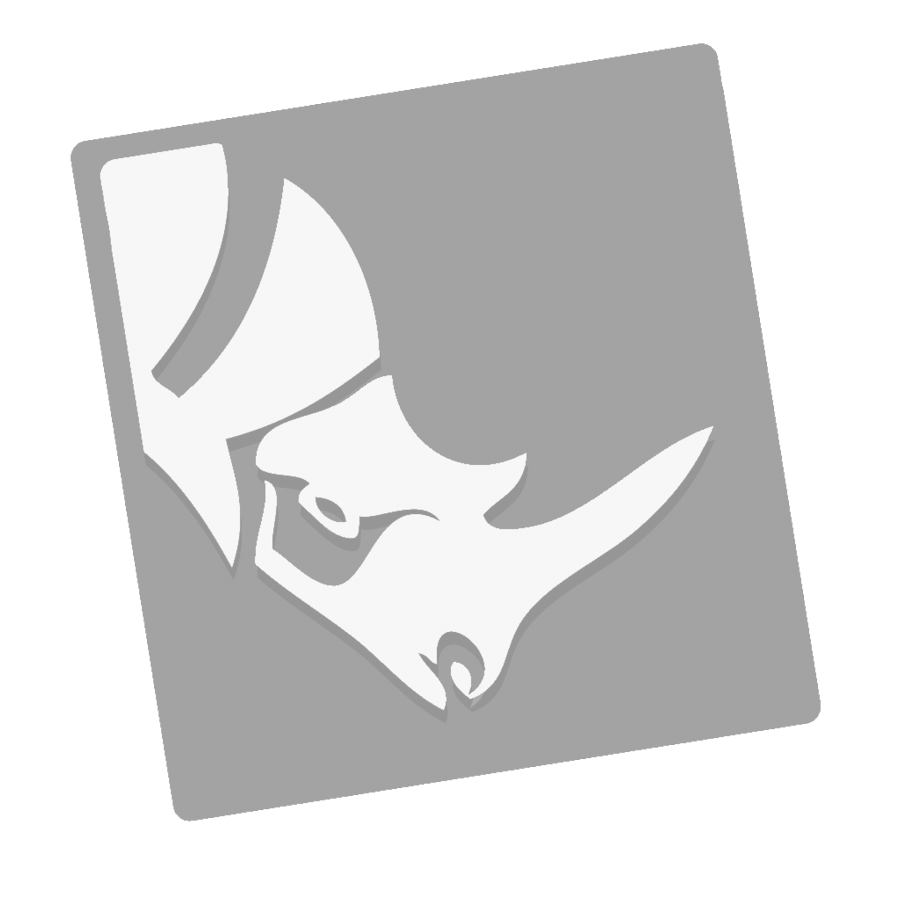 3. Regression Models
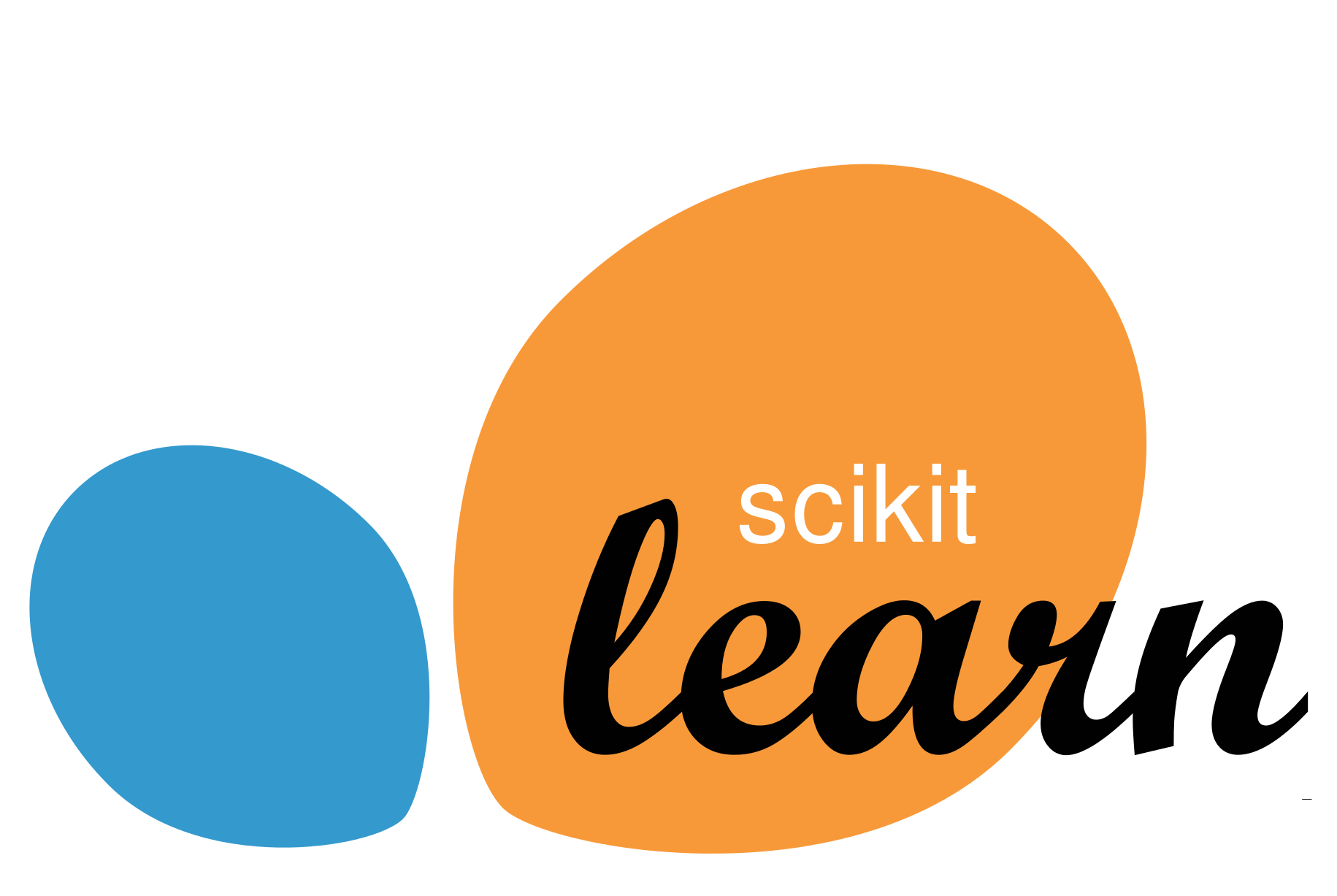 RESULTS
1. Data Gathering
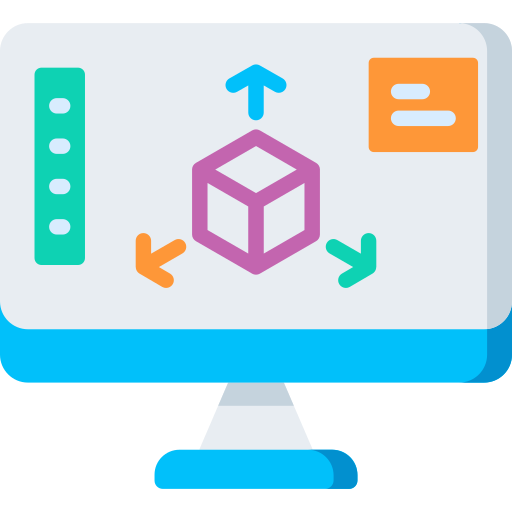 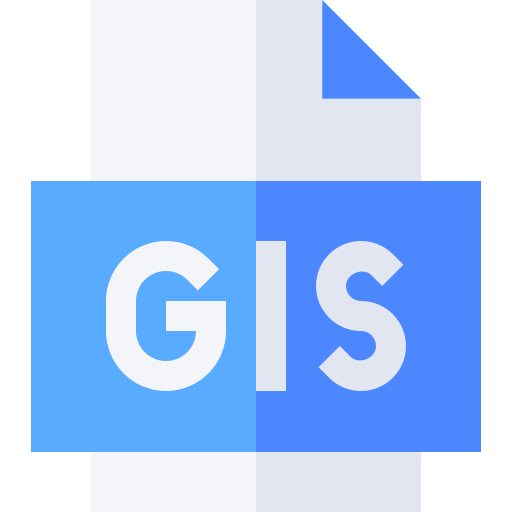 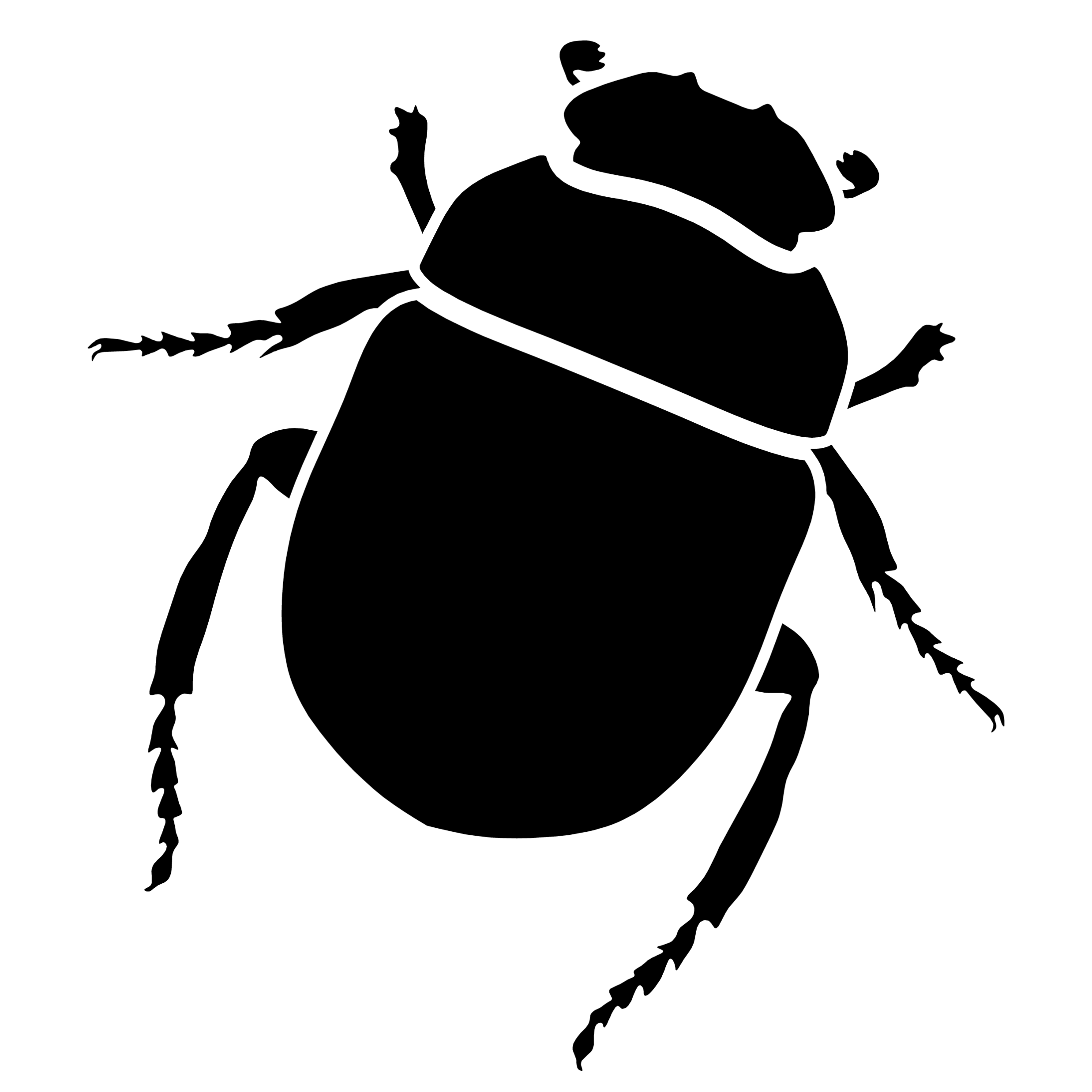 2. Simulation
5. Optimization
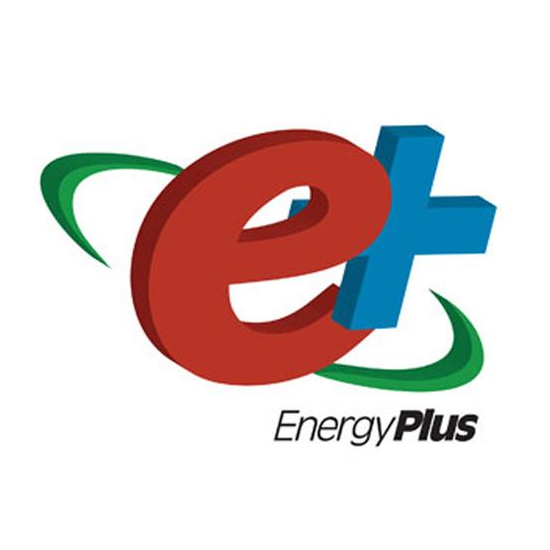 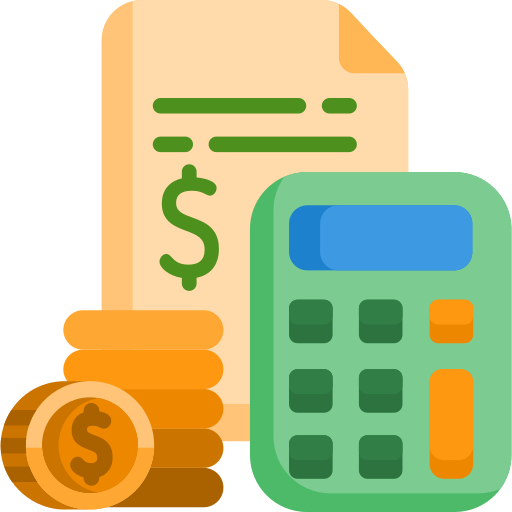 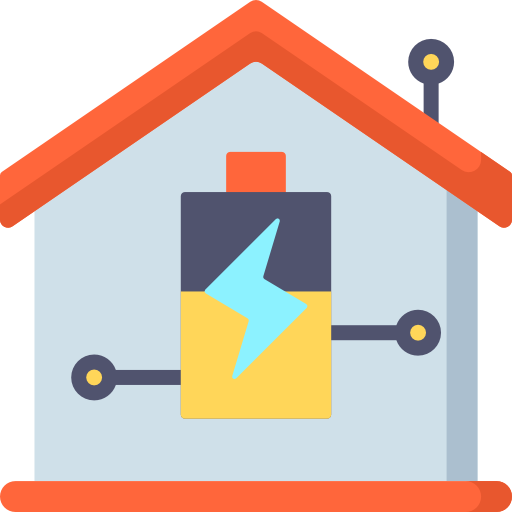 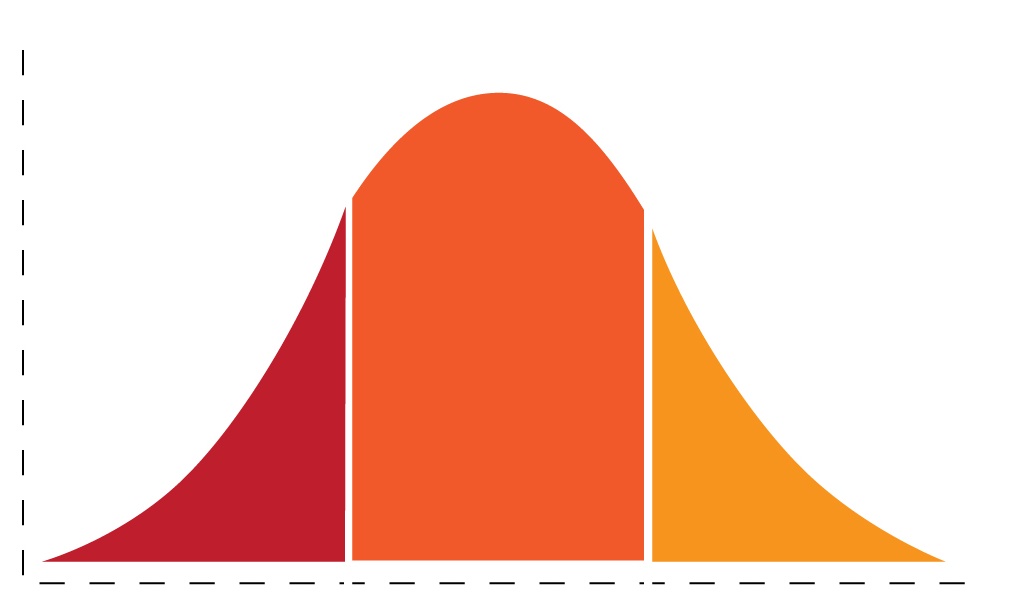 Khepri AD Tool
4. Validation
3. Regression Models
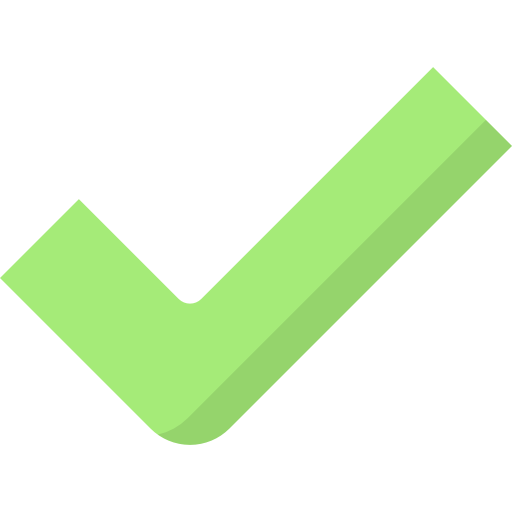 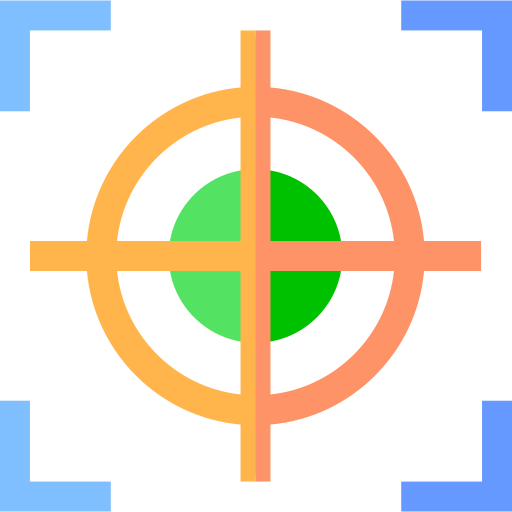 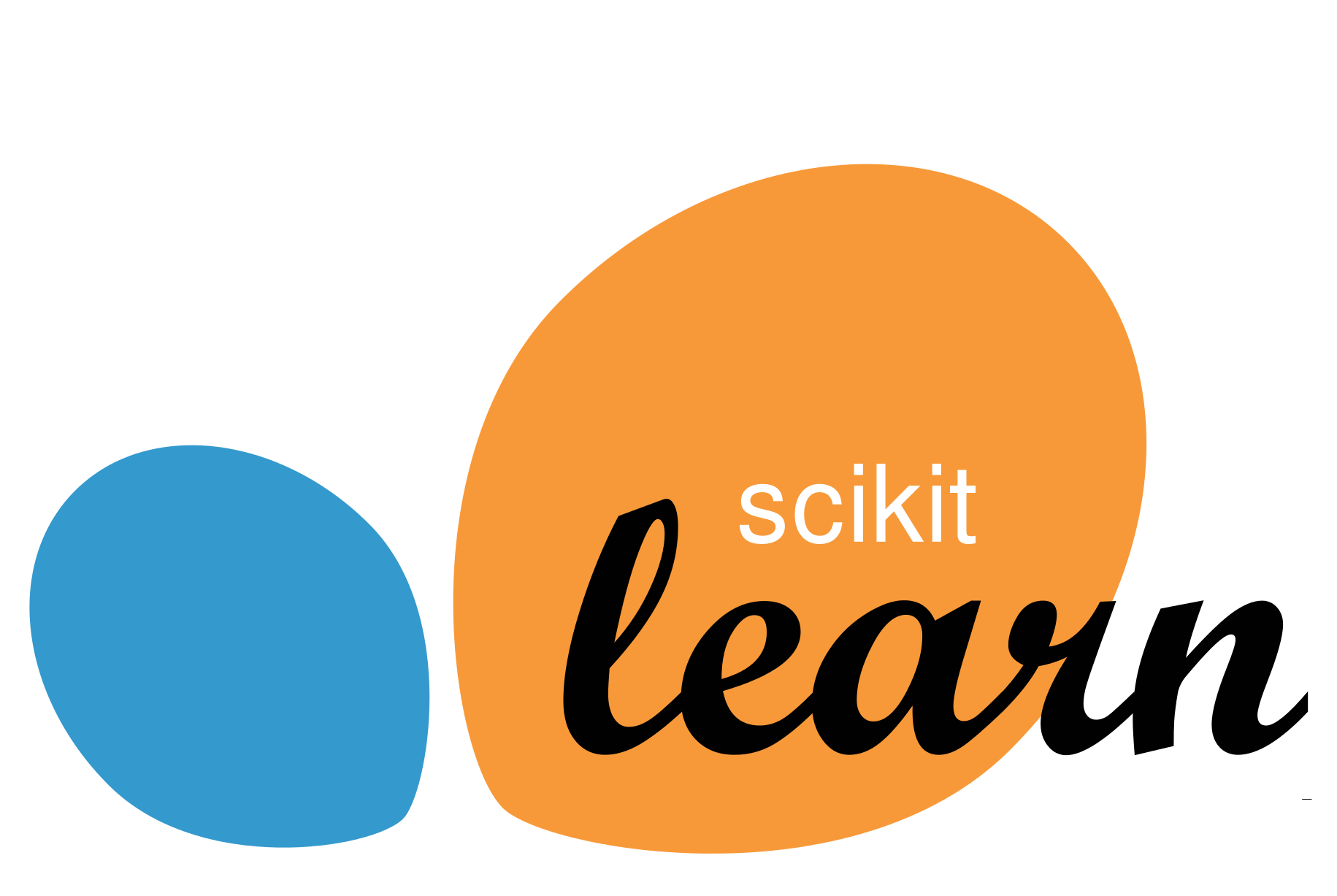 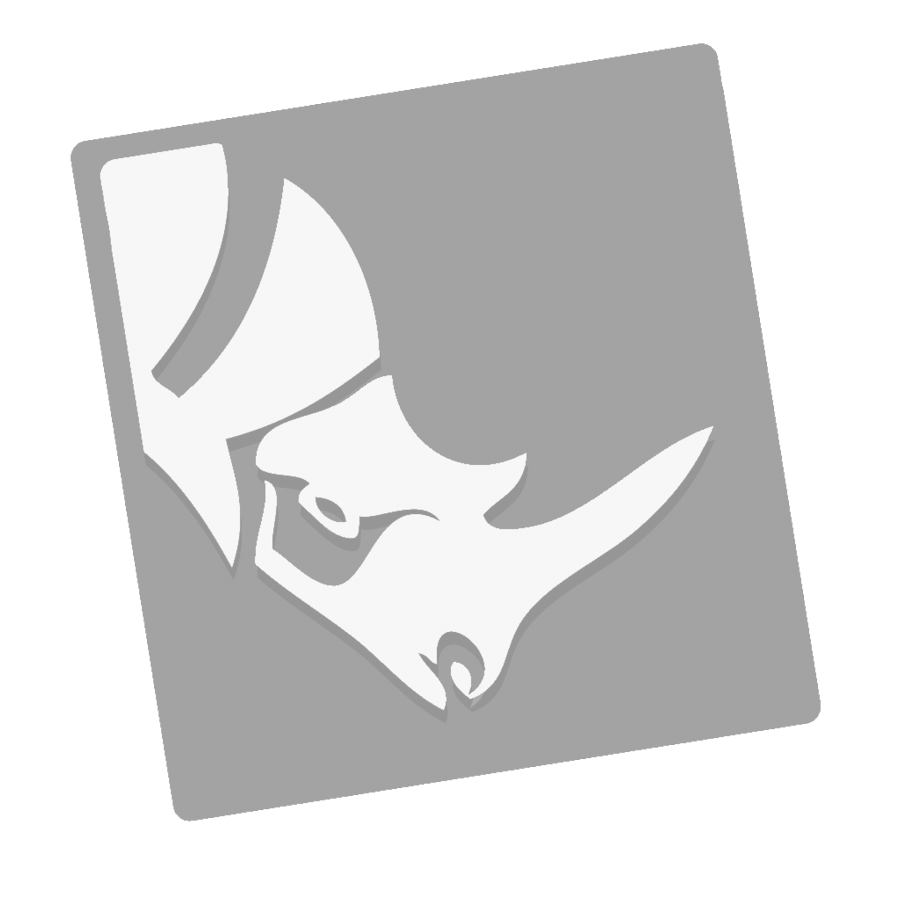 RESULTS
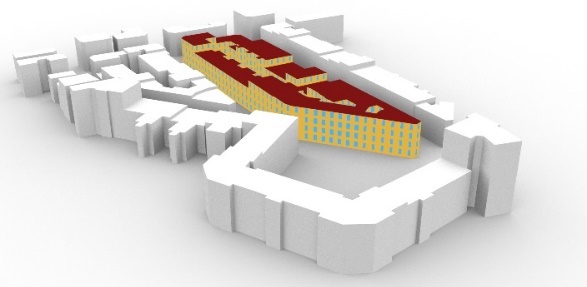 1. Data Gathering
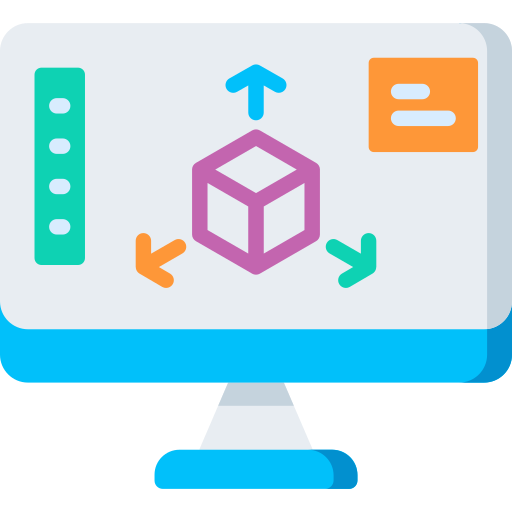 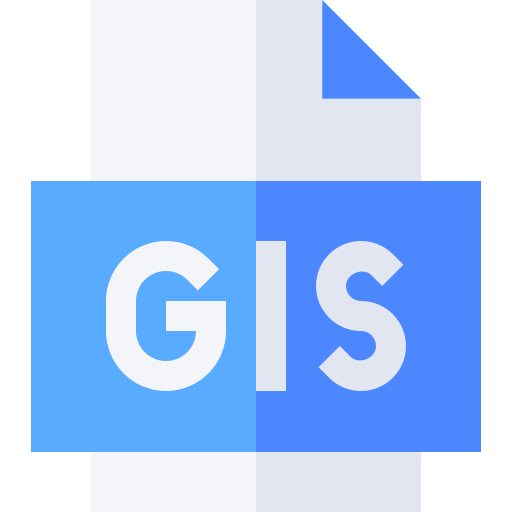 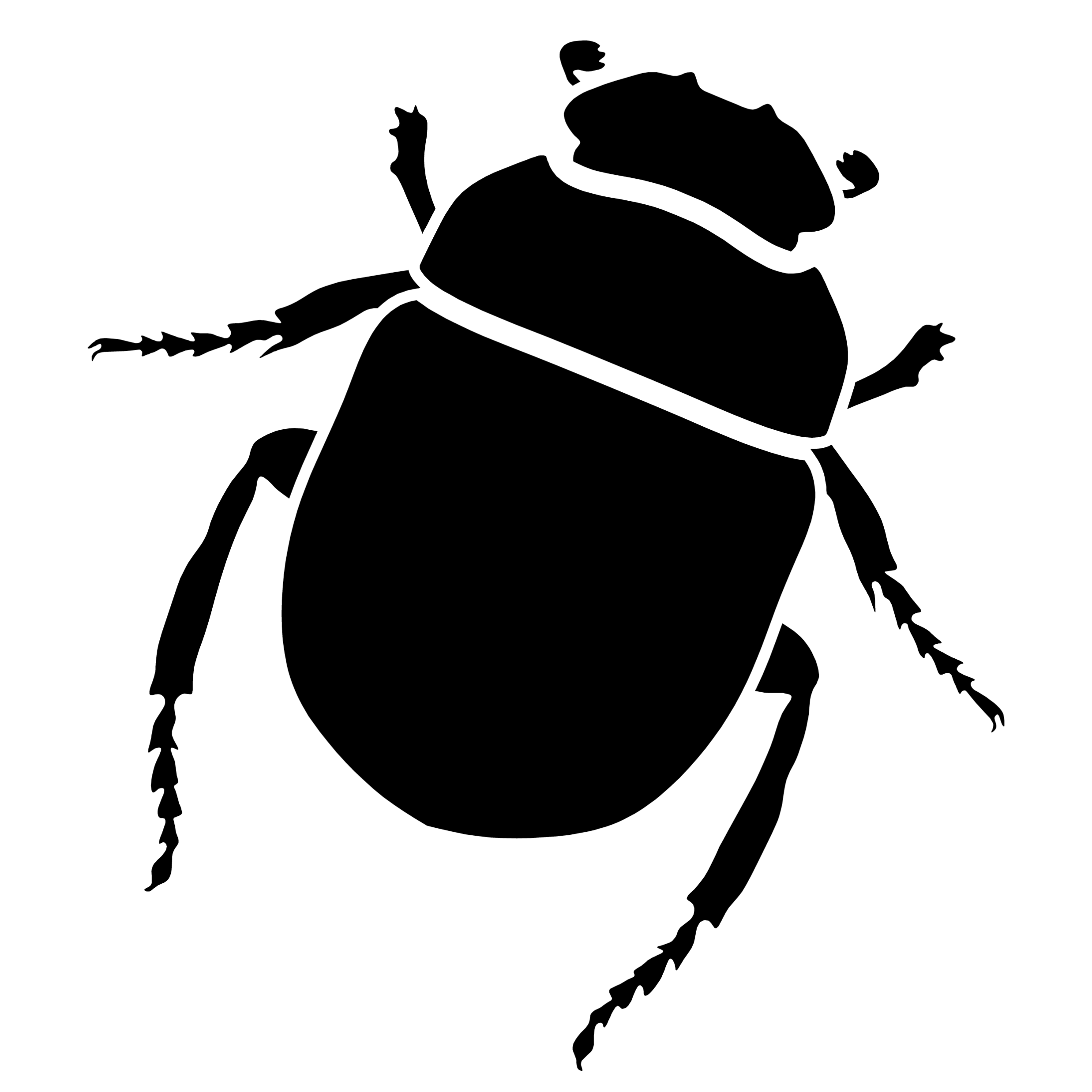 2. Simulation
5. Optimization
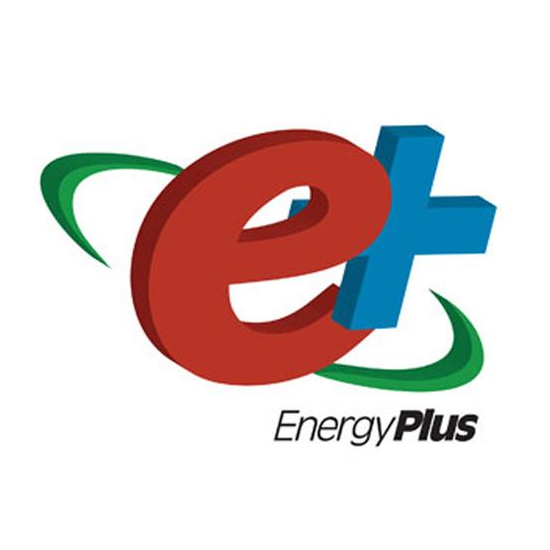 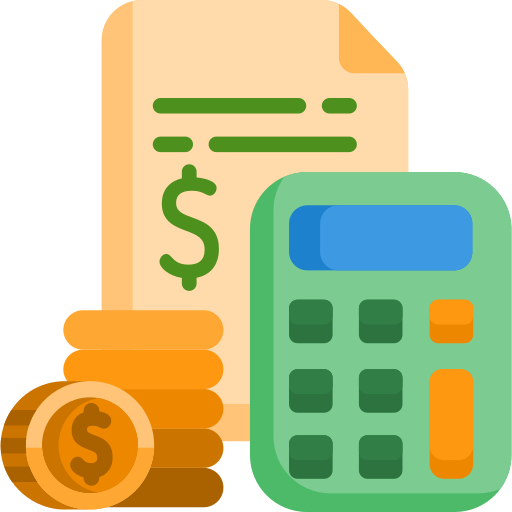 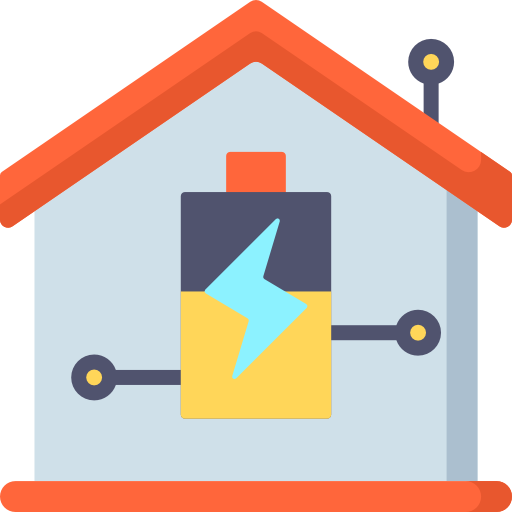 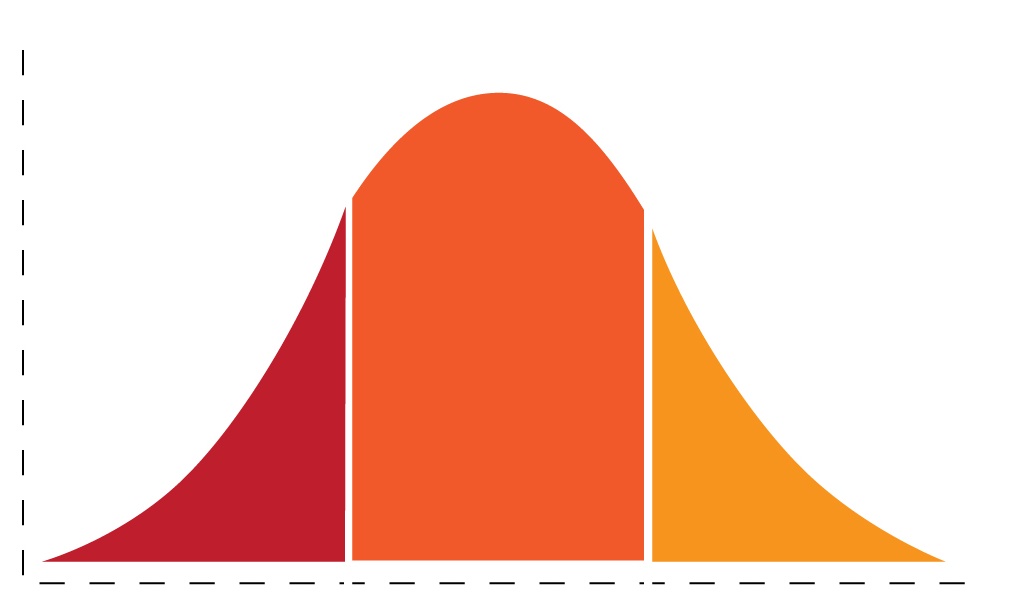 Khepri AD Tool
4. Validation
3. Regression Models
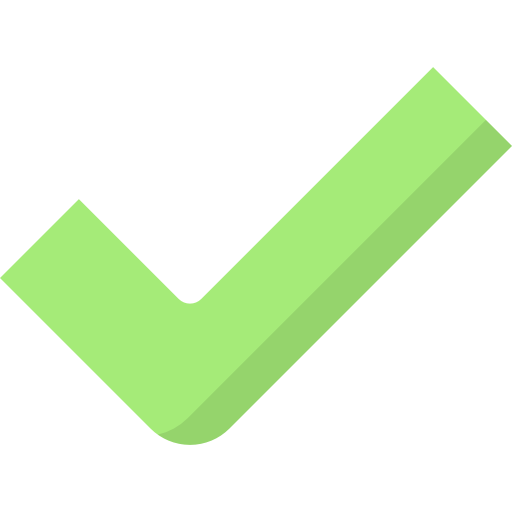 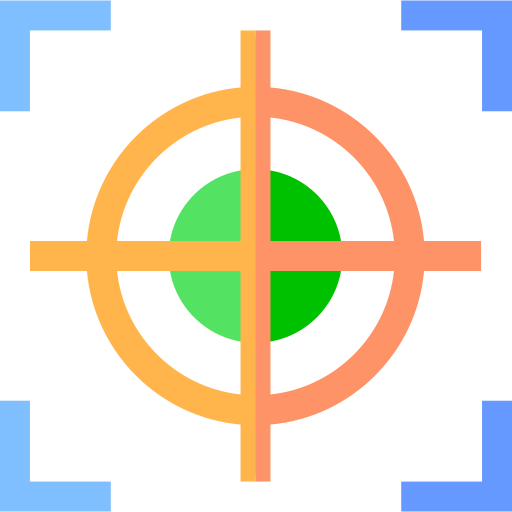 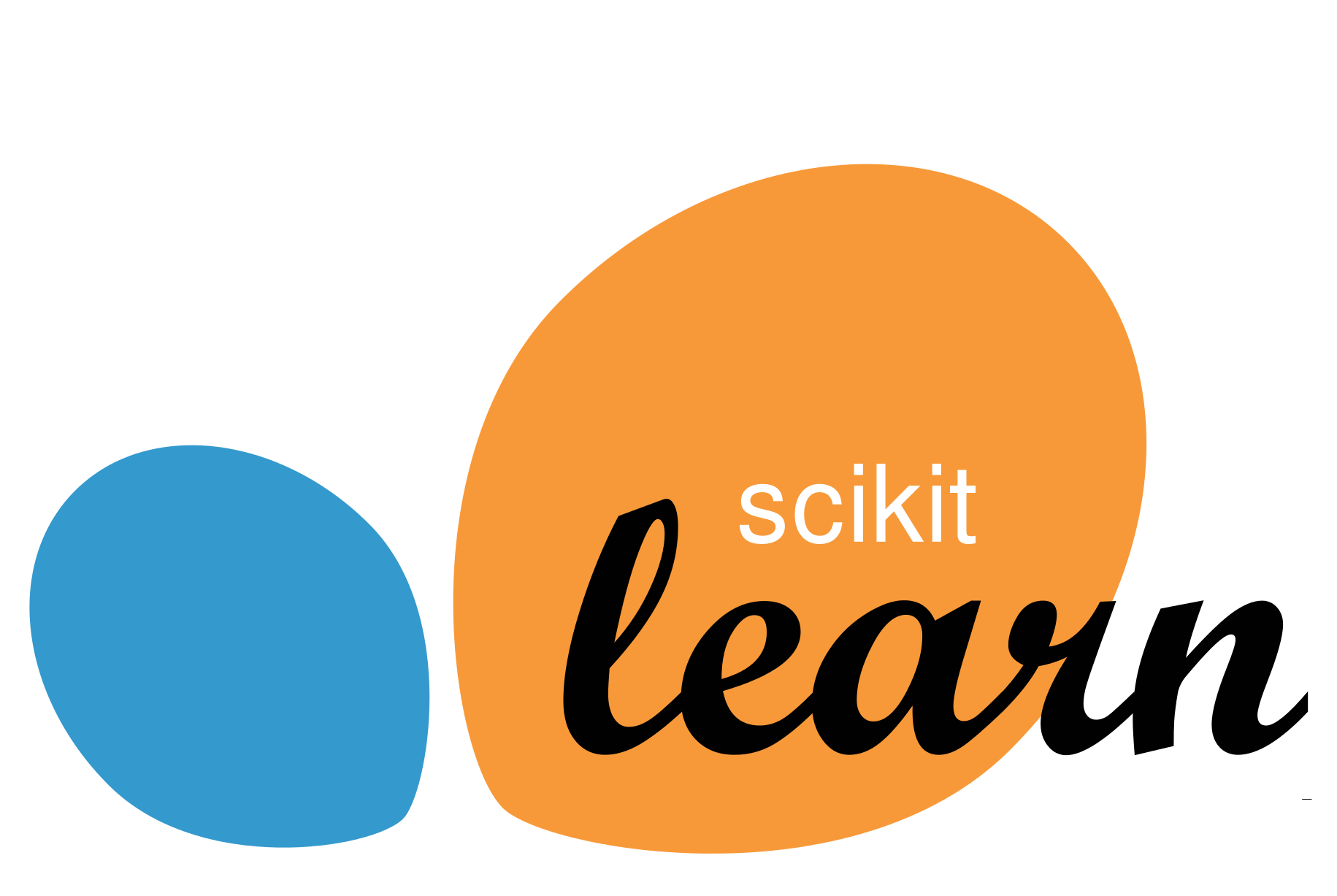 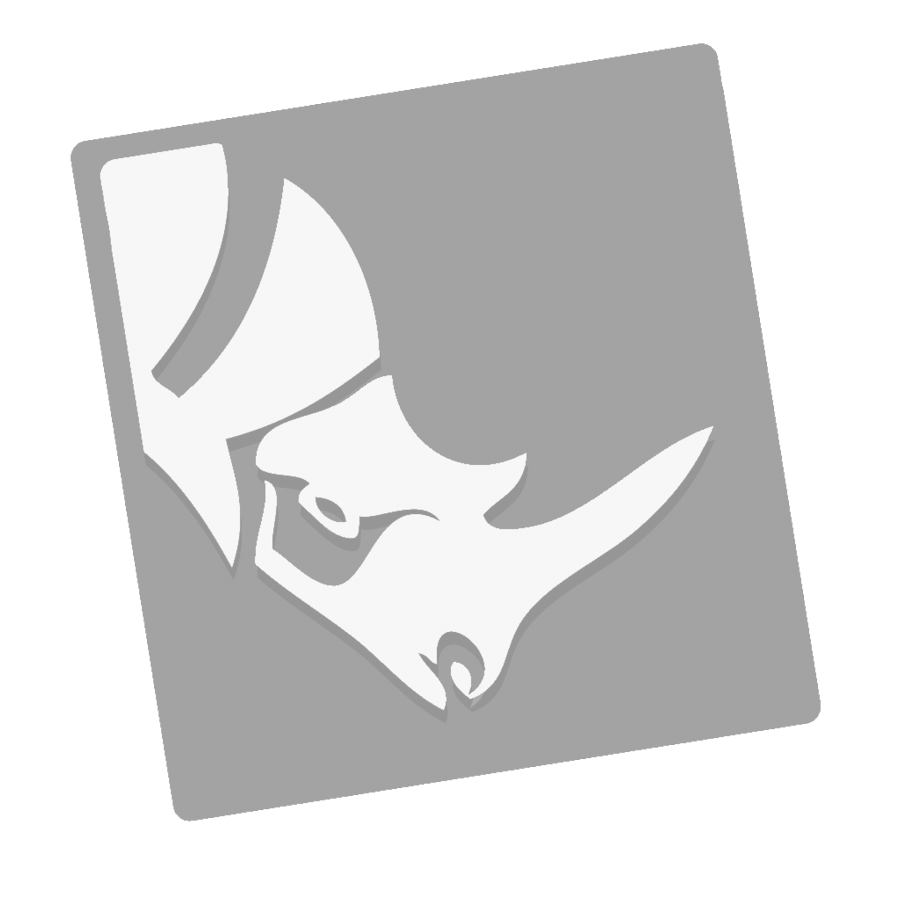 RESULTS
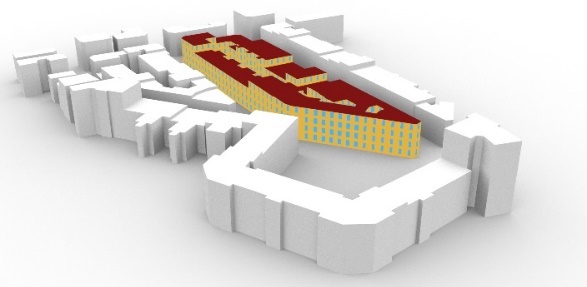 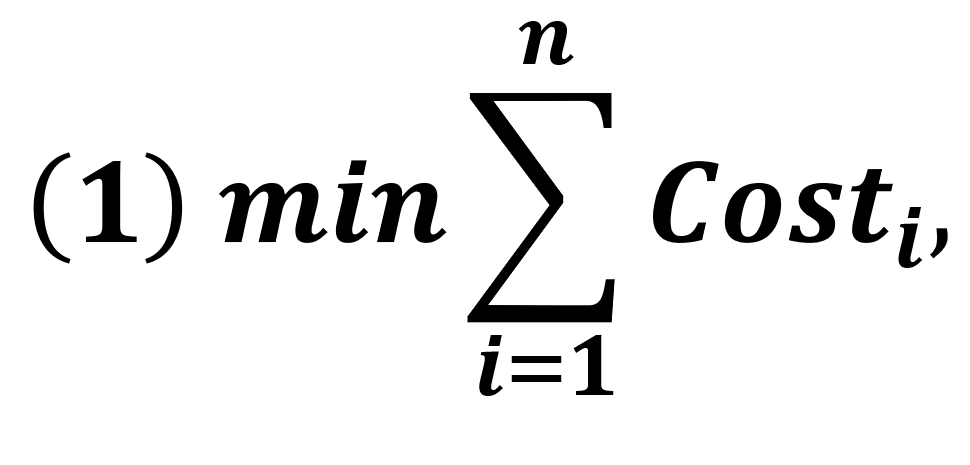 1. Data Gathering
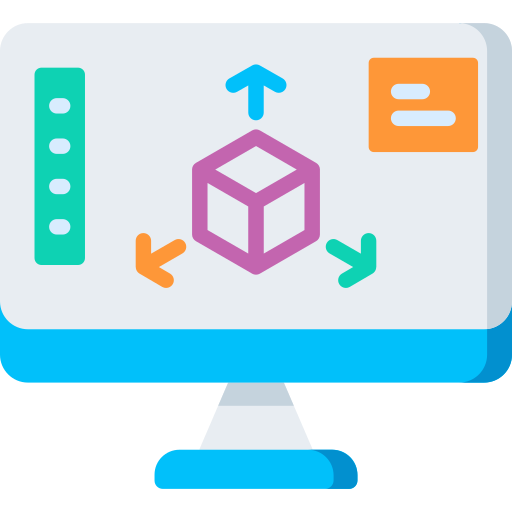 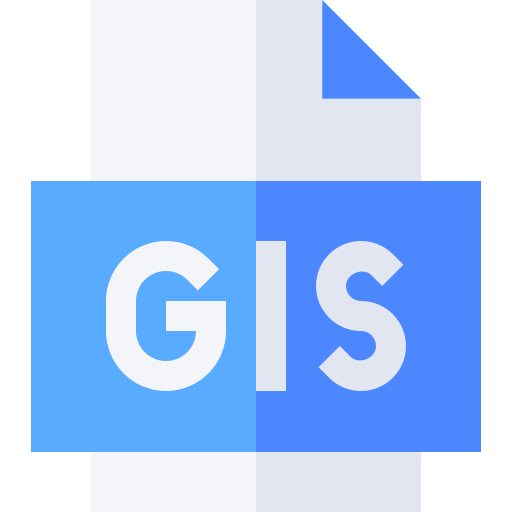 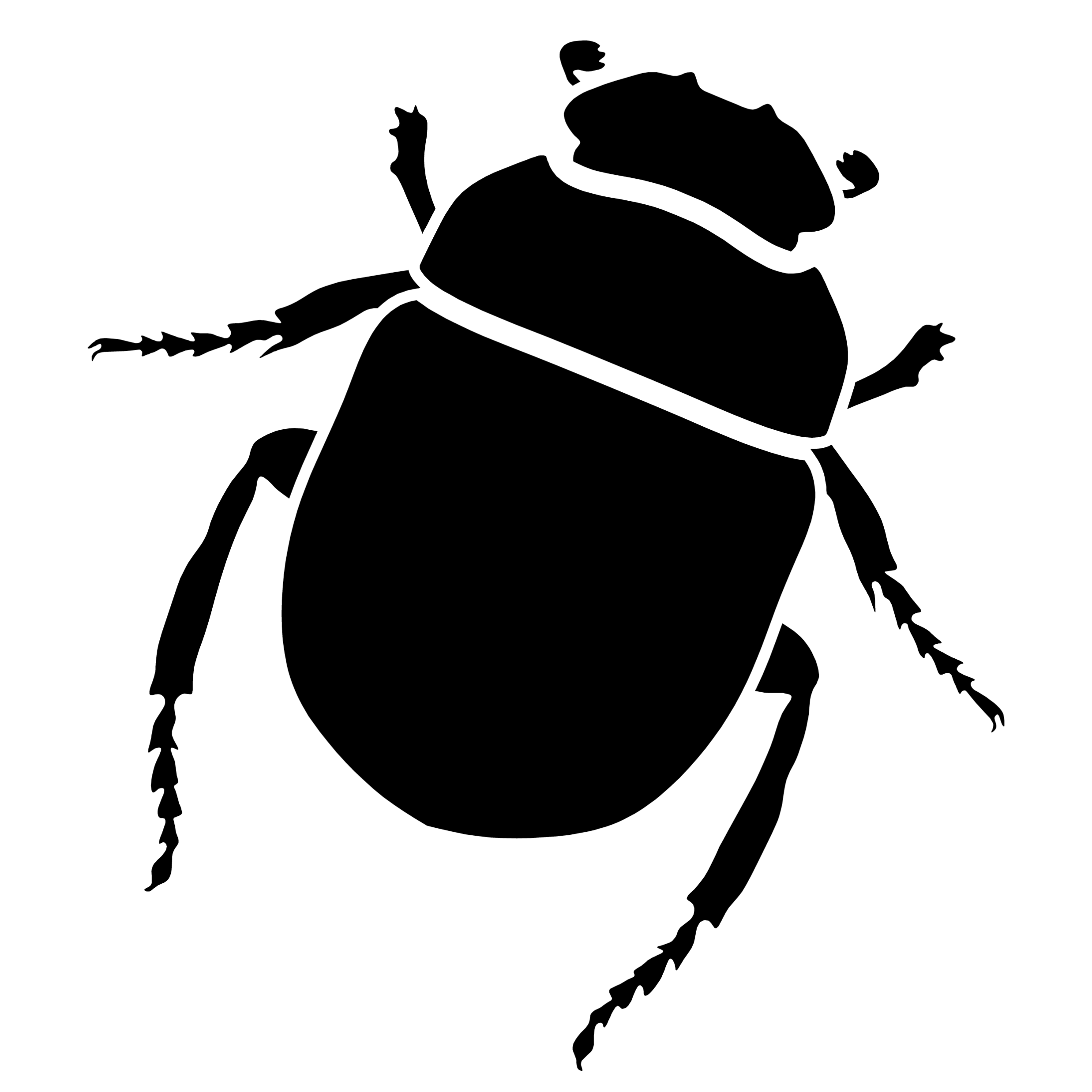 2. Simulation
5. Optimization
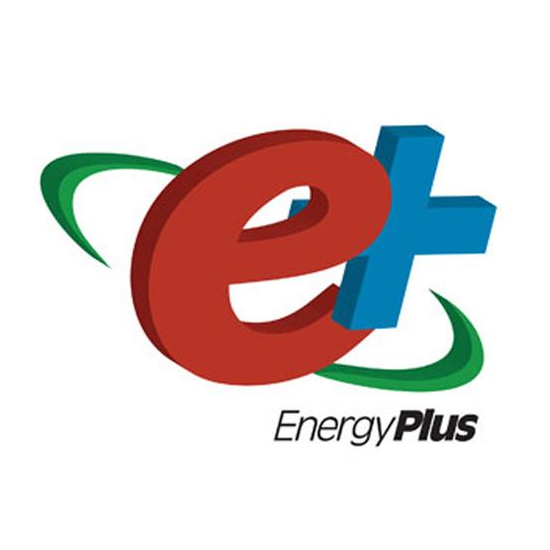 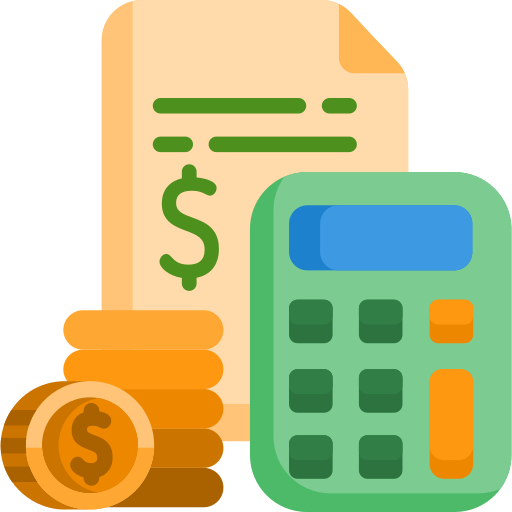 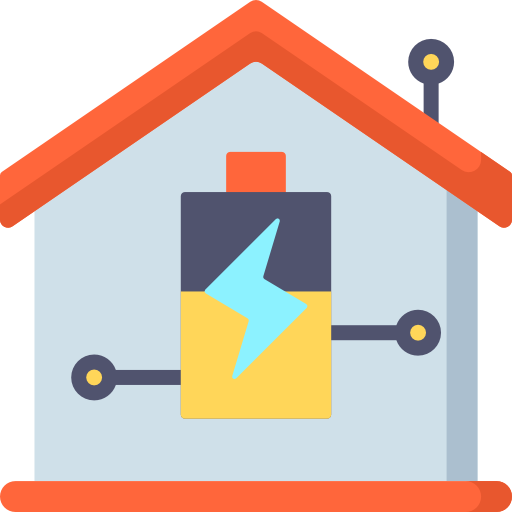 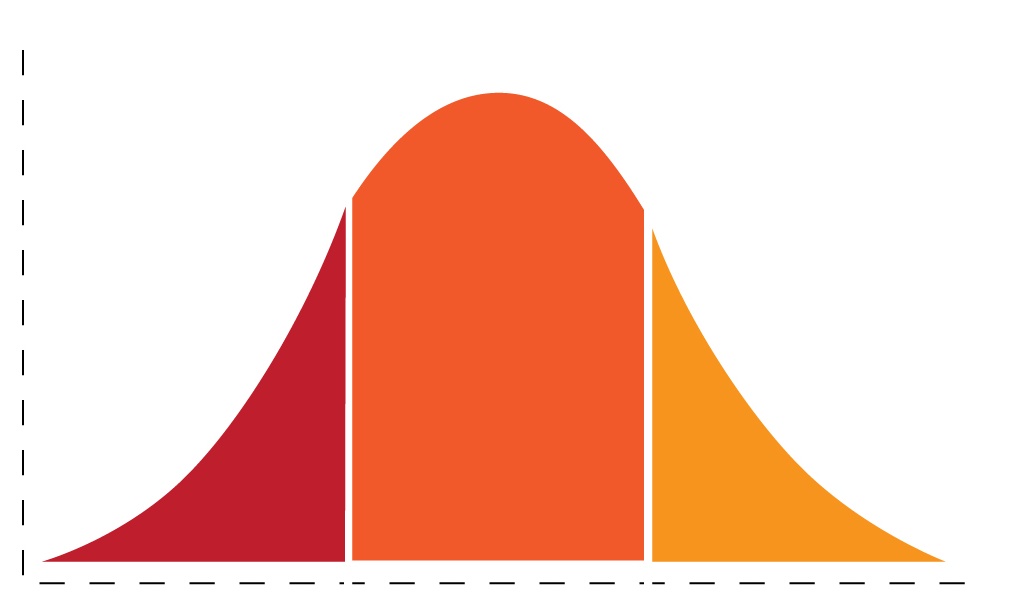 Khepri AD Tool
4. Validation
3. Regression Models
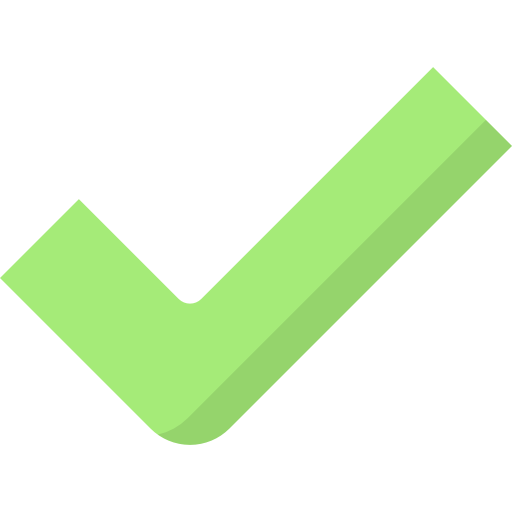 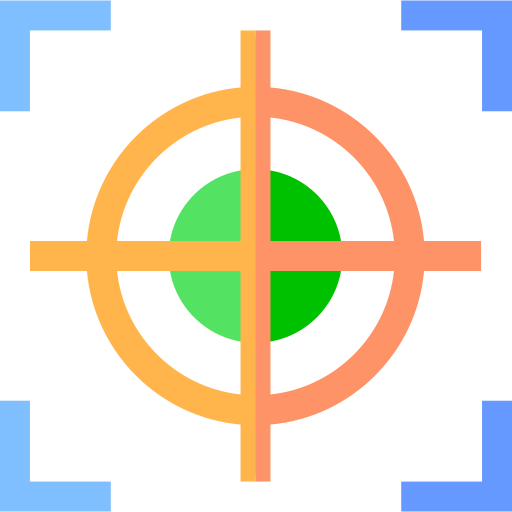 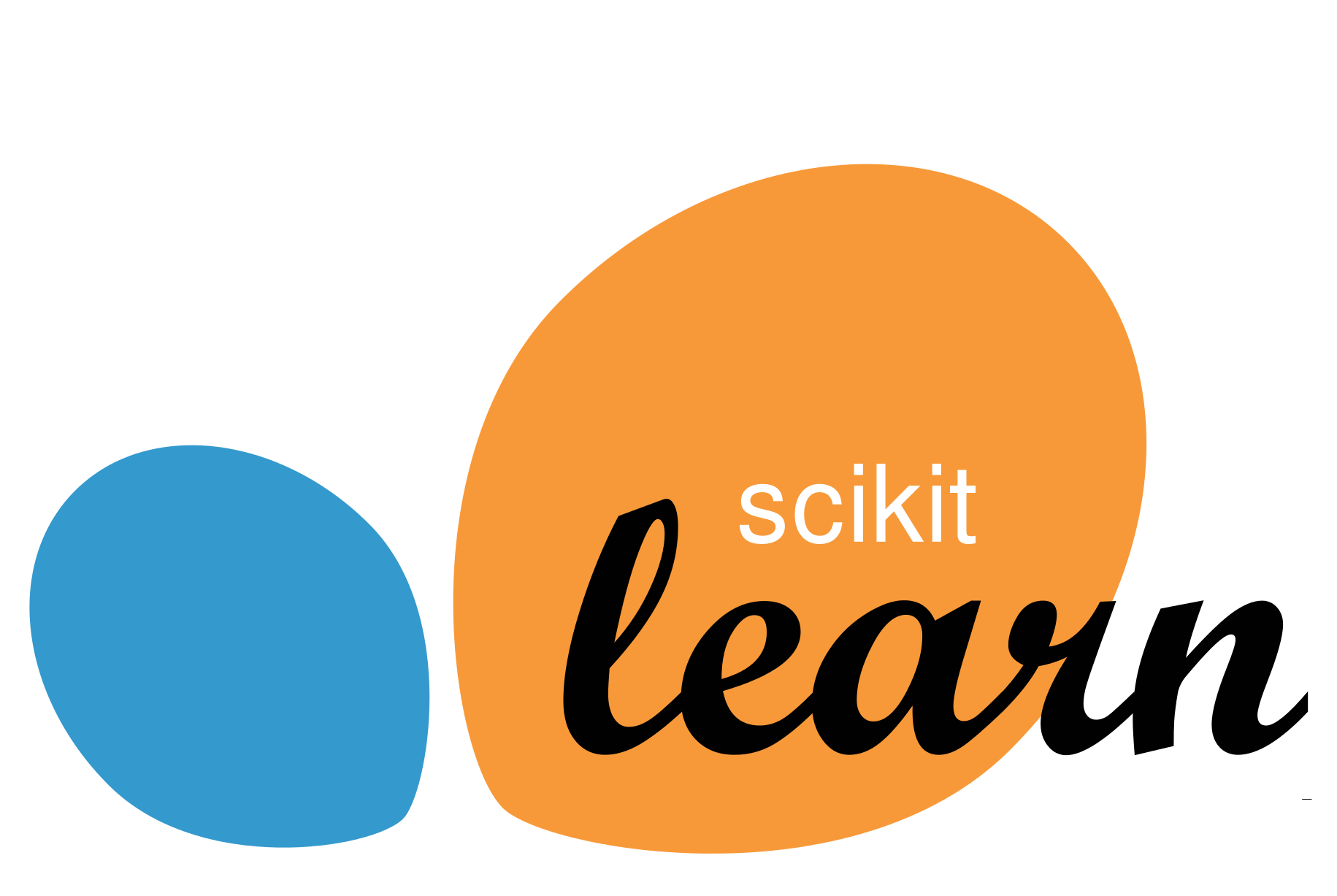 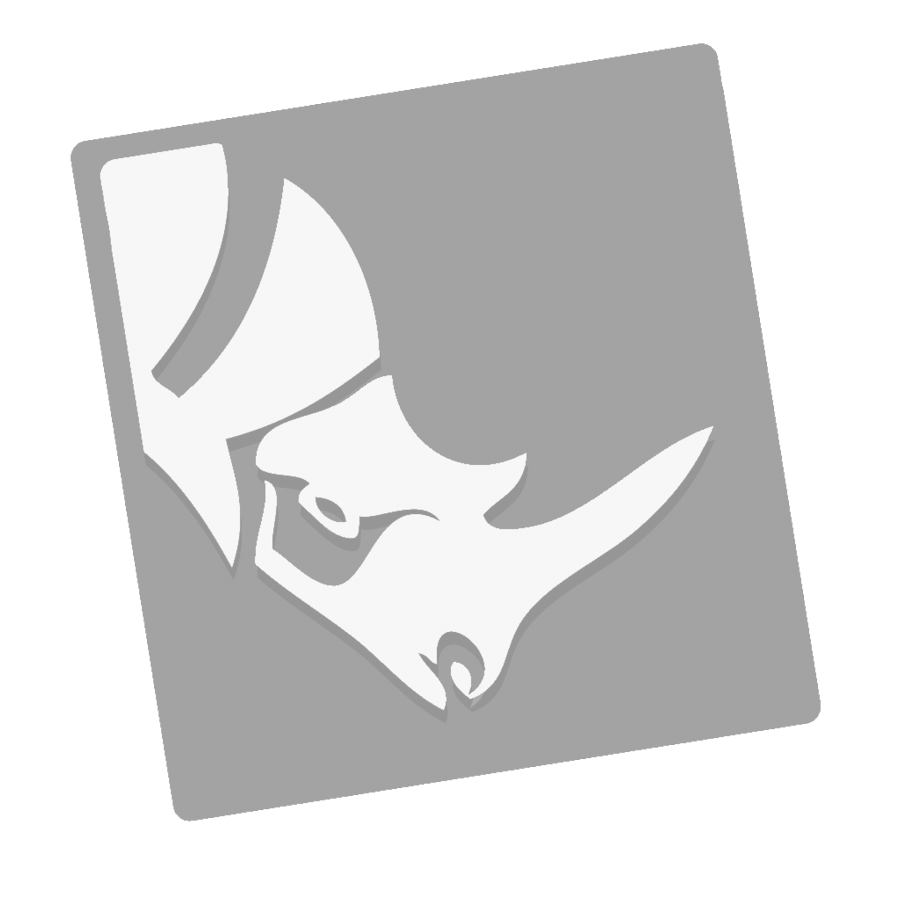 RESULTS
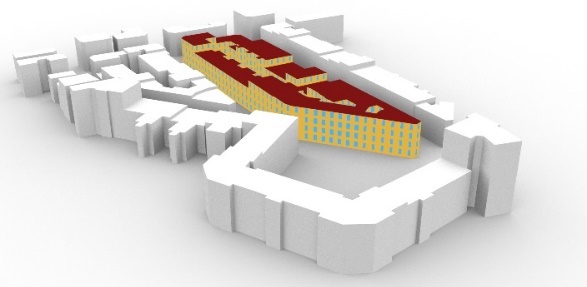 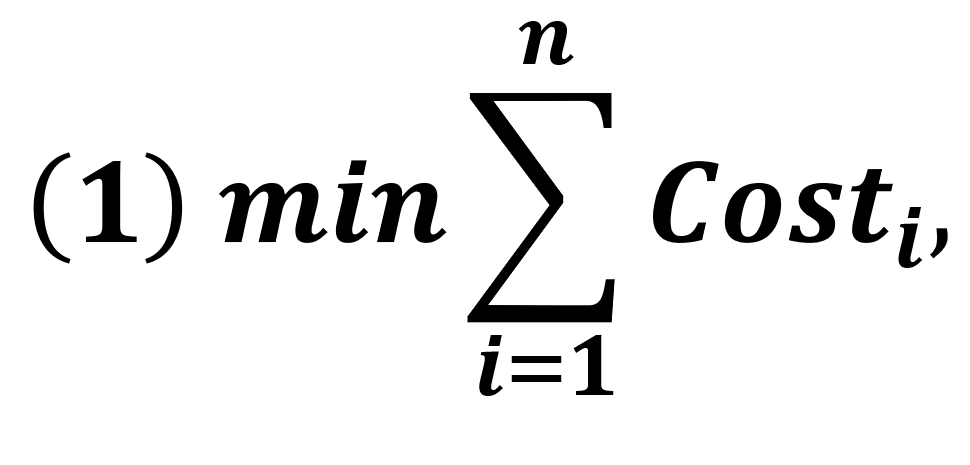 1. Data Gathering
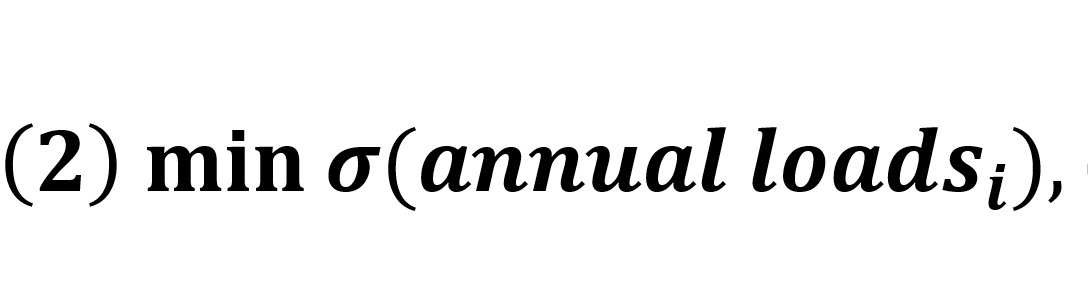 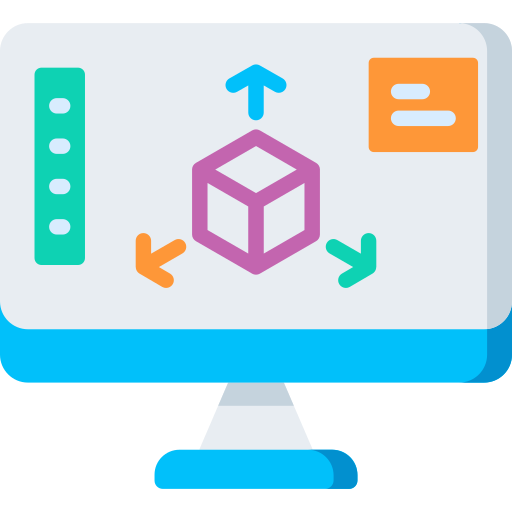 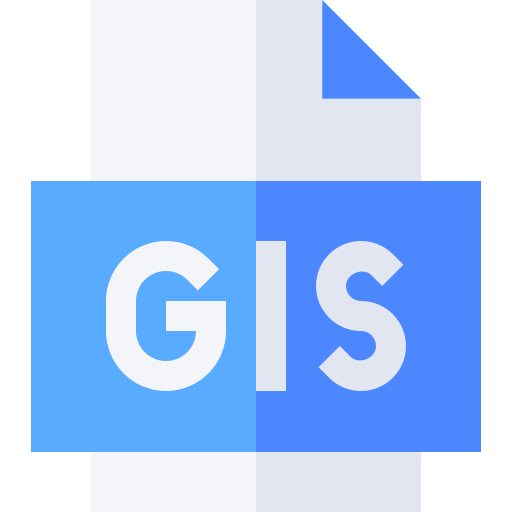 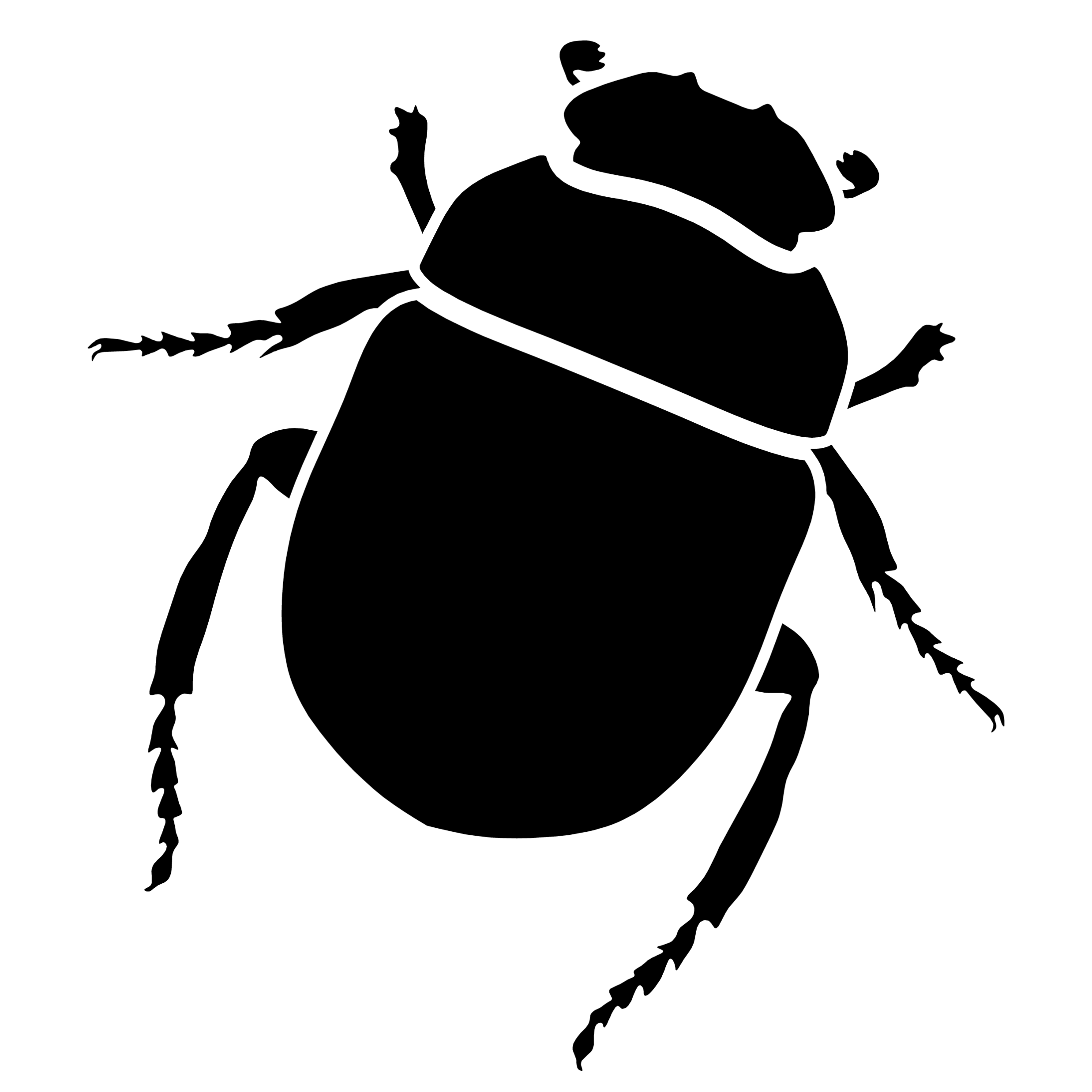 2. Simulation
5. Optimization
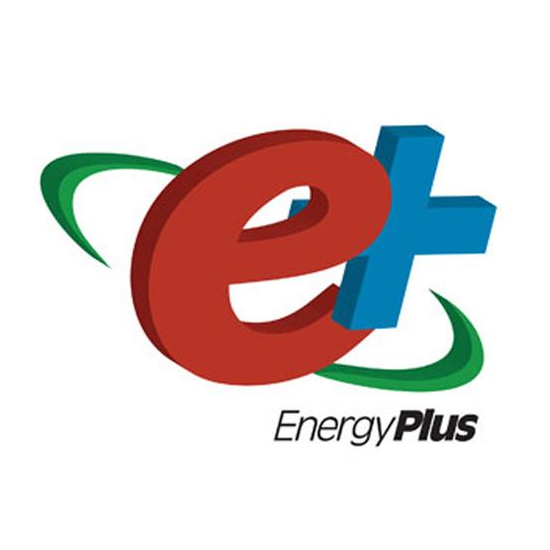 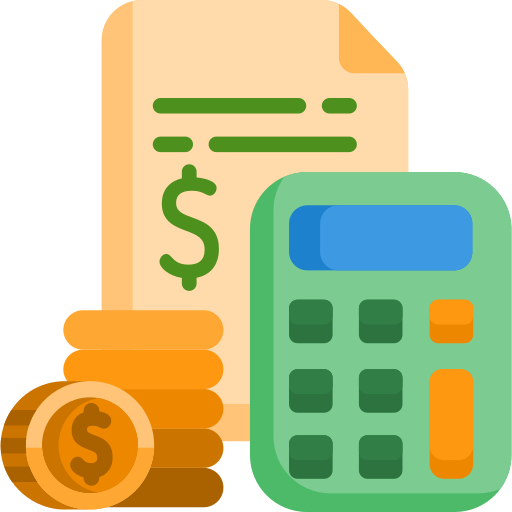 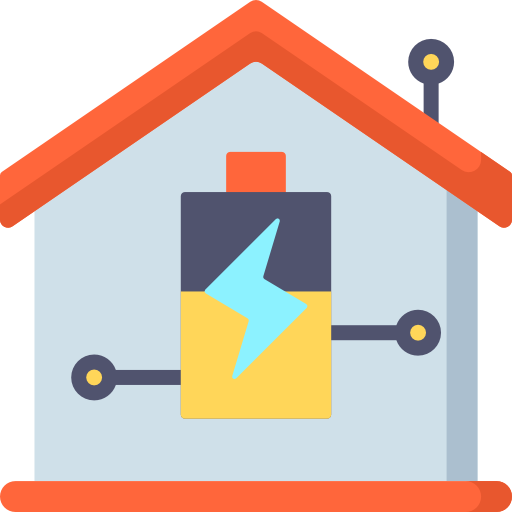 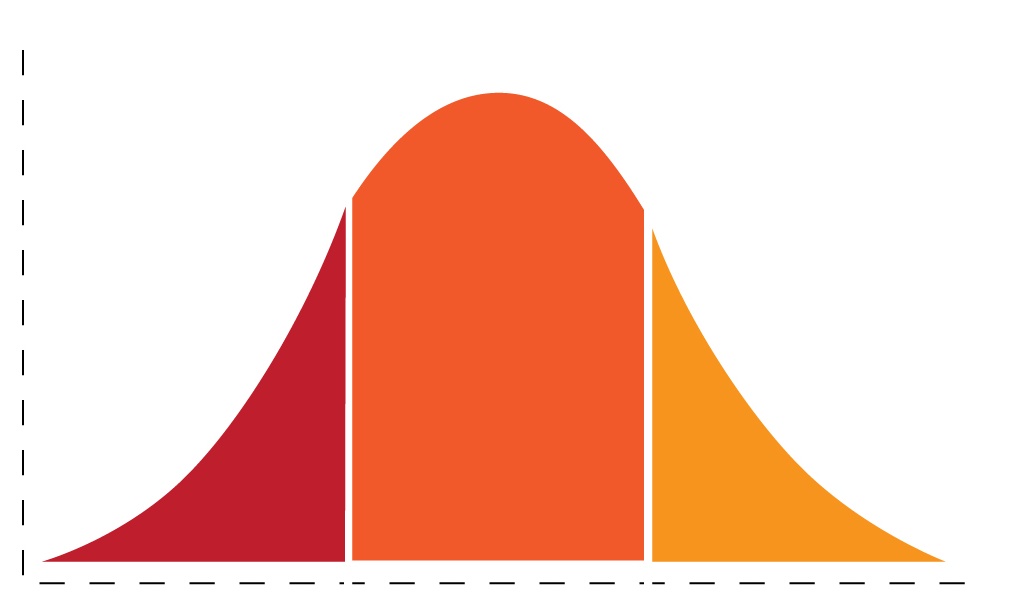 Khepri AD Tool
4. Validation
3. Regression Models
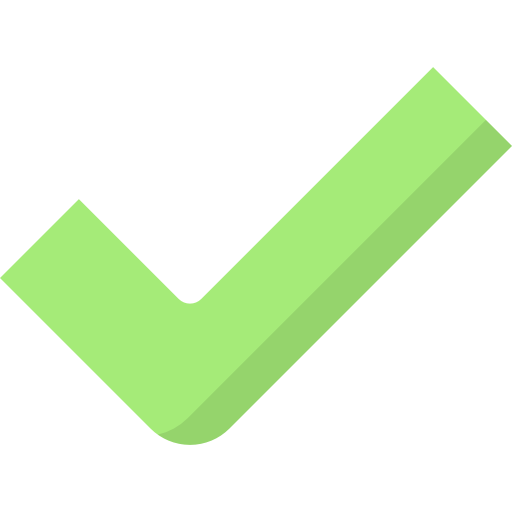 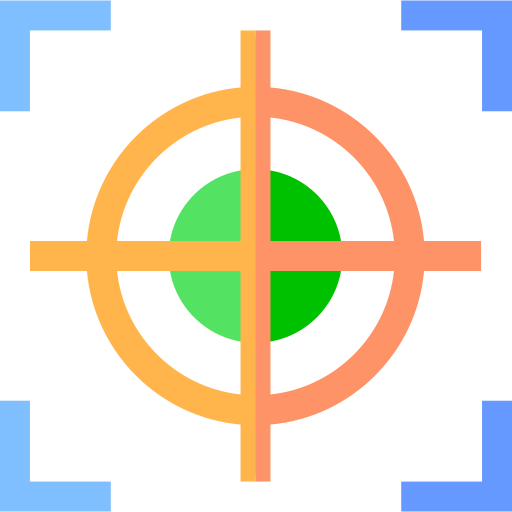 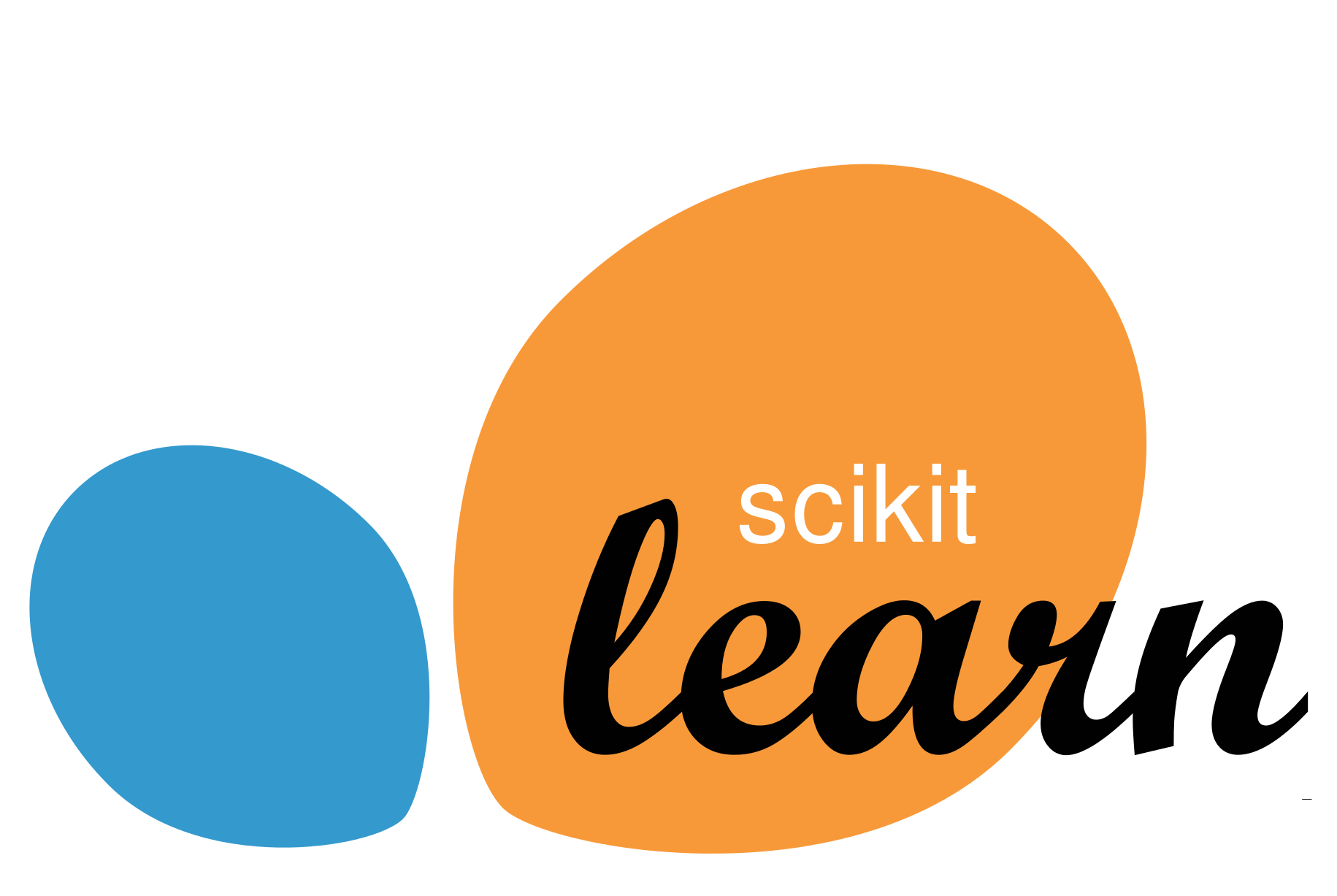 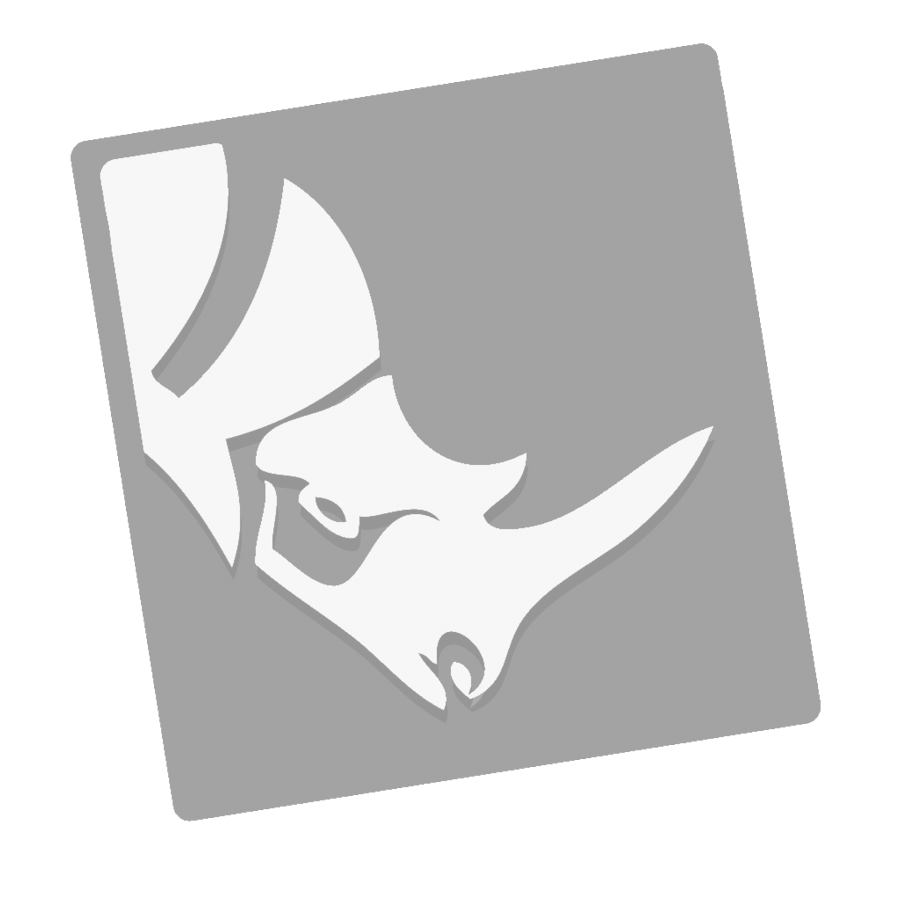 RESULTS
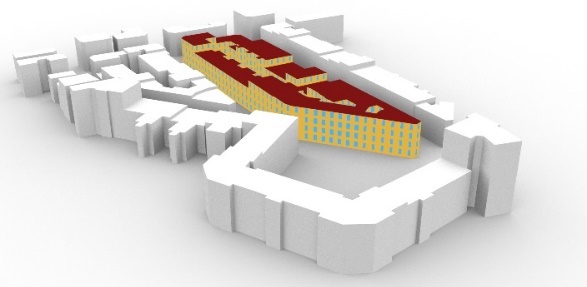 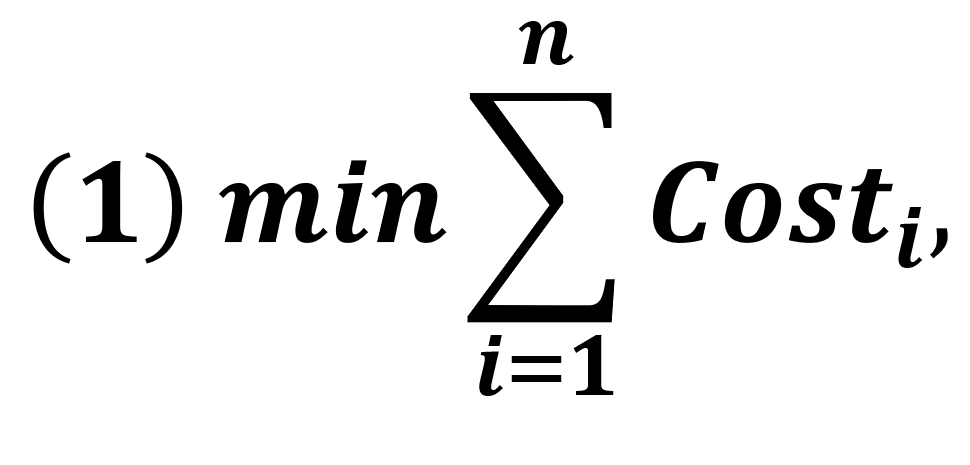 1. Data Gathering
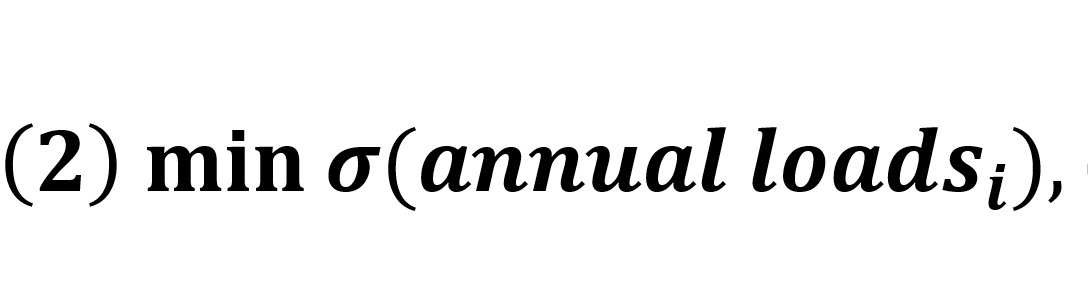 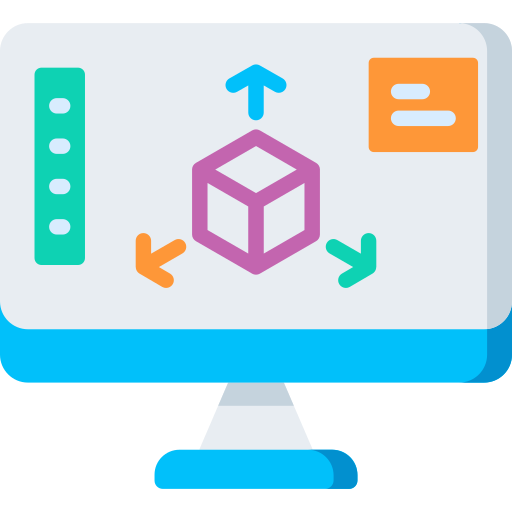 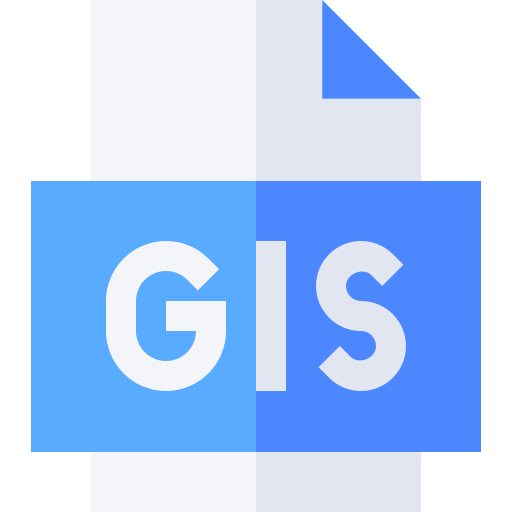 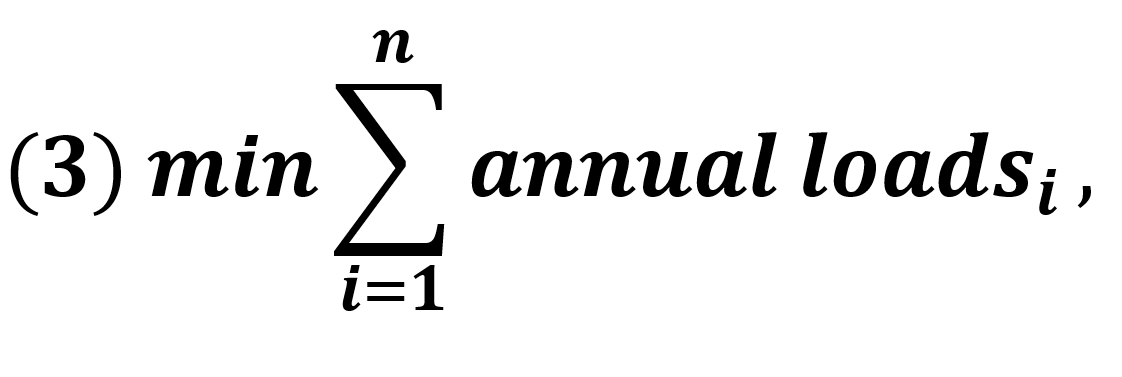 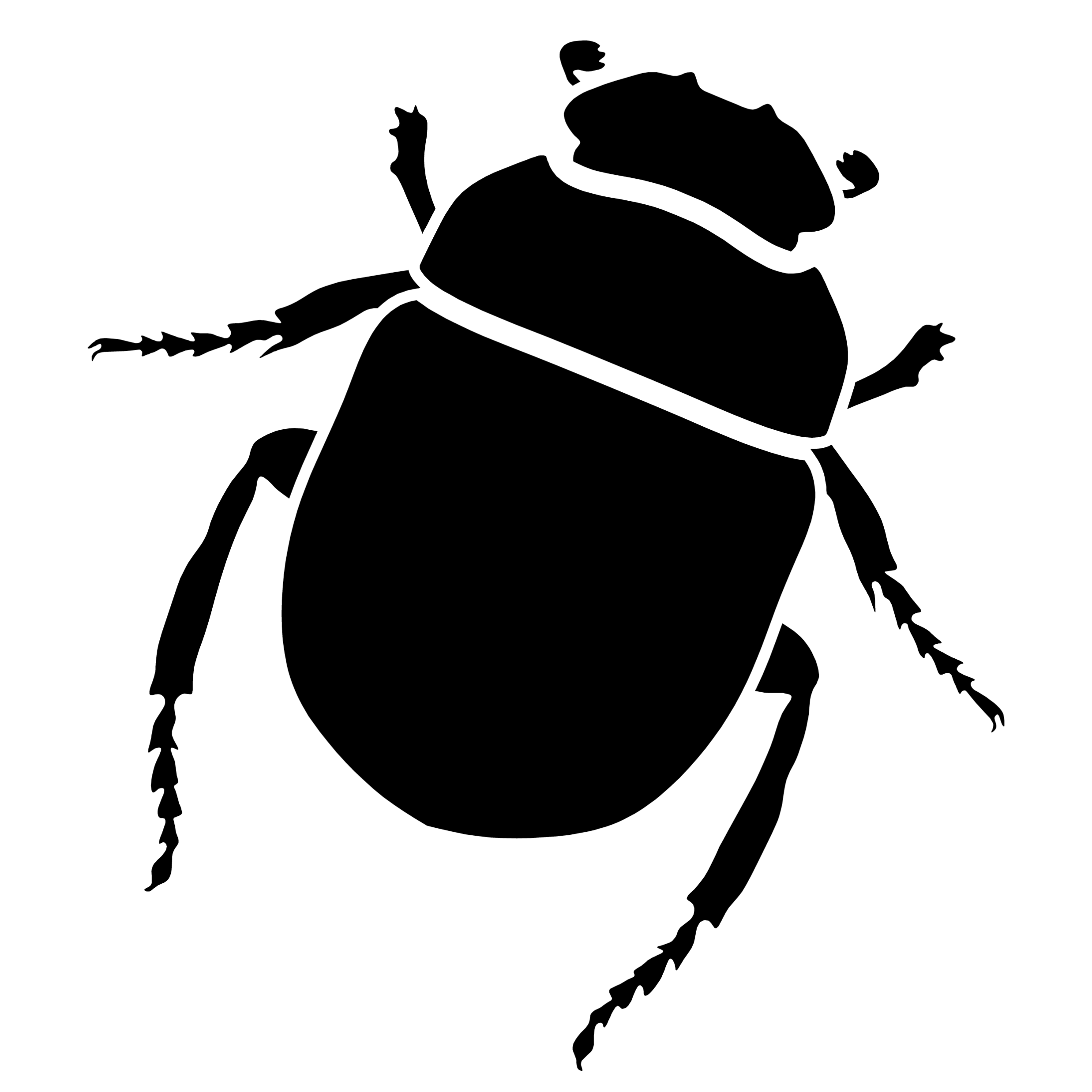 2. Simulation
5. Optimization
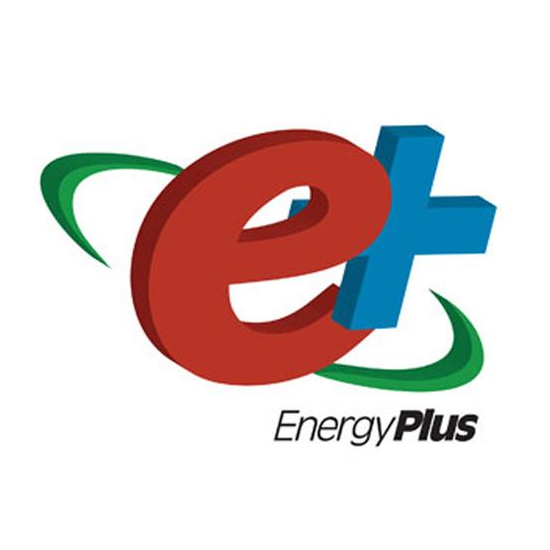 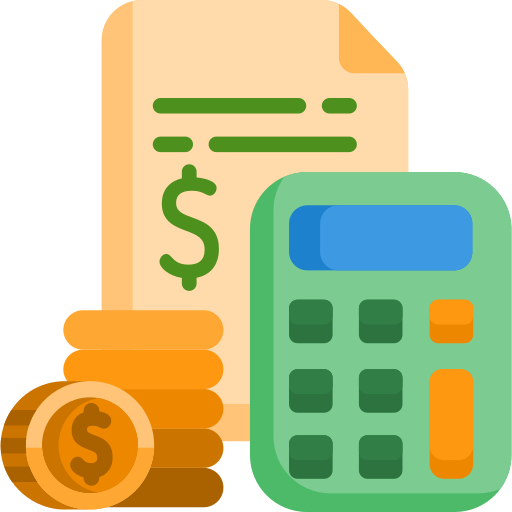 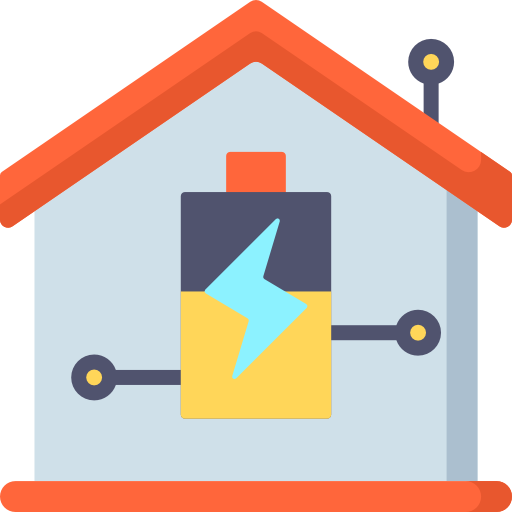 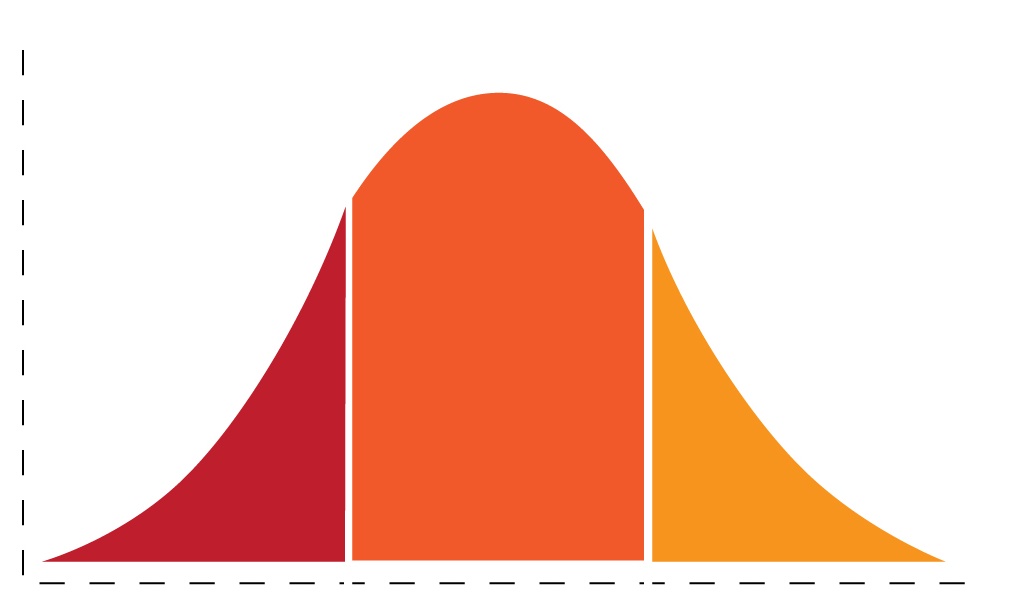 Khepri AD Tool
4. Validation
3. Regression Models
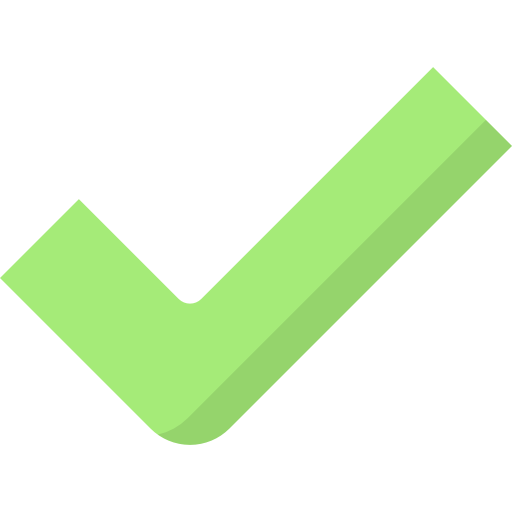 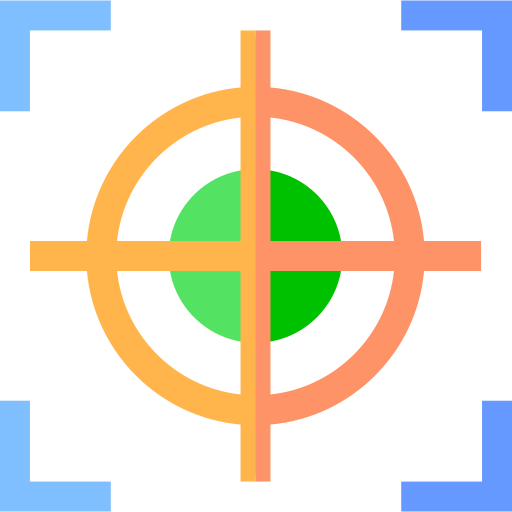 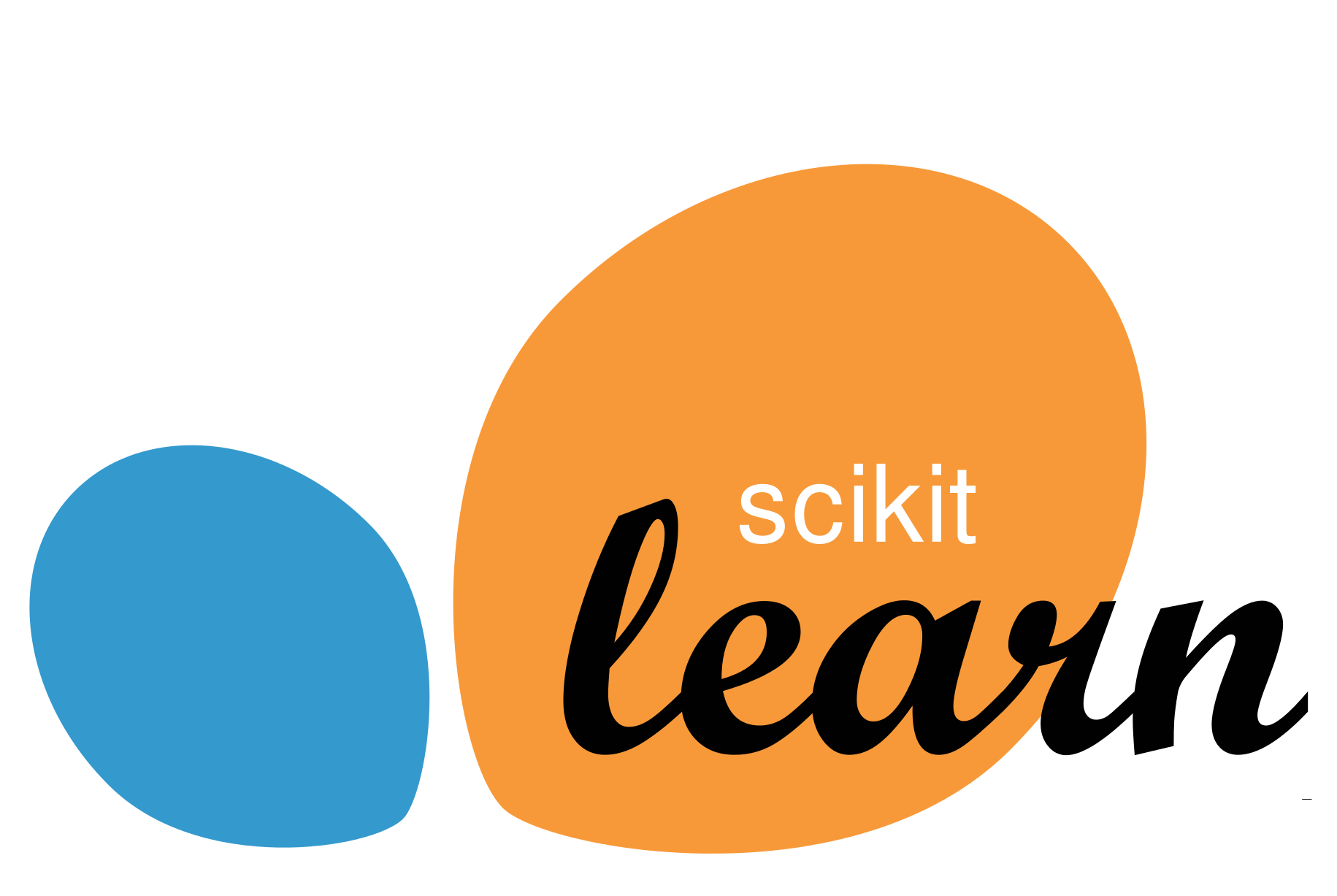 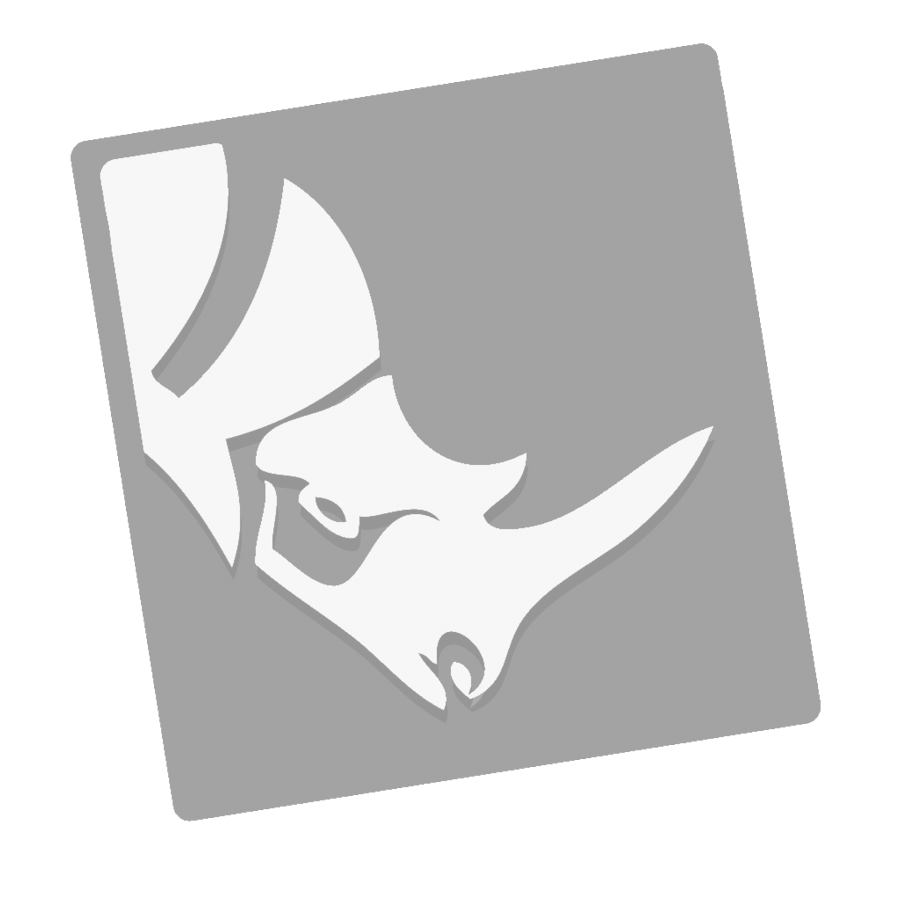 RESULTS
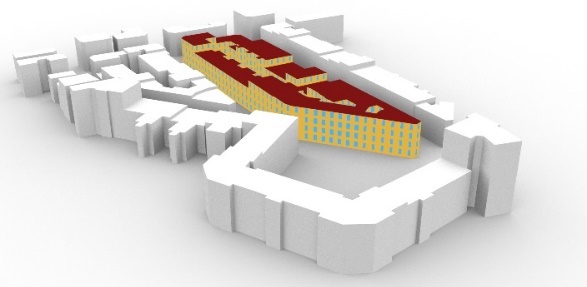 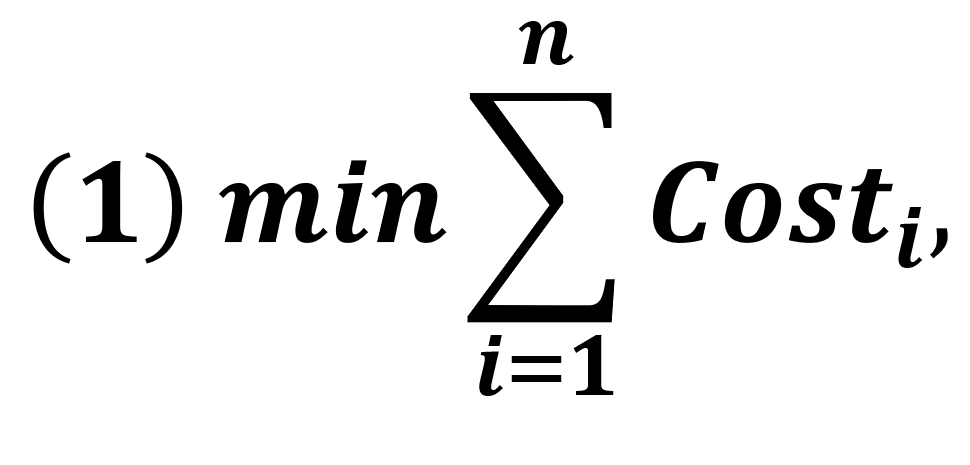 1. Data Gathering
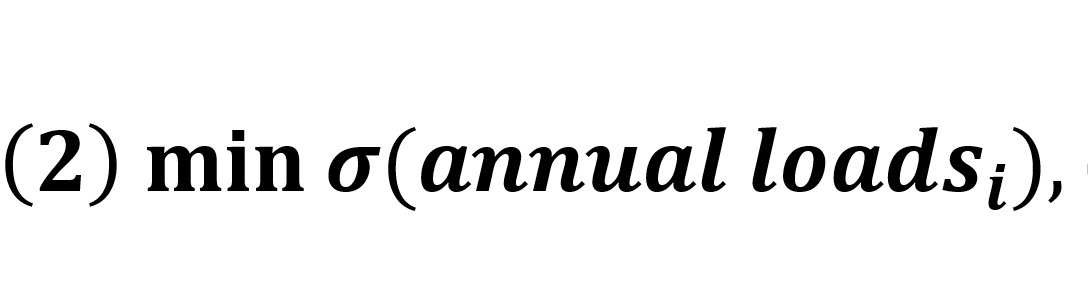 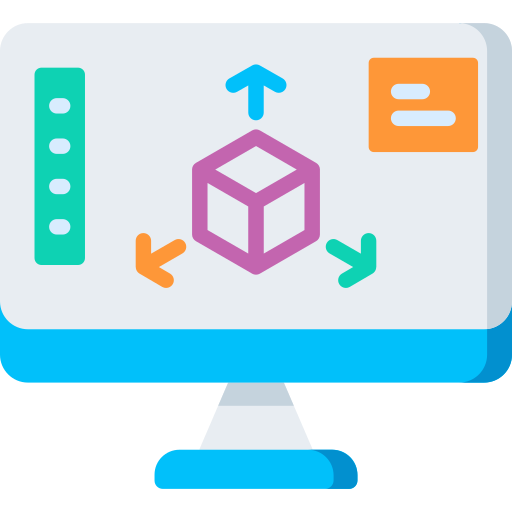 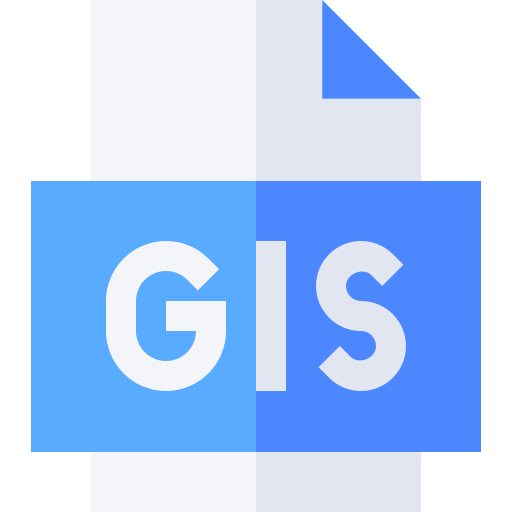 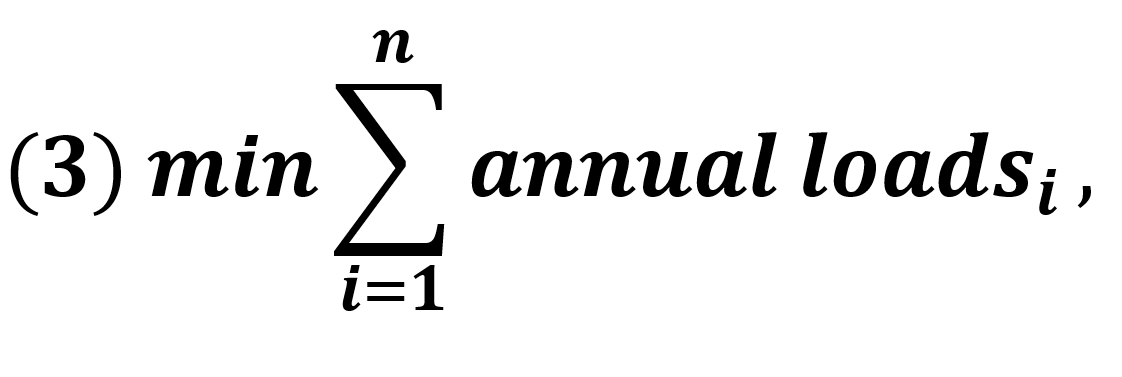 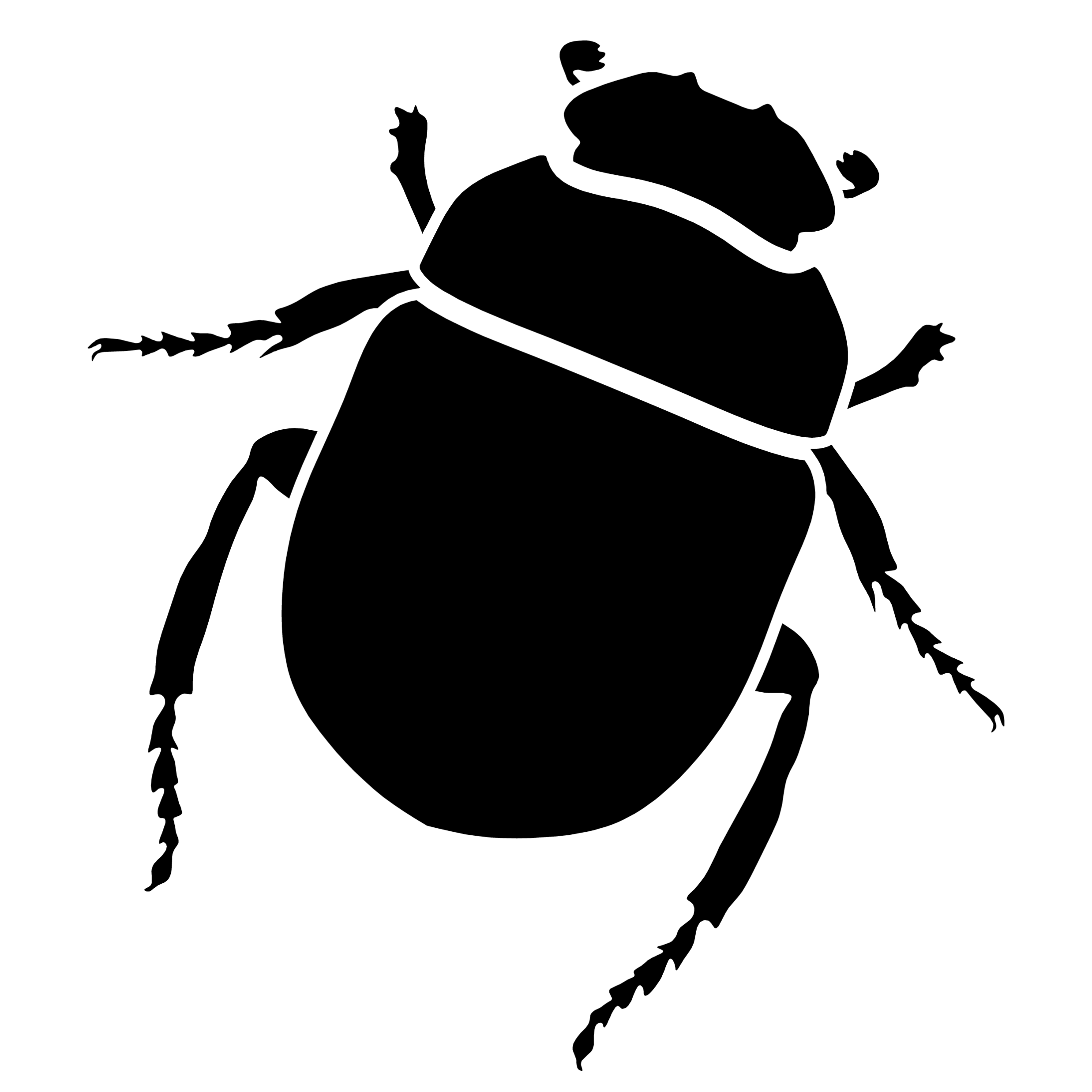 2. Simulation
5. Optimization
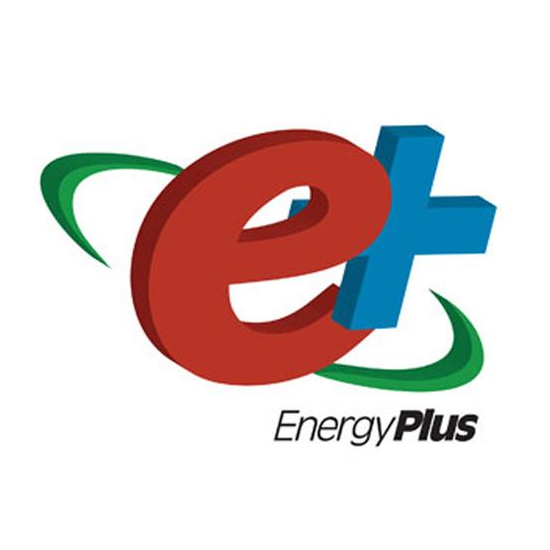 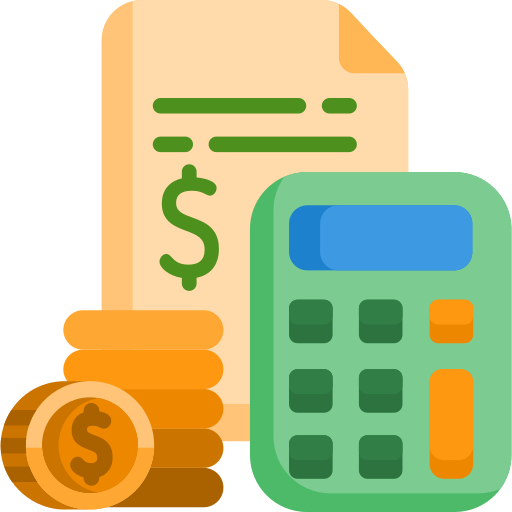 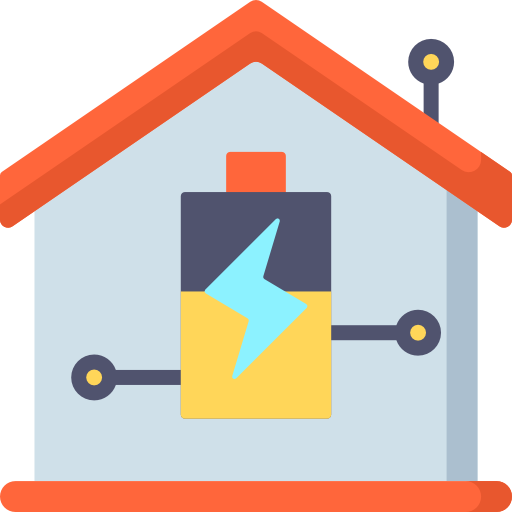 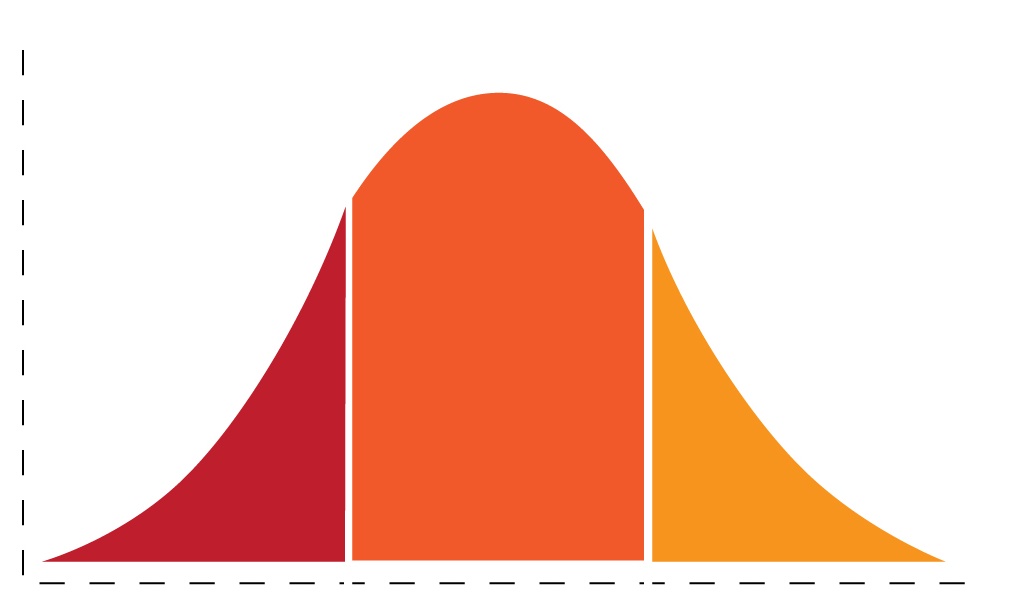 Khepri AD Tool
NSGAII – 800 evals
4. Validation
3. Regression Models
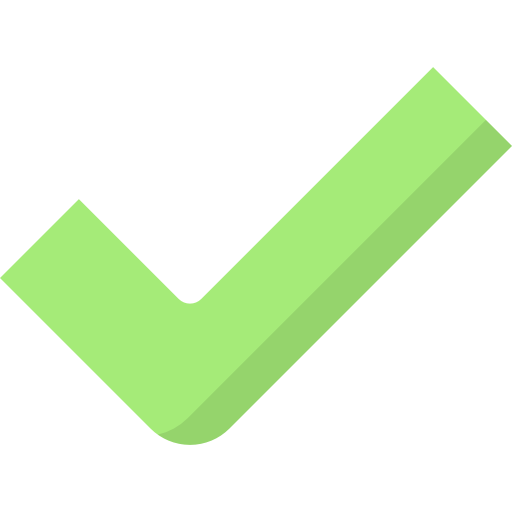 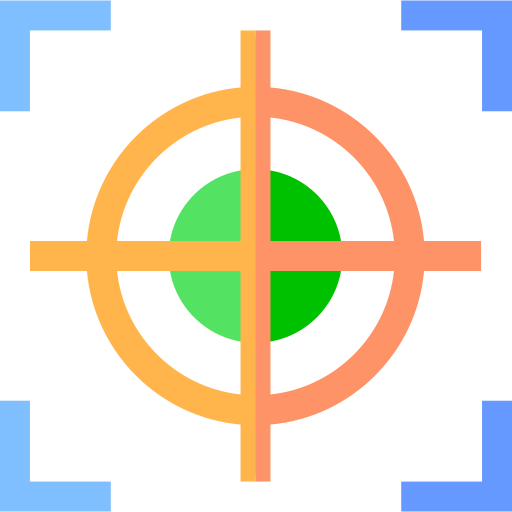 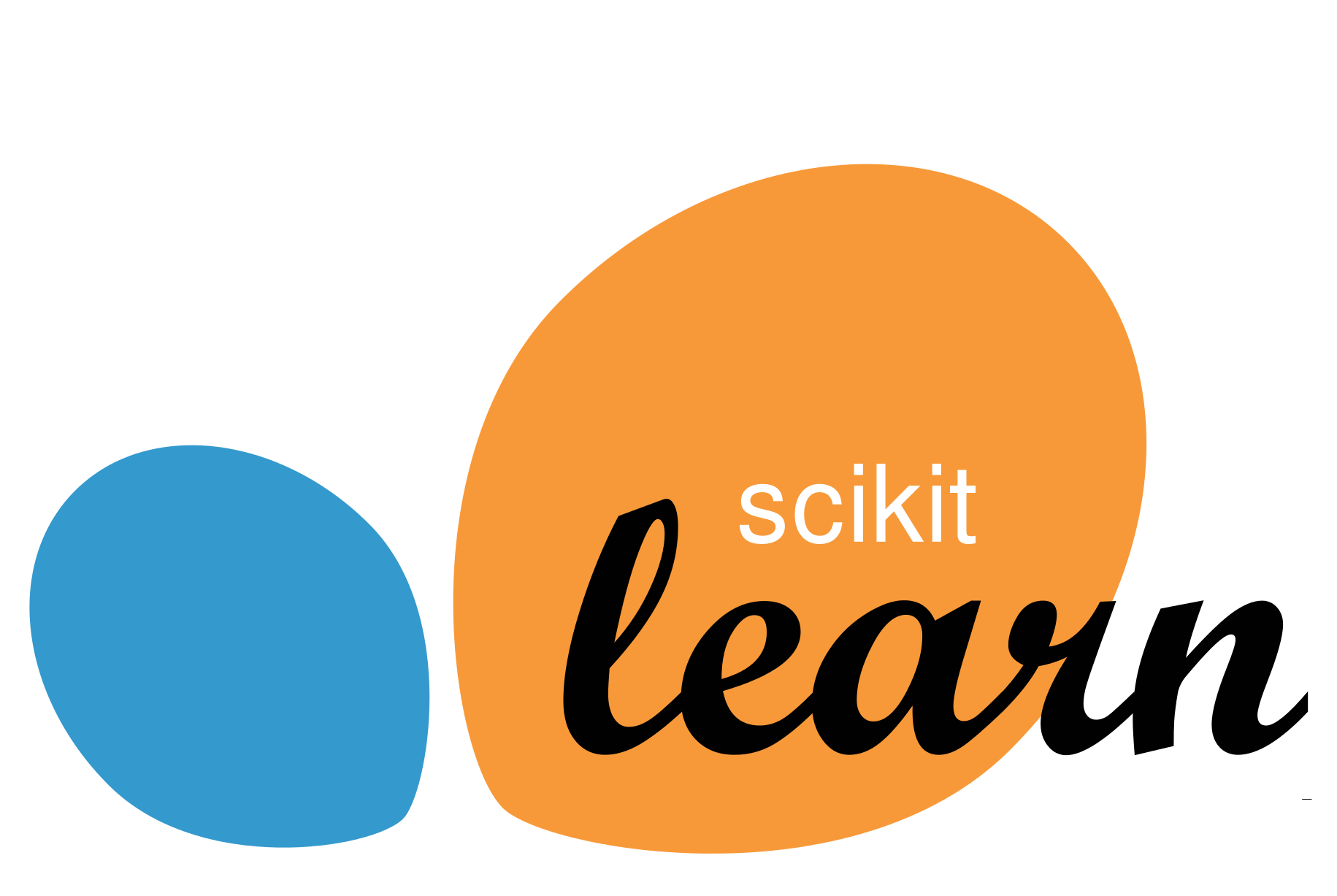 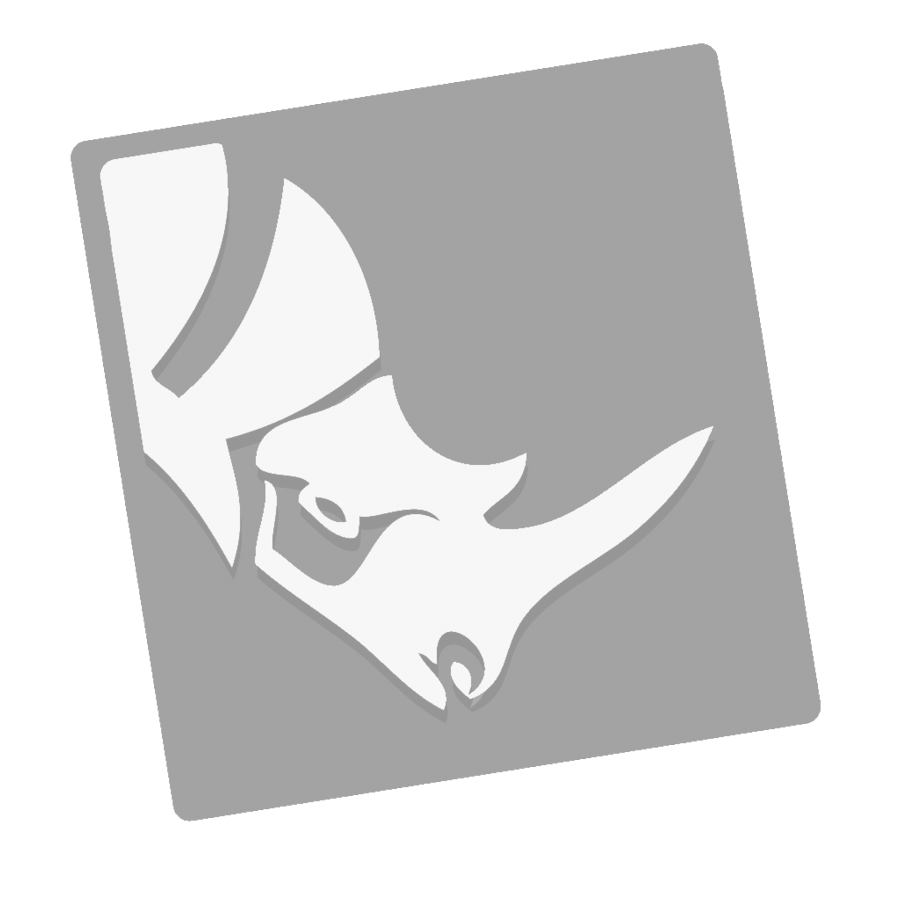 RESULTS
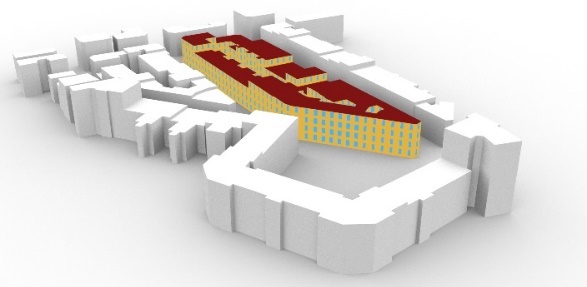 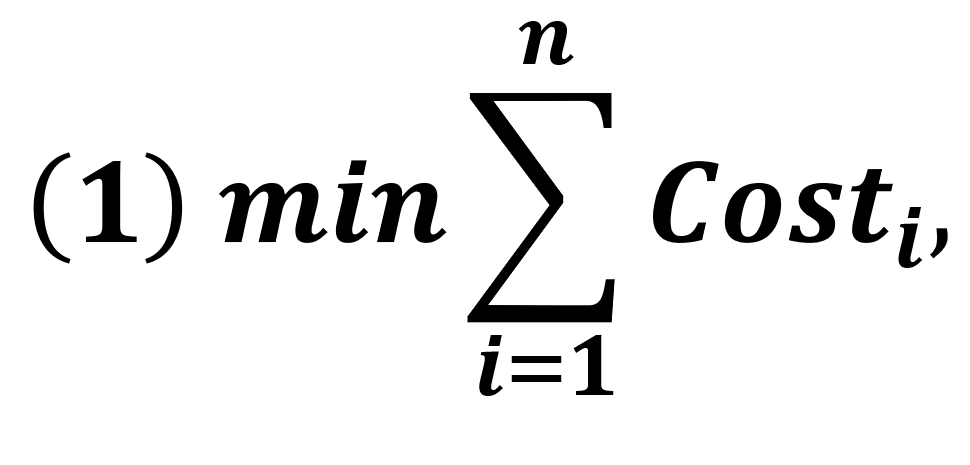 1. Data Gathering
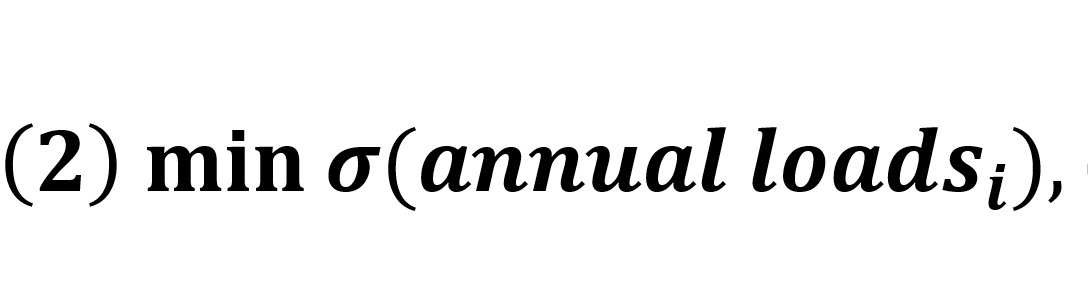 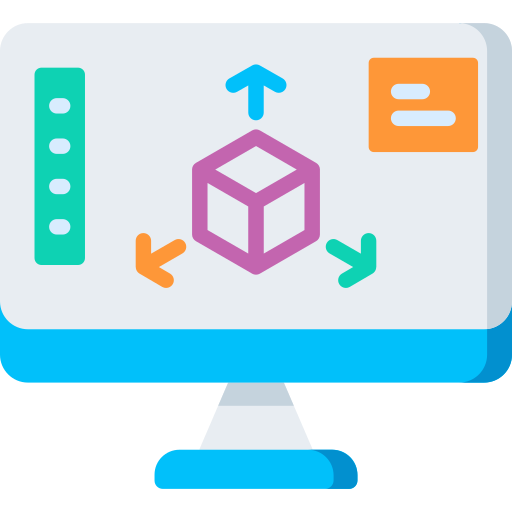 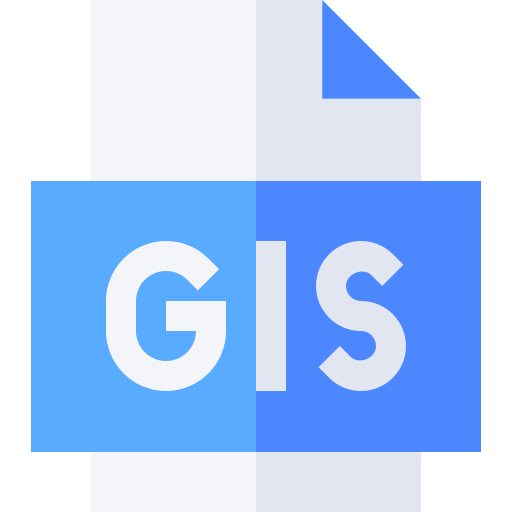 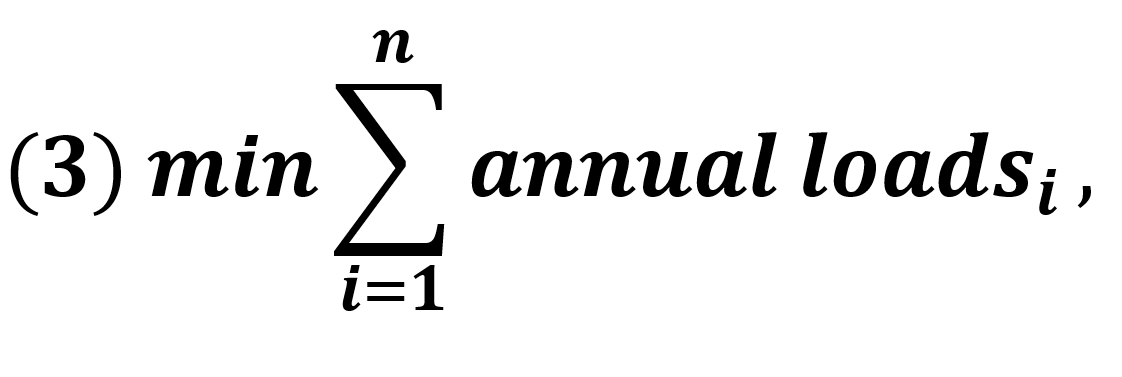 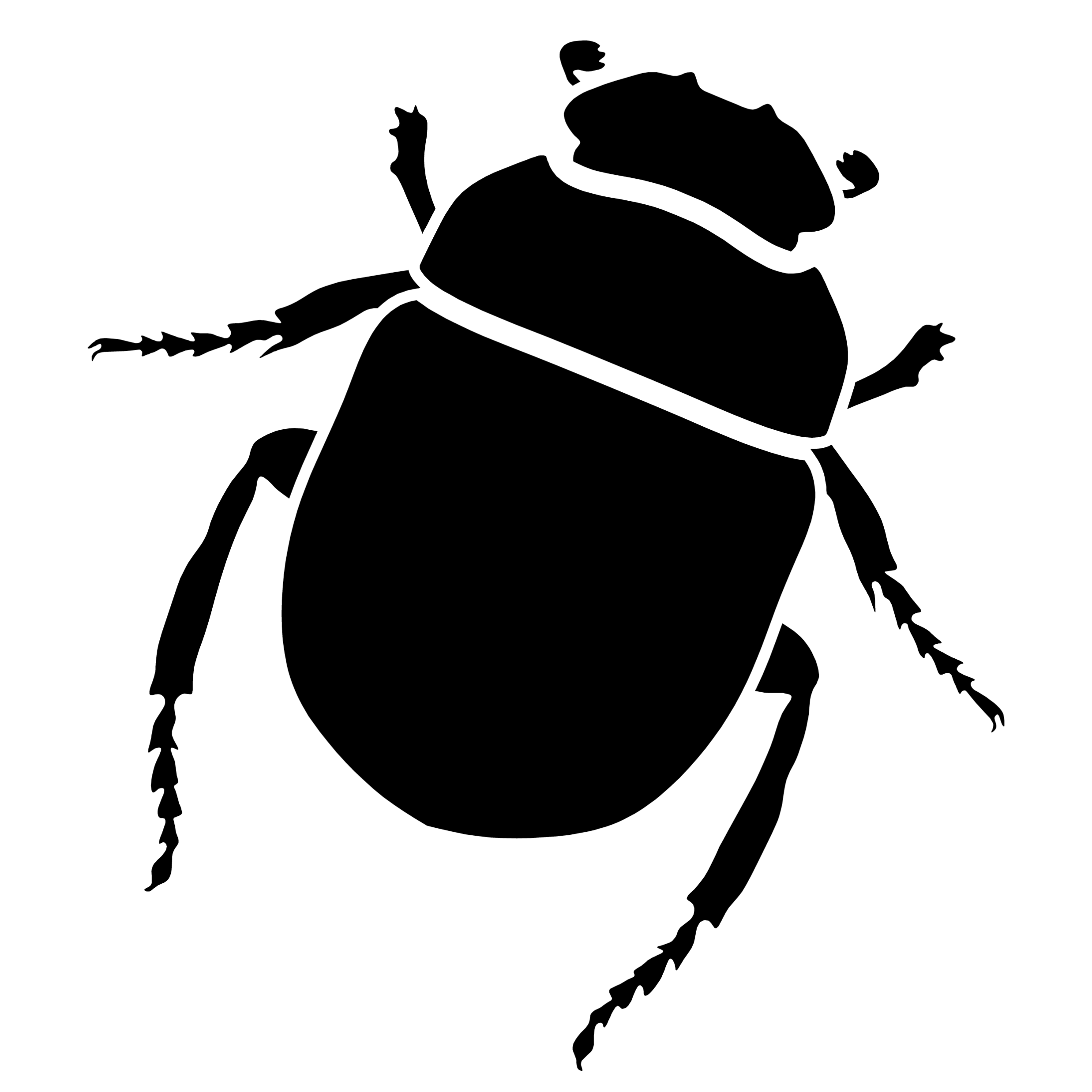 2. Simulation
5. Optimization
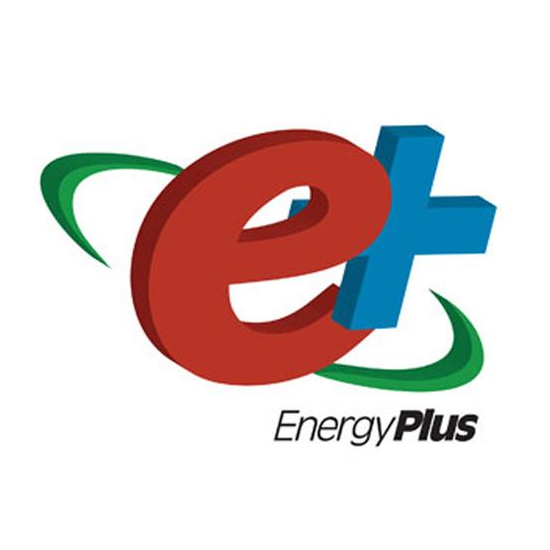 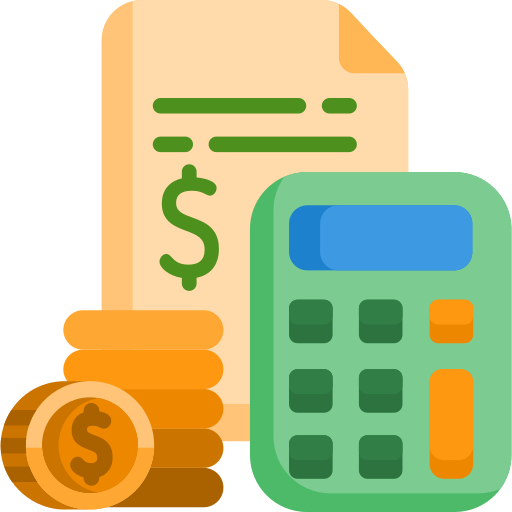 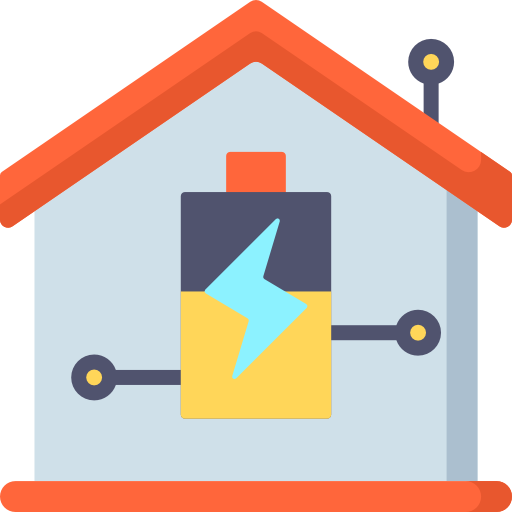 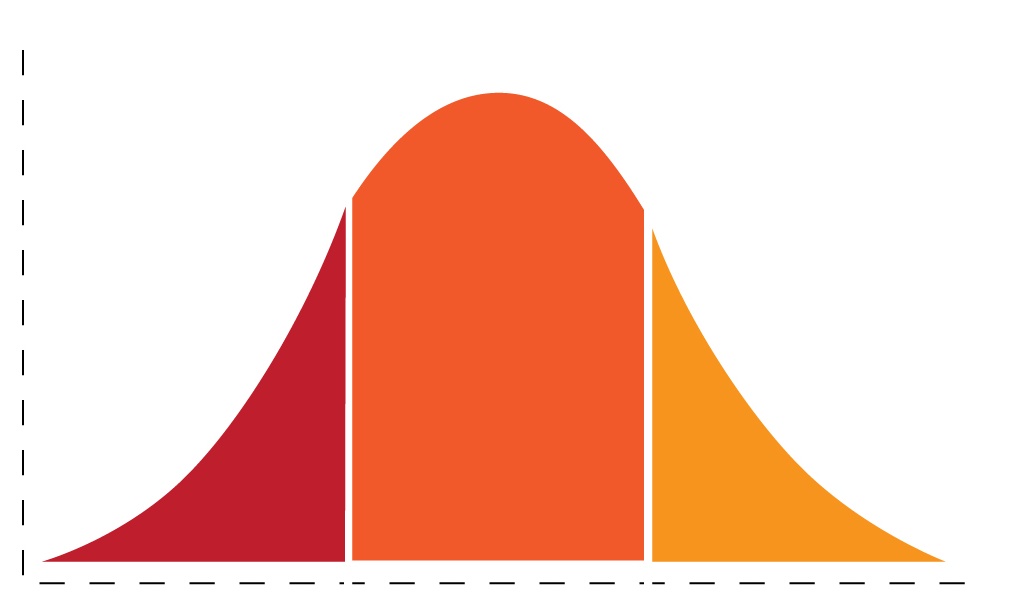 Khepri AD Tool
NSGAII – 800 evals
4. Validation
3. Regression Models
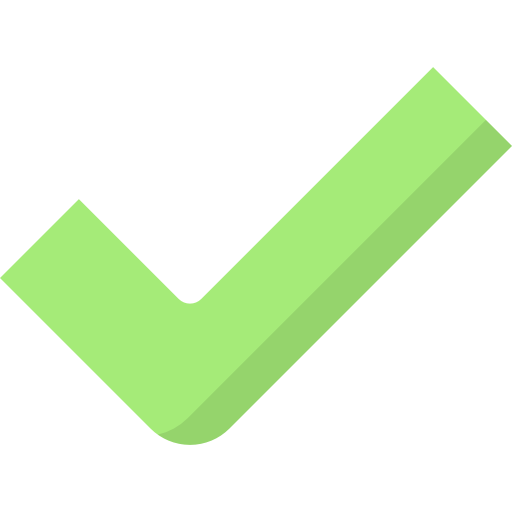 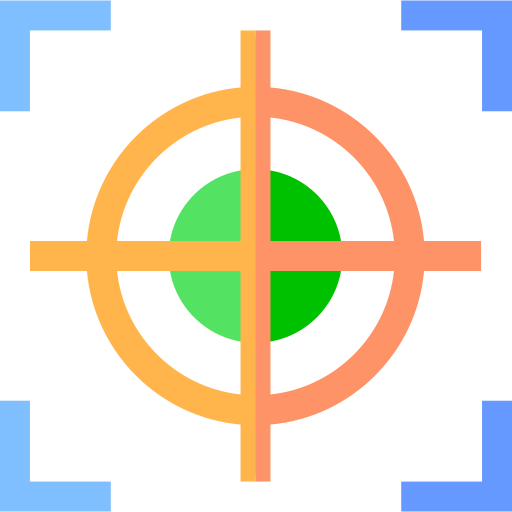 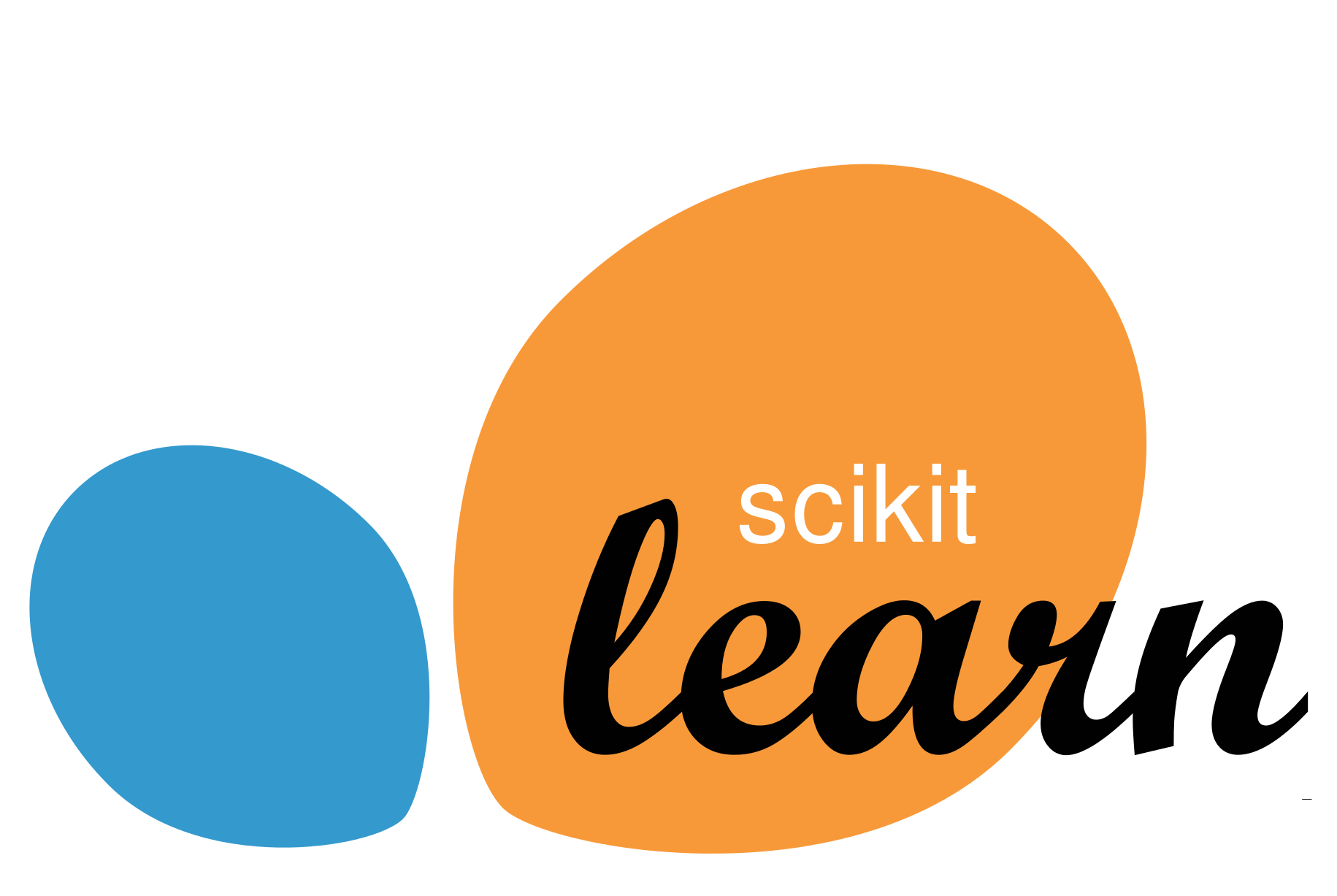 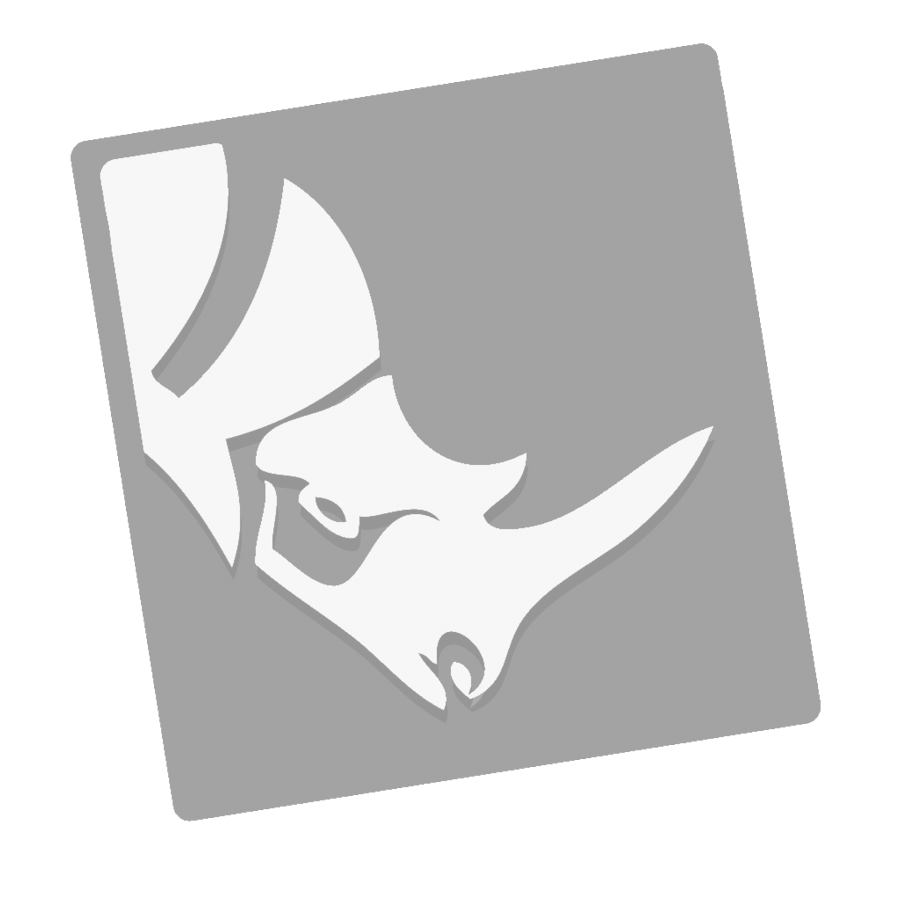 RESULTS
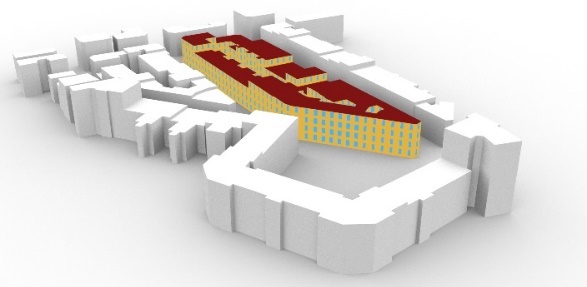 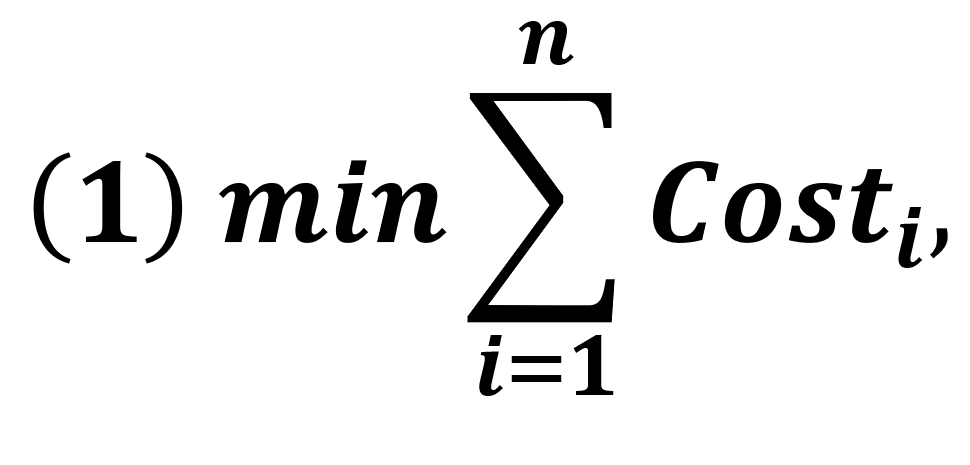 1. Data Gathering
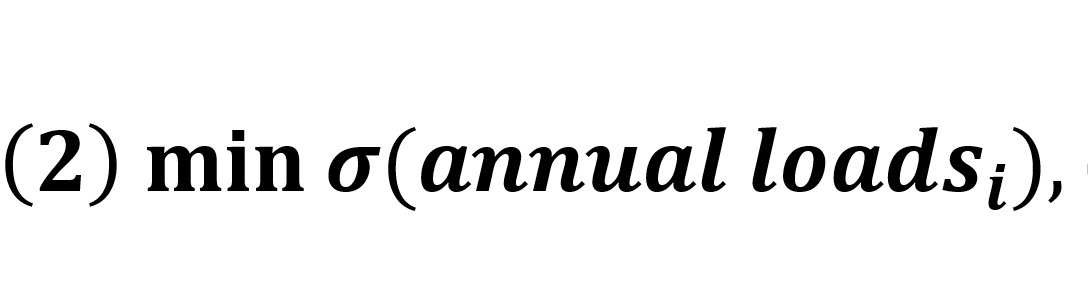 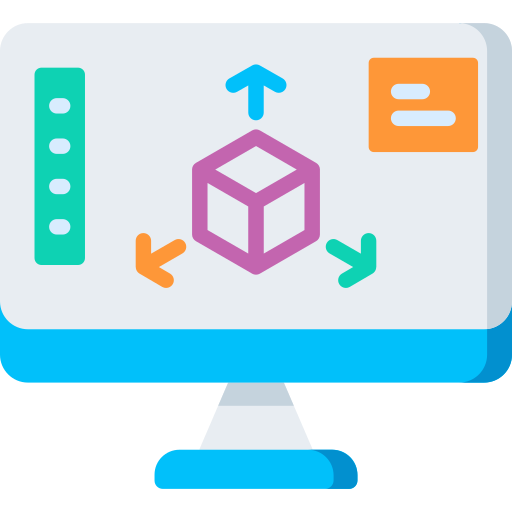 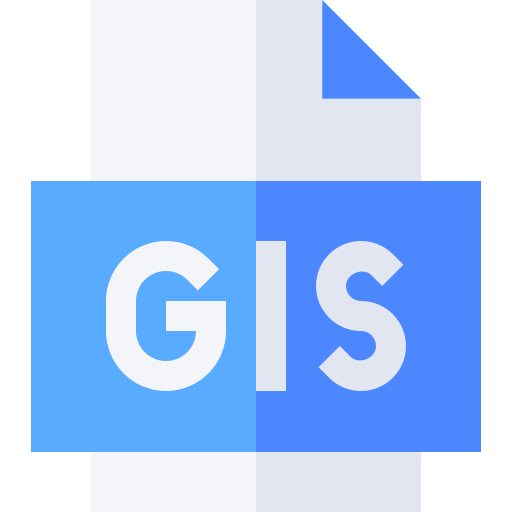 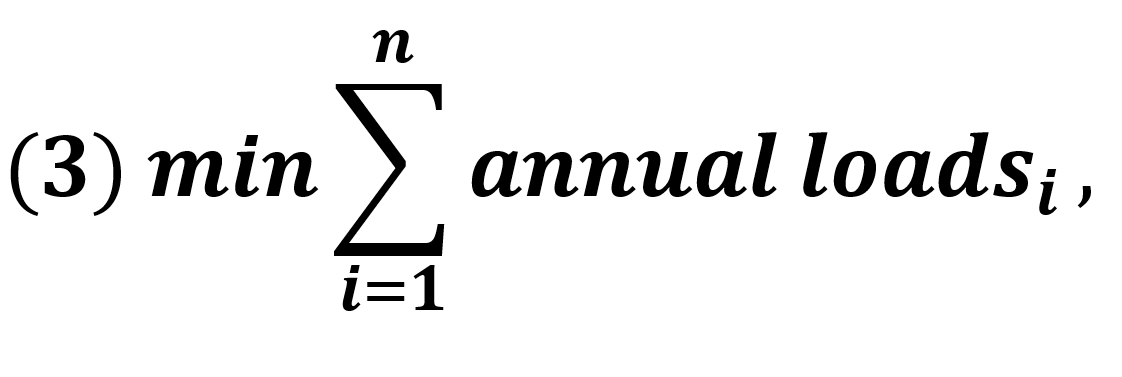 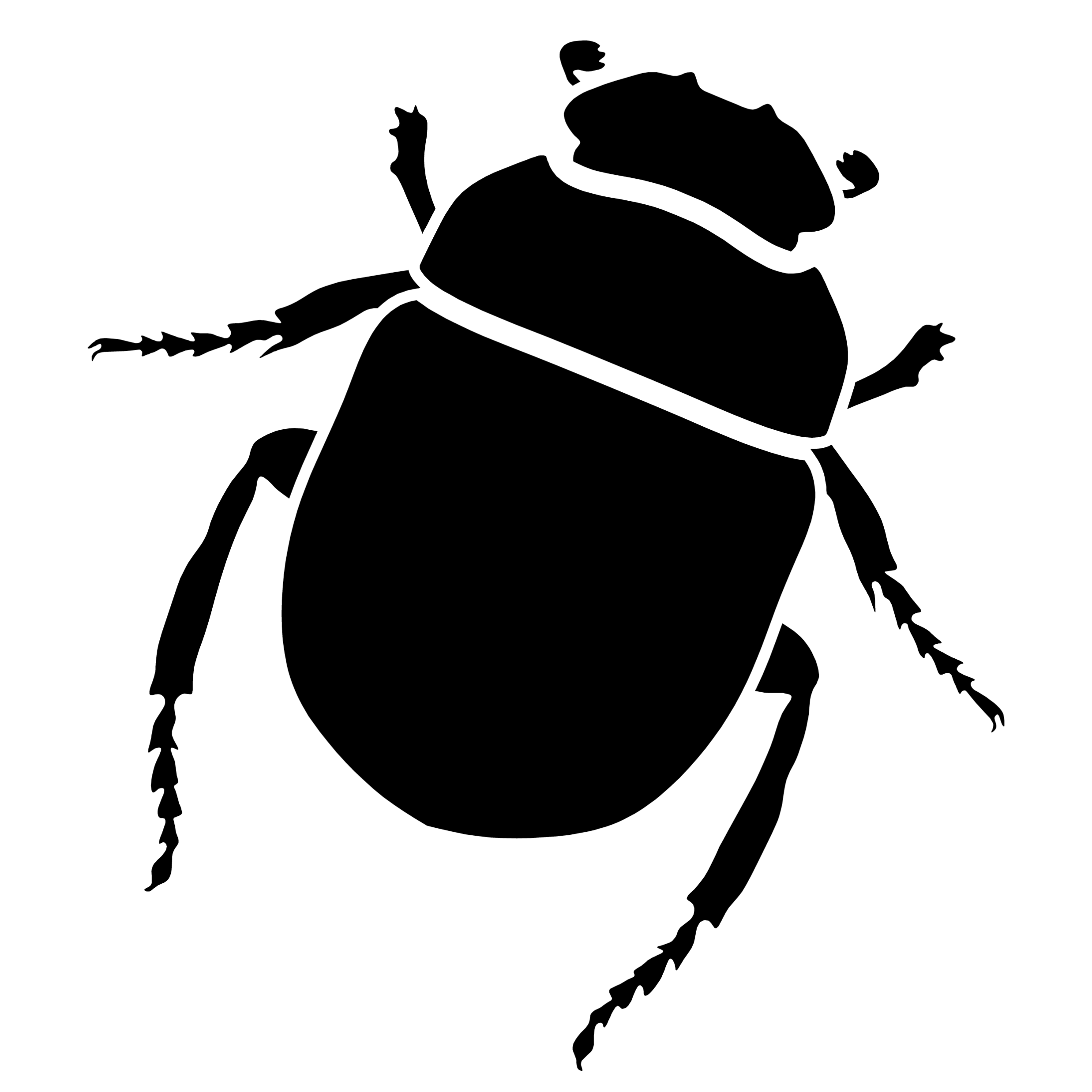 2. Simulation
5. Optimization
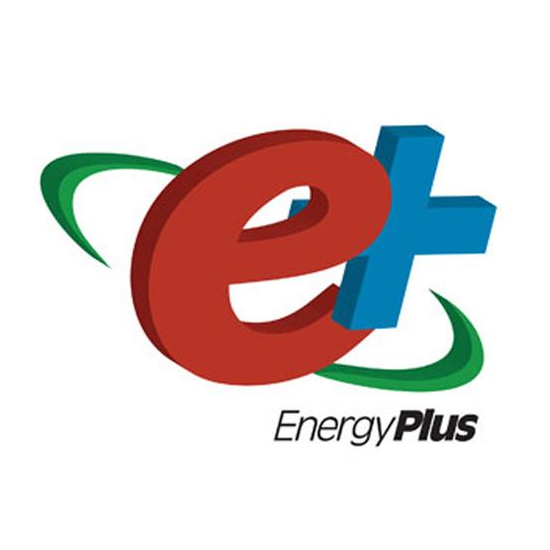 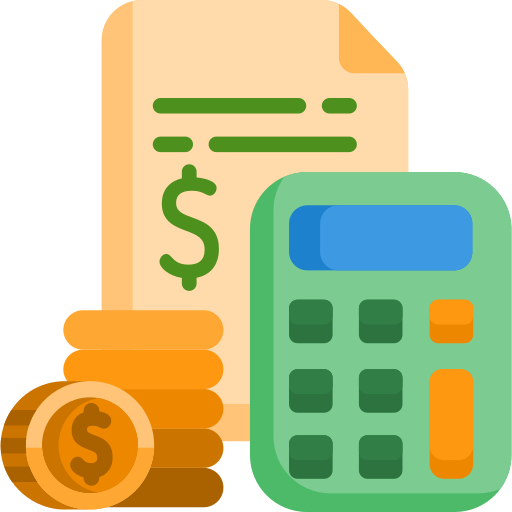 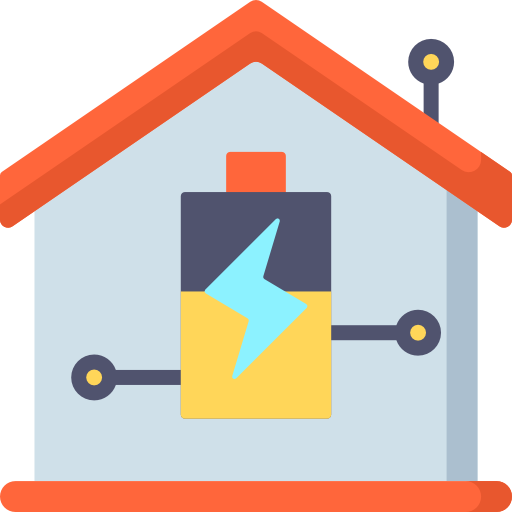 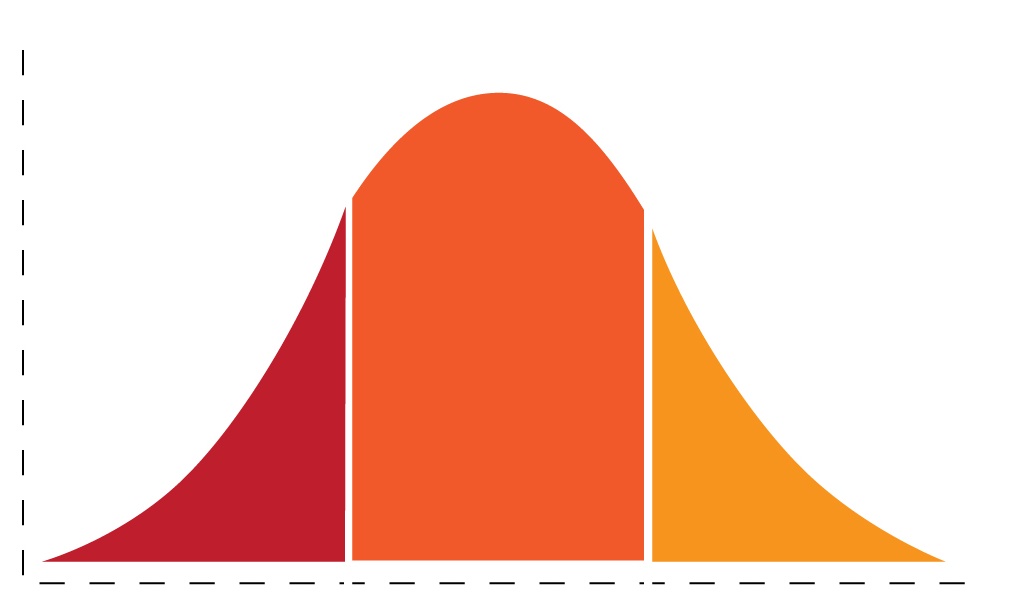 Khepri AD Tool
NSGAII – 800 evals
4. Validation
3. Regression Models
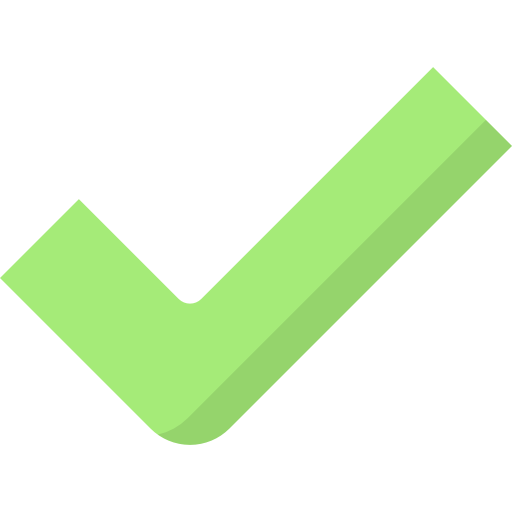 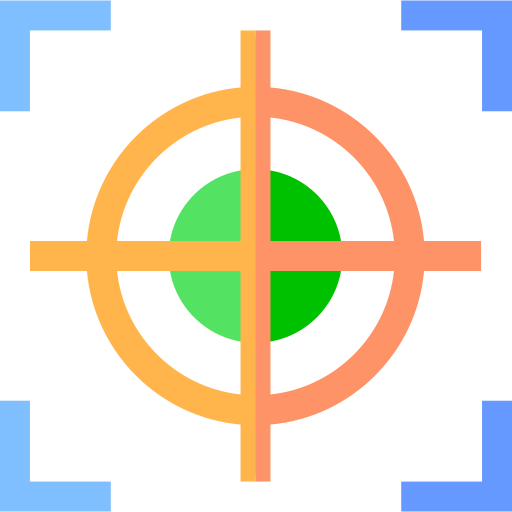 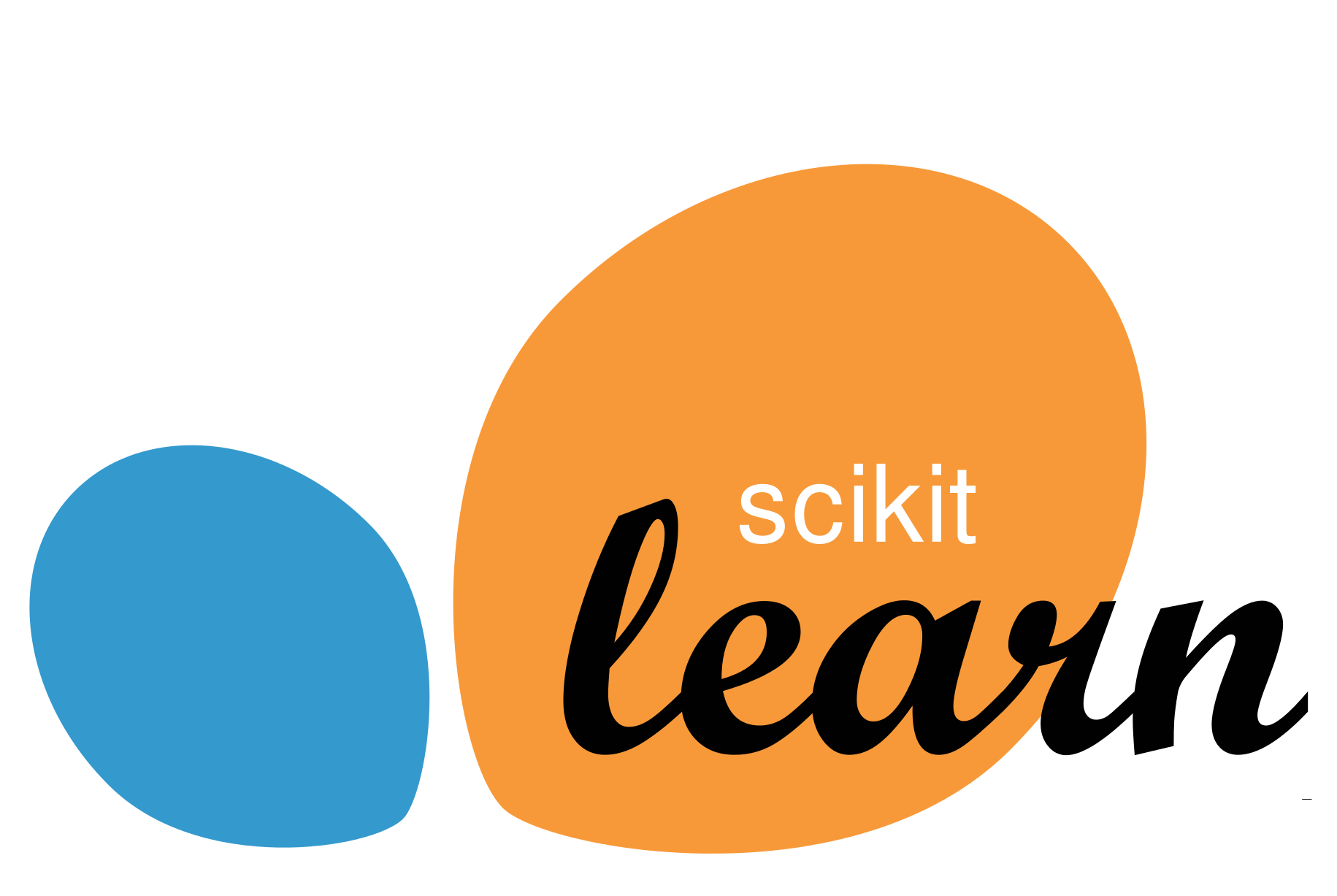 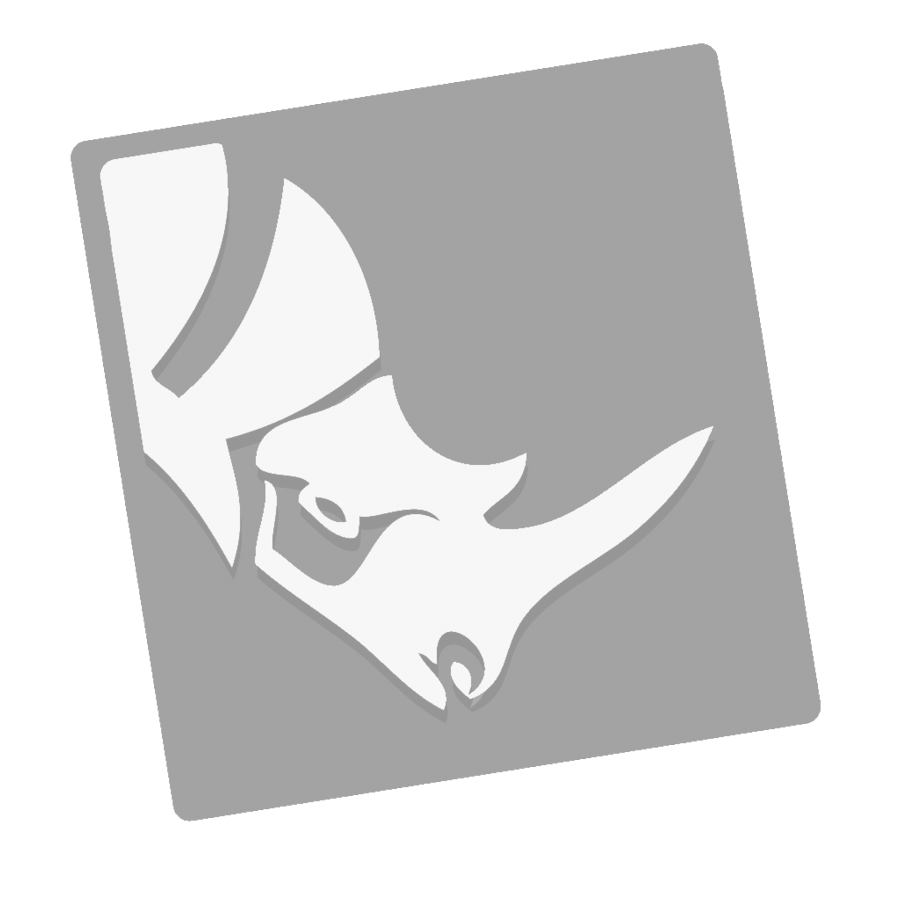 RESULTS
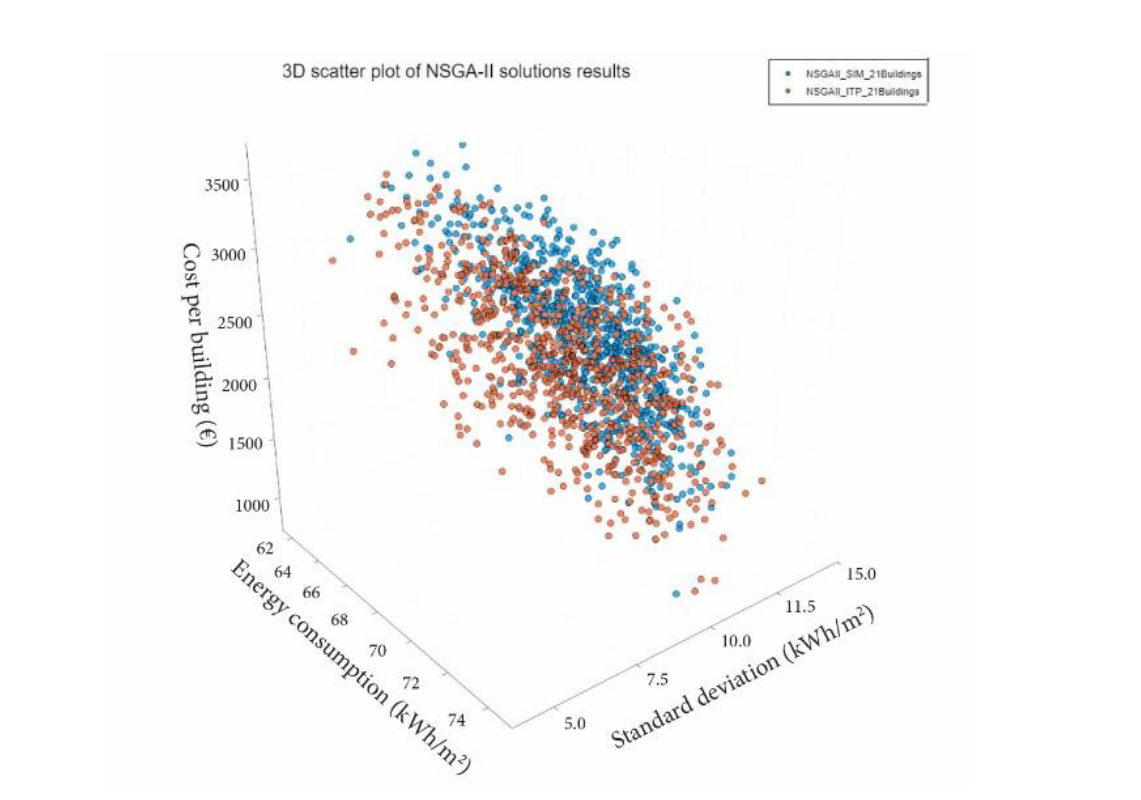 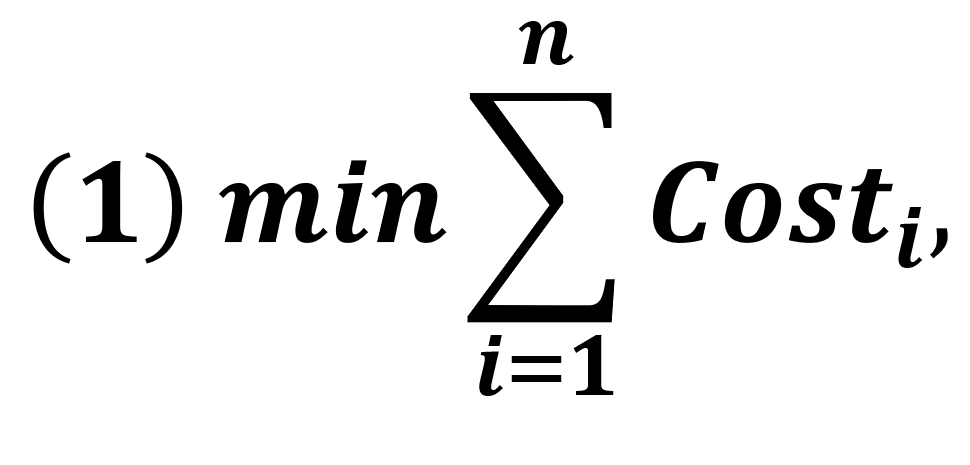 1. Data Gathering
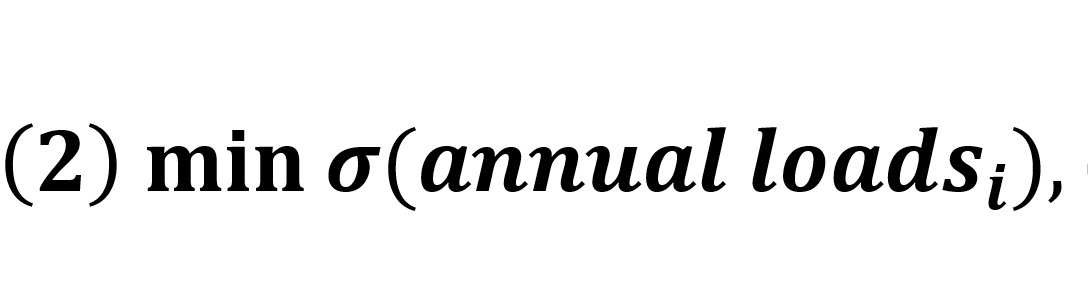 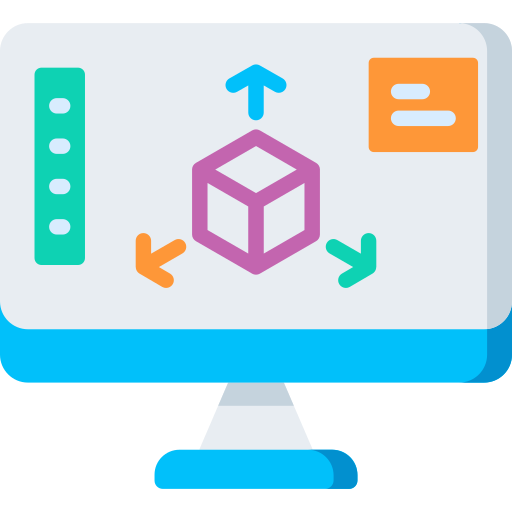 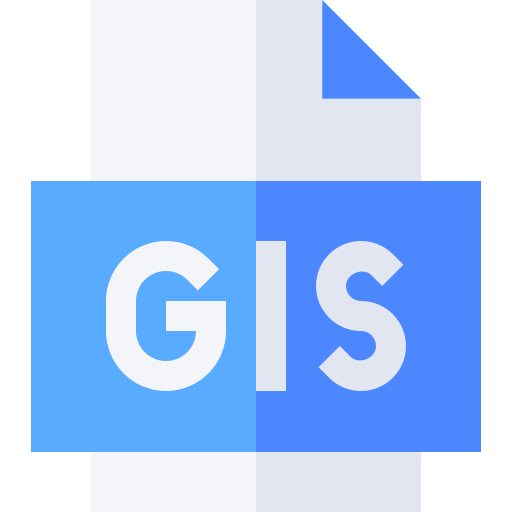 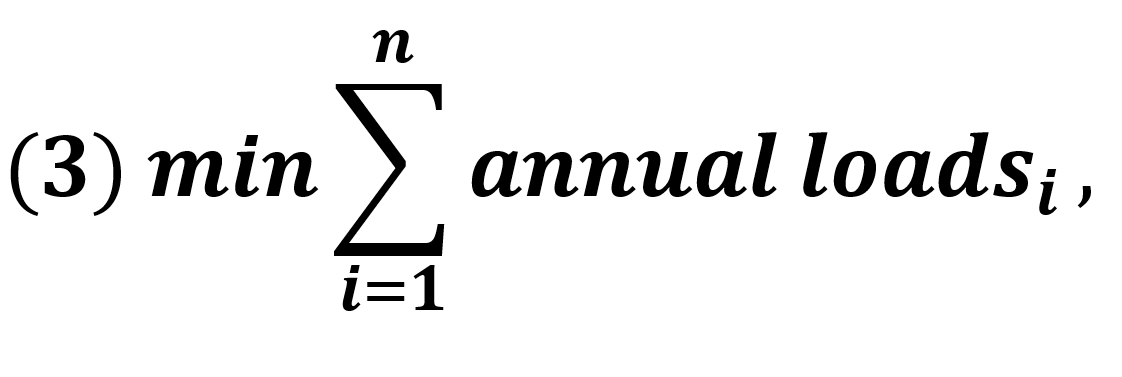 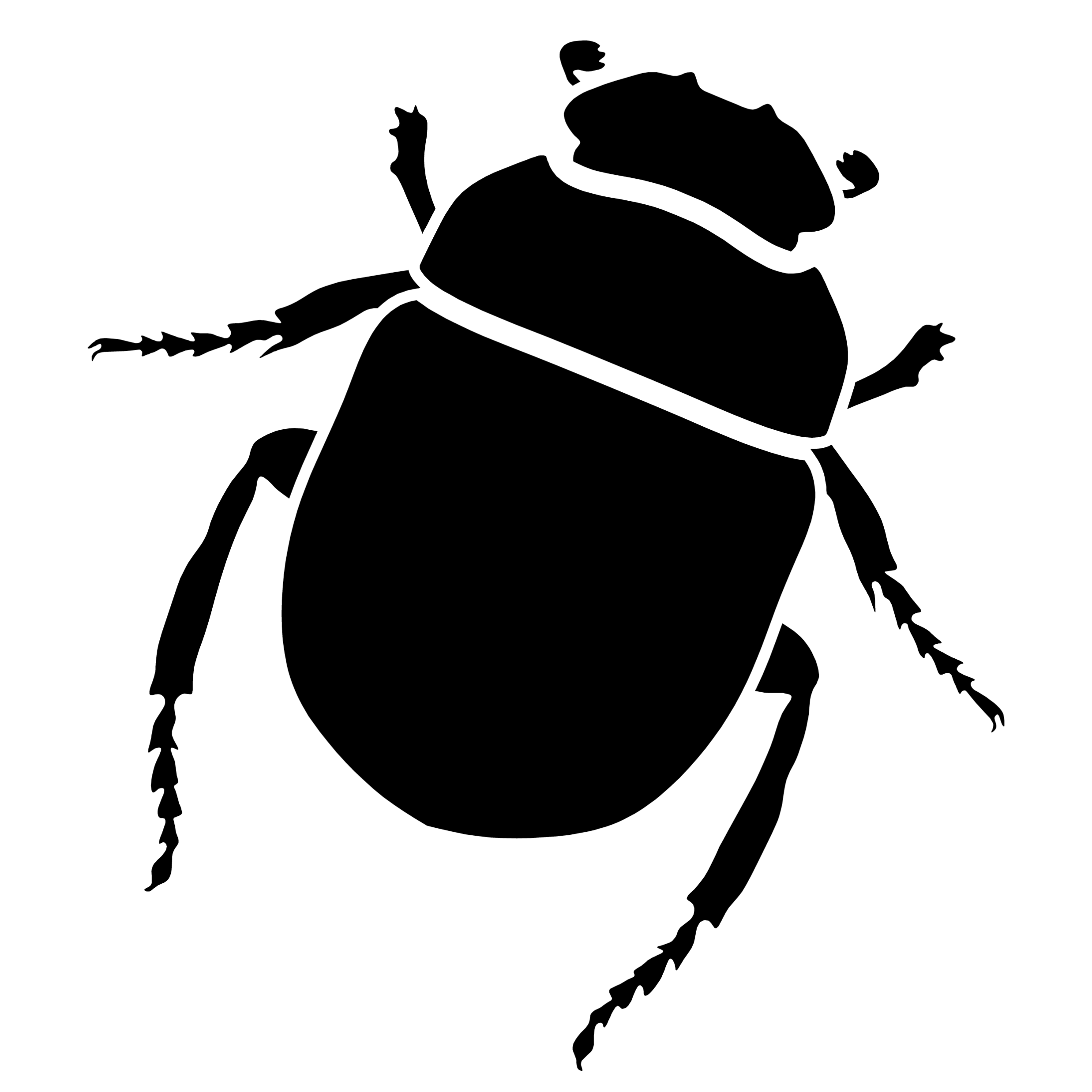 2. Simulation
5. Optimization
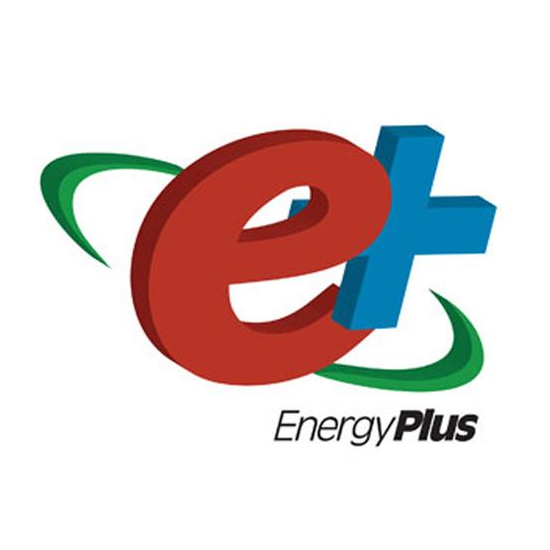 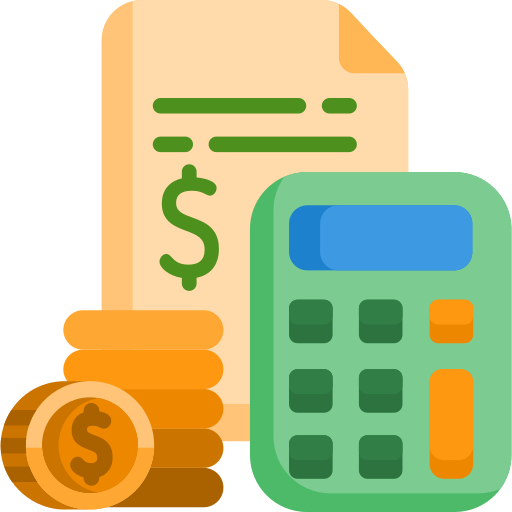 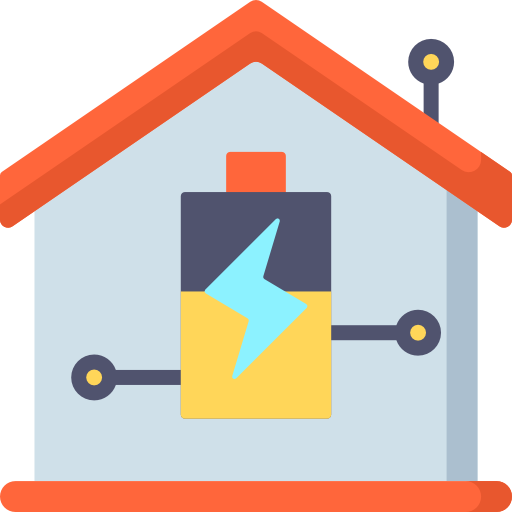 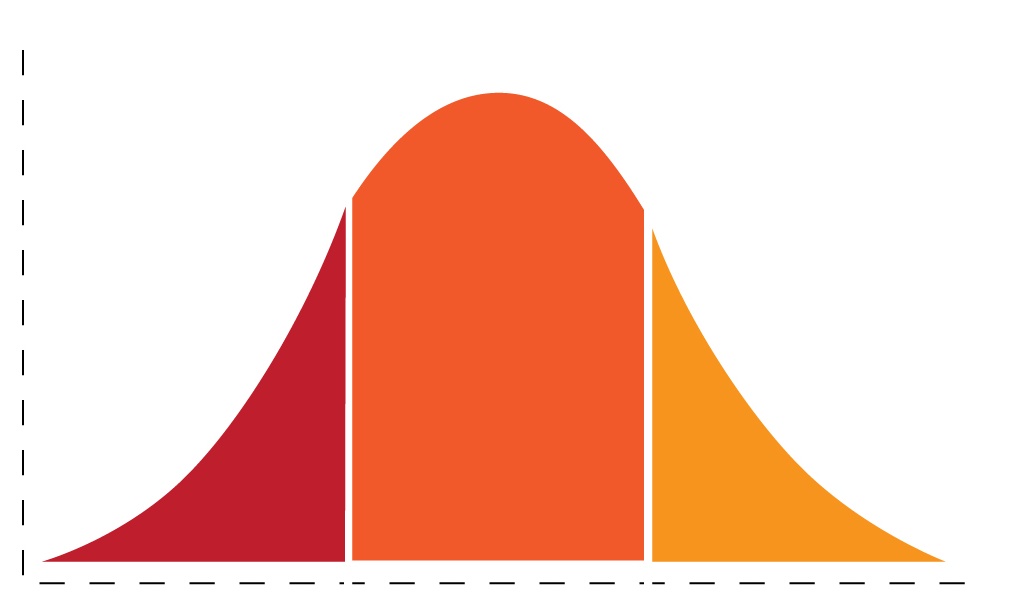 Khepri AD Tool
NSGAII – 800 evals
4. Validation
3. Regression Models
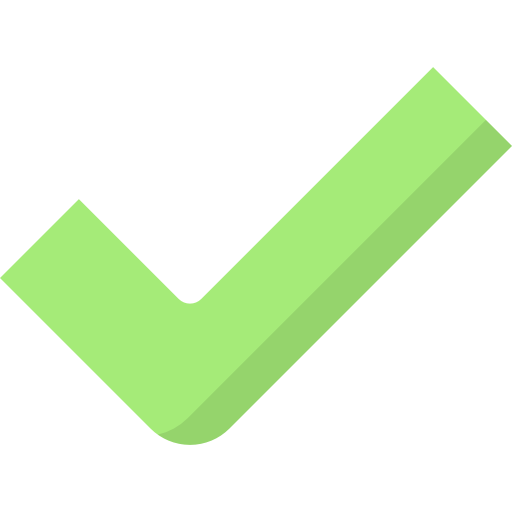 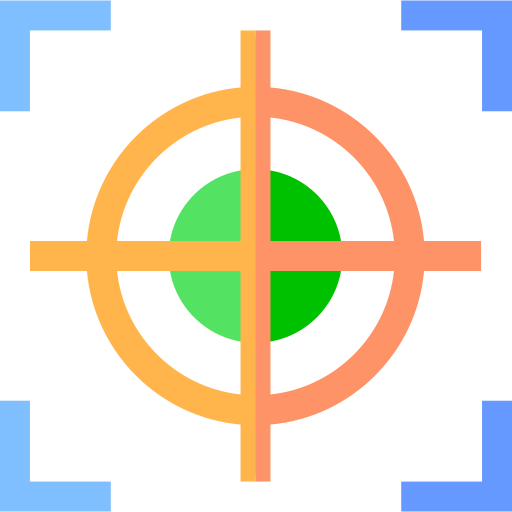 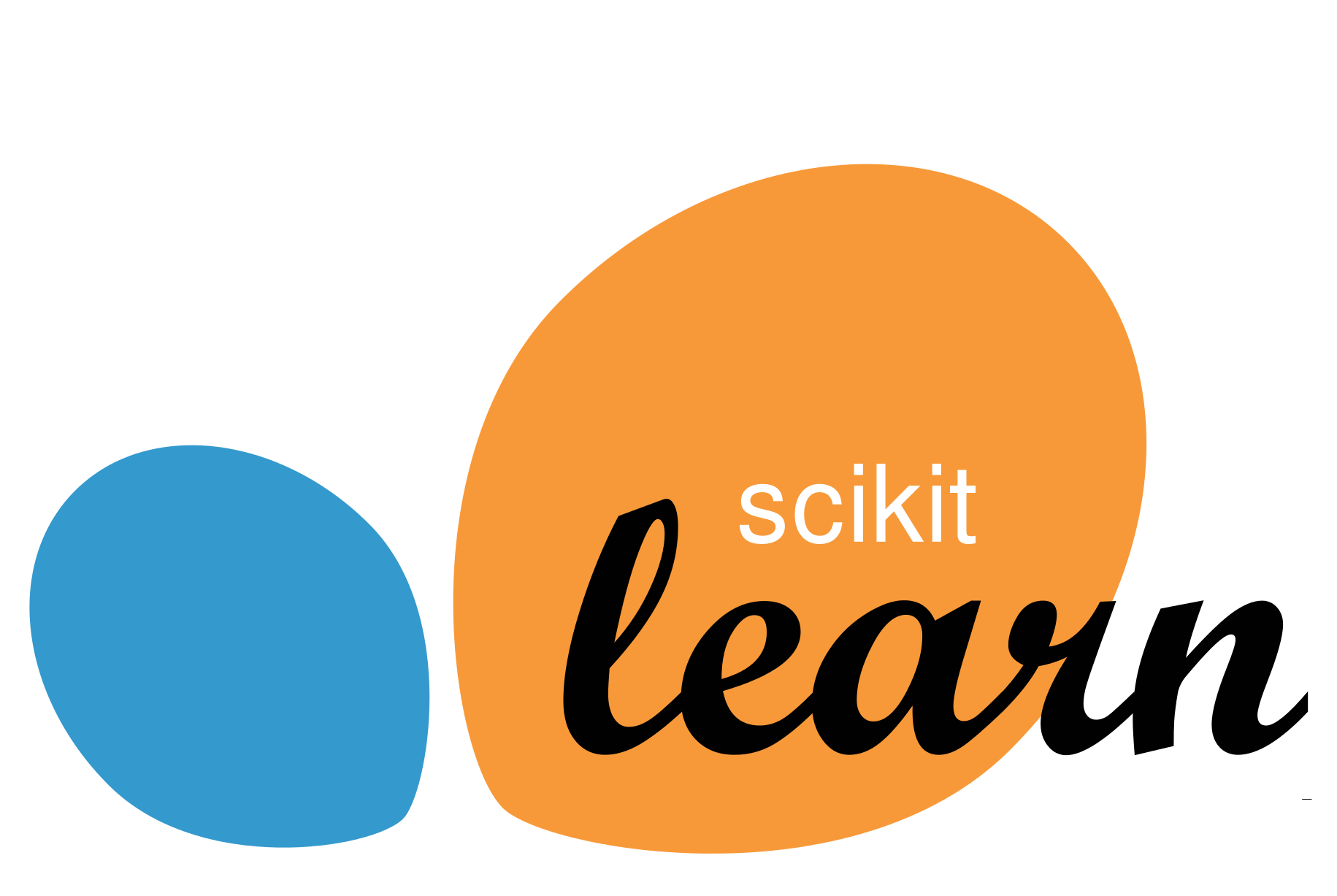 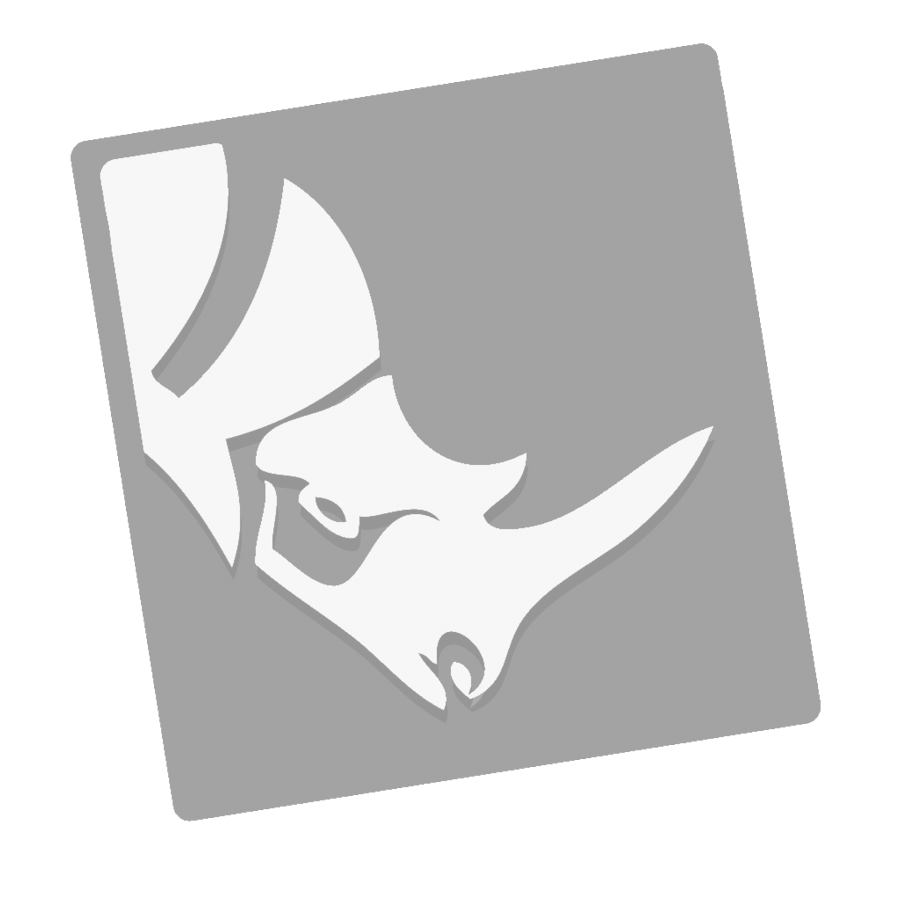 RESULTS
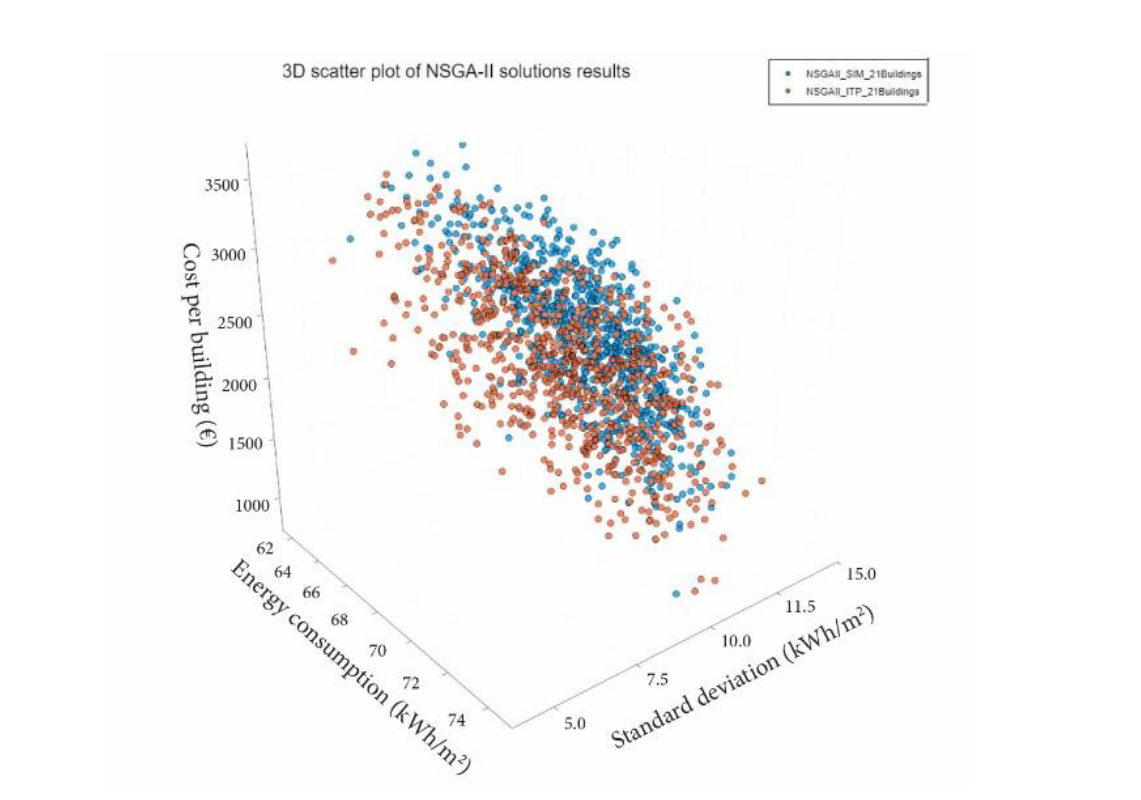 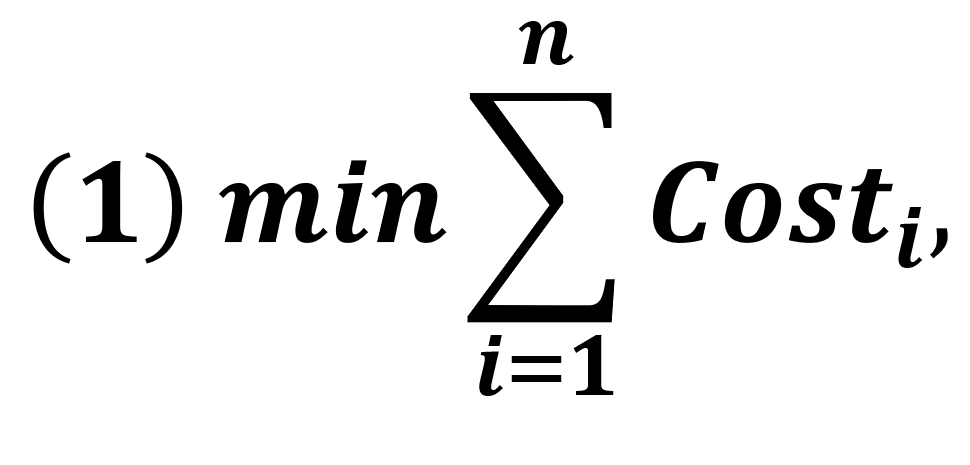 1. Data Gathering
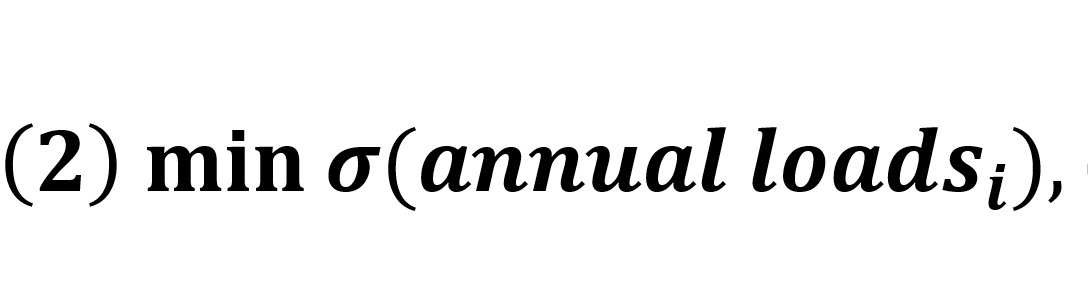 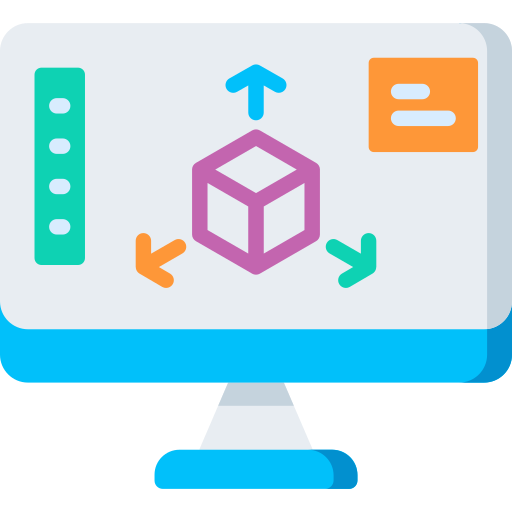 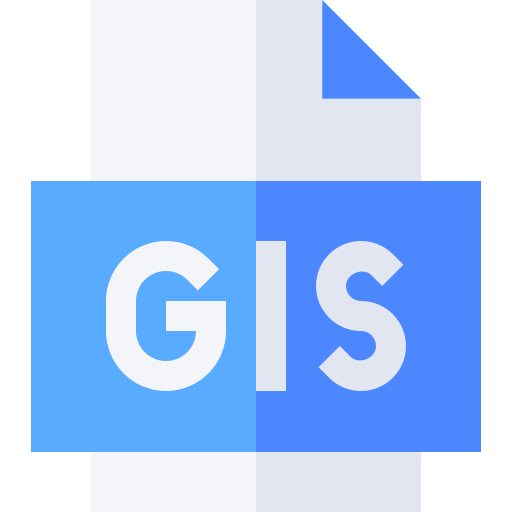 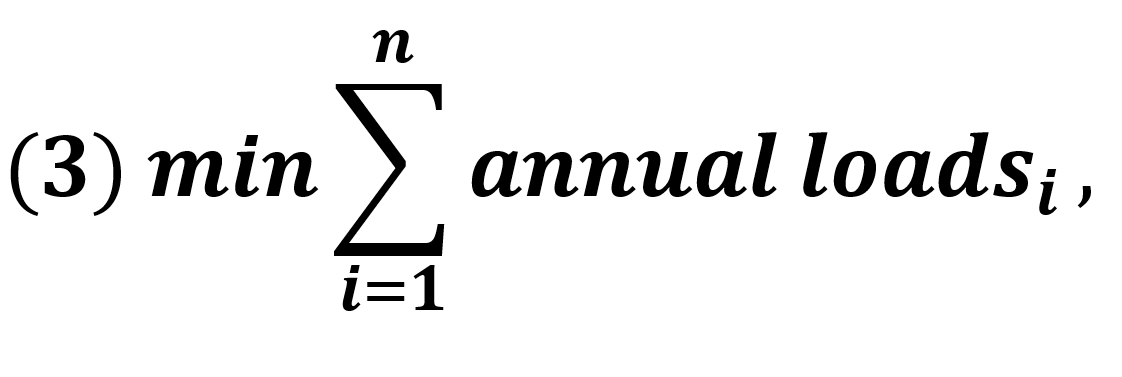 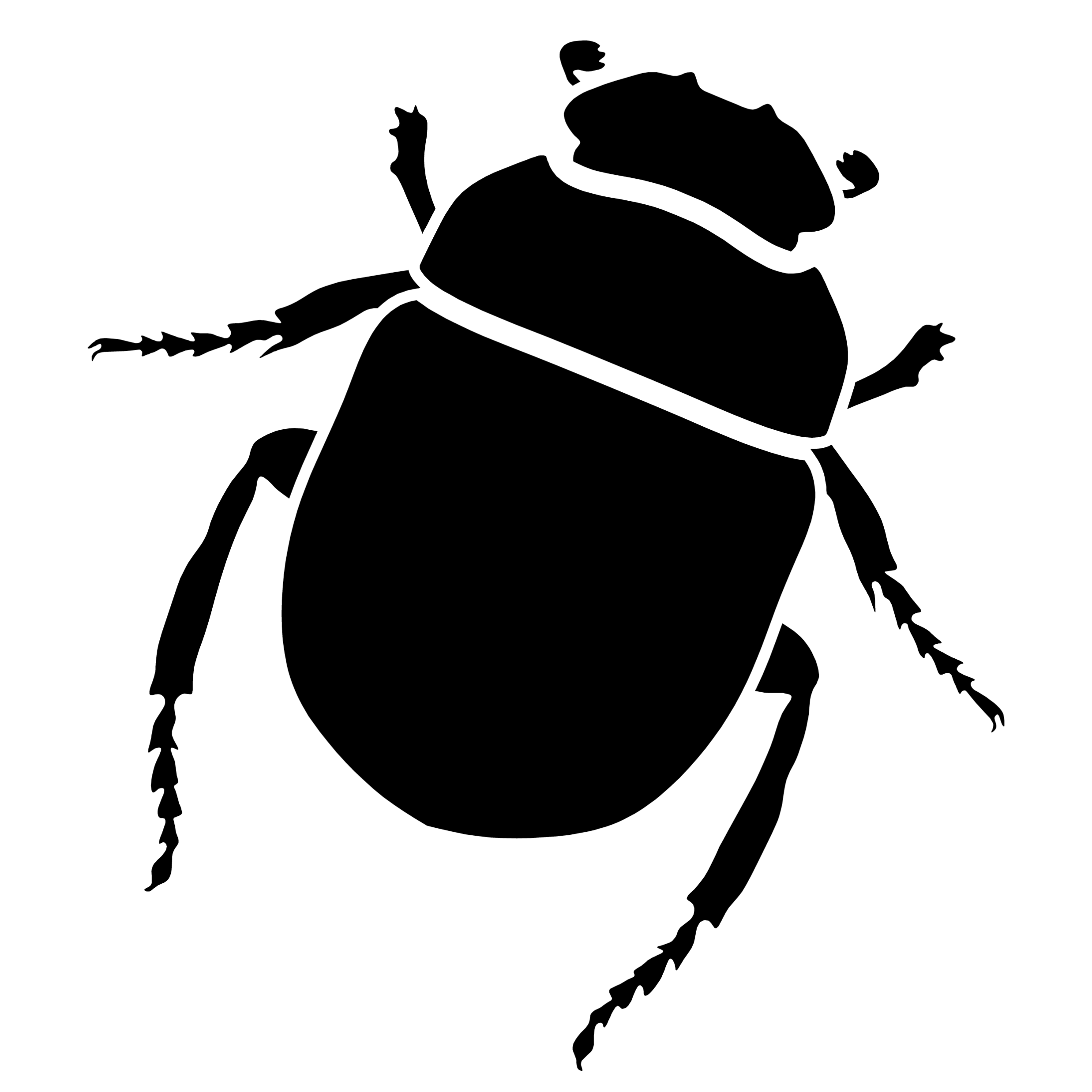 2. Simulation
5. Optimization
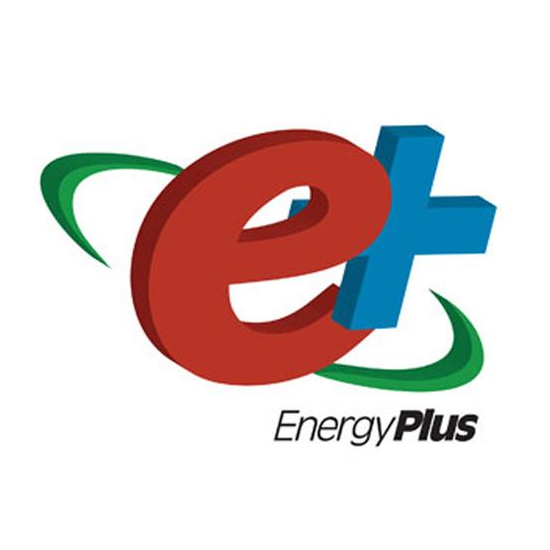 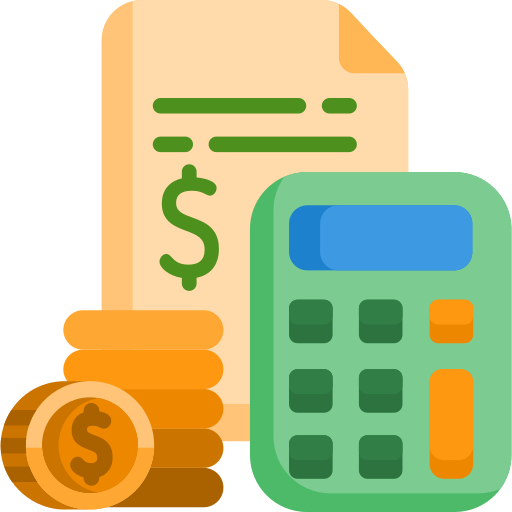 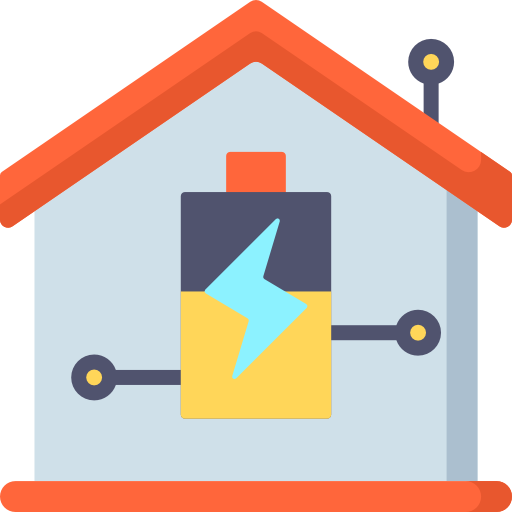 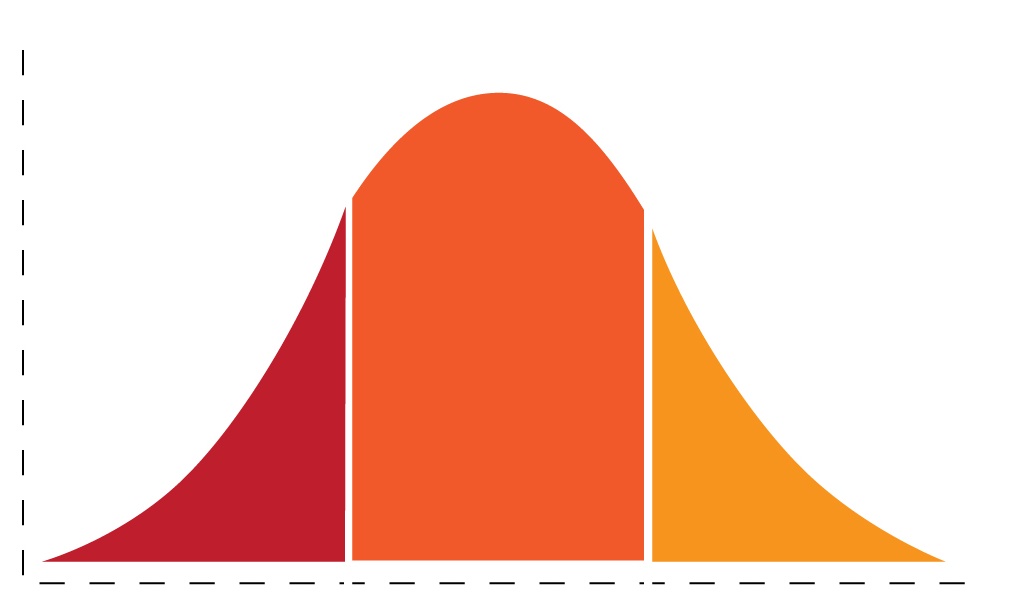 Khepri AD Tool
NSGAII – 800 evals
4. Validation
3. Regression Models
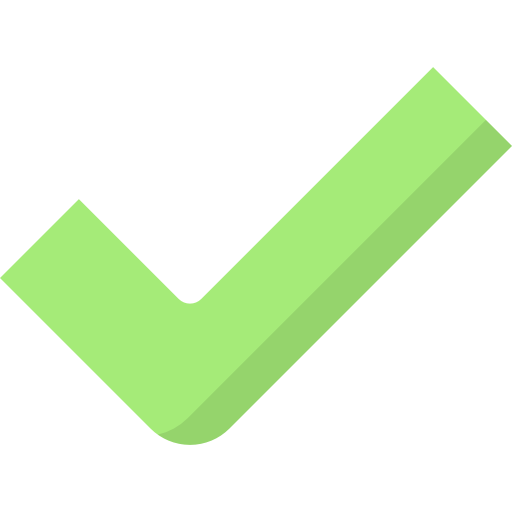 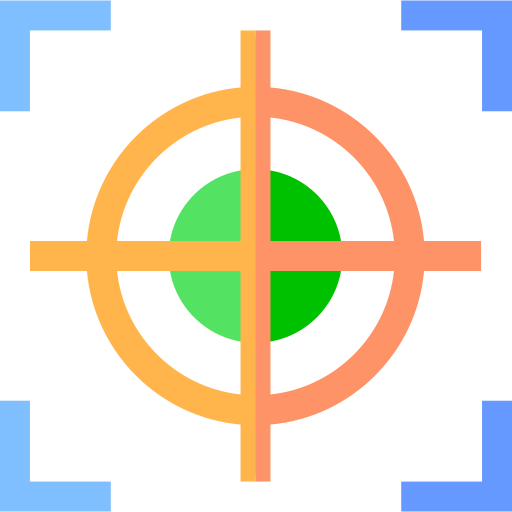 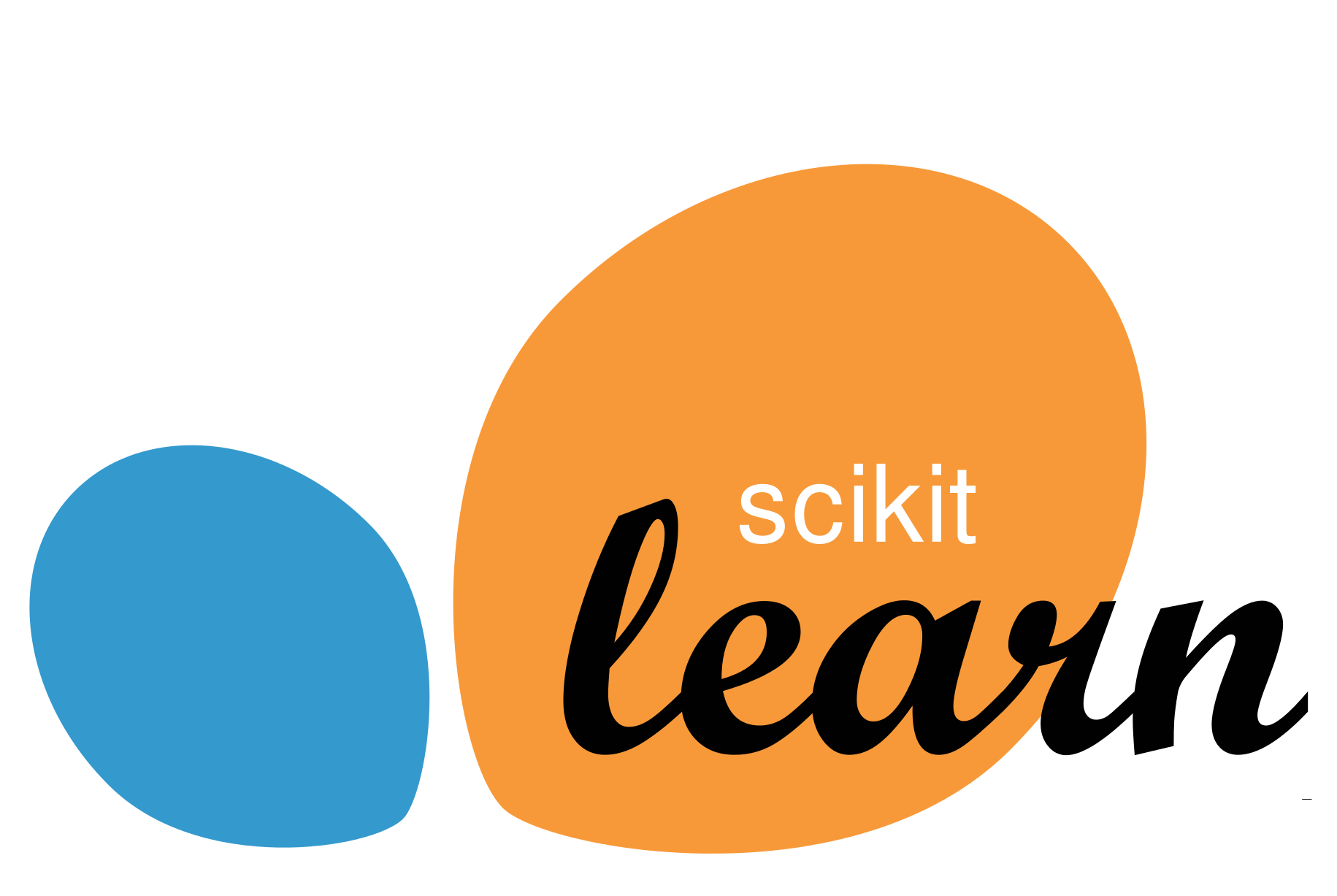 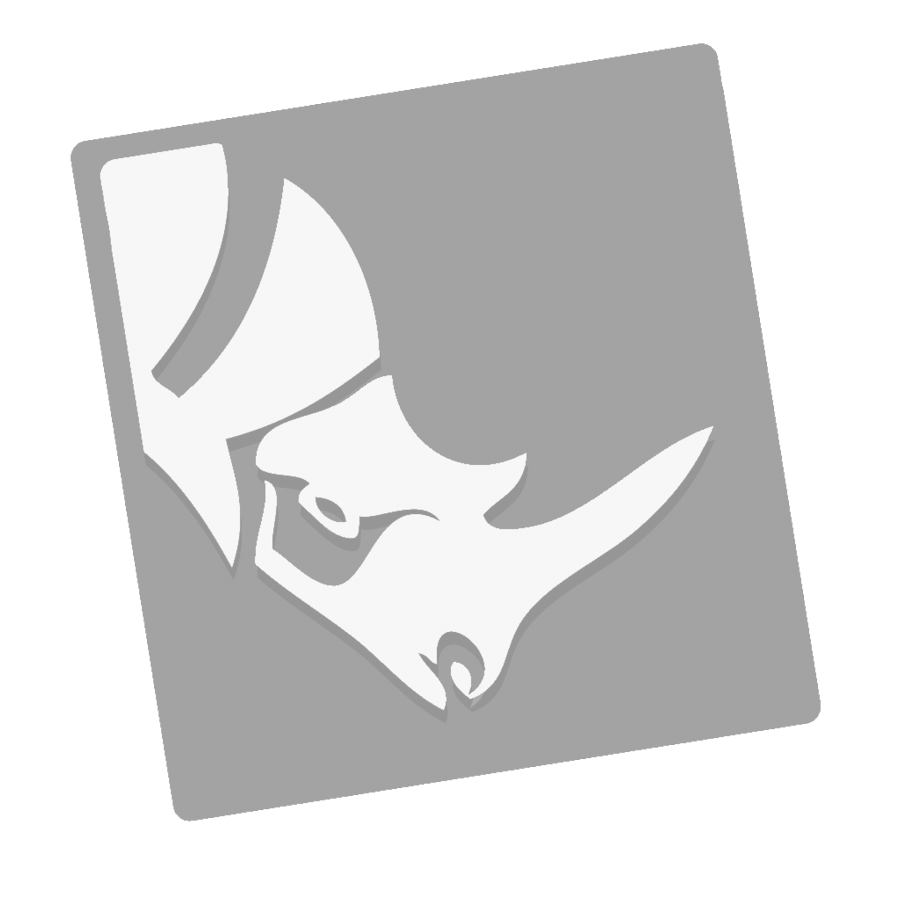 DISCUSSION
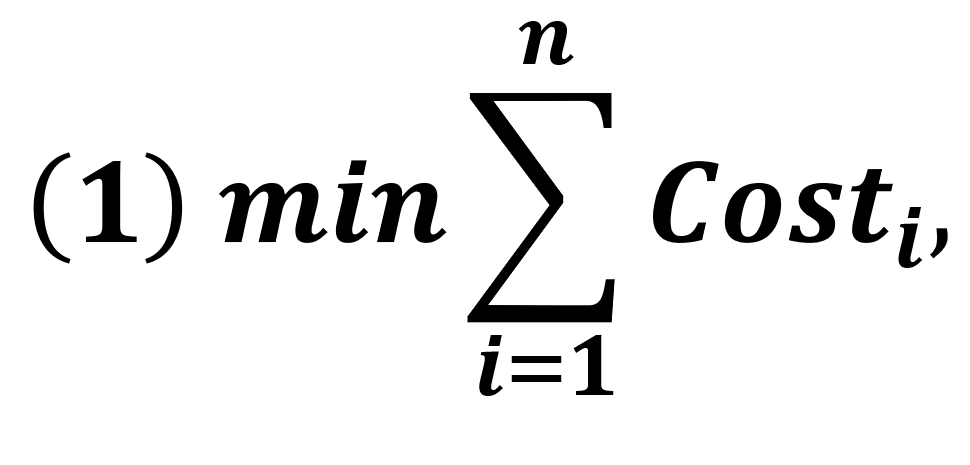 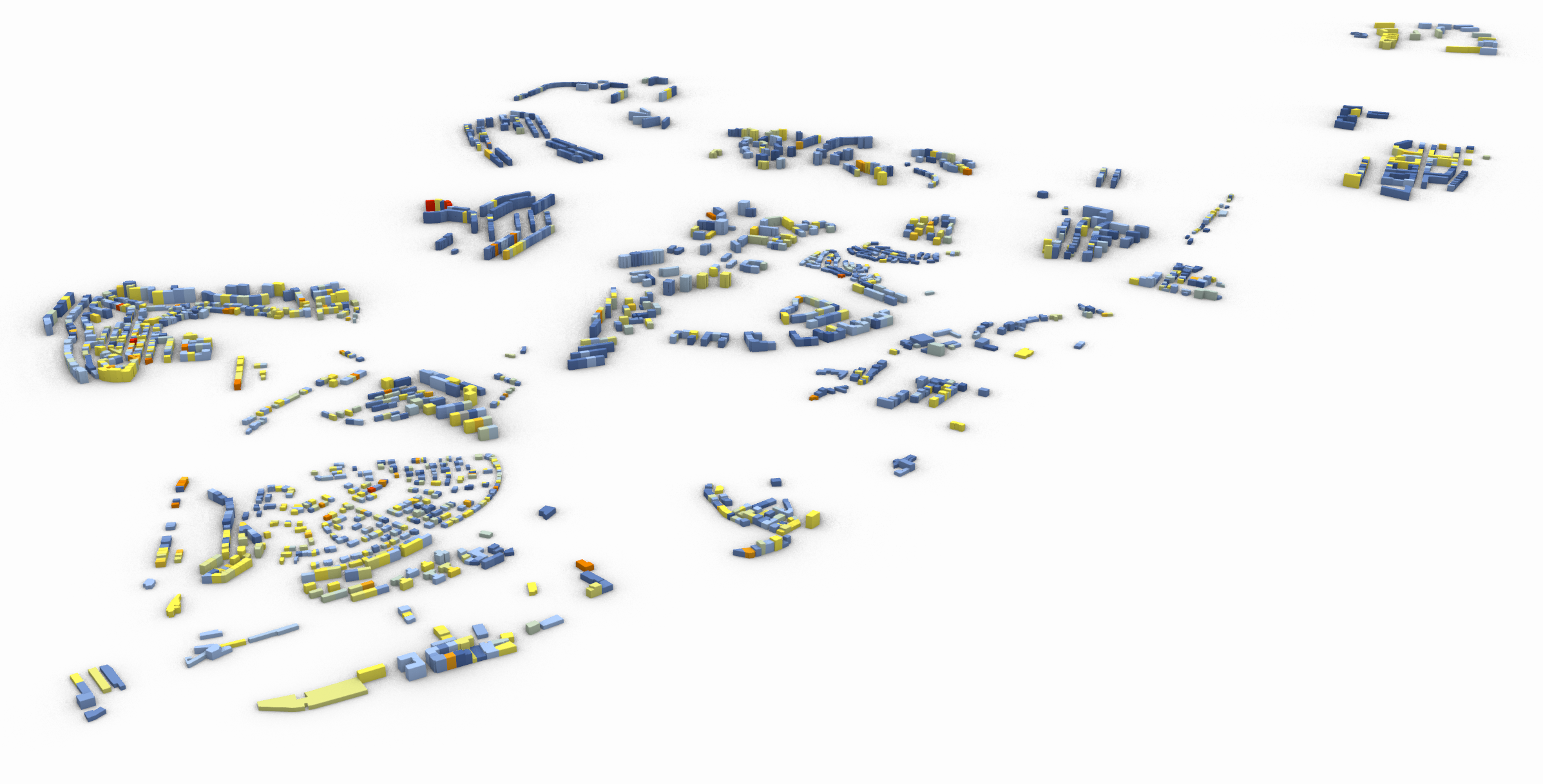 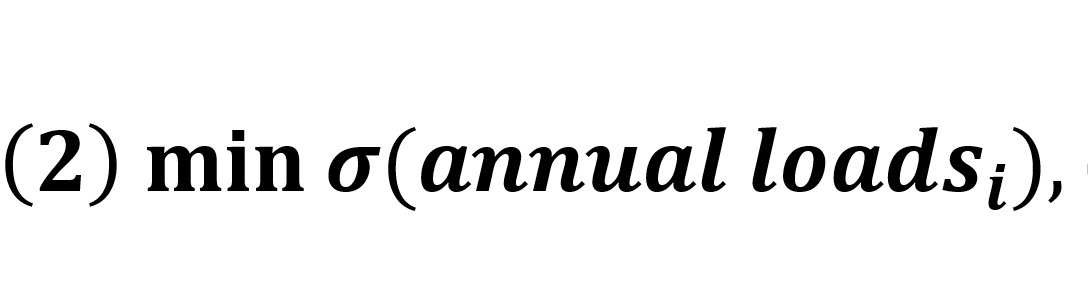 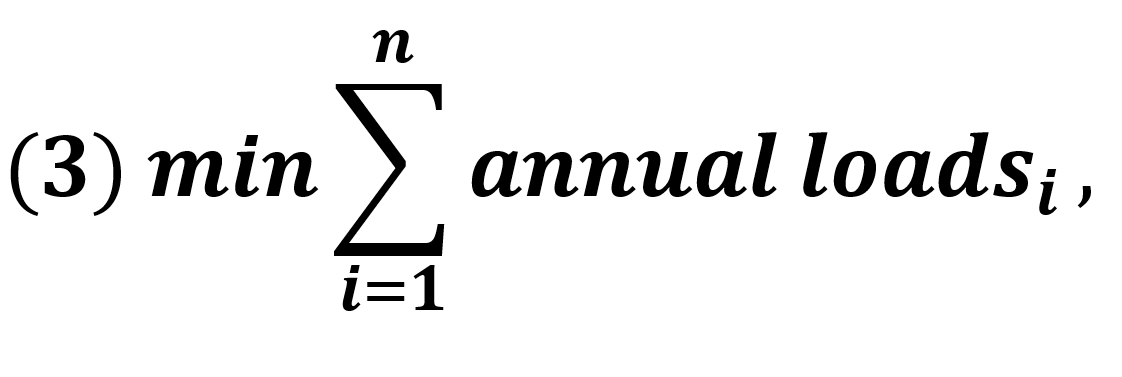 NSGAII – 800 evals
DISCUSSION
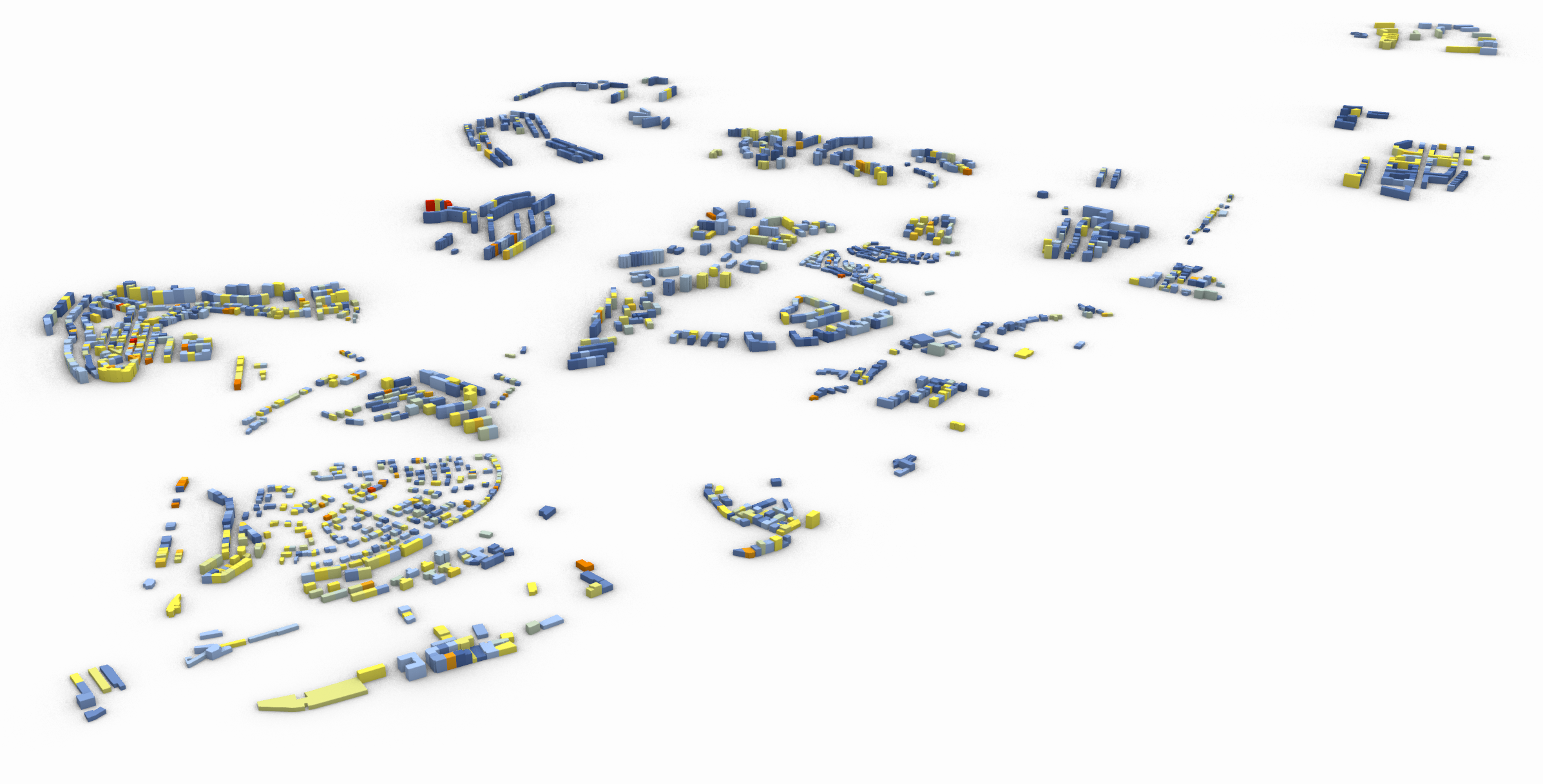 Model-based approach
Set up
Simulation
NSGAII – 800 evals
DISCUSSION
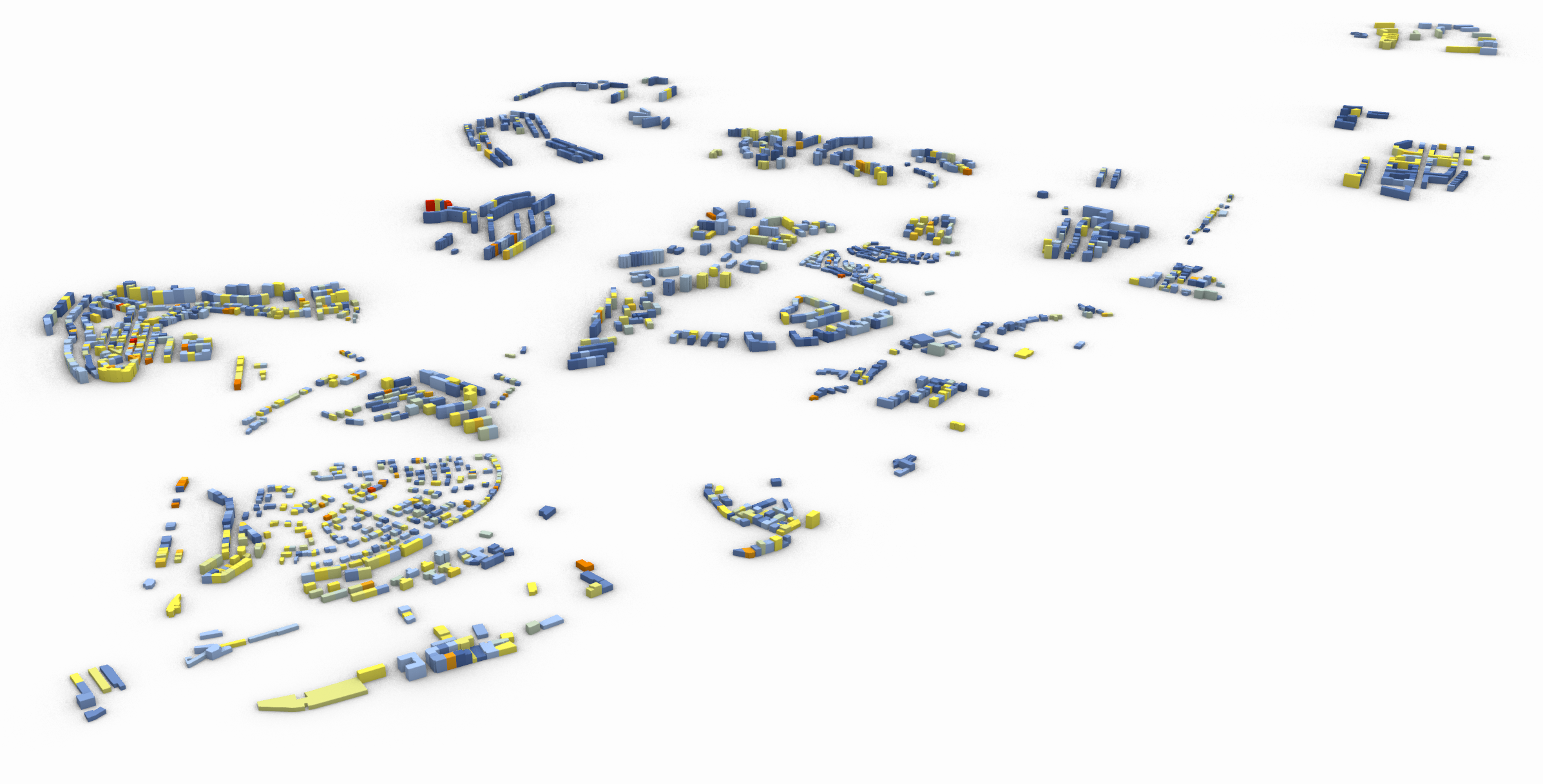 Model-based approach
Set up
Simulation
NSGAII – 800 evals
DISCUSSION
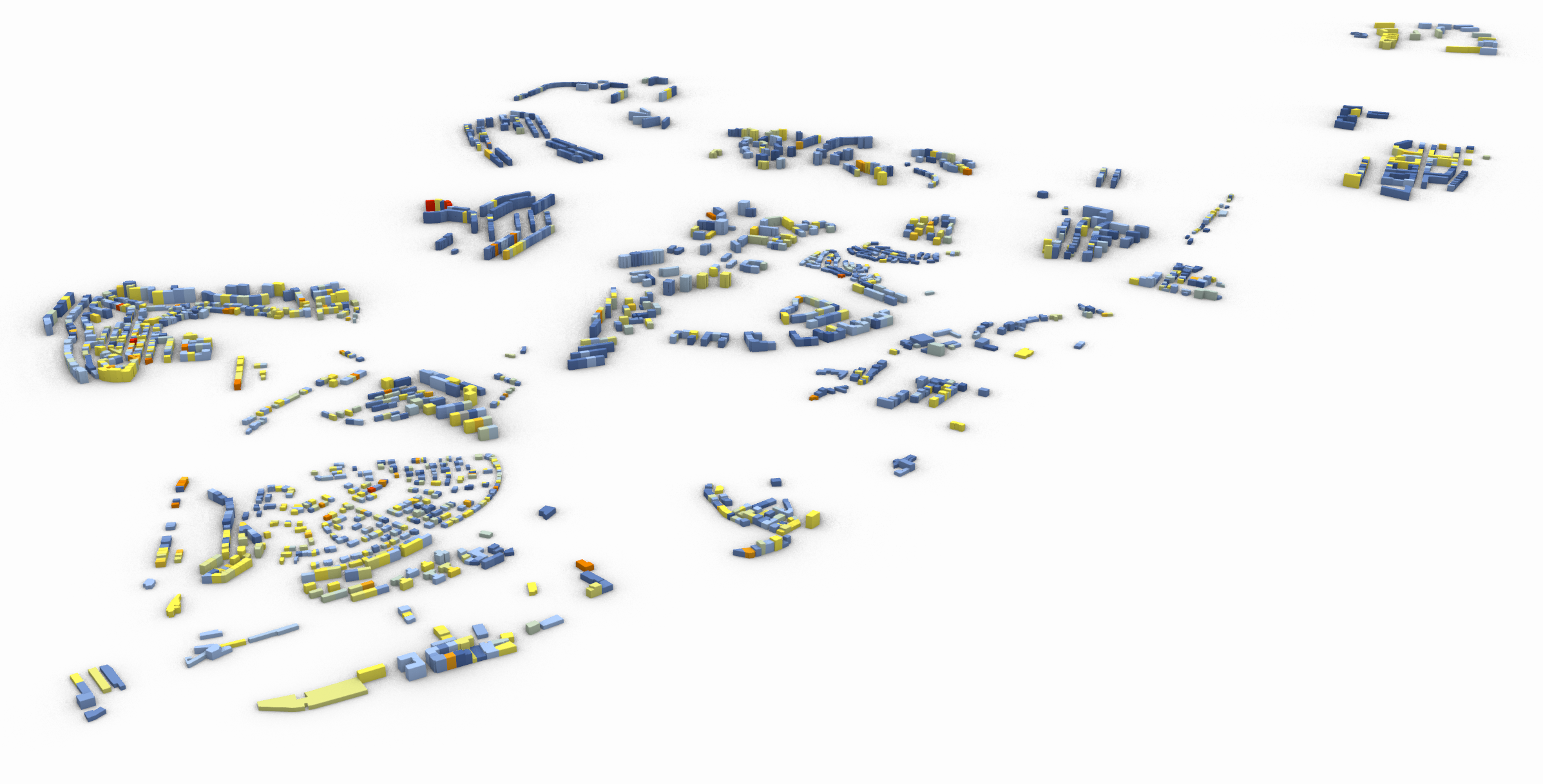 Surrogate model approach
Set up
Simulation
NSGAII – 800 evals
DISCUSSION
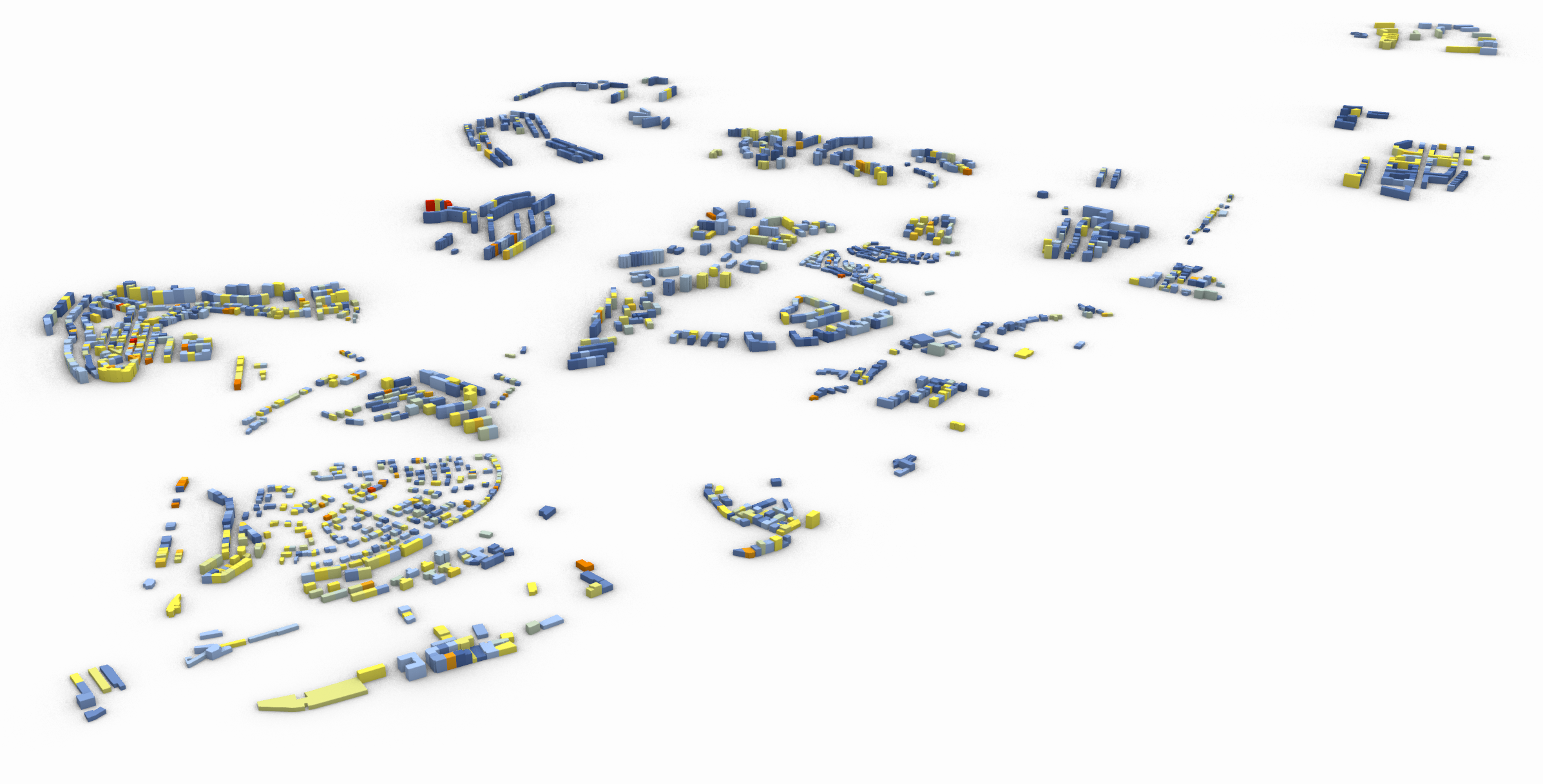 Surrogate model approach
Set up
Simulation
NSGAII – 800 evals
CONCLUSION
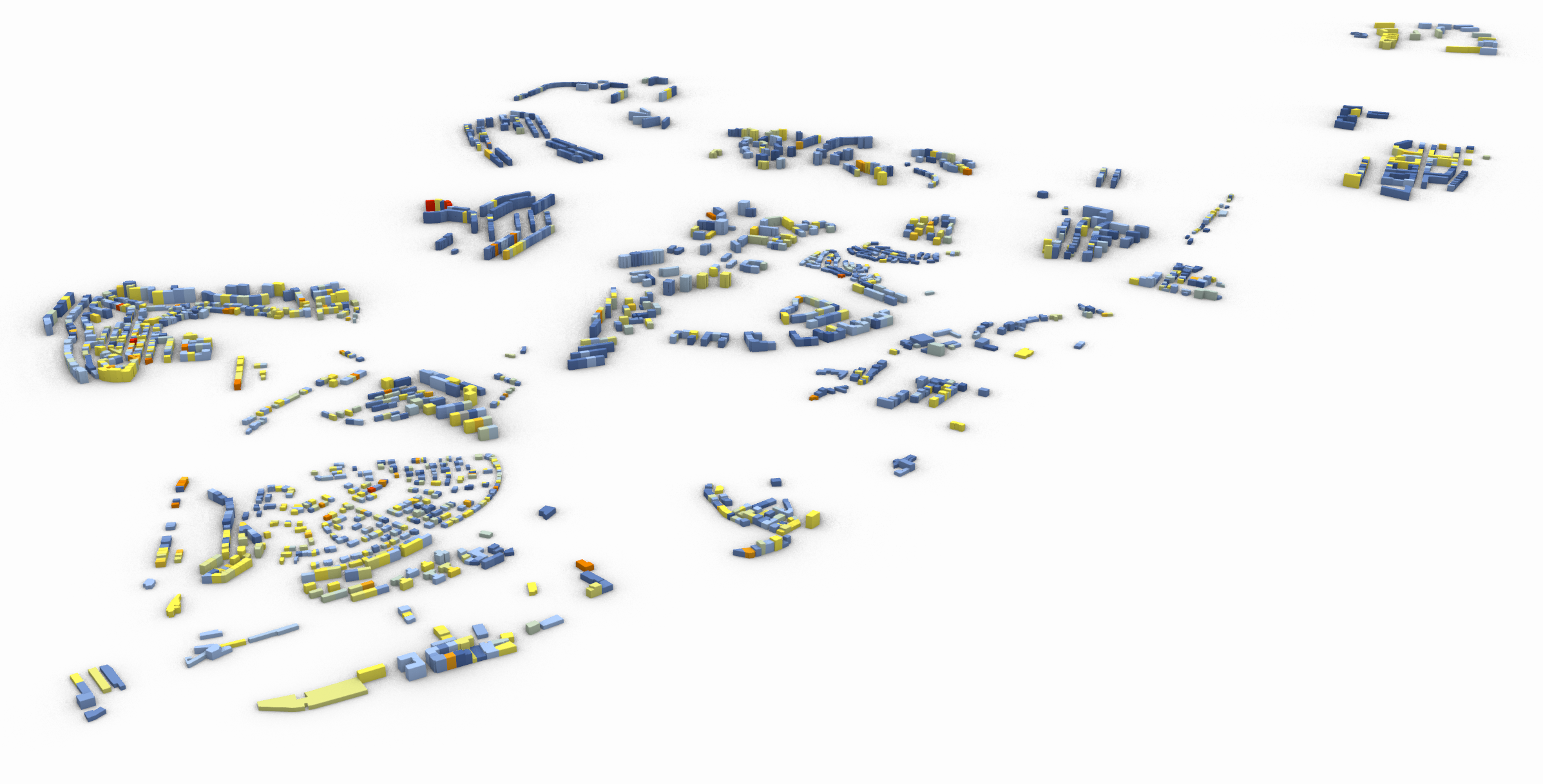 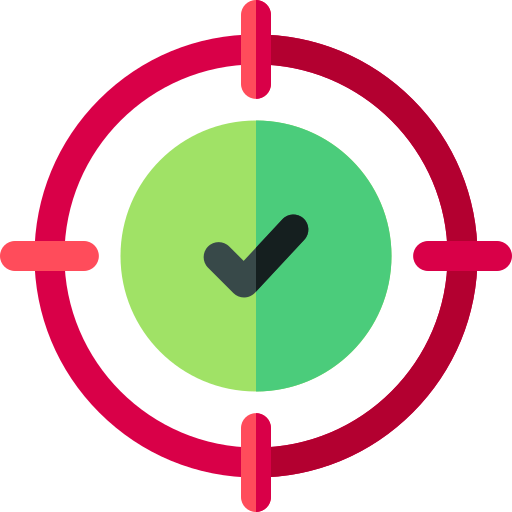 CONCLUSION
RMSE – 5.44 kWh/m2
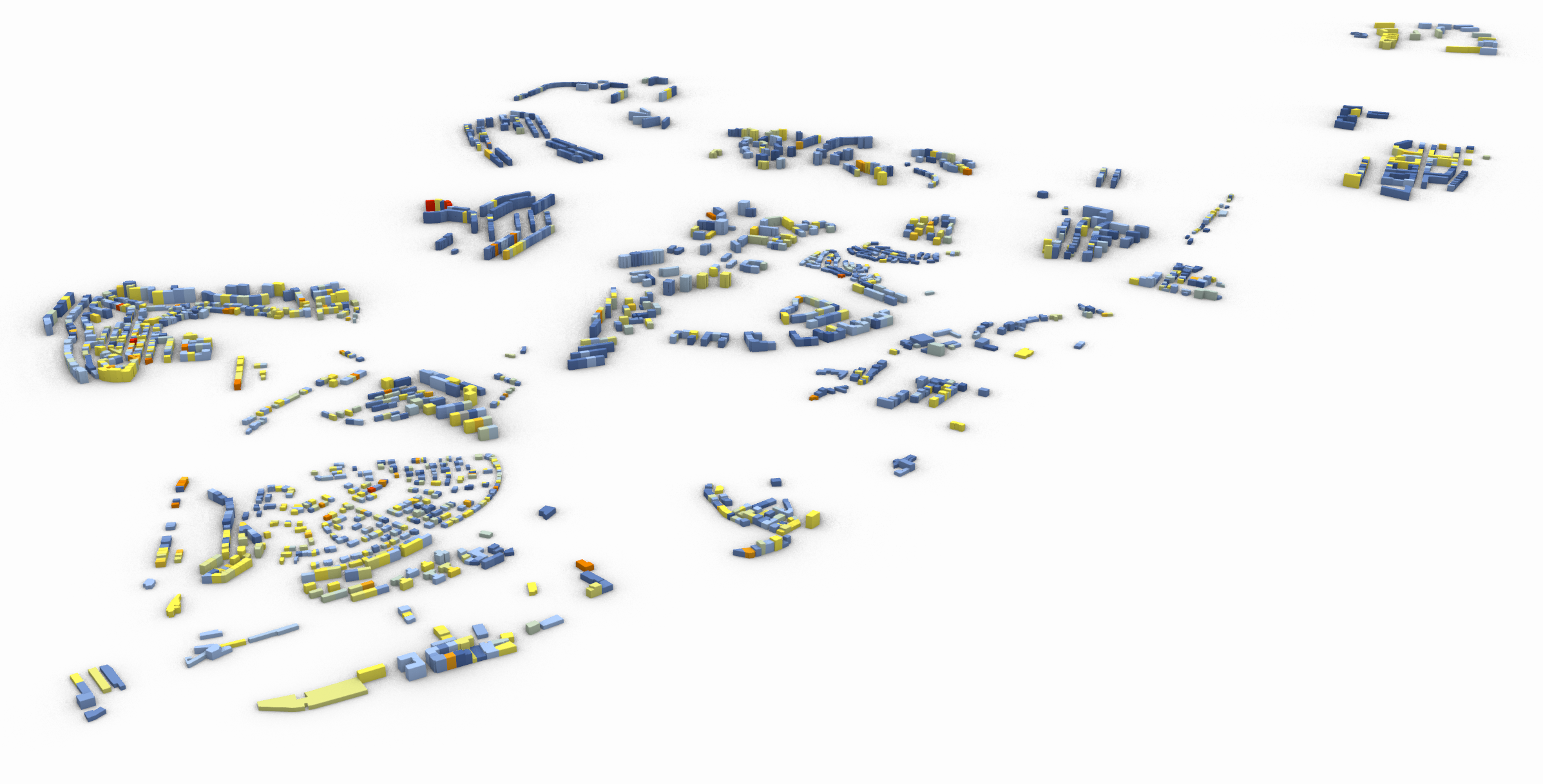 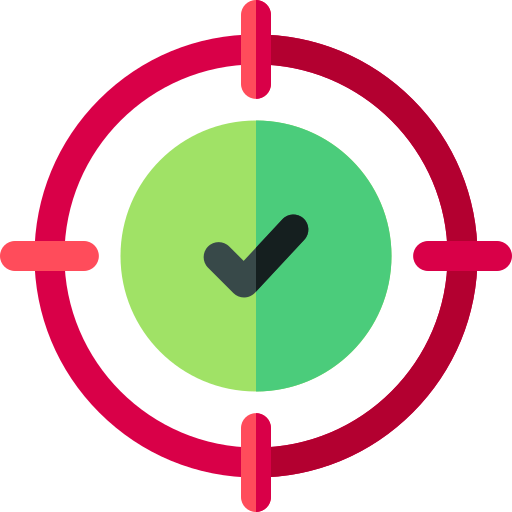 CONCLUSION
RMSE – 5.44 kWh/m2
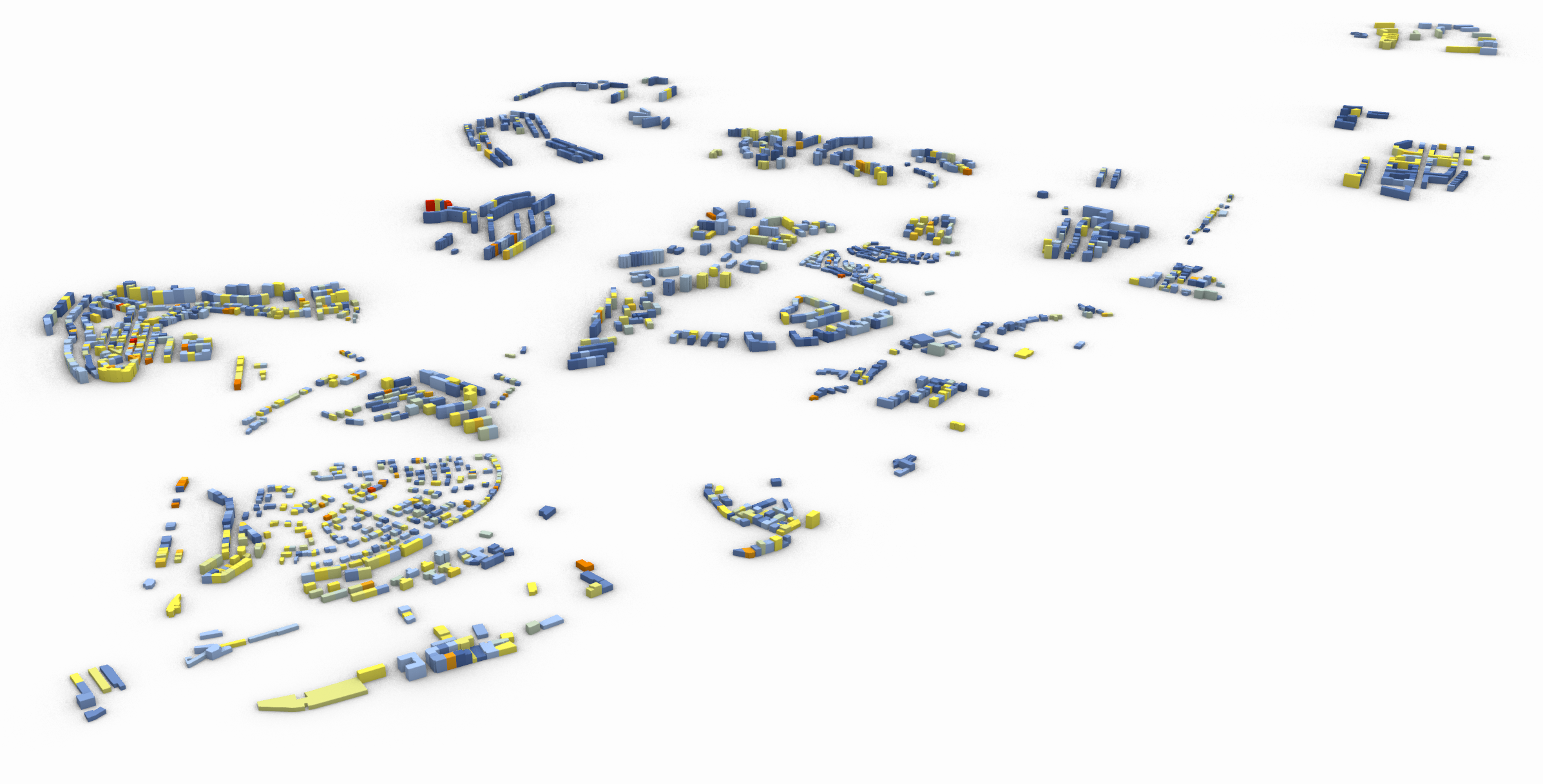 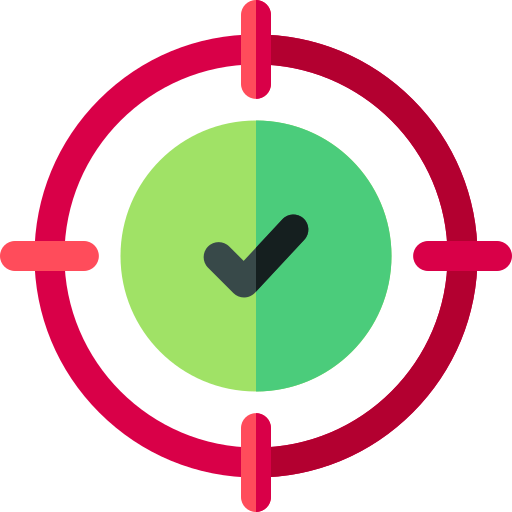 R2 Score – 0.95
CONCLUSION
RMSE – 5.44 kWh/m2
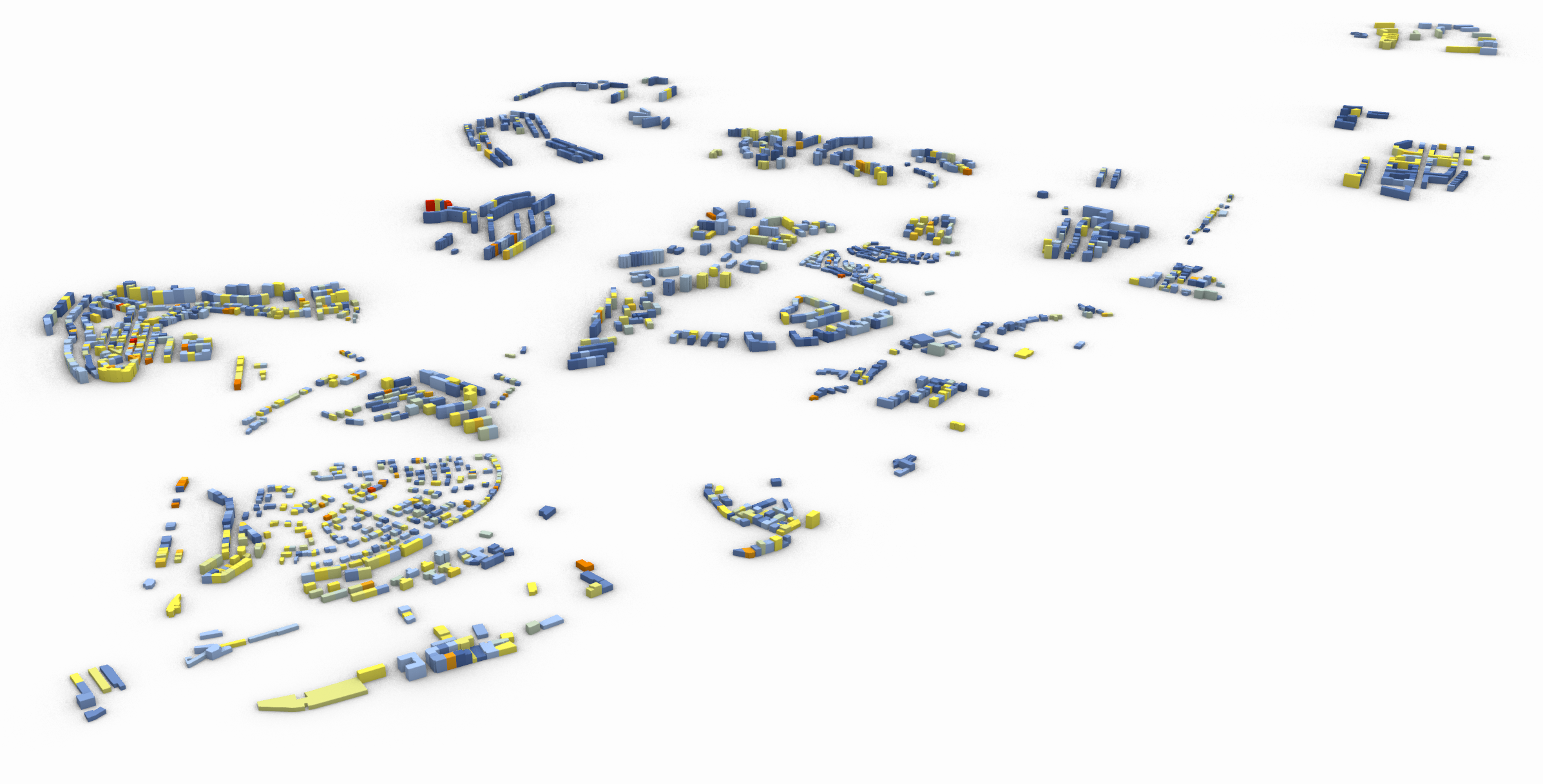 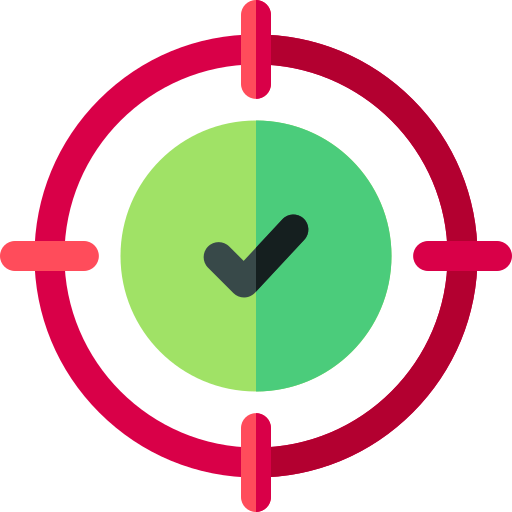 R2 Score – 0.95
Easily applicable to other urban settings
CONCLUSION
RMSE – 5.44 kWh/m2
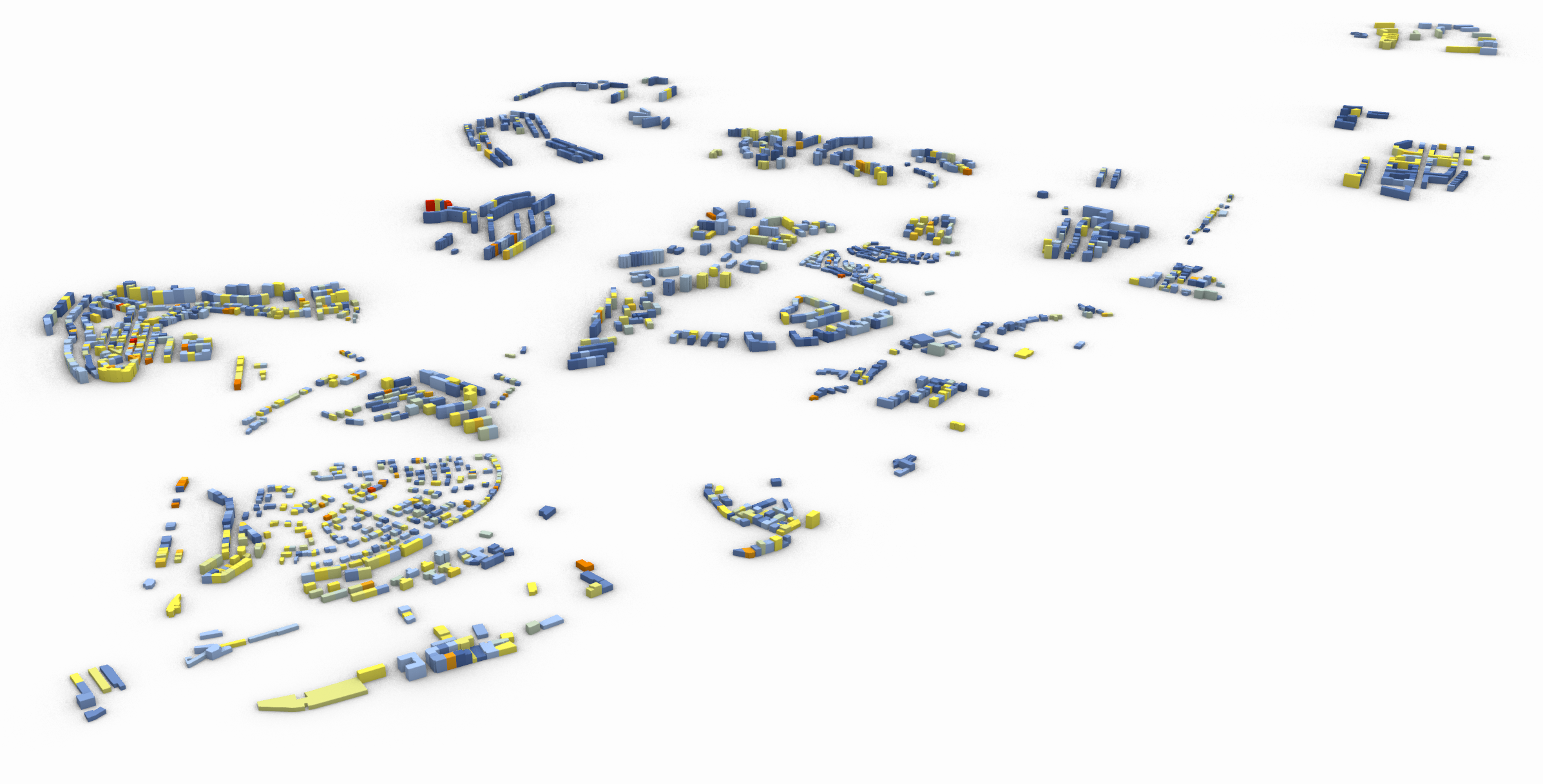 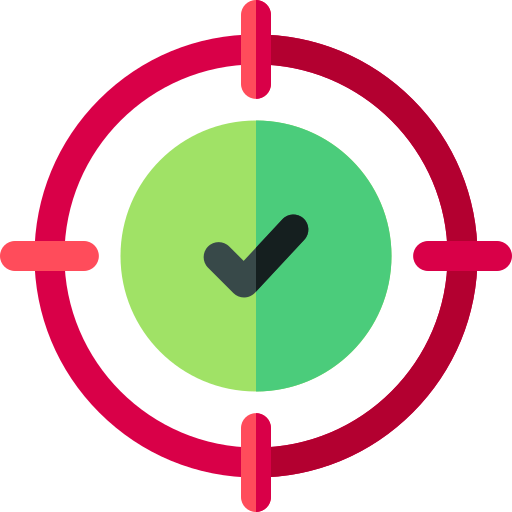 R2 Score – 0.95
Easily applicable to other urban settings
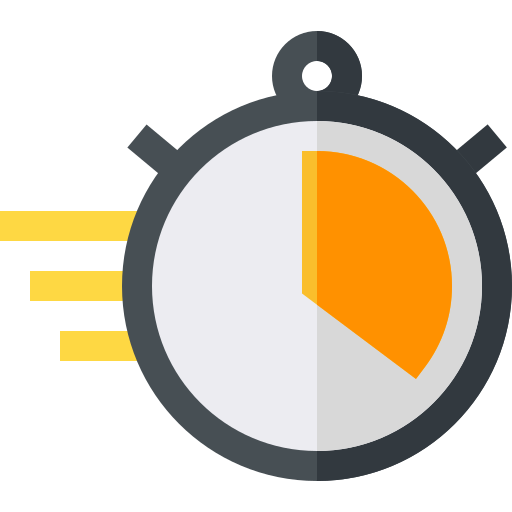 Increased speed
CONCLUSION
RMSE – 5.44 kWh/m2
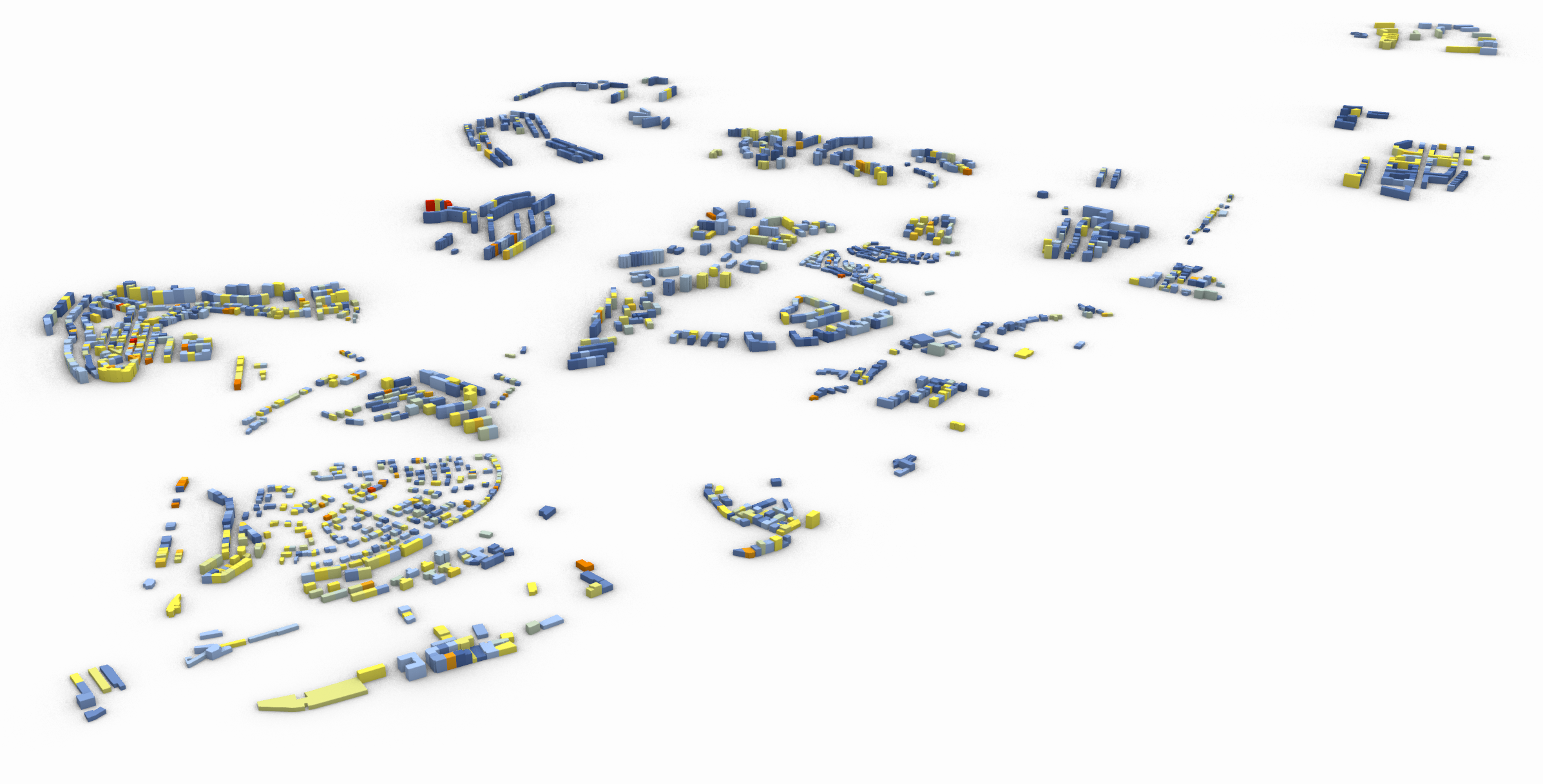 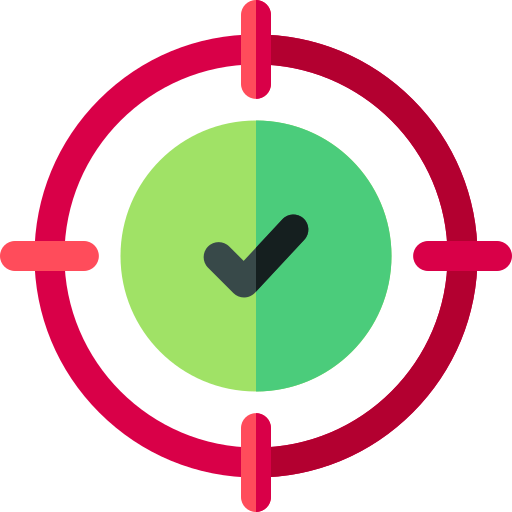 R2 Score – 0.95
Easily applicable to other urban settings
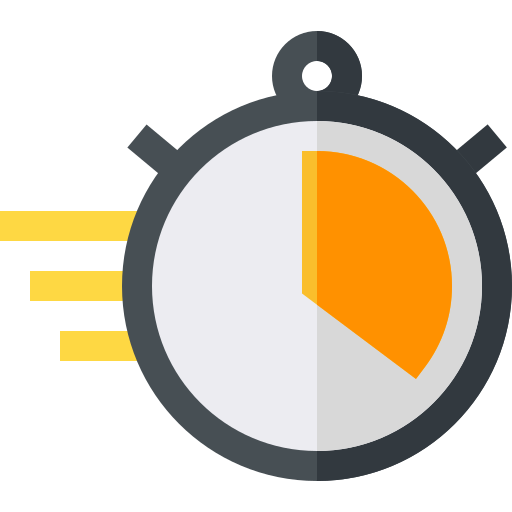 Increased speed
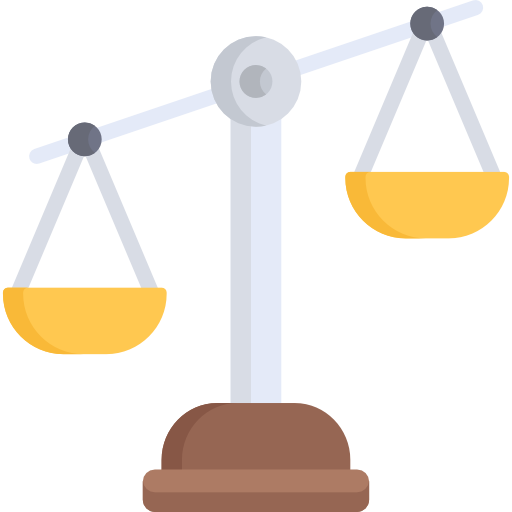 Model training time
CONCLUSION
RMSE – 5.44 kWh/m2
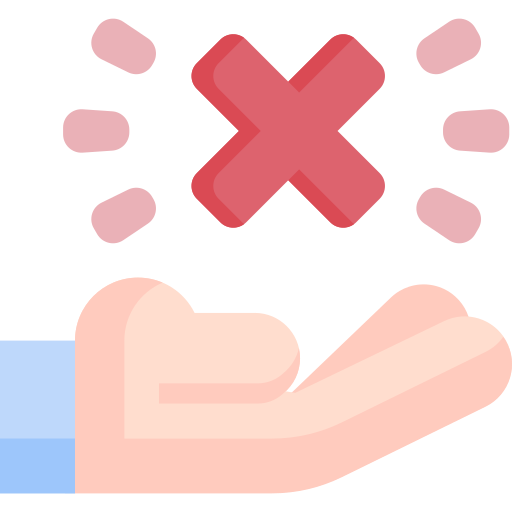 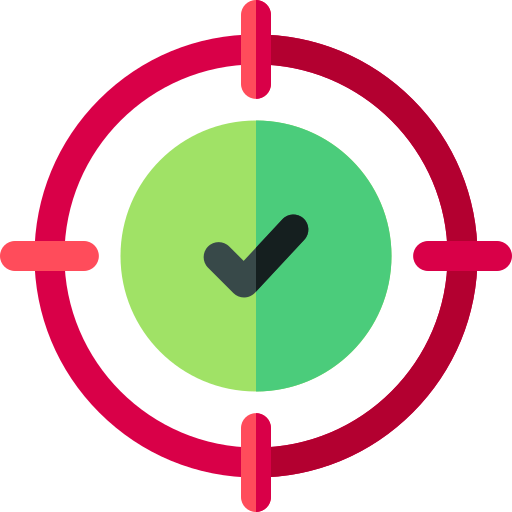 R2 Score – 0.95
Easily applicable to other urban settings
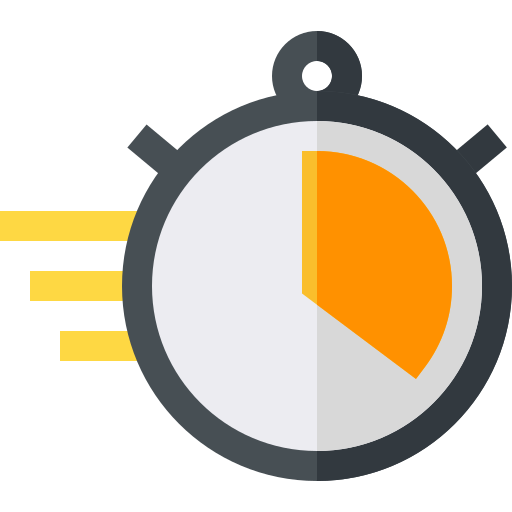 Increased speed
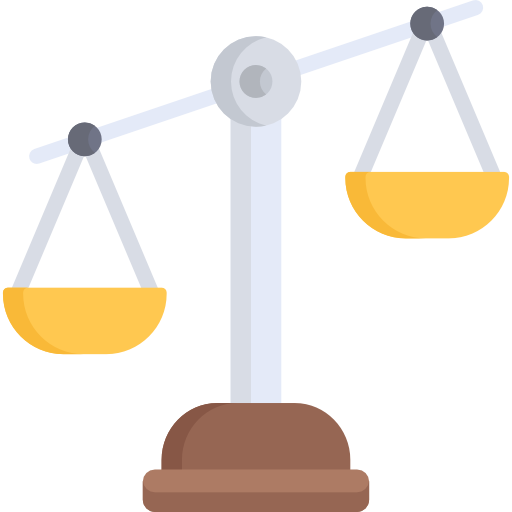 Model training time
CONCLUSION
RMSE – 5.44 kWh/m2
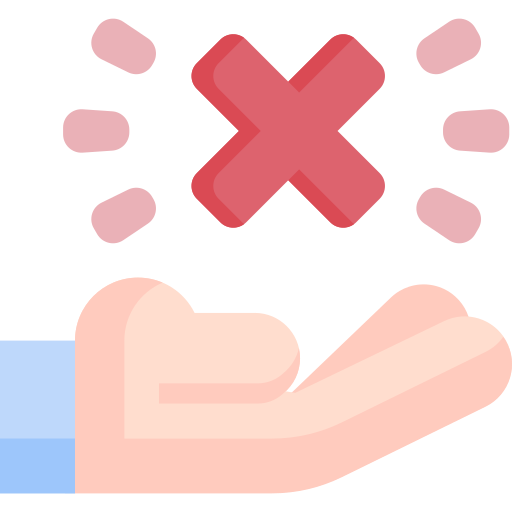 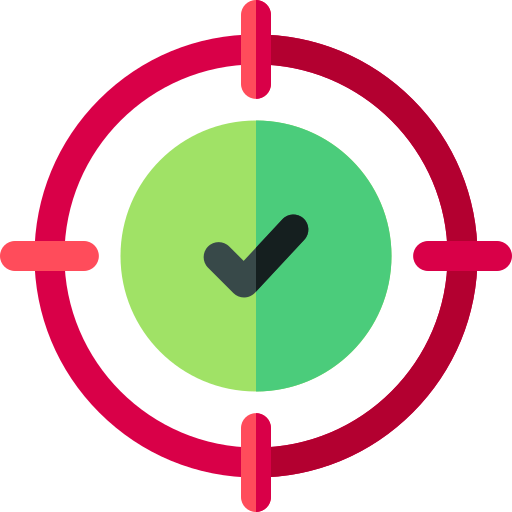 R2 Score – 0.95
Easily applicable to other urban settings
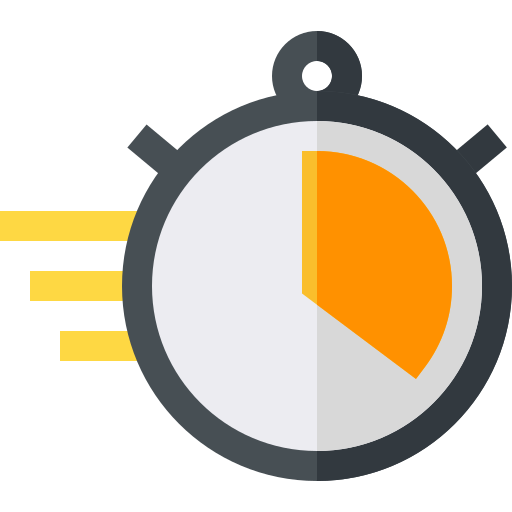 No shading and context geometry
Increased speed
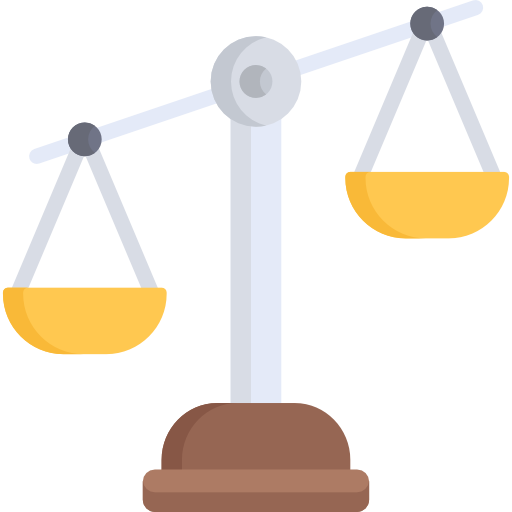 Model training time
CONCLUSION
RMSE – 5.44 kWh/m2
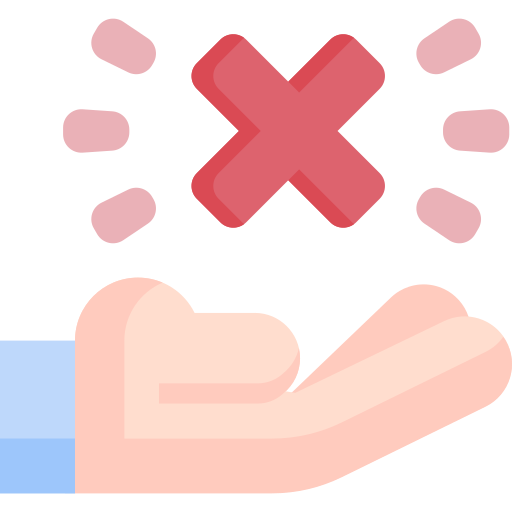 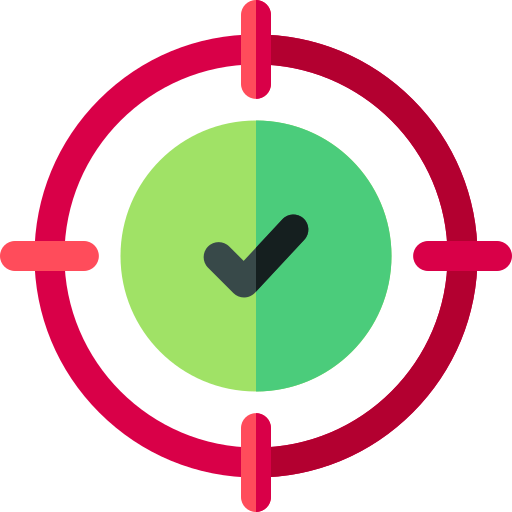 R2 Score – 0.95
Easily applicable to other urban settings
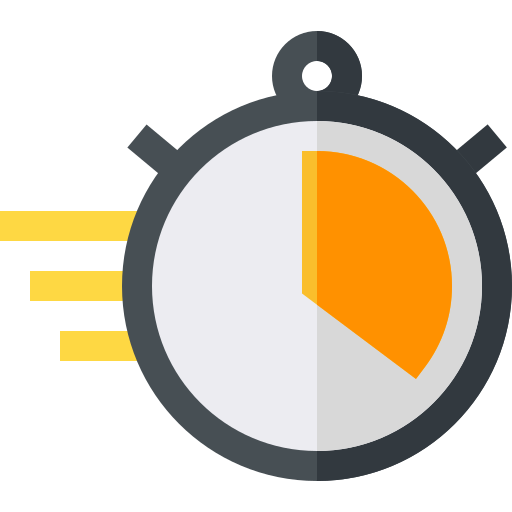 No shading and context geometry
Increased speed
Low number of retrofit variables
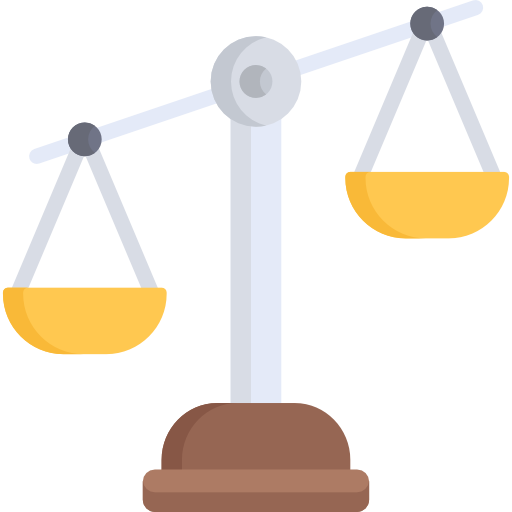 Model training time
CONCLUSION
RMSE – 5.44 kWh/m2
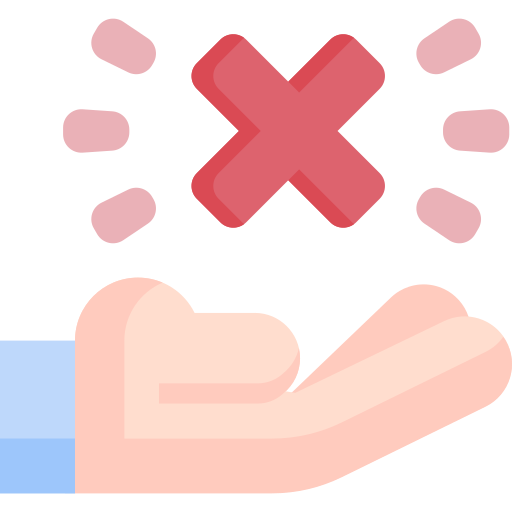 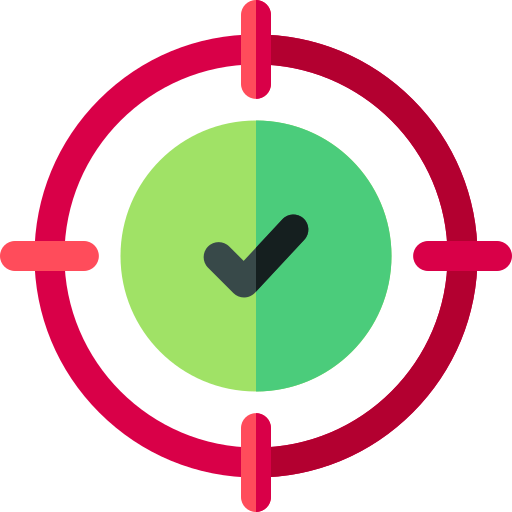 R2 Score – 0.95
Easily applicable to other urban settings
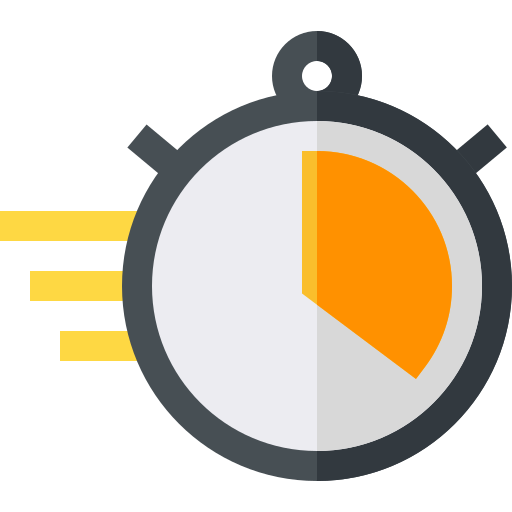 No shading and context geometry
Increased speed
Low number of retrofit variables
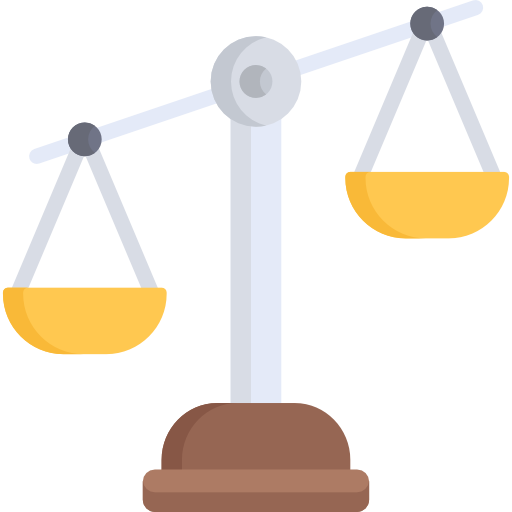 Model training time
Still highly time-consuming for a high number of construction solutions
CONCLUSION
RMSE – 5.44 kWh/m2
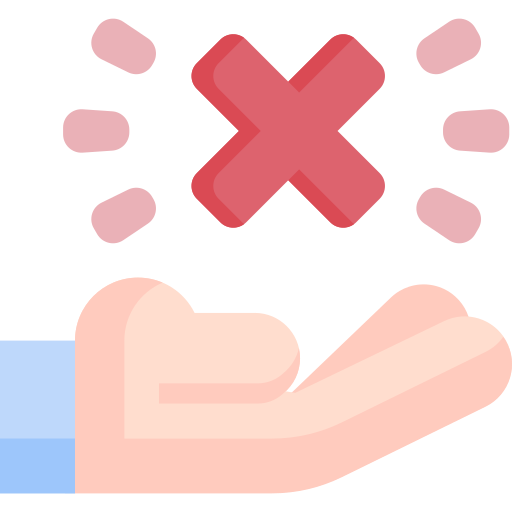 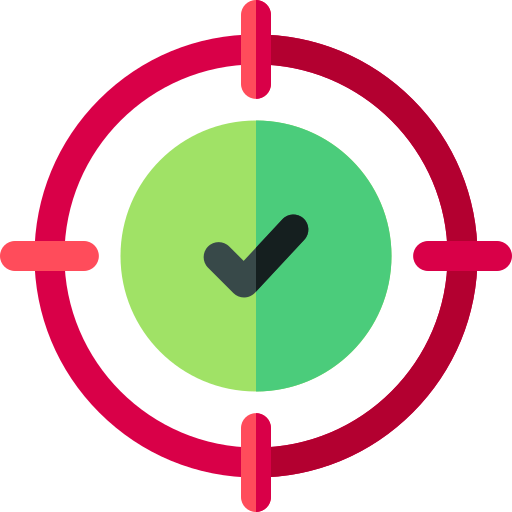 R2 Score – 0.95
Easily applicable to other urban settings
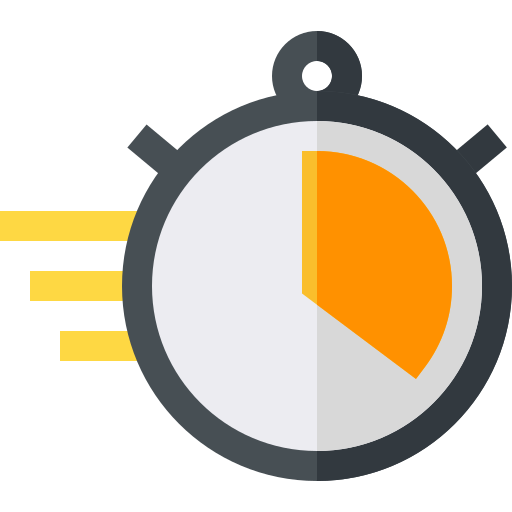 No shading and context geometry
Increased speed
Low number of retrofit variables
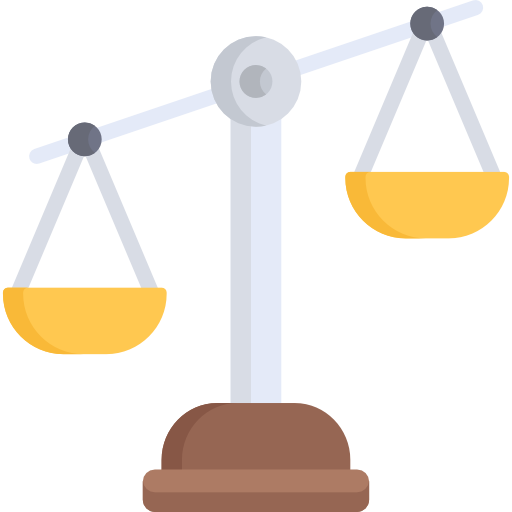 Model training time
Still highly time-consuming for a high number of construction solutions
FUTURE WORK
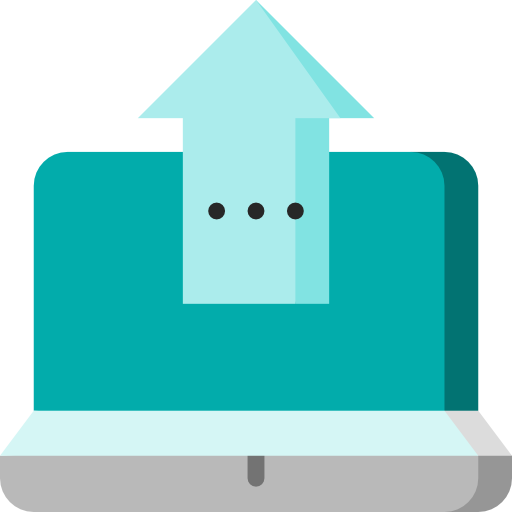 Outputs
FUTURE WORK
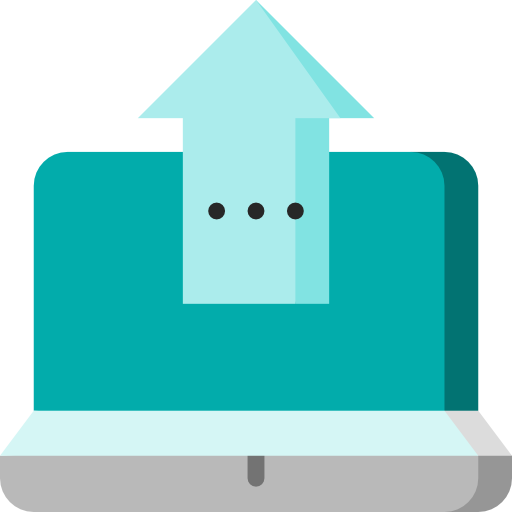 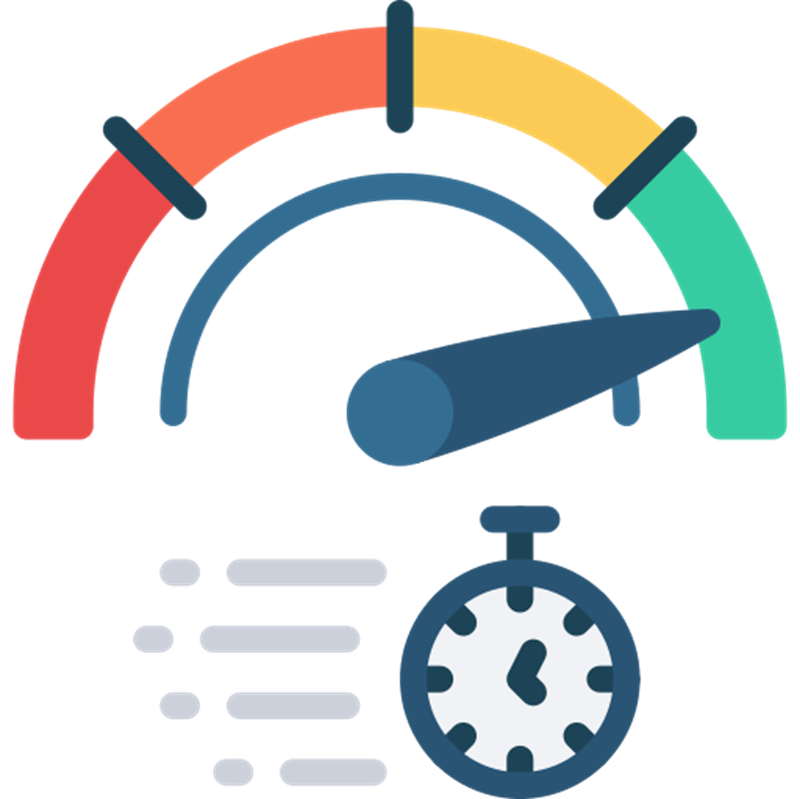 Outputs
Performance
FUTURE WORK
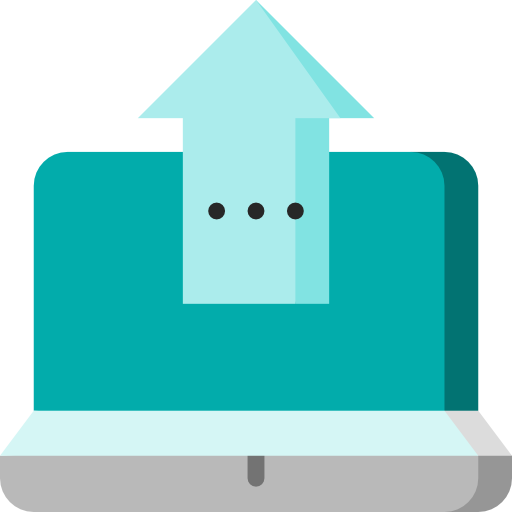 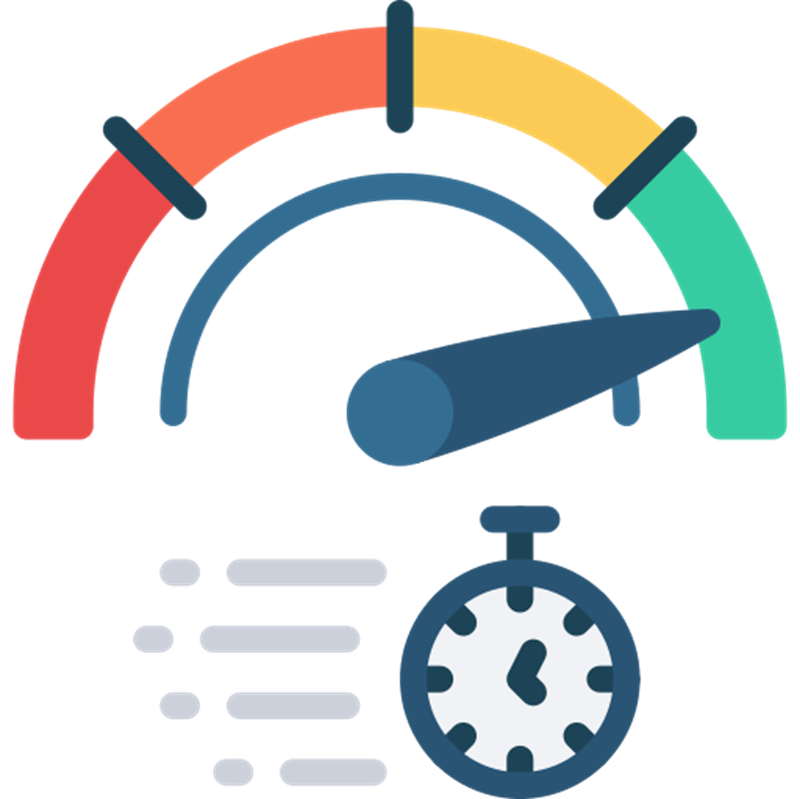 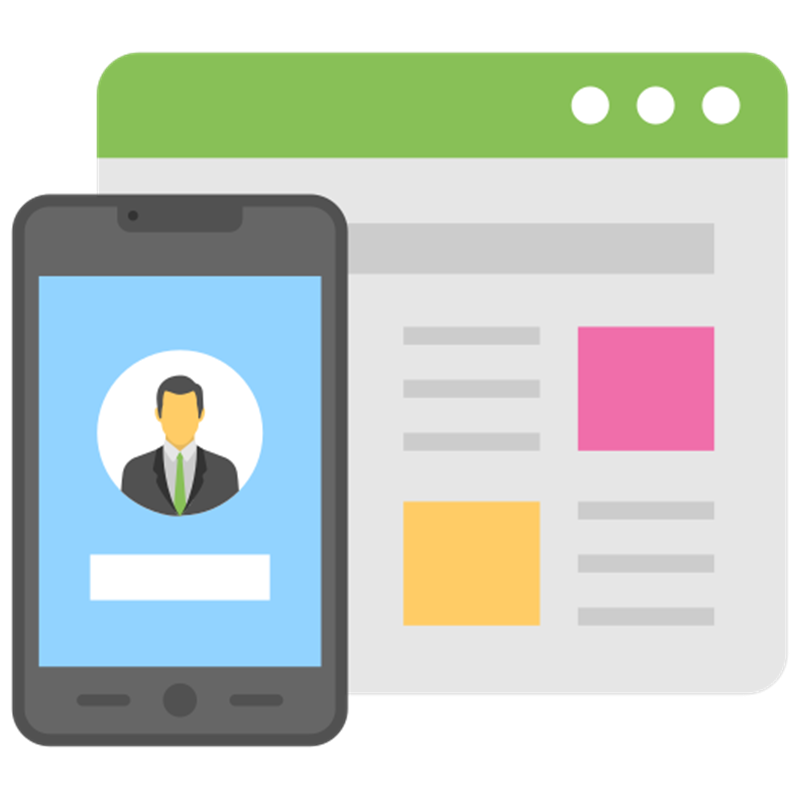 Outputs
Performance
User-Experience
FUTURE WORK
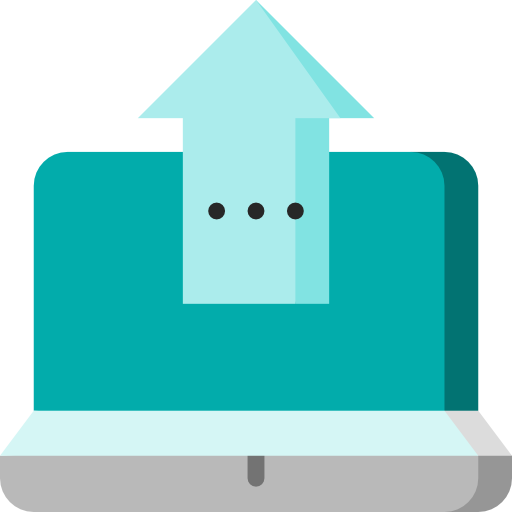 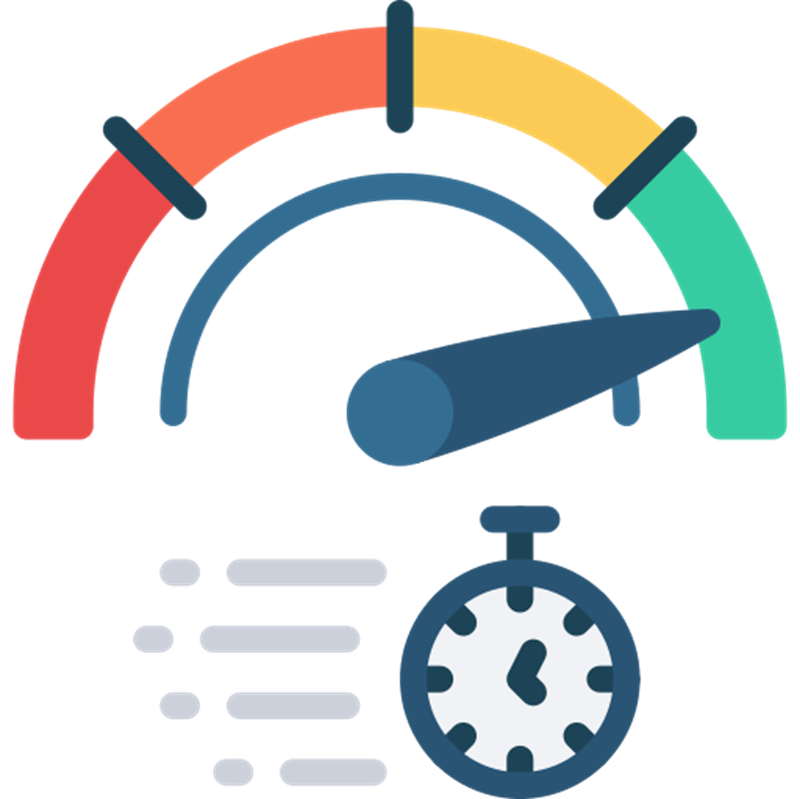 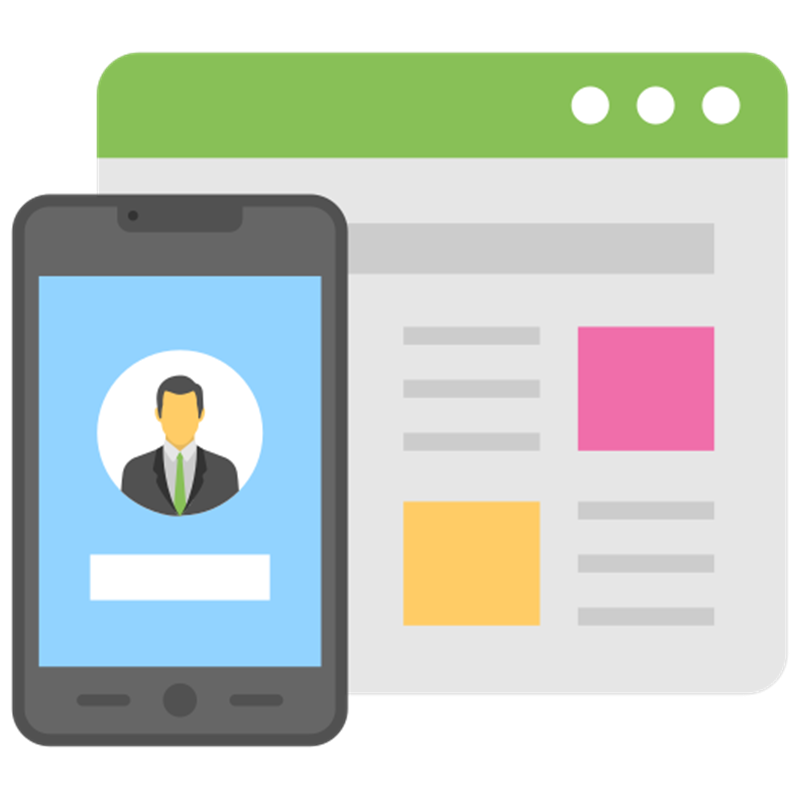 Outputs
Performance
User-Experience
Daylighting
FUTURE WORK
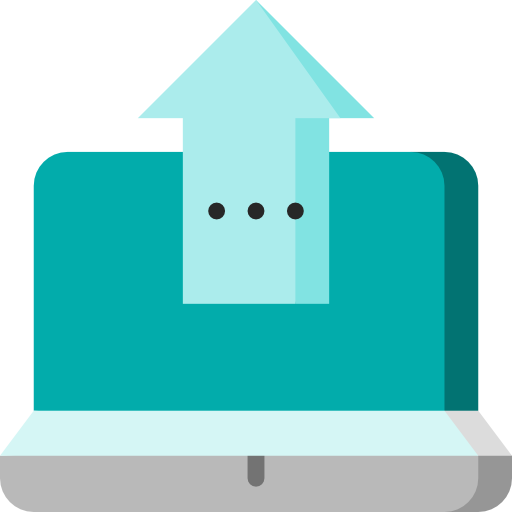 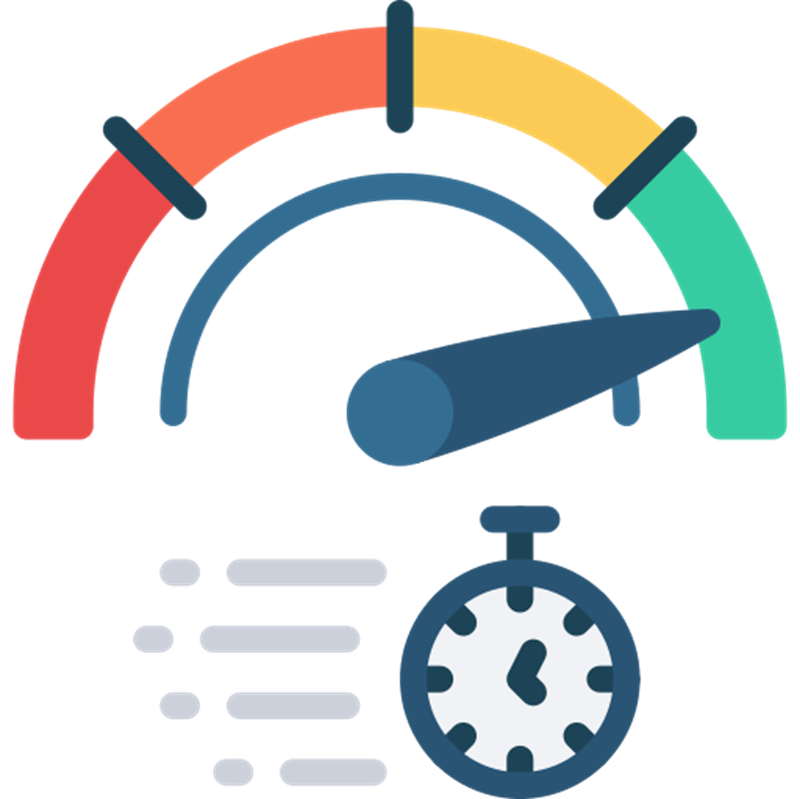 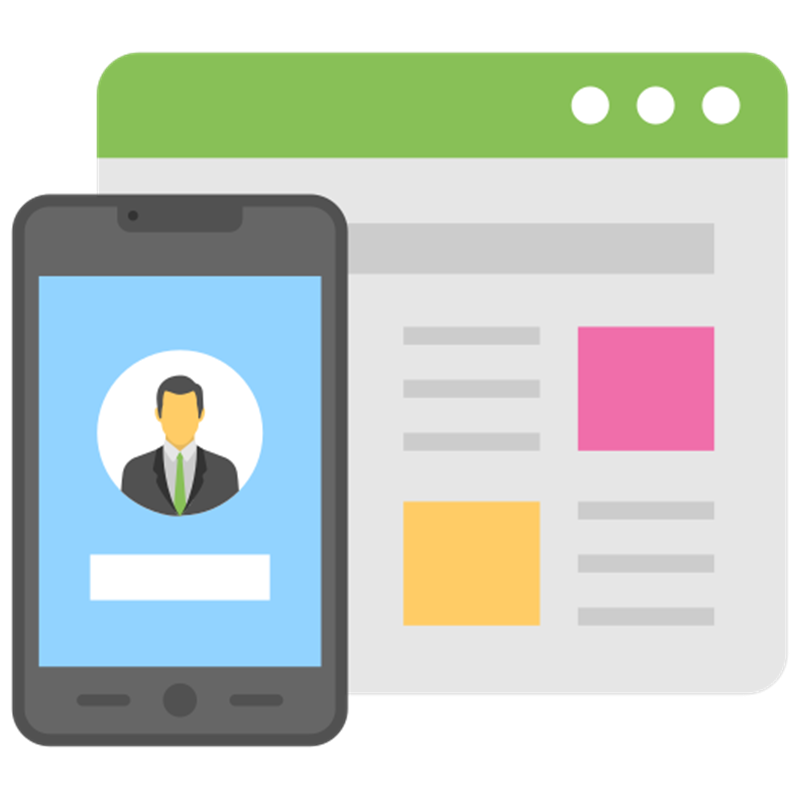 Outputs
Performance
User-Experience
Daylighting
Thermal Comfort
FUTURE WORK
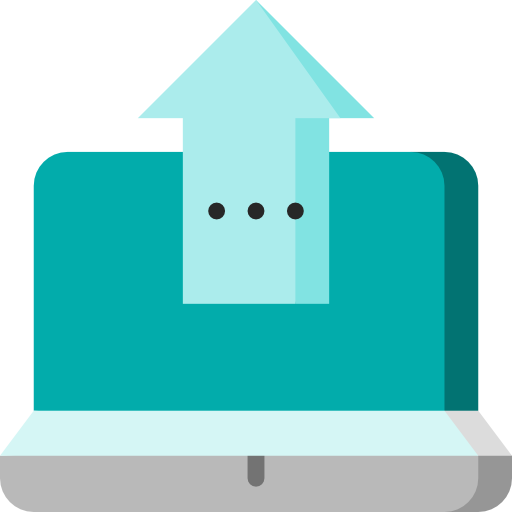 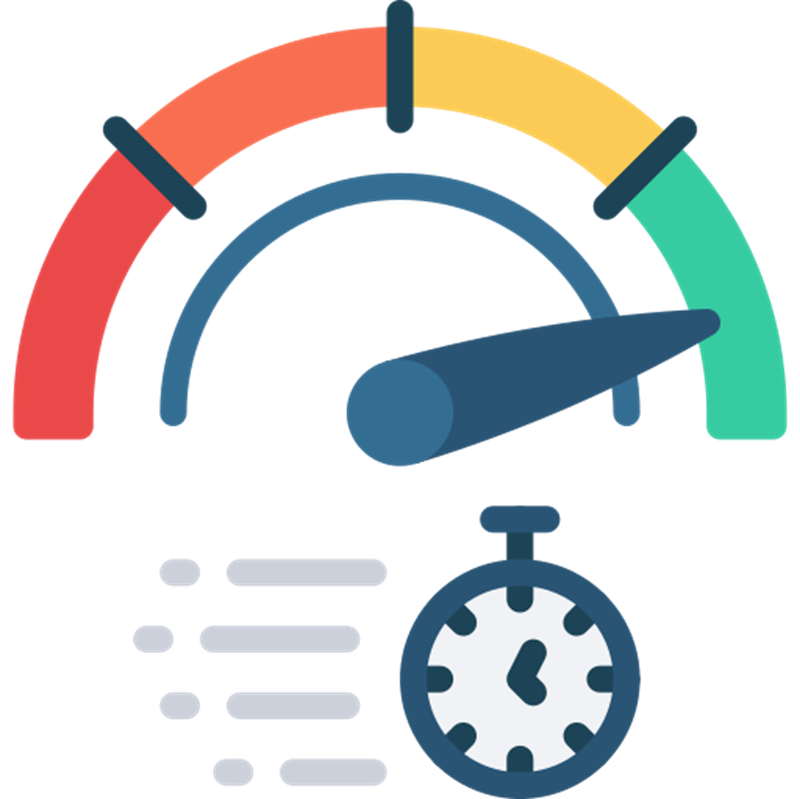 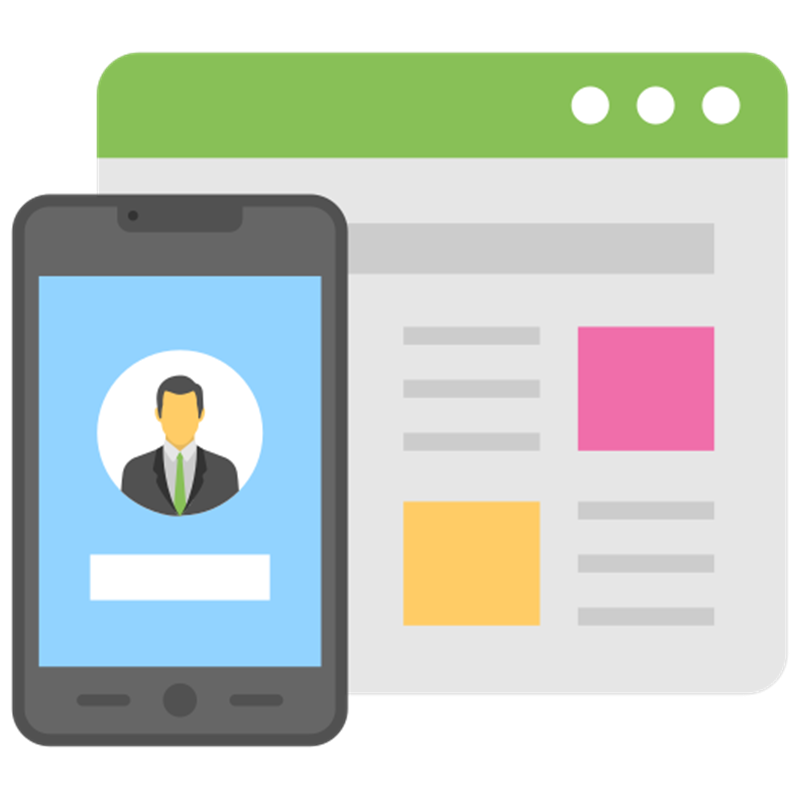 Outputs
Performance
User-Experience
Parallelization Techniques
Daylighting
Thermal Comfort
FUTURE WORK
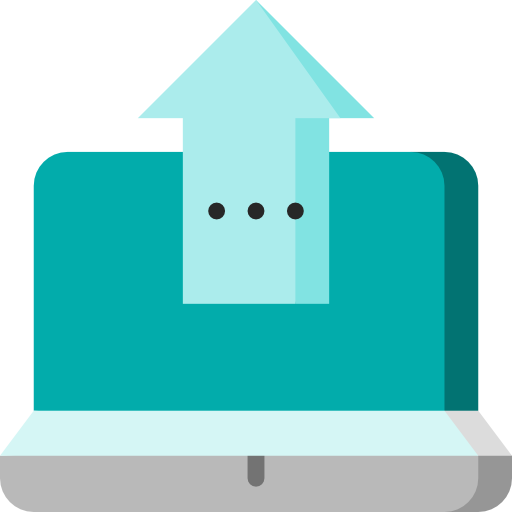 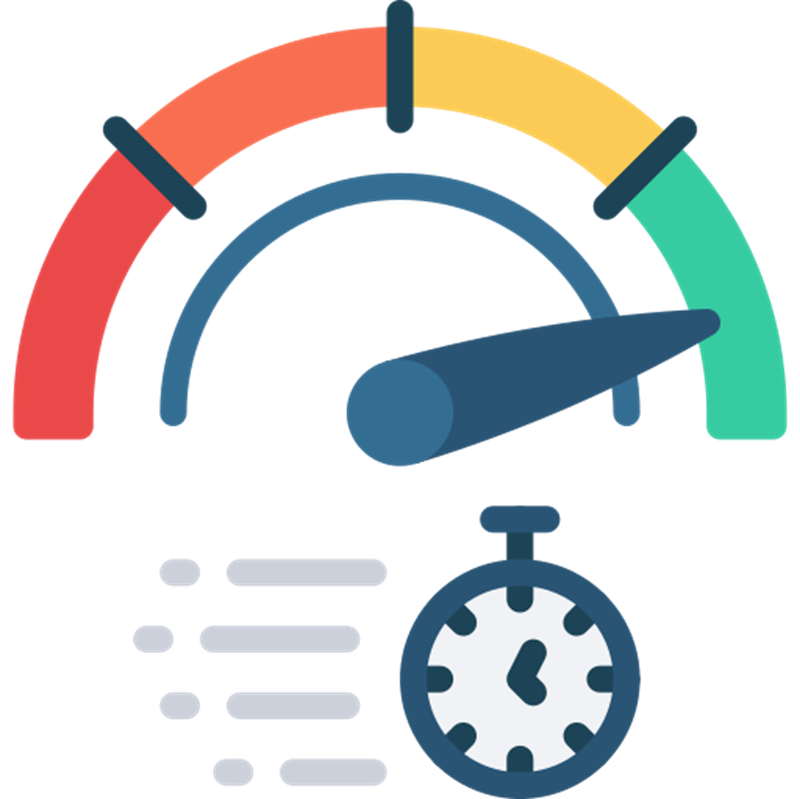 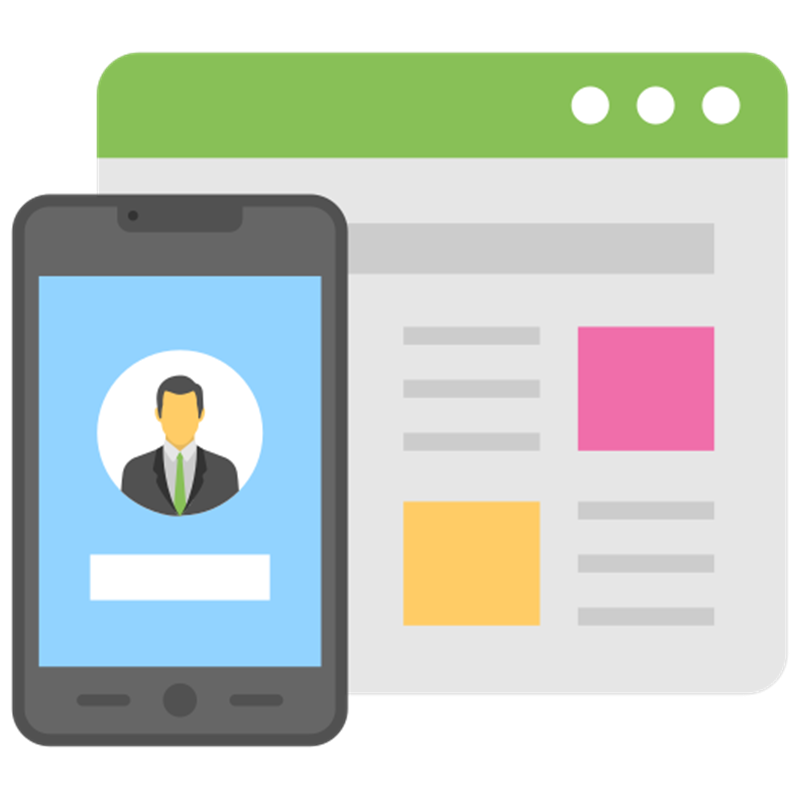 Outputs
Performance
User-Experience
Parallelization Techniques
Daylighting
Context shading, building constructions, typologies, windows and more.
Thermal Comfort
FUTURE WORK
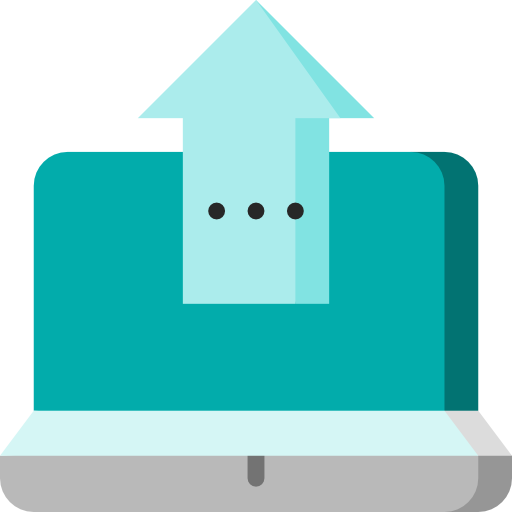 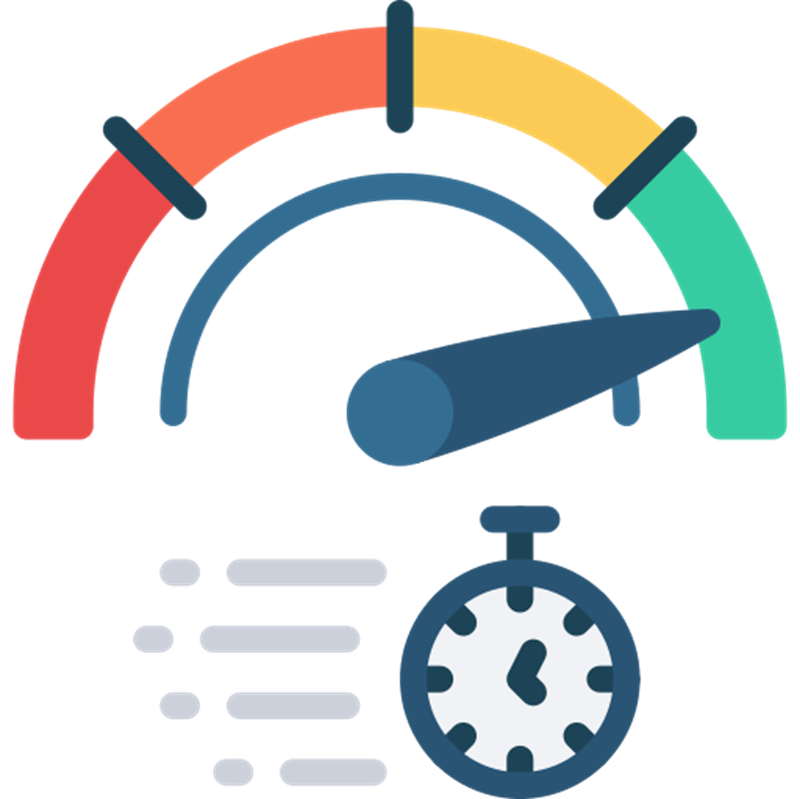 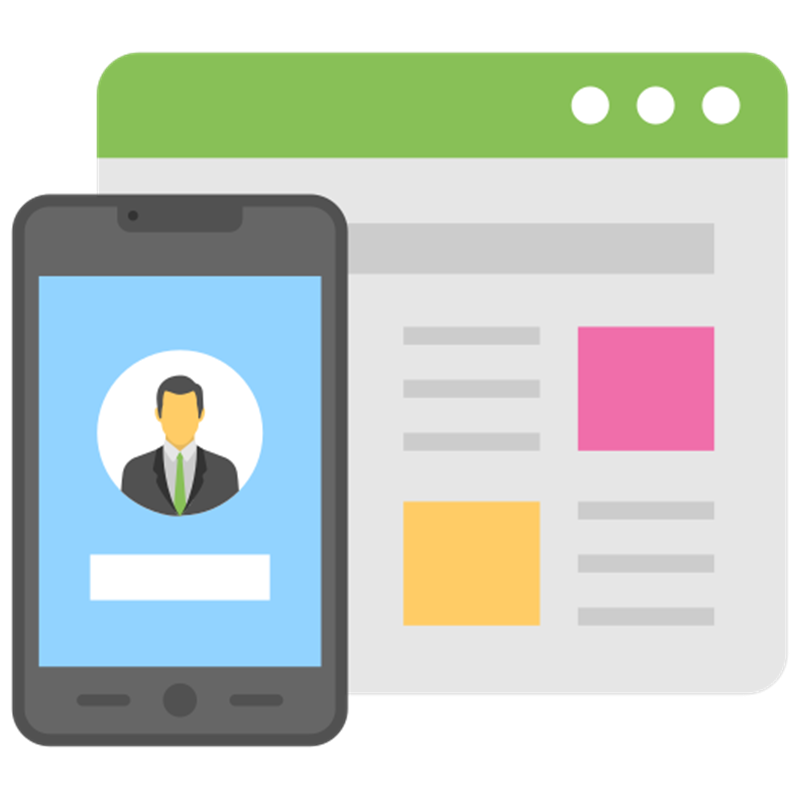 Outputs
Performance
User-Experience
Parallelization Techniques
Daylighting
GUI
Context shading, building constructions, typologies, windows and more.
Thermal Comfort
FUTURE WORK
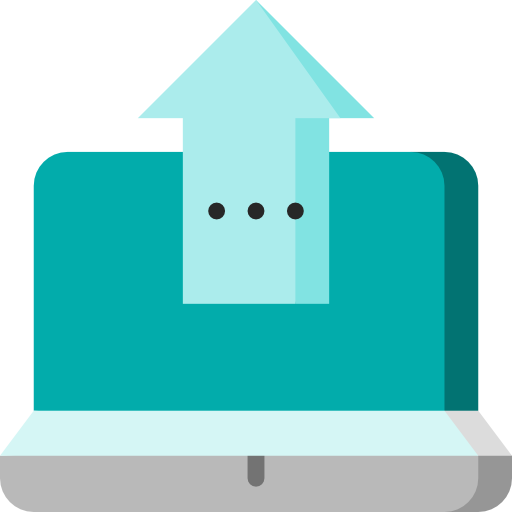 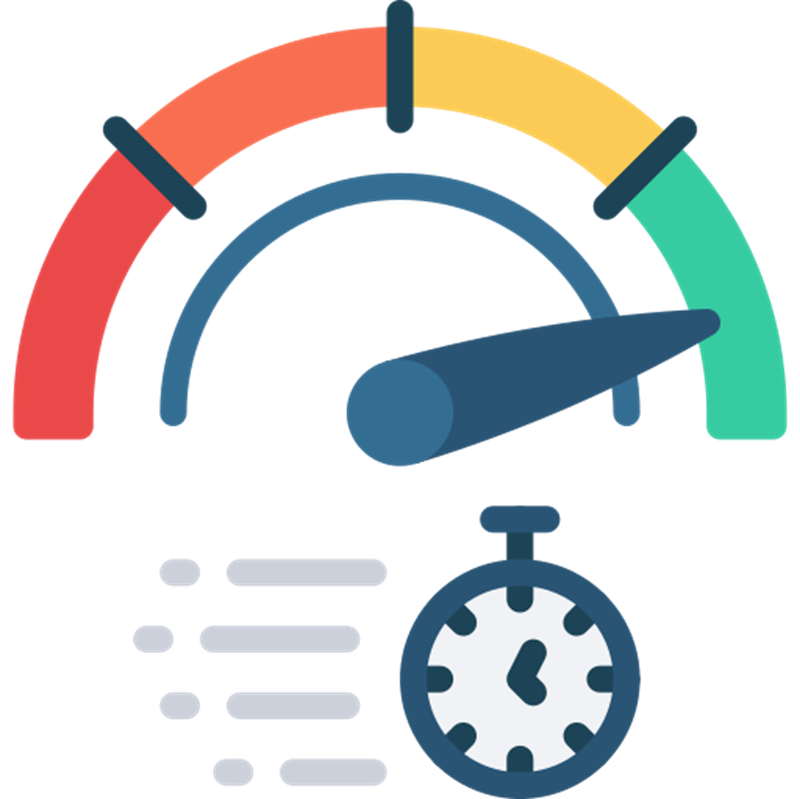 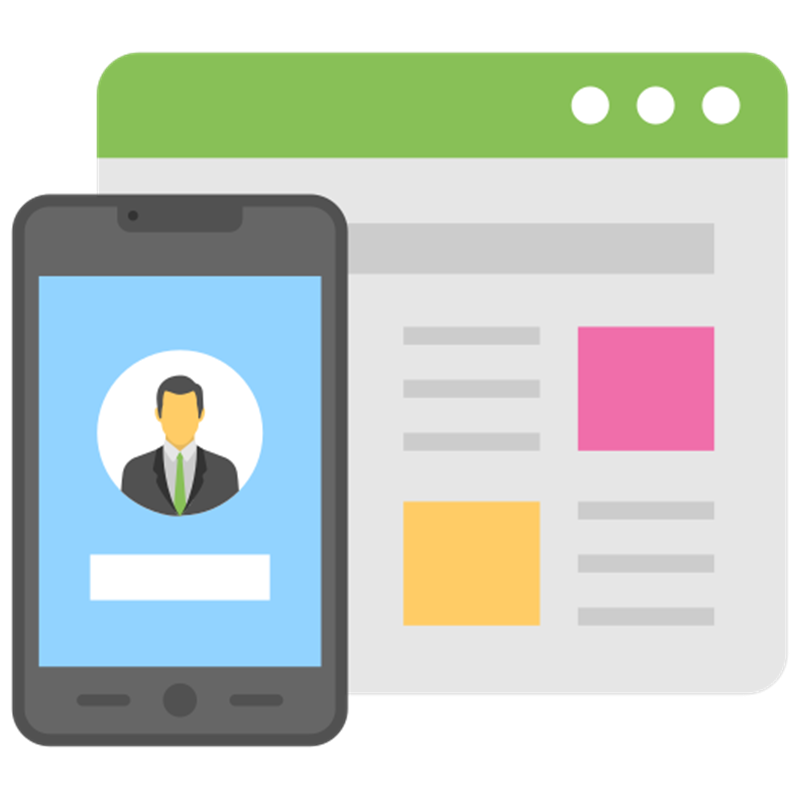 Outputs
Performance
User-Experience
Parallelization Techniques
Daylighting
GUI
Context shading, building constructions, typologies, windows and more.
Thermal Comfort
Benchmark analyses and optimizations
AD-based Surrogate Models for Simulation and Optimization of Large Urban Areas
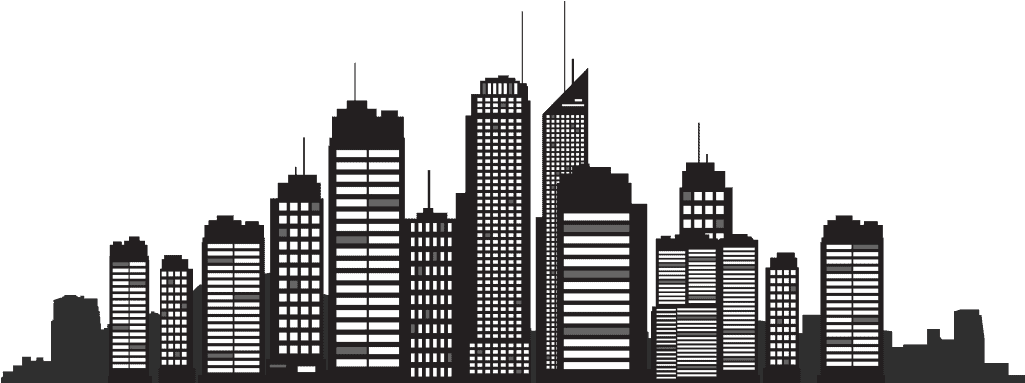 Gonçalo Araújo - goncalo.r.araujo@tecnico.ulisboa.pt;
Luís Santos - lfds@create.aau.dk
António Leitão - antonio.menezes.leitao@tecnico.ulisboa.pt; Ricardo Gomes - ricardo.a.gomes@tecnico.ulisboa.pt
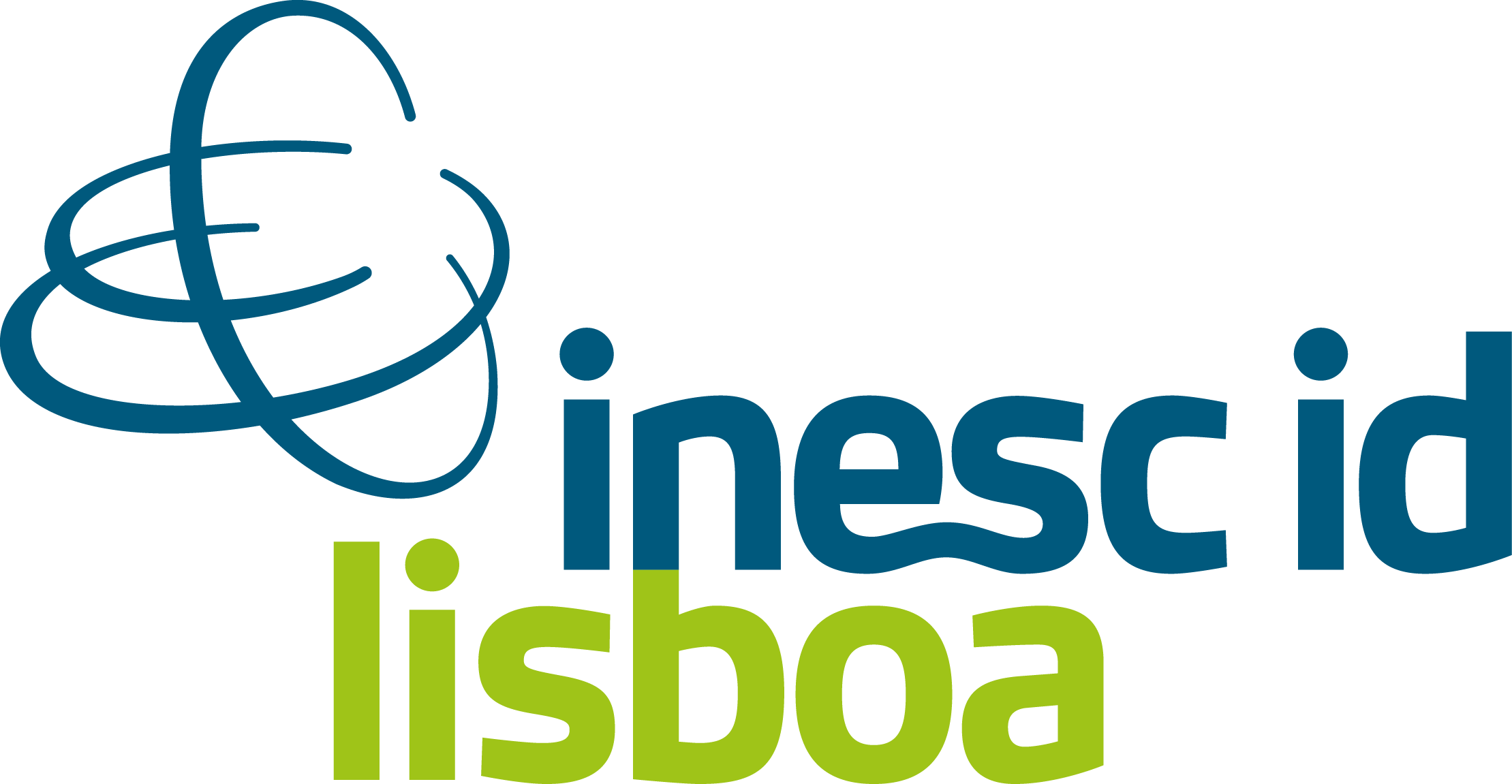 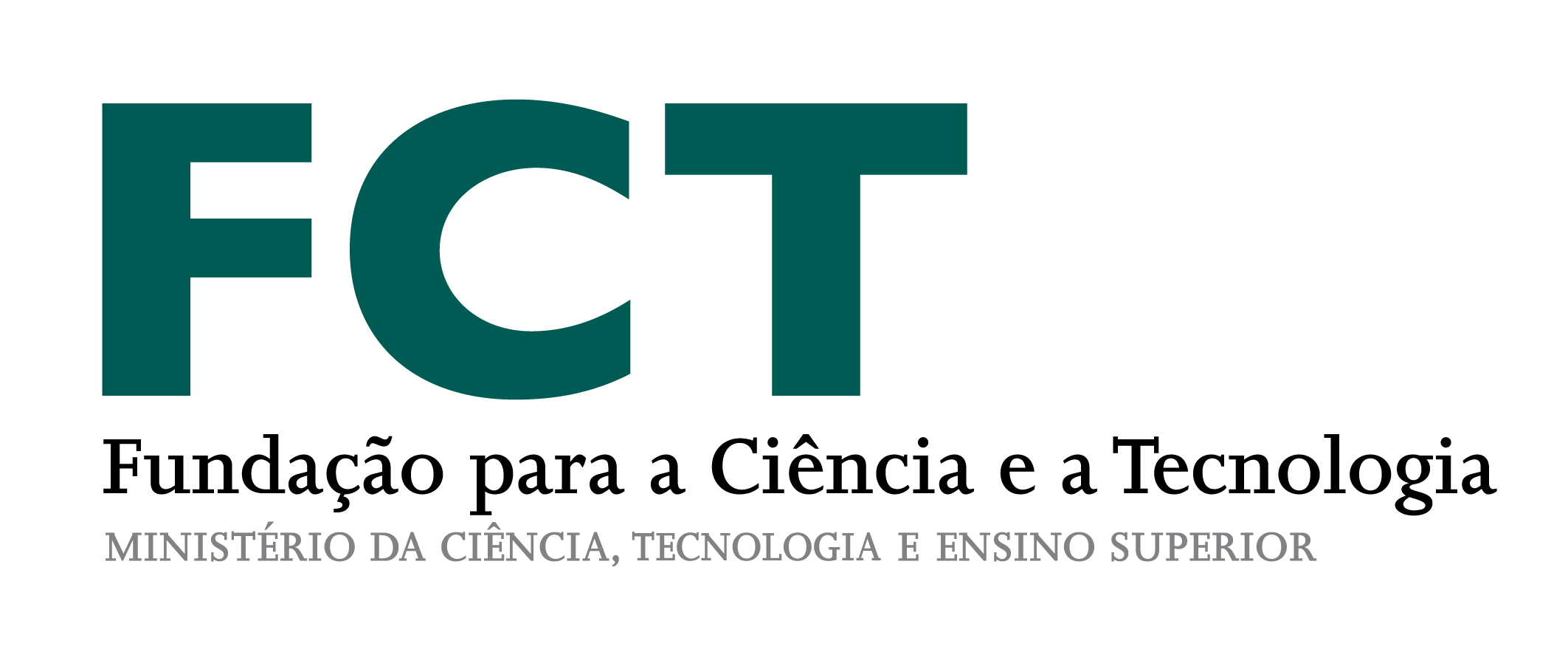 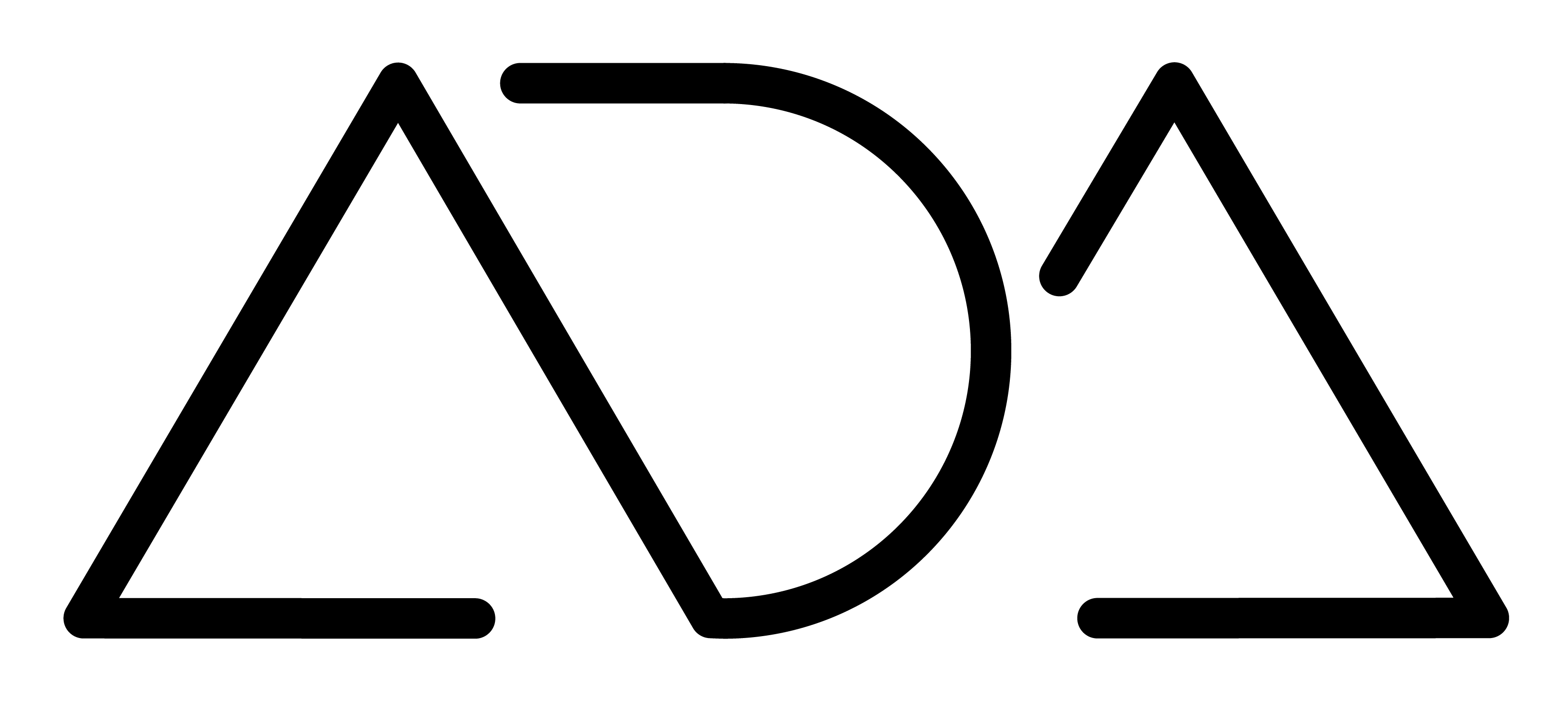 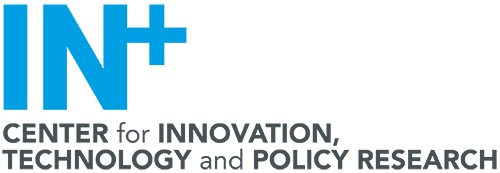 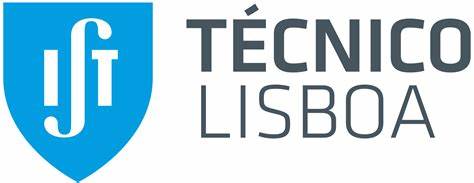